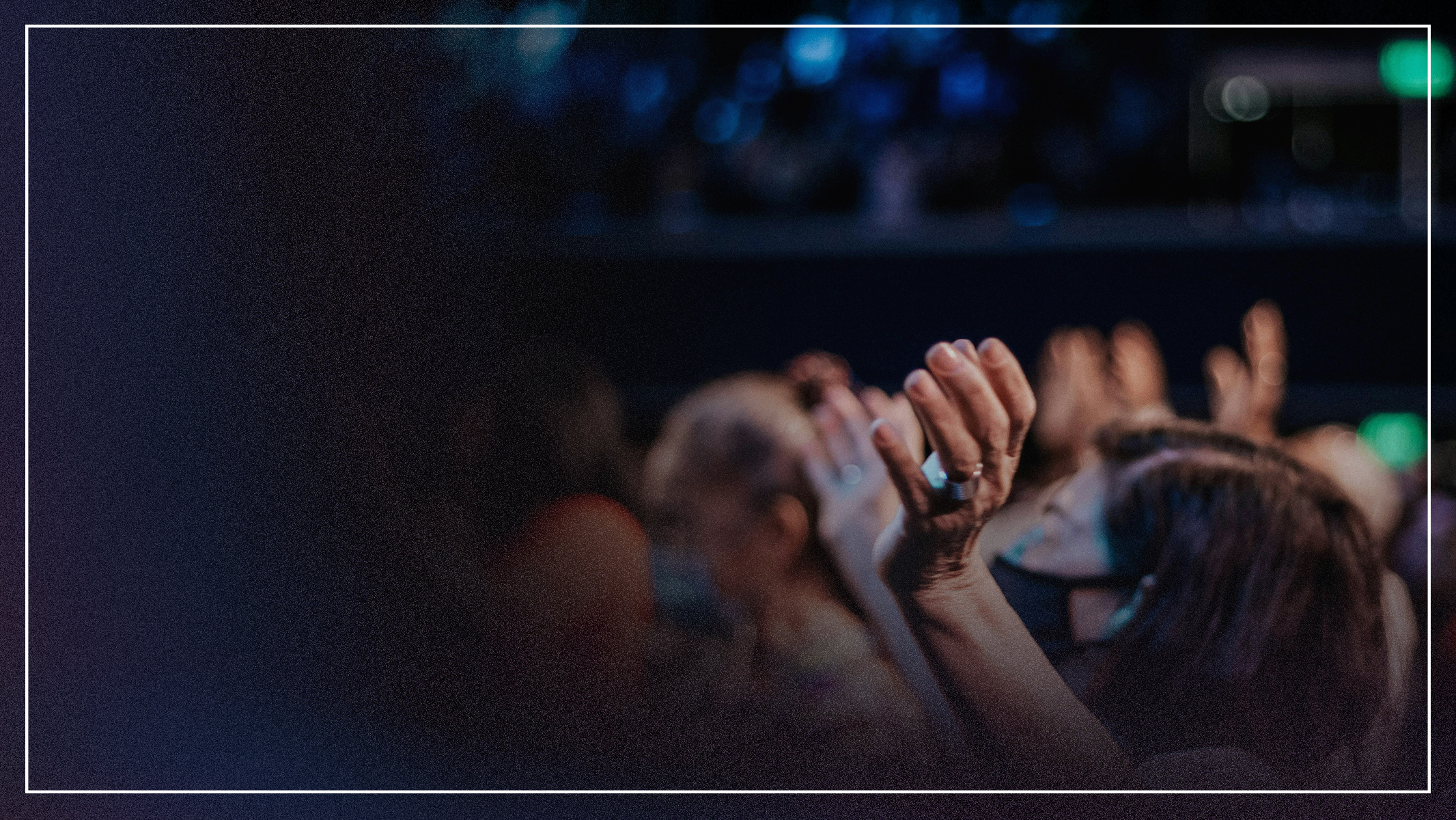 저 들 밖에
 곤한 내 영혼 편히 쉴 곳과
 십자가를 참으신
 이 땅 위에 오신

                                        2024.12.15 새시대교회 주일예배           뉴젠워십 찬양팀
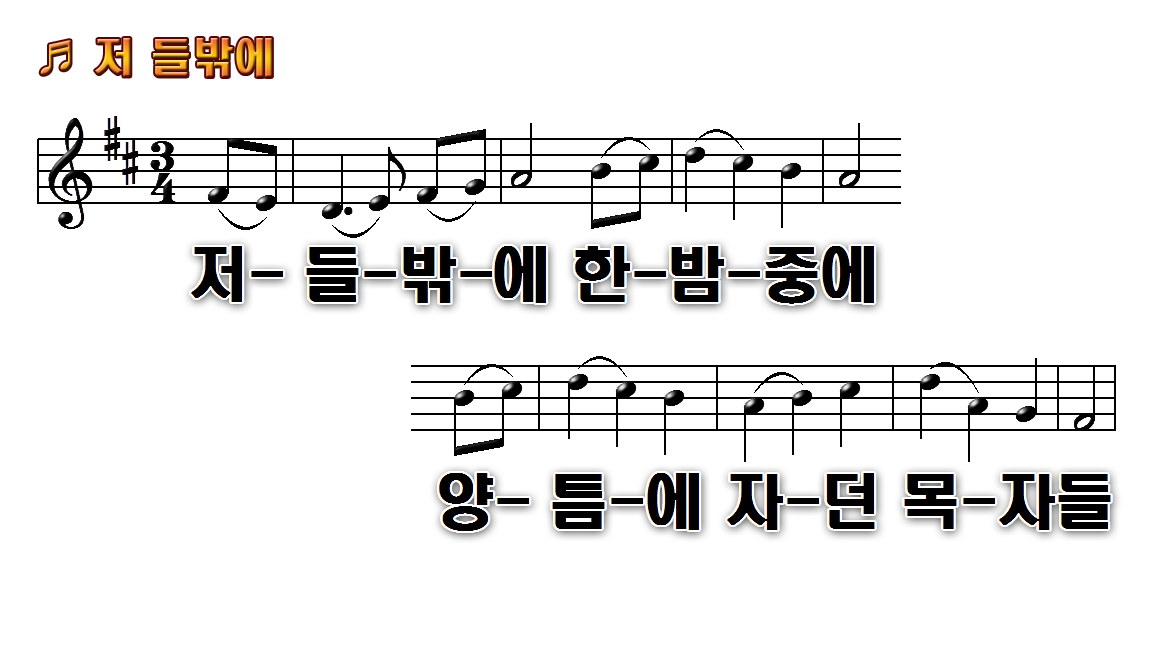 1.
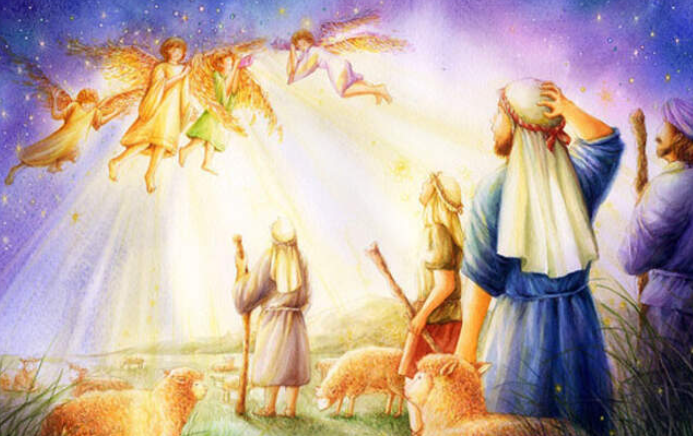 1.저 들밖에 한밤중에 양 틈에
4.저 동방에 별 하나가 이상한
7.그 한 별이 베들레헴 향하여
10.동방박사 세 사람이 새아기
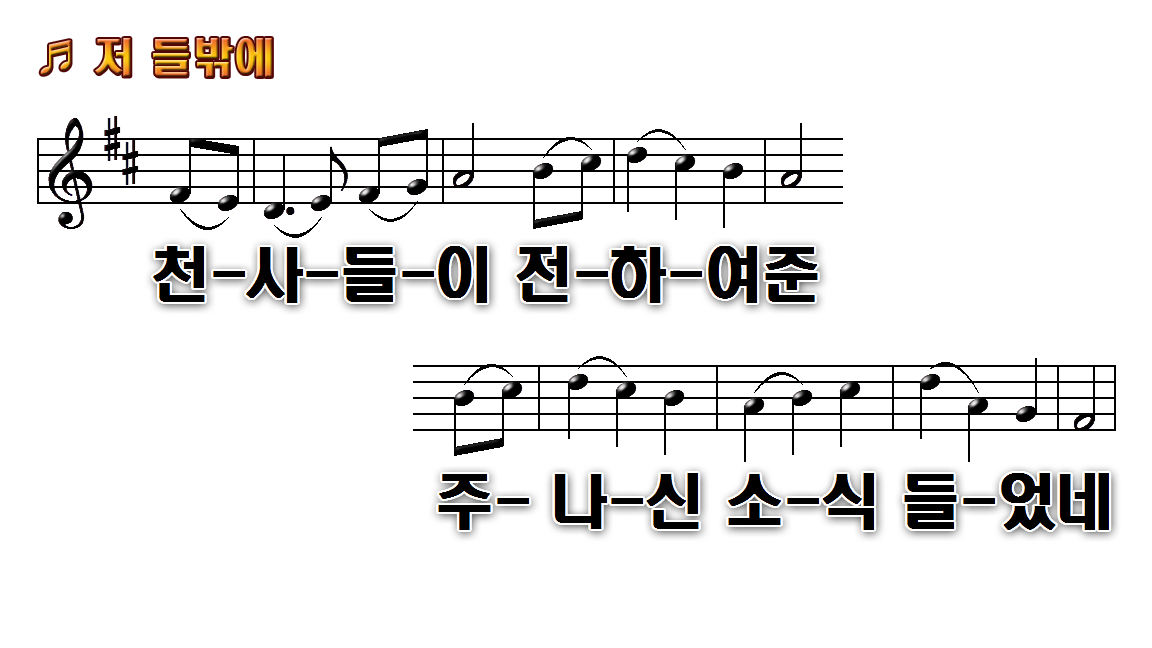 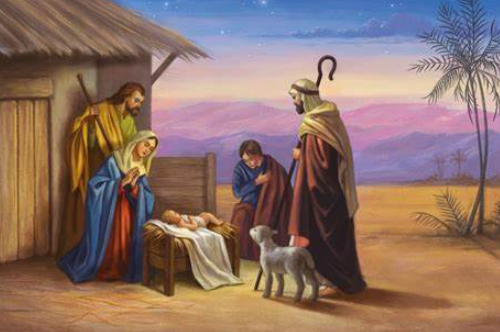 1.저 들밖에 한밤중에 양 틈에
4.저 동방에 별 하나가 이상한
7.그 한 별이 베들레헴 향하여
10.동방박사 세 사람이 새아기
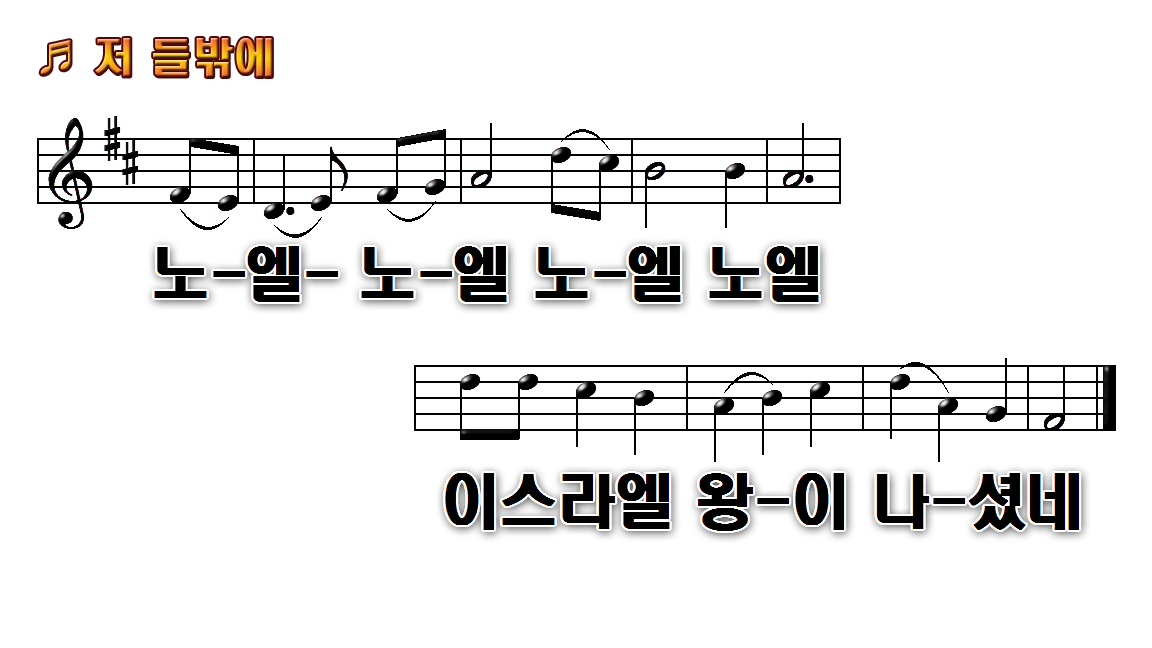 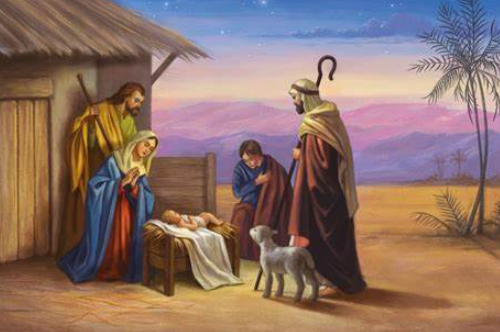 1.저 들밖에 한밤중에 양 틈에
4.저 동방에 별 하나가 이상한
7.그 한 별이 베들레헴 향하여
10.동방박사 세 사람이 새아기
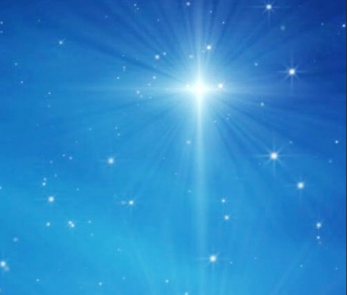 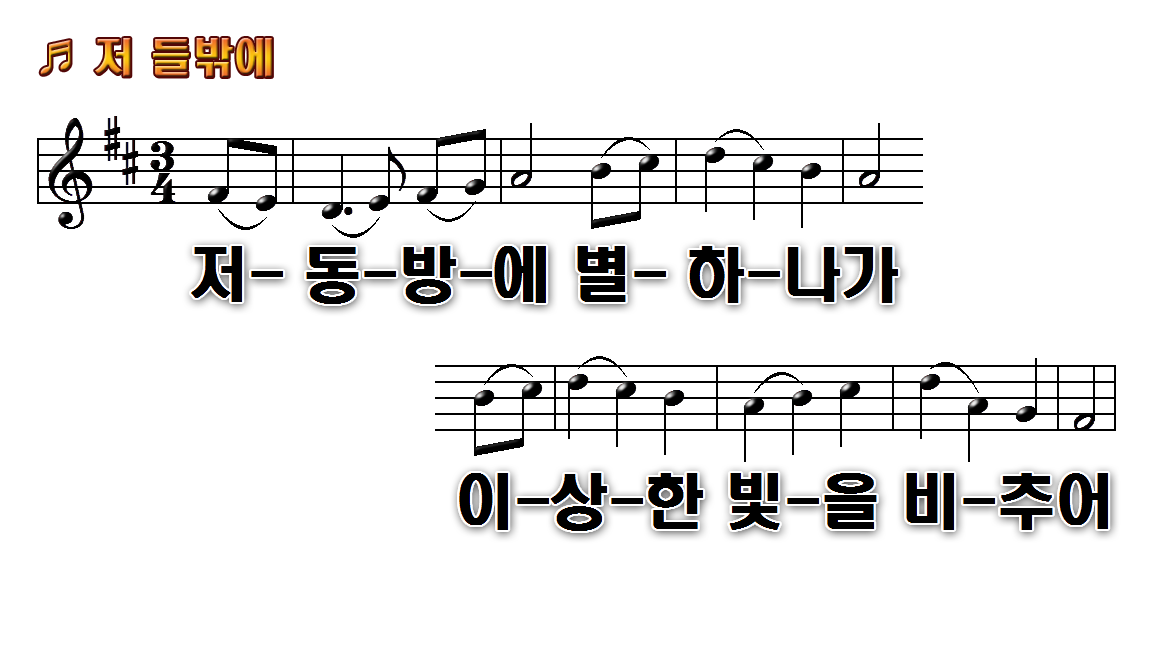 2.
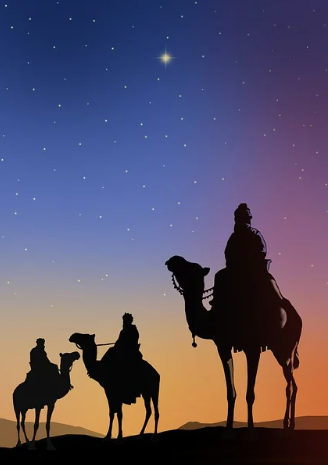 1.저 들밖에 한밤중에 양 틈에
4.저 동방에 별 하나가 이상한
7.그 한 별이 베들레헴 향하여
10.동방박사 세 사람이 새아기
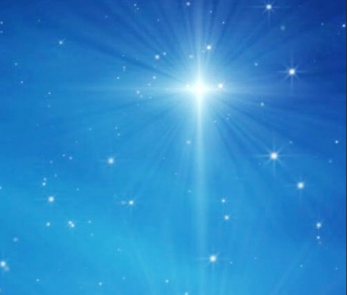 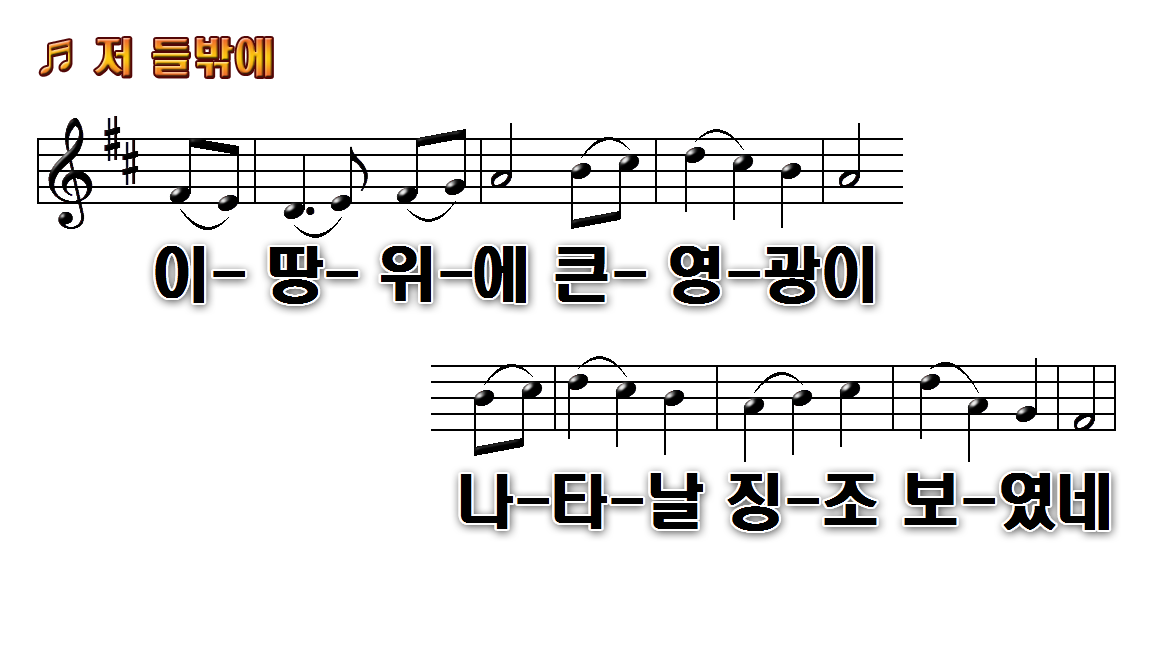 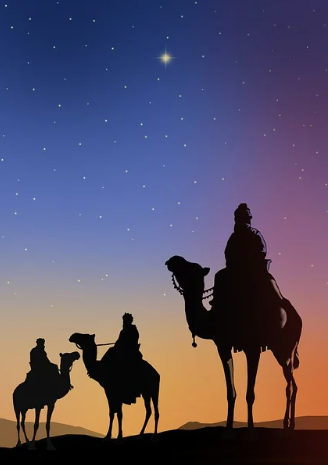 1.저 들밖에 한밤중에 양 틈에
4.저 동방에 별 하나가 이상한
7.그 한 별이 베들레헴 향하여
10.동방박사 세 사람이 새아기
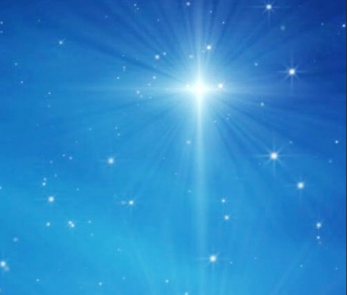 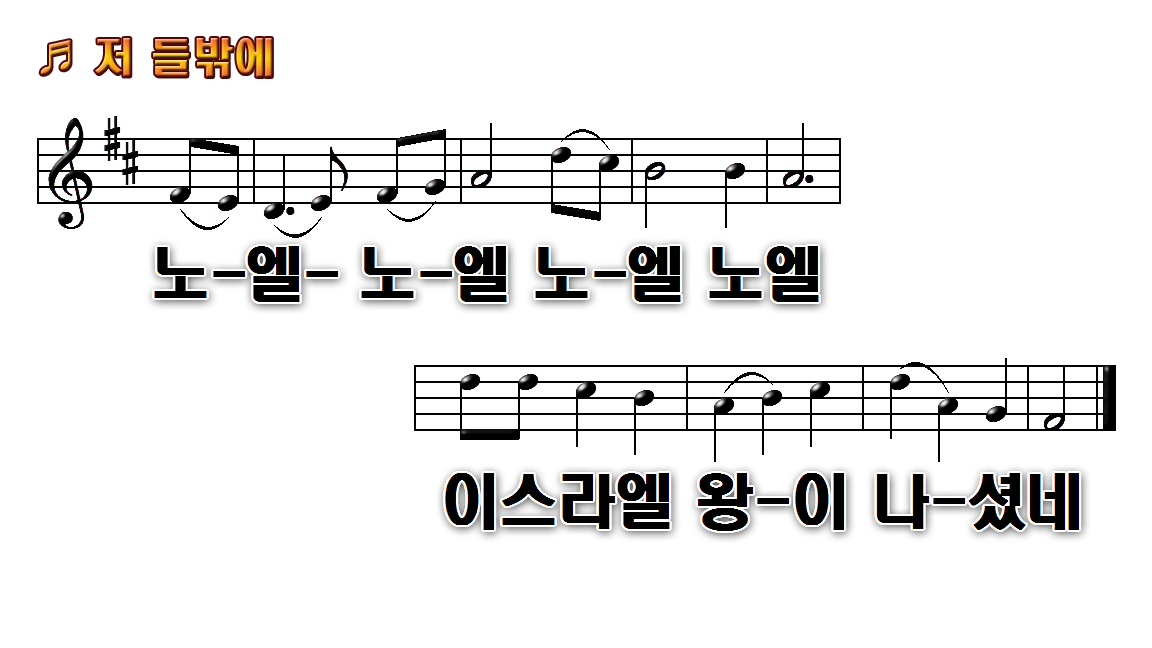 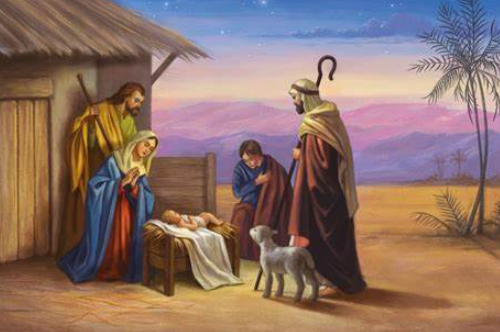 1.저 들밖에 한밤중에 양 틈에
4.저 동방에 별 하나가 이상한
7.그 한 별이 베들레헴 향하여
10.동방박사 세 사람이 새아기
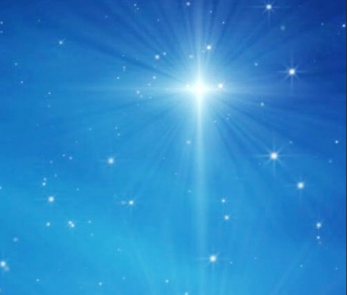 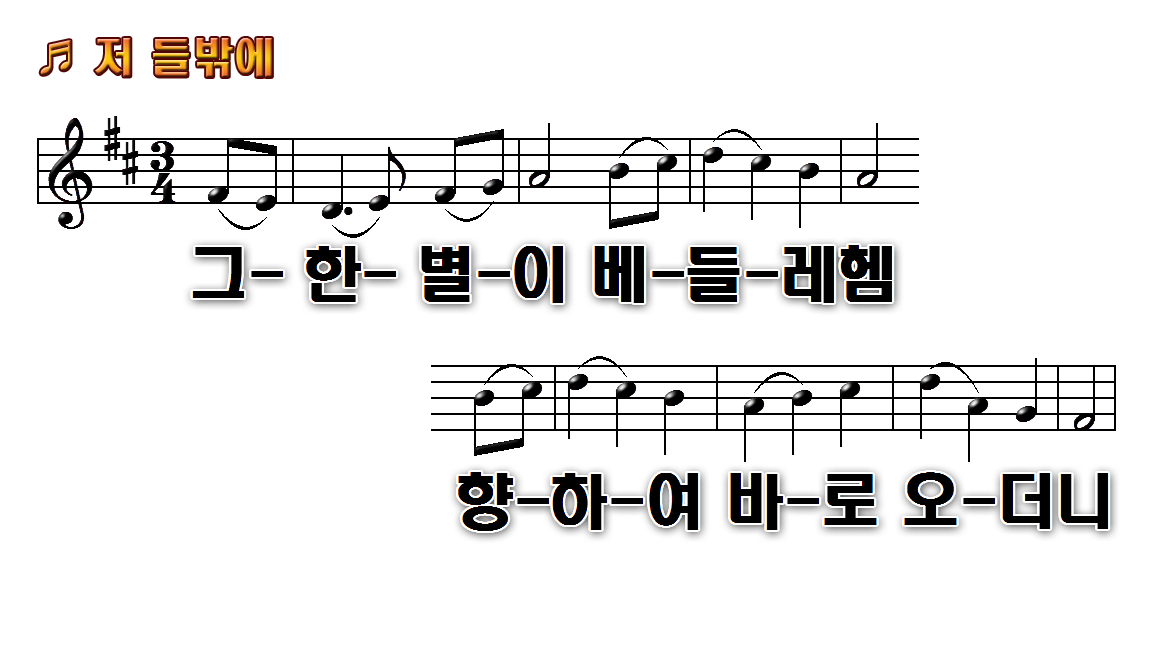 3.
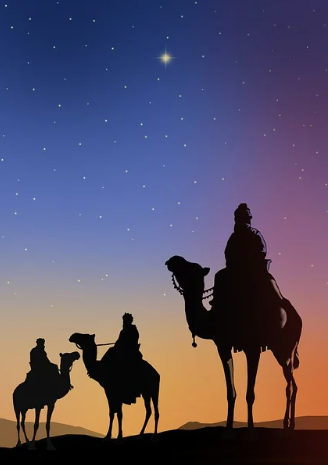 1.저 들밖에 한밤중에 양 틈에
4.저 동방에 별 하나가 이상한
7.그 한 별이 베들레헴 향하여
10.동방박사 세 사람이 새아기
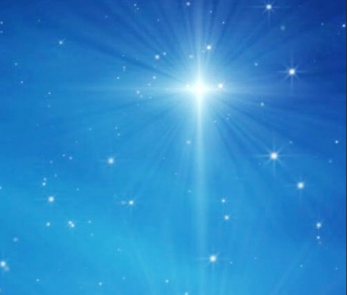 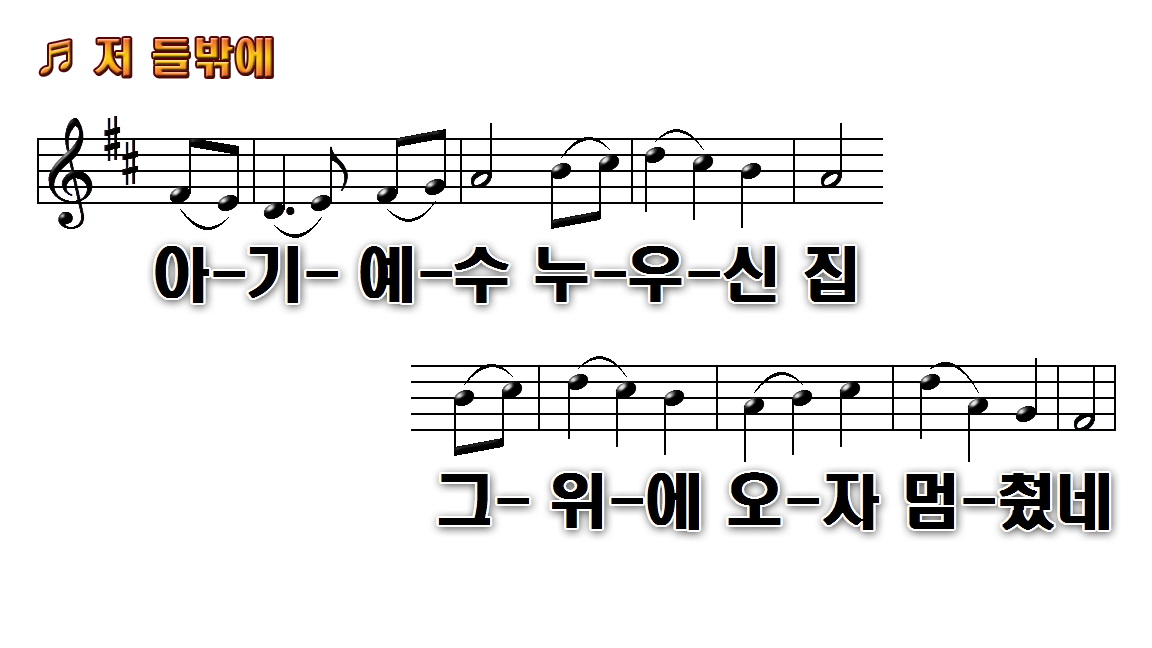 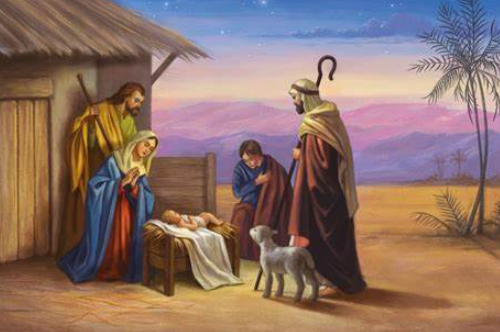 1.저 들밖에 한밤중에 양 틈에
4.저 동방에 별 하나가 이상한
7.그 한 별이 베들레헴 향하여
10.동방박사 세 사람이 새아기
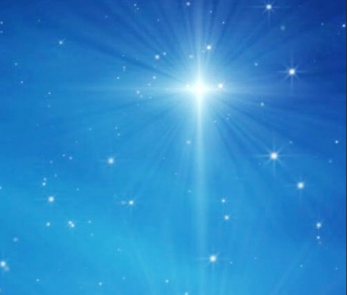 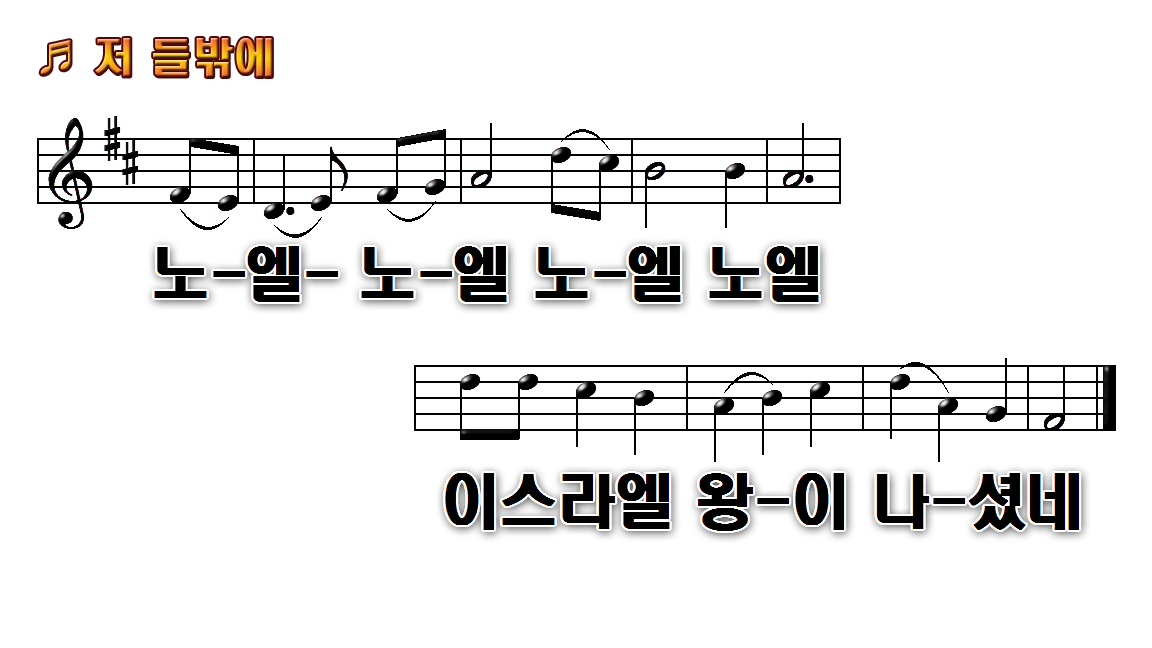 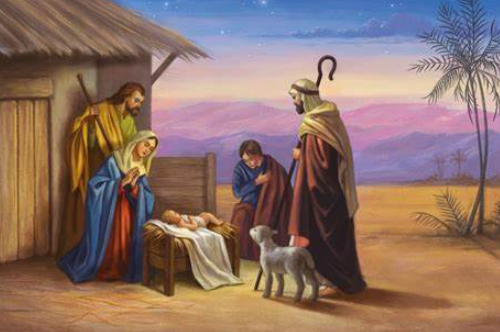 1.저 들밖에 한밤중에 양 틈에
4.저 동방에 별 하나가 이상한
7.그 한 별이 베들레헴 향하여
10.동방박사 세 사람이 새아기
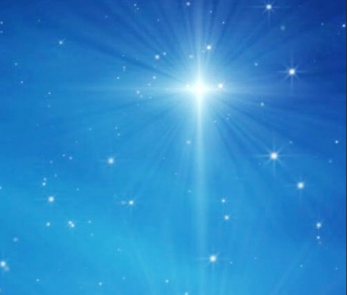 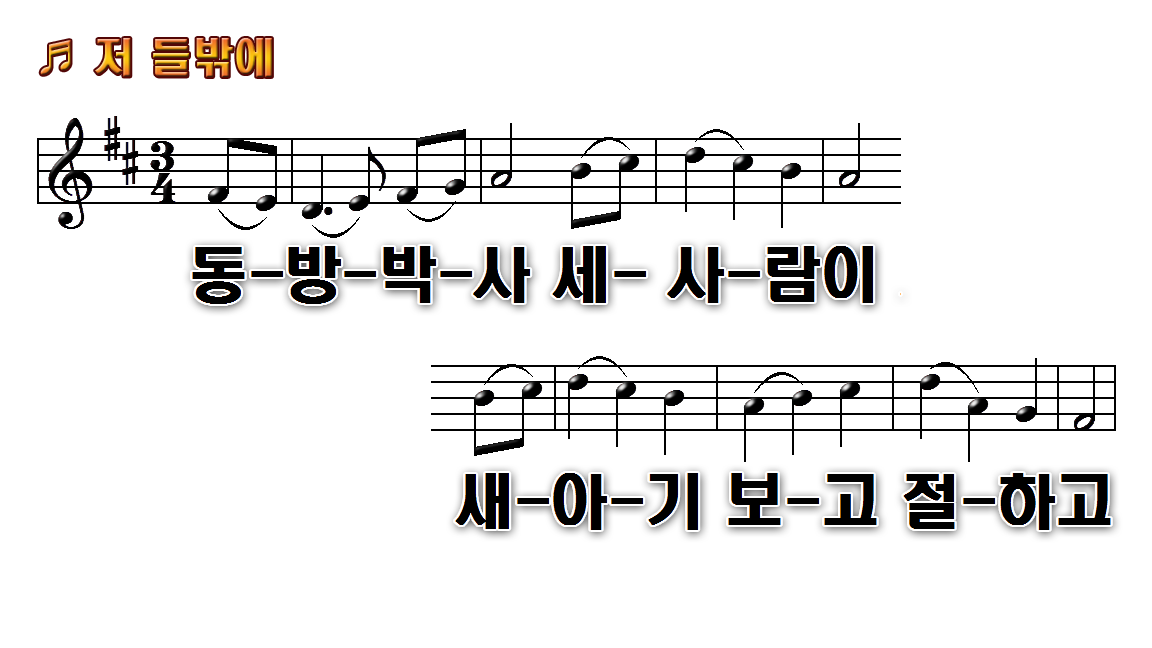 저 – 동  방 -의 박 -사 -들 이
3.
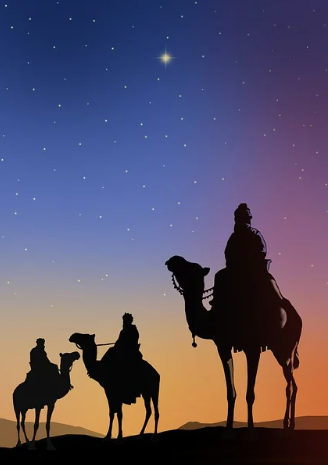 1.저 들밖에 한밤중에 양 틈에
4.저 동방에 별 하나가 이상한
7.그 한 별이 베들레헴 향하여
10.동방박사 세 사람이 새아기
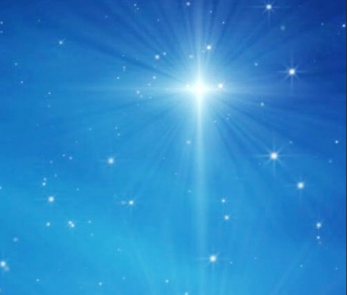 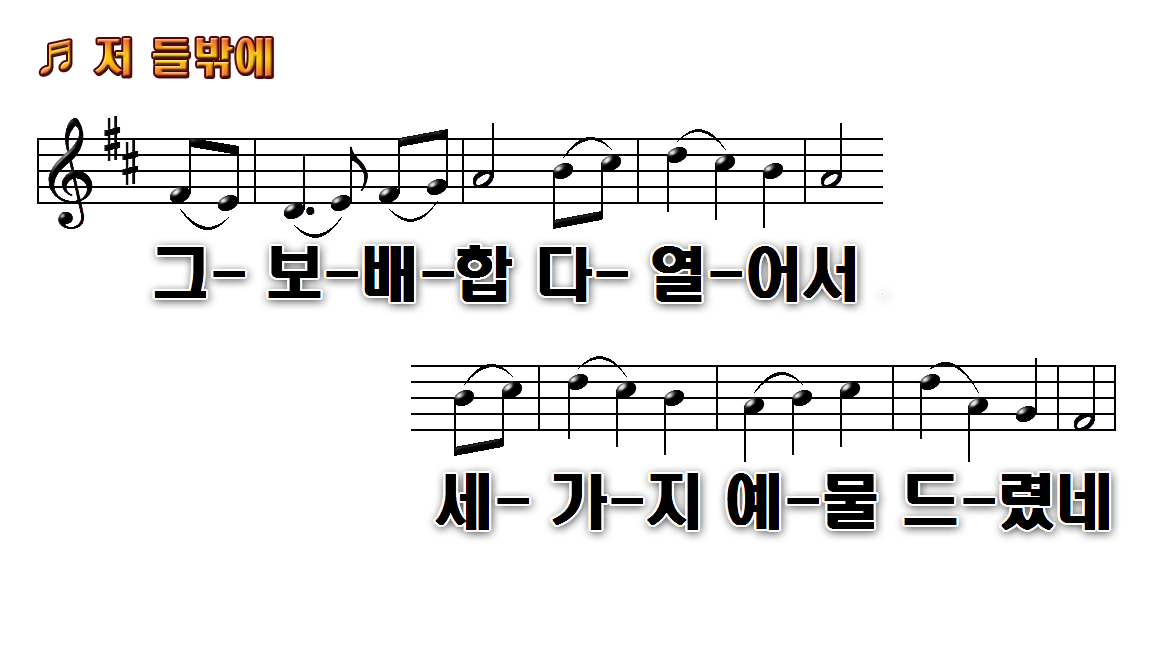 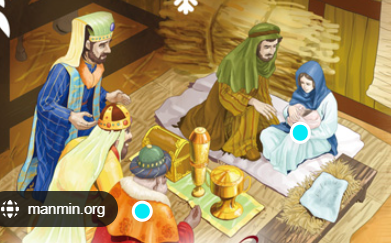 1.저 들밖에 한밤중에 양 틈에
4.저 동방에 별 하나가 이상한
7.그 한 별이 베들레헴 향하여
10.동방박사 세 사람이 새아기
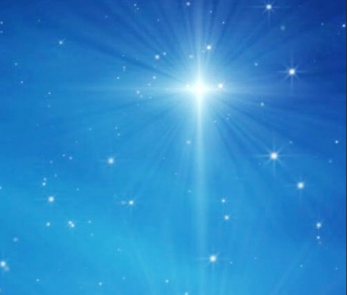 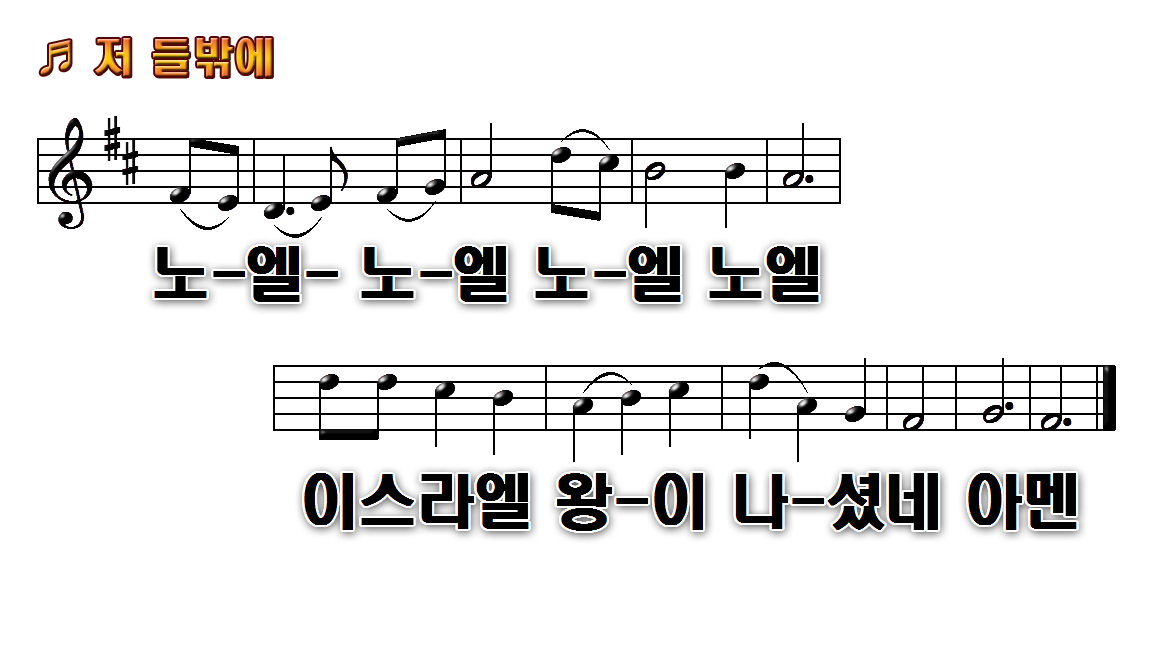 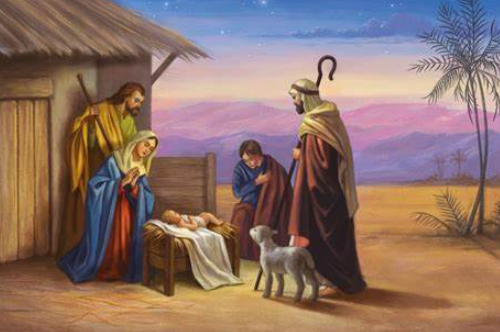 1.저 들밖에 한밤중에 양 틈에
4.저 동방에 별 하나가 이상한
7.그 한 별이 베들레헴 향하여
10.동방박사 세 사람이 새아기
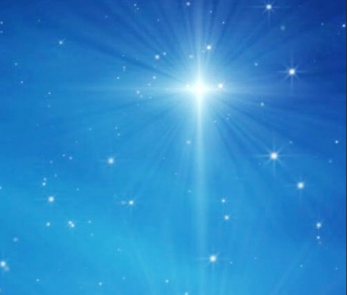 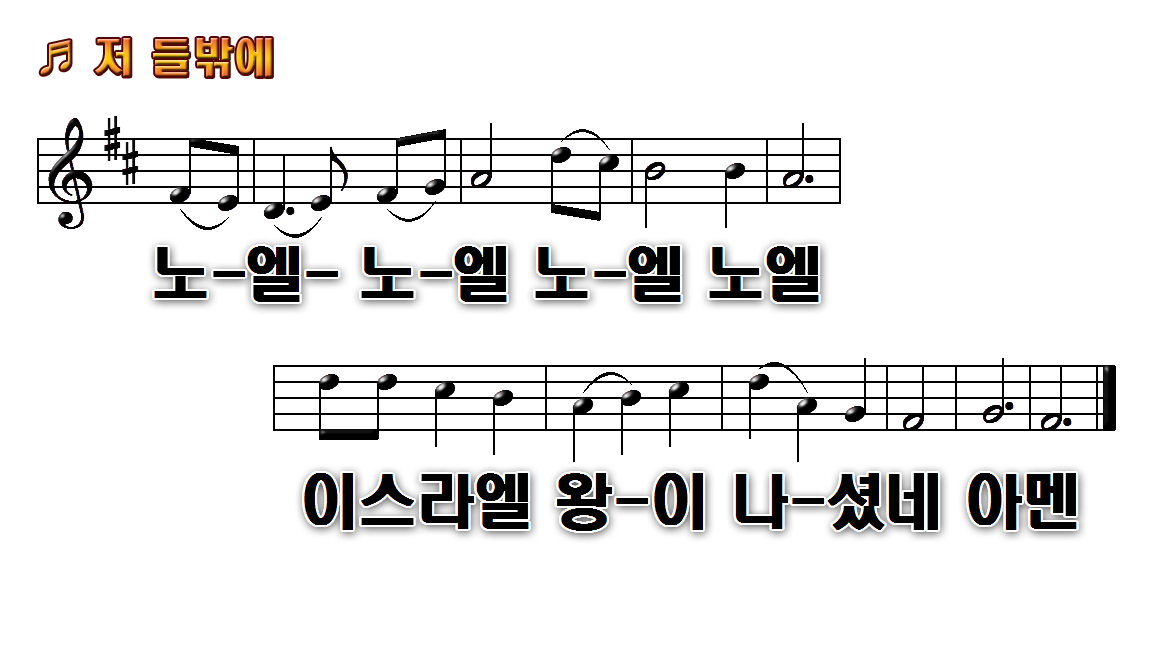 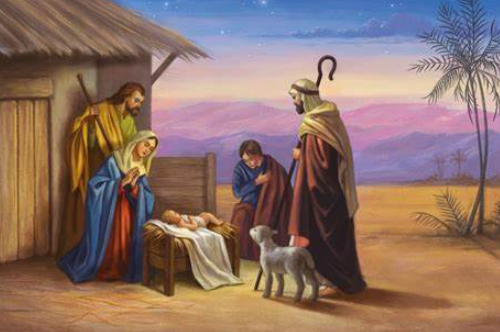 1.저 들밖에 한밤중에 양 틈에
4.저 동방에 별 하나가 이상한
7.그 한 별이 베들레헴 향하여
10.동방박사 세 사람이 새아기
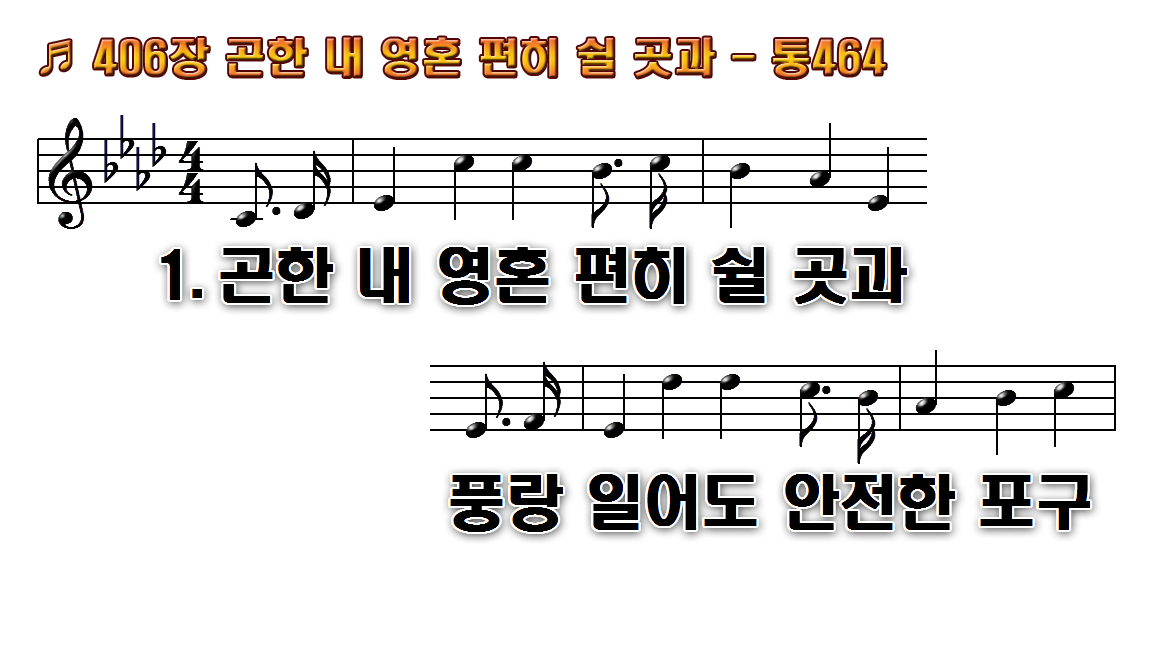 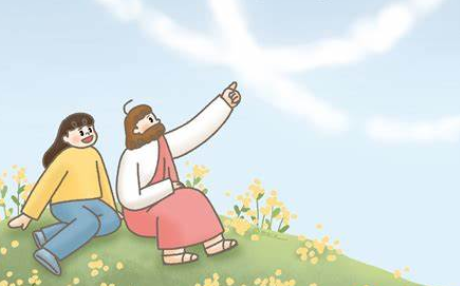 1.곤한 내 영혼 편히 쉴
2.세상 친구들 나를
3.나의 믿음이
4.능치 못한 것 주께
후.주의 영원하신 팔
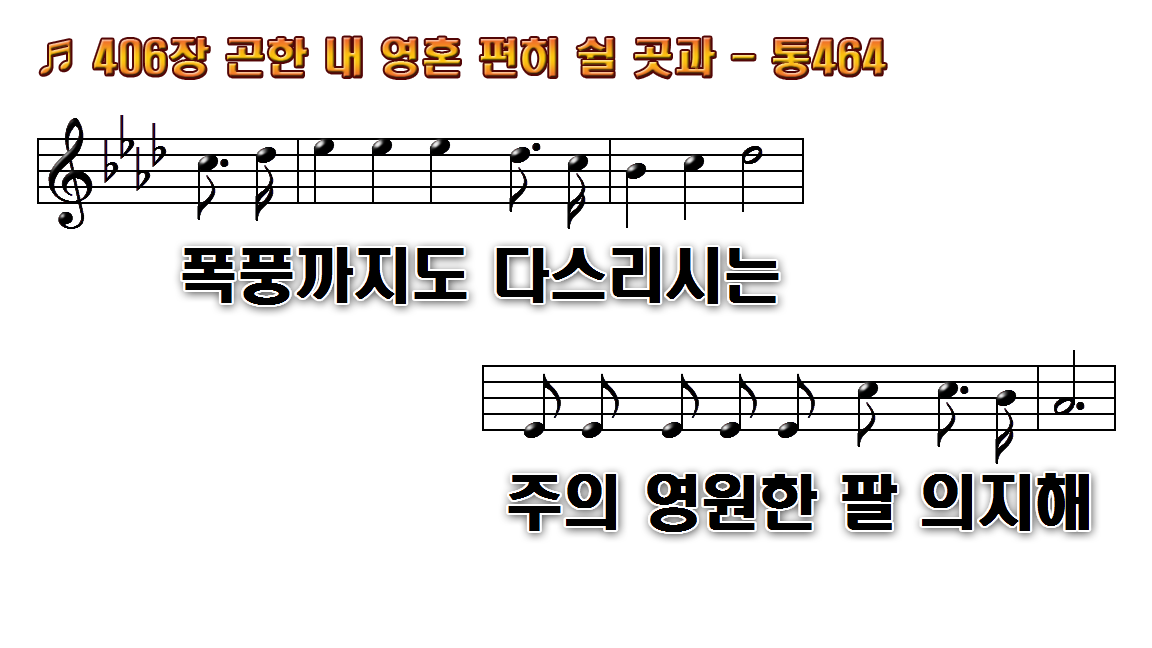 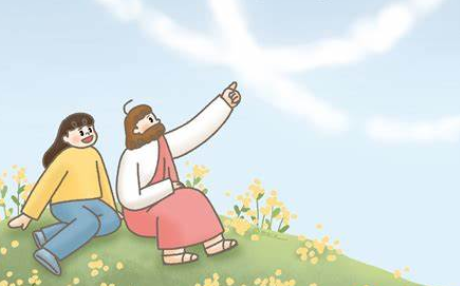 1.곤한 내 영혼 편히 쉴
2.세상 친구들 나를
3.나의 믿음이
4.능치 못한 것 주께
후.주의 영원하신 팔
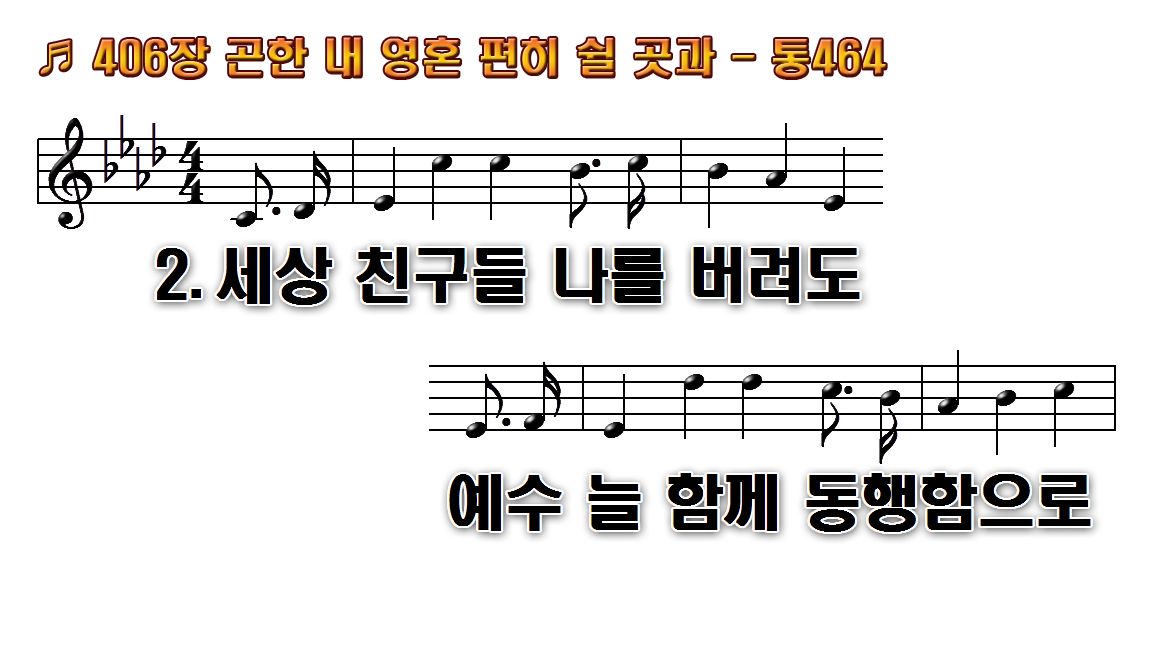 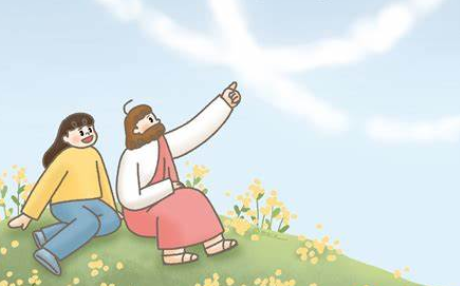 1.곤한 내 영혼 편히 쉴
2.세상 친구들 나를
3.나의 믿음이
4.능치 못한 것 주께
후.주의 영원하신 팔
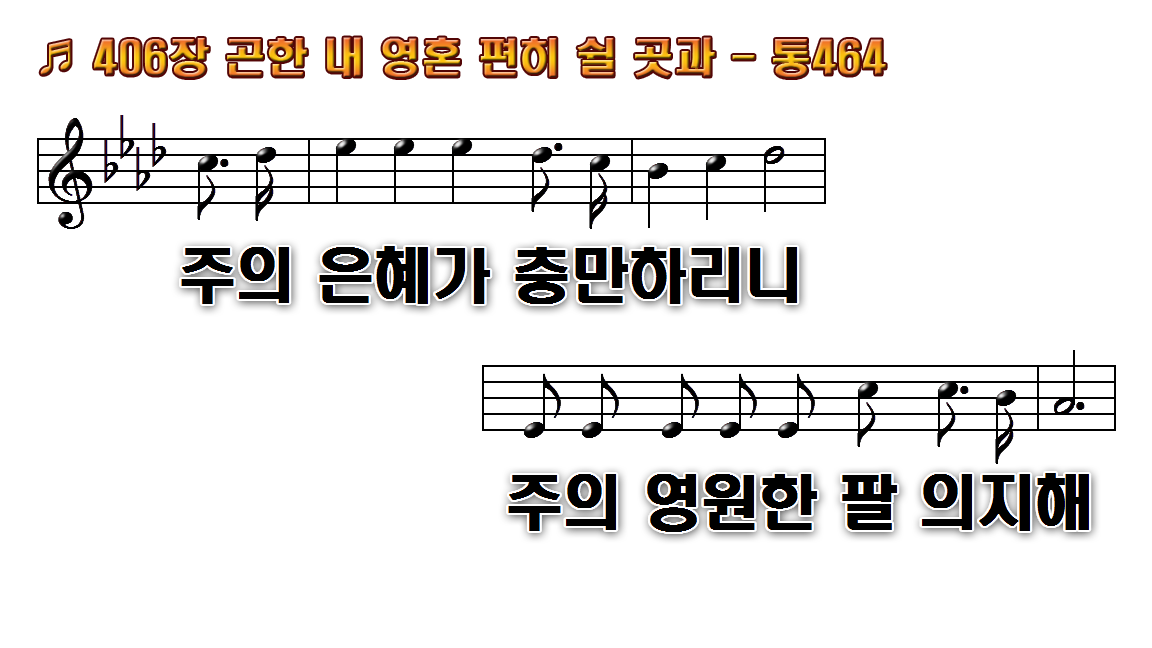 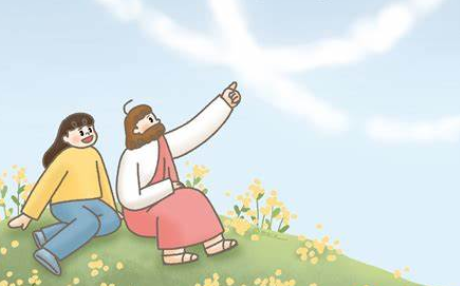 1.곤한 내 영혼 편히 쉴
2.세상 친구들 나를
3.나의 믿음이
4.능치 못한 것 주께
후.주의 영원하신 팔
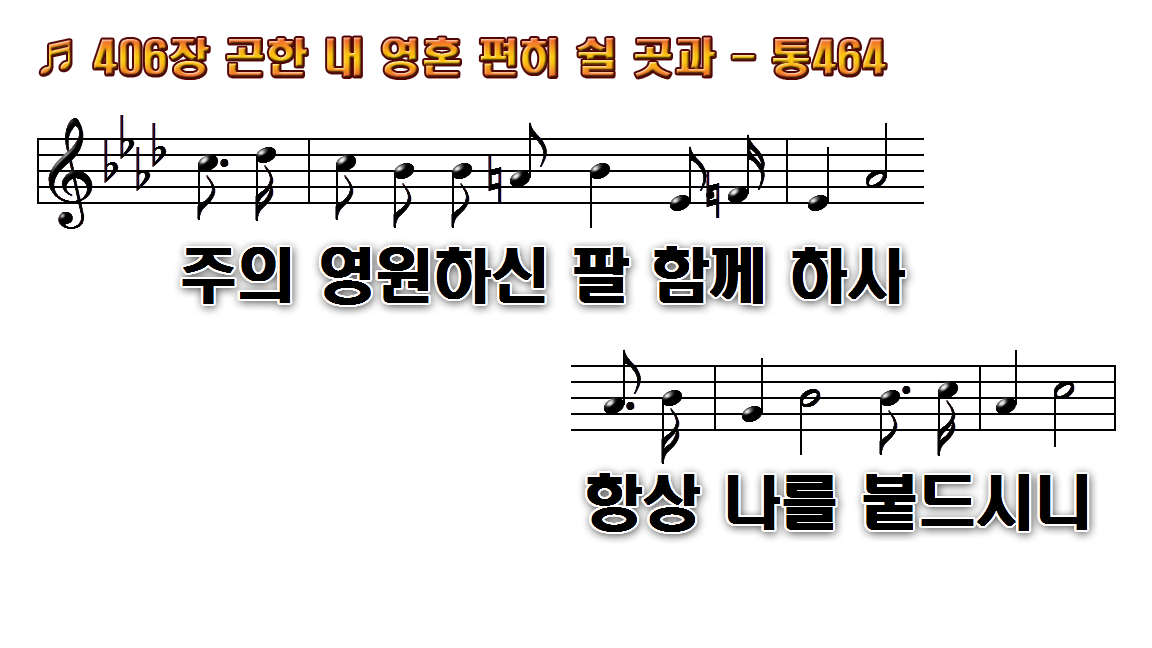 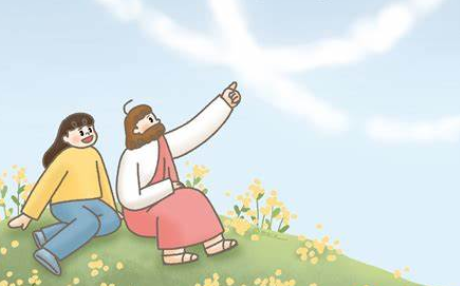 1.곤한 내 영혼 편히 쉴
2.세상 친구들 나를
3.나의 믿음이
4.능치 못한 것 주께
후.주의 영원하신 팔
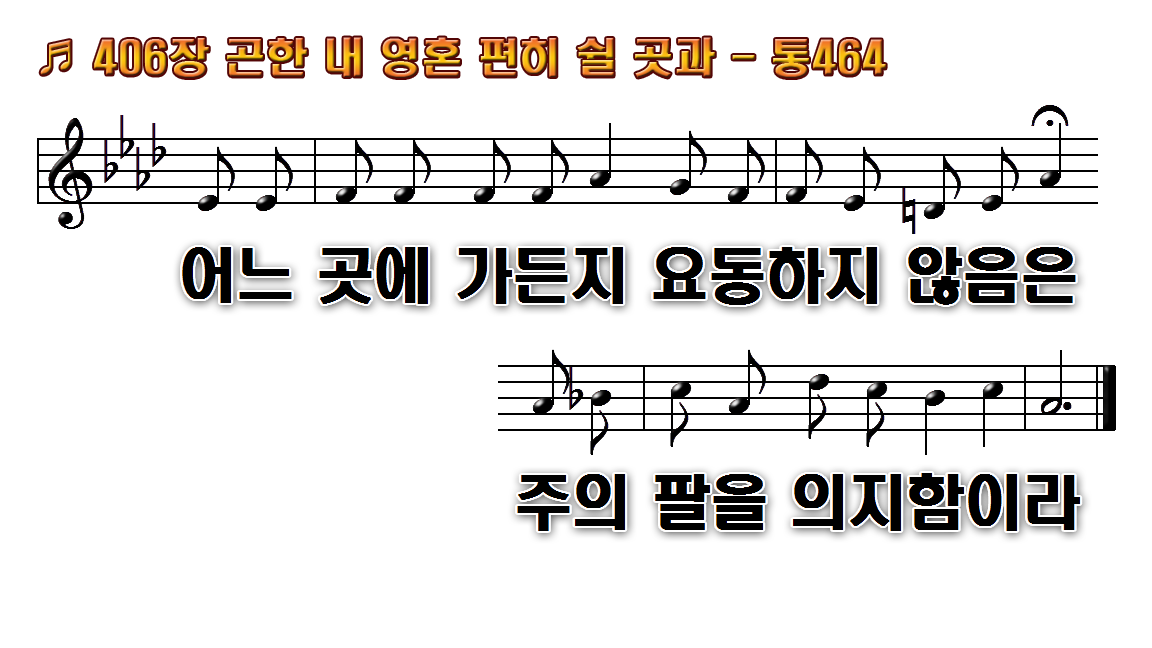 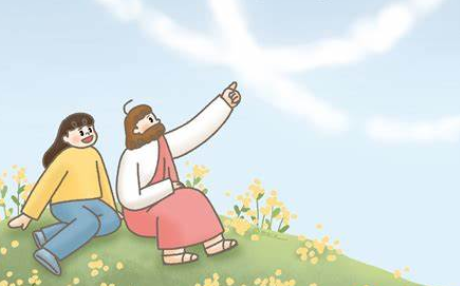 1.곤한 내 영혼 편히 쉴
2.세상 친구들 나를
3.나의 믿음이
4.능치 못한 것 주께
후.주의 영원하신 팔
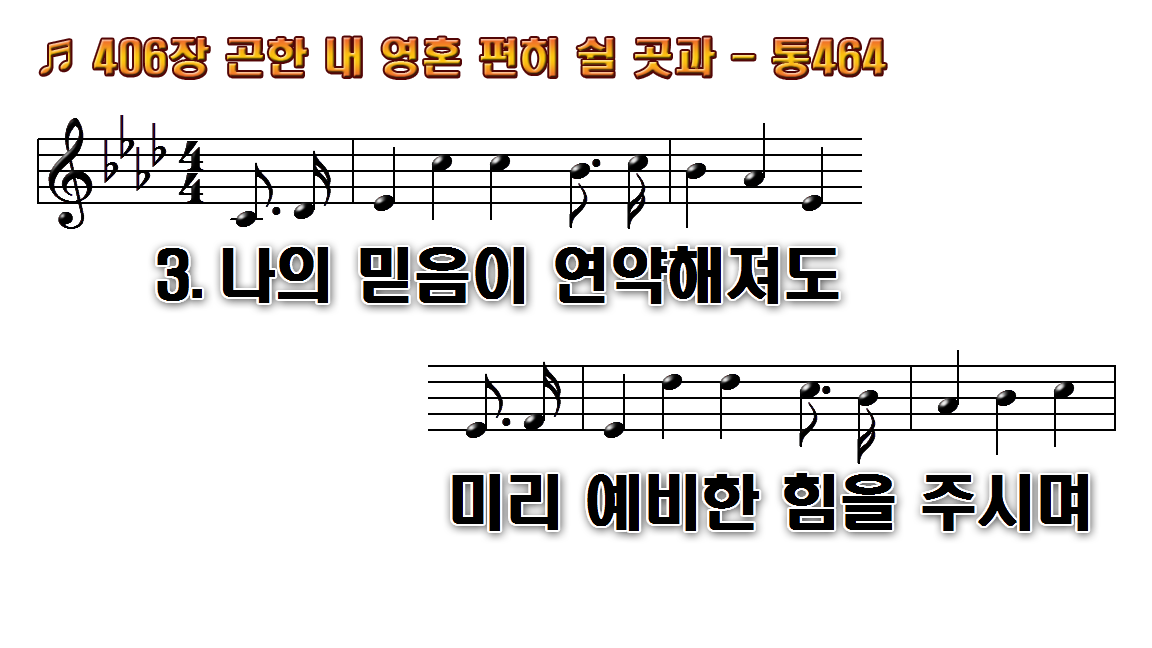 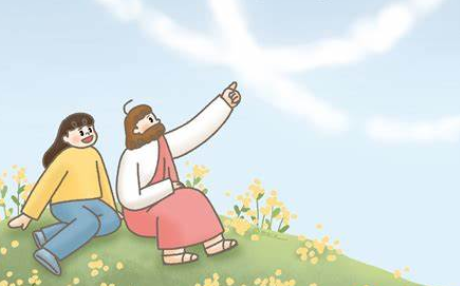 1.곤한 내 영혼 편히 쉴
2.세상 친구들 나를
3.나의 믿음이
4.능치 못한 것 주께
후.주의 영원하신 팔
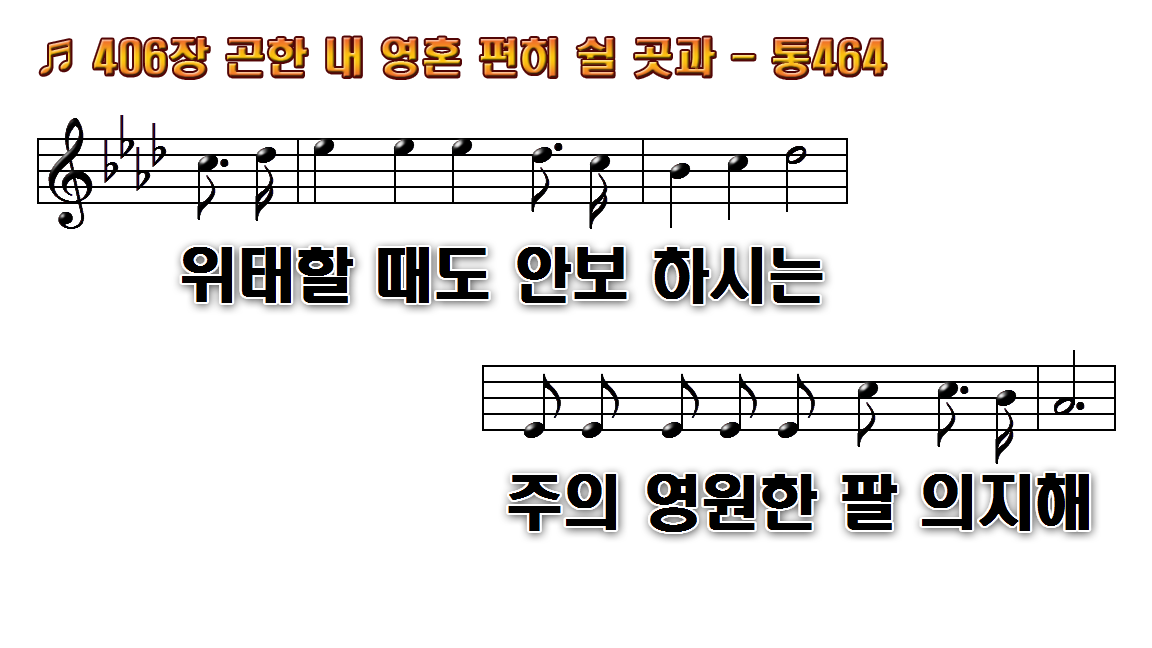 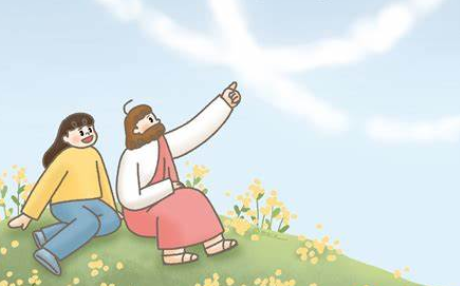 1.곤한 내 영혼 편히 쉴
2.세상 친구들 나를
3.나의 믿음이
4.능치 못한 것 주께
후.주의 영원하신 팔
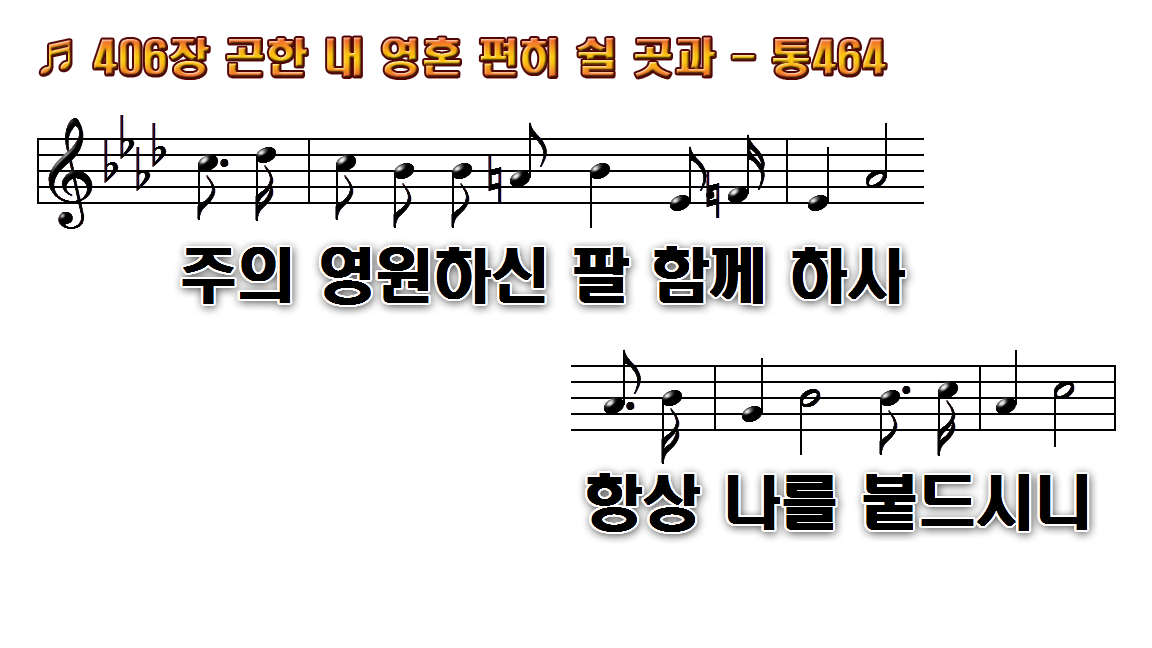 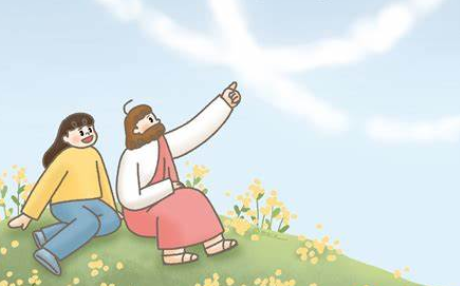 1.곤한 내 영혼 편히 쉴
2.세상 친구들 나를
3.나의 믿음이
4.능치 못한 것 주께
후.주의 영원하신 팔
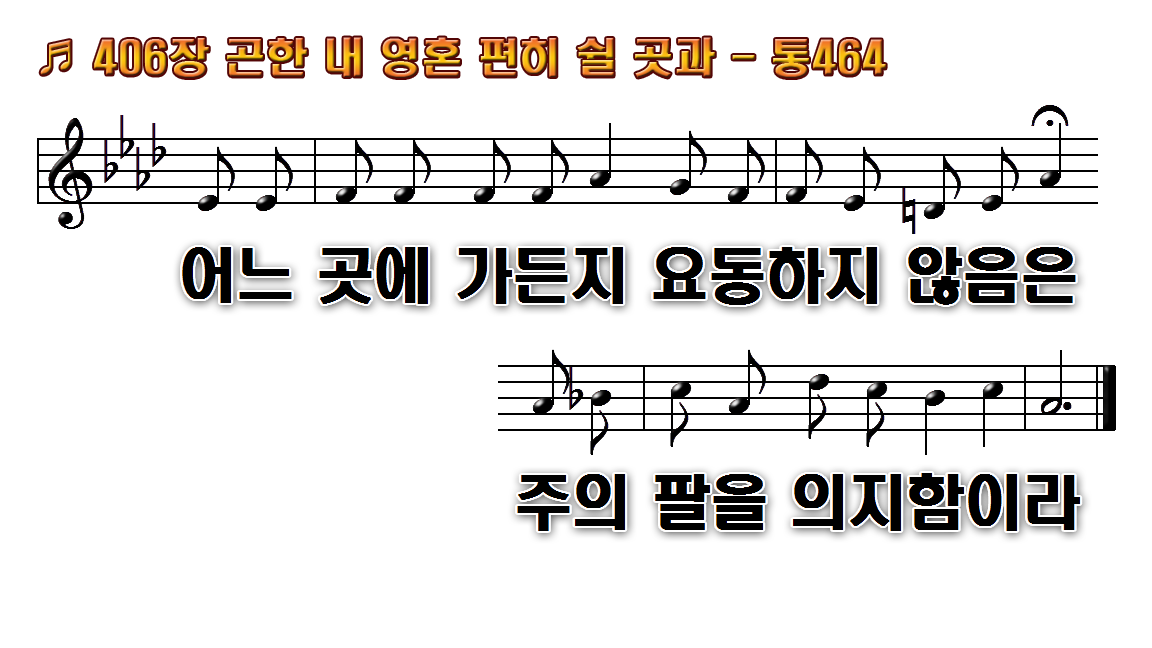 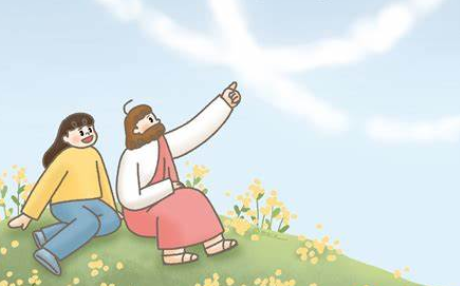 1.곤한 내 영혼 편히 쉴
2.세상 친구들 나를
3.나의 믿음이
4.능치 못한 것 주께
후.주의 영원하신 팔
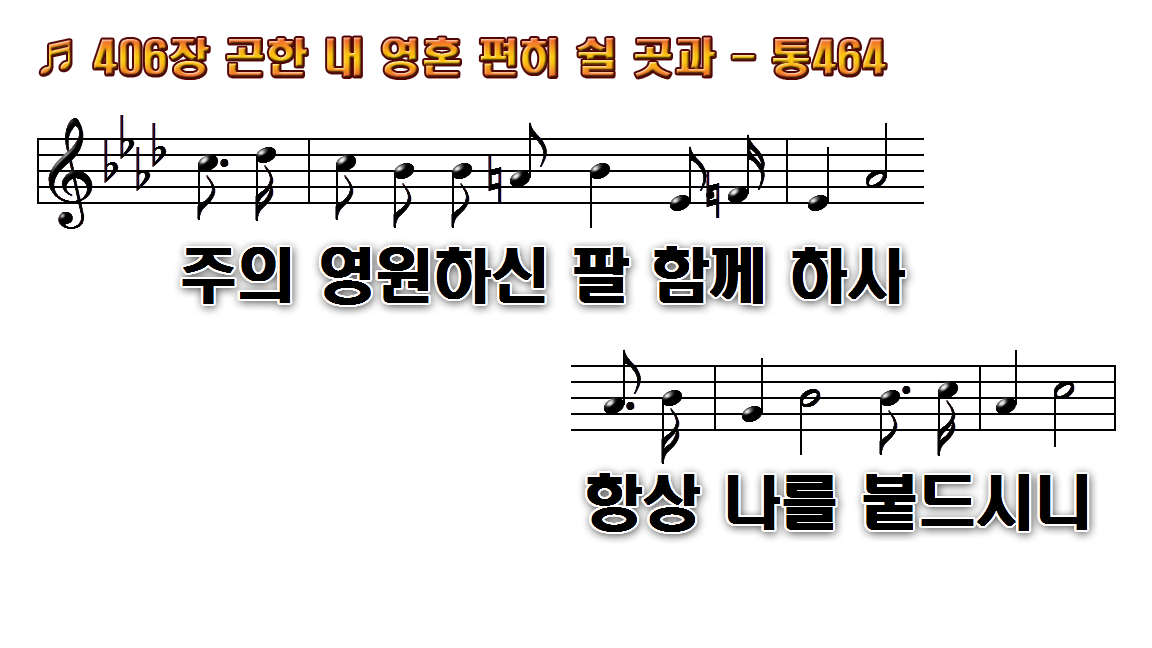 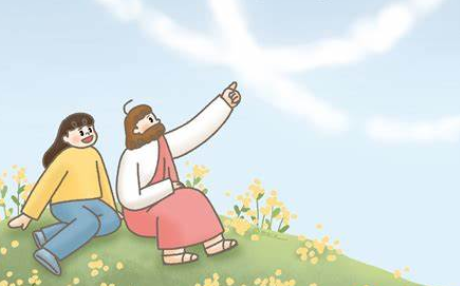 1.곤한 내 영혼 편히 쉴
2.세상 친구들 나를
3.나의 믿음이
4.능치 못한 것 주께
후.주의 영원하신 팔
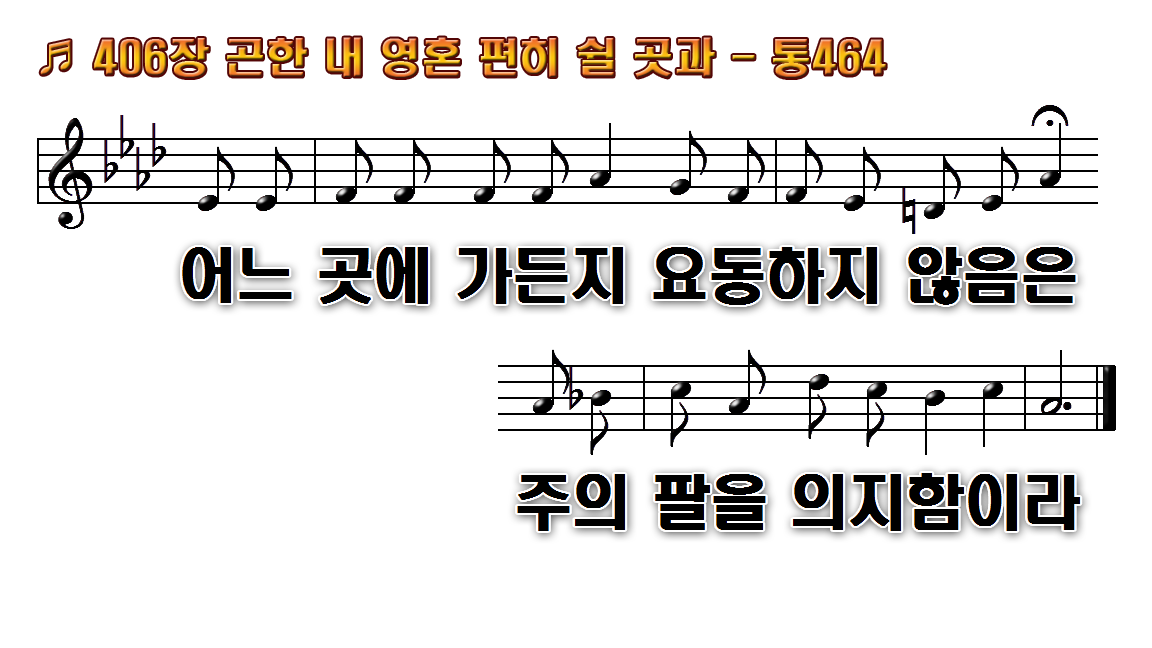 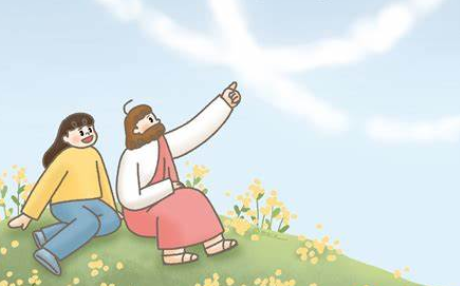 1.곤한 내 영혼 편히 쉴
2.세상 친구들 나를
3.나의 믿음이
4.능치 못한 것 주께
후.주의 영원하신 팔
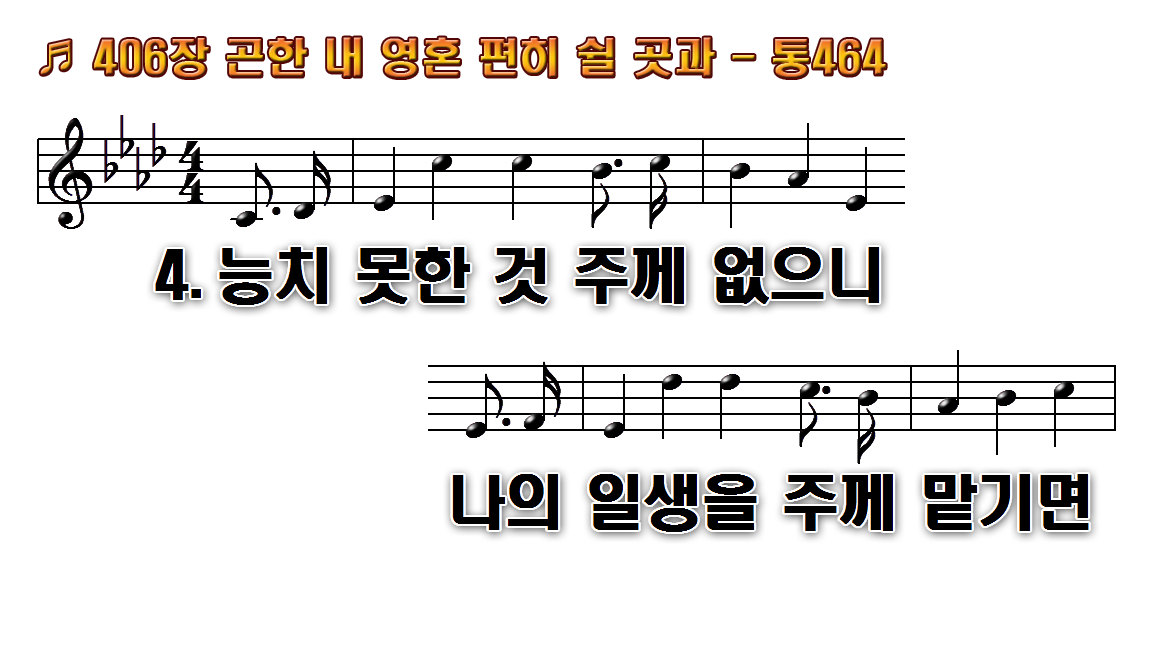 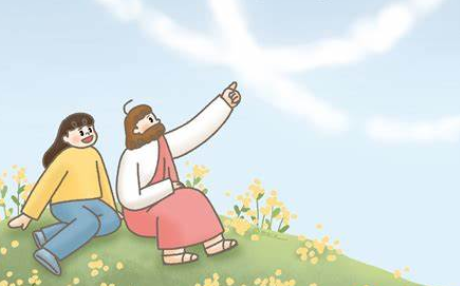 1.곤한 내 영혼 편히 쉴
2.세상 친구들 나를
3.나의 믿음이
4.능치 못한 것 주께
후.주의 영원하신 팔
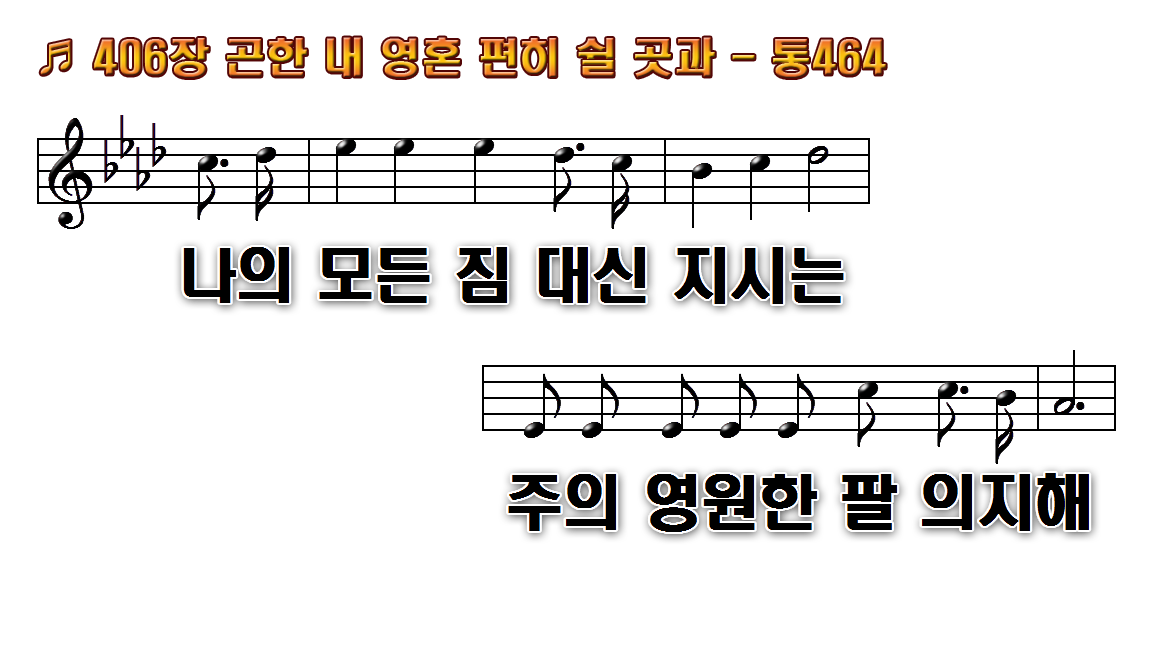 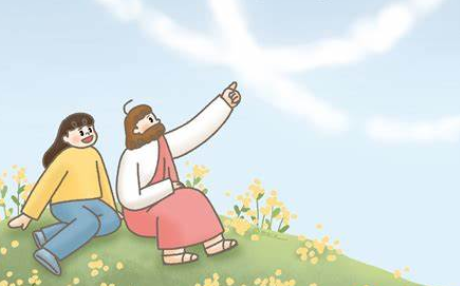 1.곤한 내 영혼 편히 쉴
2.세상 친구들 나를
3.나의 믿음이
4.능치 못한 것 주께
후.주의 영원하신 팔
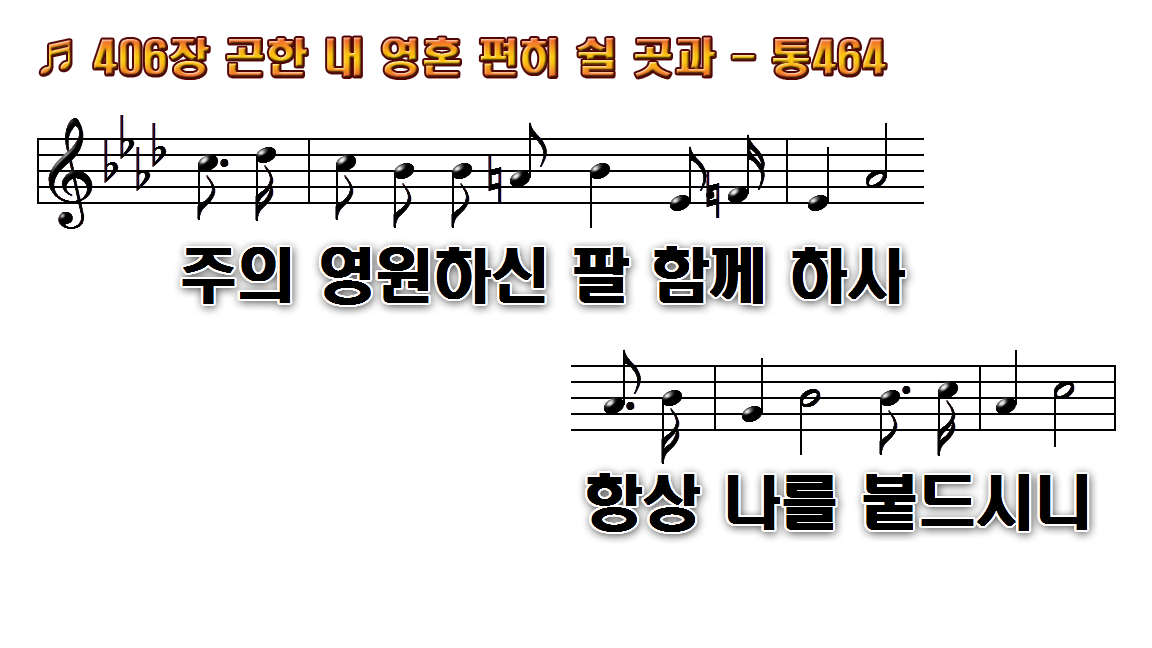 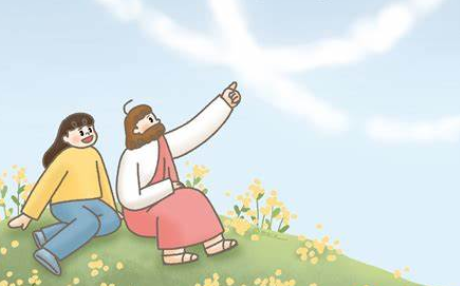 1.곤한 내 영혼 편히 쉴
2.세상 친구들 나를
3.나의 믿음이
4.능치 못한 것 주께
후.주의 영원하신 팔
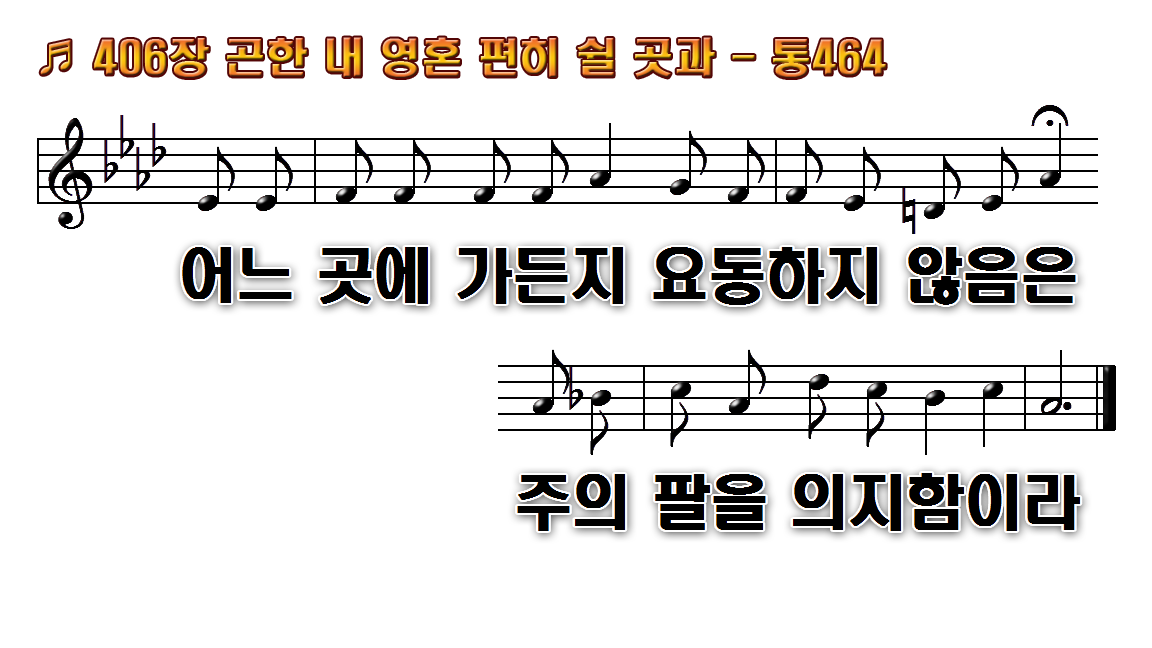 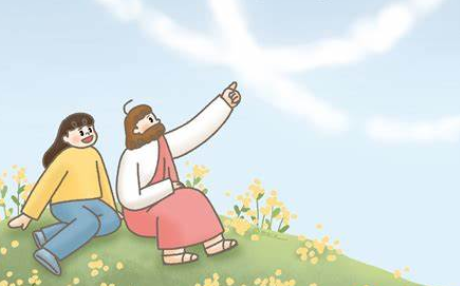 1.곤한 내 영혼 편히 쉴
2.세상 친구들 나를
3.나의 믿음이
4.능치 못한 것 주께
후.주의 영원하신 팔
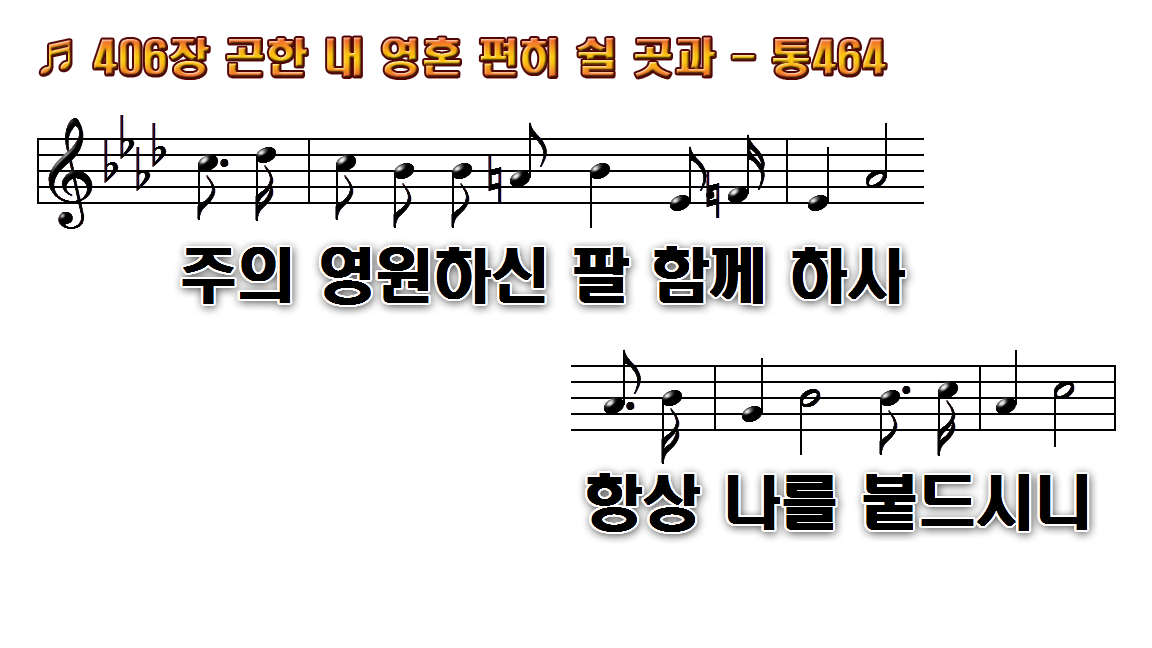 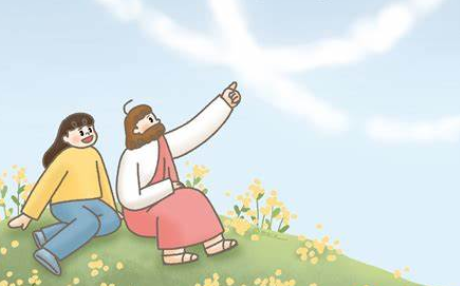 1.곤한 내 영혼 편히 쉴
2.세상 친구들 나를
3.나의 믿음이
4.능치 못한 것 주께
후.주의 영원하신 팔
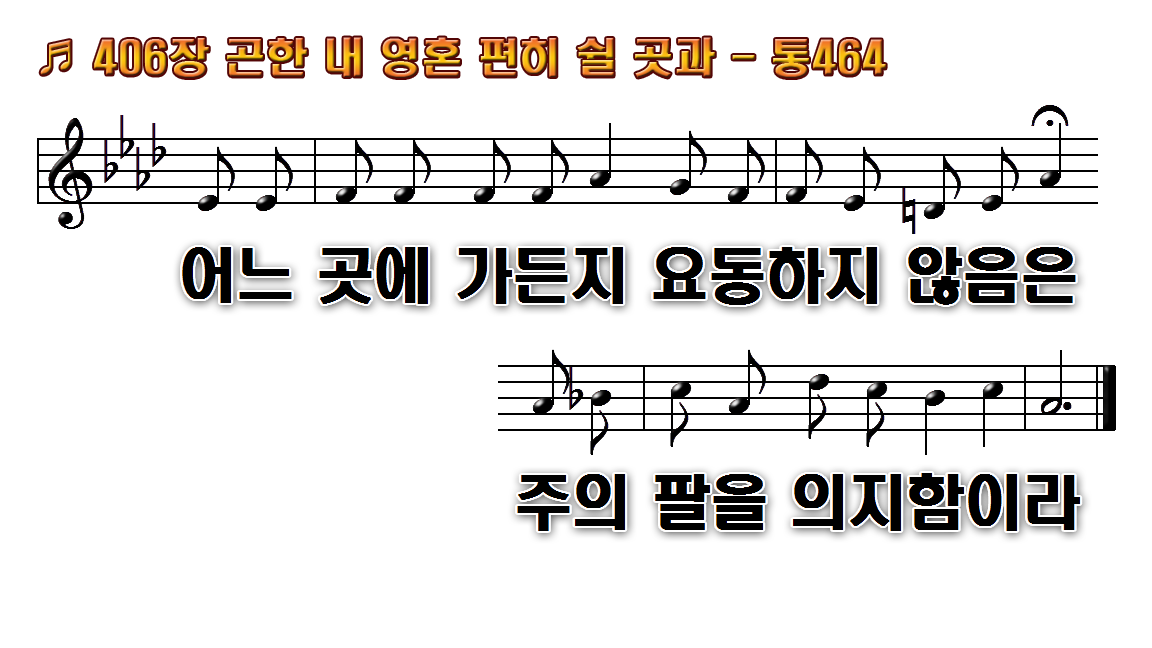 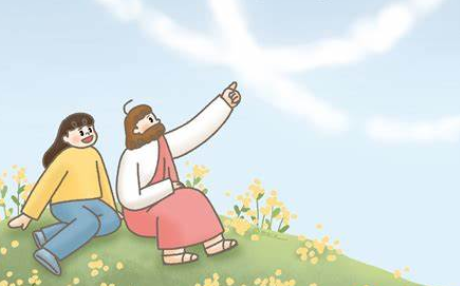 1.곤한 내 영혼 편히 쉴
2.세상 친구들 나를
3.나의 믿음이
4.능치 못한 것 주께
후.주의 영원하신 팔
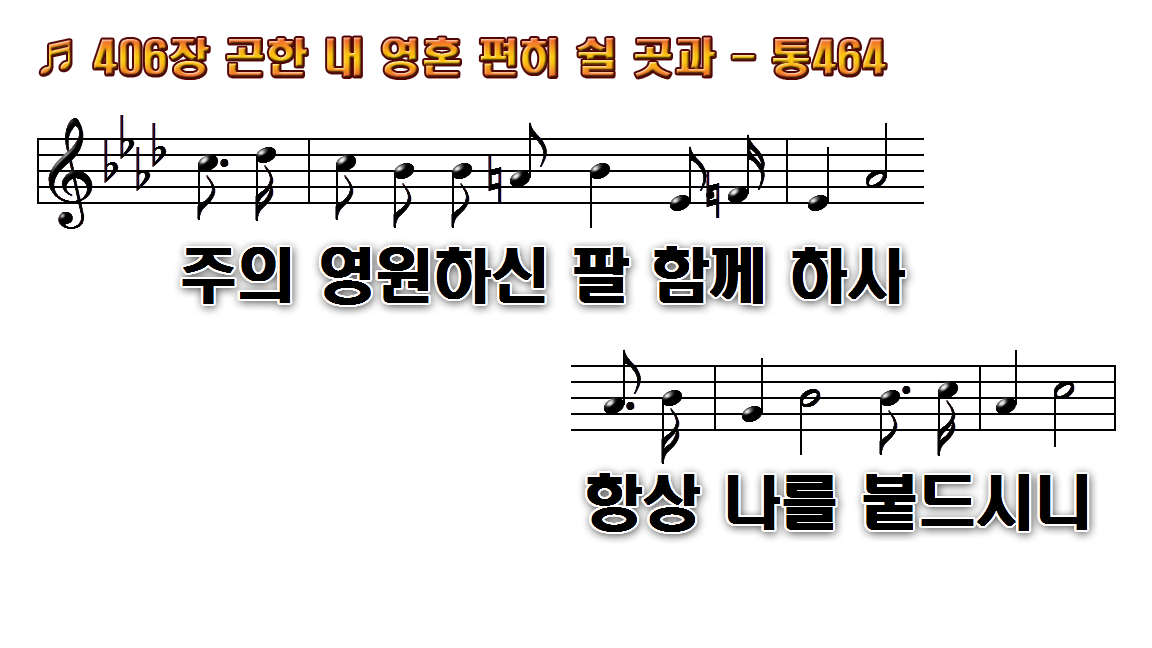 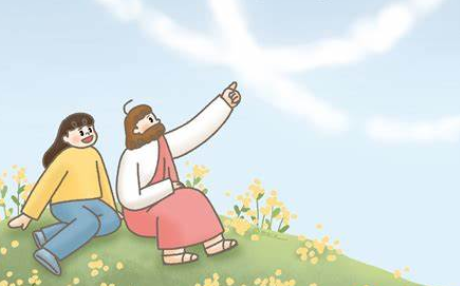 1.곤한 내 영혼 편히 쉴
2.세상 친구들 나를
3.나의 믿음이
4.능치 못한 것 주께
후.주의 영원하신 팔
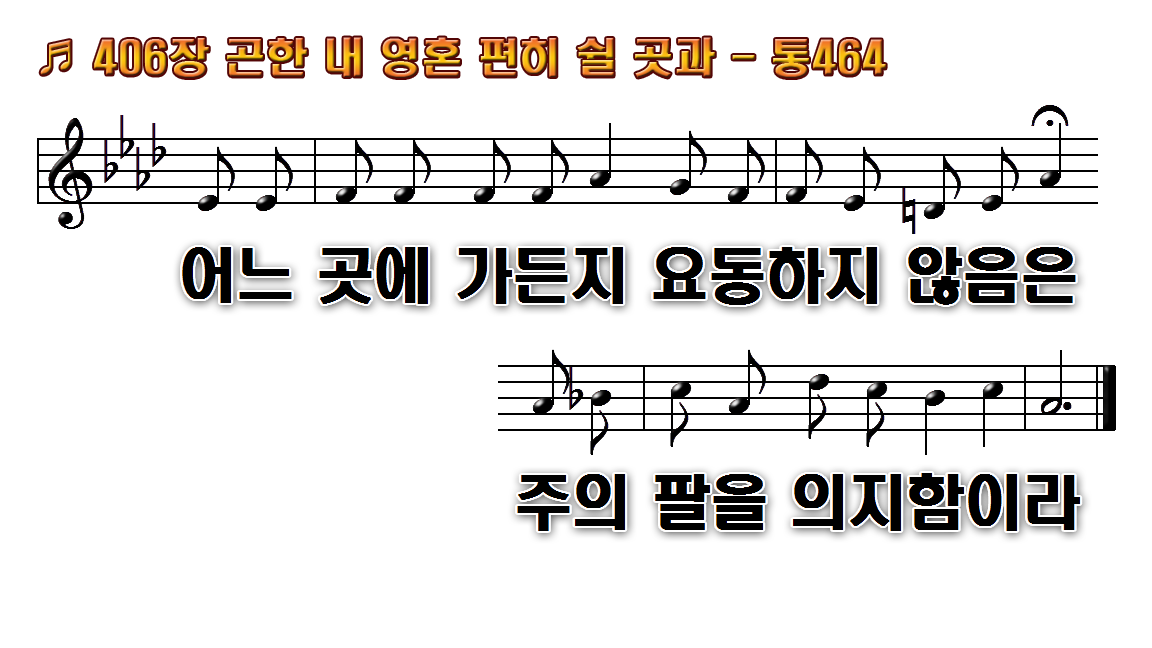 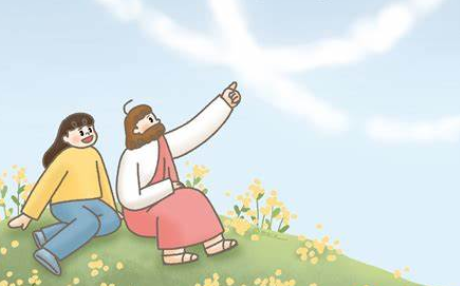 1.곤한 내 영혼 편히 쉴
2.세상 친구들 나를
3.나의 믿음이
4.능치 못한 것 주께
후.주의 영원하신 팔
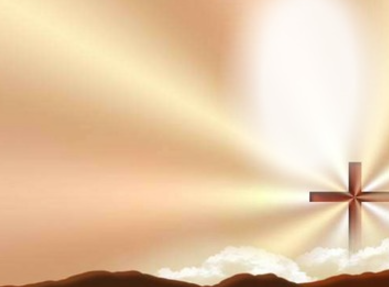 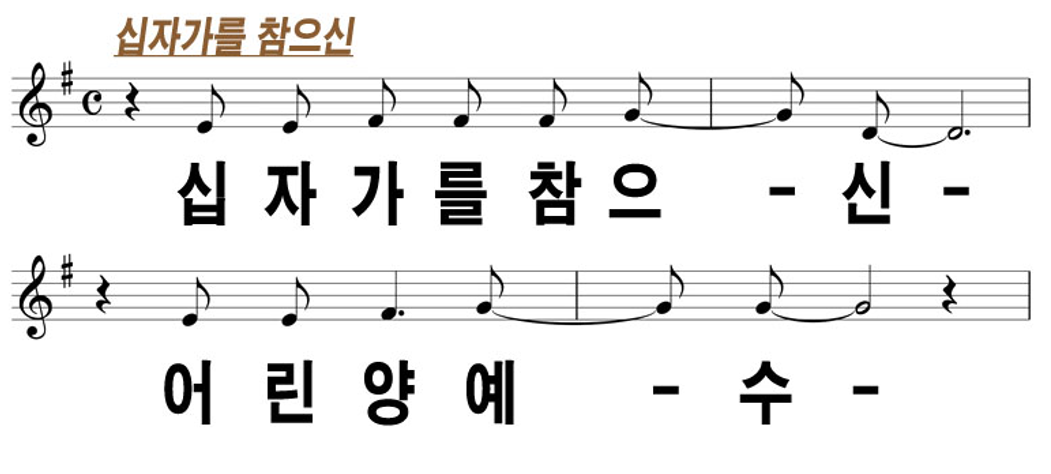 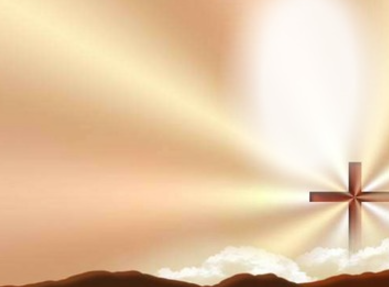 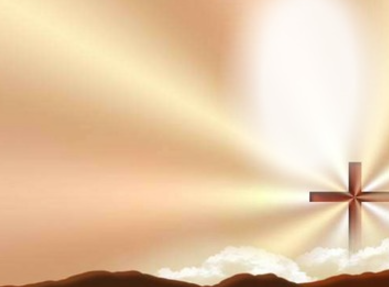 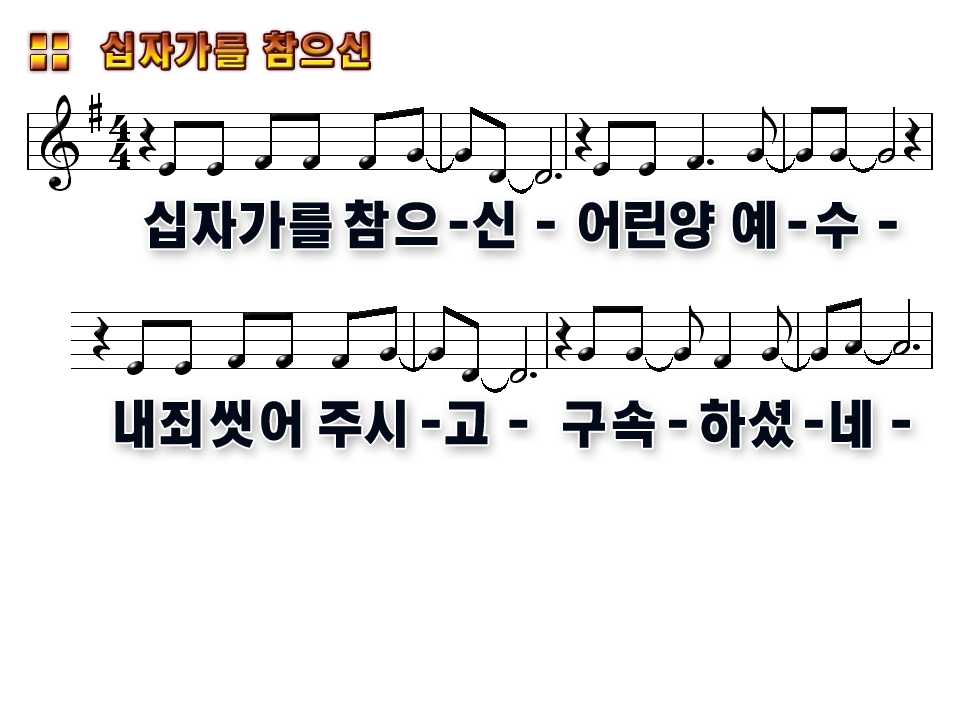 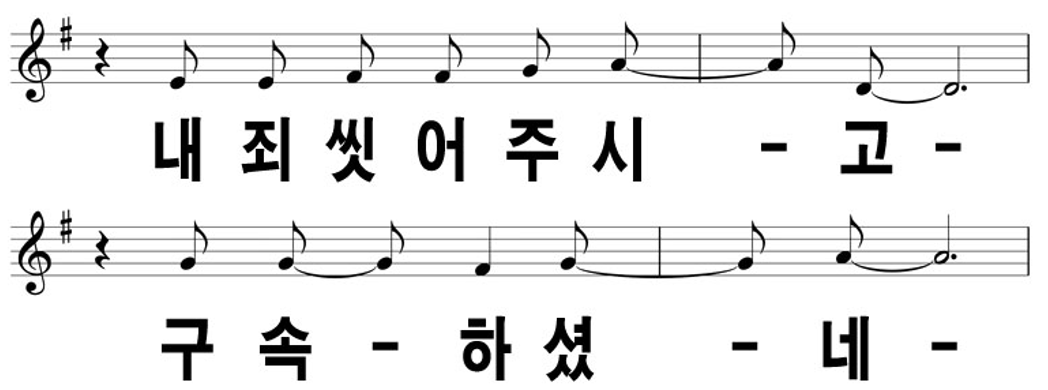 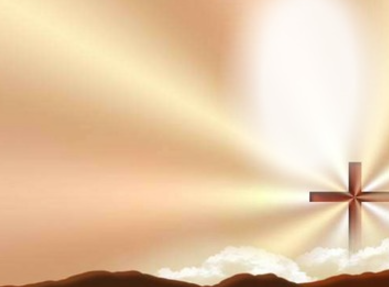 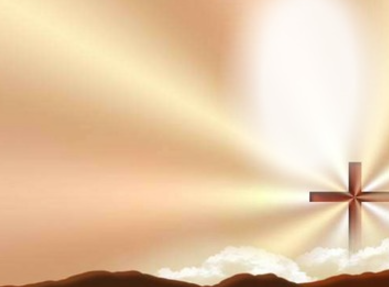 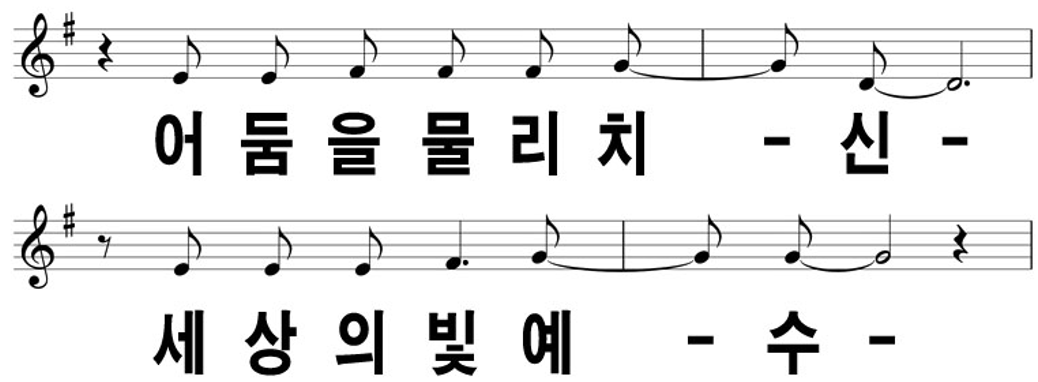 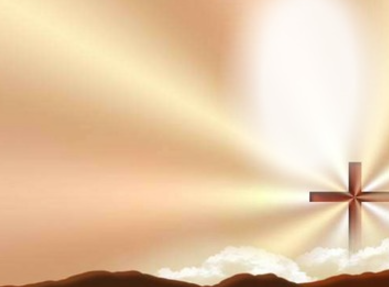 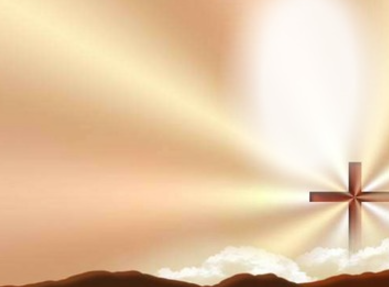 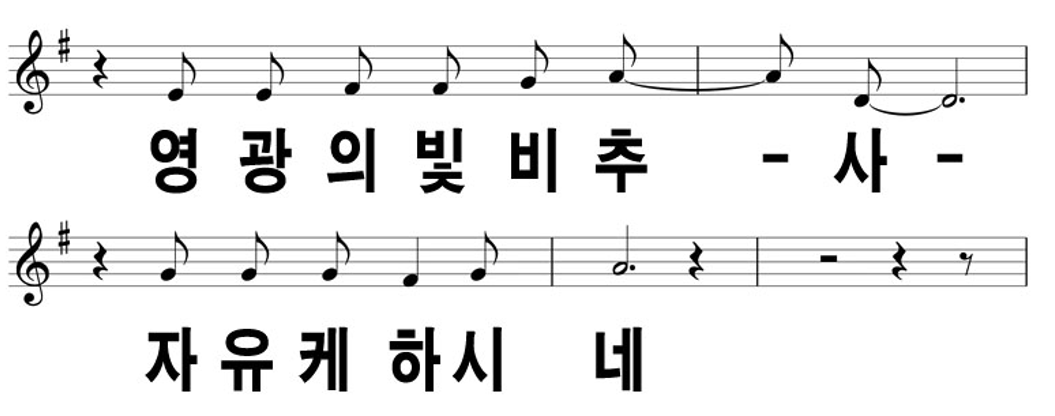 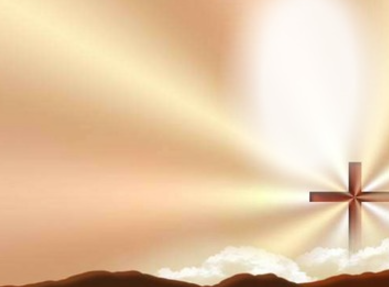 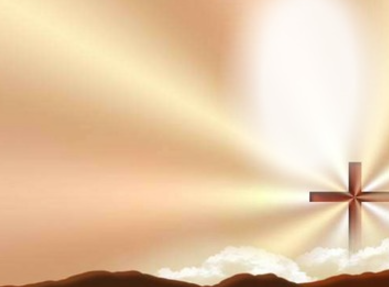 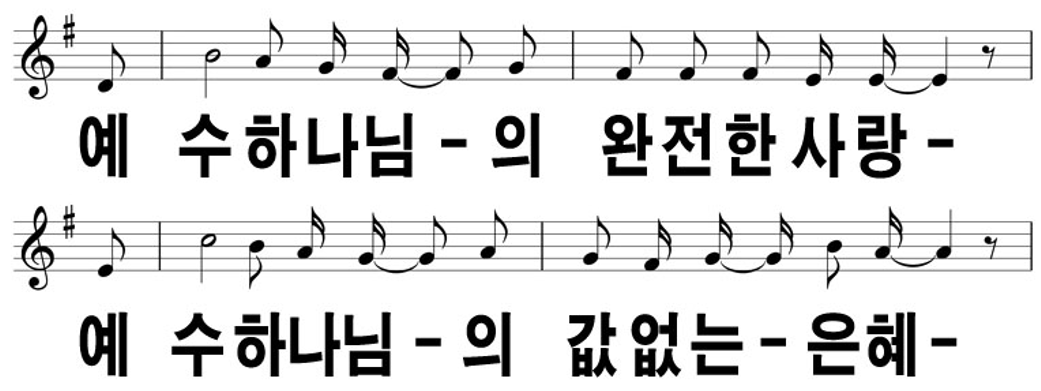 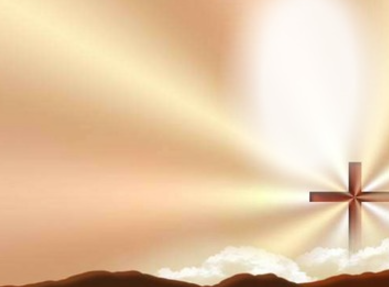 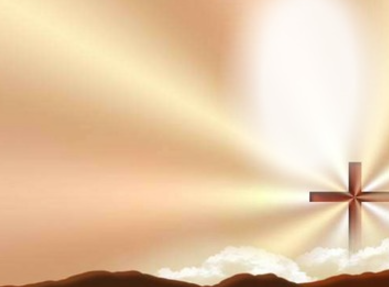 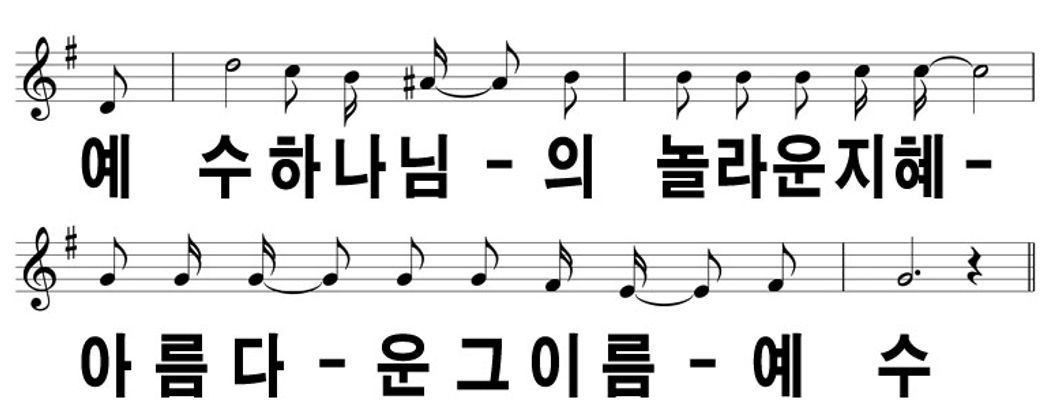 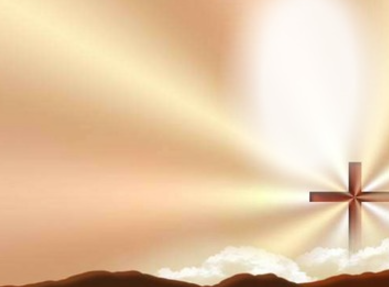 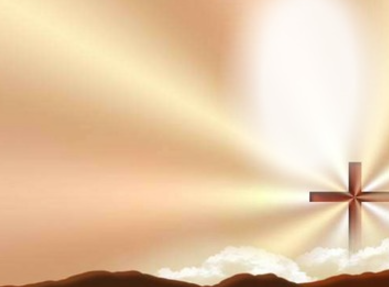 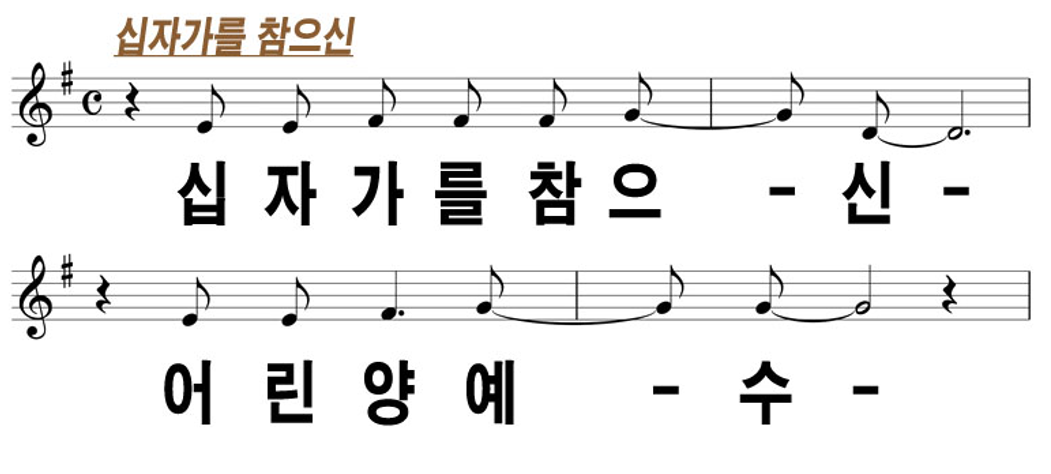 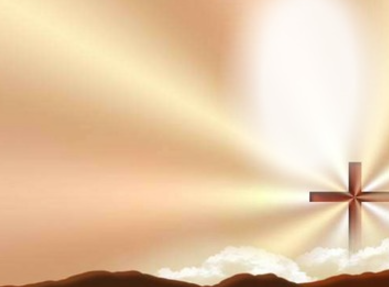 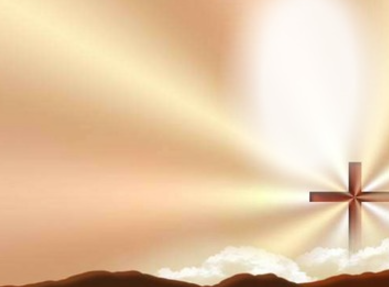 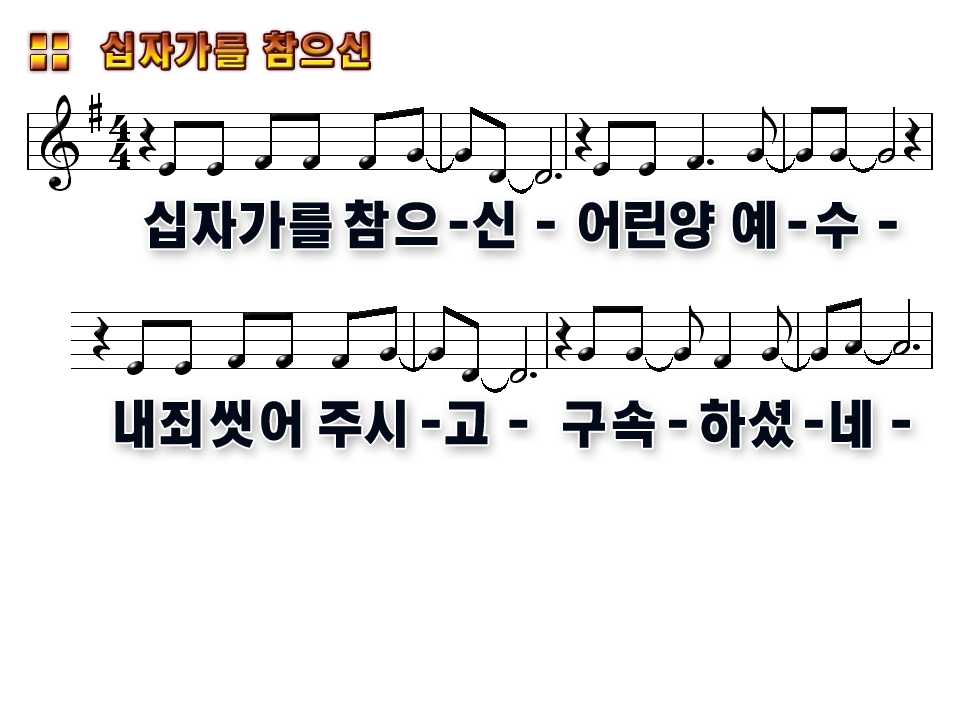 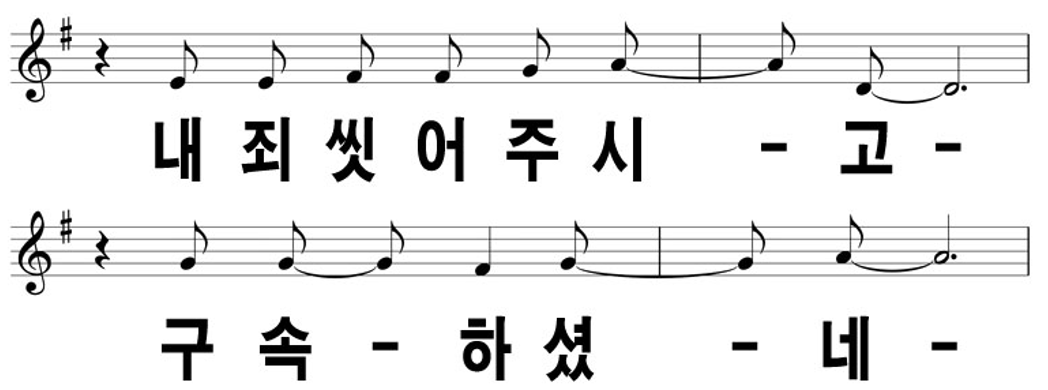 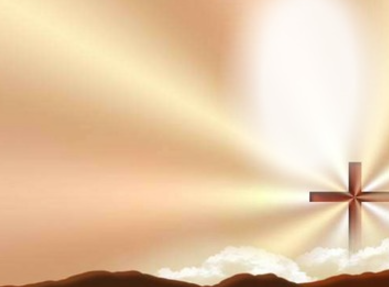 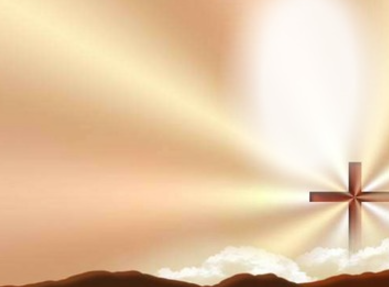 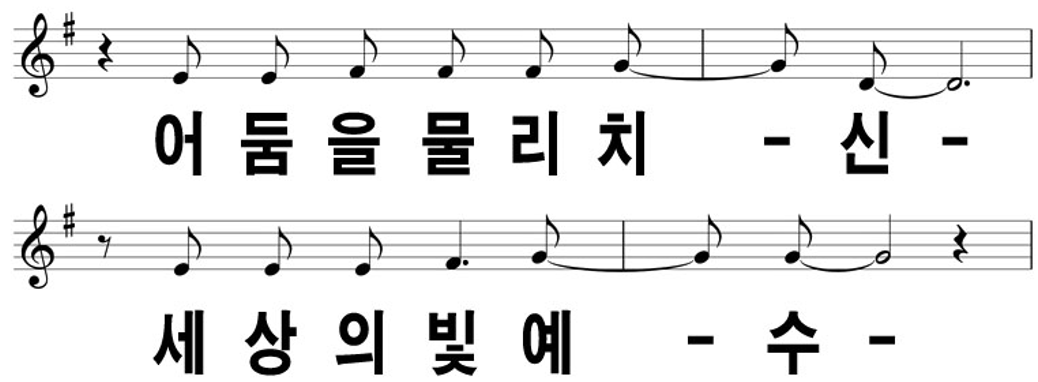 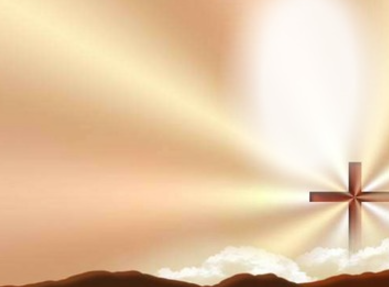 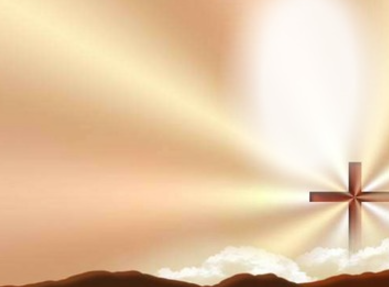 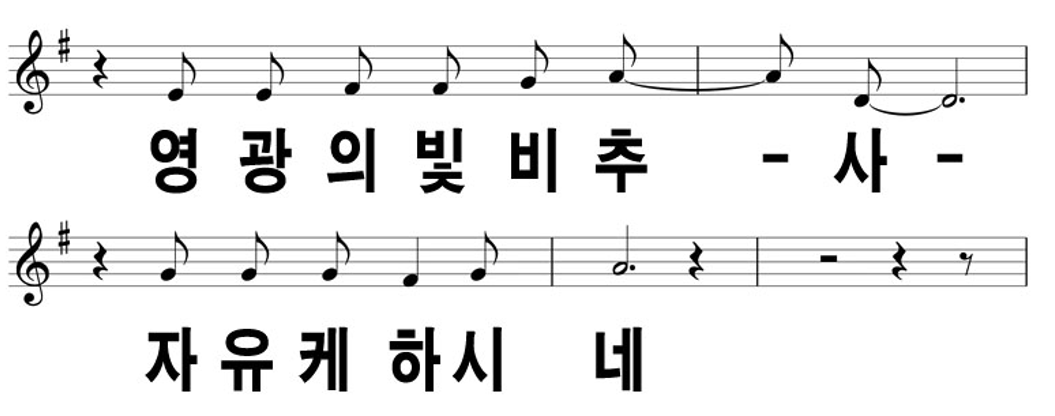 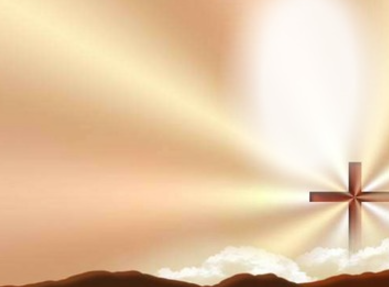 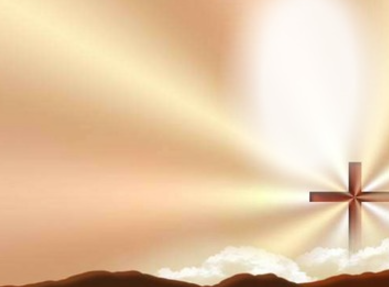 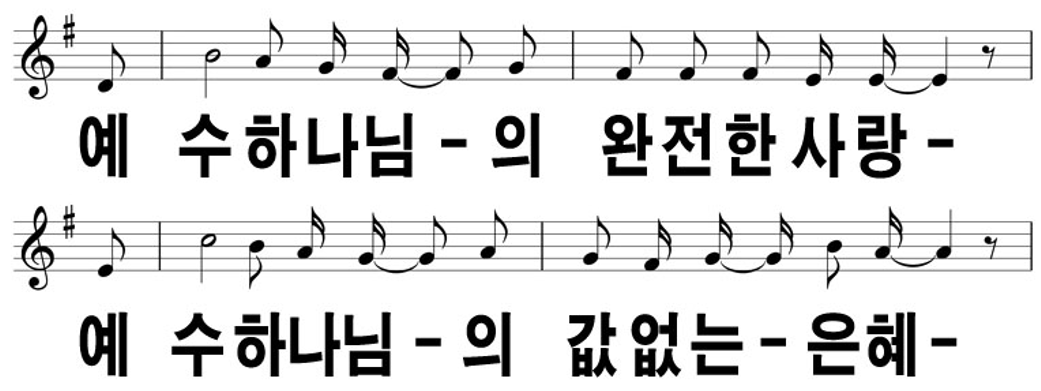 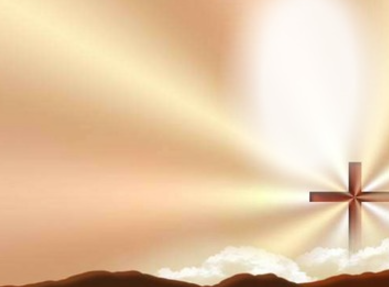 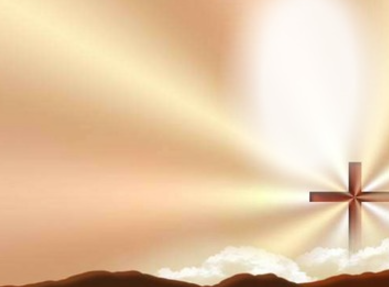 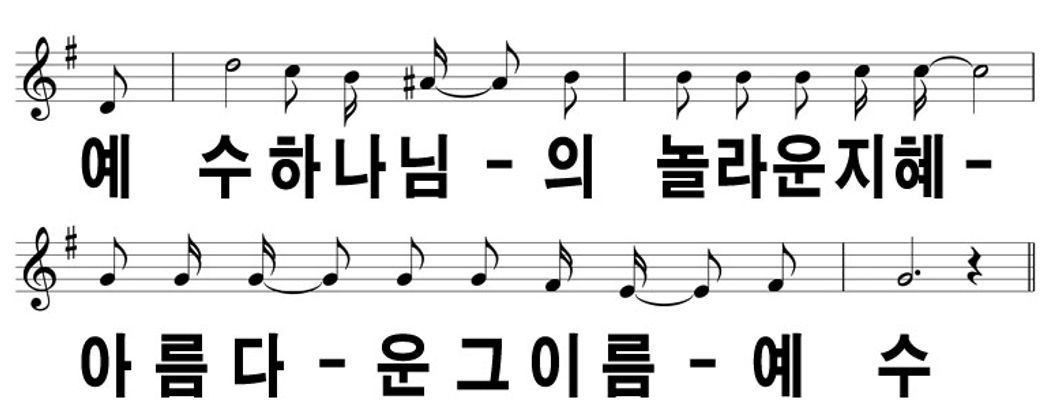 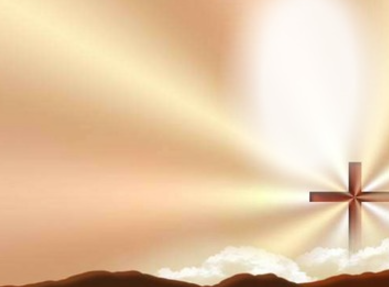 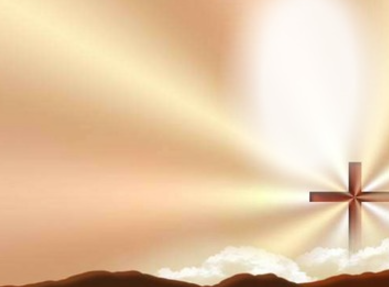 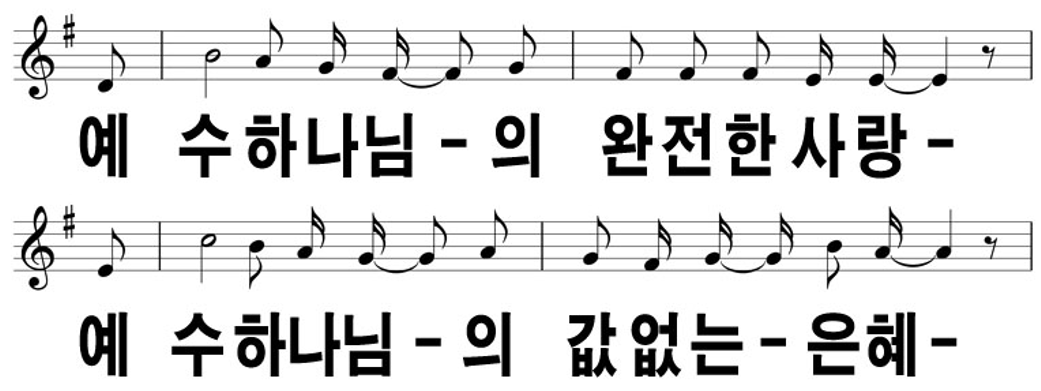 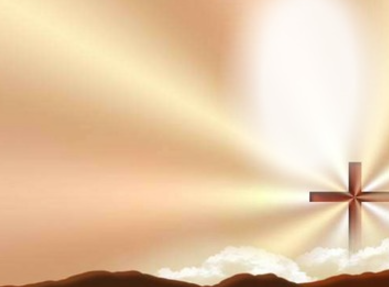 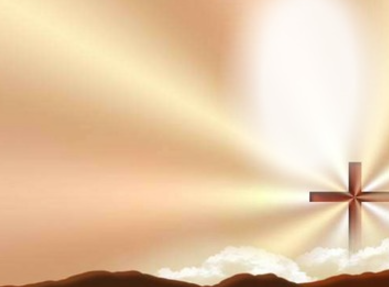 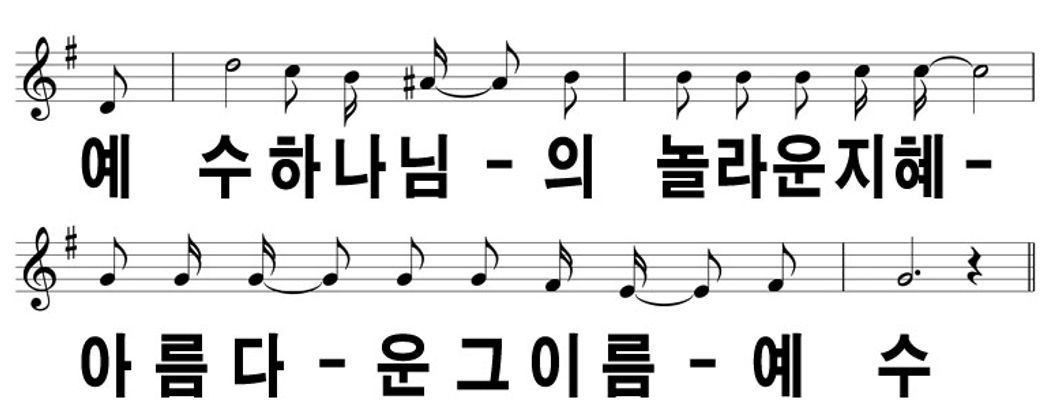 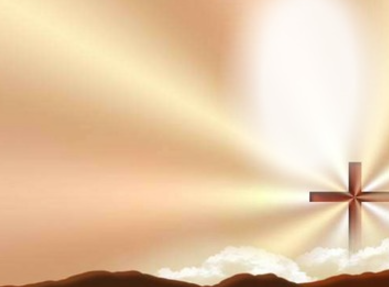 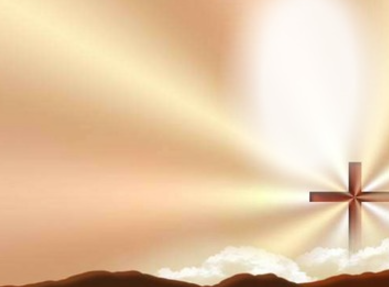 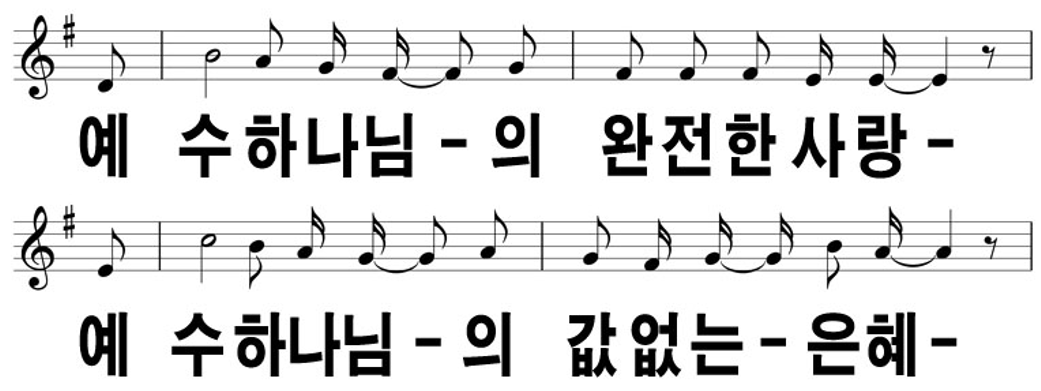 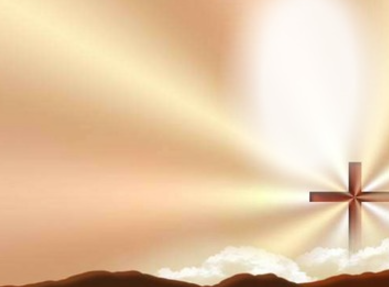 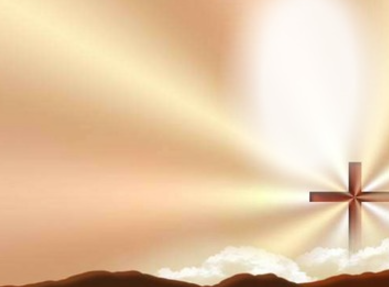 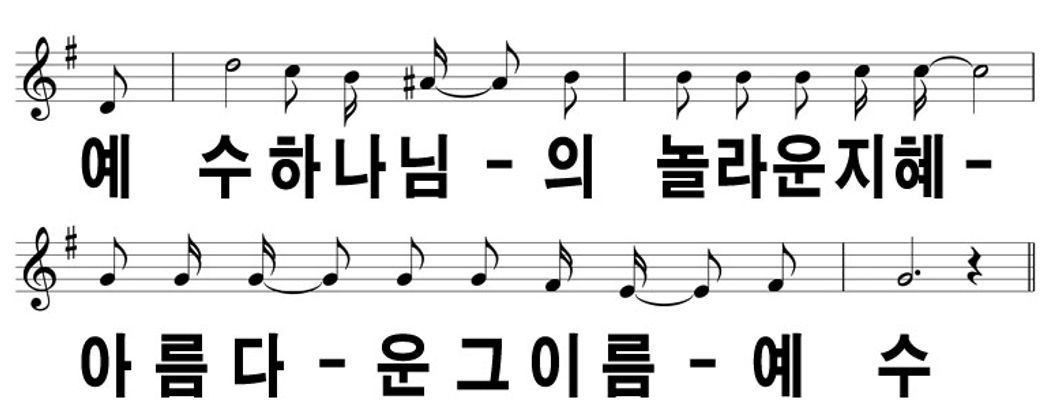 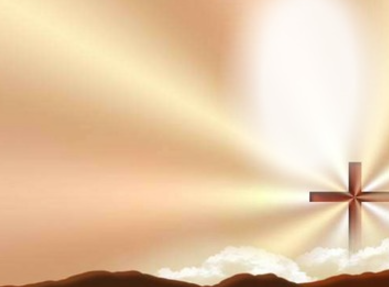 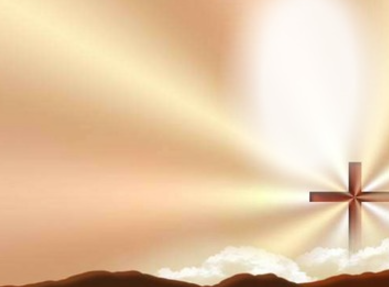 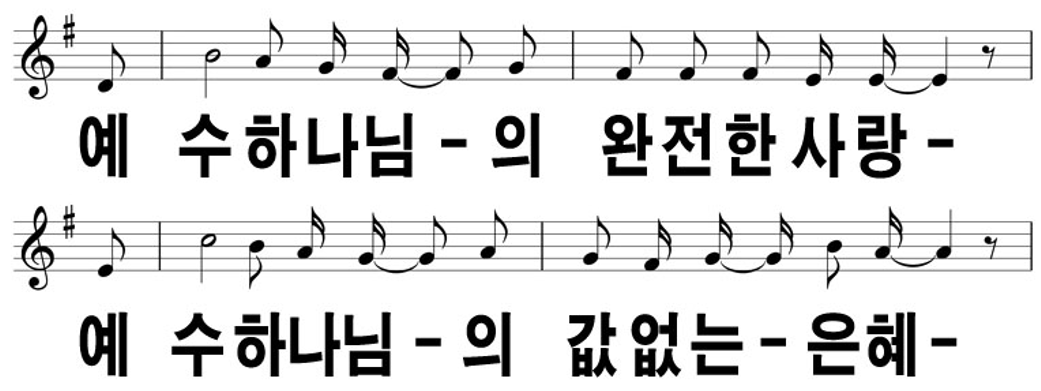 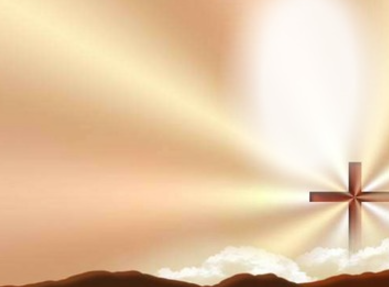 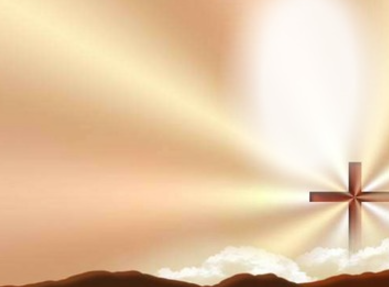 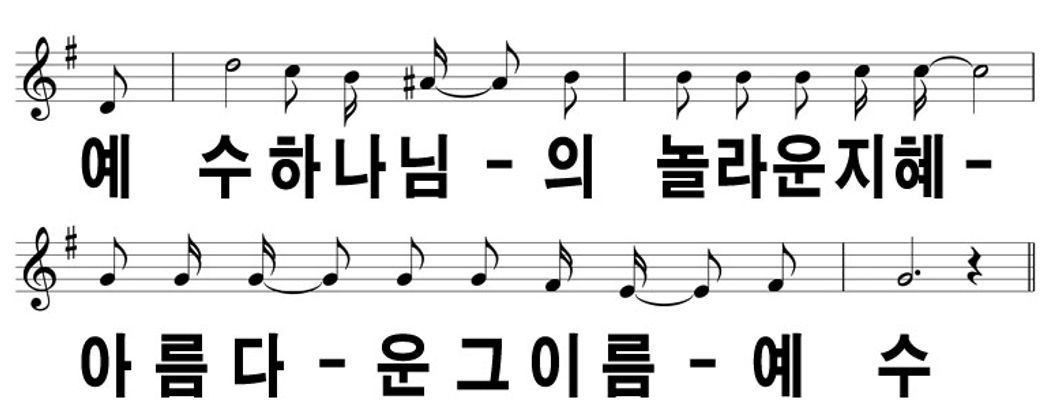 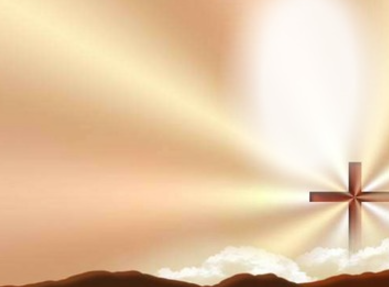 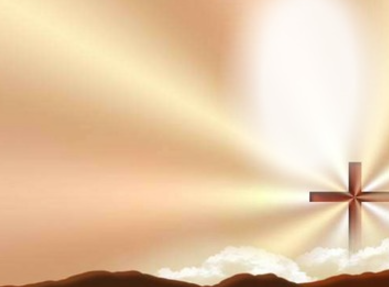 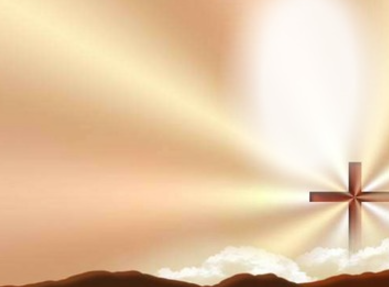 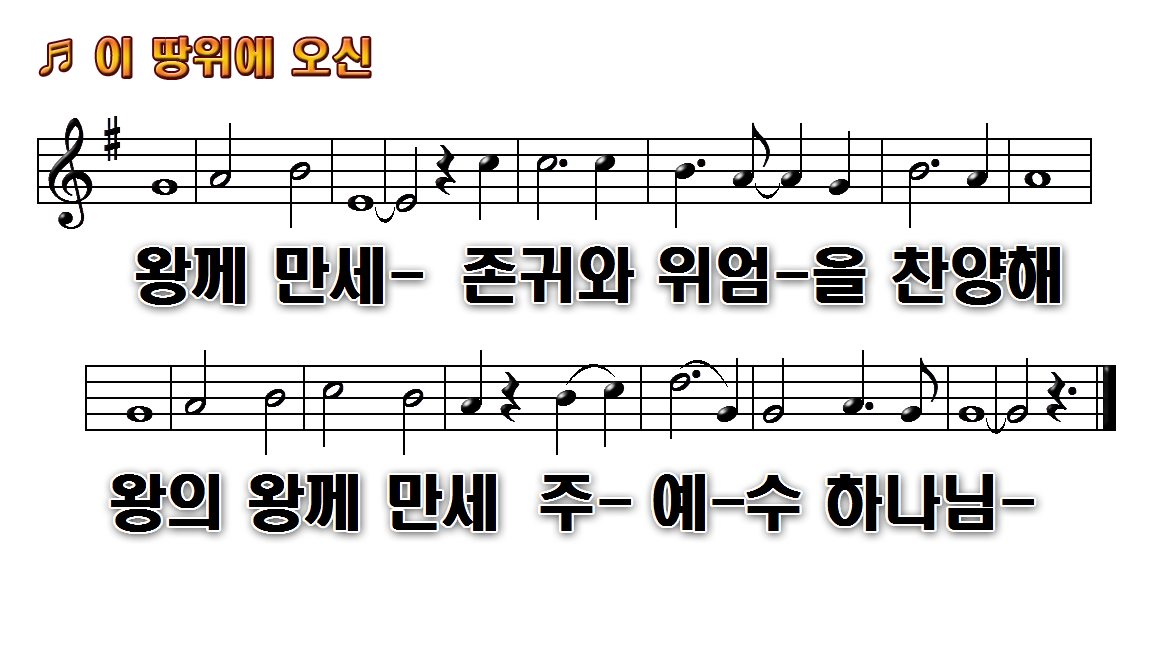 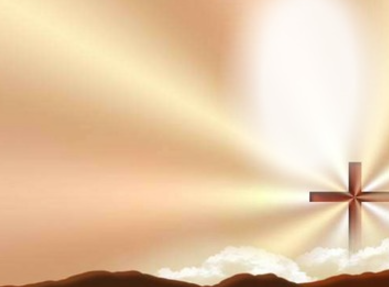 1.이 땅위에 오신 하나님의 본체
8.우리 고대하네 주님 오실 그날
12.우리 예수 이름 앞에 절하고
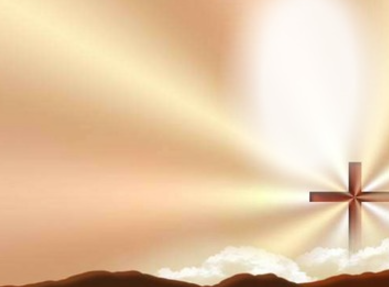 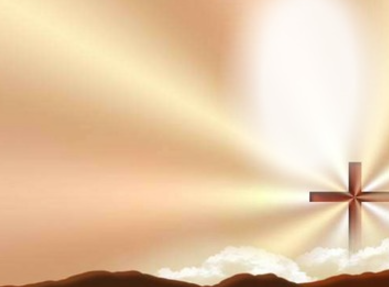 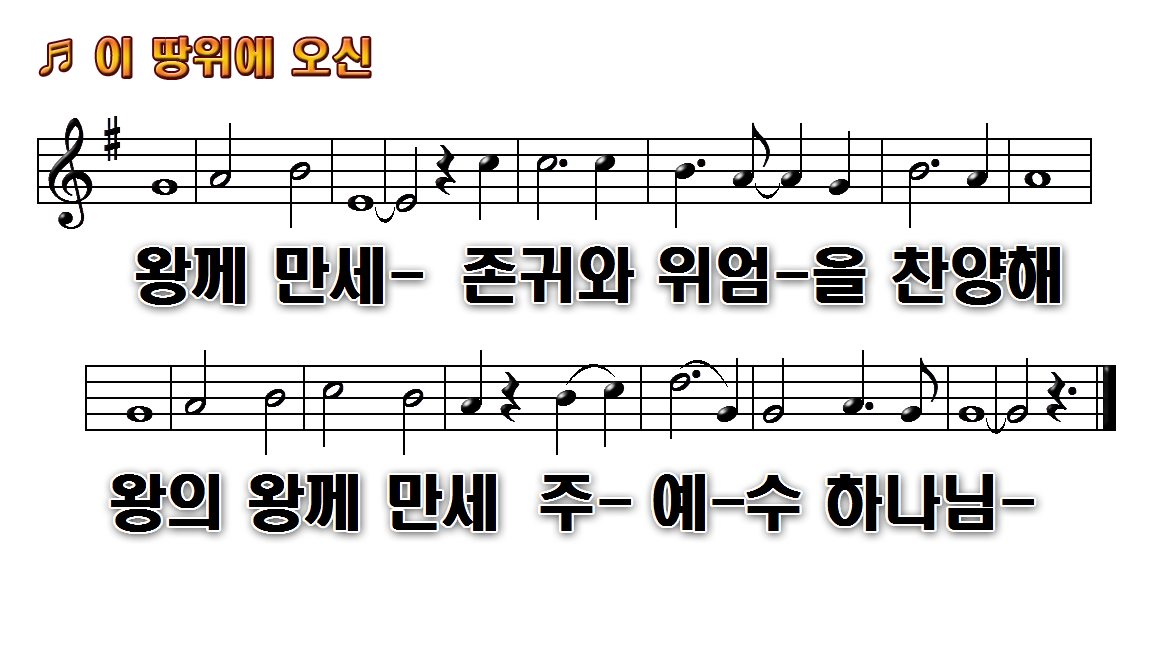 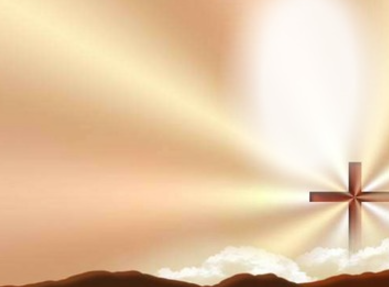 1.이 땅위에 오신 하나님의 본체
8.우리 고대하네 주님 오실 그날
12.우리 예수 이름 앞에 절하고
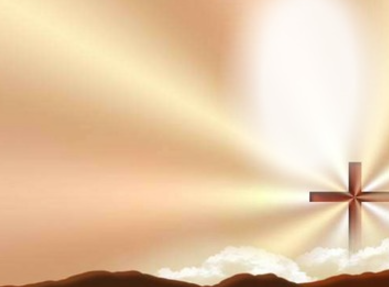 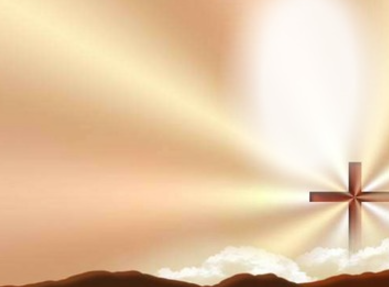 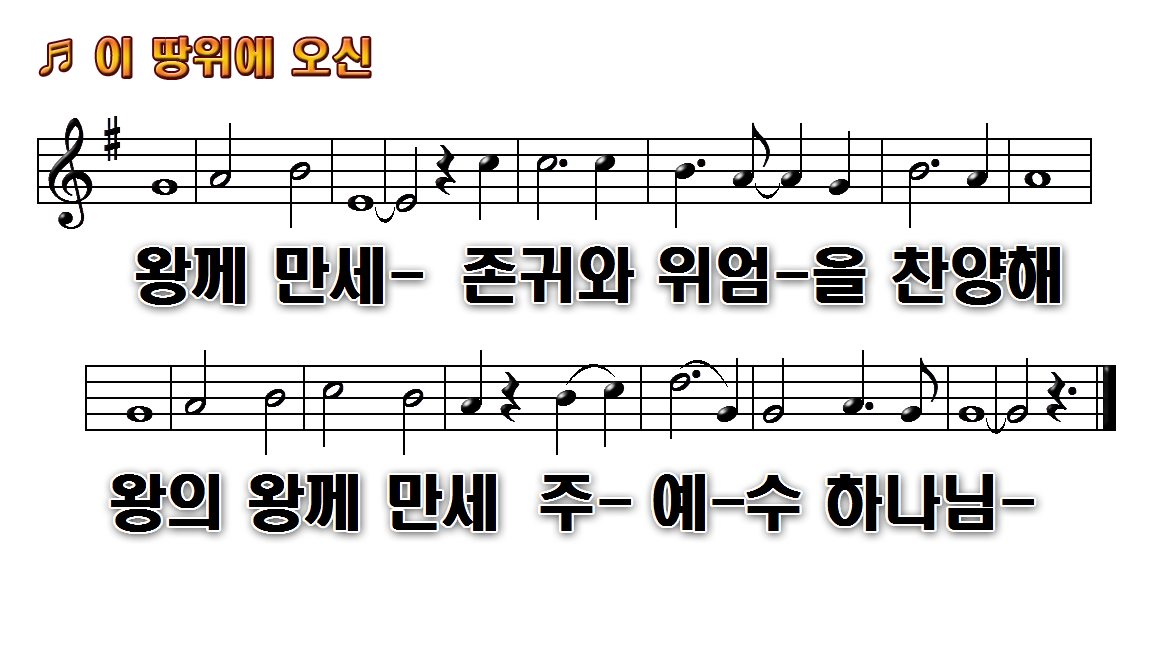 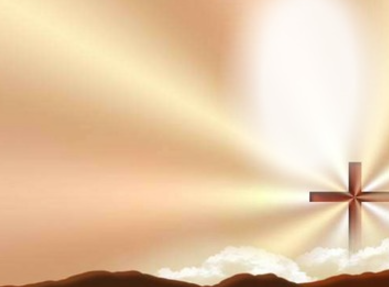 1.이 땅위에 오신 하나님의 본체
8.우리 고대하네 주님 오실 그날
12.우리 예수 이름 앞에 절하고
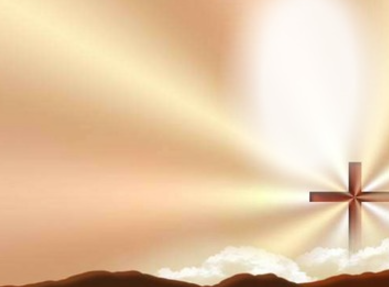 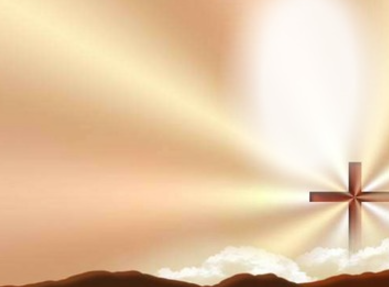 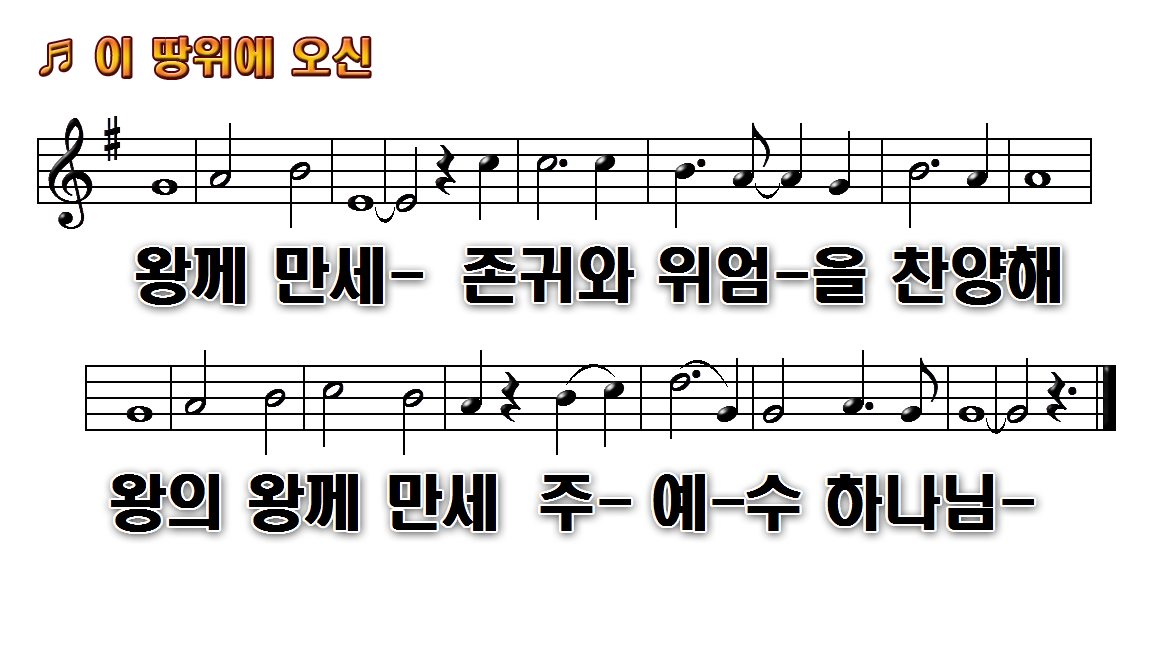 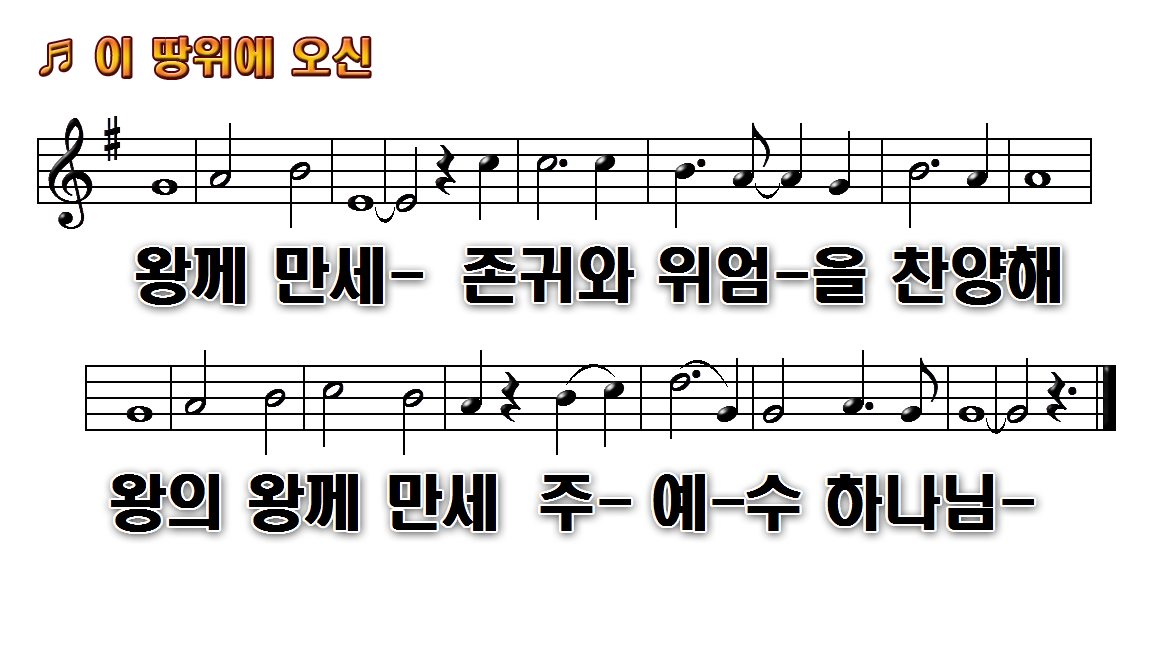 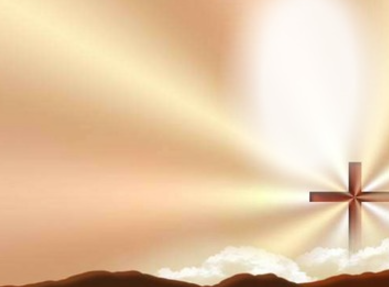 1.이 땅위에 오신 하나님의 본체
8.우리 고대하네 주님 오실 그날
12.우리 예수 이름 앞에 절하고
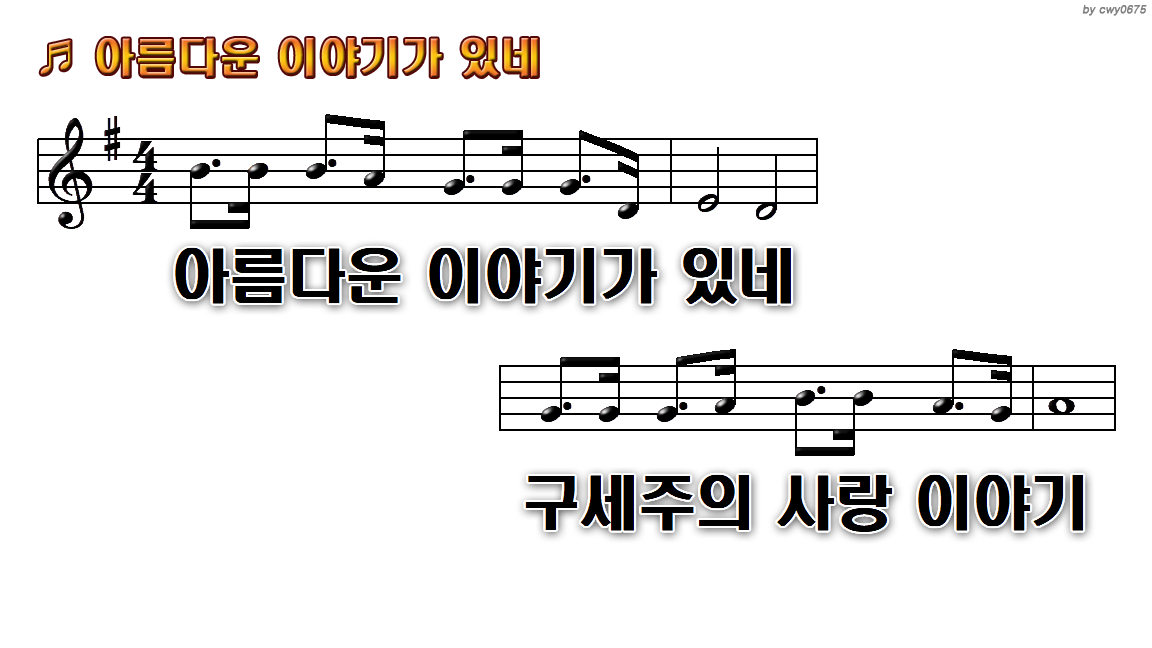 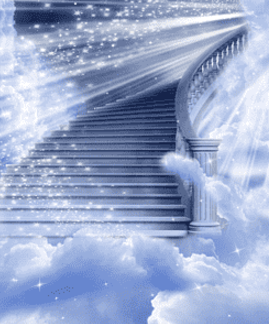 1.아름다운 이야기가 있네
5.넓고 넓은 우주 속에 있는
9.사람들은 이해할 수 없네
11.주님의 그 사랑은 정말
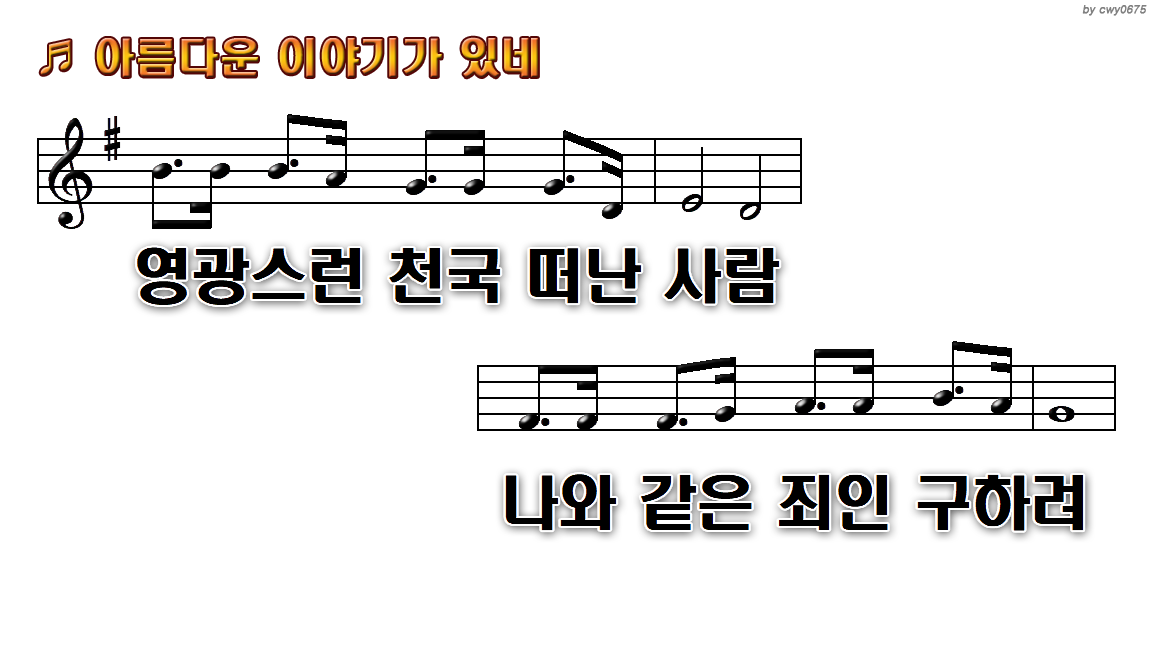 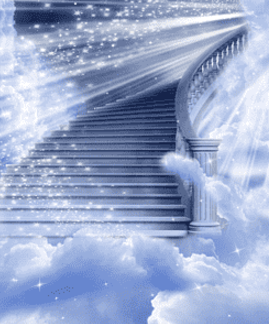 1.아름다운 이야기가 있네
5.넓고 넓은 우주 속에 있는
9.사람들은 이해할 수 없네
11.주님의 그 사랑은 정말
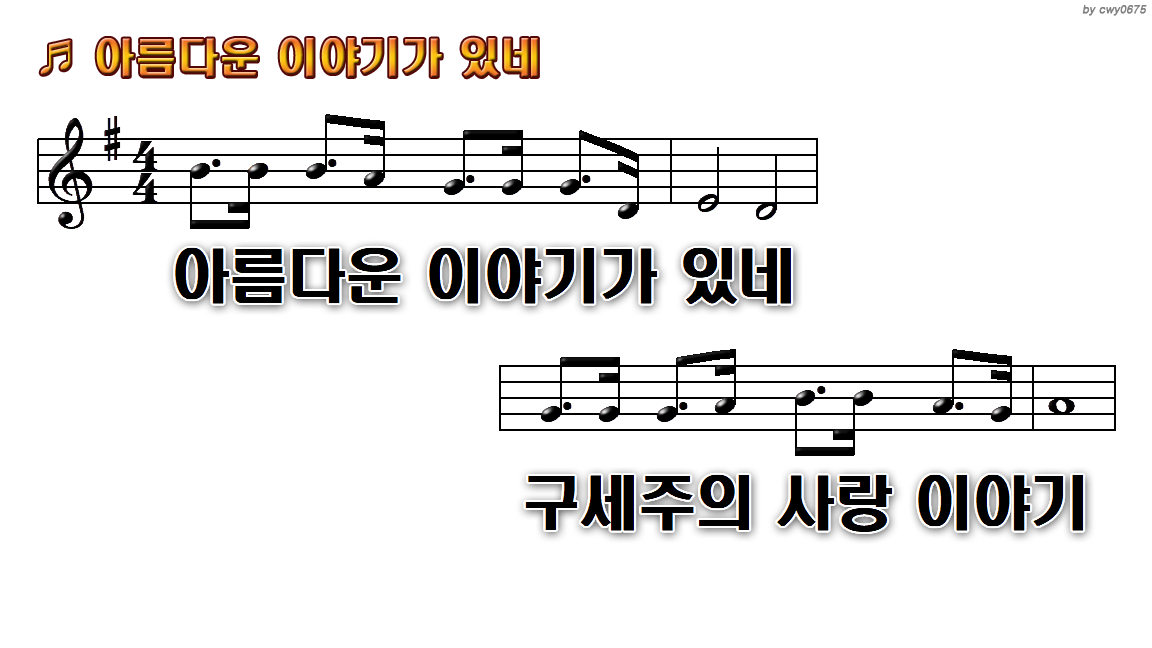 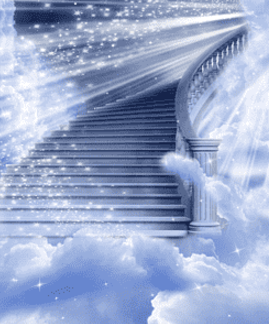 1.아름다운 이야기가 있네
5.넓고 넓은 우주 속에 있는
9.사람들은 이해할 수 없네
11.주님의 그 사랑은 정말
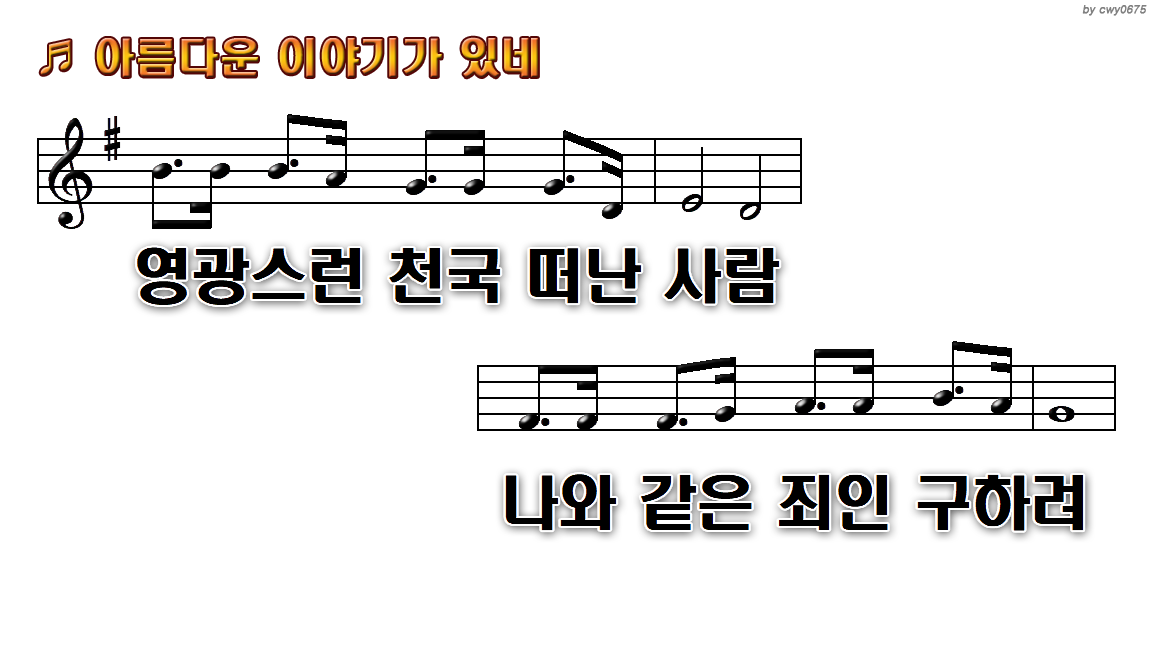 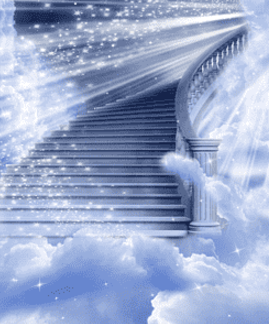 1.아름다운 이야기가 있네
5.넓고 넓은 우주 속에 있는
9.사람들은 이해할 수 없네
11.주님의 그 사랑은 정말
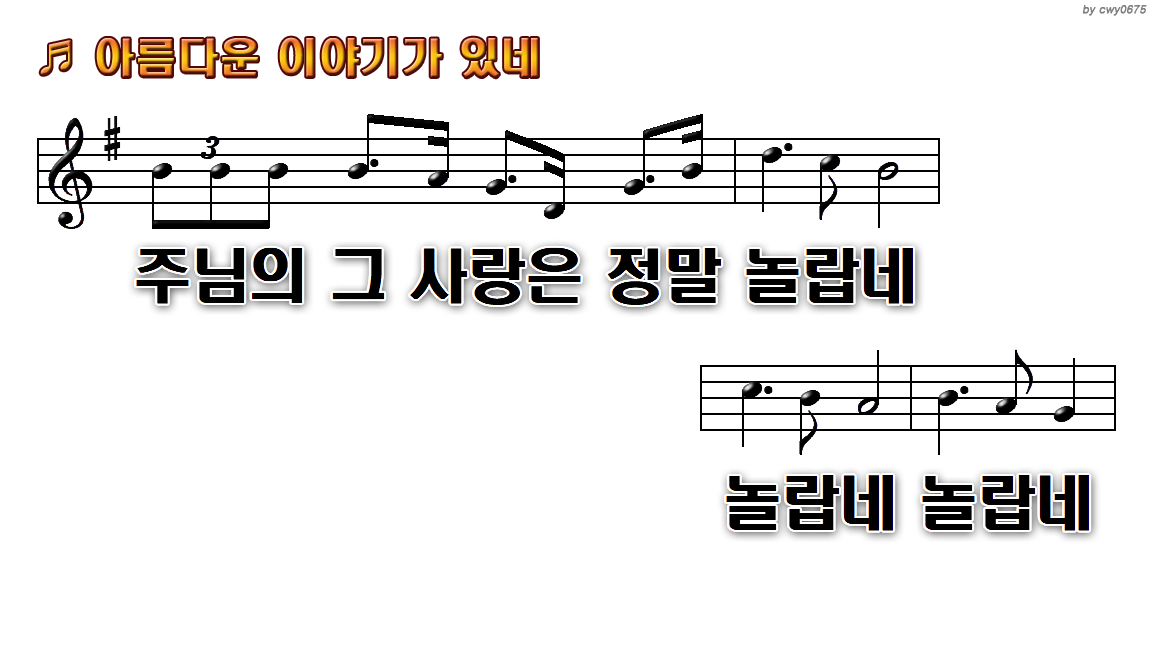 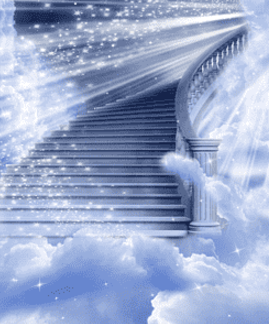 1.아름다운 이야기가 있네
5.넓고 넓은 우주 속에 있는
9.사람들은 이해할 수 없네
11.주님의 그 사랑은 정말
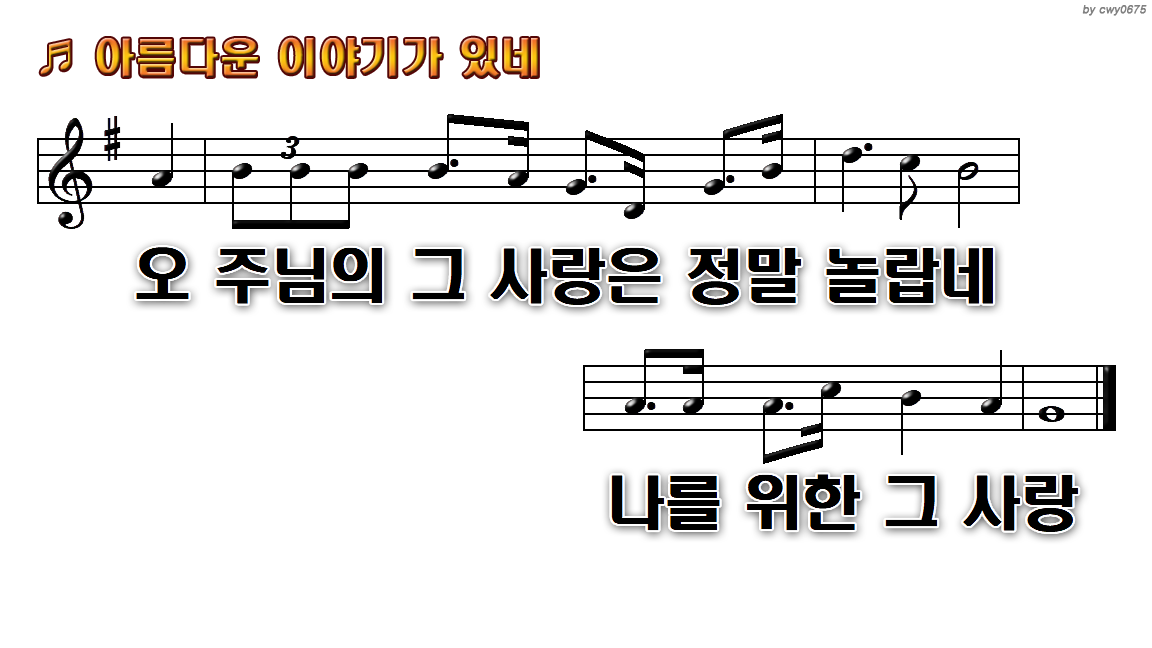 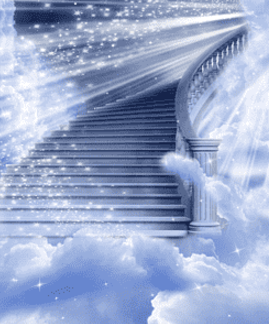 1.아름다운 이야기가 있네
5.넓고 넓은 우주 속에 있는
9.사람들은 이해할 수 없네
11.주님의 그 사랑은 정말
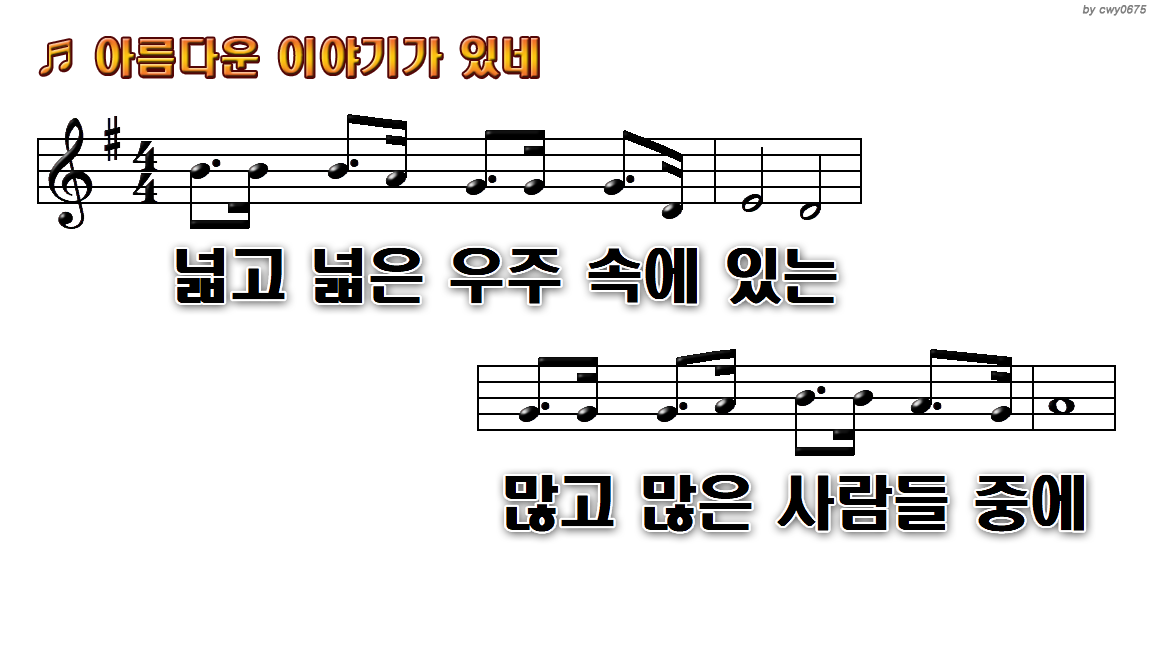 2.
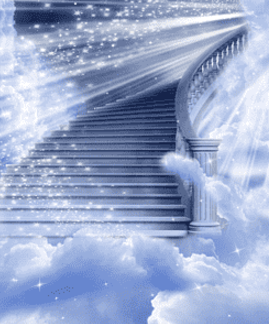 1.아름다운 이야기가 있네
5.넓고 넓은 우주 속에 있는
9.사람들은 이해할 수 없네
11.주님의 그 사랑은 정말
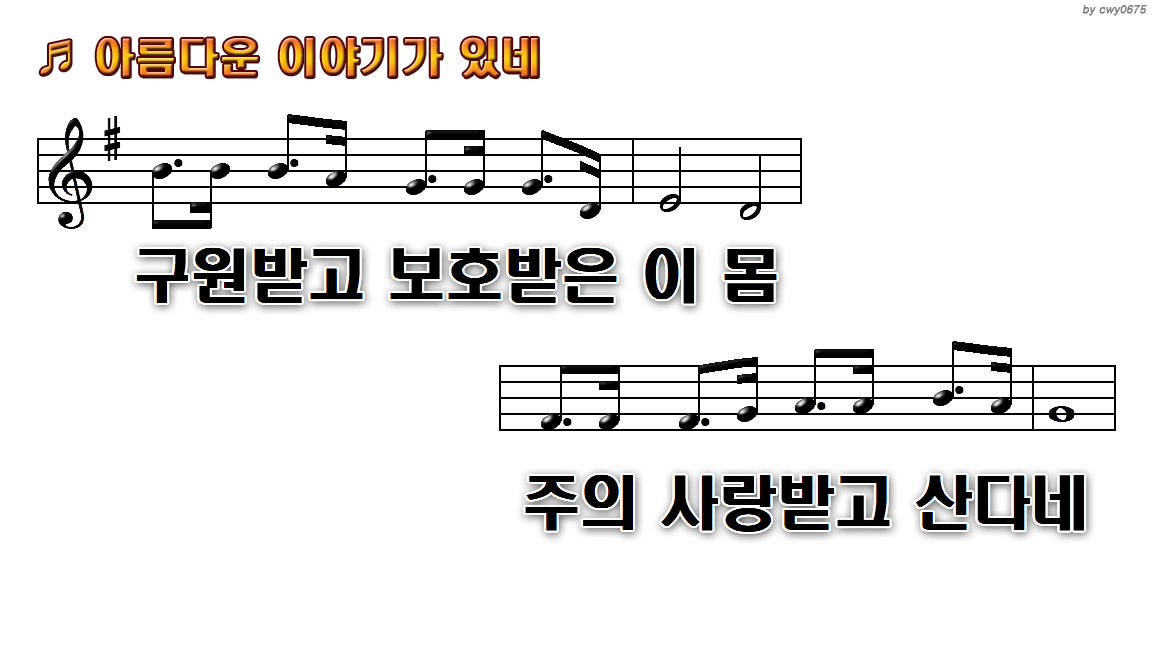 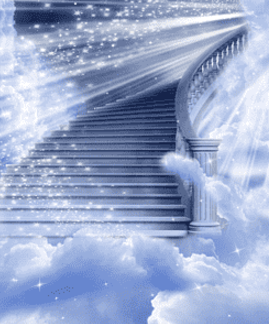 1.아름다운 이야기가 있네
5.넓고 넓은 우주 속에 있는
9.사람들은 이해할 수 없네
11.주님의 그 사랑은 정말
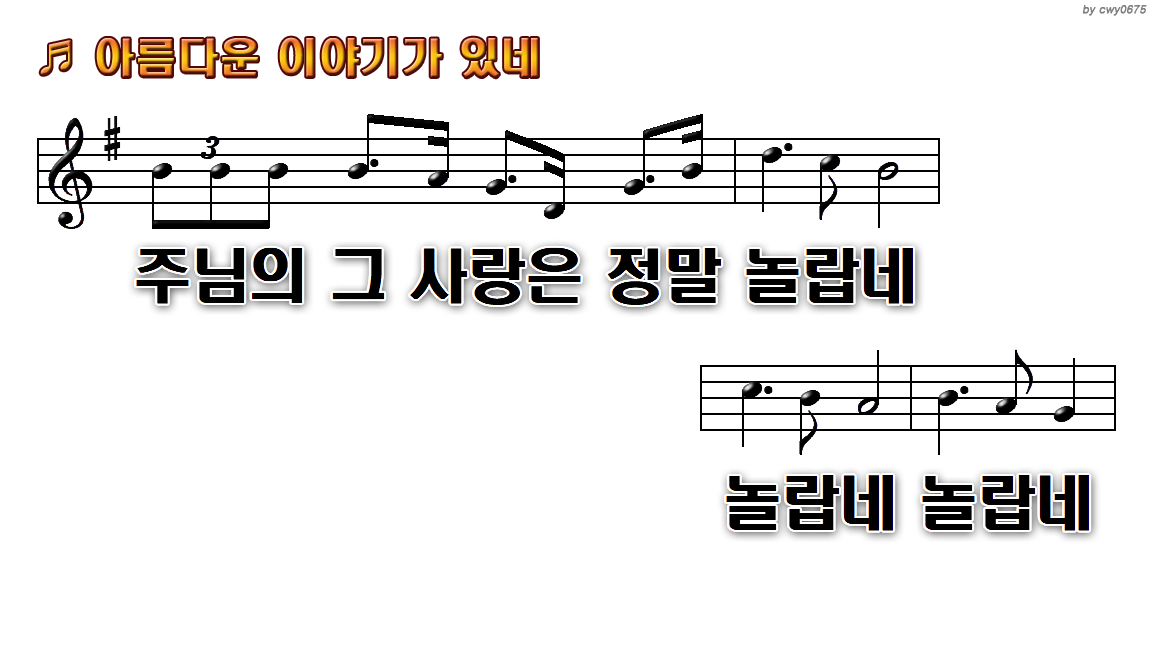 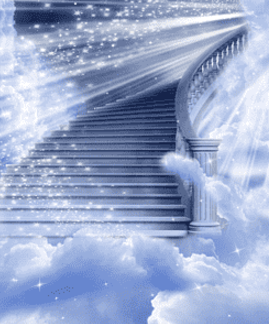 1.아름다운 이야기가 있네
5.넓고 넓은 우주 속에 있는
9.사람들은 이해할 수 없네
11.주님의 그 사랑은 정말
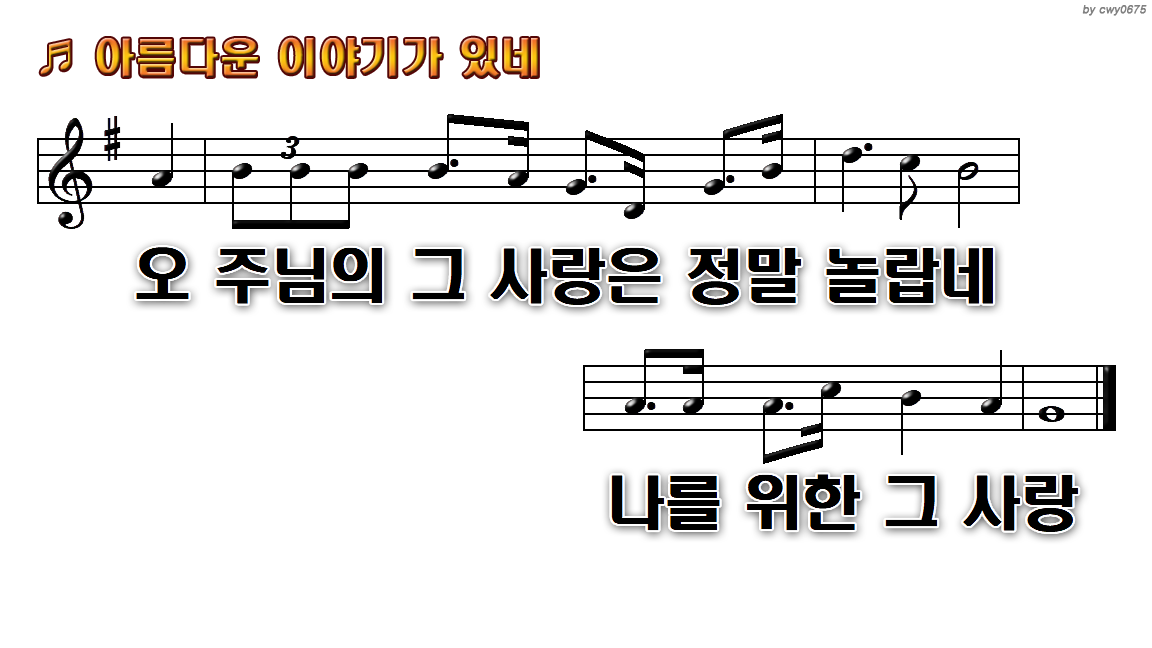 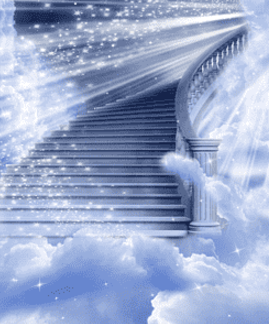 1.아름다운 이야기가 있네
5.넓고 넓은 우주 속에 있는
9.사람들은 이해할 수 없네
11.주님의 그 사랑은 정말
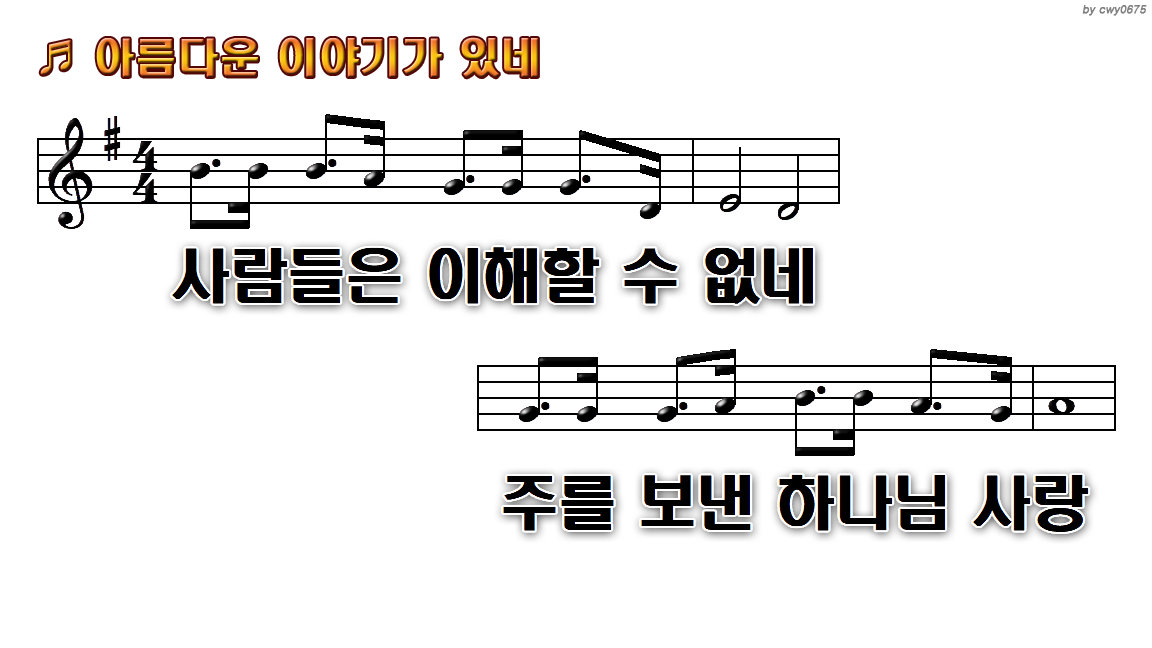 3.
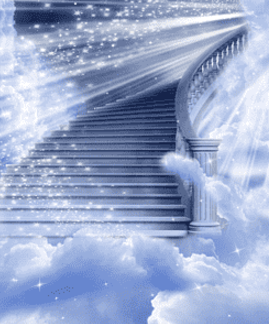 1.아름다운 이야기가 있네
5.넓고 넓은 우주 속에 있는
9.사람들은 이해할 수 없네
11.주님의 그 사랑은 정말
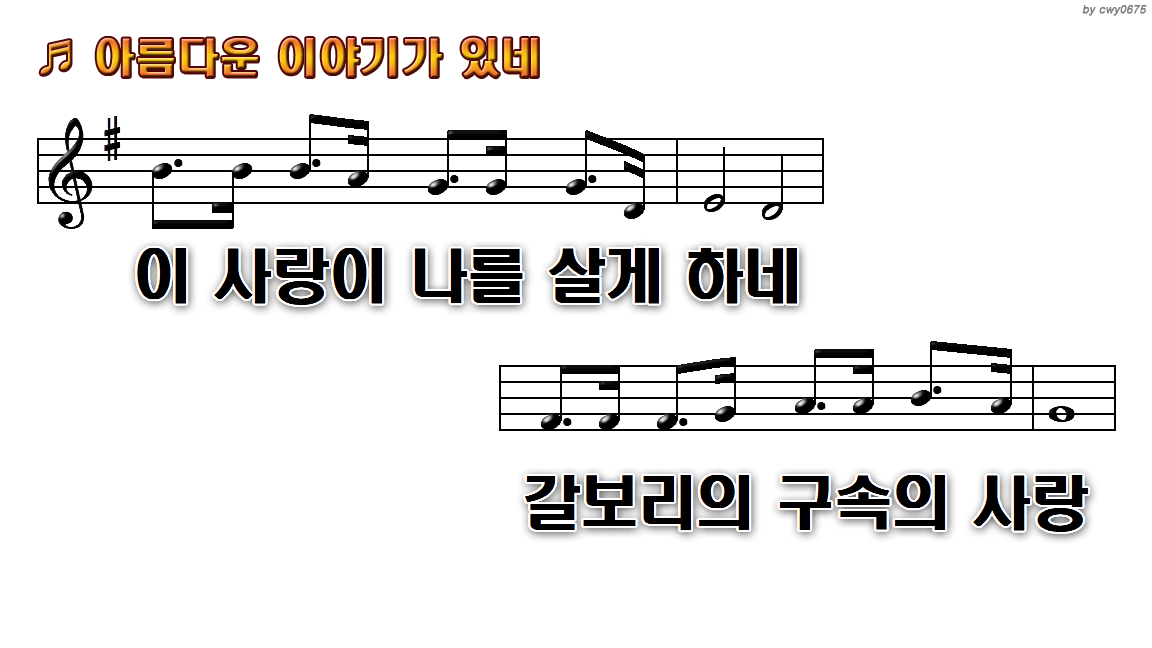 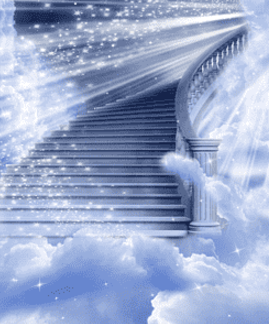 1.아름다운 이야기가 있네
5.넓고 넓은 우주 속에 있는
9.사람들은 이해할 수 없네
11.주님의 그 사랑은 정말
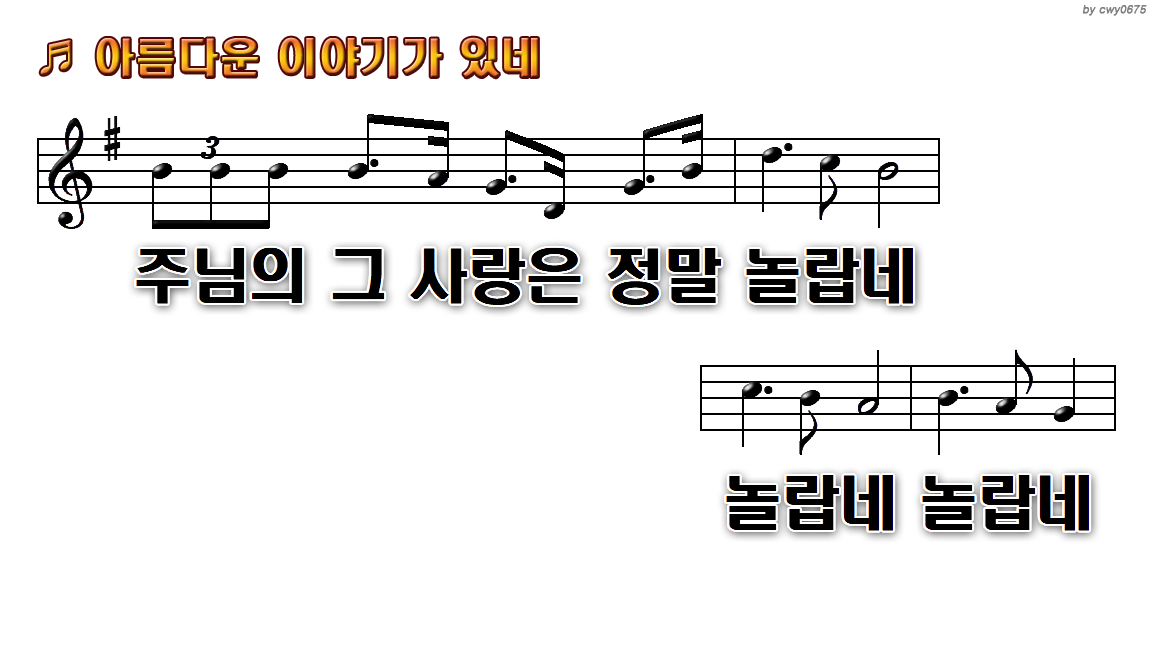 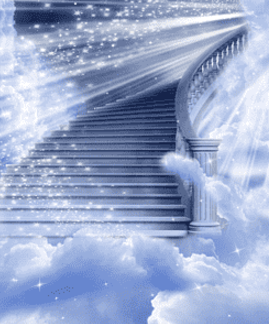 1.아름다운 이야기가 있네
5.넓고 넓은 우주 속에 있는
9.사람들은 이해할 수 없네
11.주님의 그 사랑은 정말
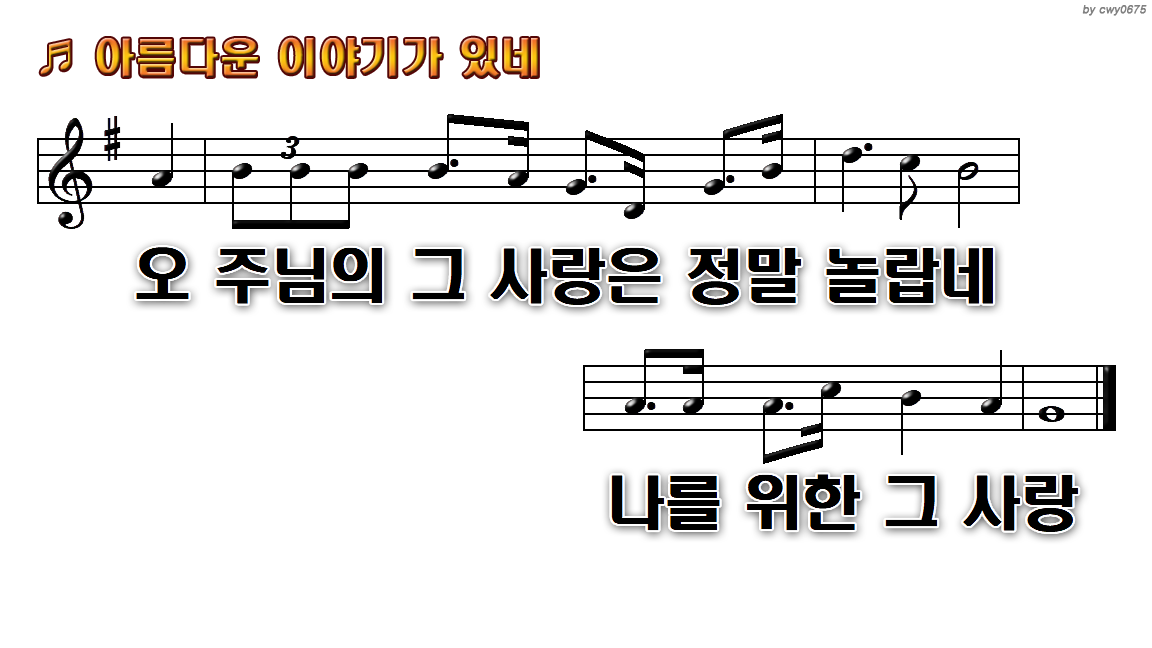 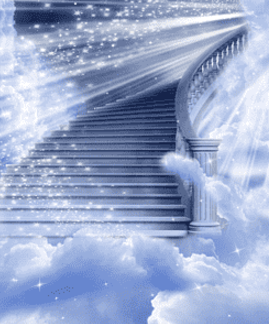 1.아름다운 이야기가 있네
5.넓고 넓은 우주 속에 있는
9.사람들은 이해할 수 없네
11.주님의 그 사랑은 정말
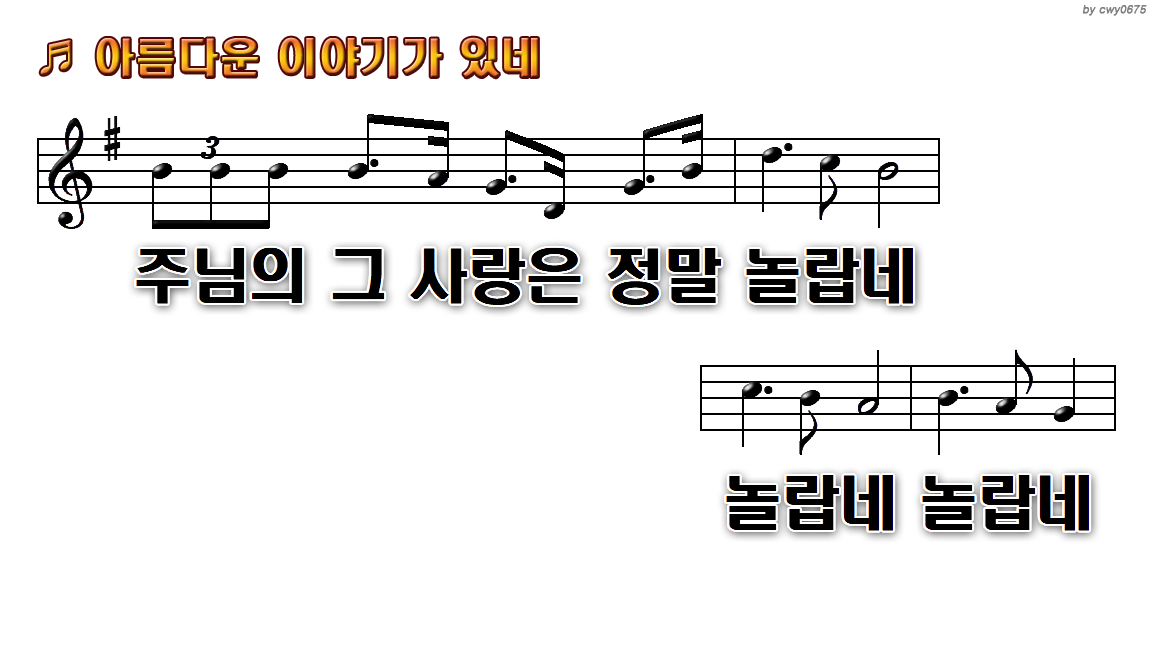 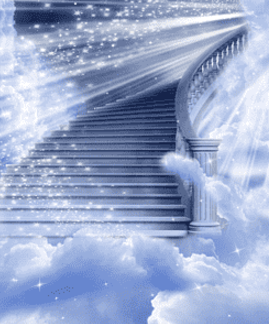 1.아름다운 이야기가 있네
5.넓고 넓은 우주 속에 있는
9.사람들은 이해할 수 없네
11.주님의 그 사랑은 정말
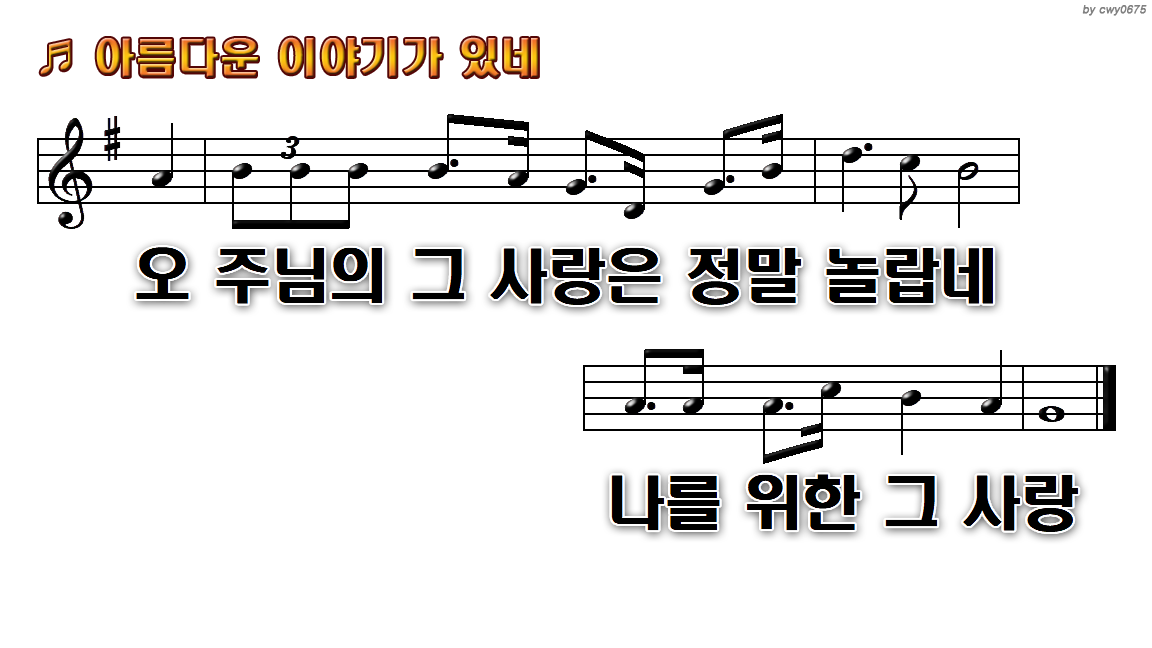 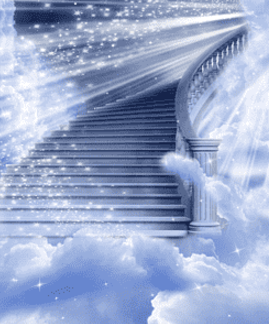 1.아름다운 이야기가 있네
5.넓고 넓은 우주 속에 있는
9.사람들은 이해할 수 없네
11.주님의 그 사랑은 정말
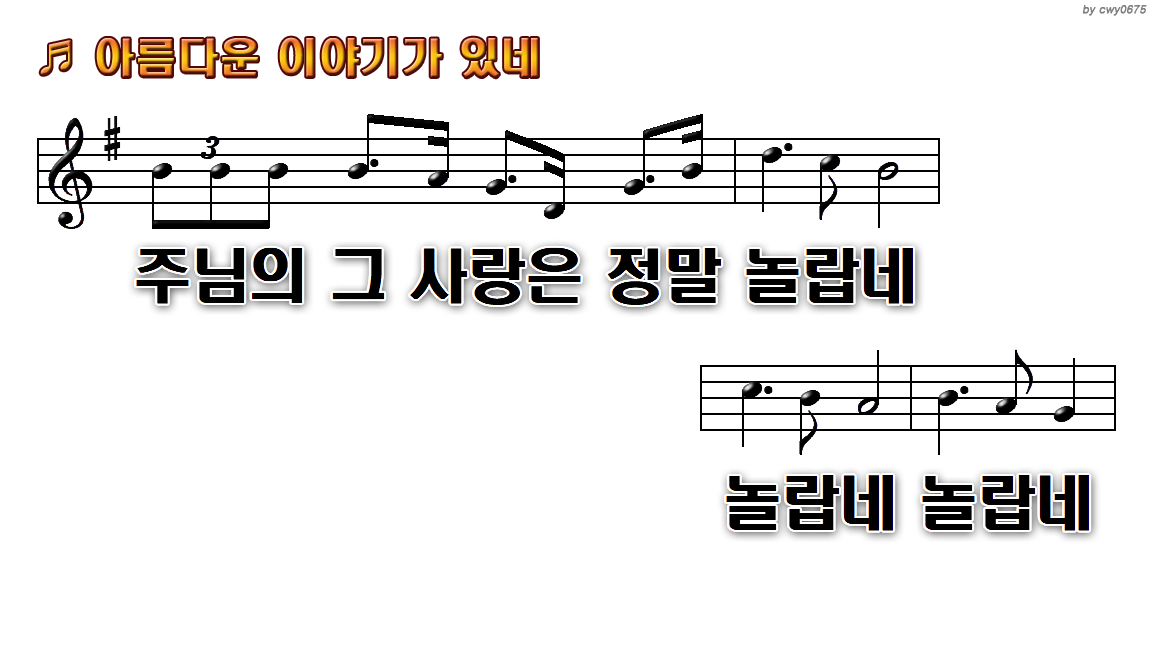 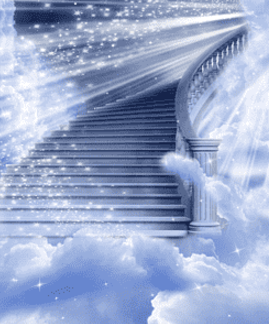 1.아름다운 이야기가 있네
5.넓고 넓은 우주 속에 있는
9.사람들은 이해할 수 없네
11.주님의 그 사랑은 정말
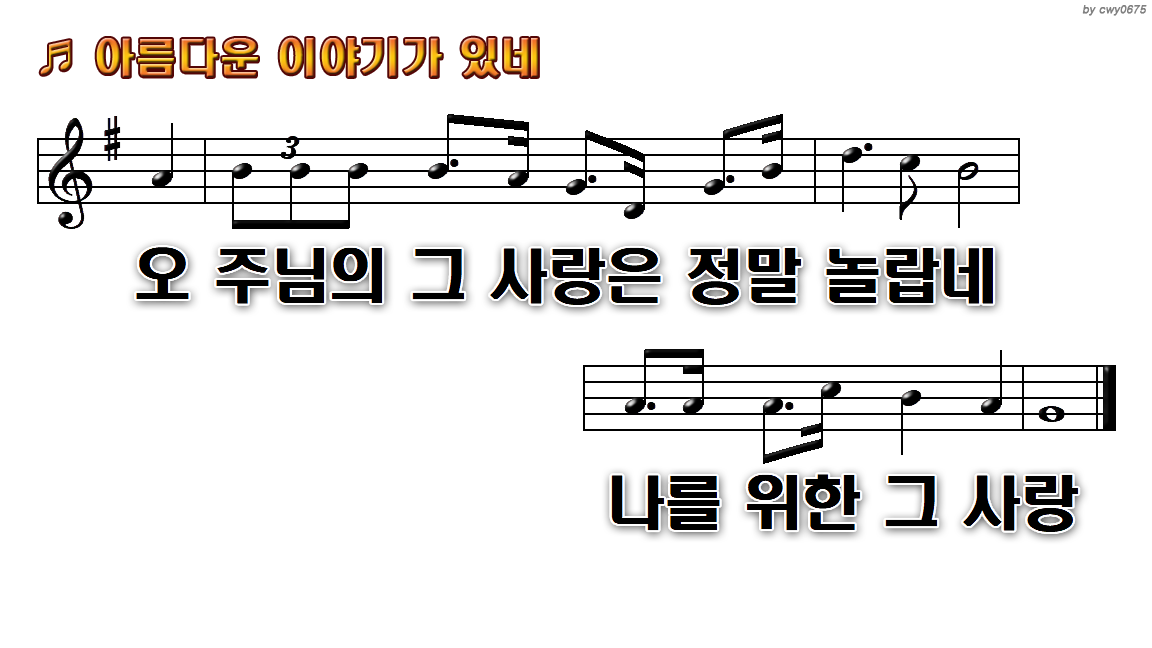 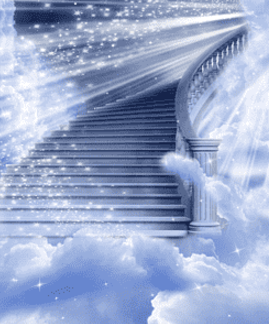 1.아름다운 이야기가 있네
5.넓고 넓은 우주 속에 있는
9.사람들은 이해할 수 없네
11.주님의 그 사랑은 정말
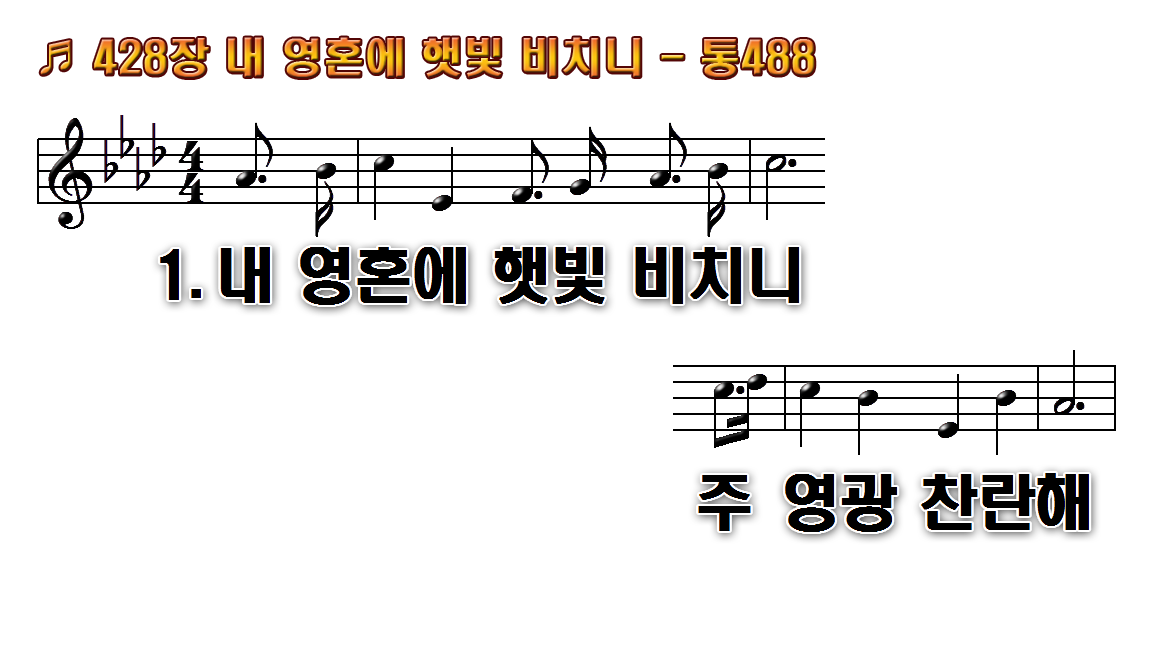 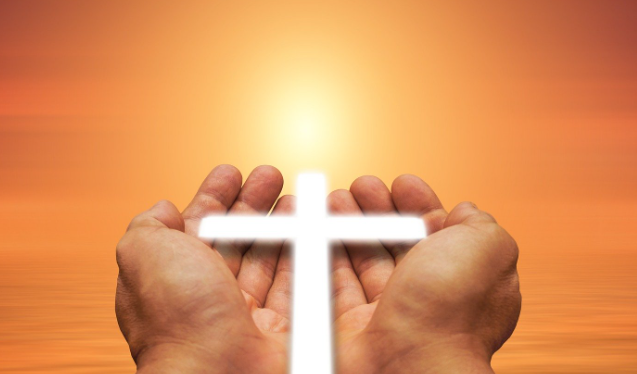 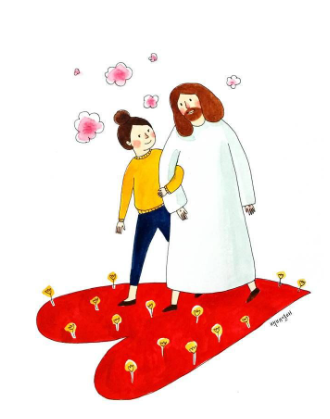 1.내 영혼에 햇빛 비치니
2.내 영혼에 노래 있으니
3.내 영혼에 봄날 되어서
4.내 영혼에 희락이 있고
후.주의 영광 빛난 광채
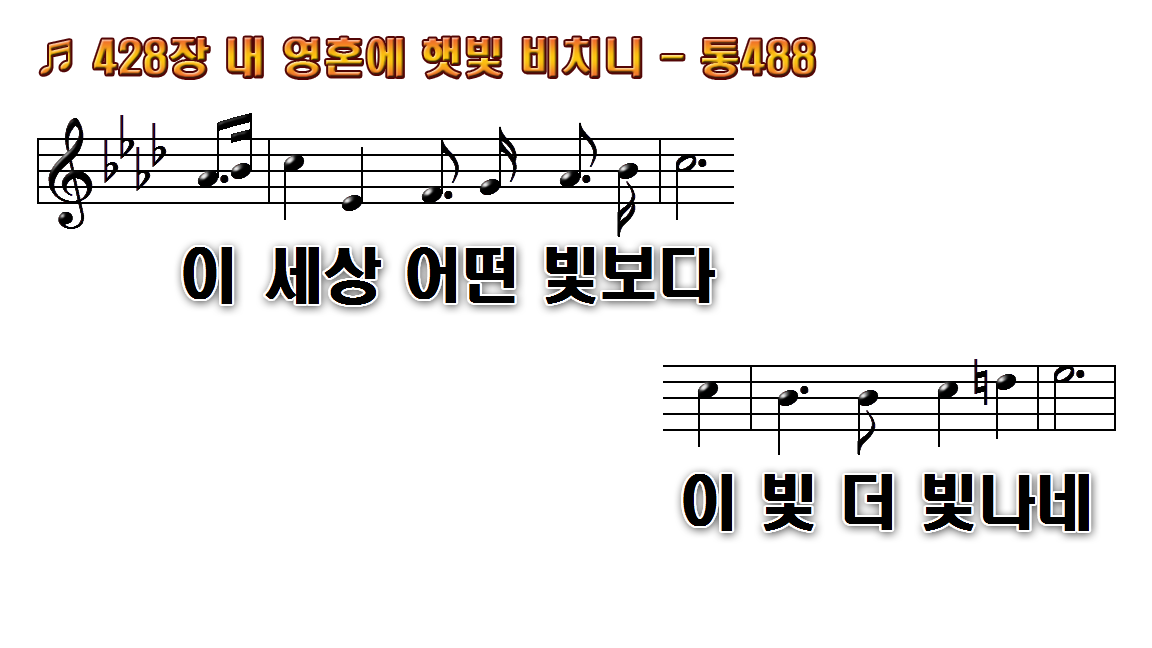 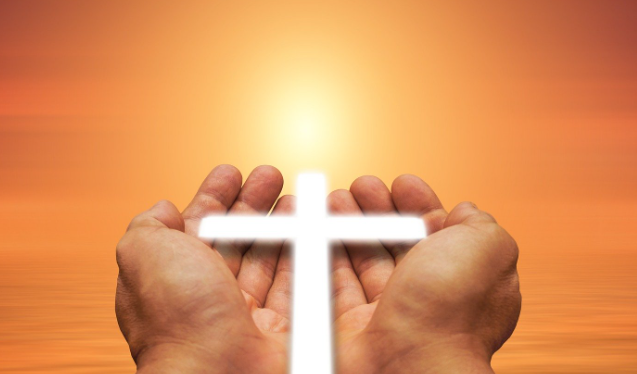 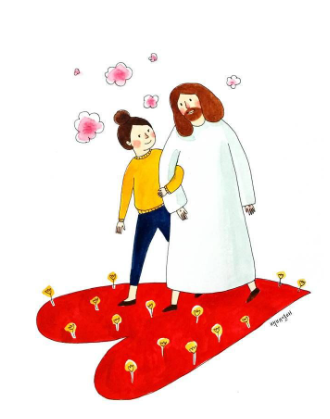 1.내 영혼에 햇빛 비치니
2.내 영혼에 노래 있으니
3.내 영혼에 봄날 되어서
4.내 영혼에 희락이 있고
후.주의 영광 빛난 광채
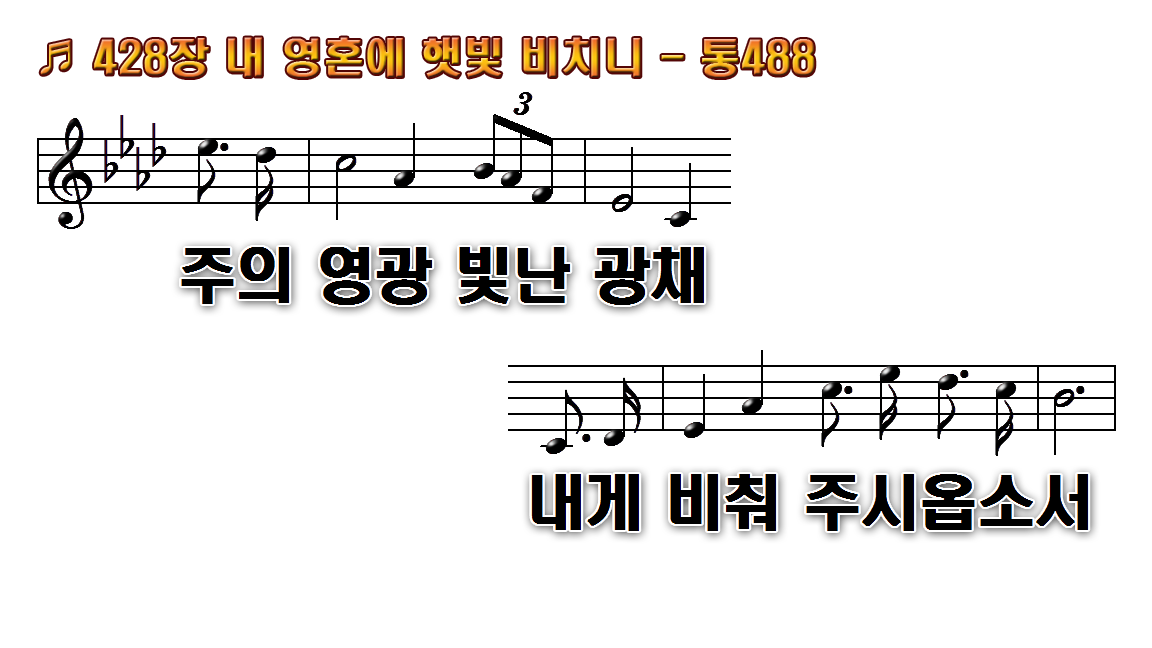 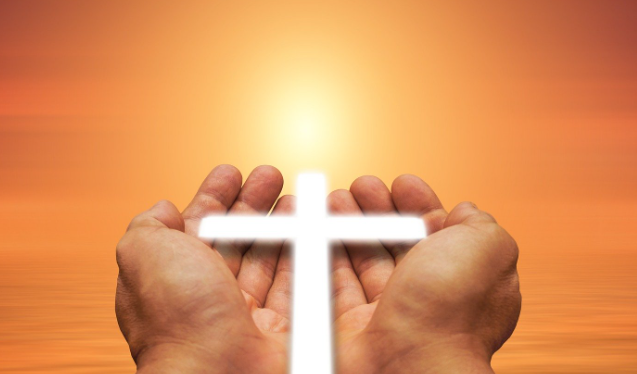 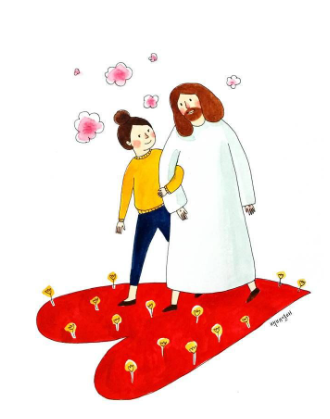 1.내 영혼에 햇빛 비치니
2.내 영혼에 노래 있으니
3.내 영혼에 봄날 되어서
4.내 영혼에 희락이 있고
후.주의 영광 빛난 광채
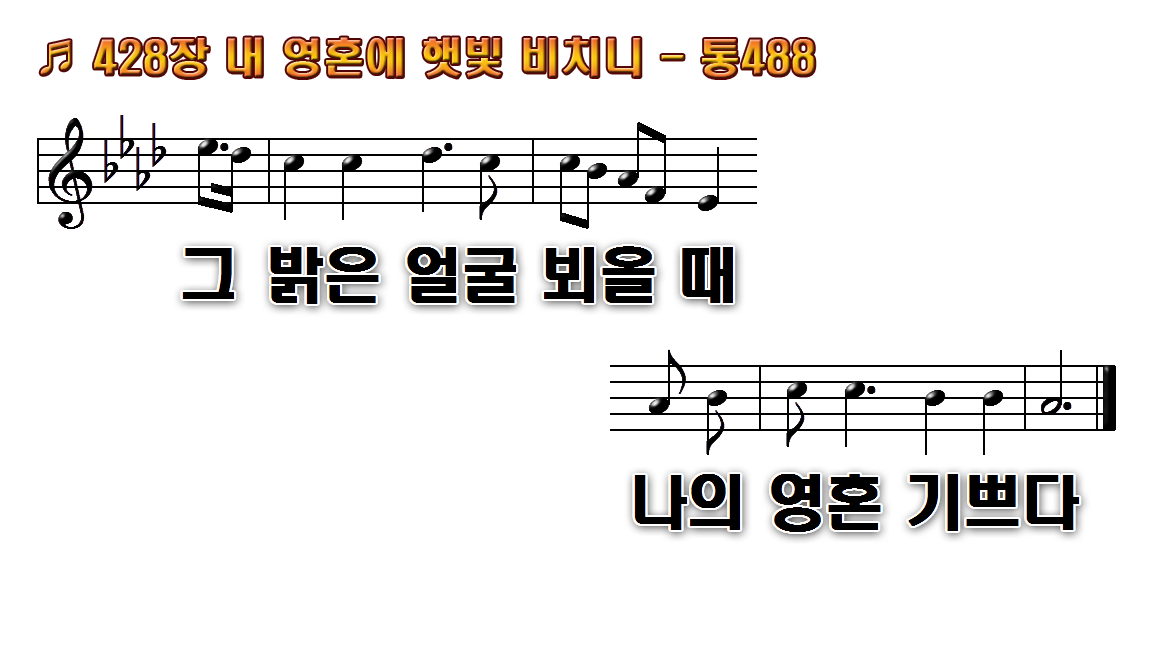 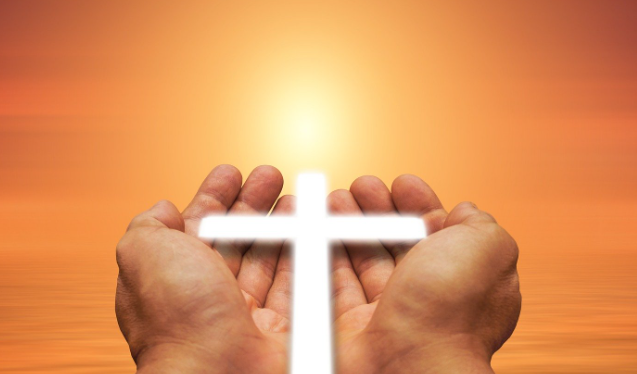 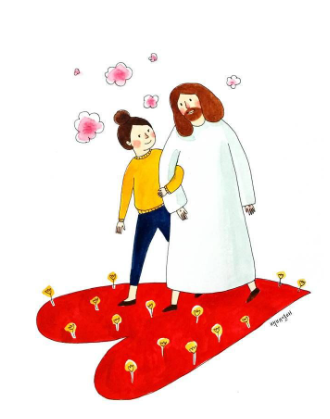 1.내 영혼에 햇빛 비치니
2.내 영혼에 노래 있으니
3.내 영혼에 봄날 되어서
4.내 영혼에 희락이 있고
후.주의 영광 빛난 광채
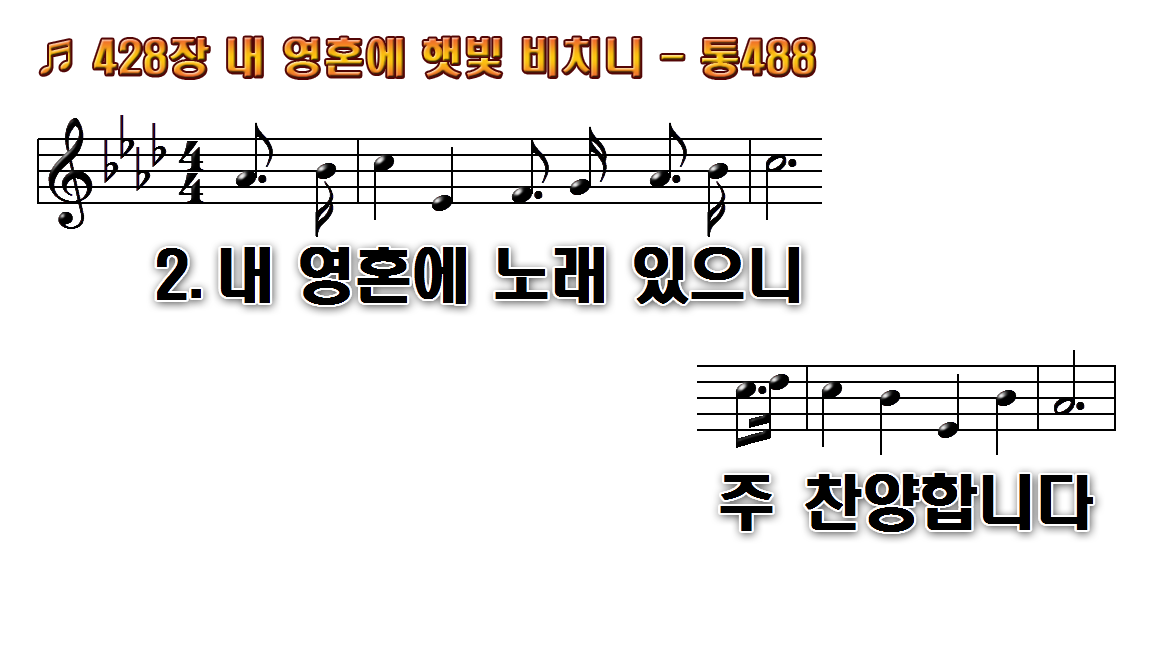 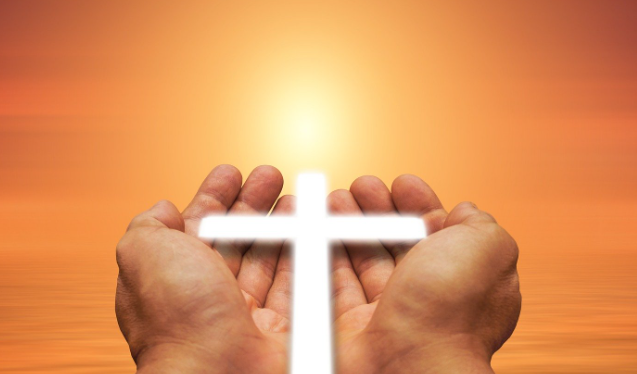 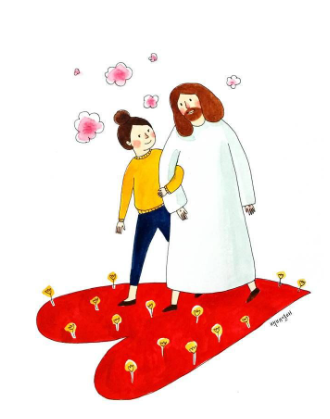 1.내 영혼에 햇빛 비치니
2.내 영혼에 노래 있으니
3.내 영혼에 봄날 되어서
4.내 영혼에 희락이 있고
후.주의 영광 빛난 광채
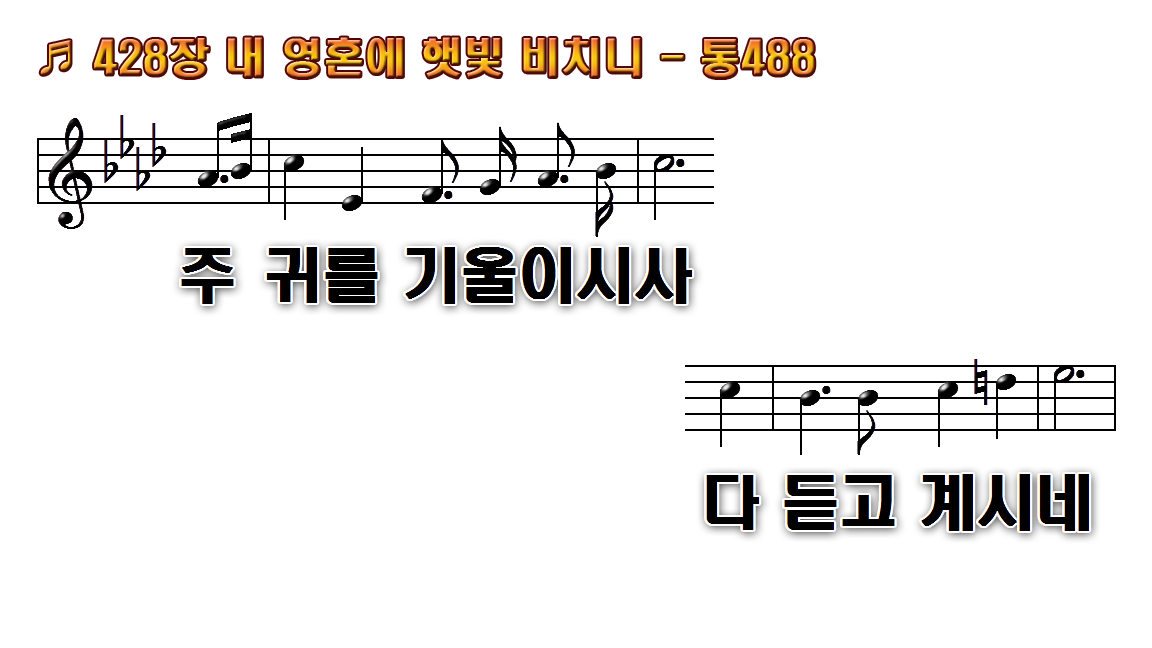 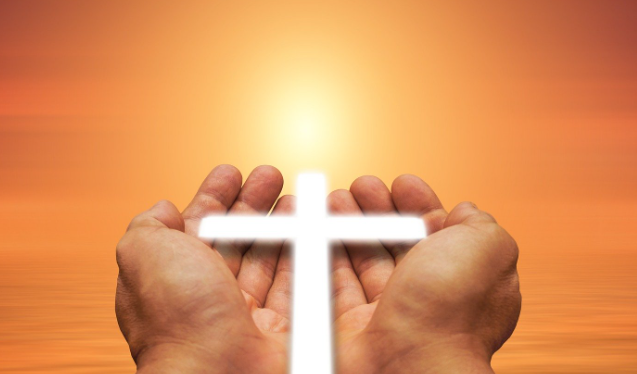 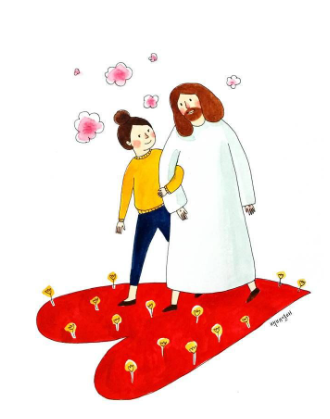 1.내 영혼에 햇빛 비치니
2.내 영혼에 노래 있으니
3.내 영혼에 봄날 되어서
4.내 영혼에 희락이 있고
후.주의 영광 빛난 광채
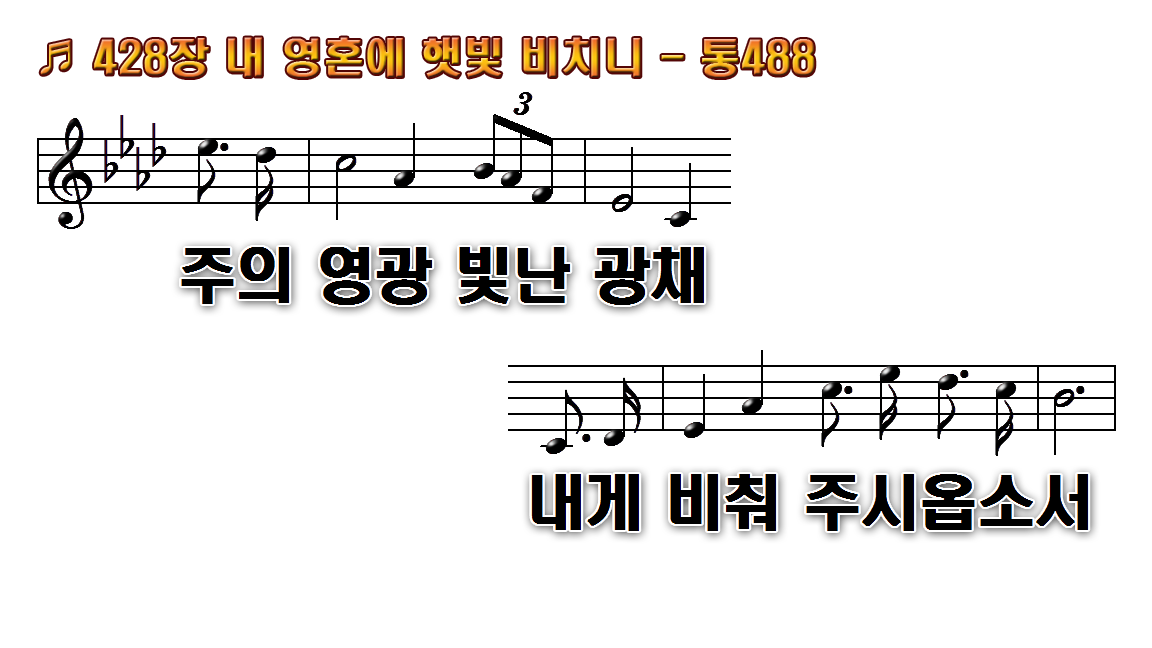 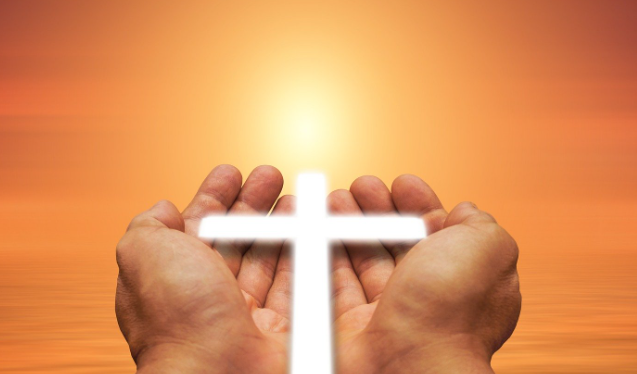 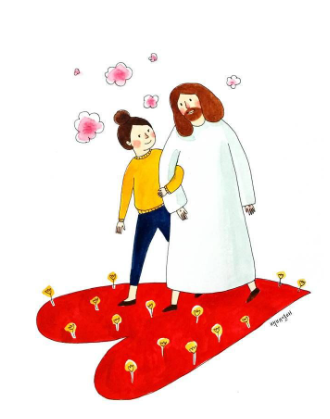 1.내 영혼에 햇빛 비치니
2.내 영혼에 노래 있으니
3.내 영혼에 봄날 되어서
4.내 영혼에 희락이 있고
후.주의 영광 빛난 광채
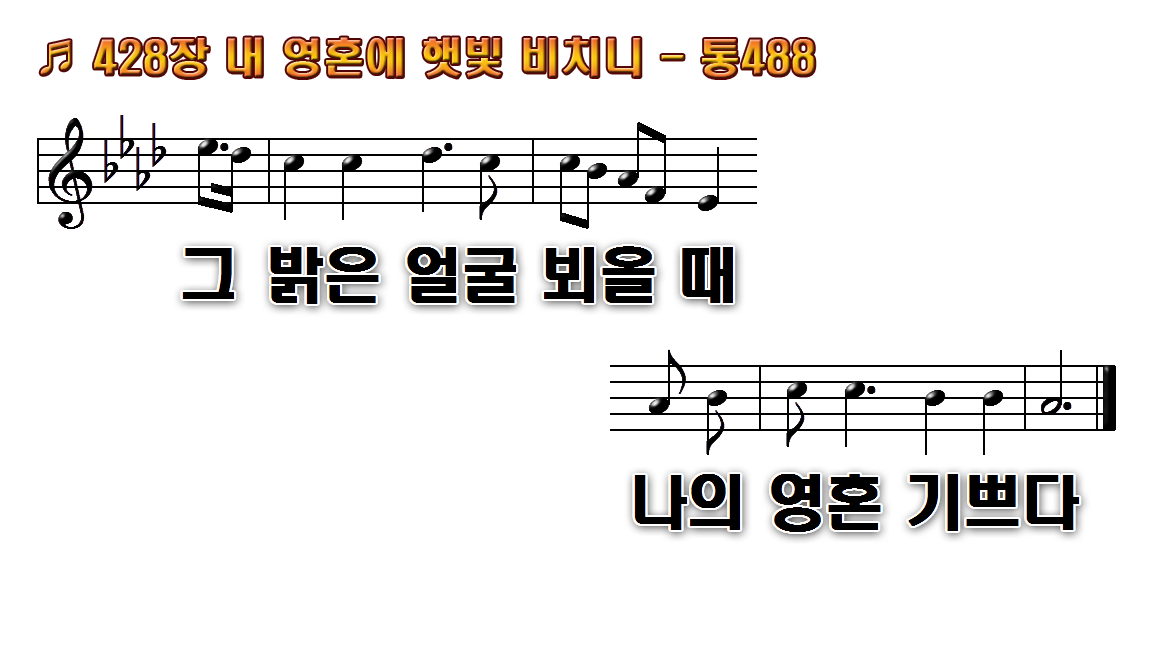 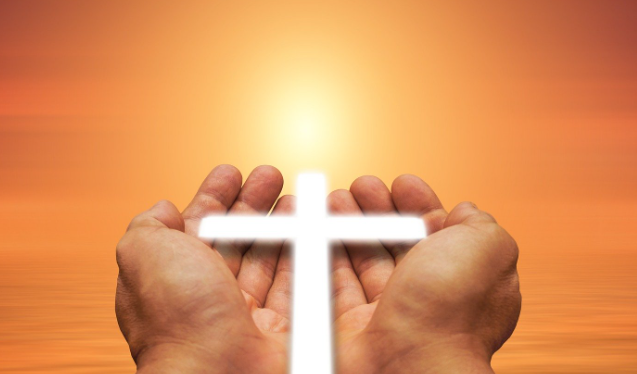 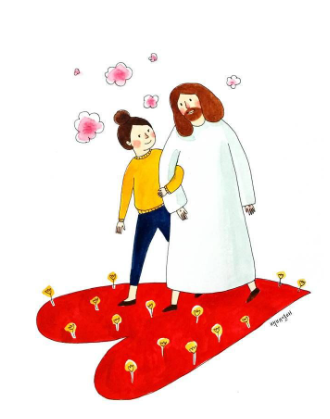 1.내 영혼에 햇빛 비치니
2.내 영혼에 노래 있으니
3.내 영혼에 봄날 되어서
4.내 영혼에 희락이 있고
후.주의 영광 빛난 광채
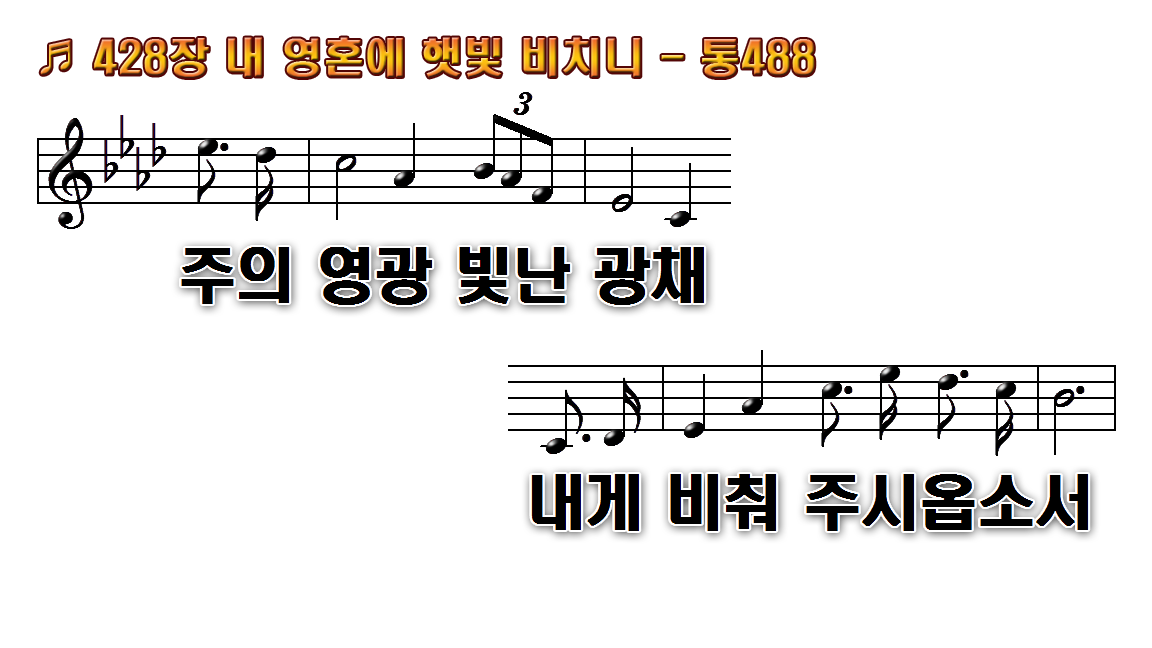 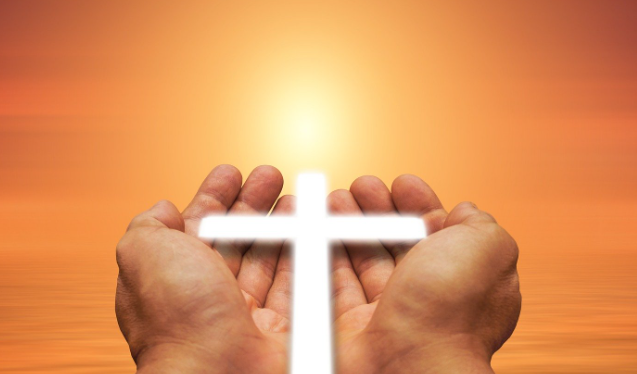 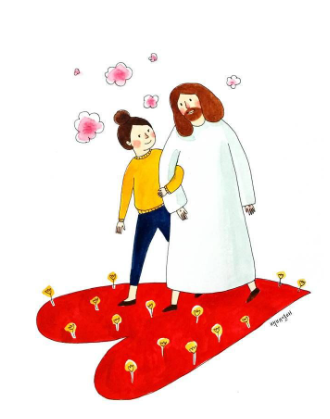 1.내 영혼에 햇빛 비치니
2.내 영혼에 노래 있으니
3.내 영혼에 봄날 되어서
4.내 영혼에 희락이 있고
후.주의 영광 빛난 광채
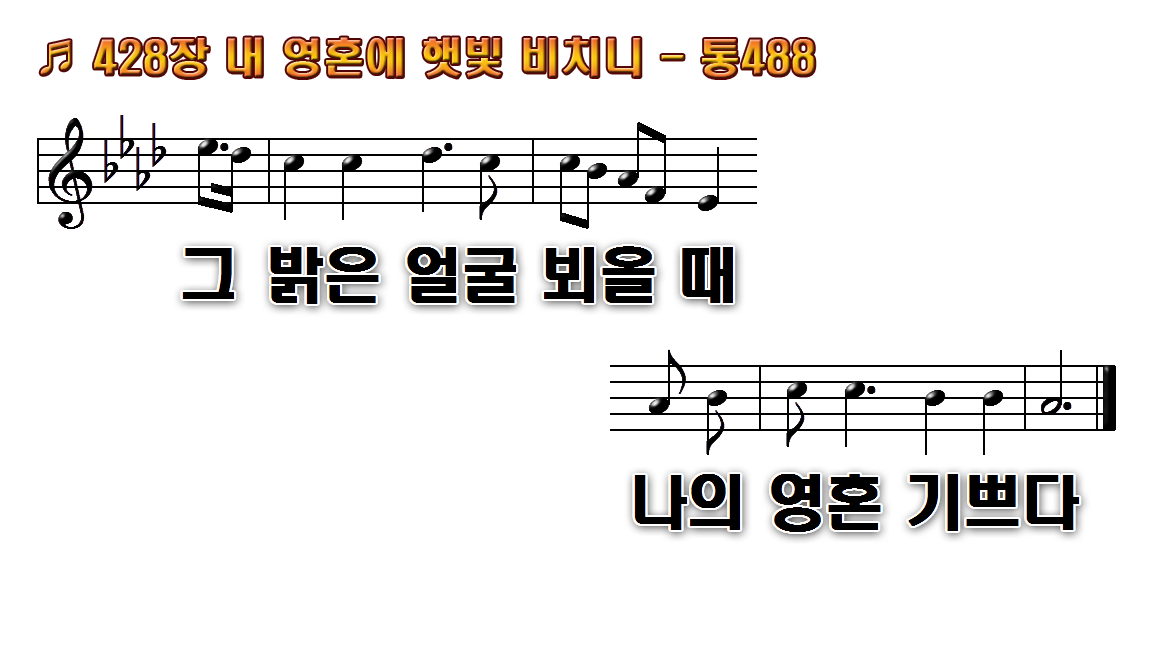 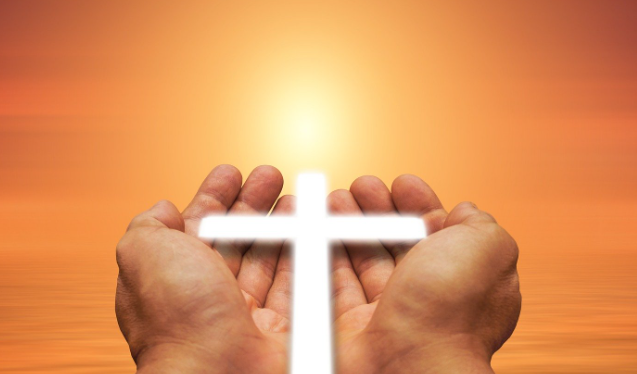 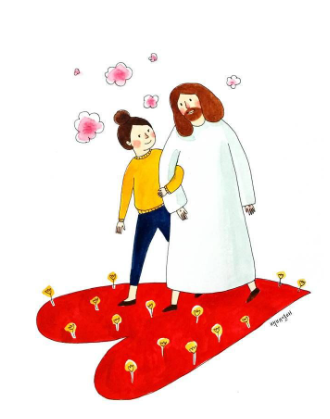 1.내 영혼에 햇빛 비치니
2.내 영혼에 노래 있으니
3.내 영혼에 봄날 되어서
4.내 영혼에 희락이 있고
후.주의 영광 빛난 광채
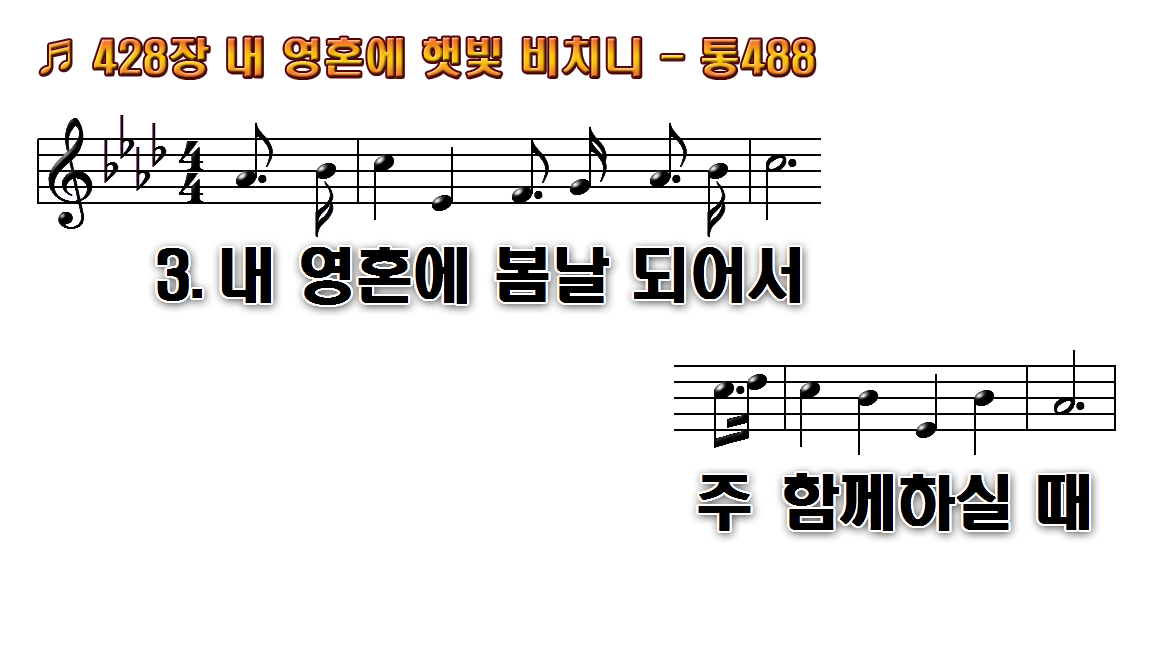 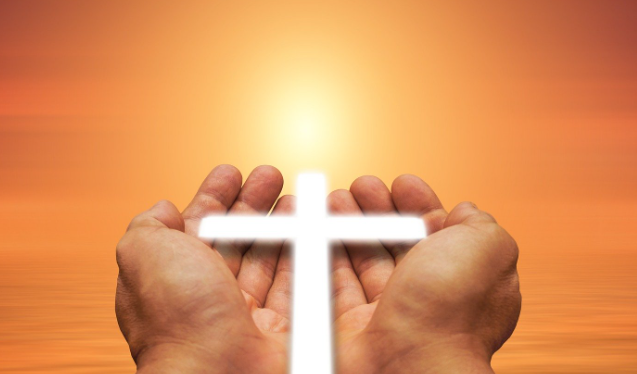 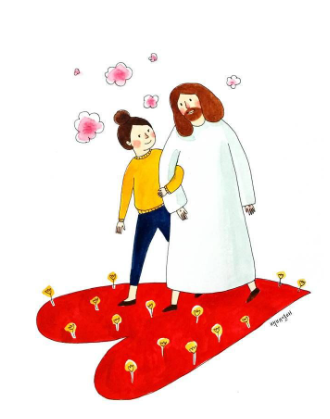 1.내 영혼에 햇빛 비치니
2.내 영혼에 노래 있으니
3.내 영혼에 봄날 되어서
4.내 영혼에 희락이 있고
후.주의 영광 빛난 광채
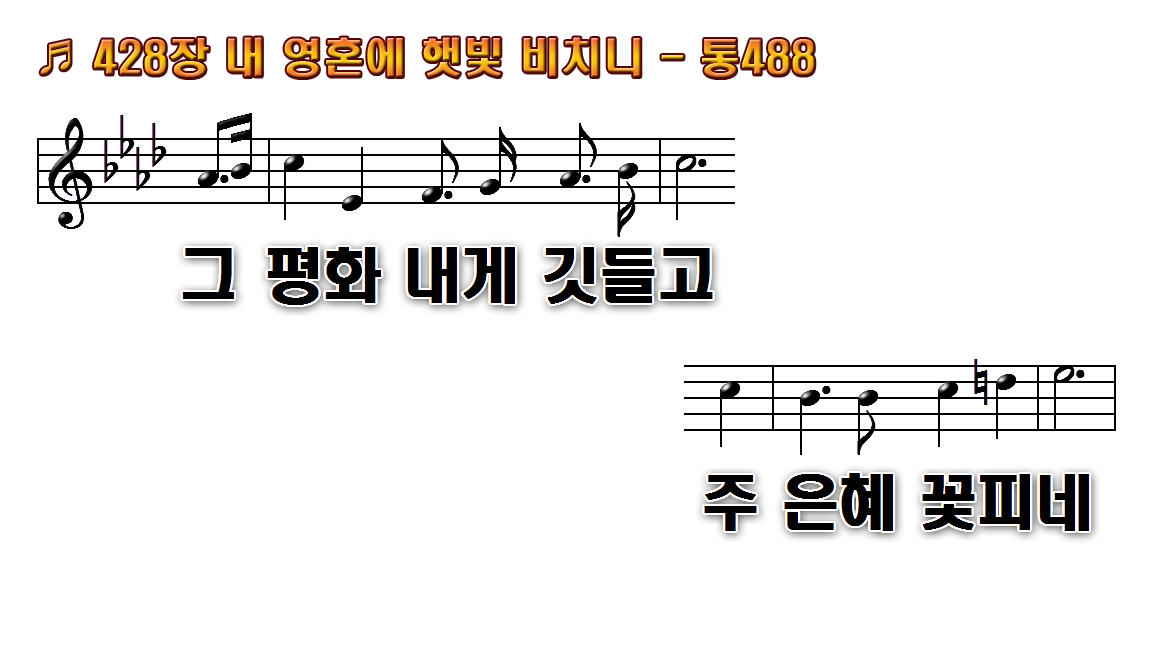 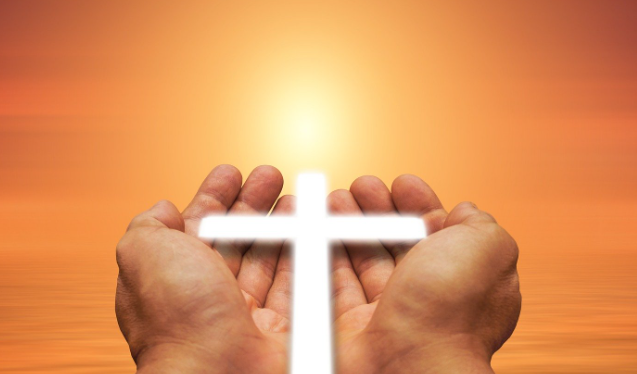 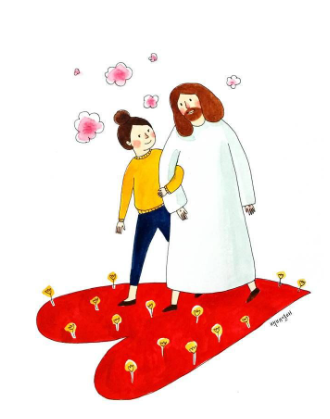 1.내 영혼에 햇빛 비치니
2.내 영혼에 노래 있으니
3.내 영혼에 봄날 되어서
4.내 영혼에 희락이 있고
후.주의 영광 빛난 광채
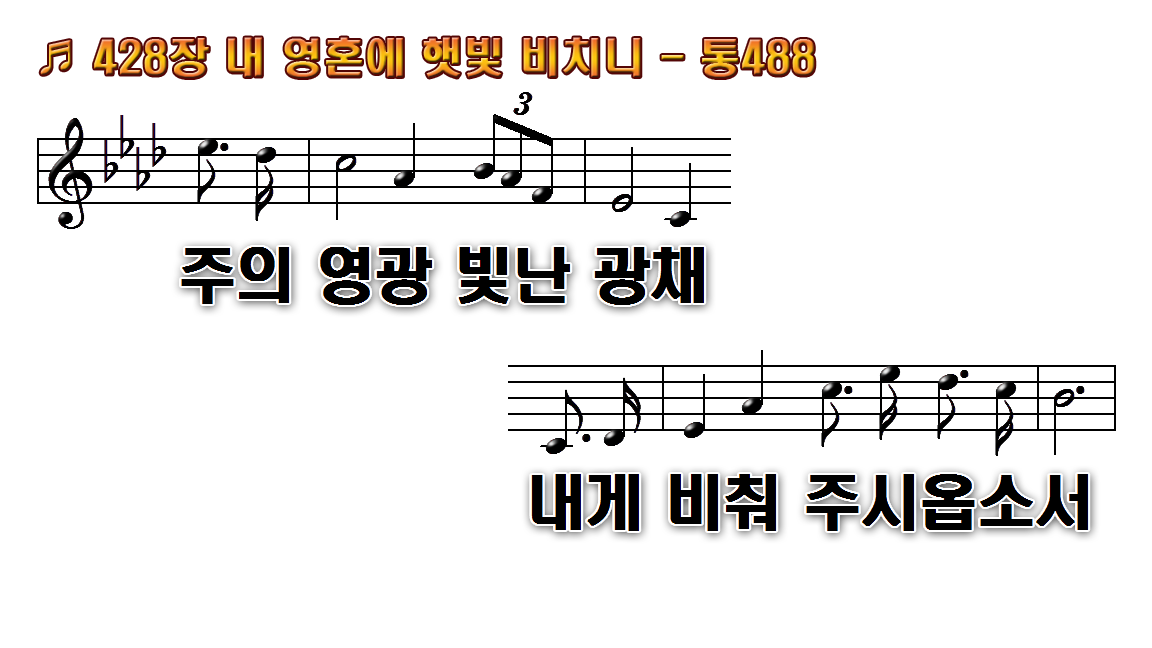 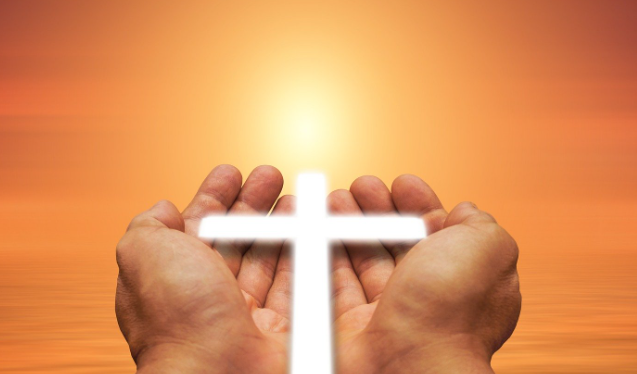 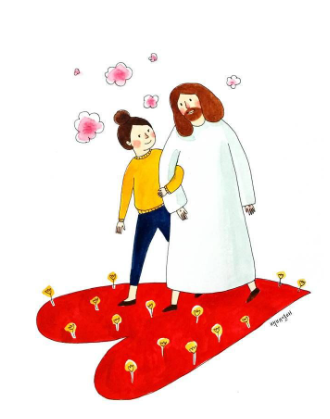 1.내 영혼에 햇빛 비치니
2.내 영혼에 노래 있으니
3.내 영혼에 봄날 되어서
4.내 영혼에 희락이 있고
후.주의 영광 빛난 광채
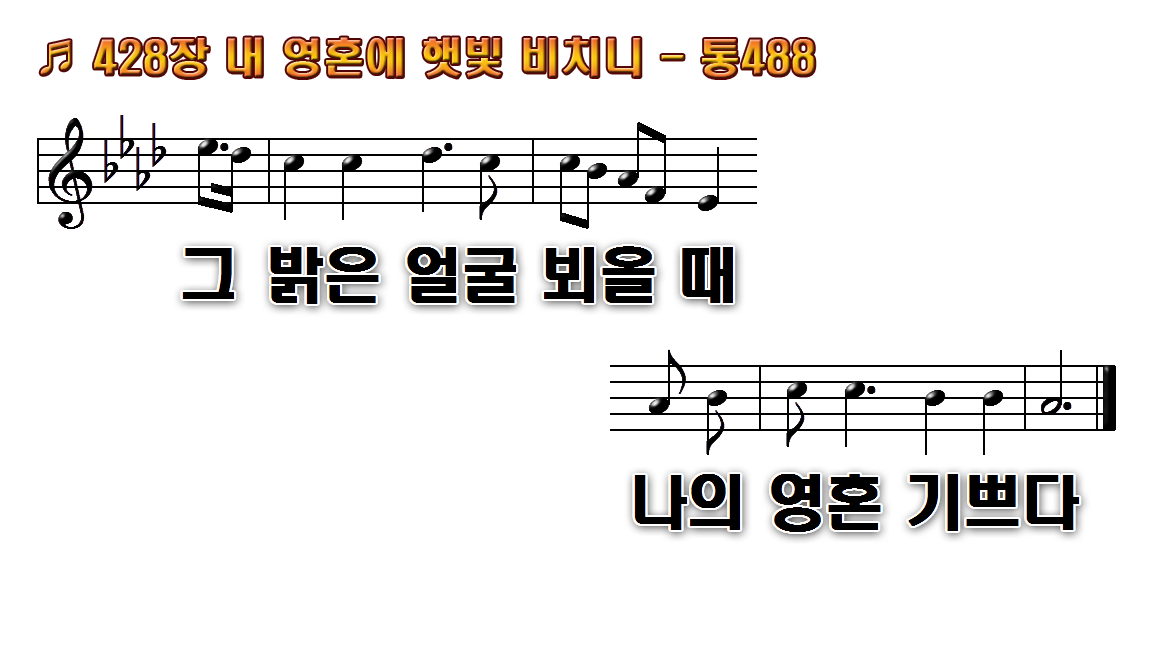 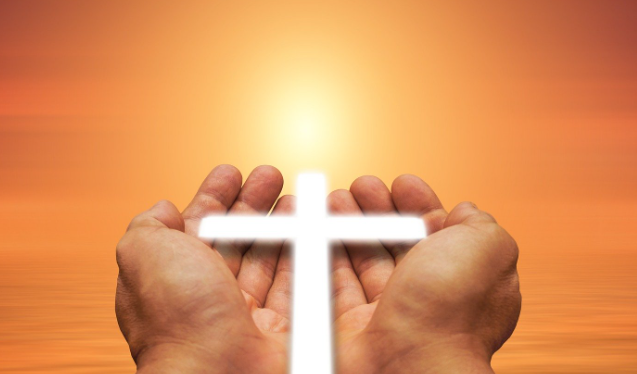 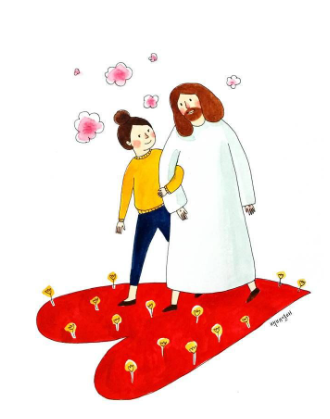 1.내 영혼에 햇빛 비치니
2.내 영혼에 노래 있으니
3.내 영혼에 봄날 되어서
4.내 영혼에 희락이 있고
후.주의 영광 빛난 광채
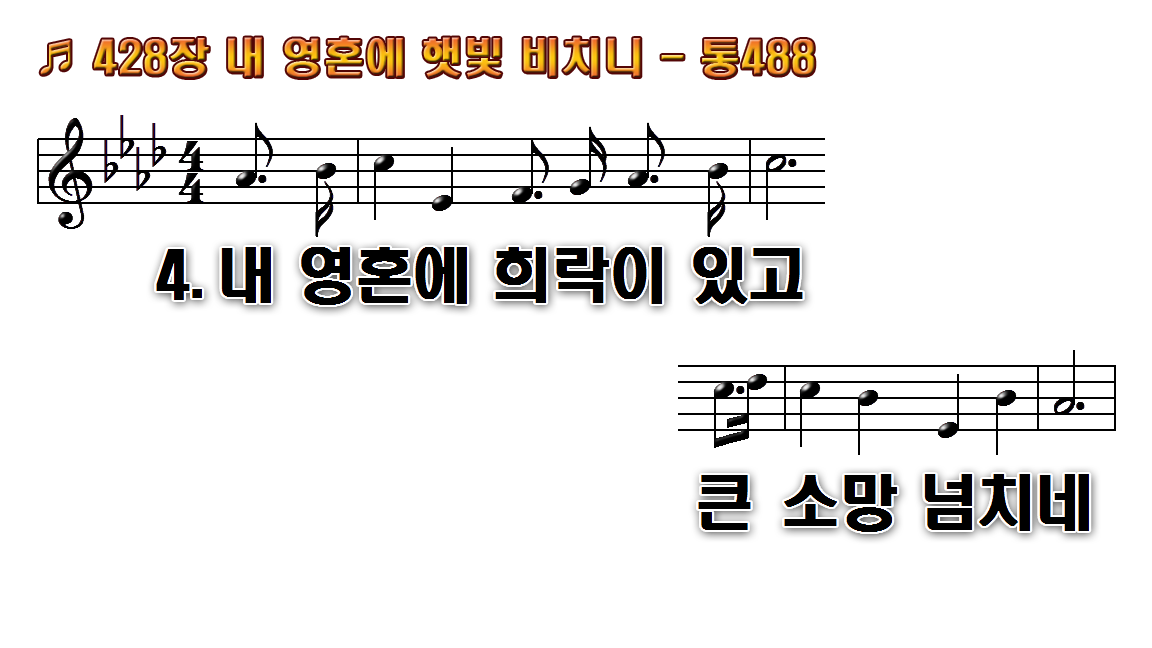 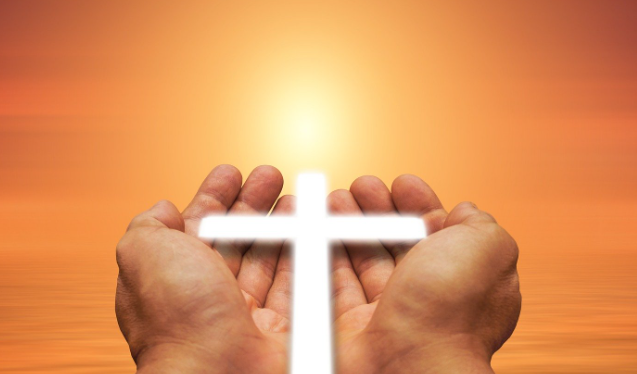 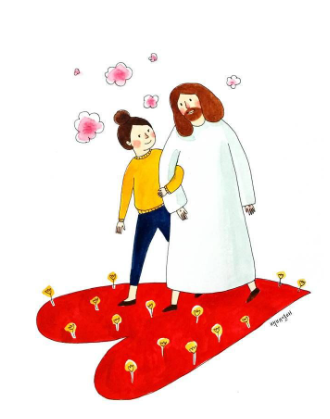 1.내 영혼에 햇빛 비치니
2.내 영혼에 노래 있으니
3.내 영혼에 봄날 되어서
4.내 영혼에 희락이 있고
후.주의 영광 빛난 광채
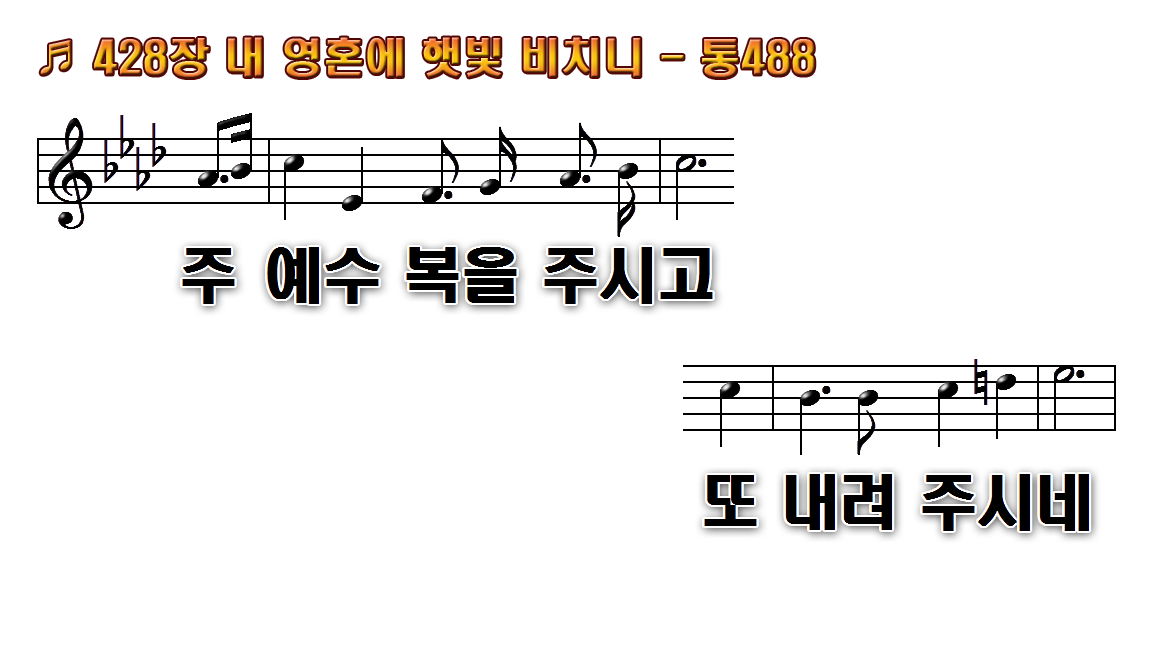 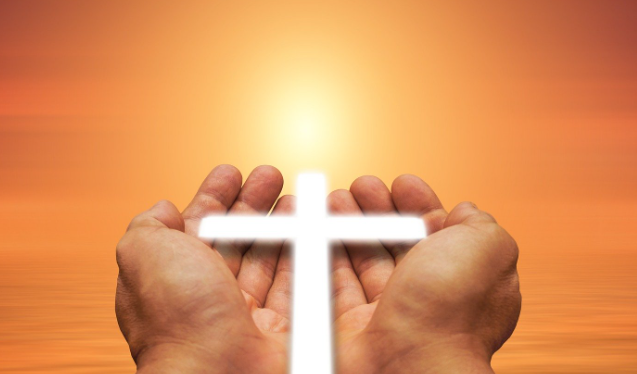 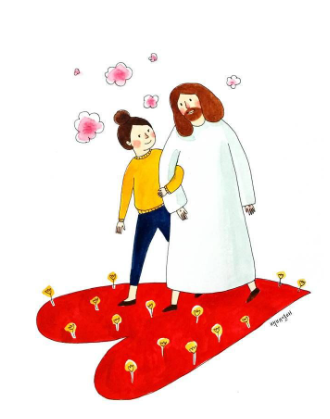 1.내 영혼에 햇빛 비치니
2.내 영혼에 노래 있으니
3.내 영혼에 봄날 되어서
4.내 영혼에 희락이 있고
후.주의 영광 빛난 광채
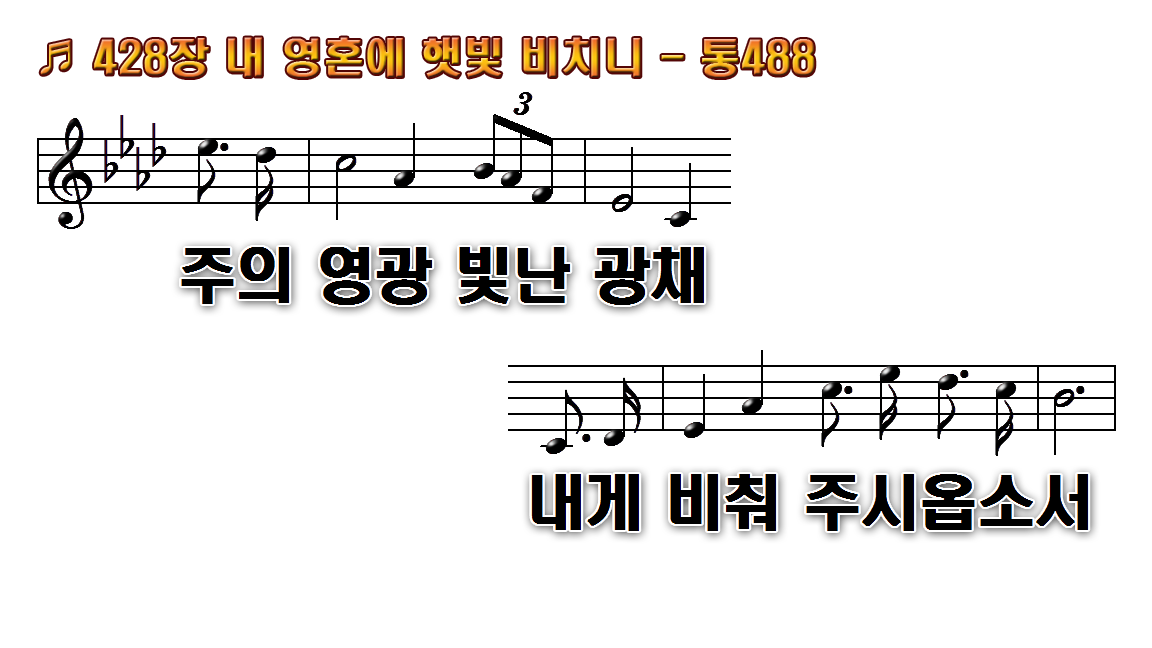 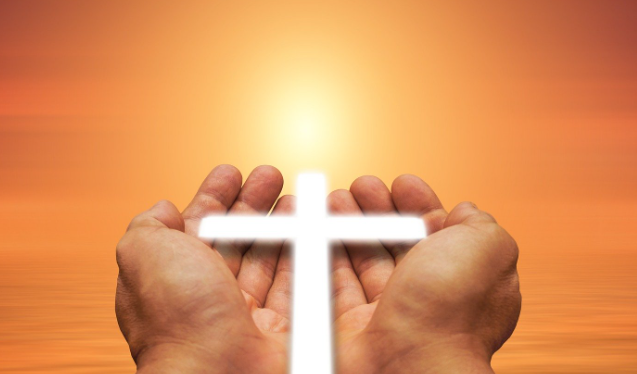 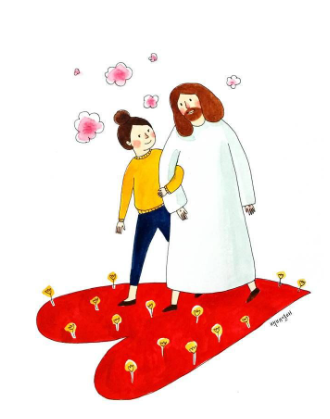 1.내 영혼에 햇빛 비치니
2.내 영혼에 노래 있으니
3.내 영혼에 봄날 되어서
4.내 영혼에 희락이 있고
후.주의 영광 빛난 광채
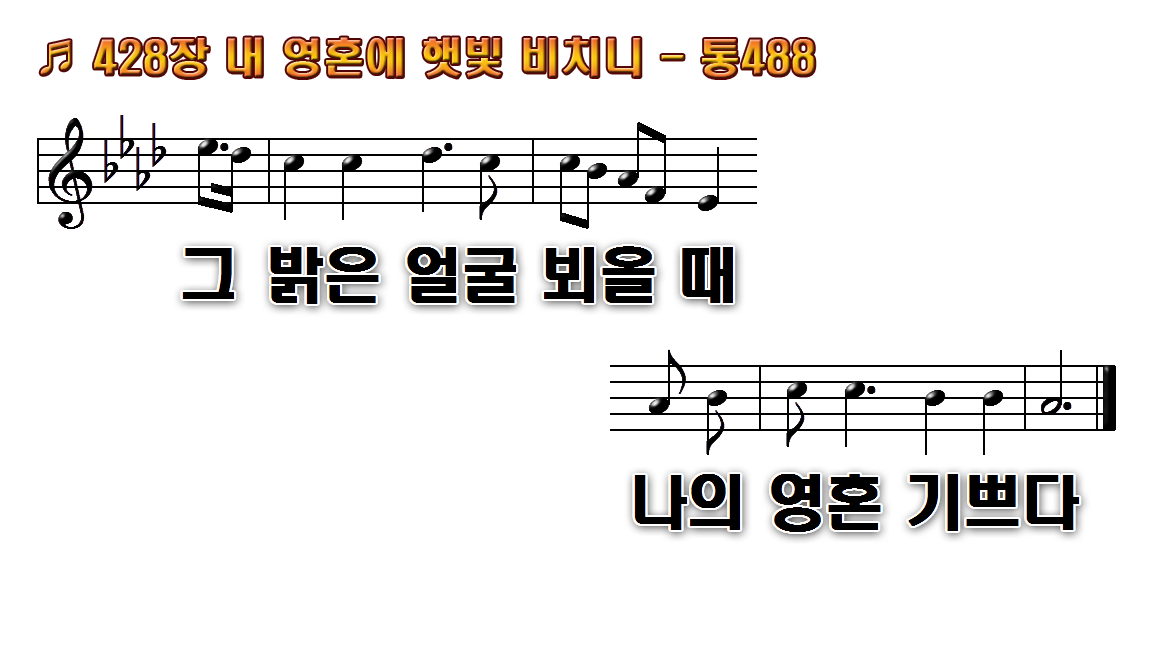 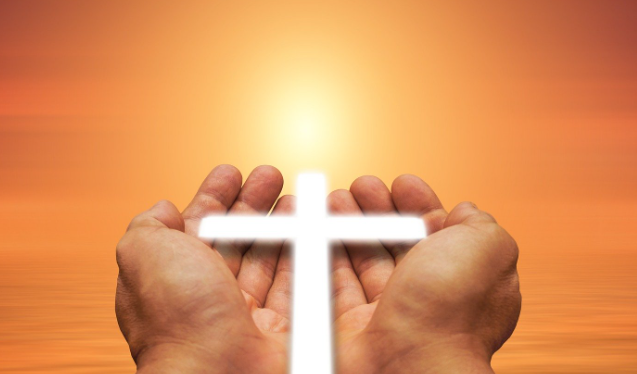 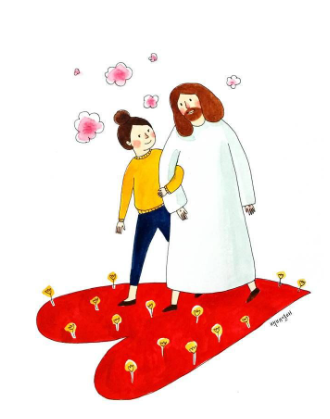 1.내 영혼에 햇빛 비치니
2.내 영혼에 노래 있으니
3.내 영혼에 봄날 되어서
4.내 영혼에 희락이 있고
후.주의 영광 빛난 광채
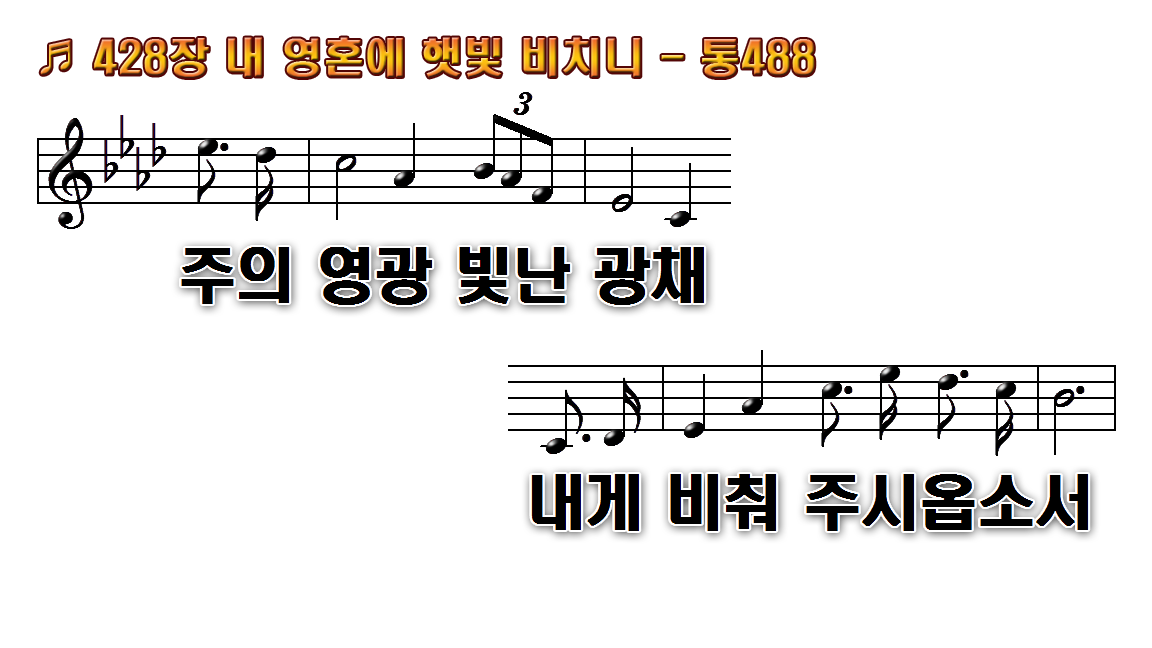 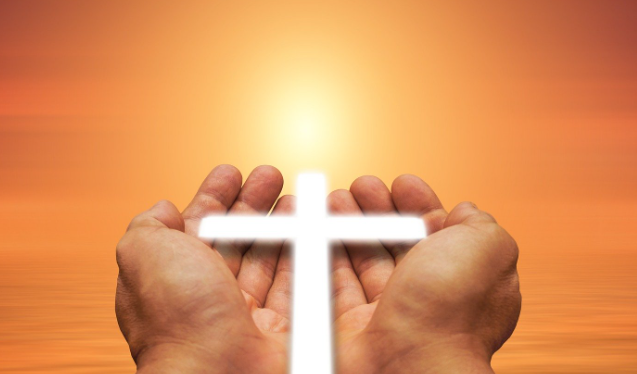 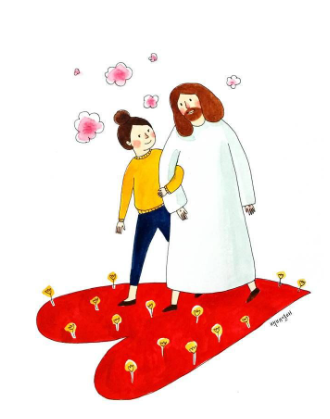 1.내 영혼에 햇빛 비치니
2.내 영혼에 노래 있으니
3.내 영혼에 봄날 되어서
4.내 영혼에 희락이 있고
후.주의 영광 빛난 광채
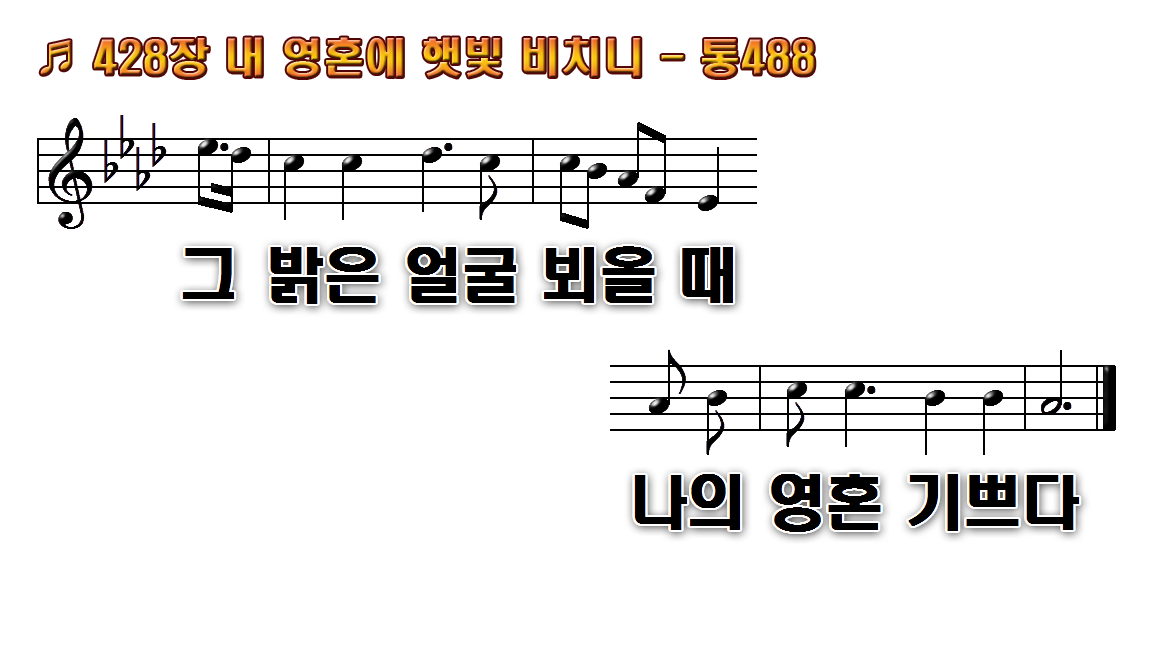 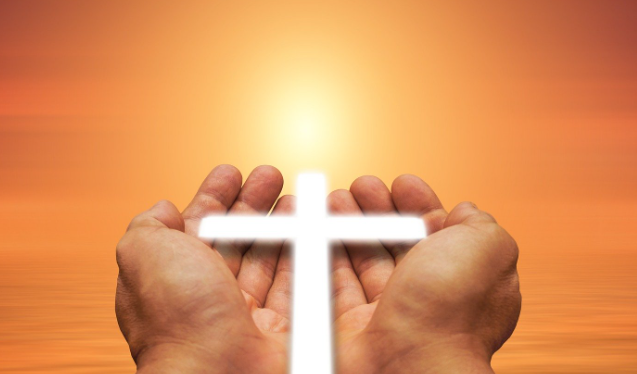 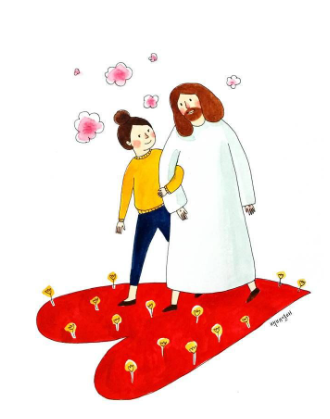 1.내 영혼에 햇빛 비치니
2.내 영혼에 노래 있으니
3.내 영혼에 봄날 되어서
4.내 영혼에 희락이 있고
후.주의 영광 빛난 광채
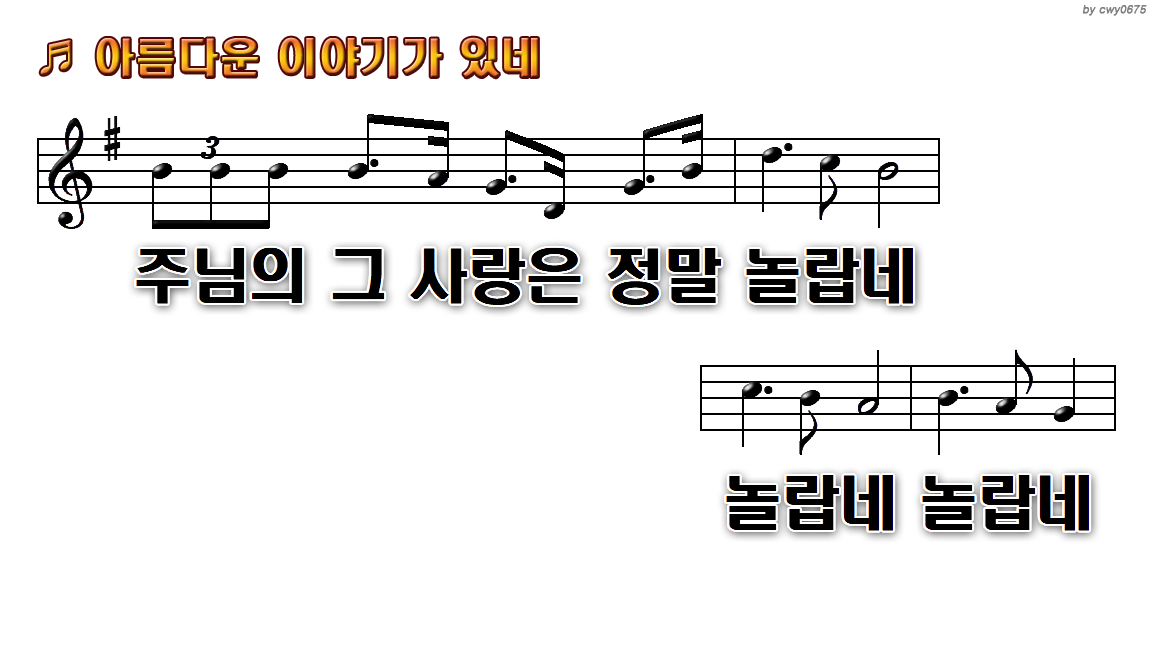 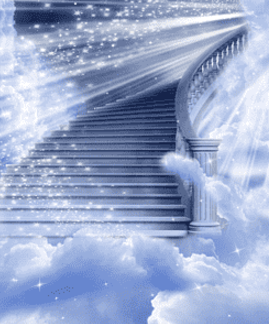 1.아름다운 이야기가 있네
5.넓고 넓은 우주 속에 있는
9.사람들은 이해할 수 없네
11.주님의 그 사랑은 정말
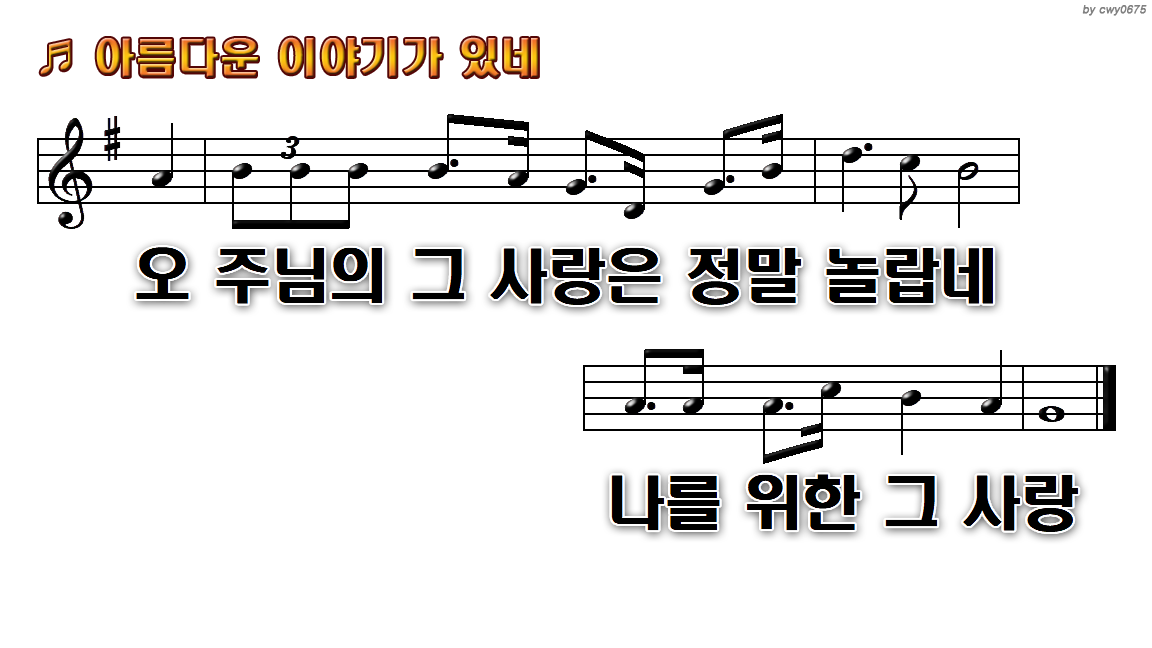 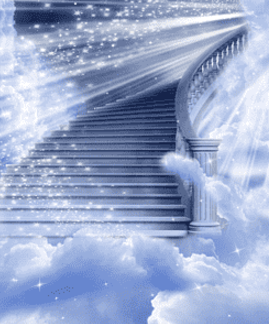 1.아름다운 이야기가 있네
5.넓고 넓은 우주 속에 있는
9.사람들은 이해할 수 없네
11.주님의 그 사랑은 정말
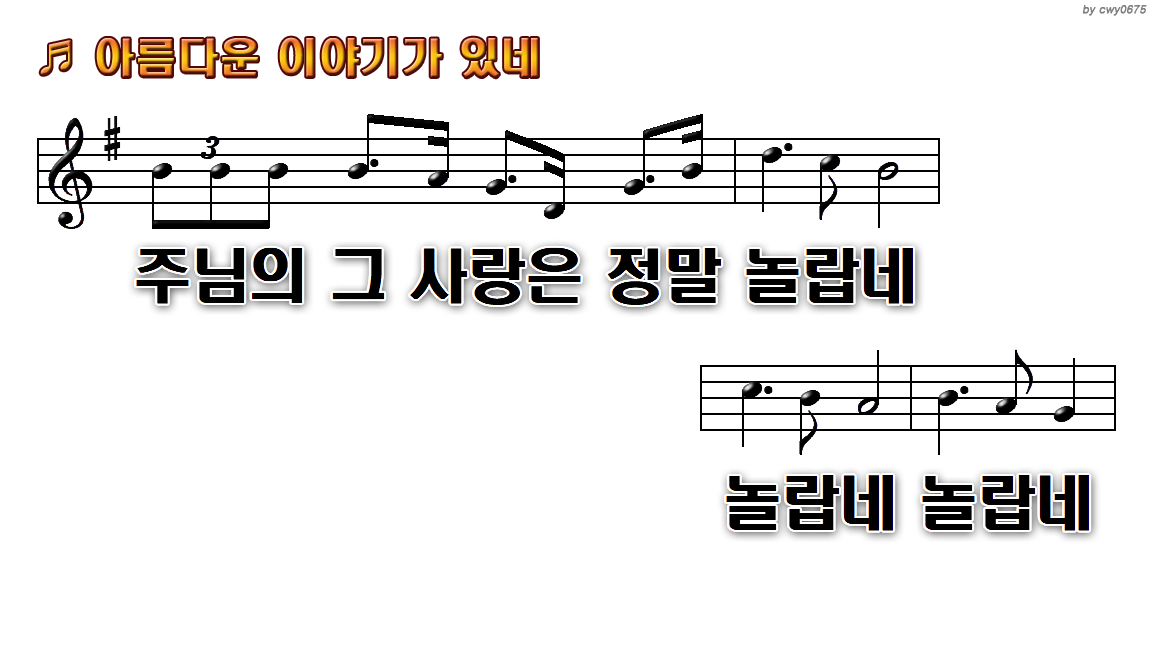 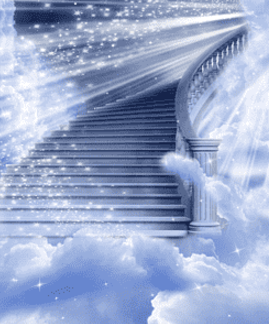 1.아름다운 이야기가 있네
5.넓고 넓은 우주 속에 있는
9.사람들은 이해할 수 없네
11.주님의 그 사랑은 정말
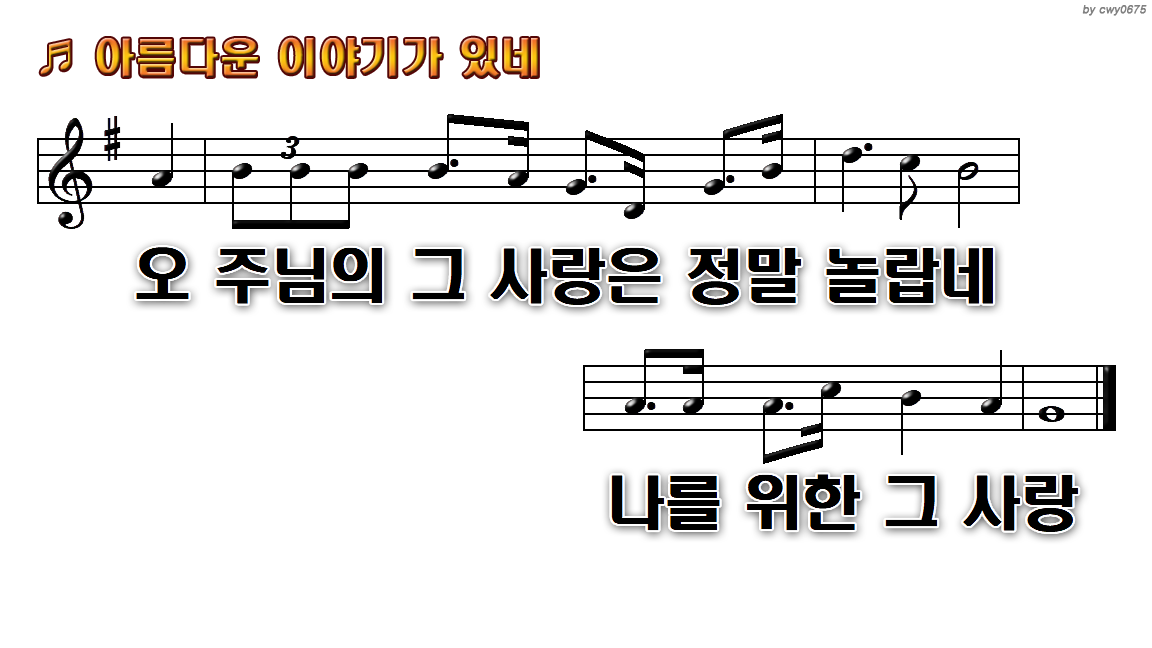 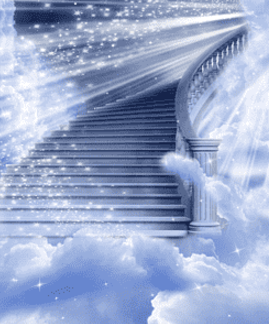 1.아름다운 이야기가 있네
5.넓고 넓은 우주 속에 있는
9.사람들은 이해할 수 없네
11.주님의 그 사랑은 정말
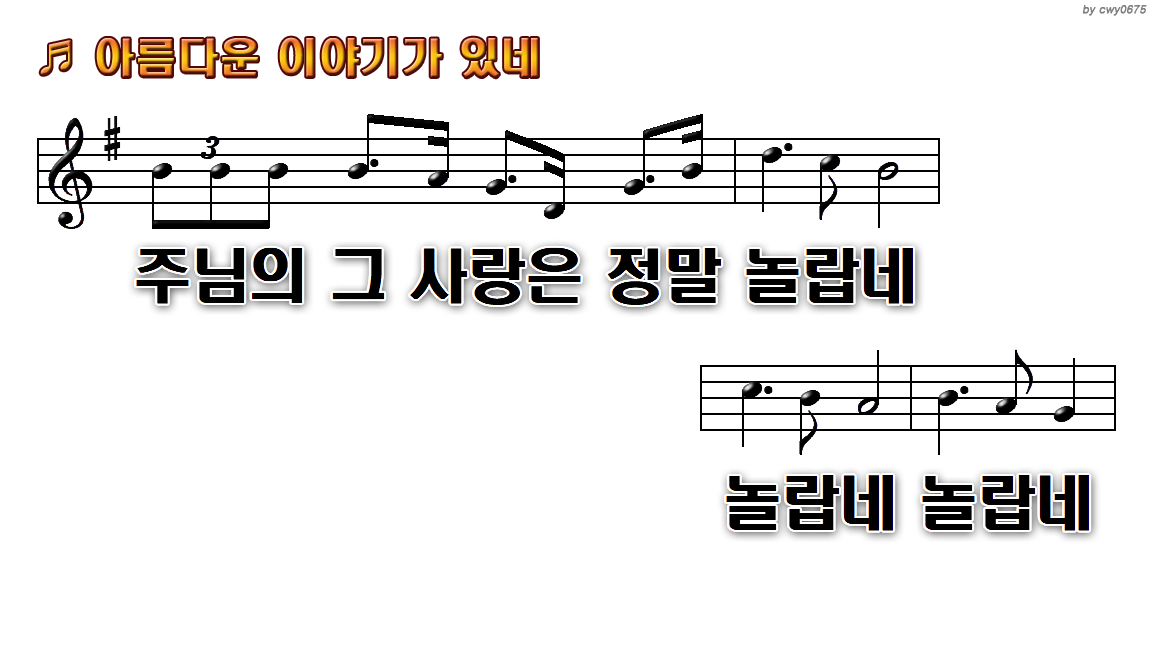 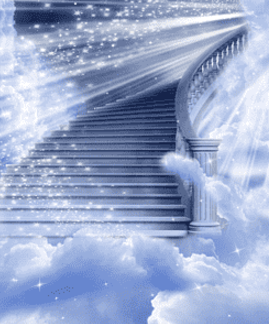 1.아름다운 이야기가 있네
5.넓고 넓은 우주 속에 있는
9.사람들은 이해할 수 없네
11.주님의 그 사랑은 정말
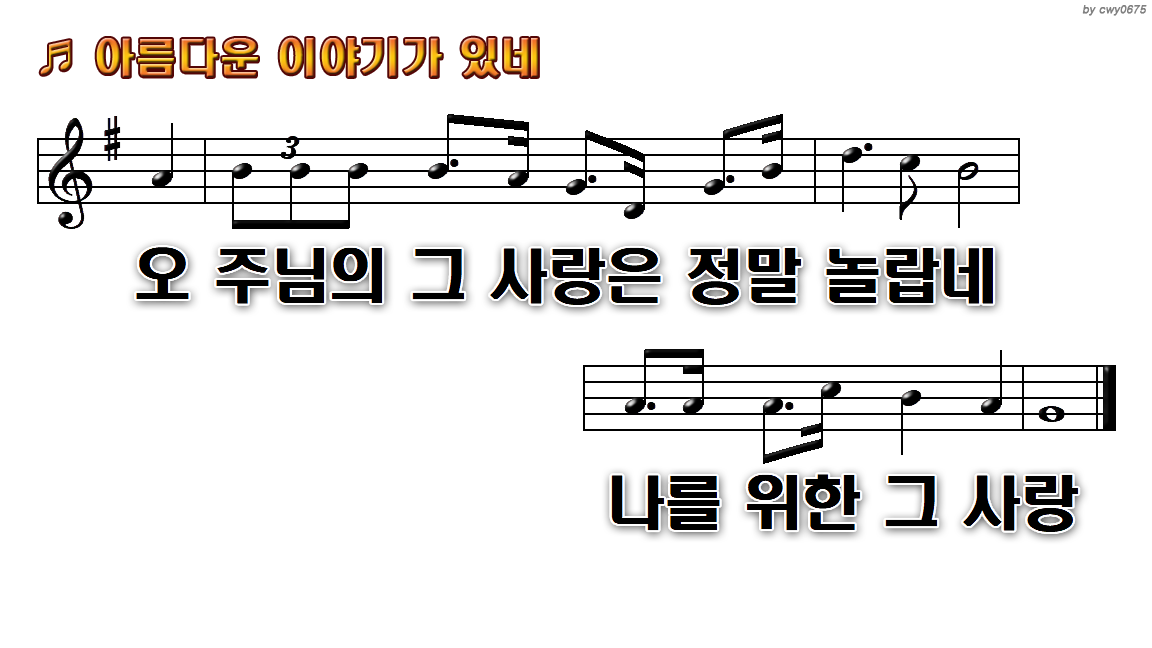 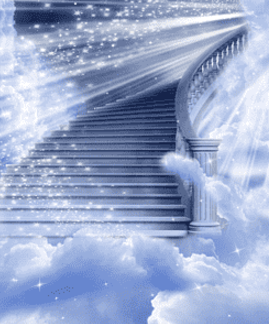 1.아름다운 이야기가 있네
5.넓고 넓은 우주 속에 있는
9.사람들은 이해할 수 없네
11.주님의 그 사랑은 정말
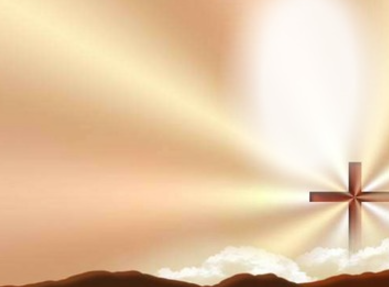 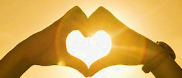 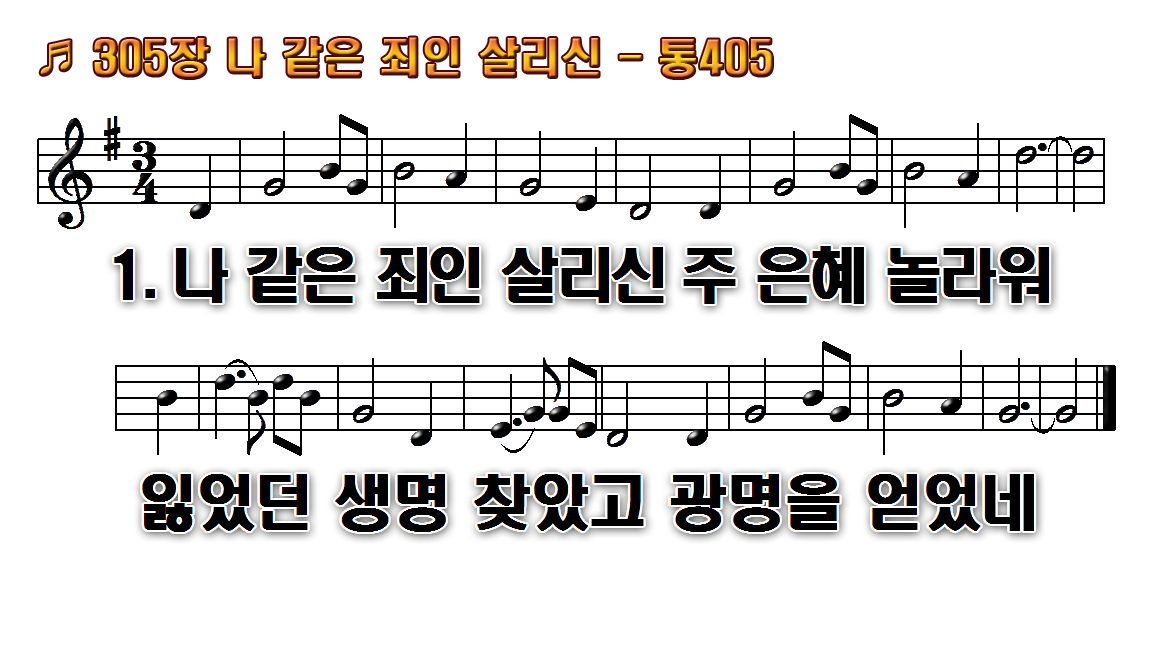 1.나 같은 죄인 살리신 주 은혜
2.큰 죄악에서 건지신 주 은혜
4.거기서 우리 영원히 주님의
3.이제껏 내가 산 것도 주님의
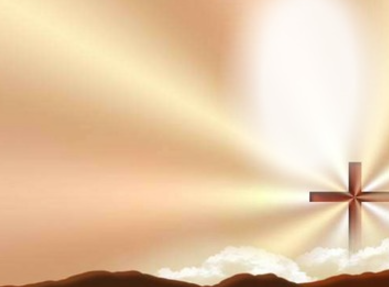 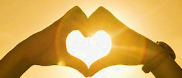 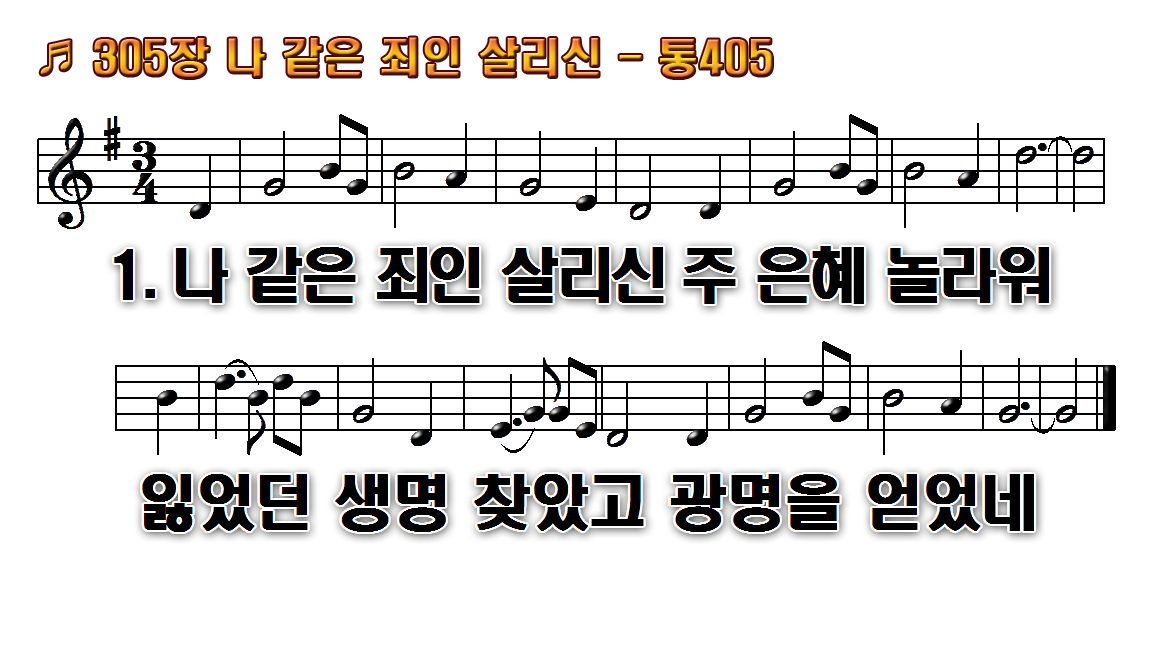 1.나 같은 죄인 살리신 주 은혜
2.큰 죄악에서 건지신 주 은혜
3.이제껏 내가 산 것도 주님의
4.거기서 우리 영원히 주님의
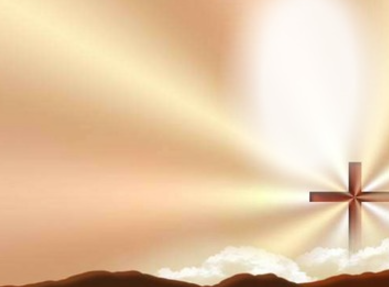 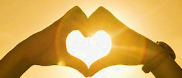 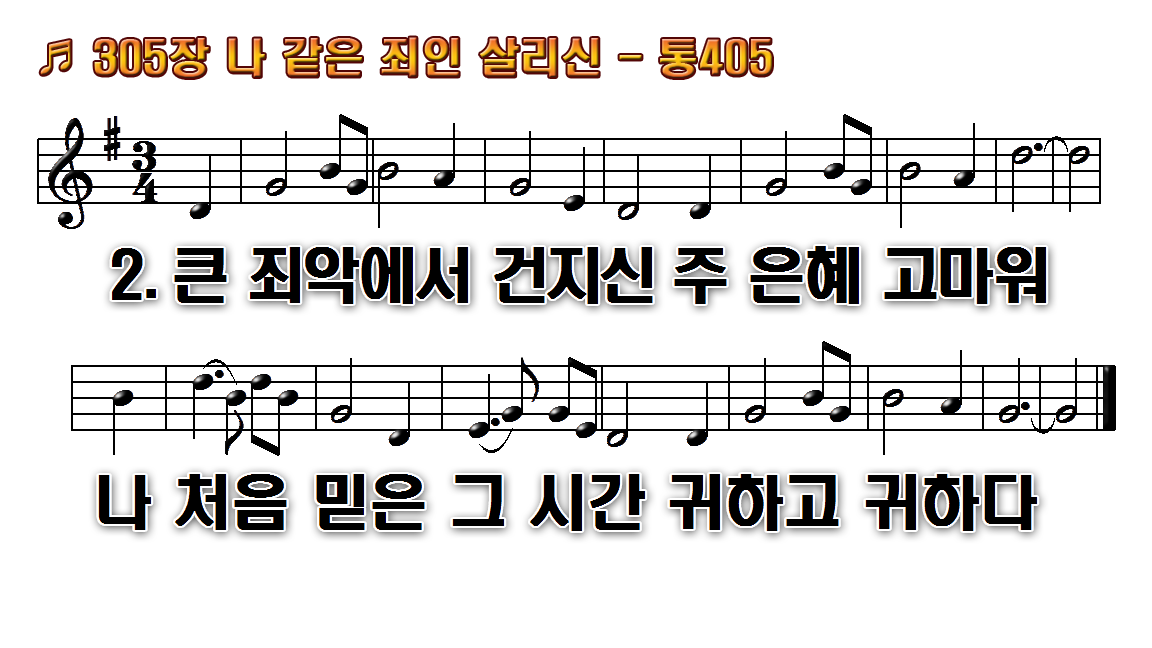 1.나 같은 죄인 살리신 주 은혜
2.큰 죄악에서 건지신 주 은혜
3.이제껏 내가 산 것도 주님의
4.거기서 우리 영원히 주님의
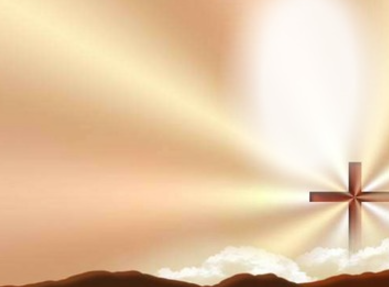 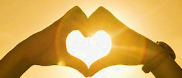 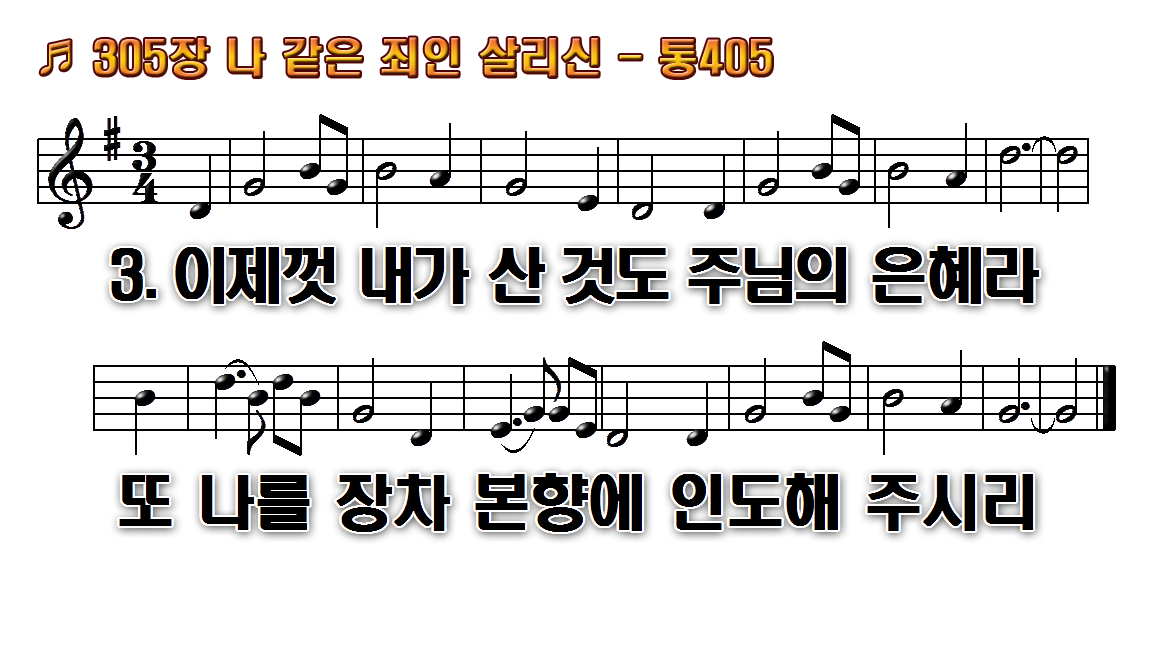 1.나 같은 죄인 살리신 주 은혜
2.큰 죄악에서 건지신 주 은혜
3.이제껏 내가 산 것도 주님의
4.거기서 우리 영원히 주님의
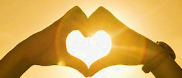 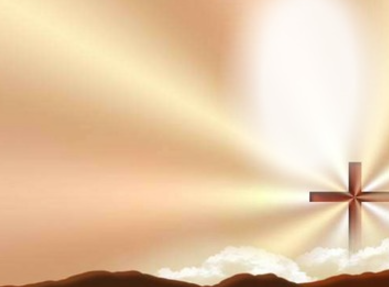 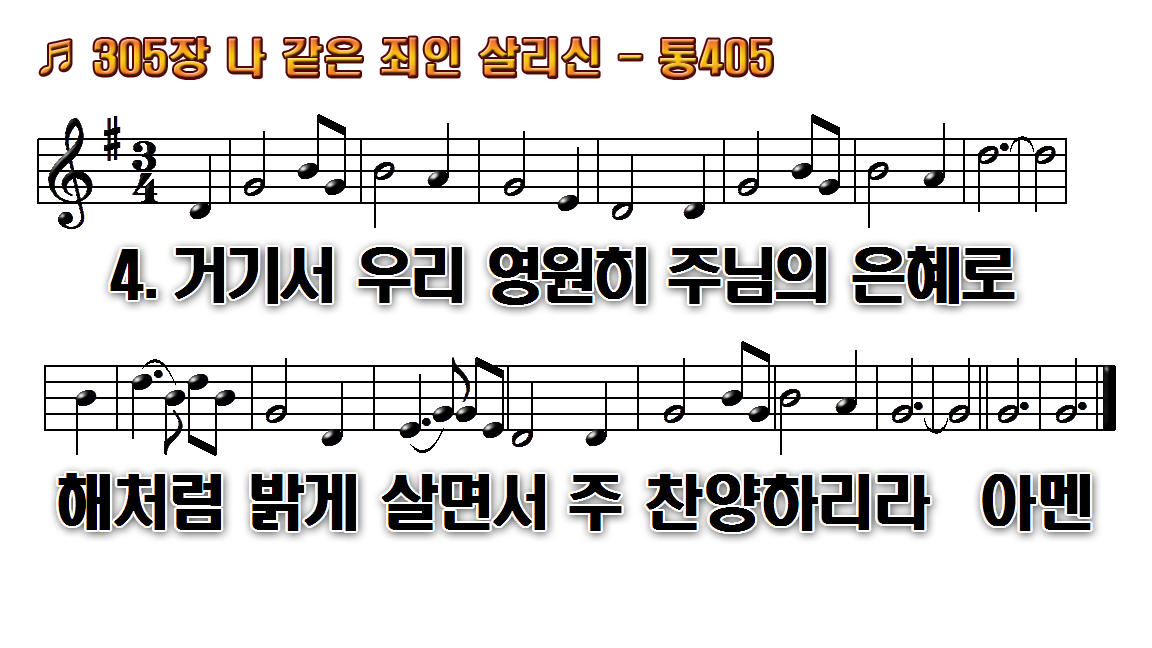 1.나 같은 죄인 살리신 주 은혜
2.큰 죄악에서 건지신 주 은혜
3.이제껏 내가 산 것도 주님의
4.거기서 우리 영원히 주님의
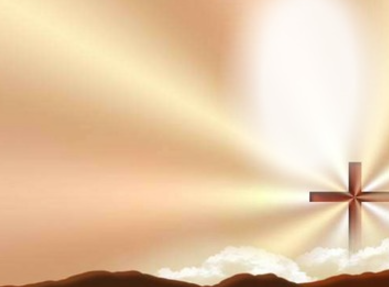 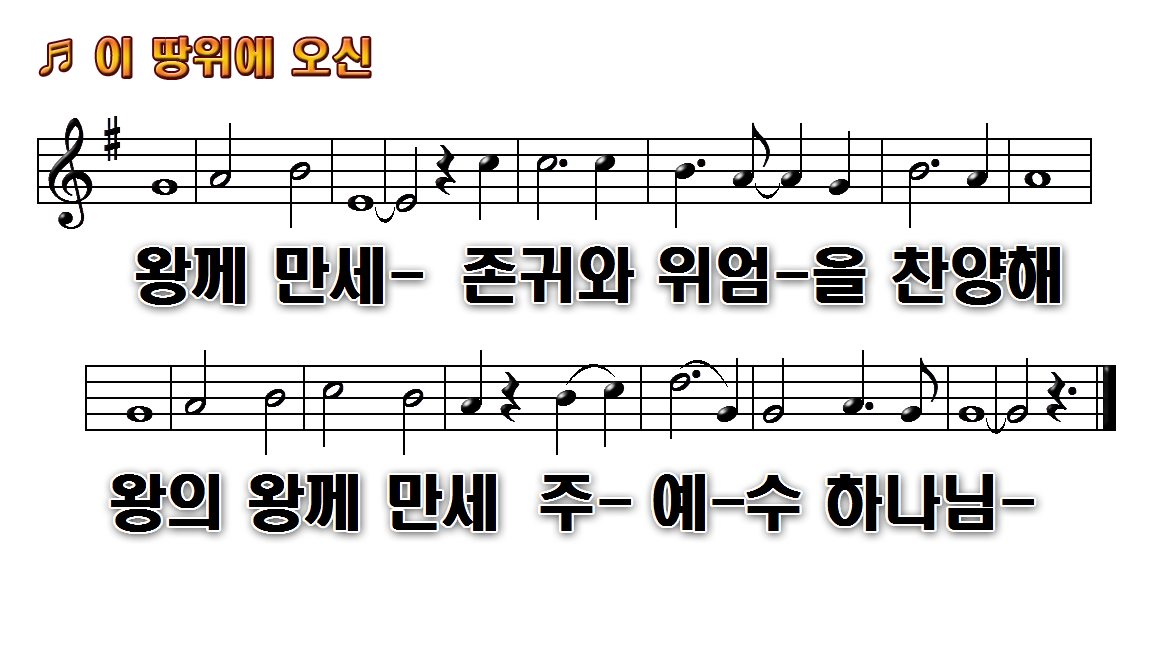 1.이 땅위에 오신 하나님의 본체
8.우리 고대하네 주님 오실 그날
12.우리 예수 이름 앞에 절하고
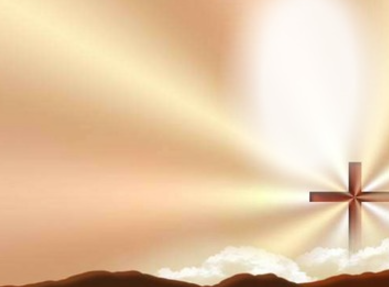 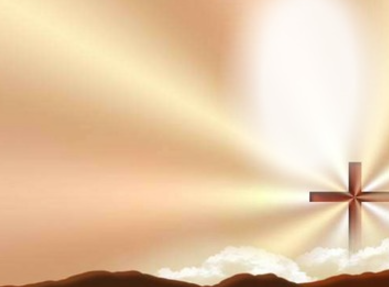 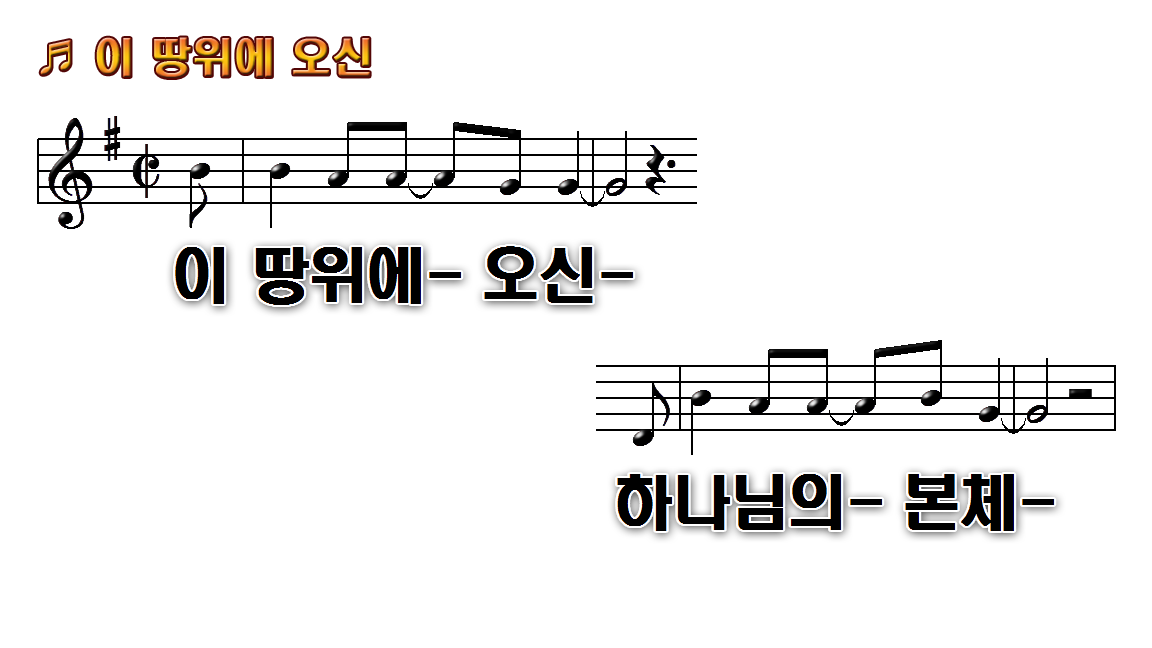 1.이 땅위에 오신 하나님의 본체
8.우리 고대하네 주님 오실 그날
12.우리 예수 이름 앞에 절하고
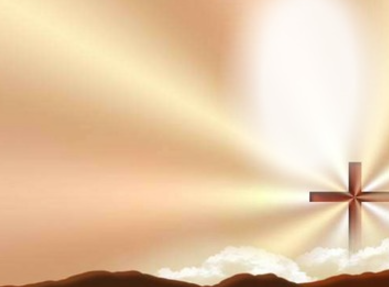 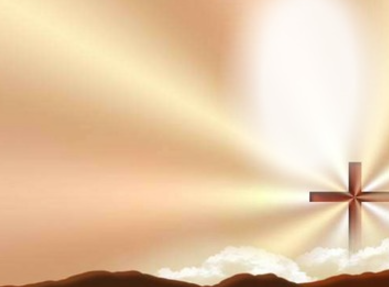 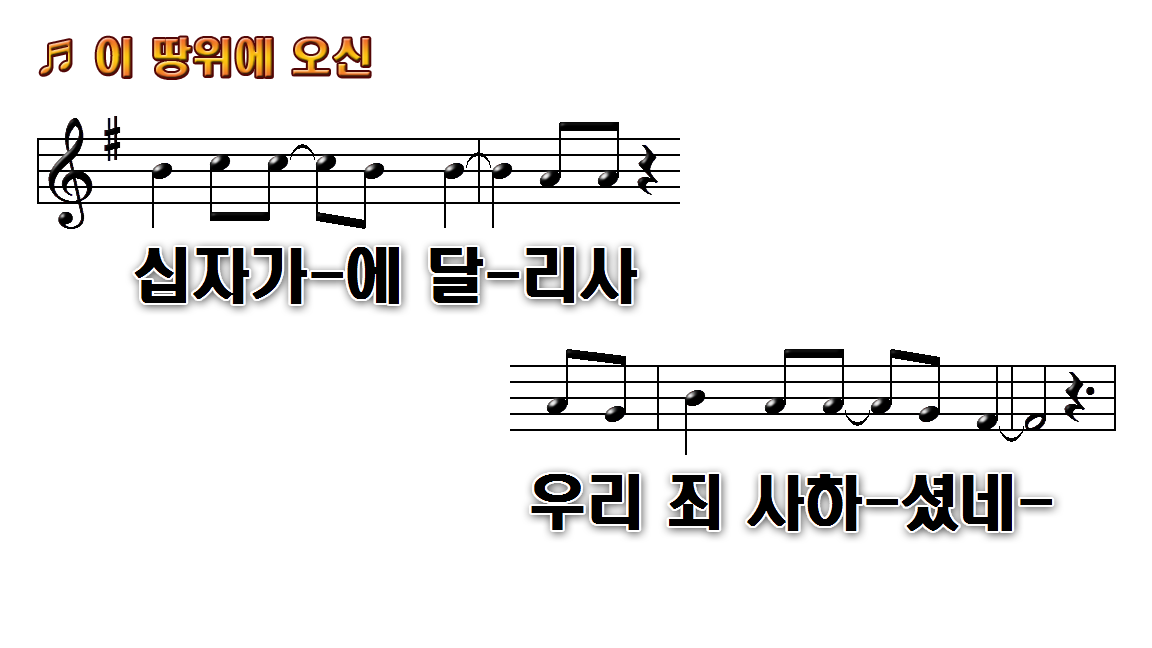 1.이 땅위에 오신 하나님의 본체
8.우리 고대하네 주님 오실 그날
12.우리 예수 이름 앞에 절하고
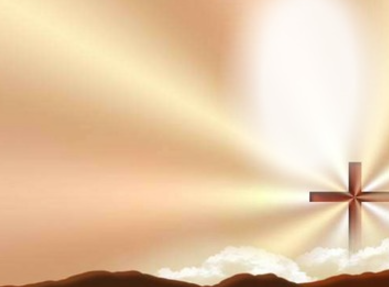 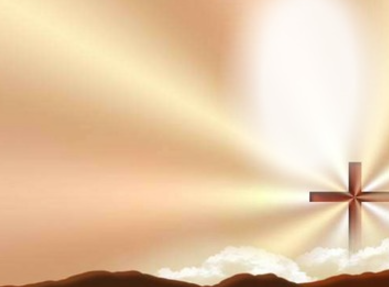 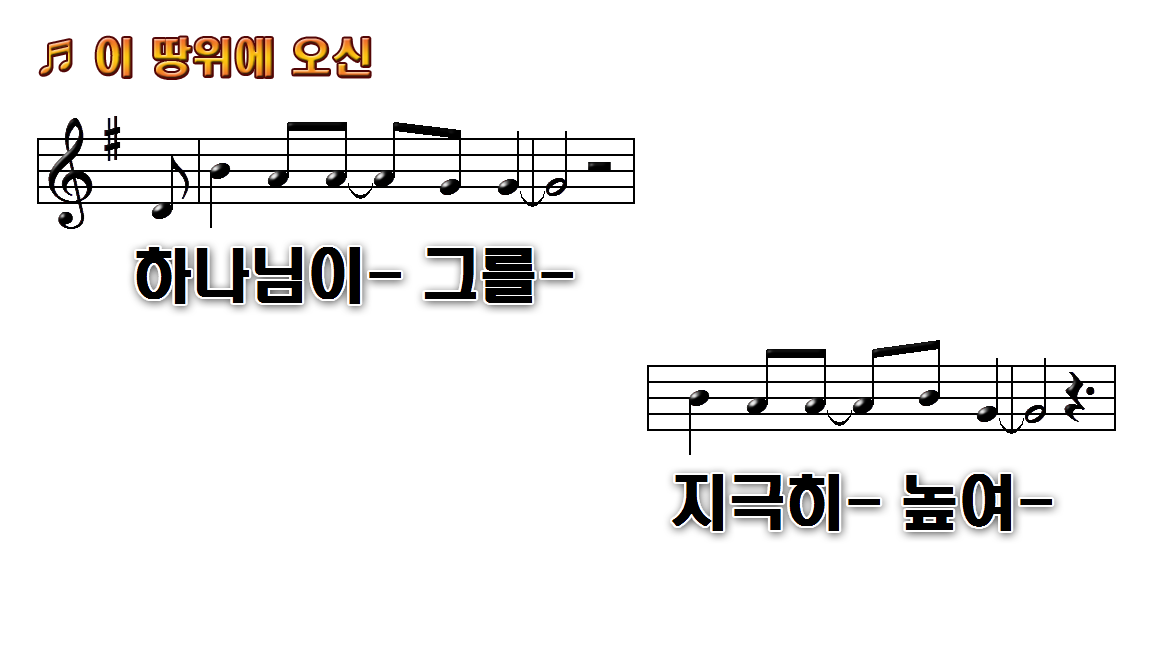 1.이 땅위에 오신 하나님의 본체
8.우리 고대하네 주님 오실 그날
12.우리 예수 이름 앞에 절하고
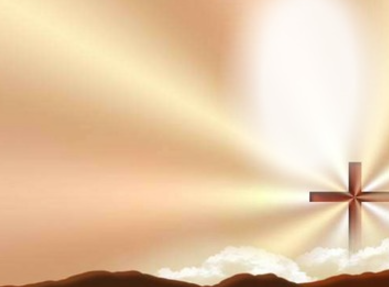 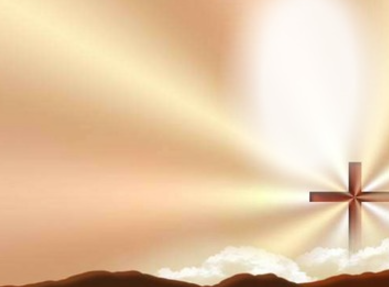 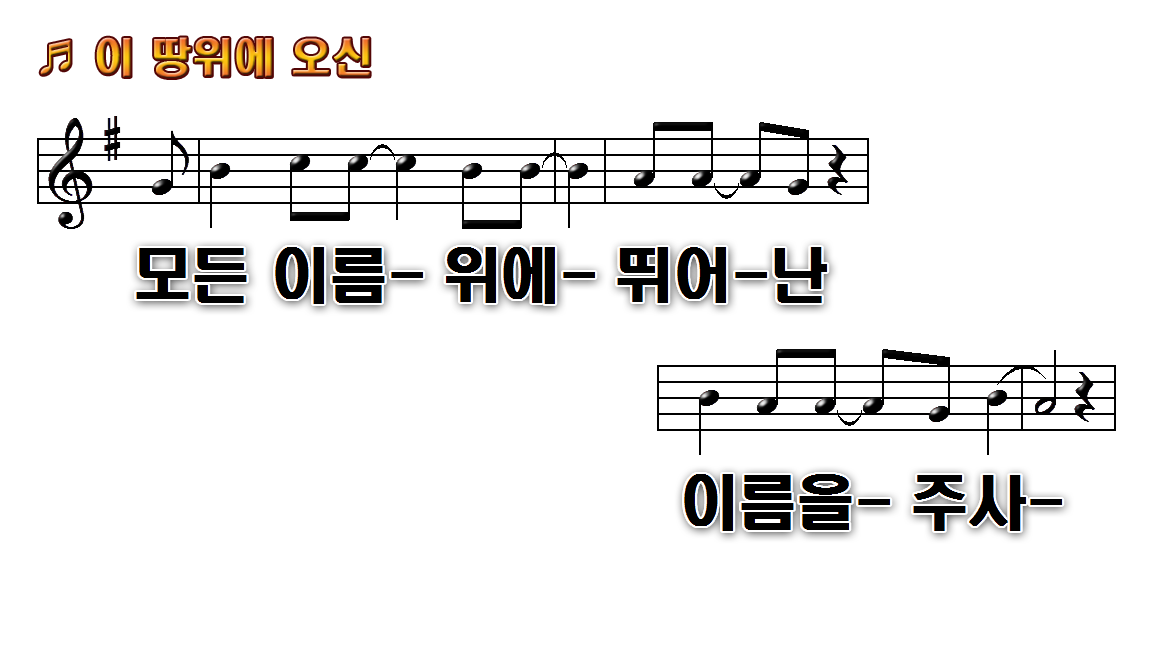 1.이 땅위에 오신 하나님의 본체
8.우리 고대하네 주님 오실 그날
12.우리 예수 이름 앞에 절하고
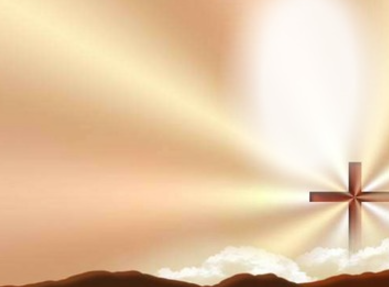 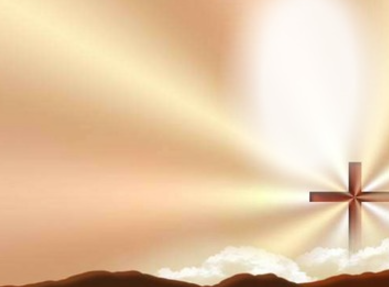 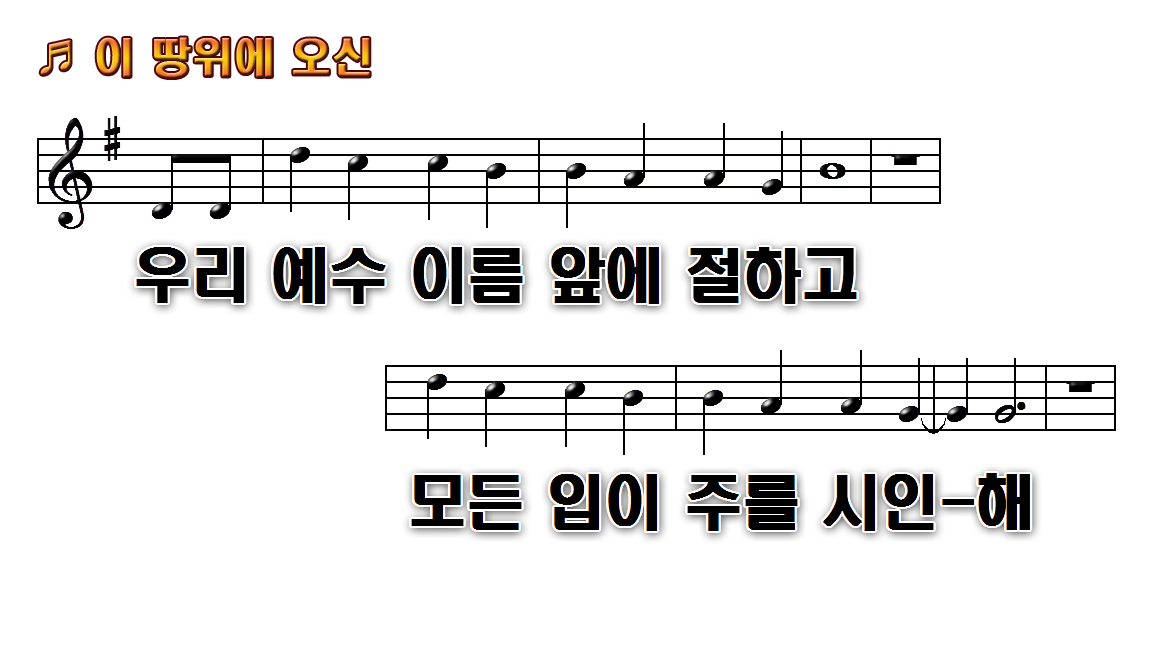 1.이 땅위에 오신 하나님의 본체
8.우리 고대하네 주님 오실 그날
12.우리 예수 이름 앞에 절하고
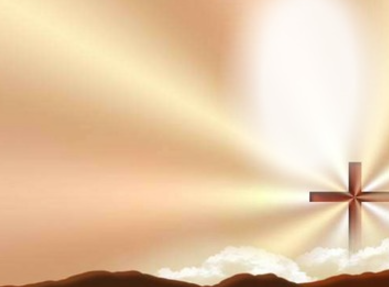 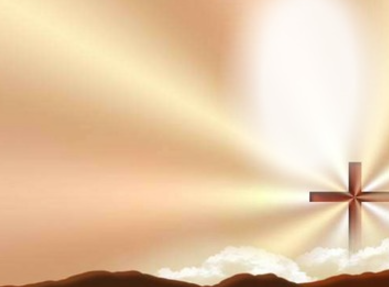 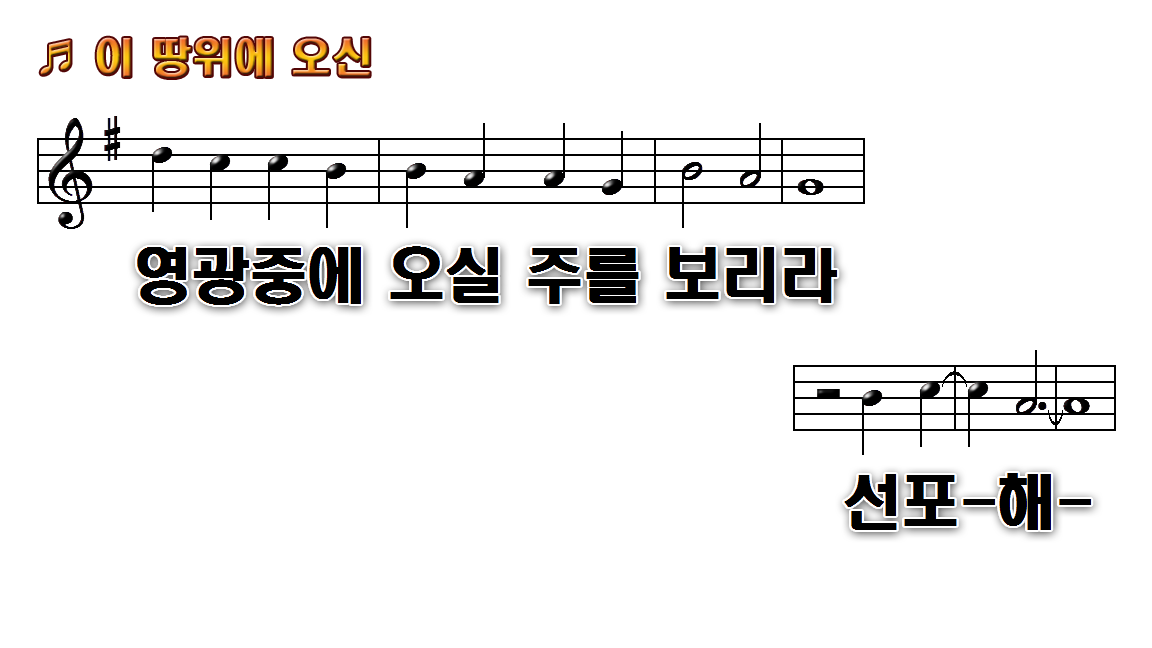 1.이 땅위에 오신 하나님의 본체
8.우리 고대하네 주님 오실 그날
12.우리 예수 이름 앞에 절하고
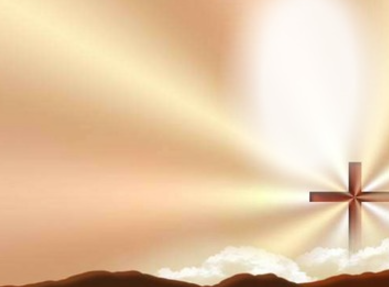 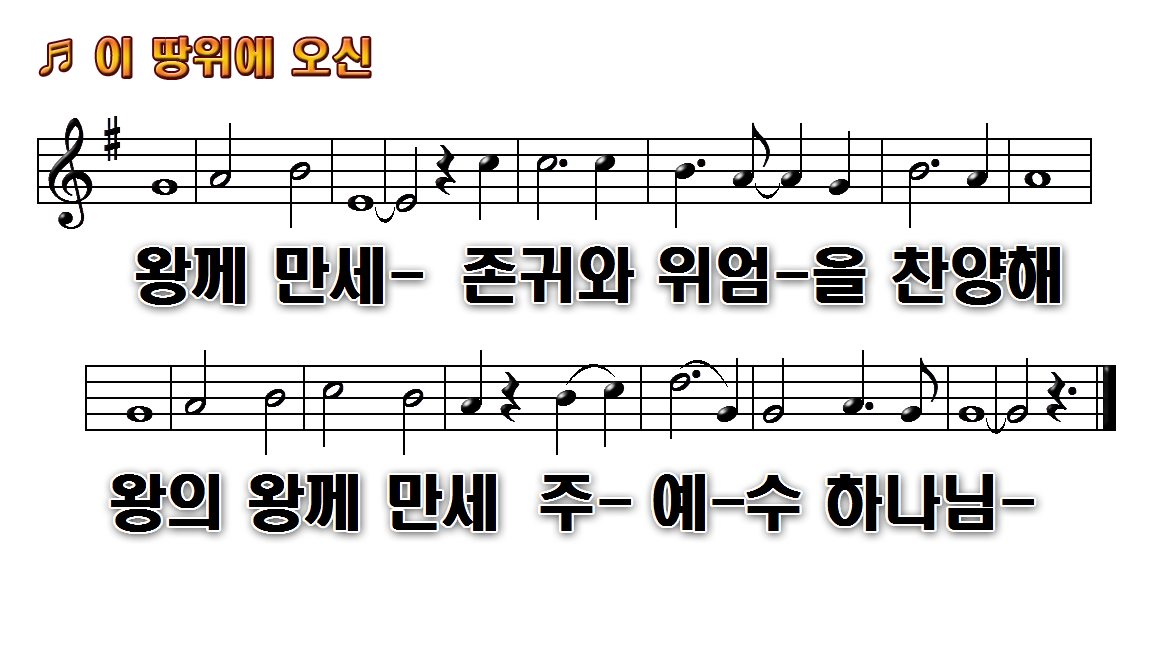 1.이 땅위에 오신 하나님의 본체
8.우리 고대하네 주님 오실 그날
12.우리 예수 이름 앞에 절하고
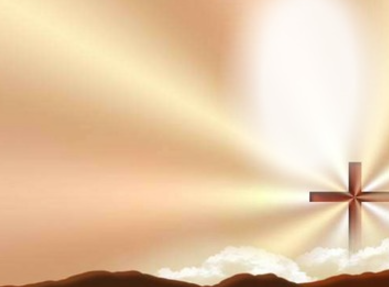 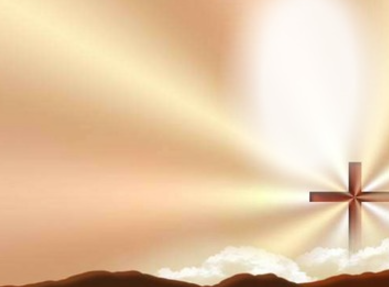 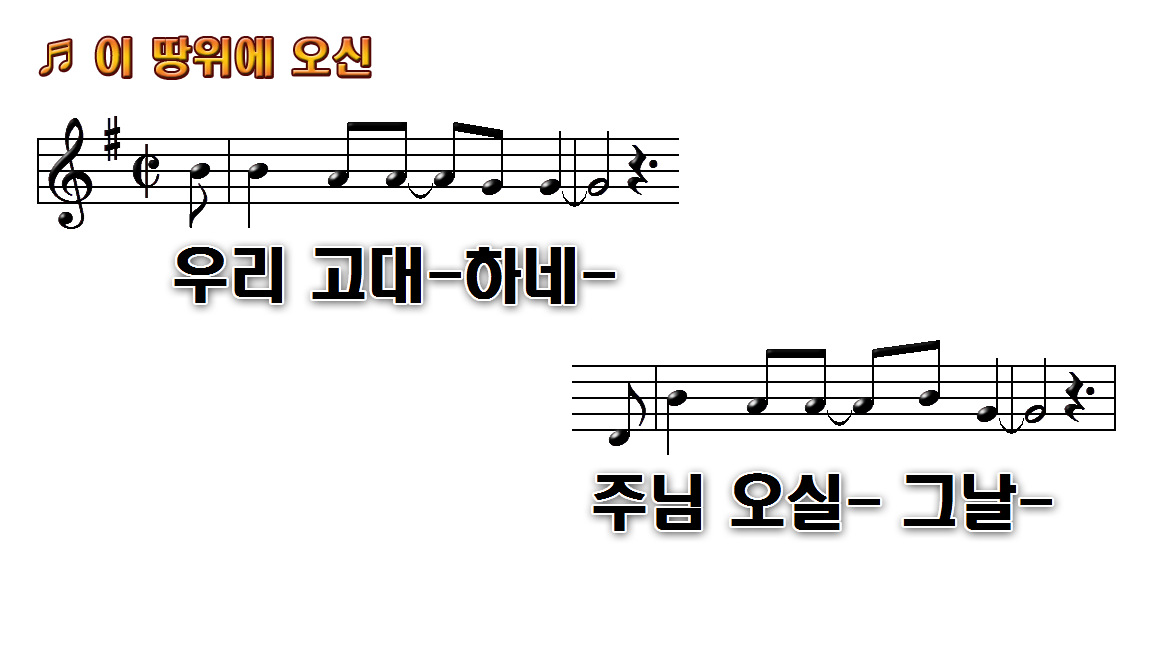 1.이 땅위에 오신 하나님의 본체
8.우리 고대하네 주님 오실 그날
12.우리 예수 이름 앞에 절하고
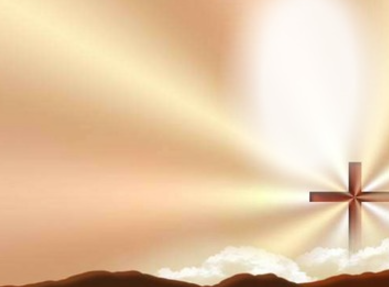 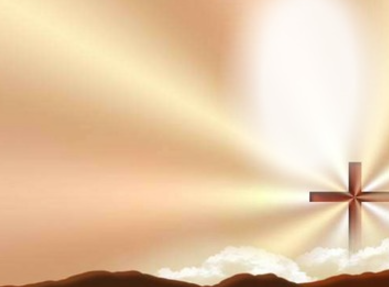 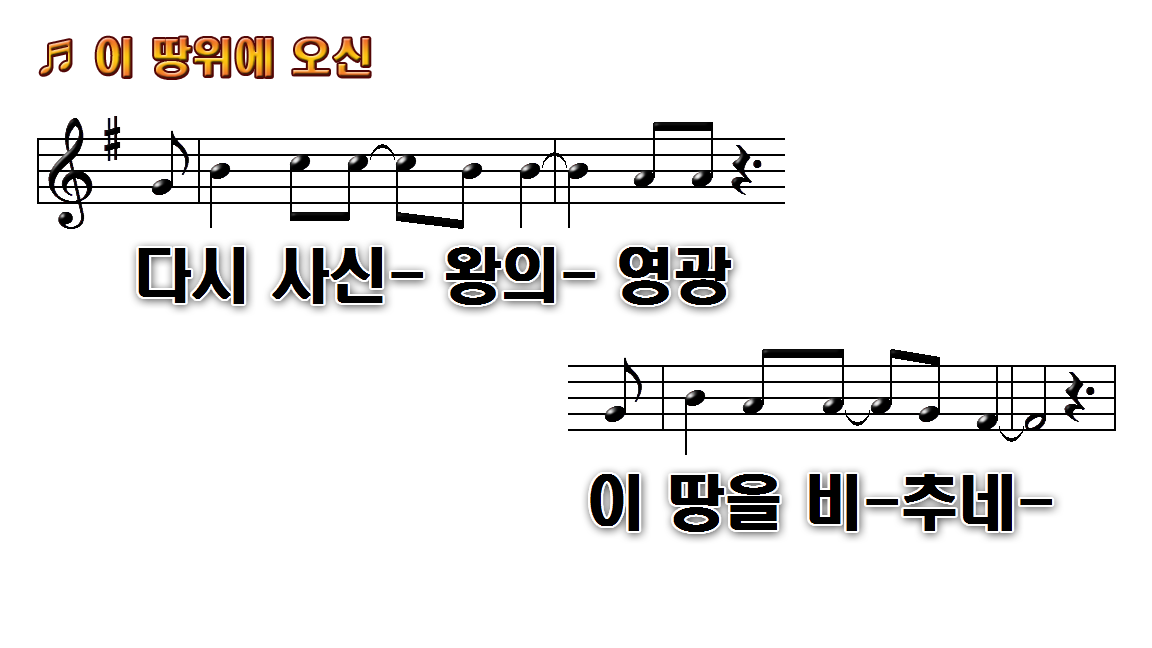 1.이 땅위에 오신 하나님의 본체
8.우리 고대하네 주님 오실 그날
12.우리 예수 이름 앞에 절하고
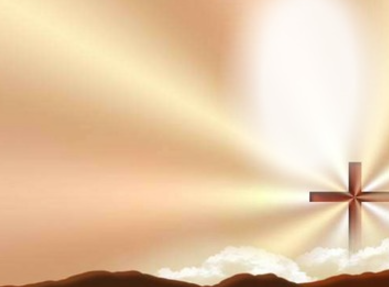 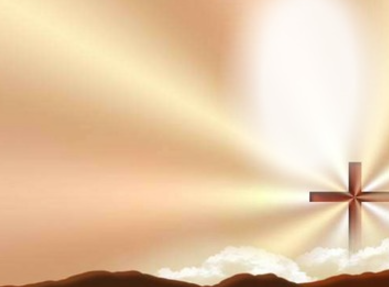 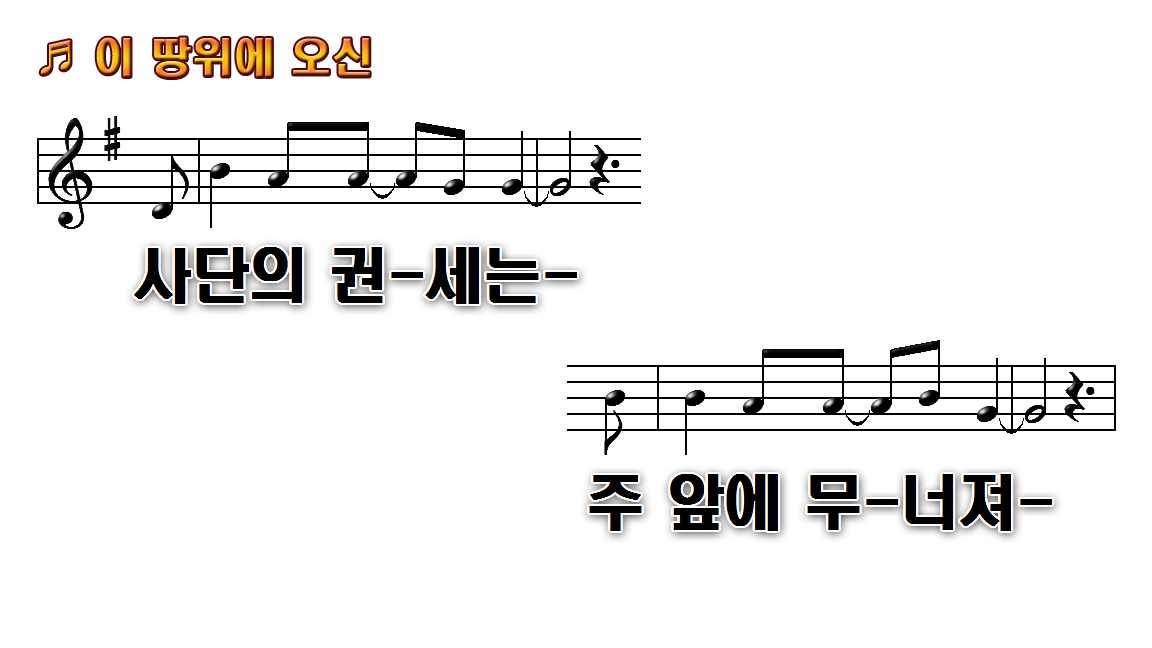 1.이 땅위에 오신 하나님의 본체
8.우리 고대하네 주님 오실 그날
12.우리 예수 이름 앞에 절하고
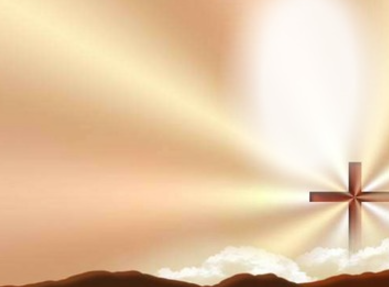 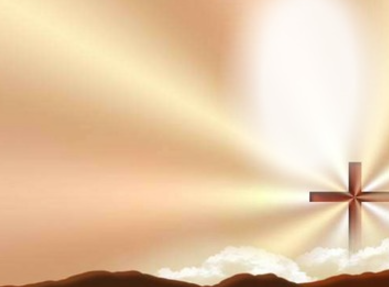 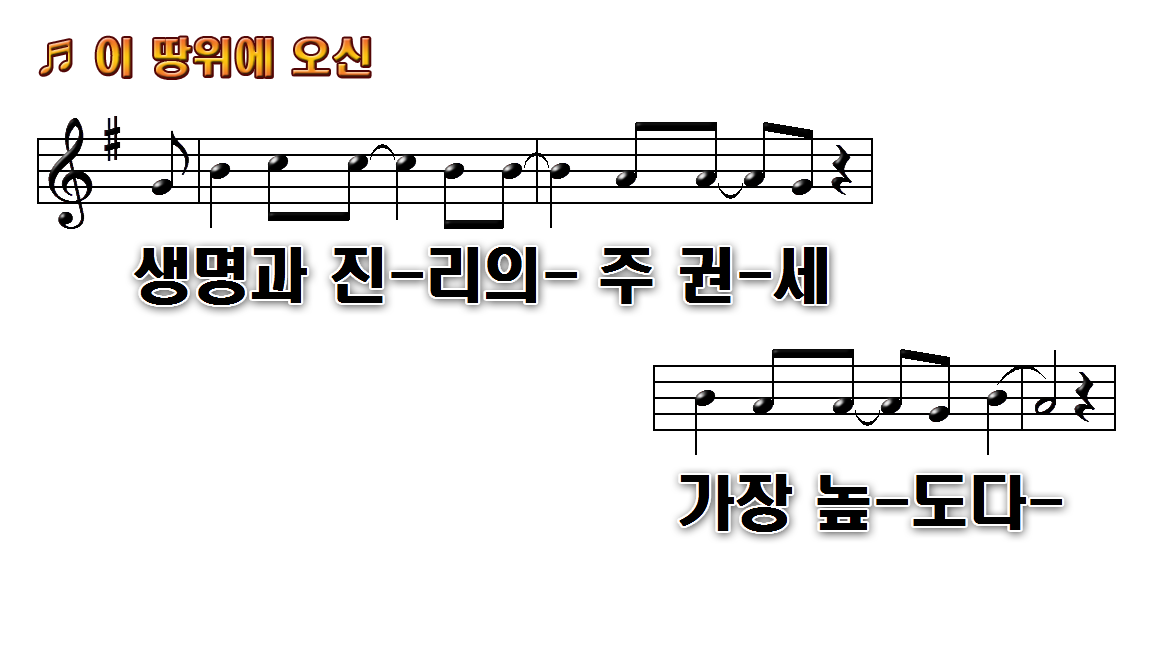 1.이 땅위에 오신 하나님의 본체
8.우리 고대하네 주님 오실 그날
12.우리 예수 이름 앞에 절하고
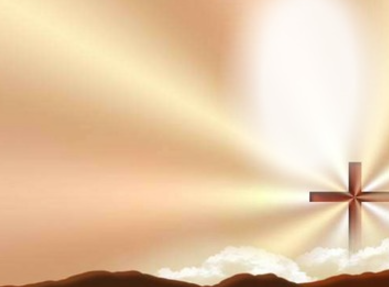 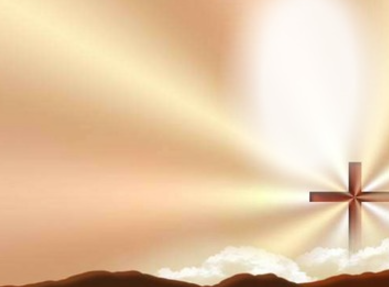 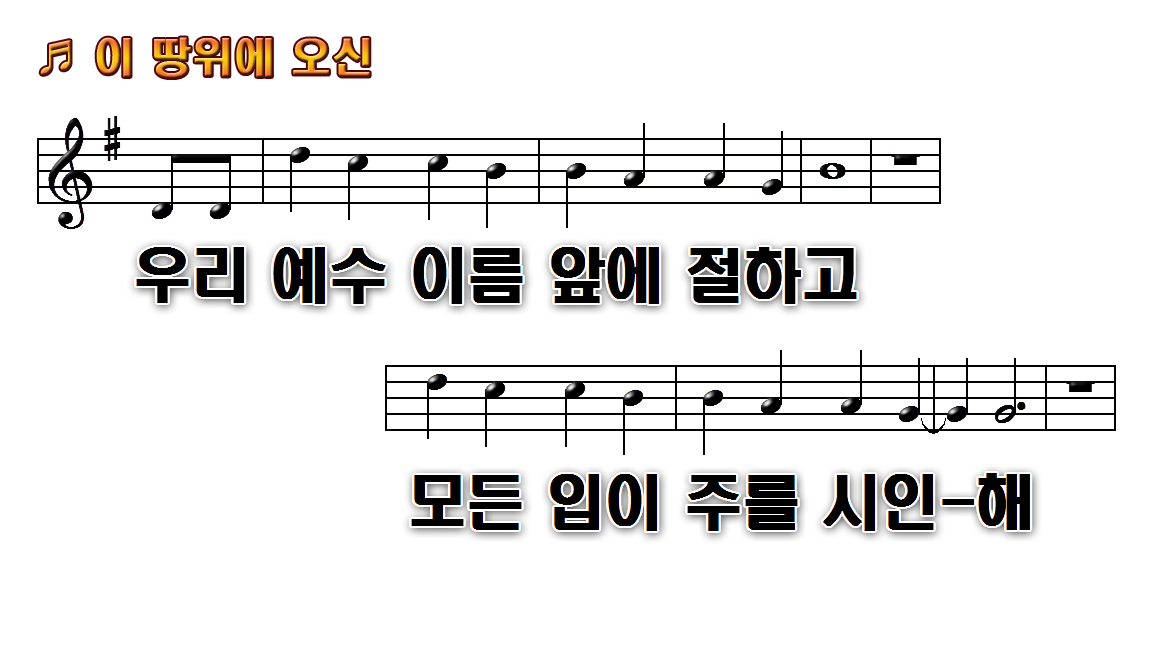 1.이 땅위에 오신 하나님의 본체
8.우리 고대하네 주님 오실 그날
12.우리 예수 이름 앞에 절하고
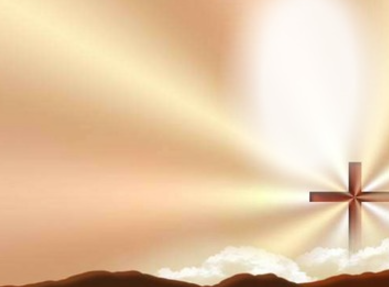 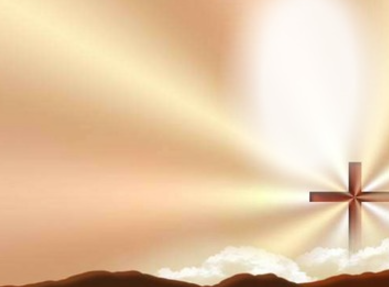 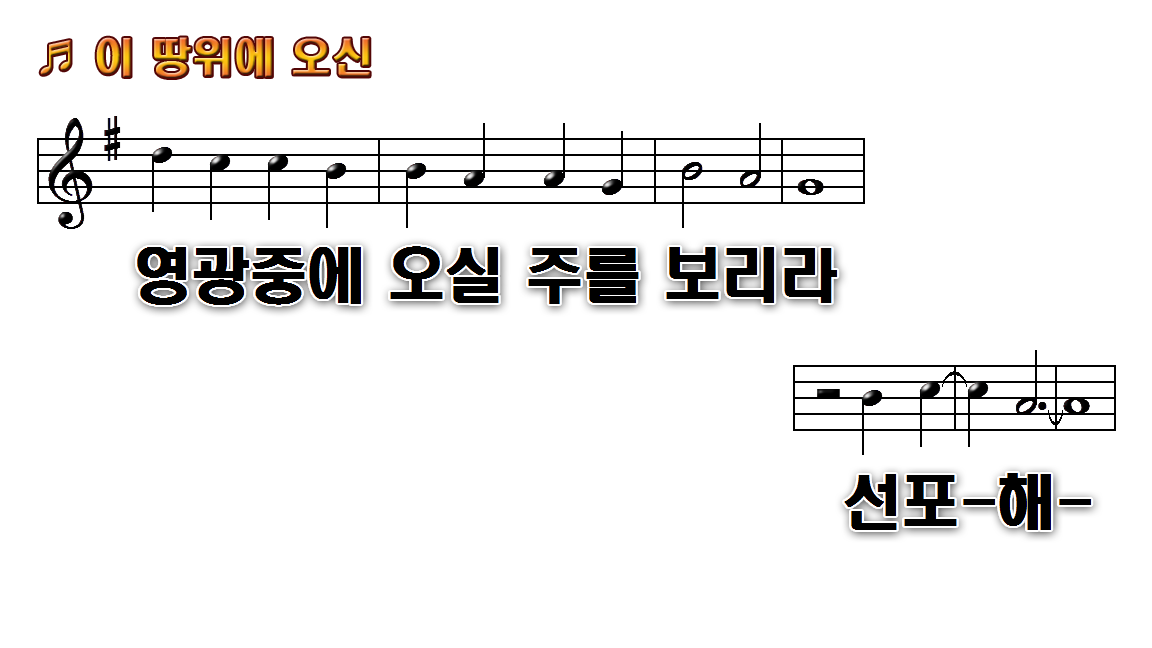 1.이 땅위에 오신 하나님의 본체
8.우리 고대하네 주님 오실 그날
12.우리 예수 이름 앞에 절하고
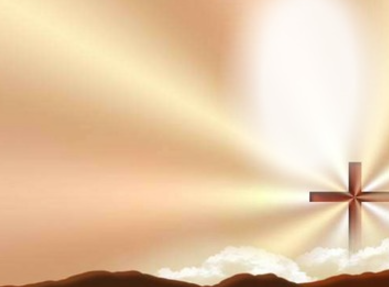 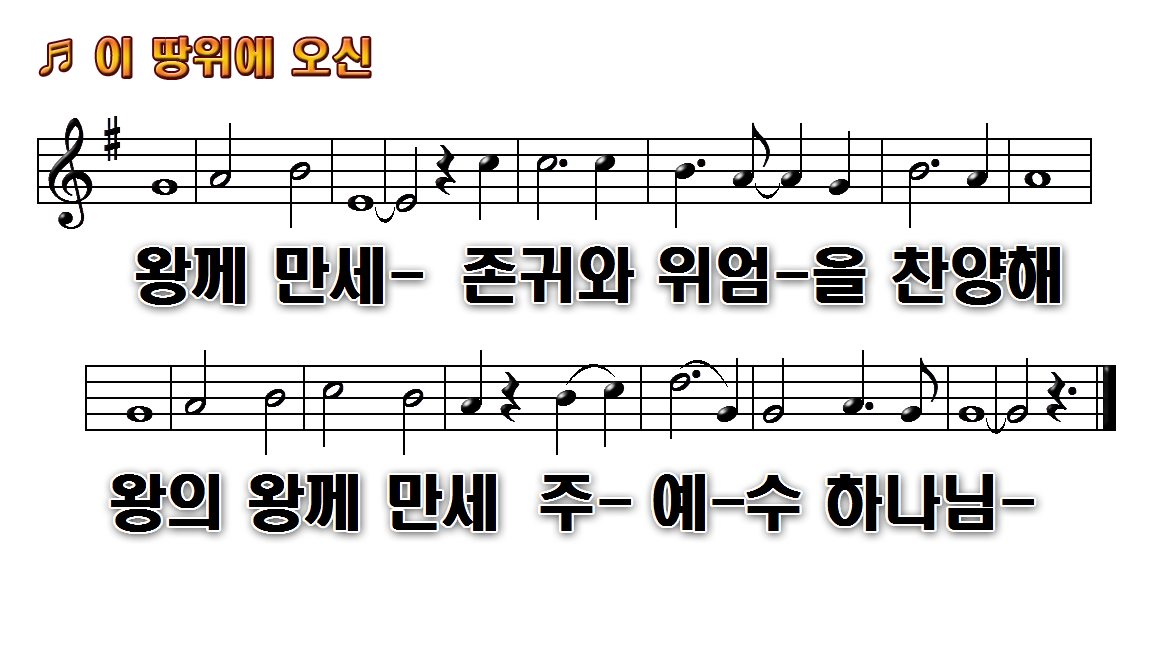 1.이 땅위에 오신 하나님의 본체
8.우리 고대하네 주님 오실 그날
12.우리 예수 이름 앞에 절하고
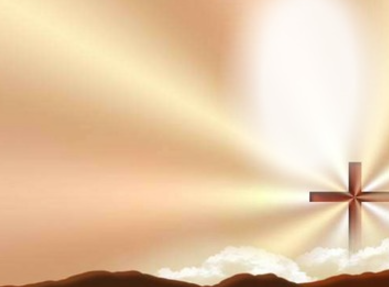 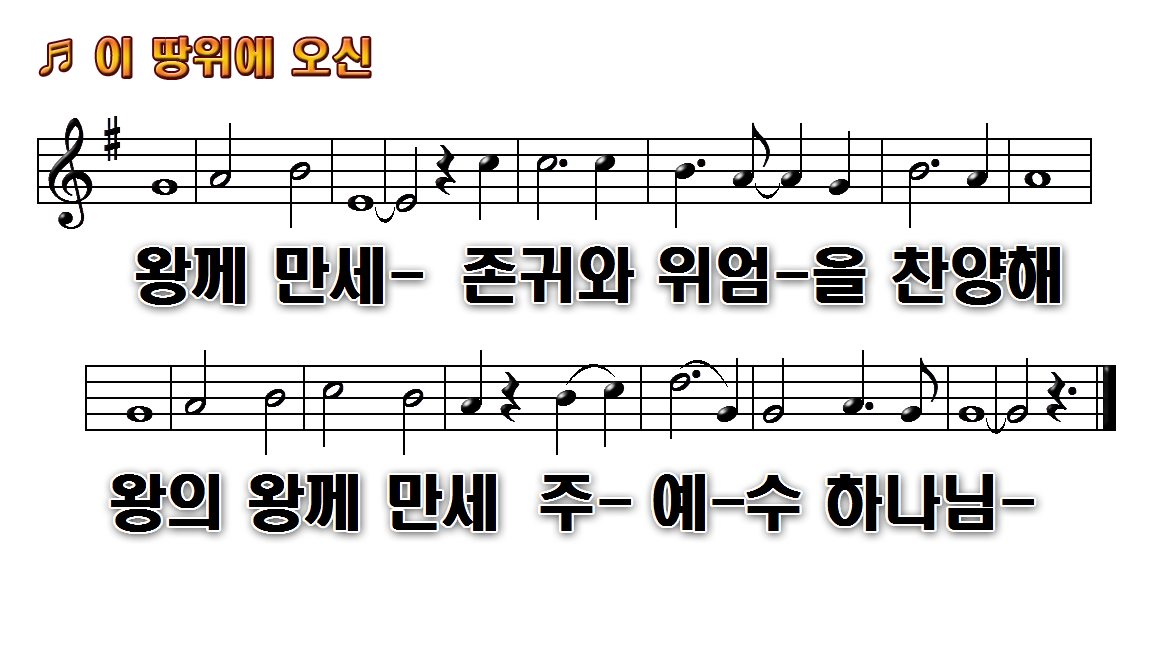 1.이 땅위에 오신 하나님의 본체
8.우리 고대하네 주님 오실 그날
12.우리 예수 이름 앞에 절하고
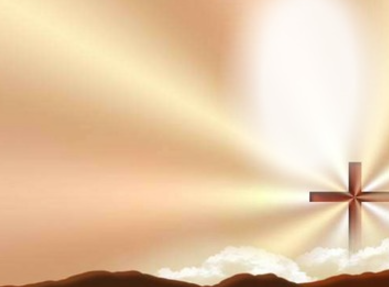 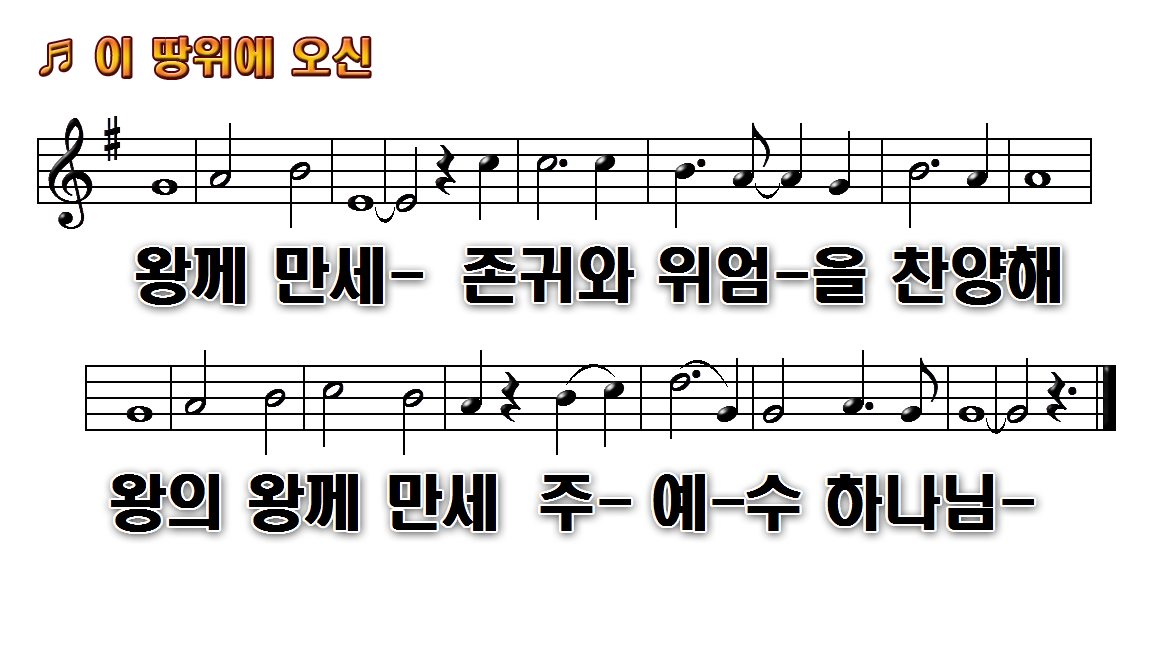 1.이 땅위에 오신 하나님의 본체
8.우리 고대하네 주님 오실 그날
12.우리 예수 이름 앞에 절하고
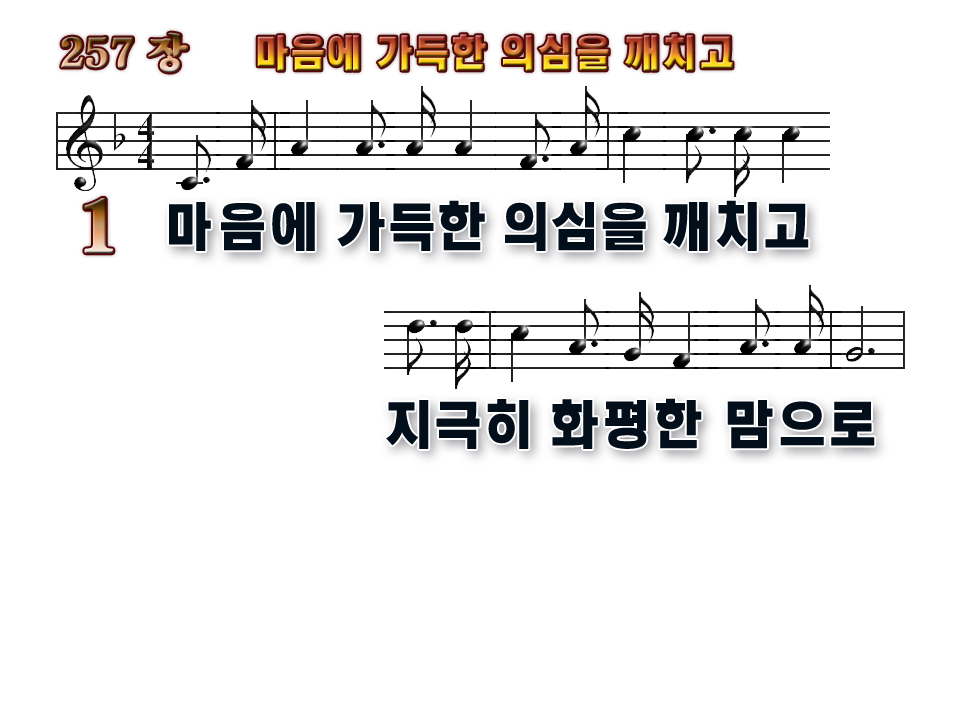 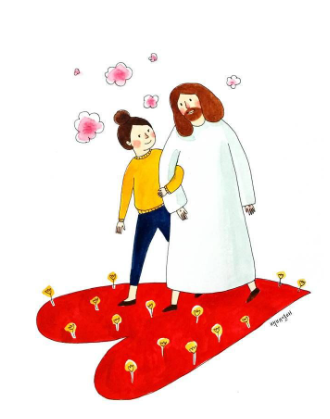 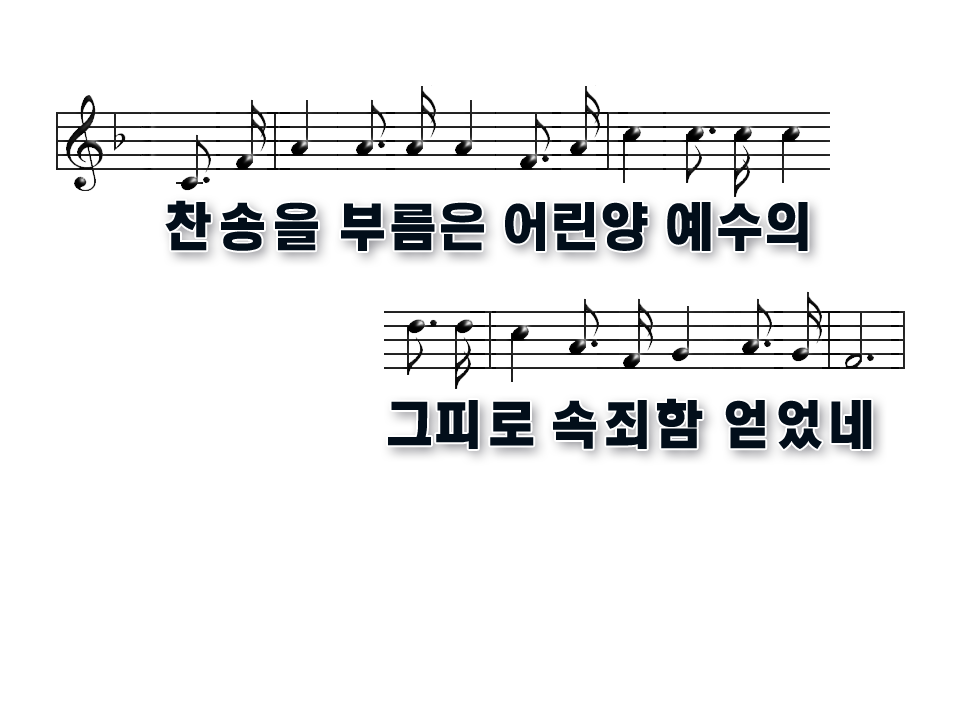 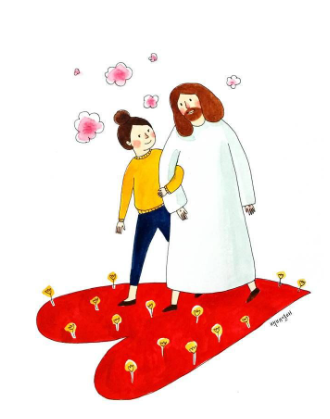 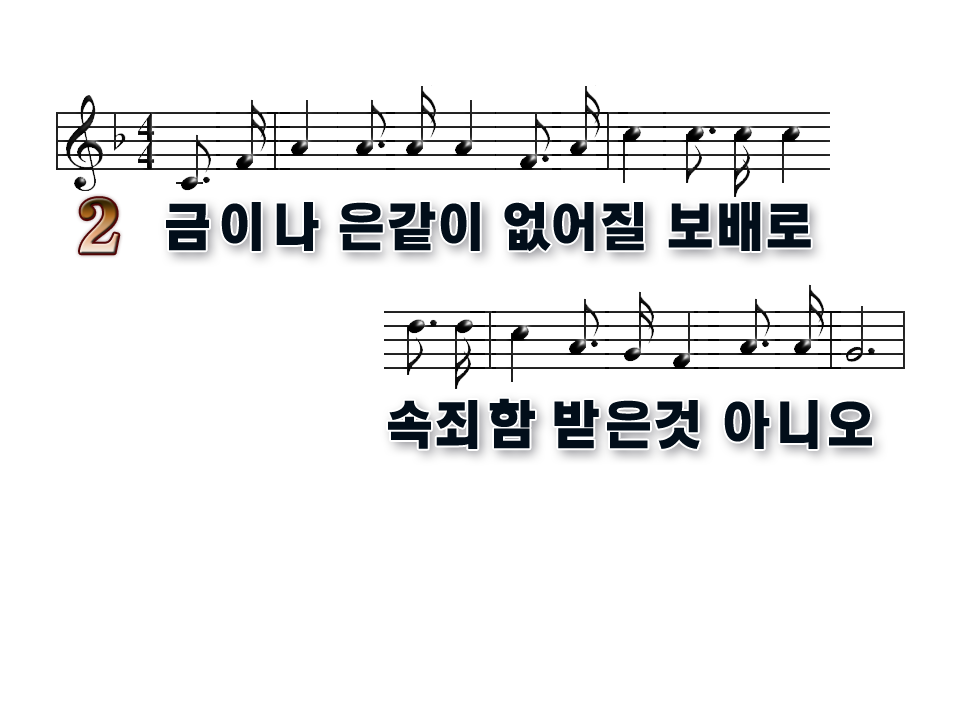 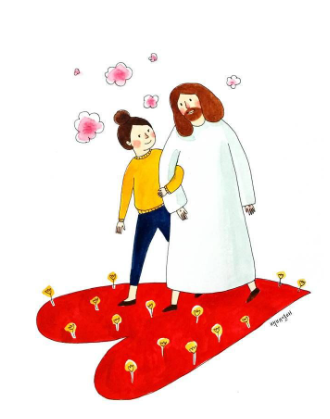 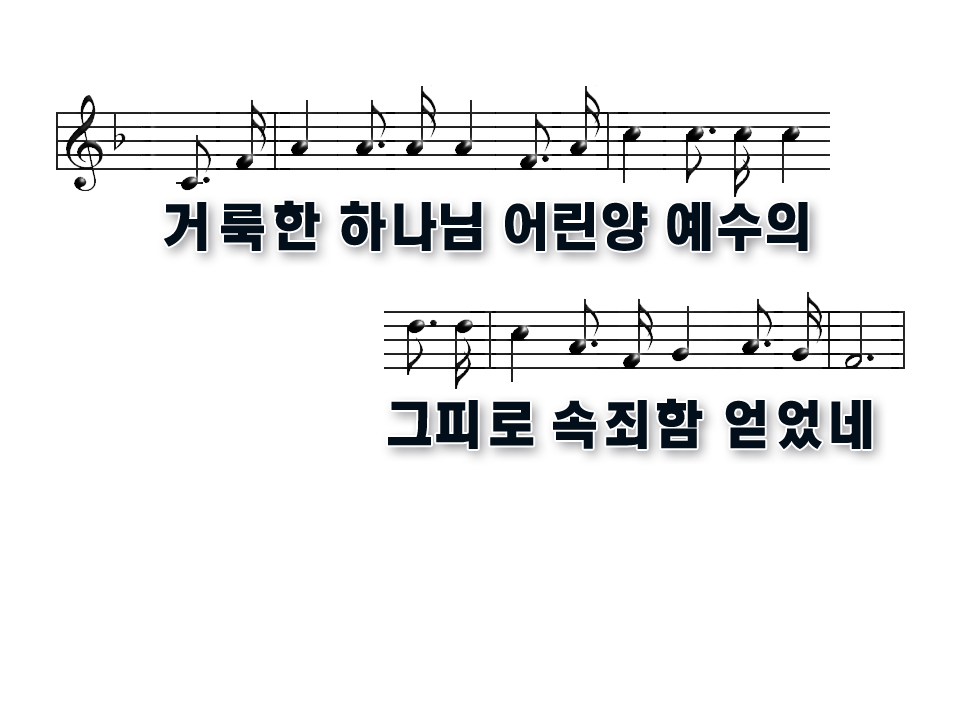 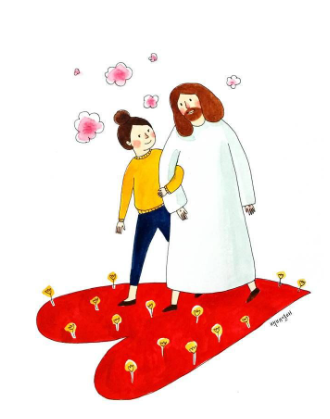 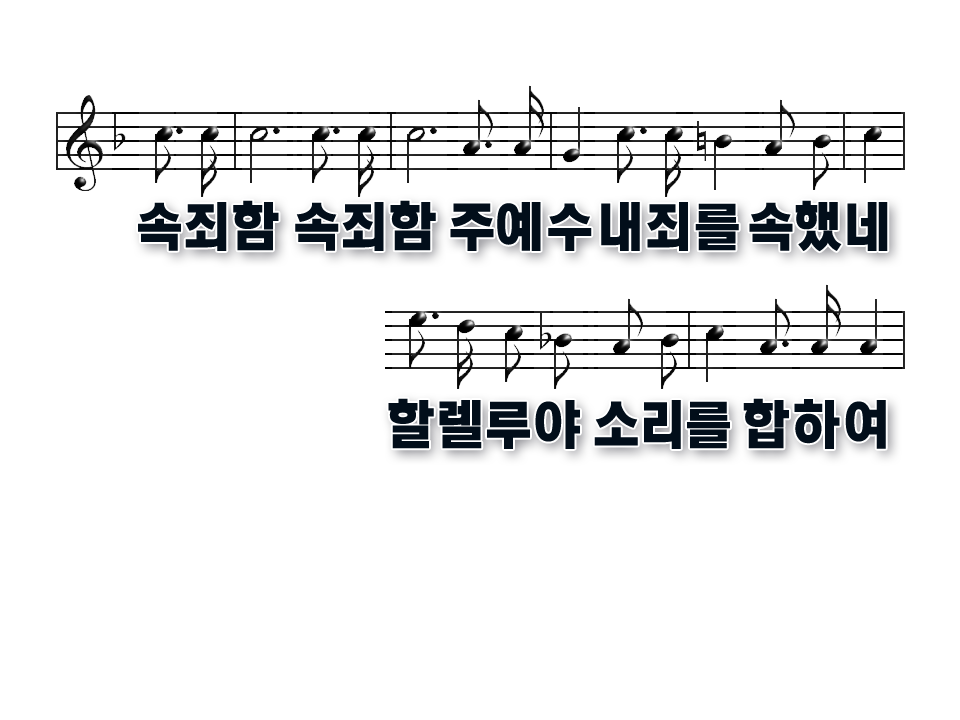 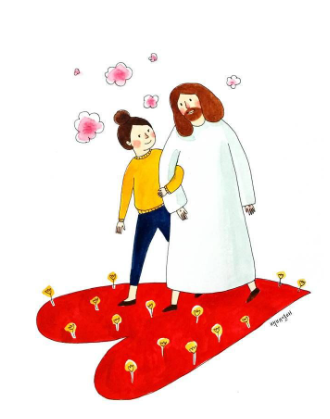 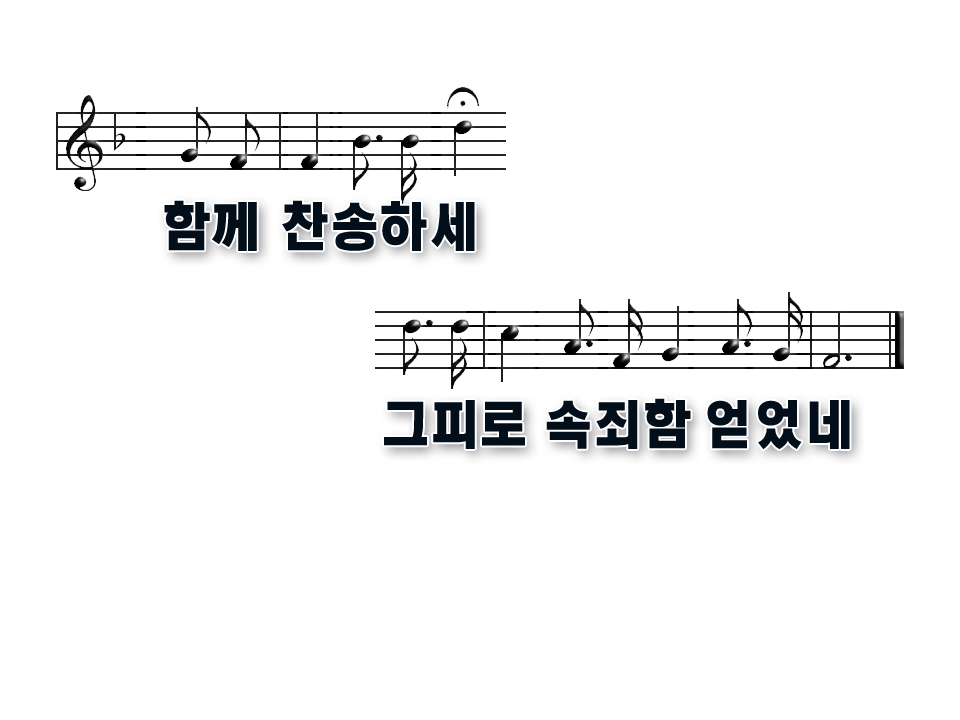 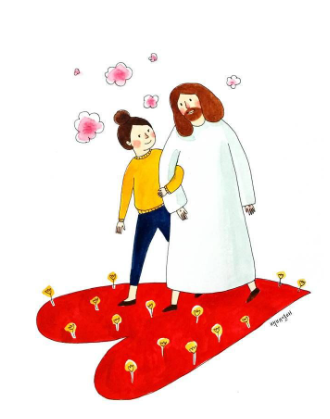 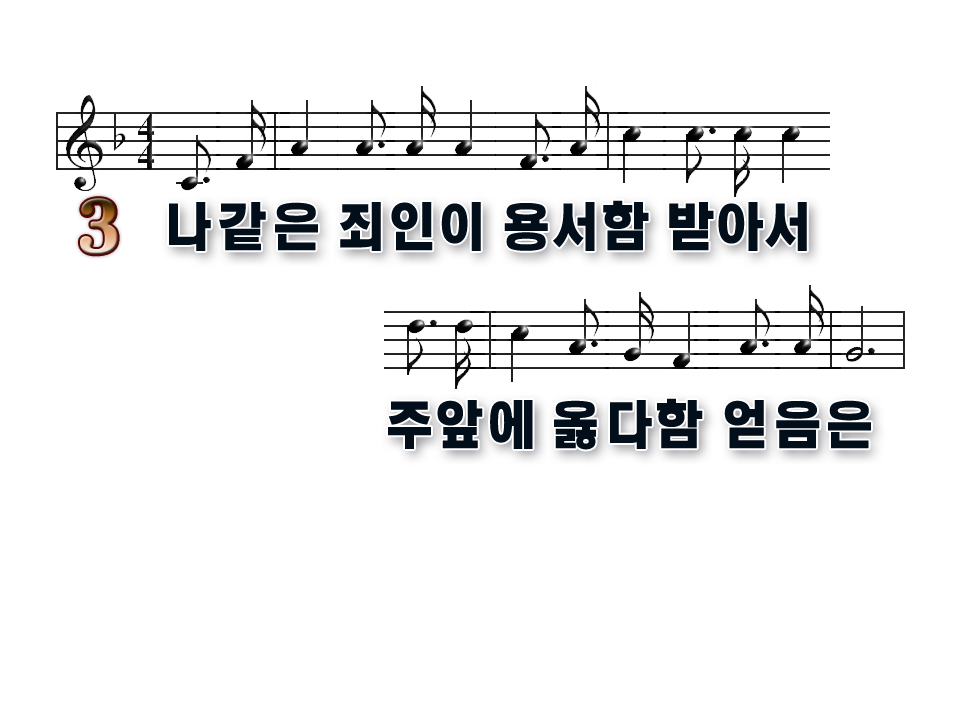 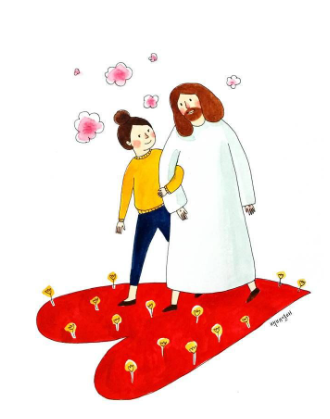 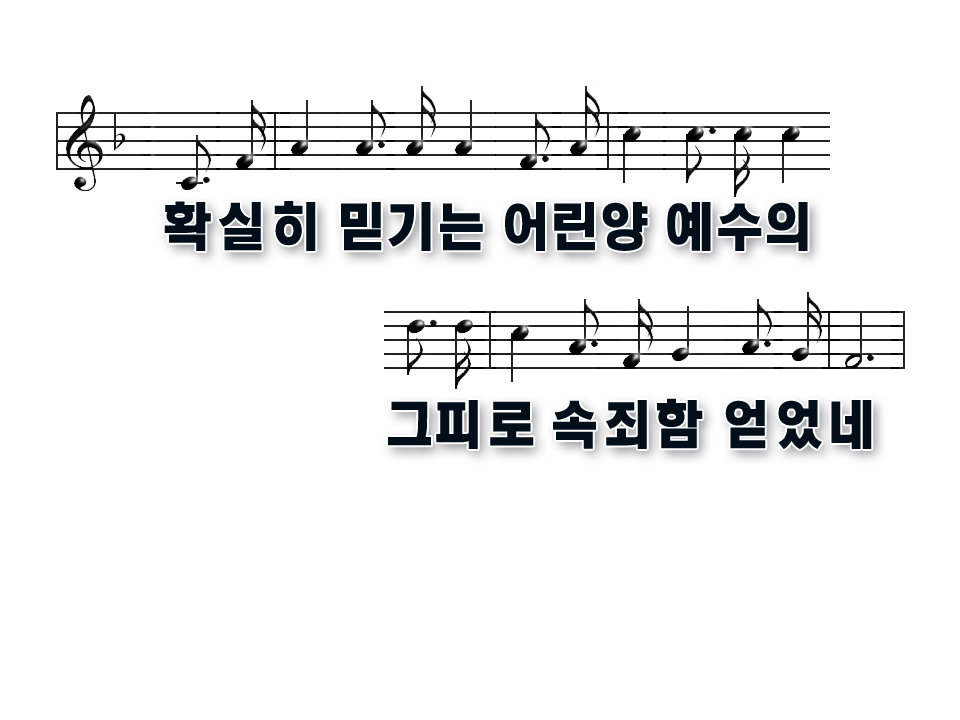 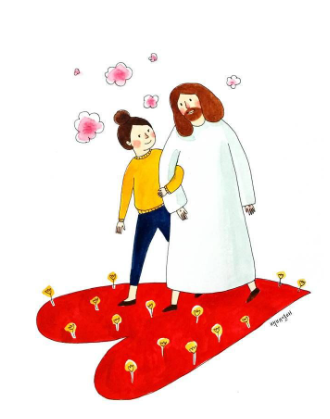 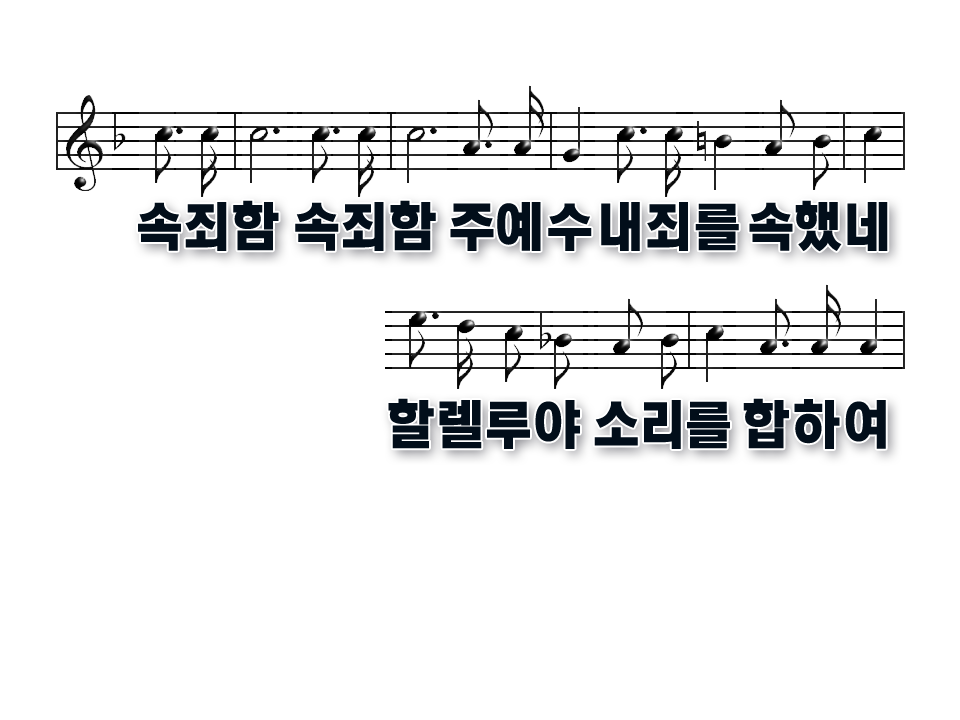 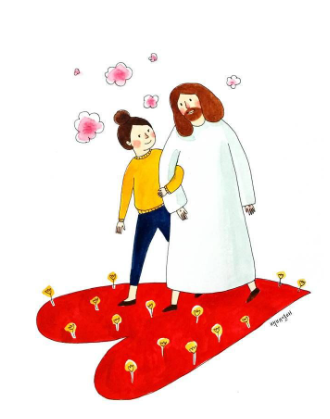 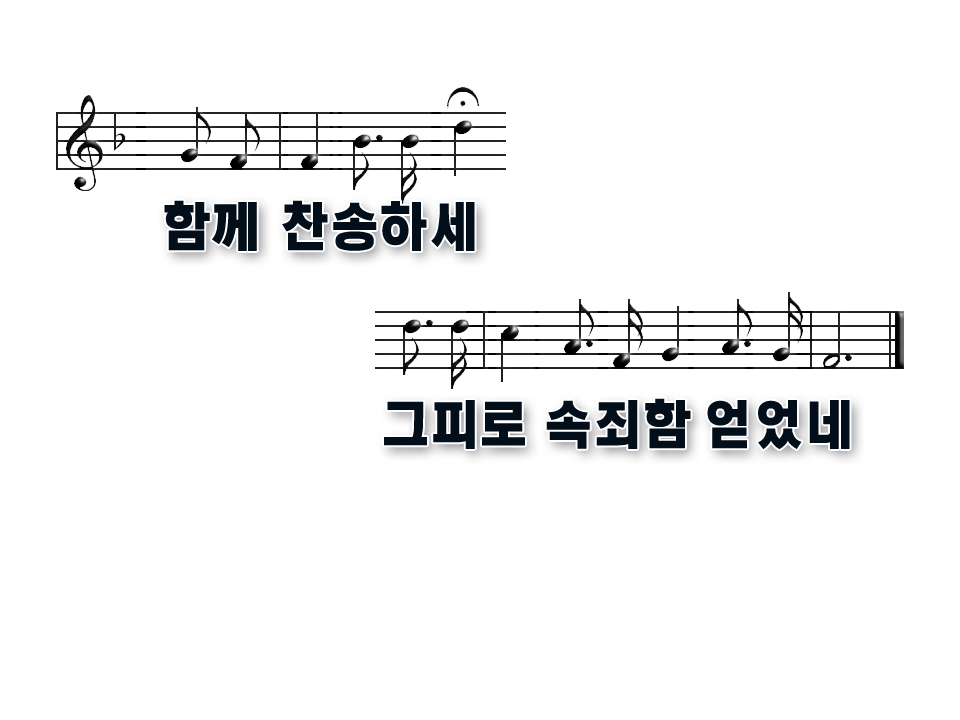 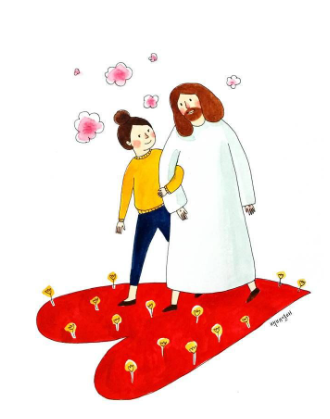 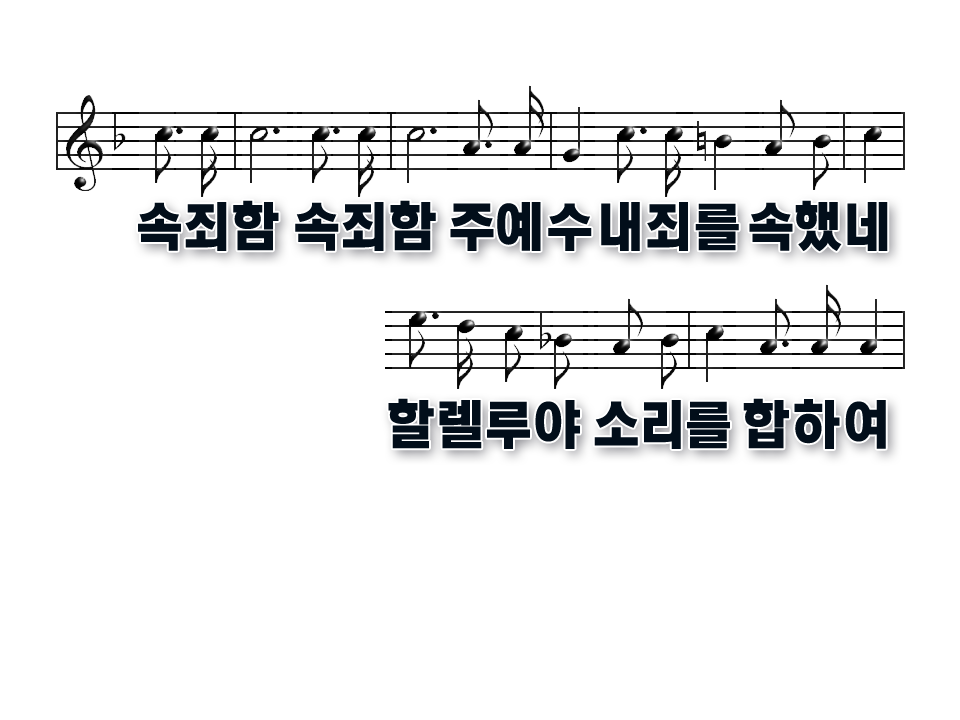 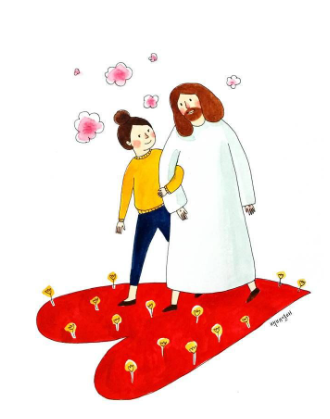 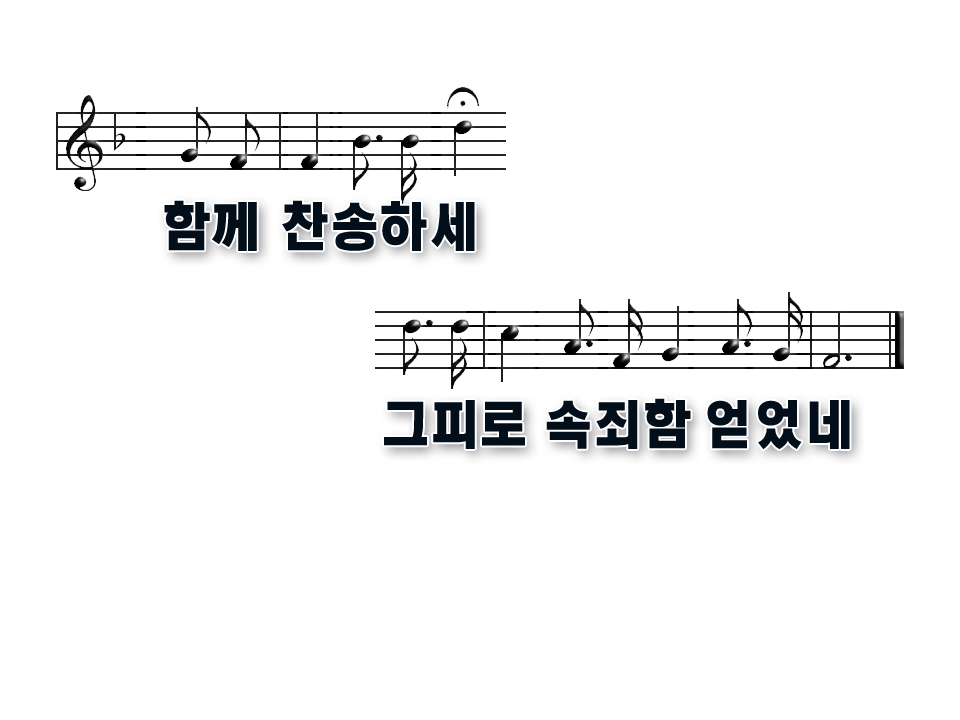 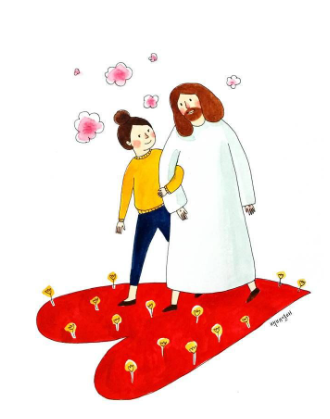 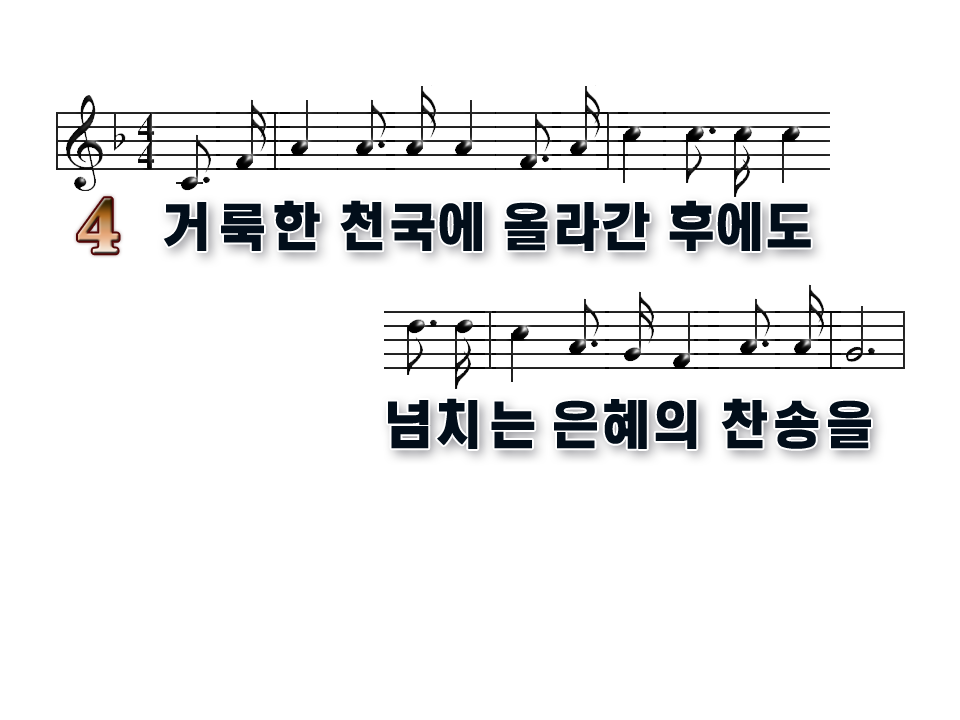 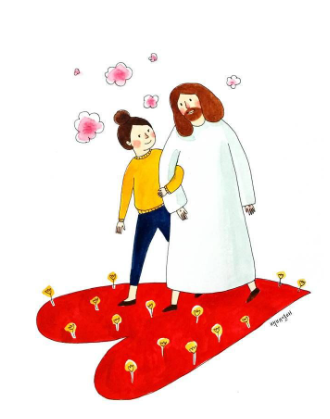 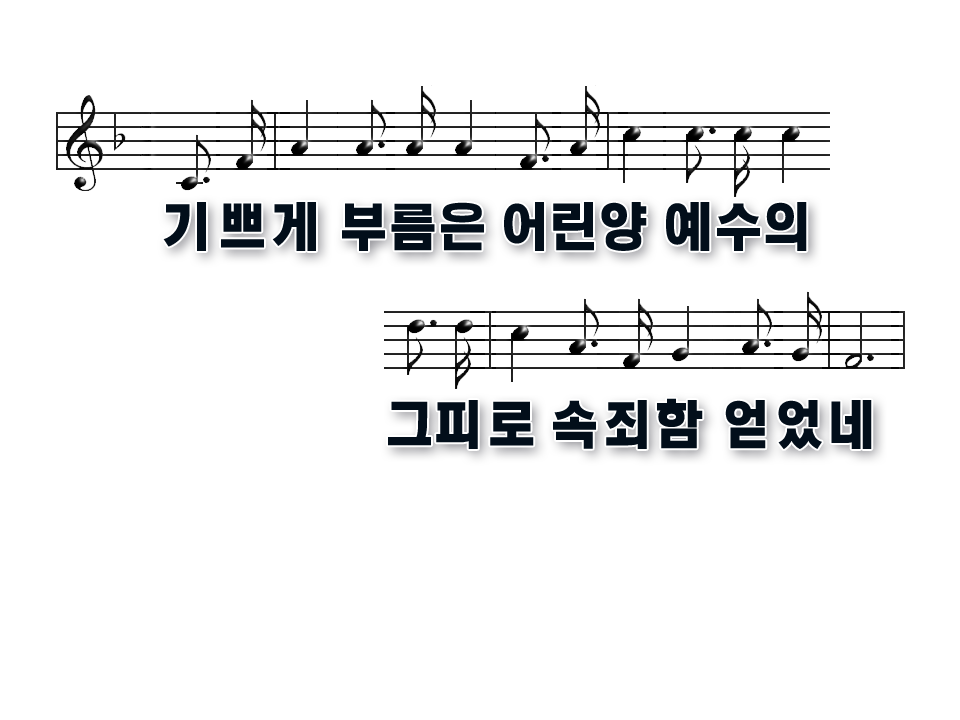 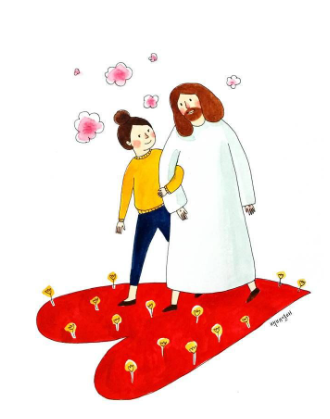 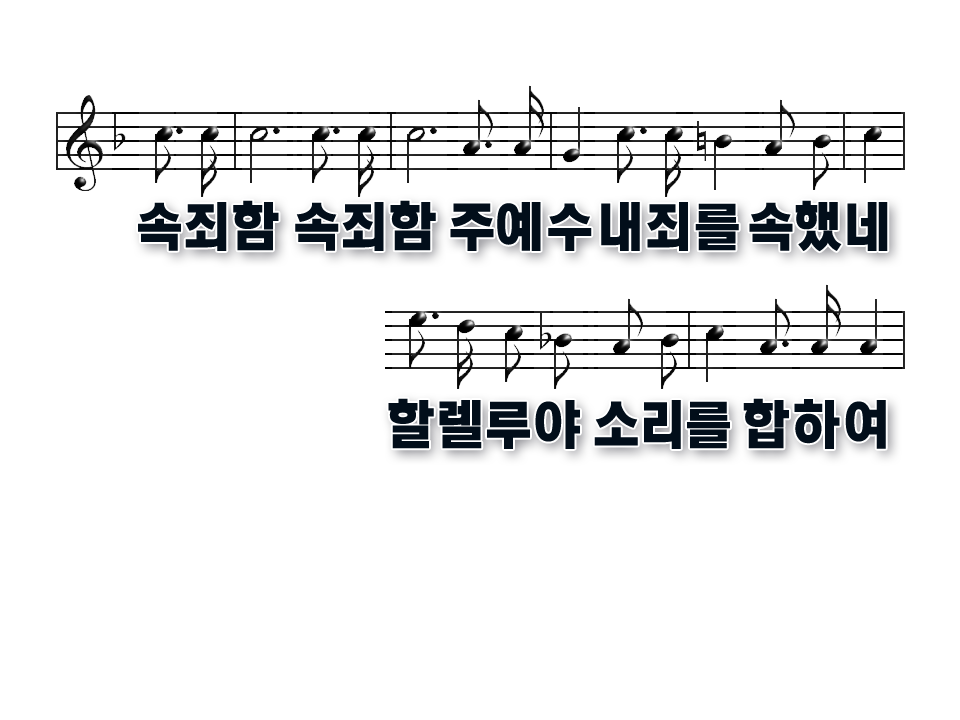 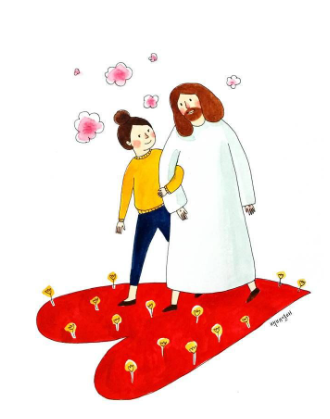 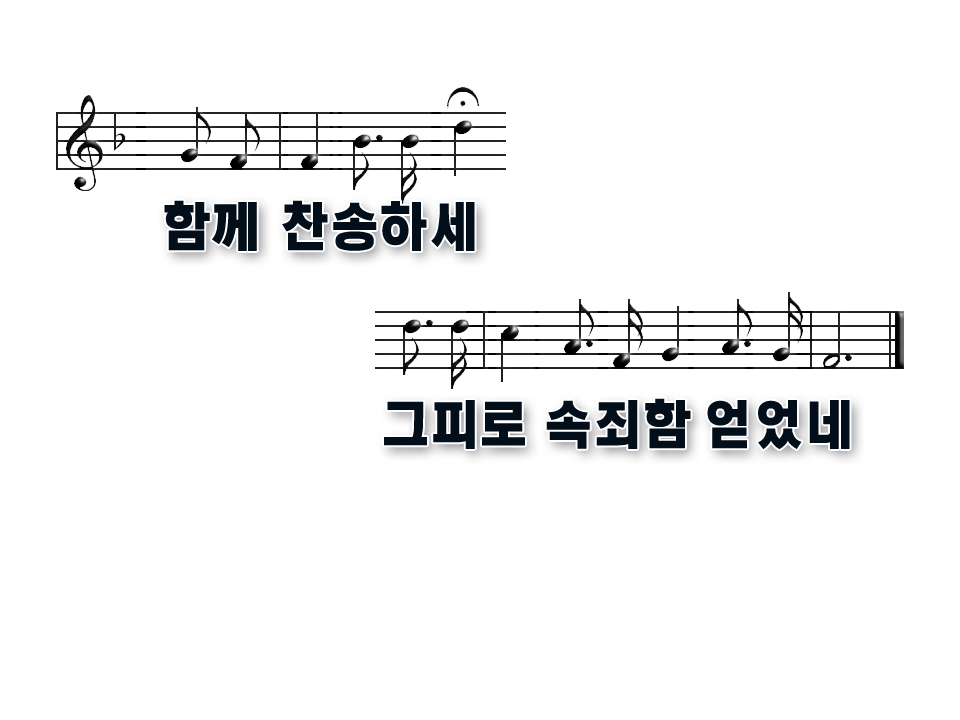 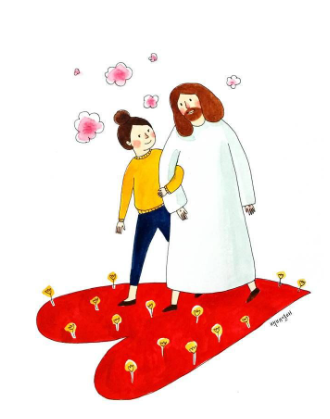 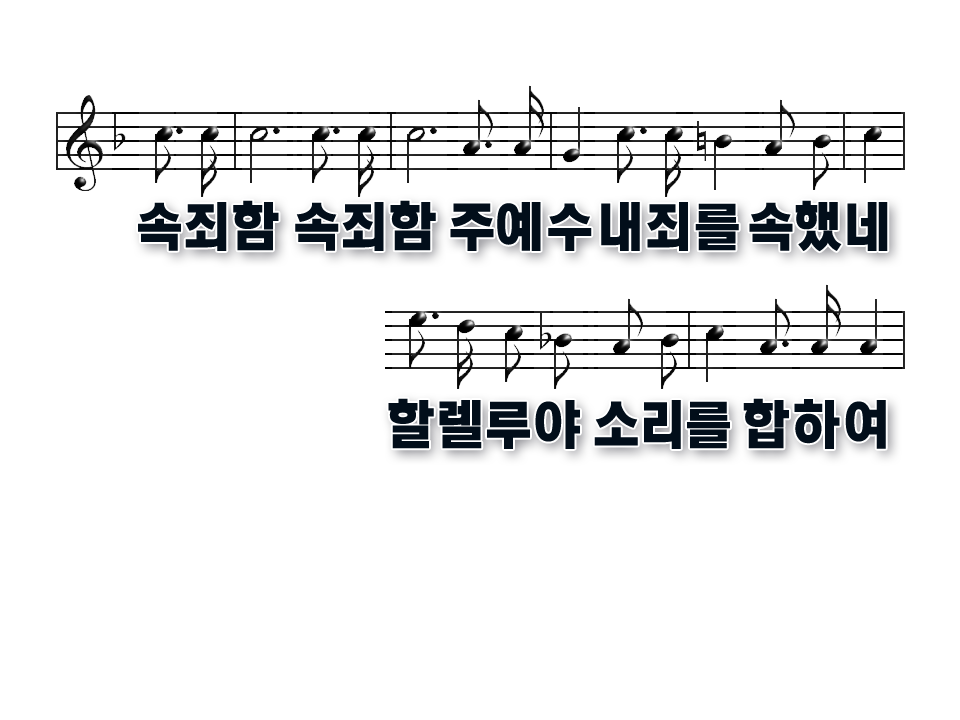 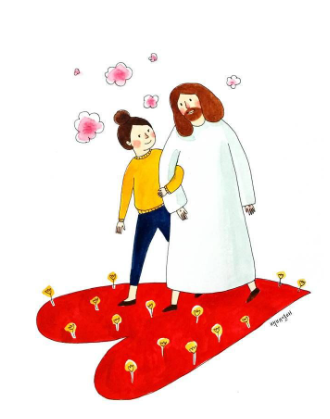 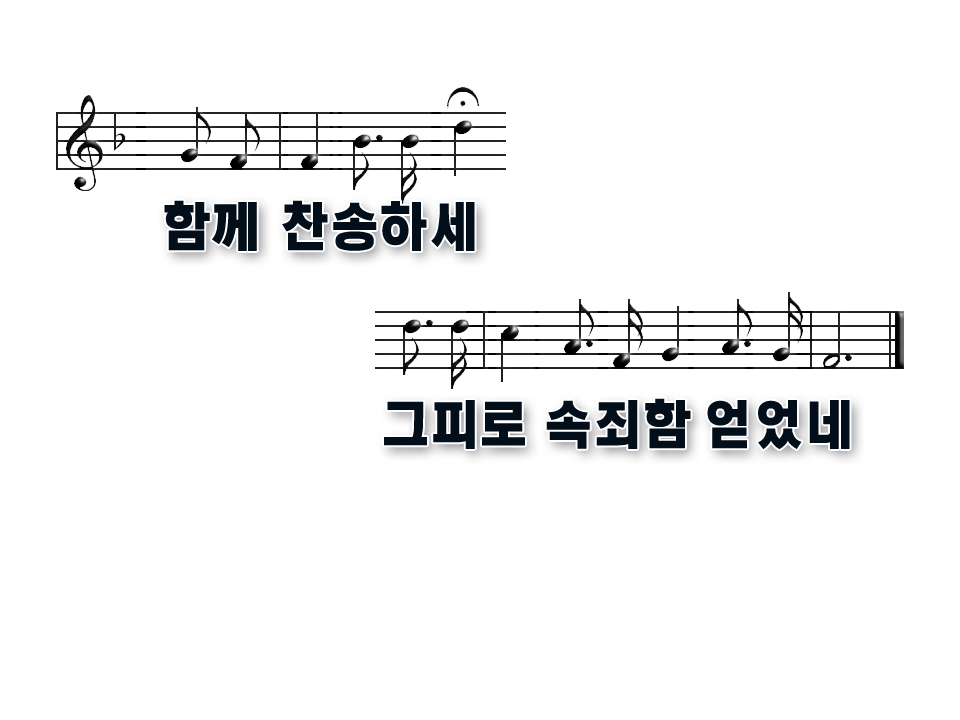 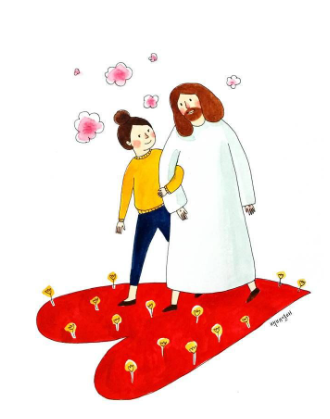 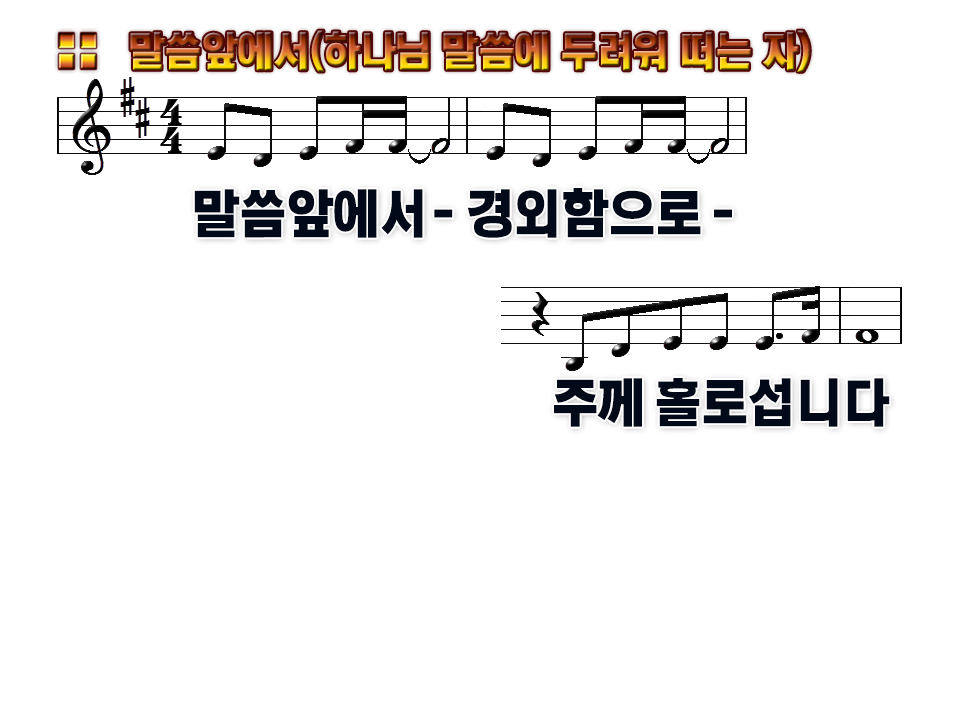 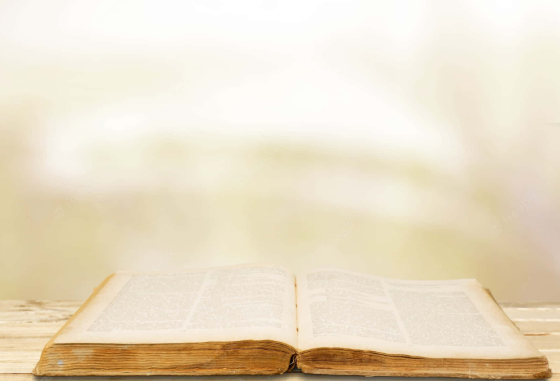 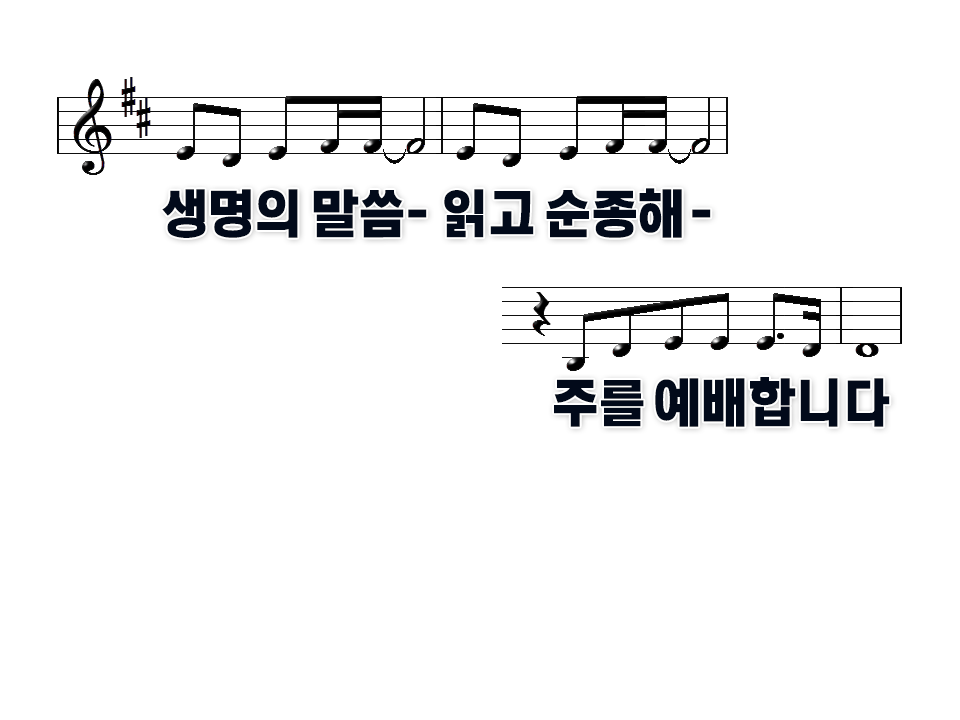 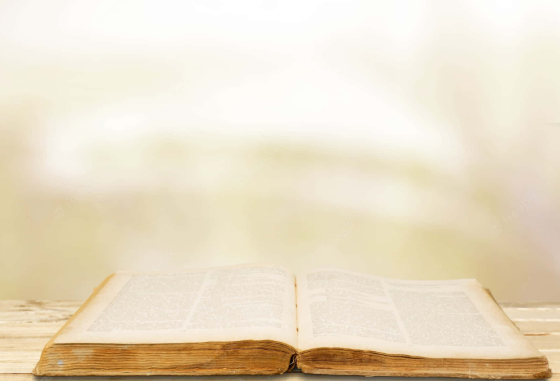 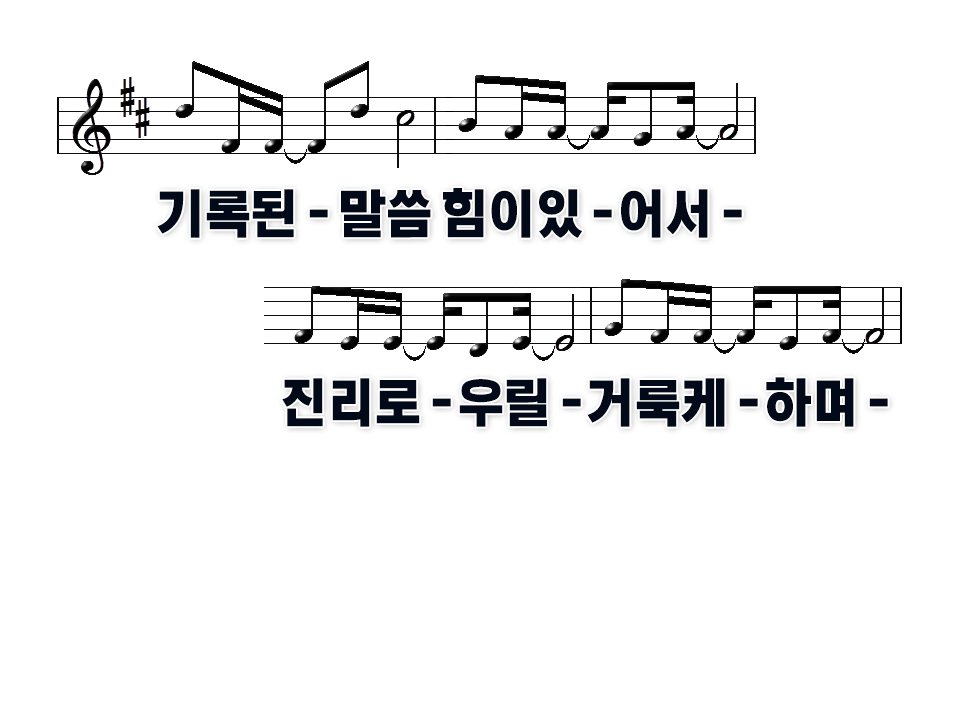 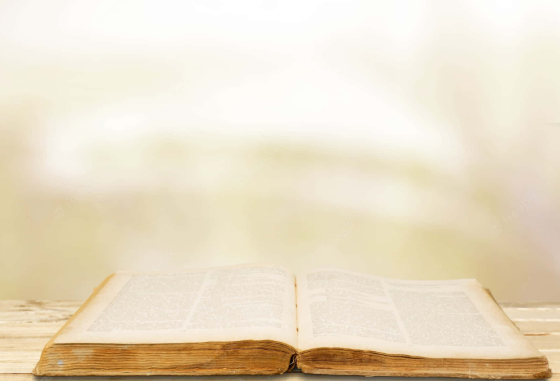 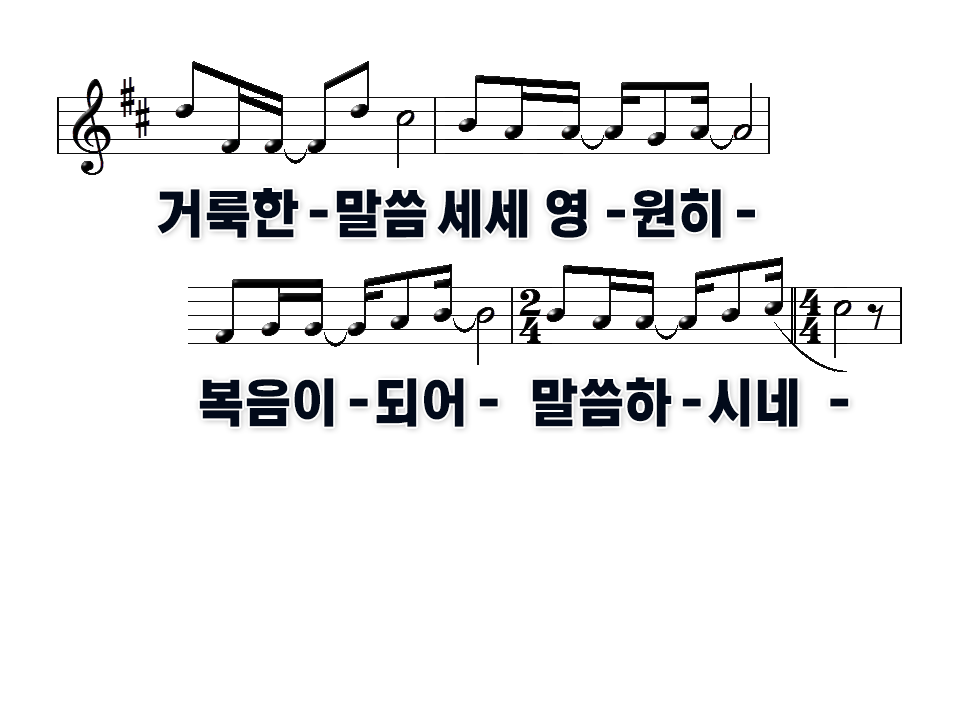 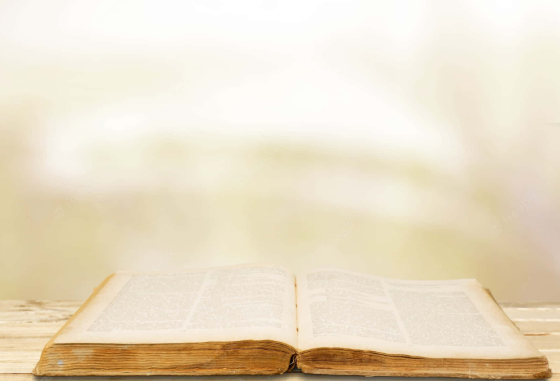 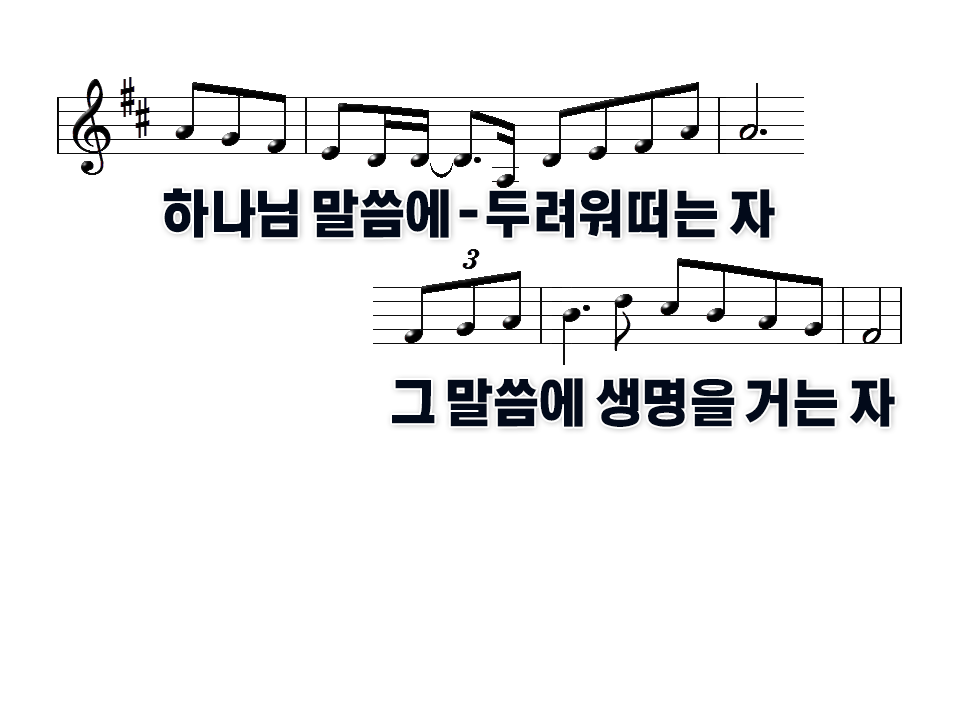 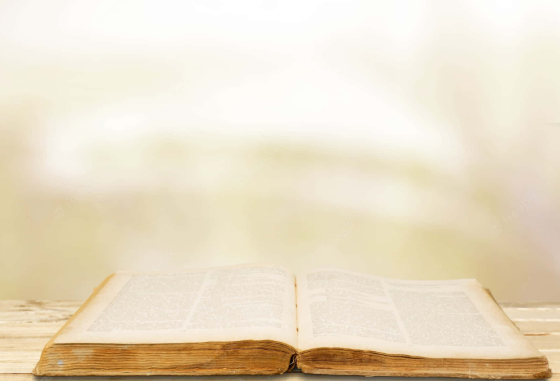 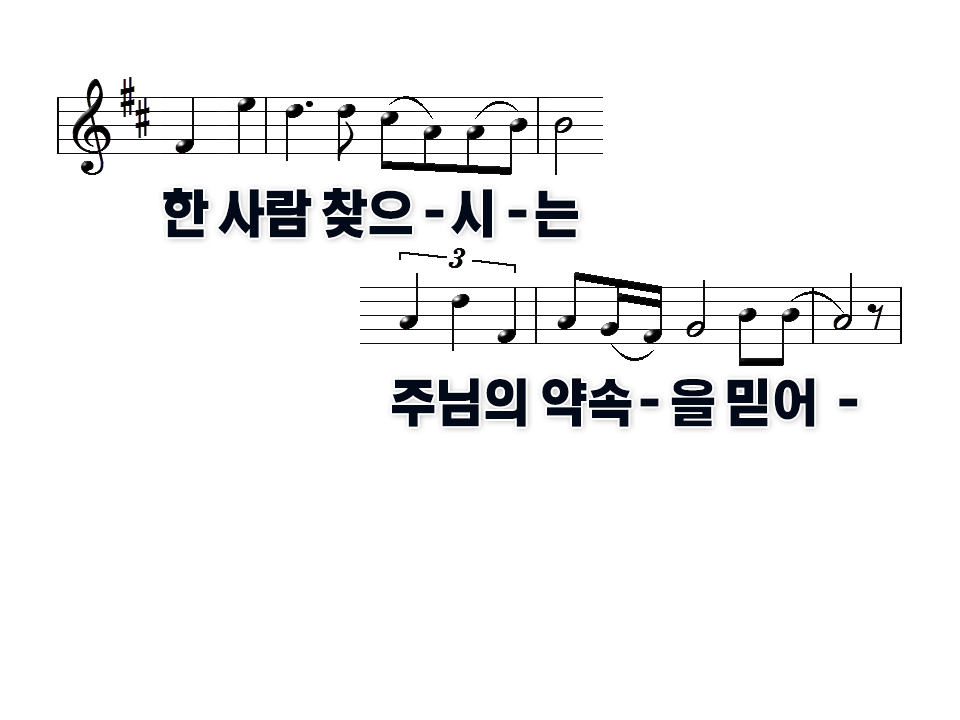 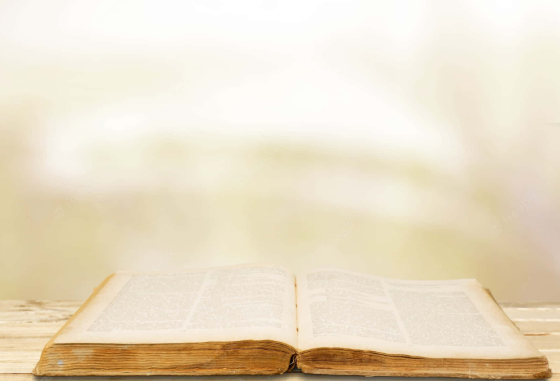 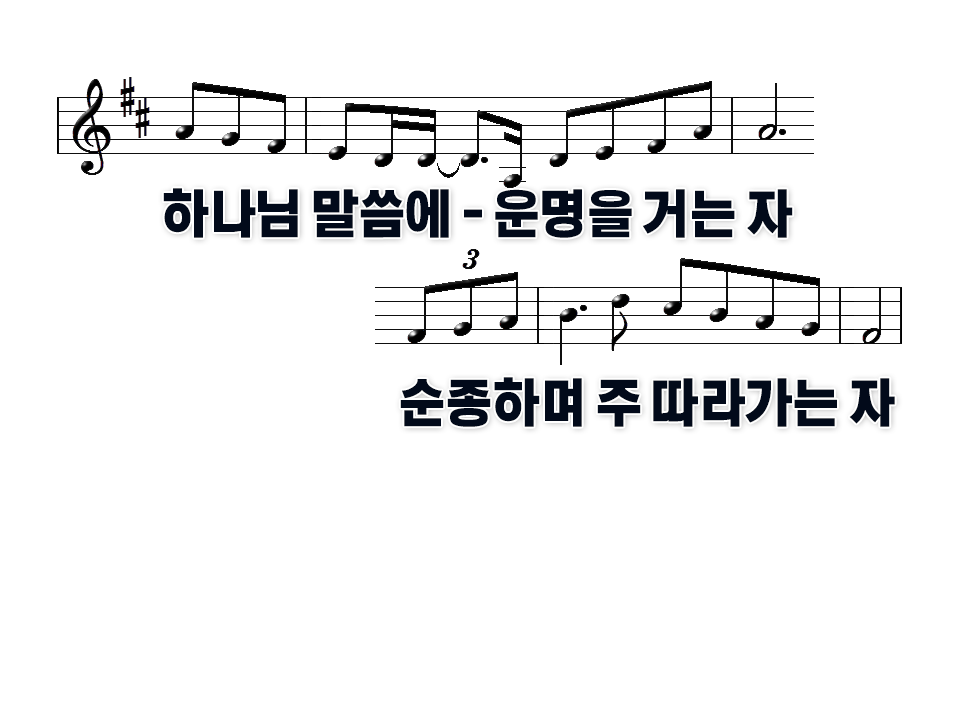 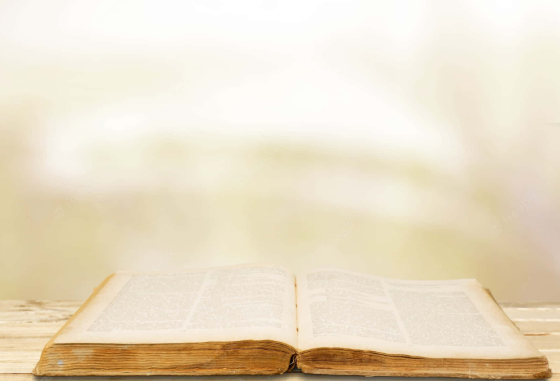 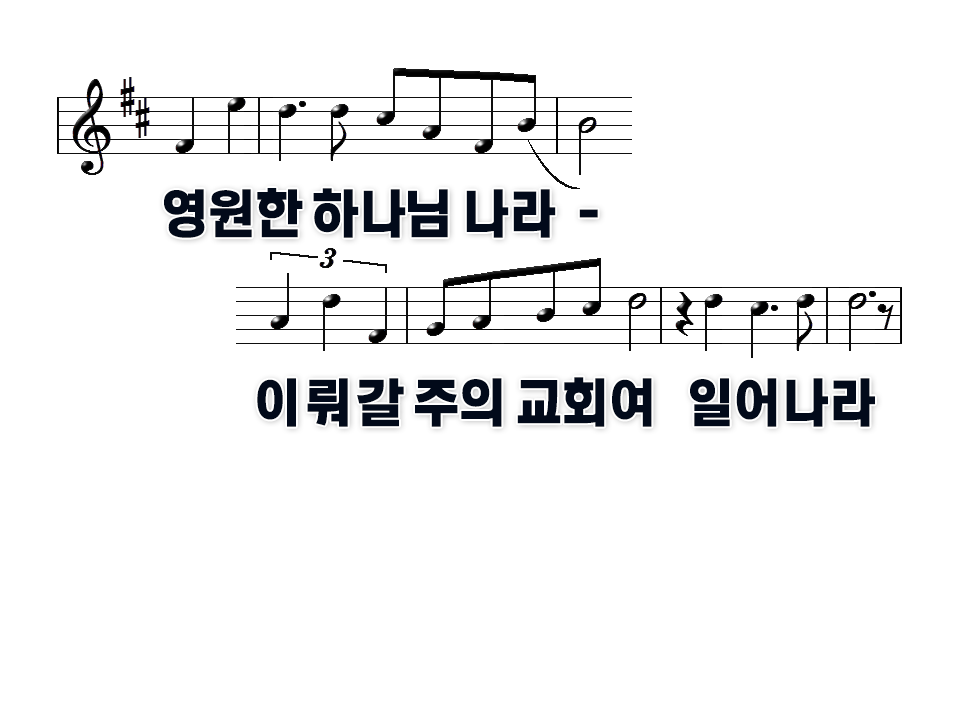 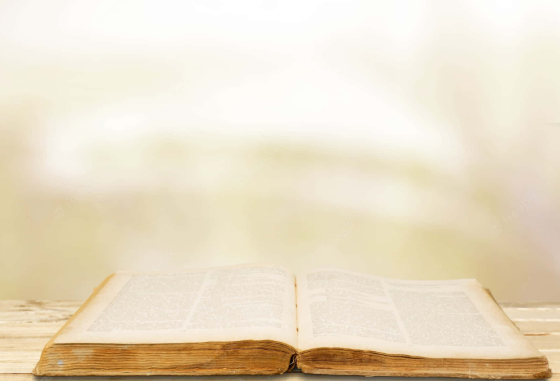 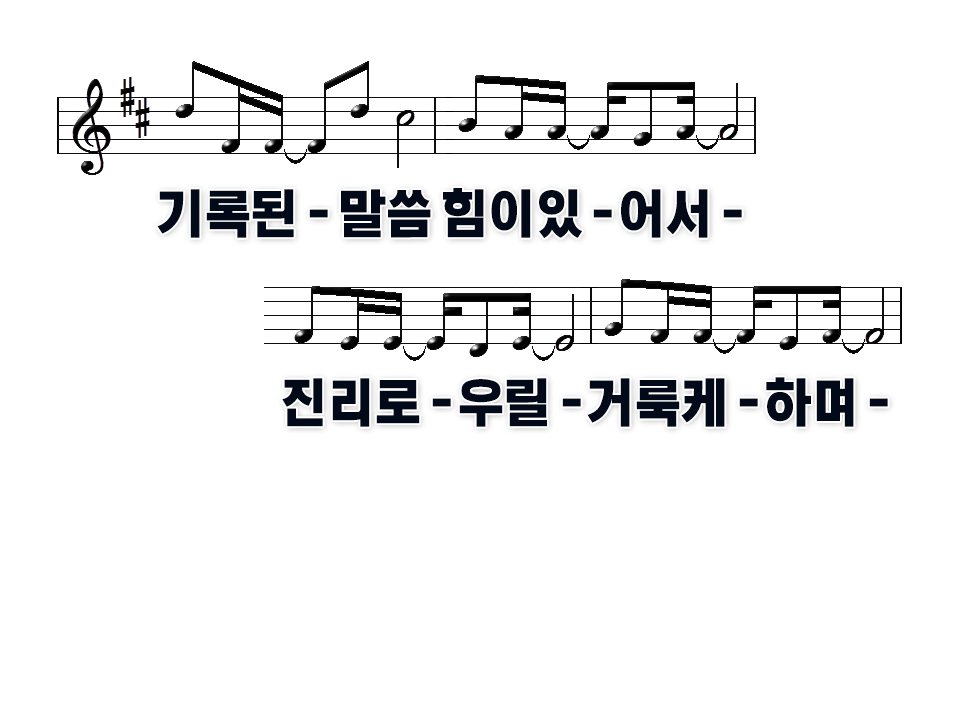 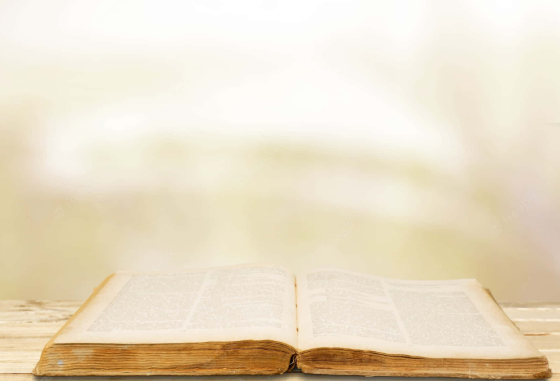 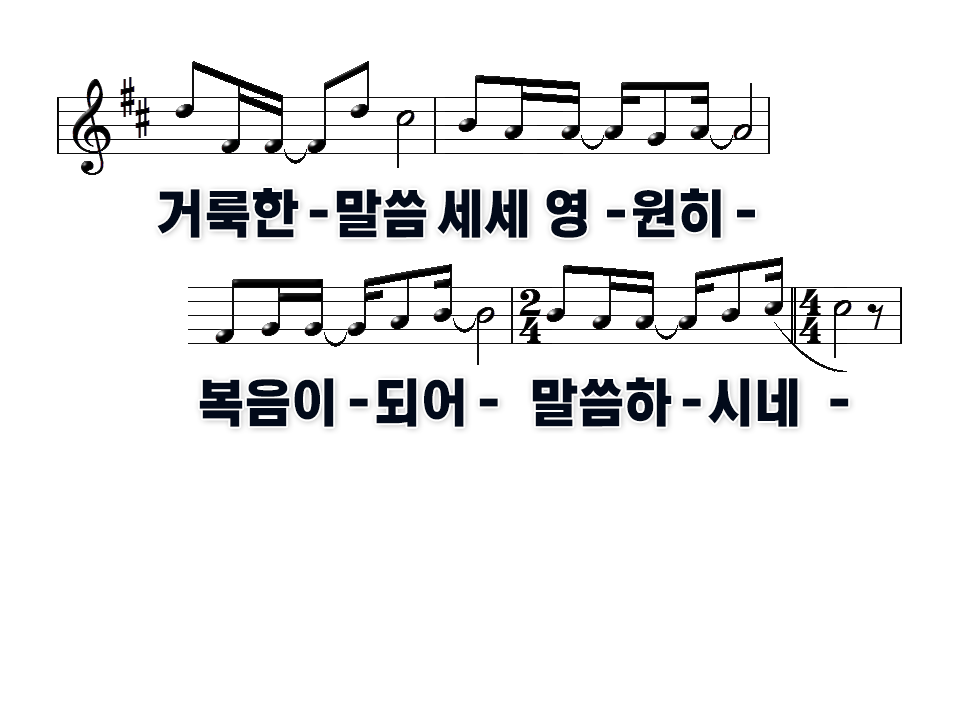 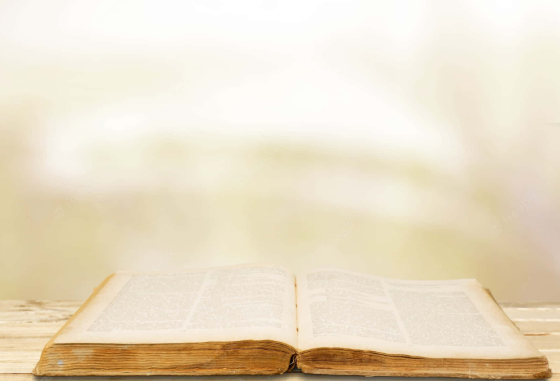 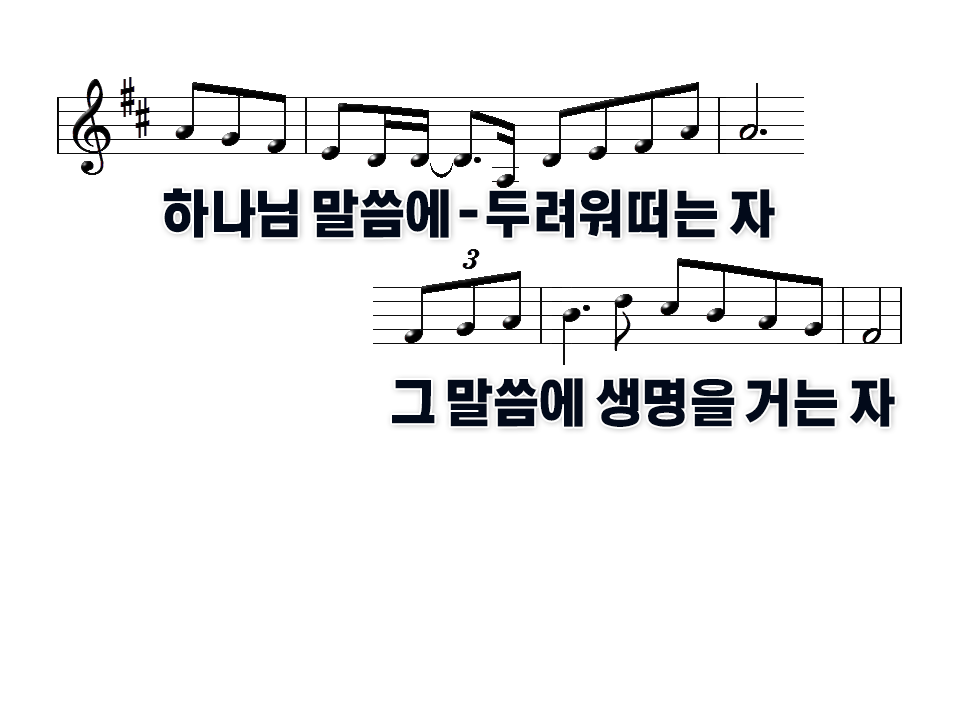 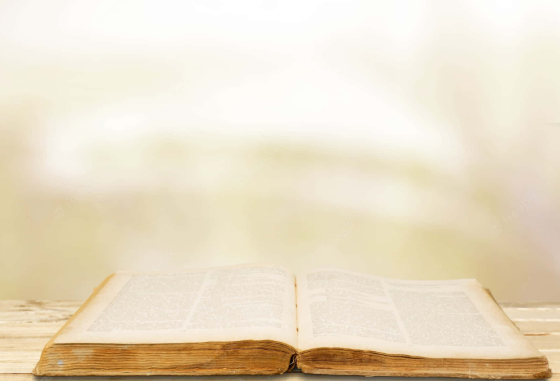 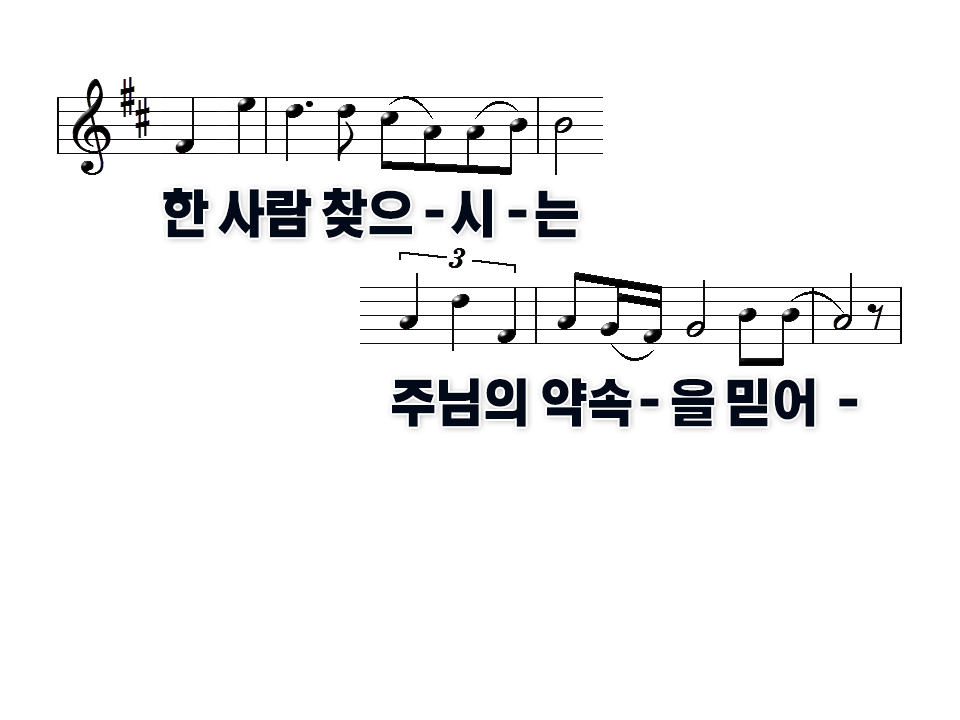 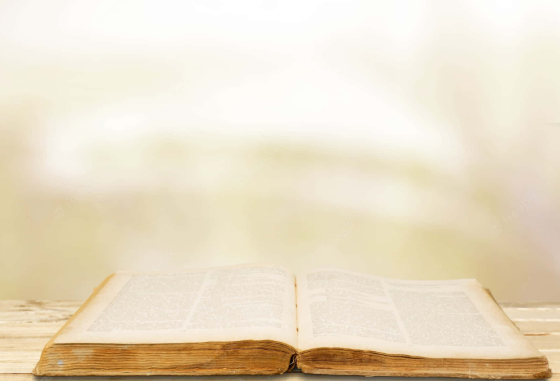 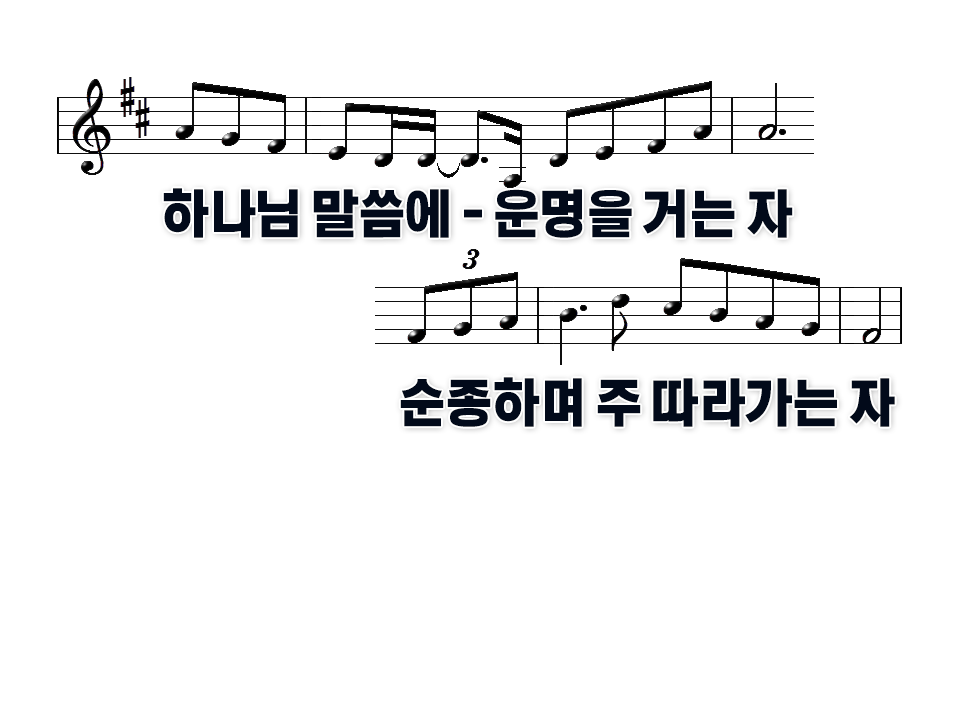 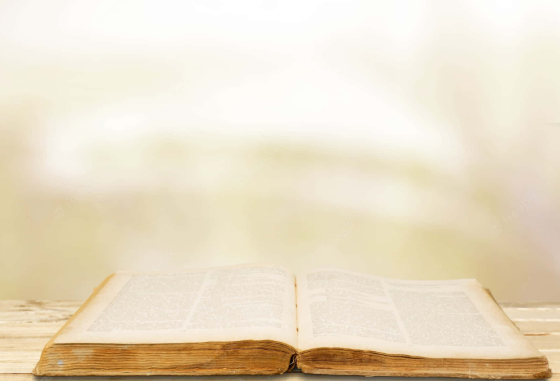 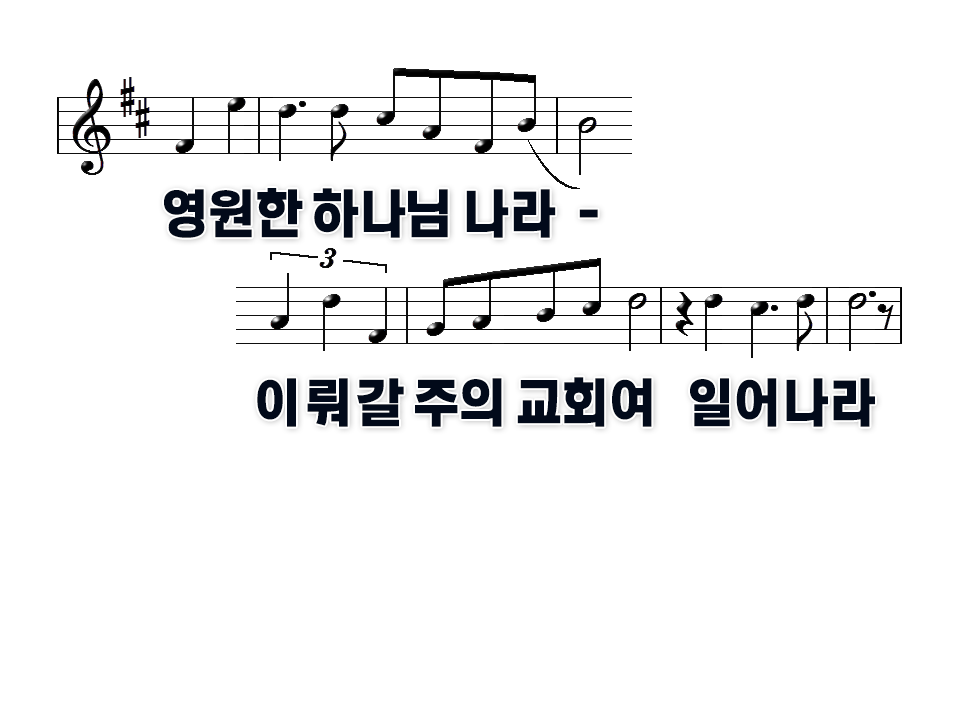 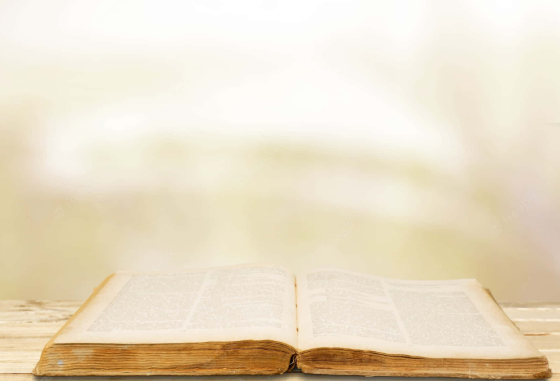 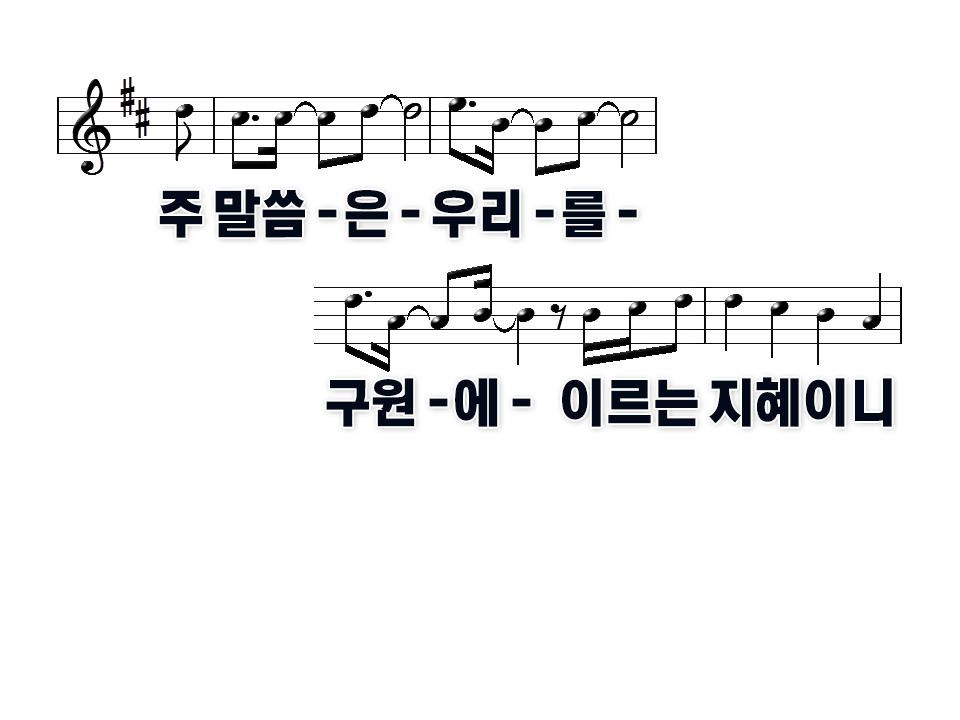 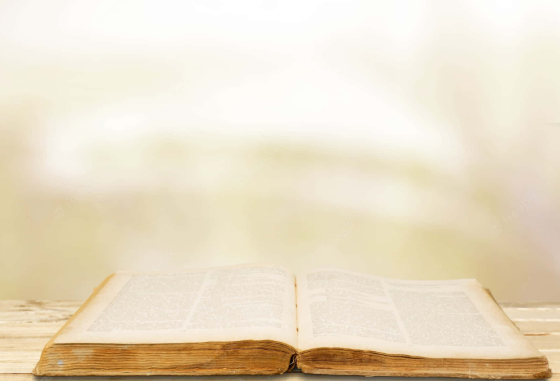 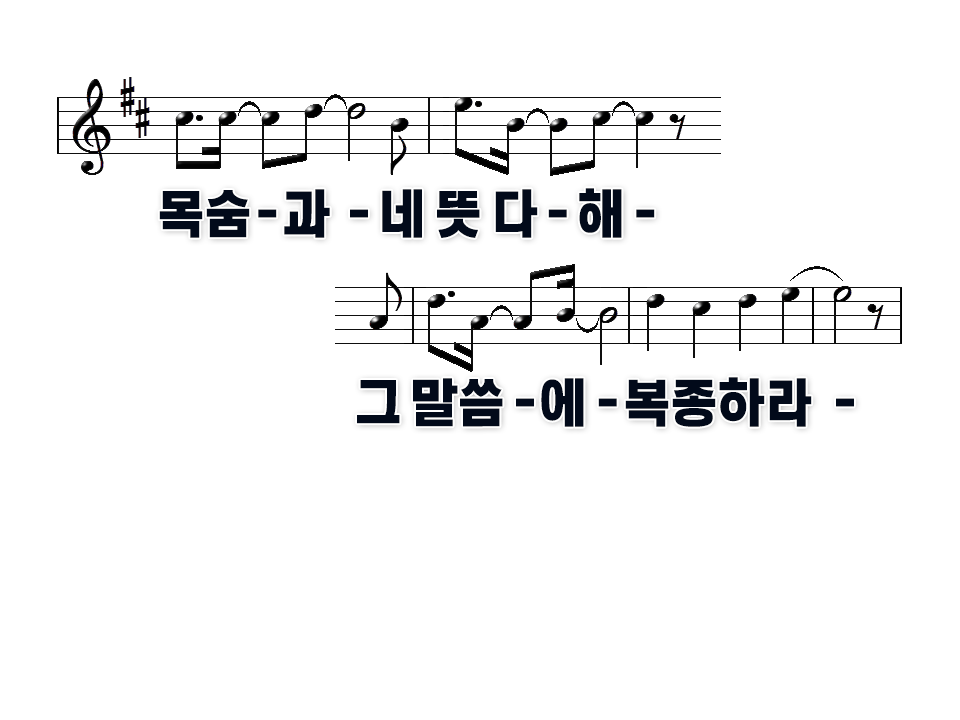 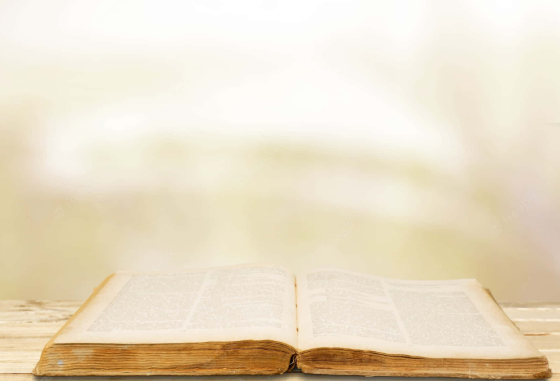 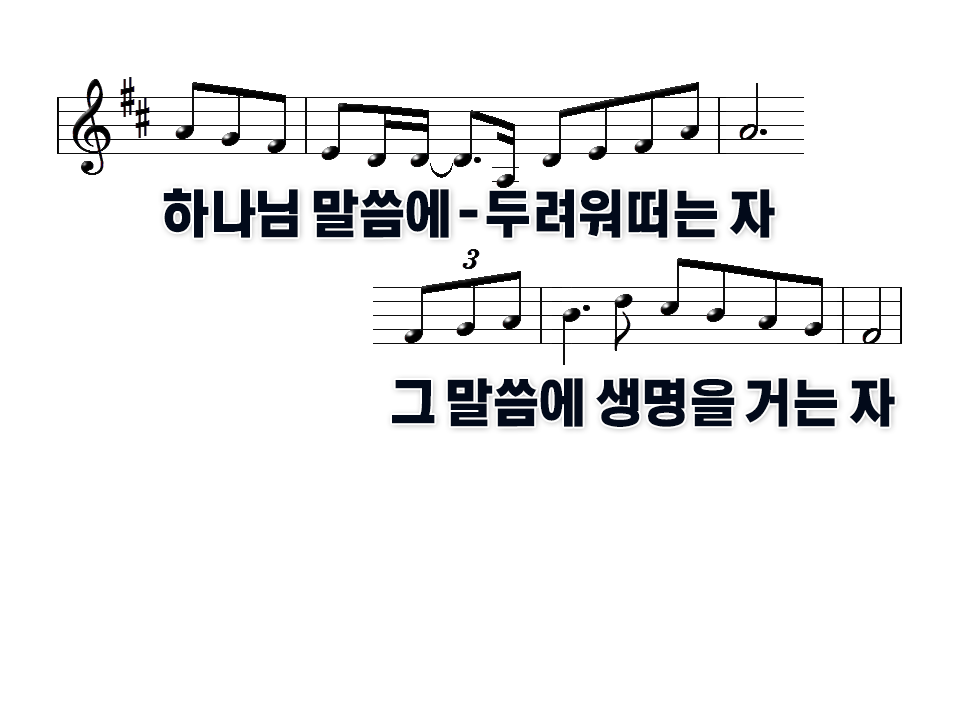 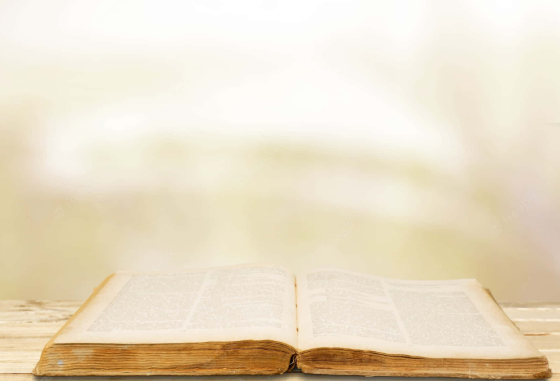 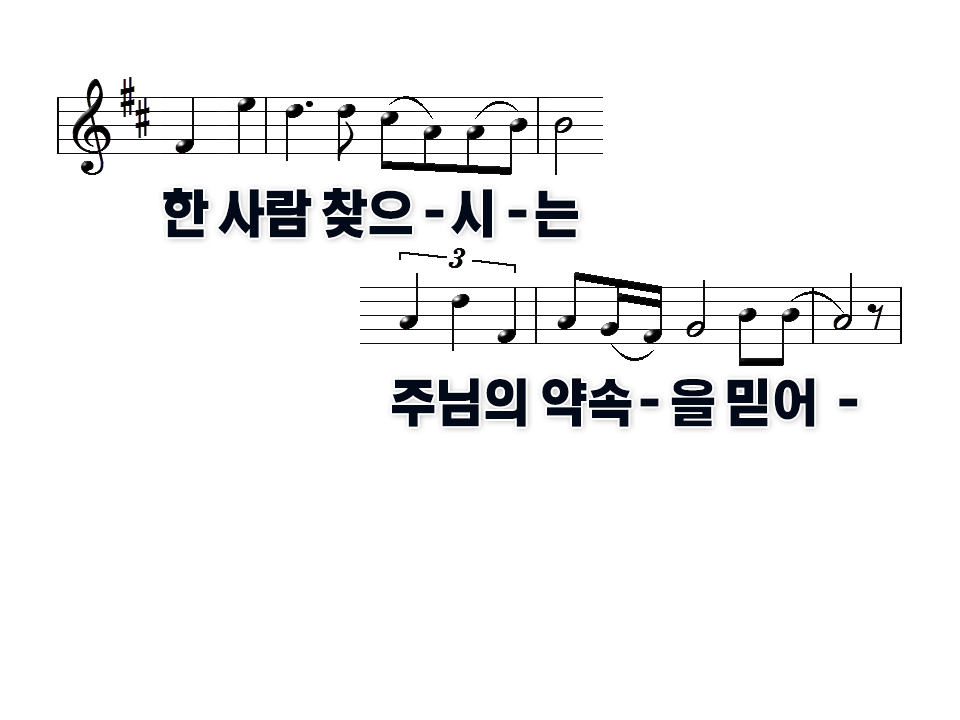 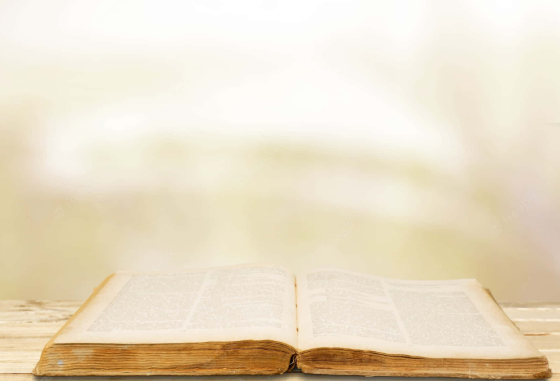 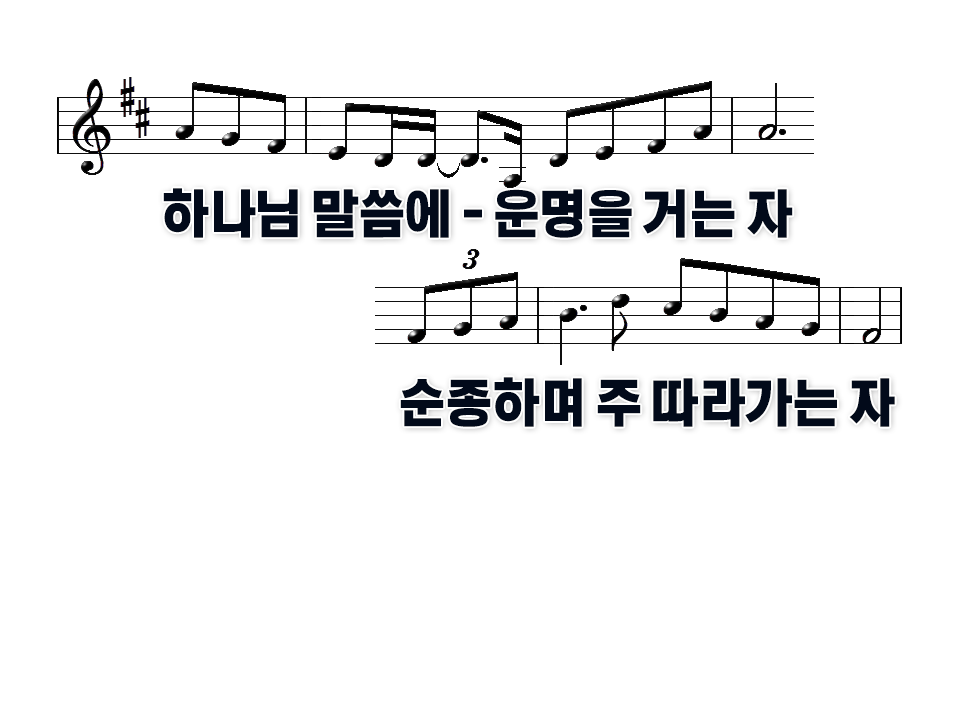 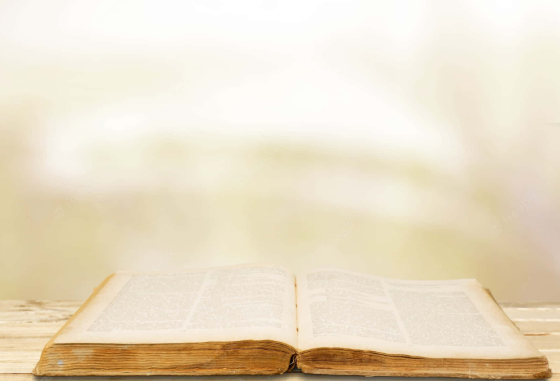 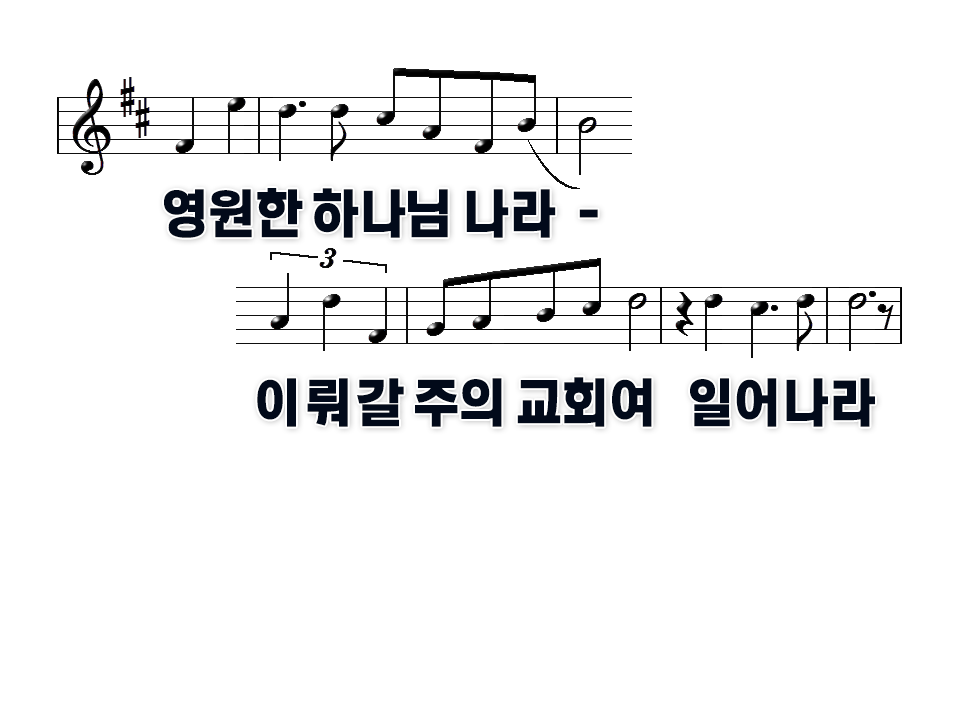 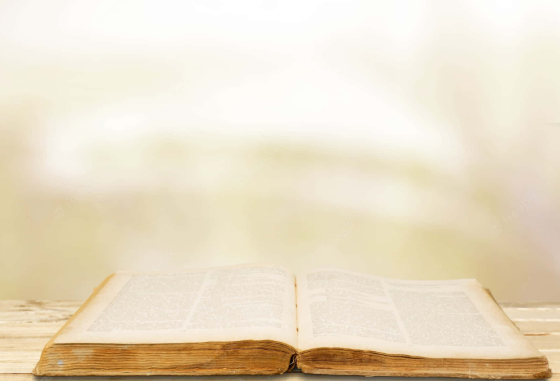 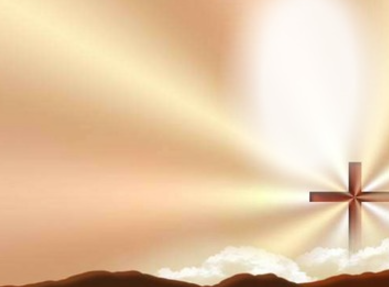 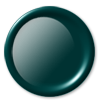 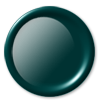 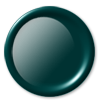 3
2
1
예수는 주 예수는 주
온 천하 만물 우러러
그 보좌 앞 영광을 돌리세
예수 예수
예수는 주~
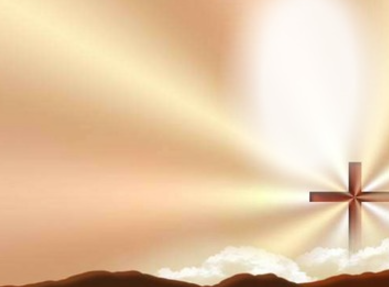 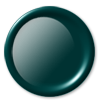 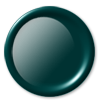 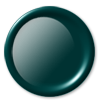 3
2
1
예수는 주 예수는 주
온 천하 만물 우러러
그 보좌 앞 영광을 돌리세
예수 예수
예수는 주~
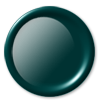 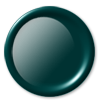 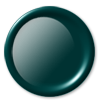 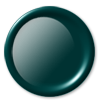 4
3
2
1
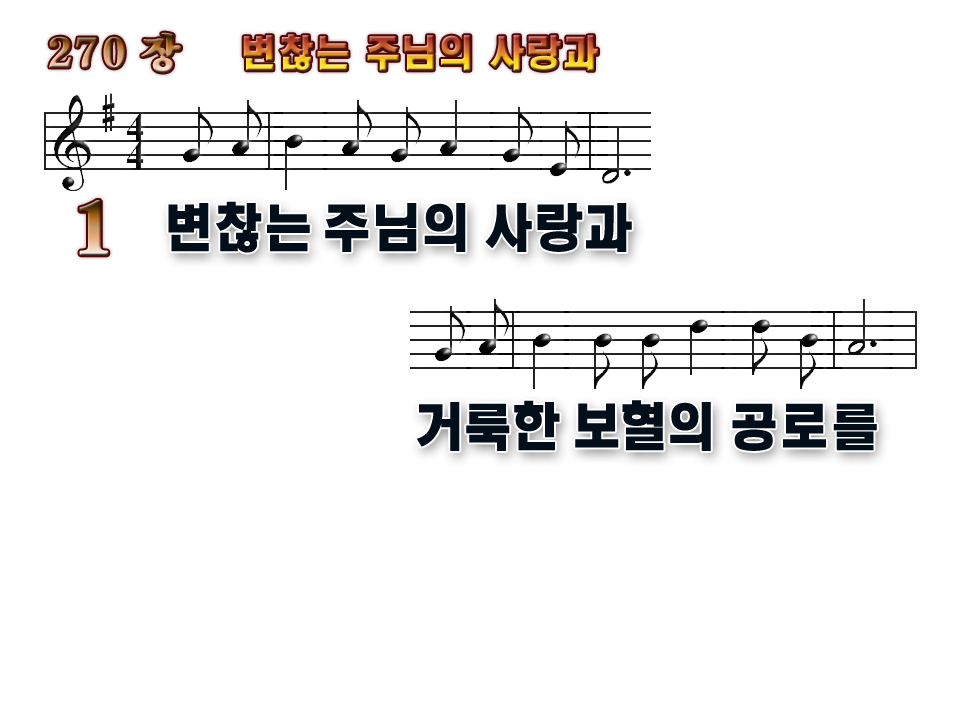 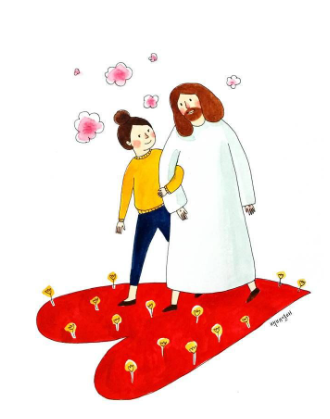 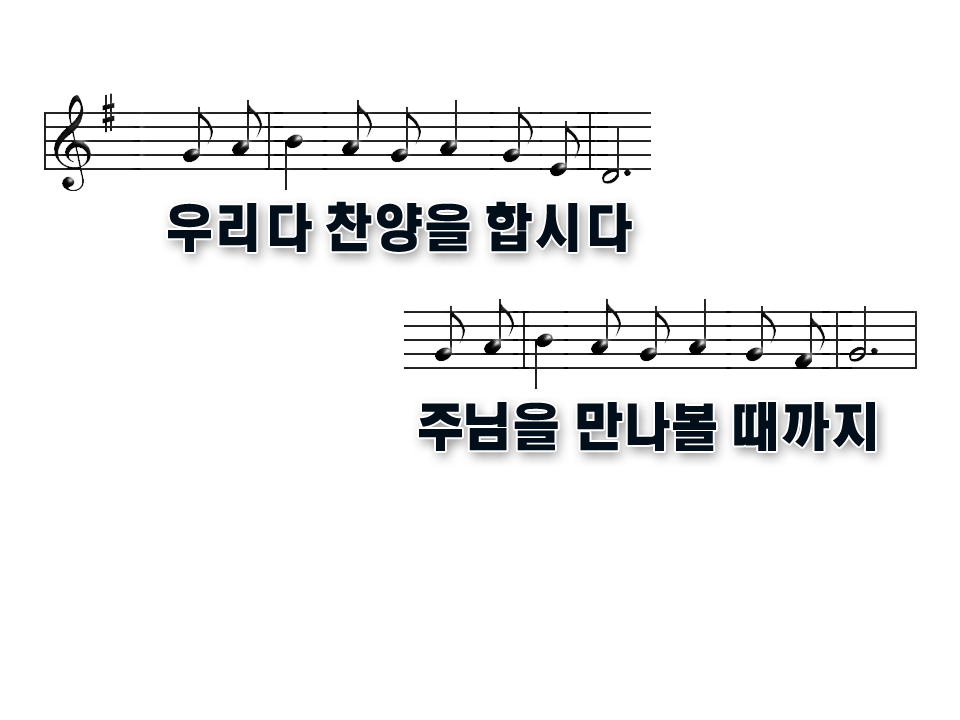 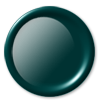 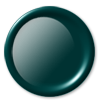 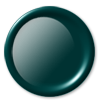 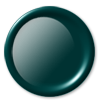 4
3
2
1
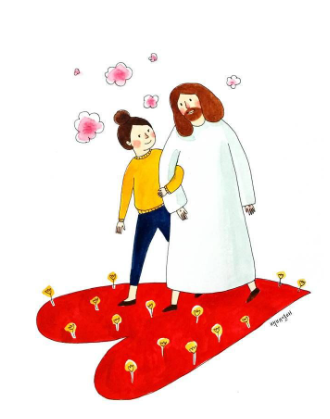 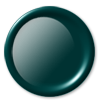 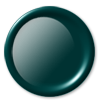 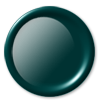 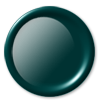 4
3
2
1
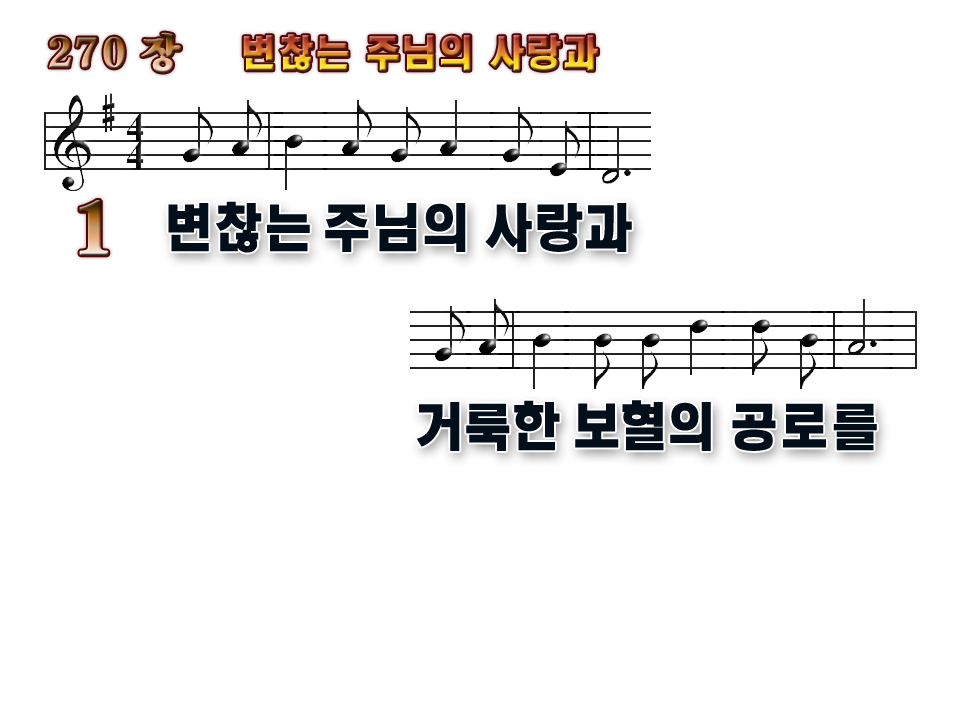 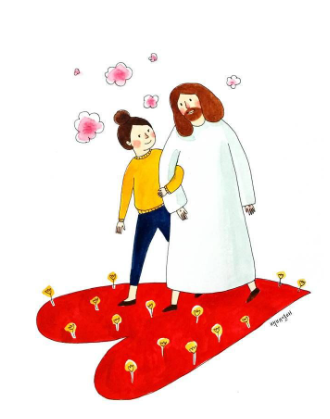 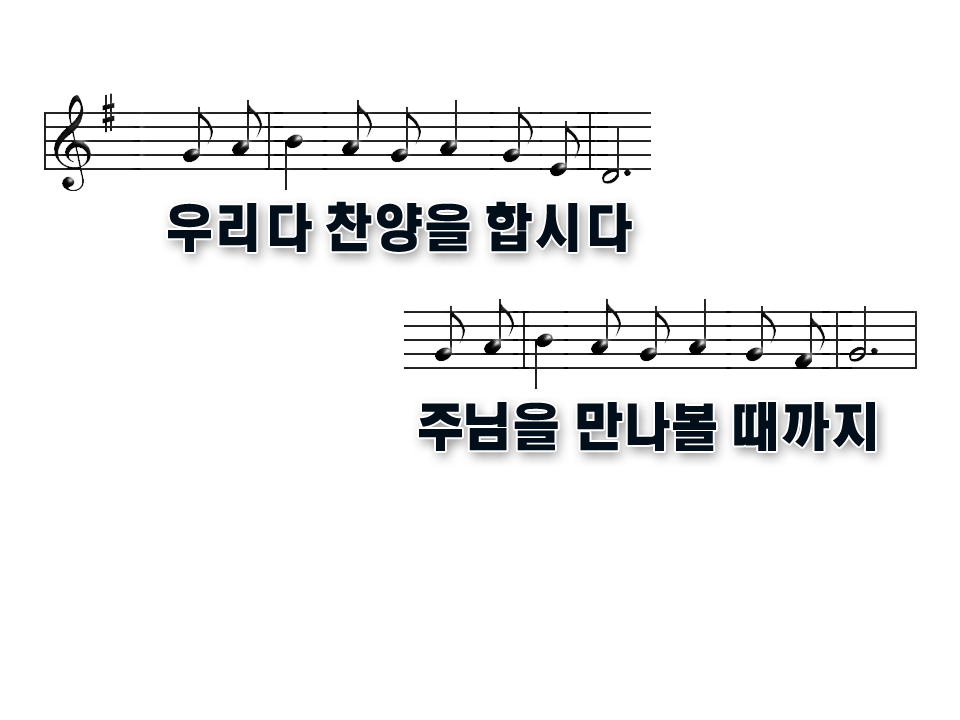 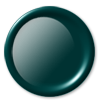 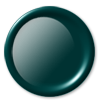 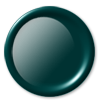 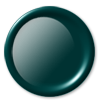 4
3
2
1
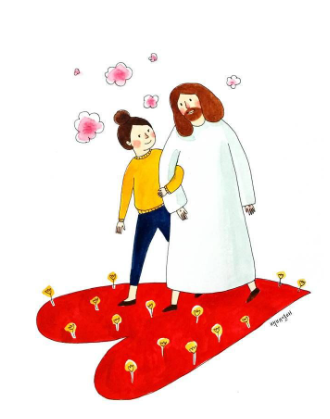 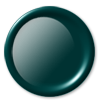 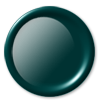 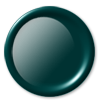 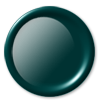 4
3
2
1
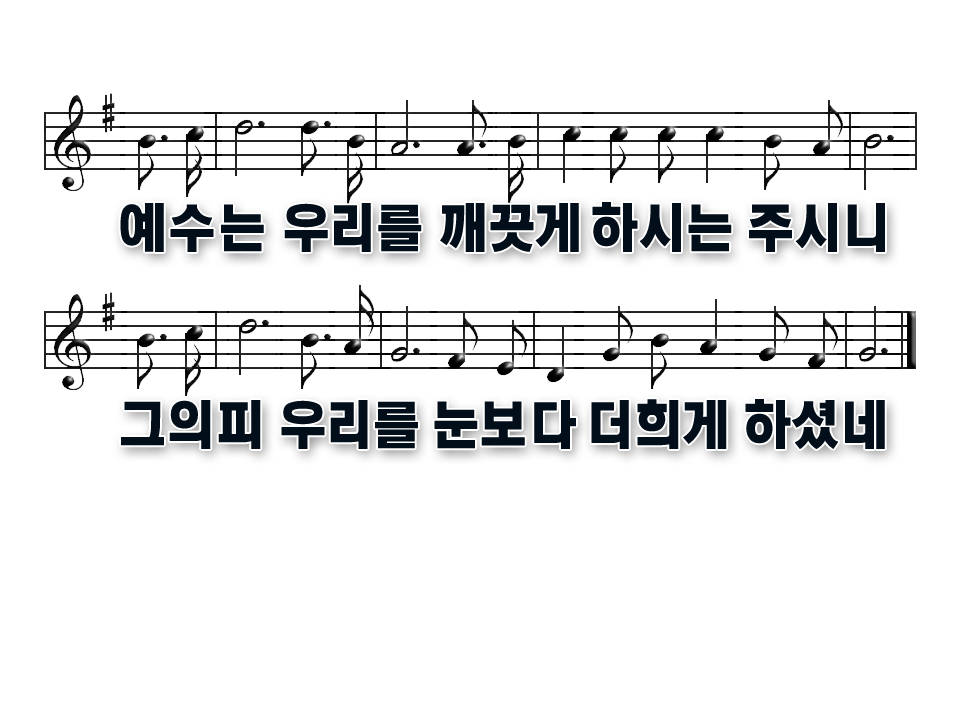 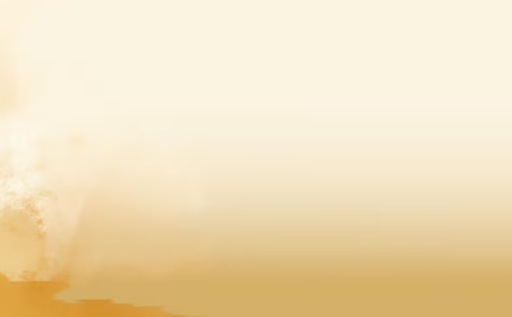 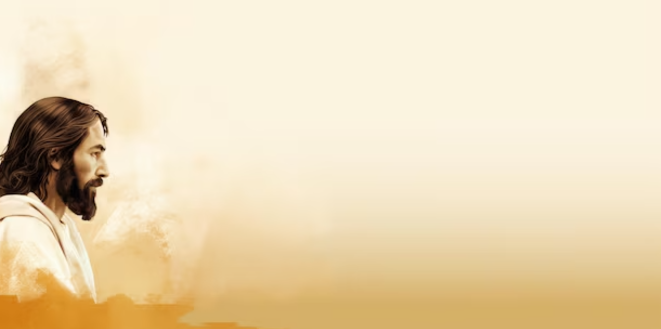 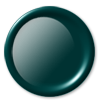 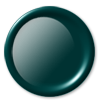 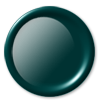 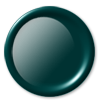 4
3
2
1
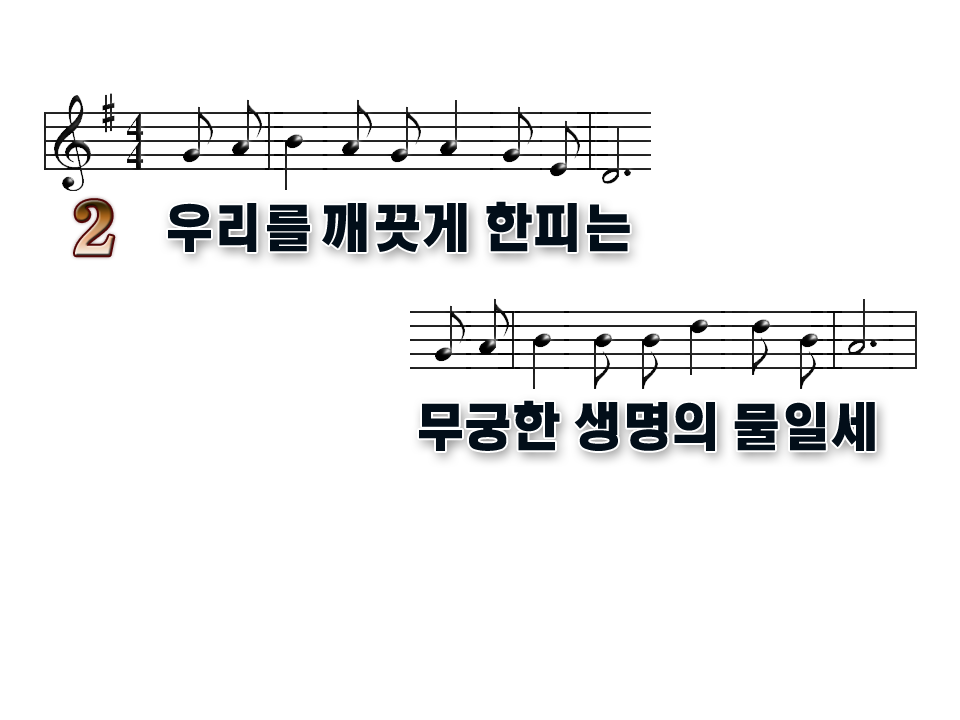 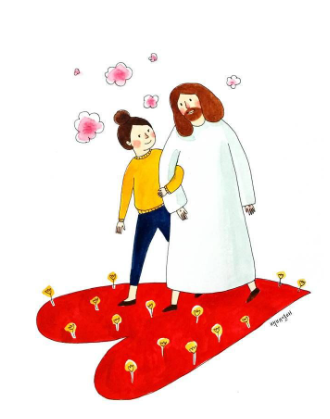 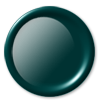 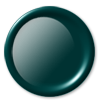 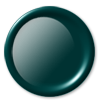 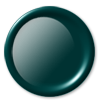 4
3
2
1
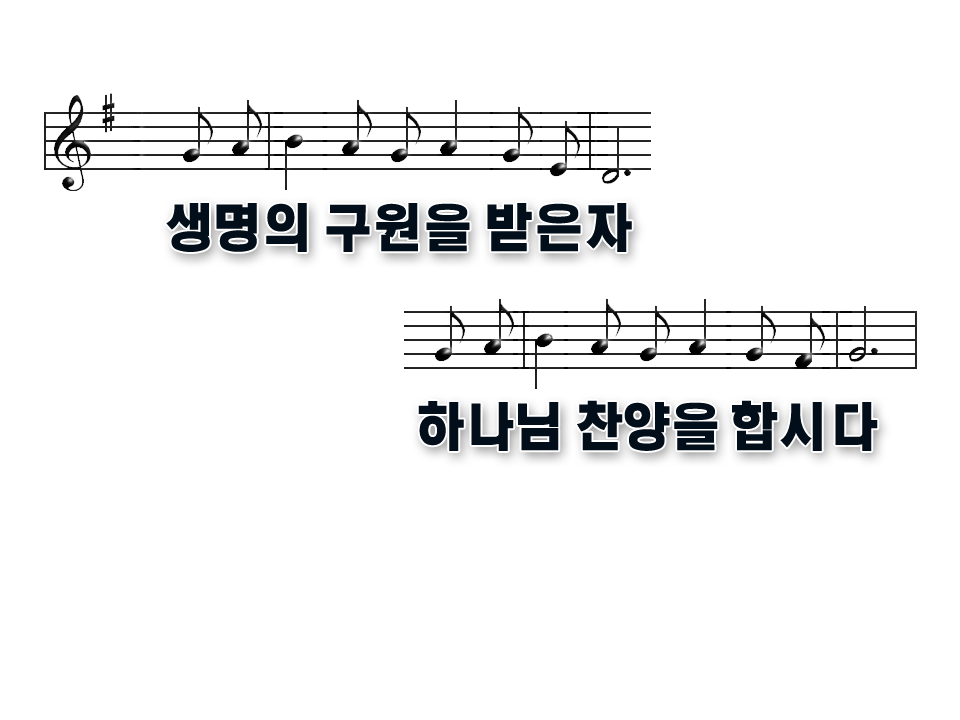 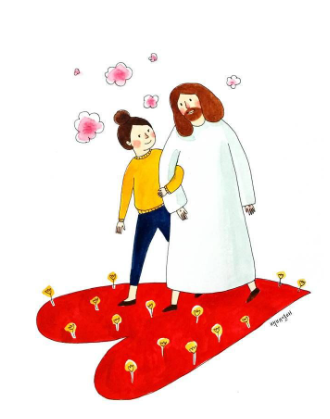 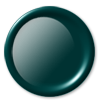 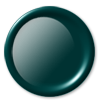 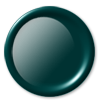 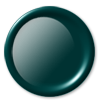 4
3
2
1
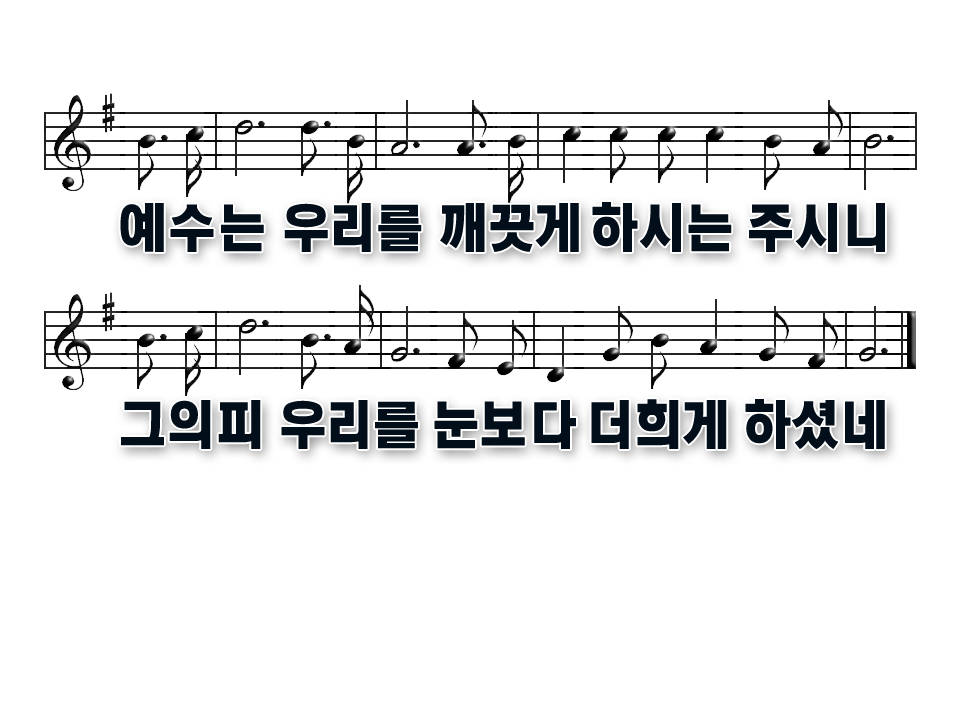 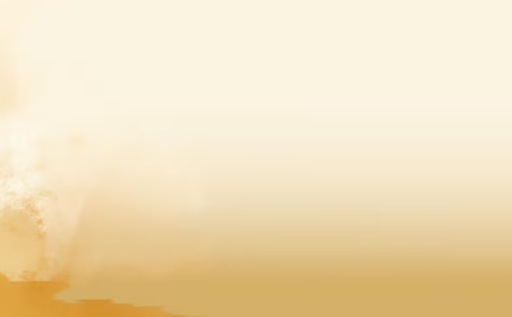 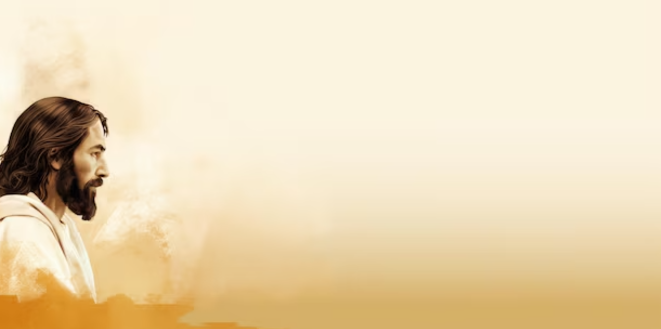 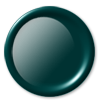 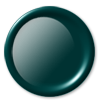 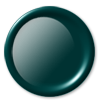 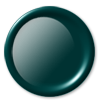 4
3
2
1
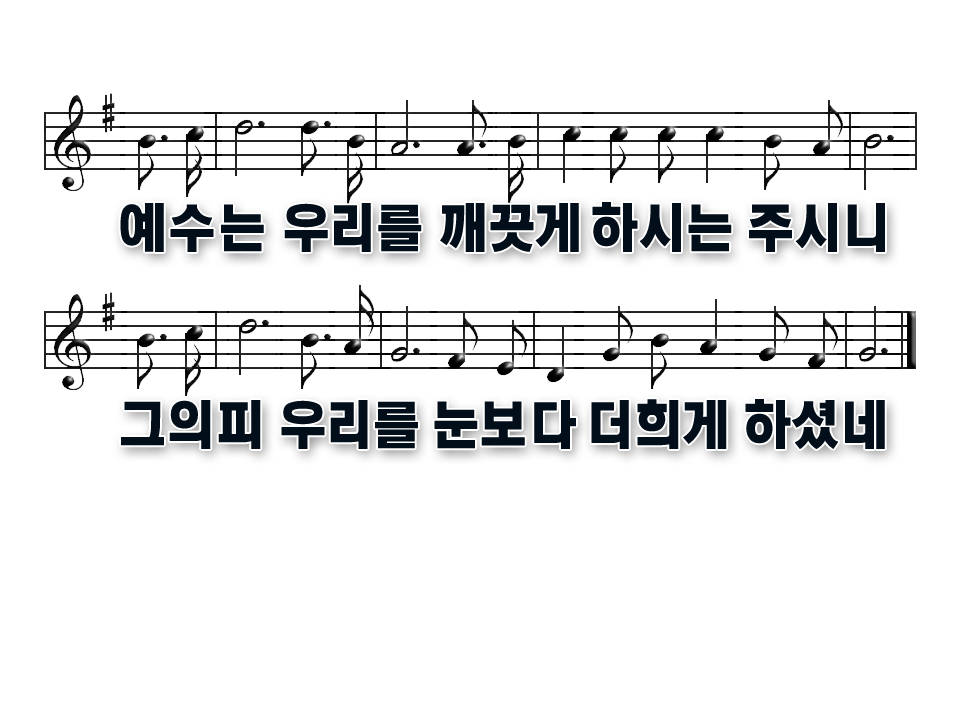 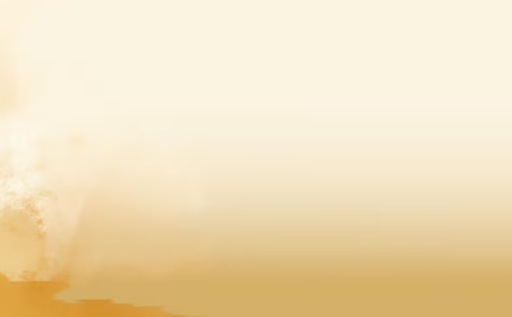 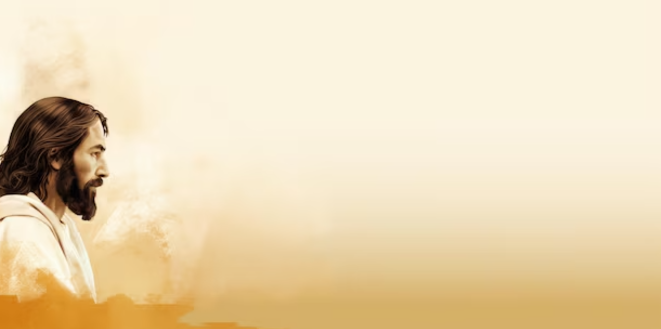 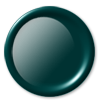 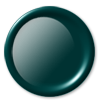 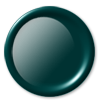 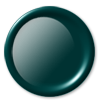 4
3
2
1
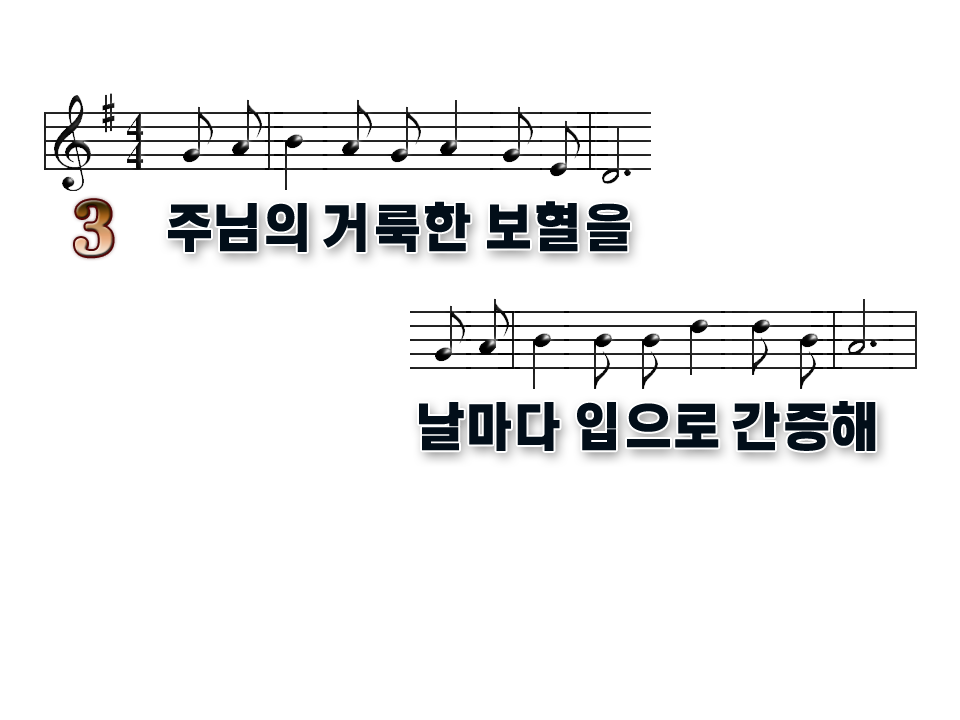 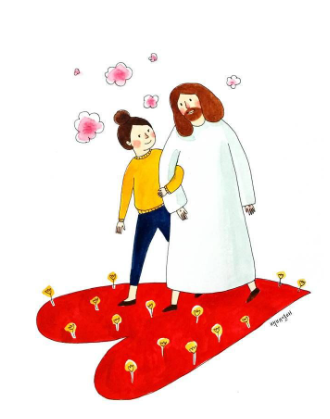 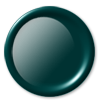 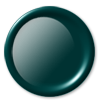 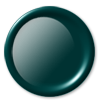 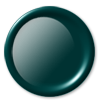 4
3
2
1
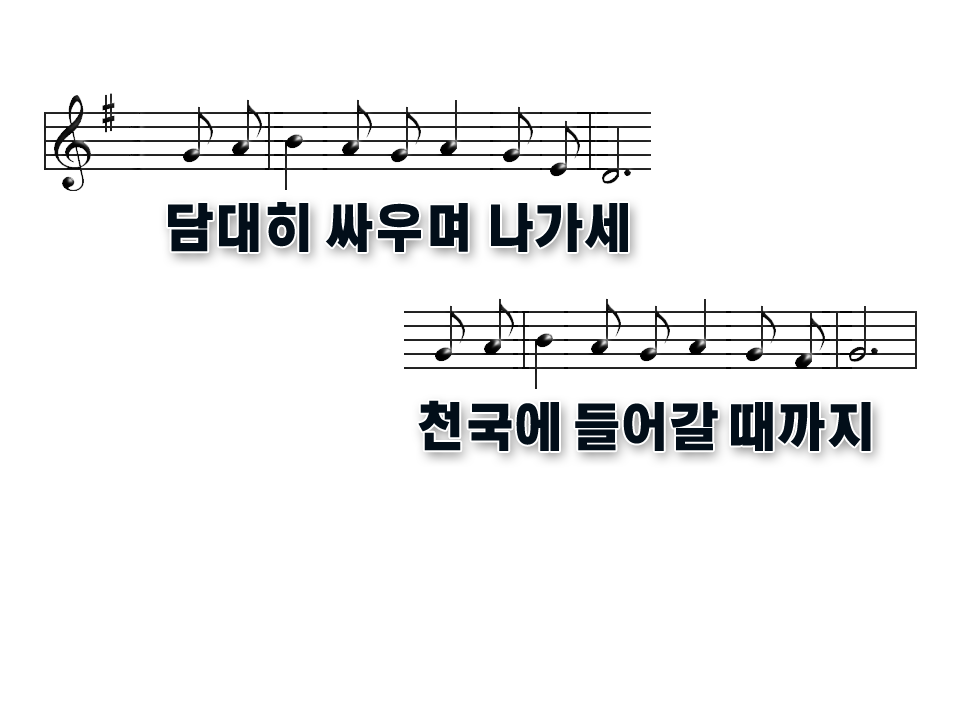 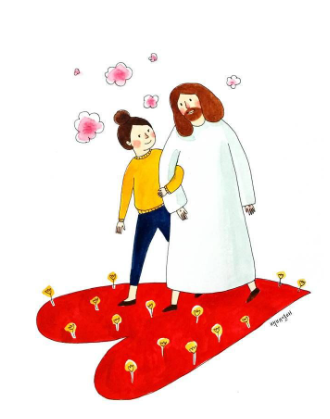 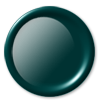 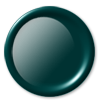 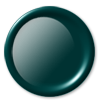 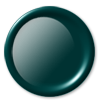 4
3
2
1
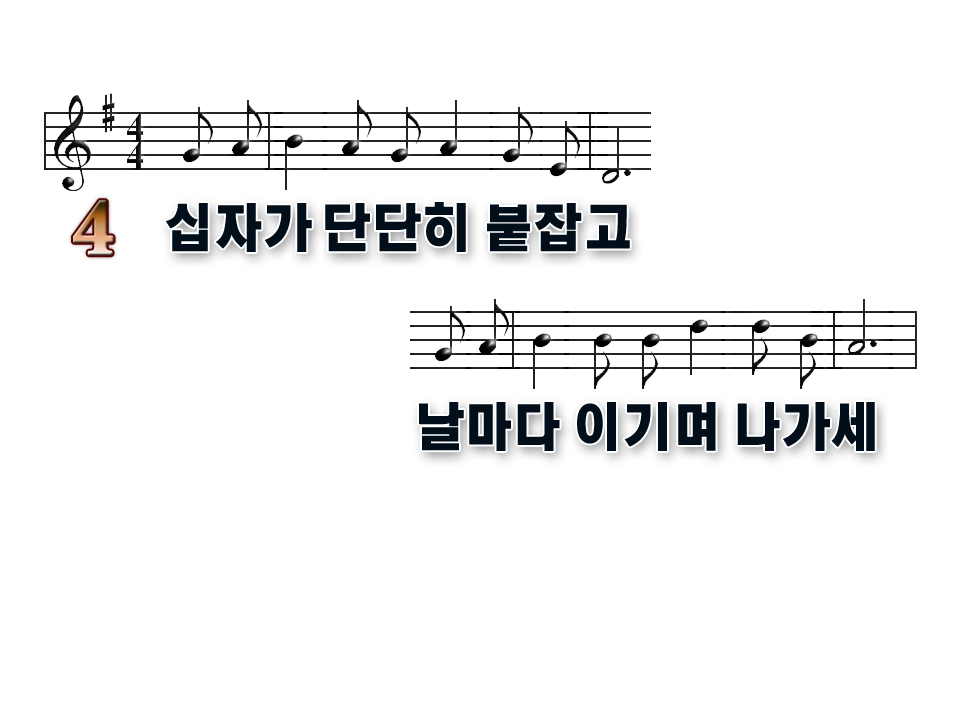 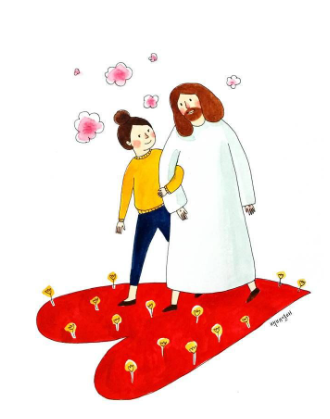 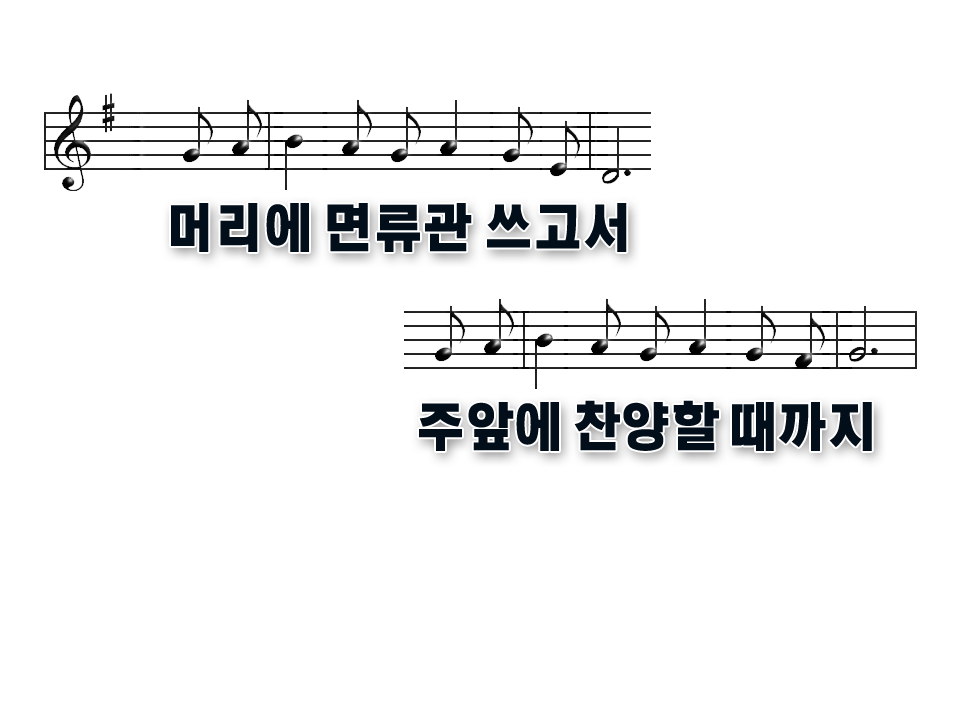 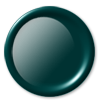 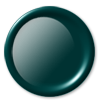 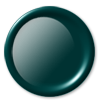 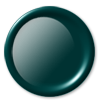 4
3
2
1
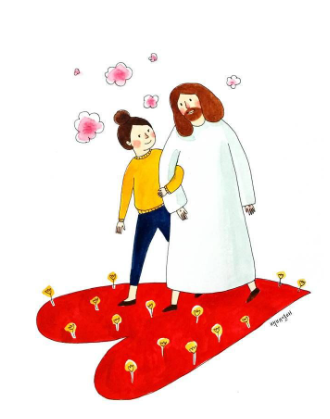 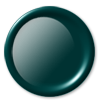 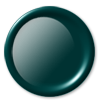 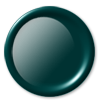 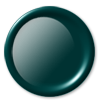 4
3
2
1
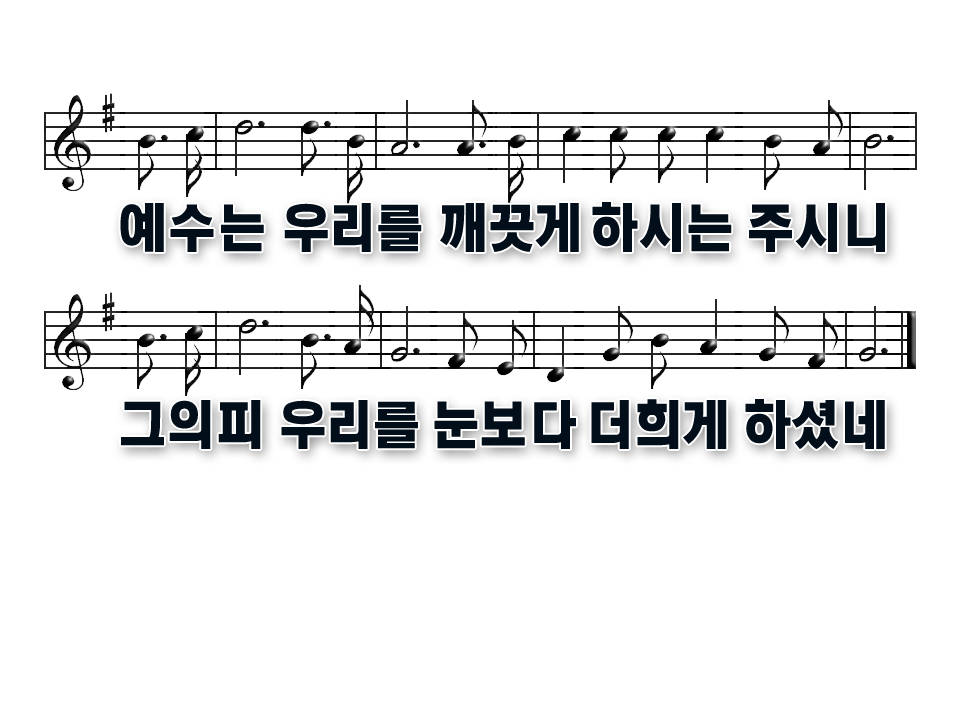 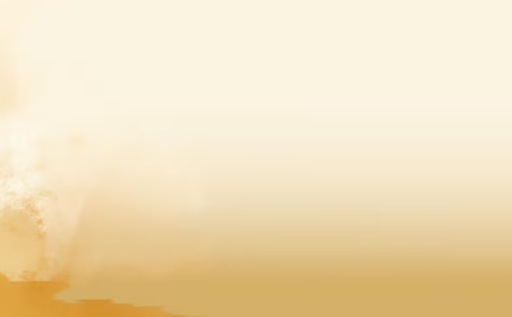 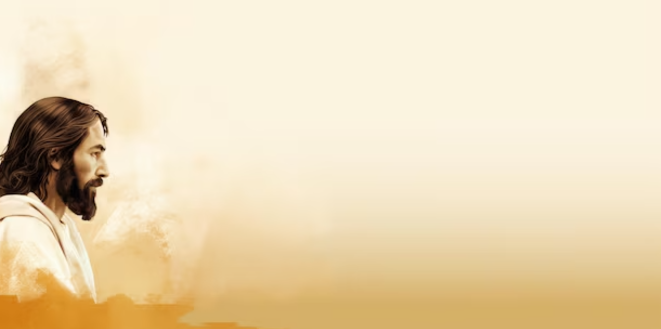 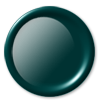 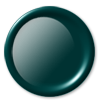 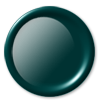 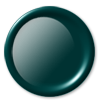 4
3
2
1
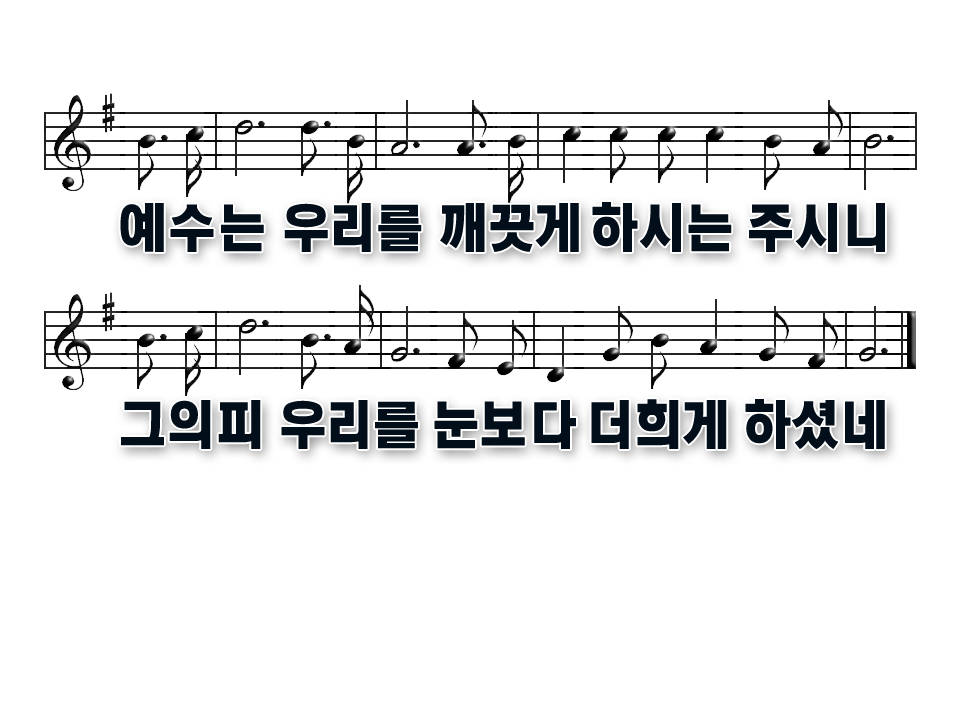 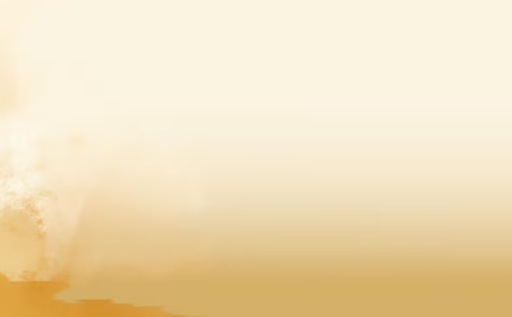 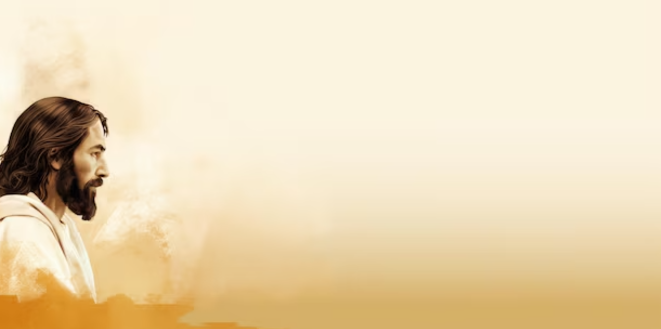 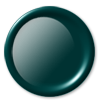 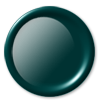 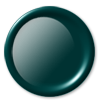 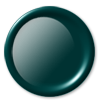 4
3
2
1
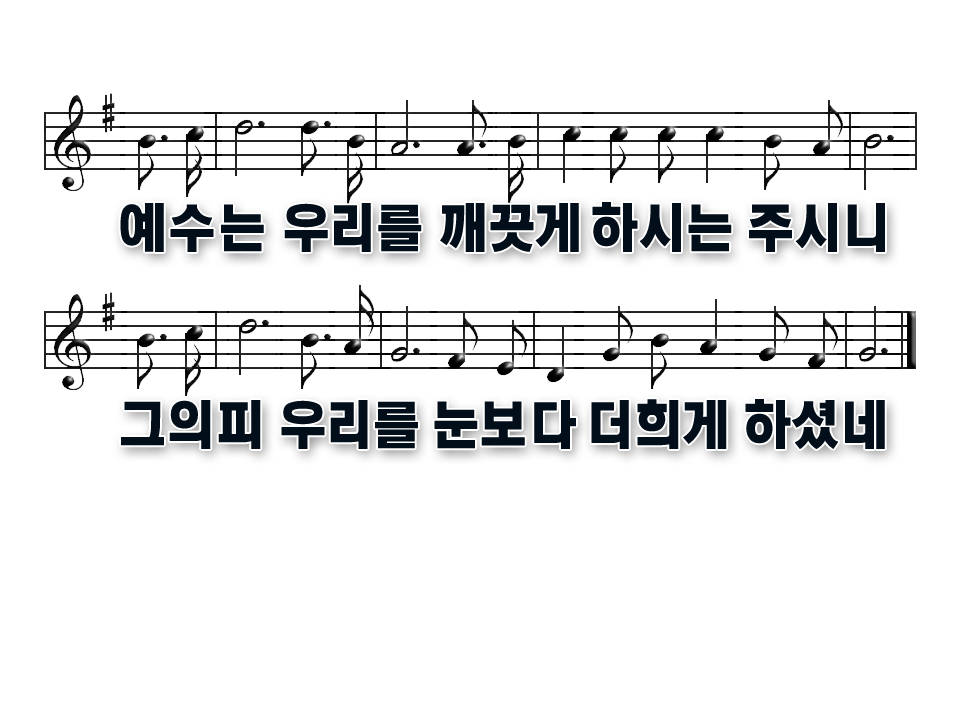 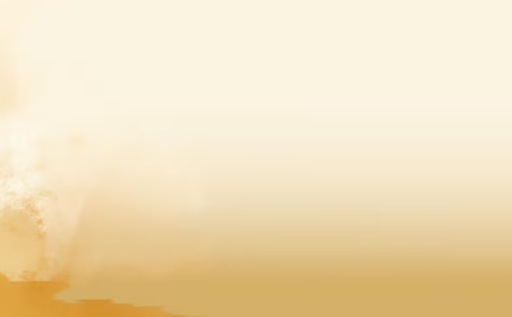 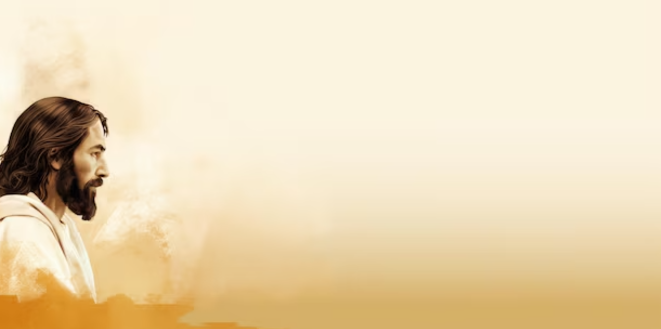 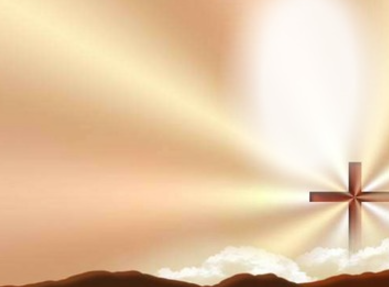 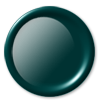 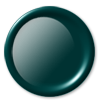 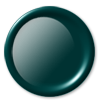 3
2
1
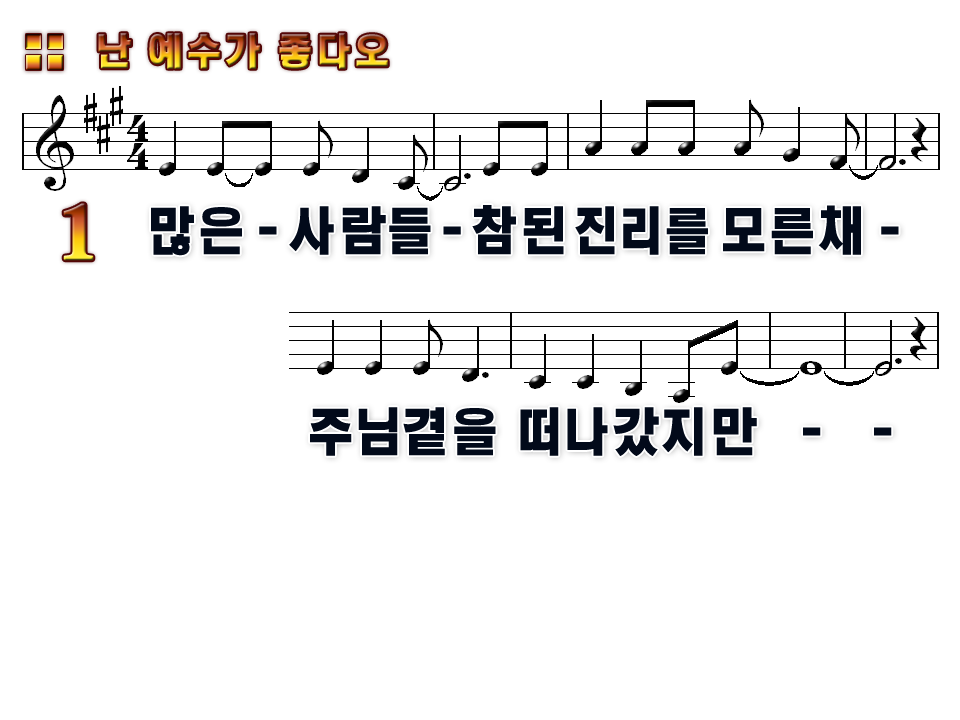 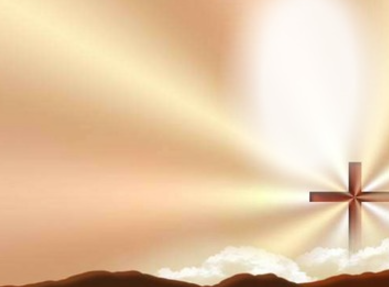 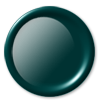 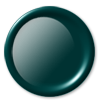 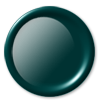 3
2
1
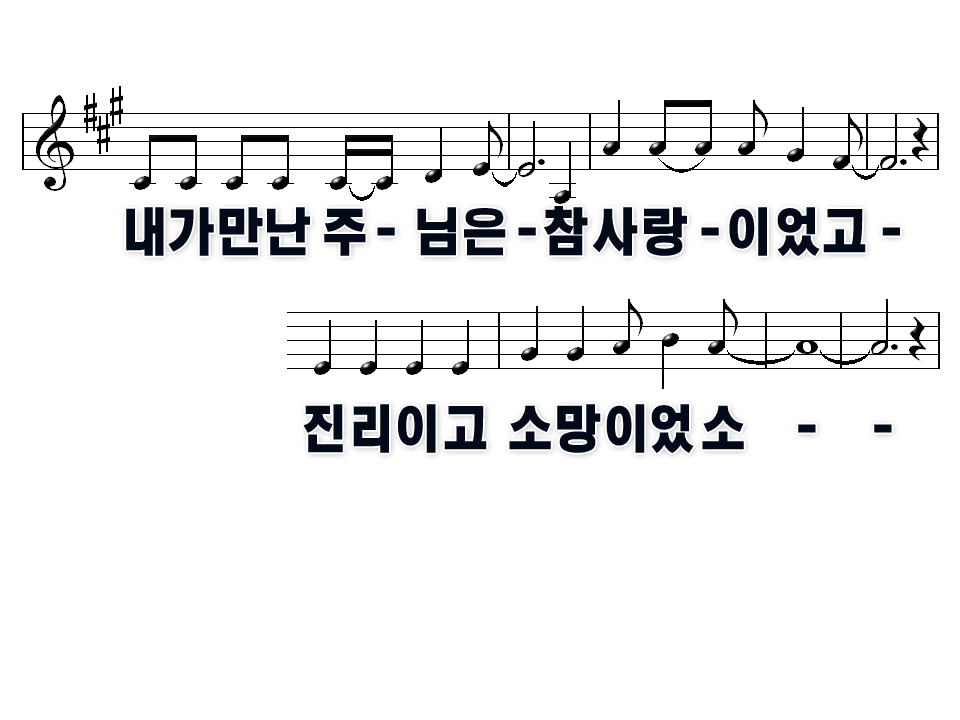 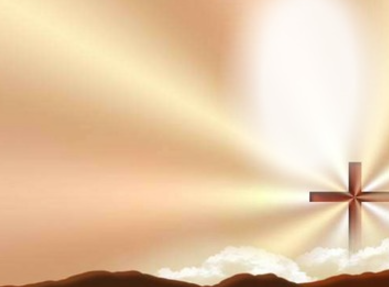 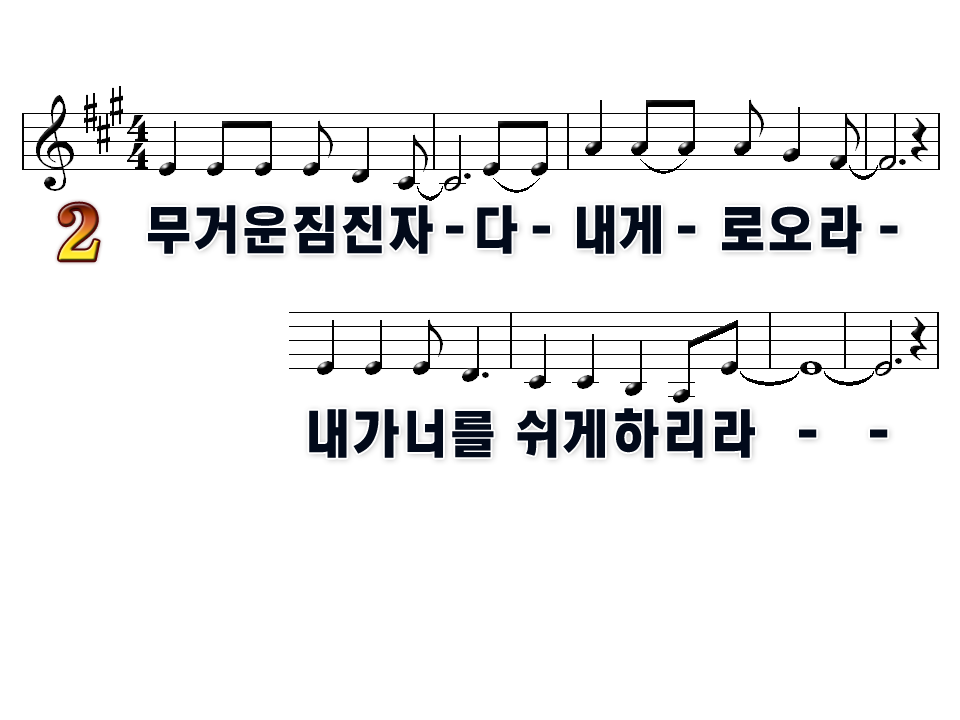 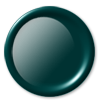 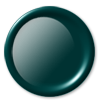 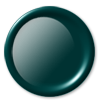 3
2
1
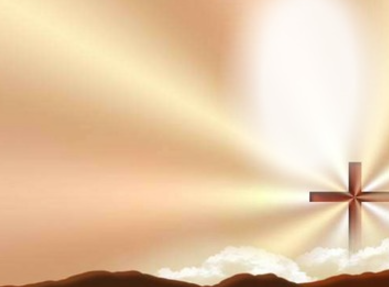 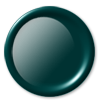 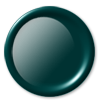 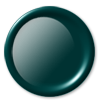 3
2
1
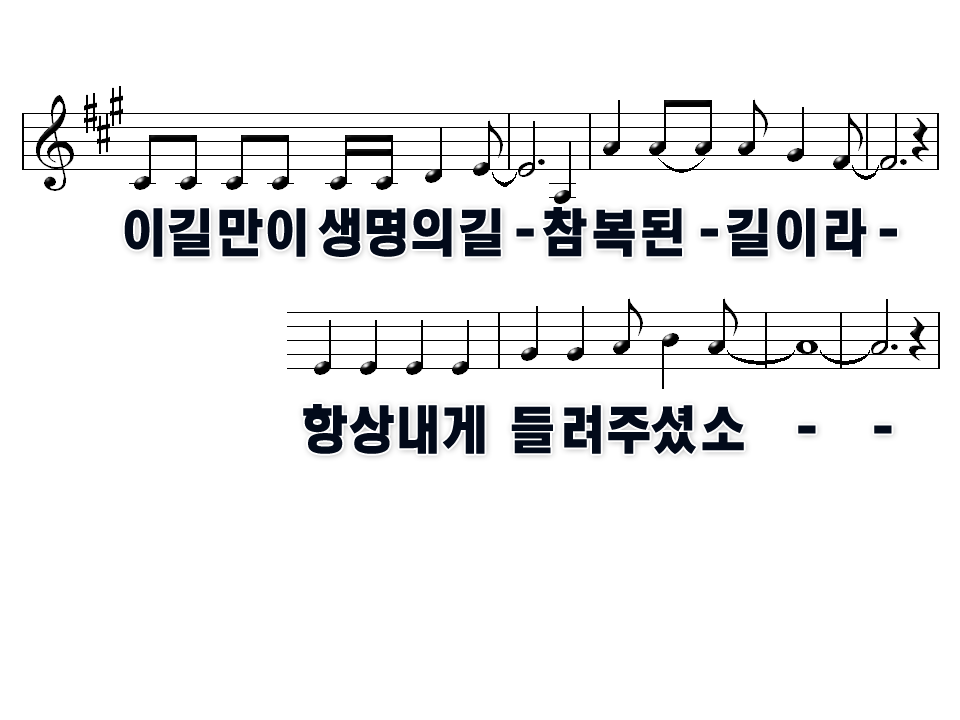 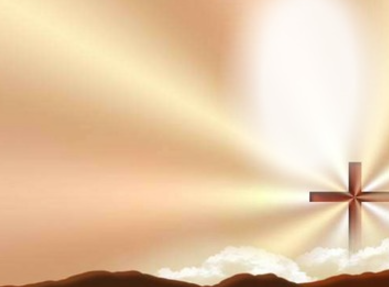 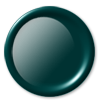 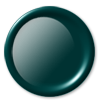 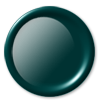 3
2
1
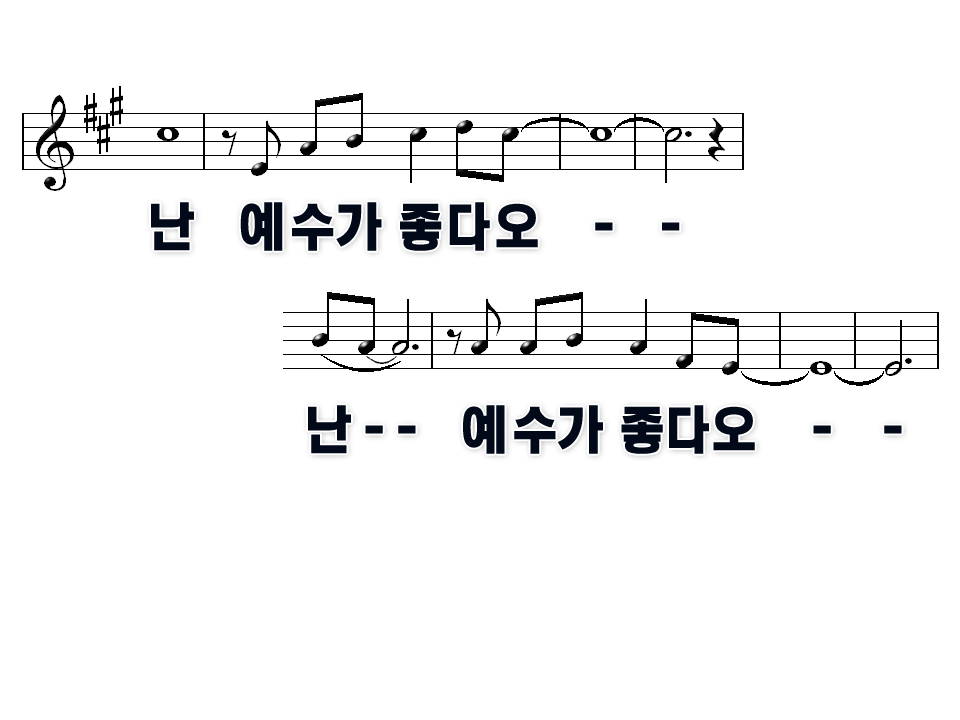 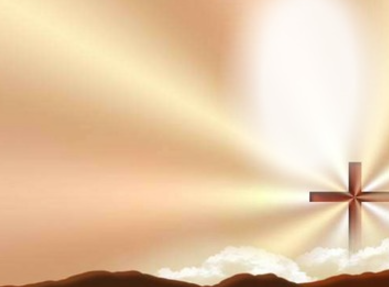 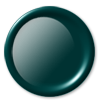 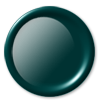 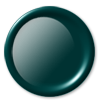 3
2
1
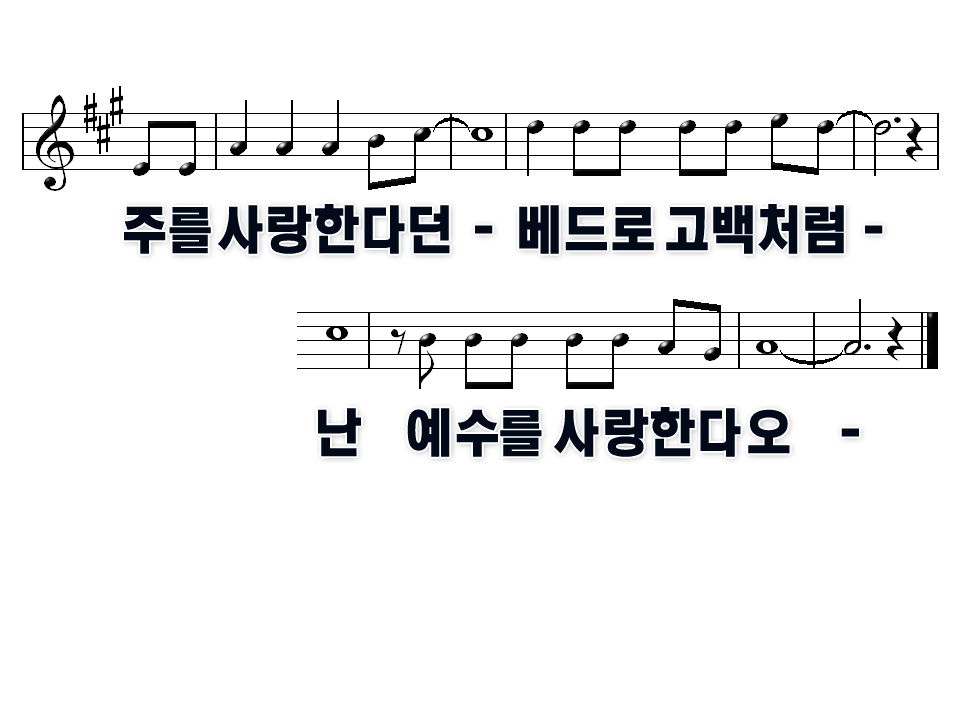 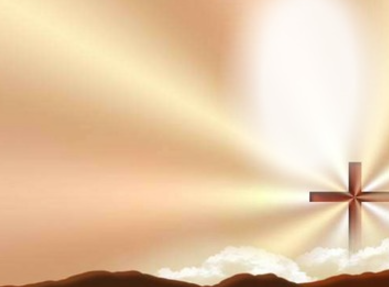 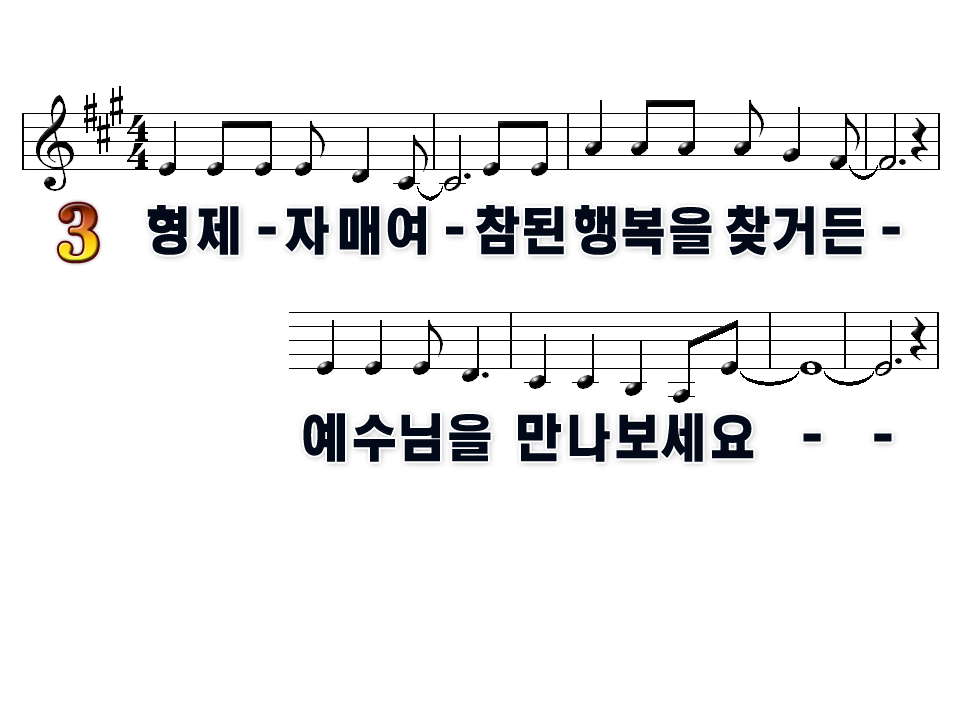 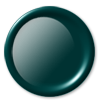 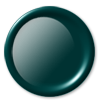 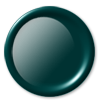 3
2
1
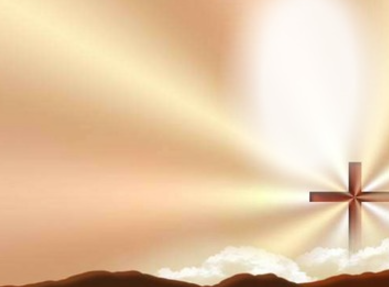 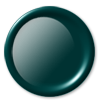 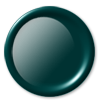 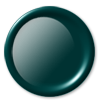 3
2
1
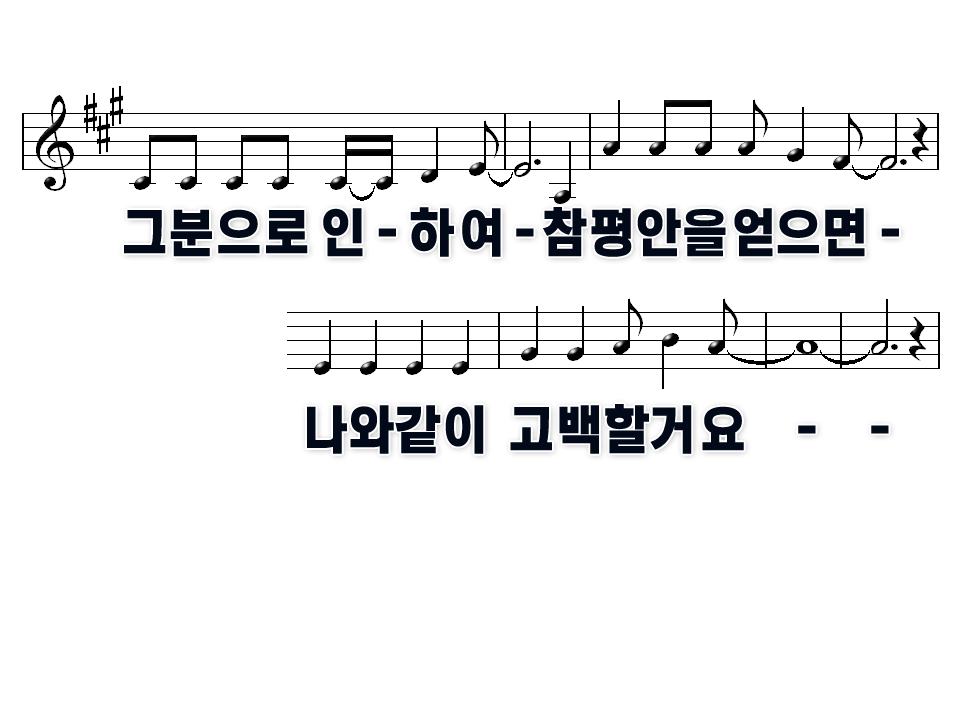 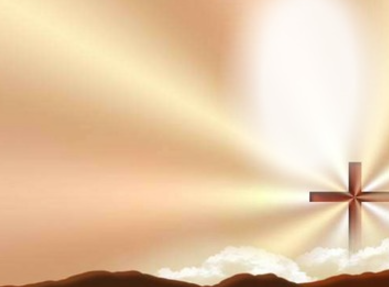 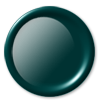 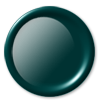 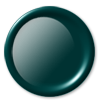 3
2
1
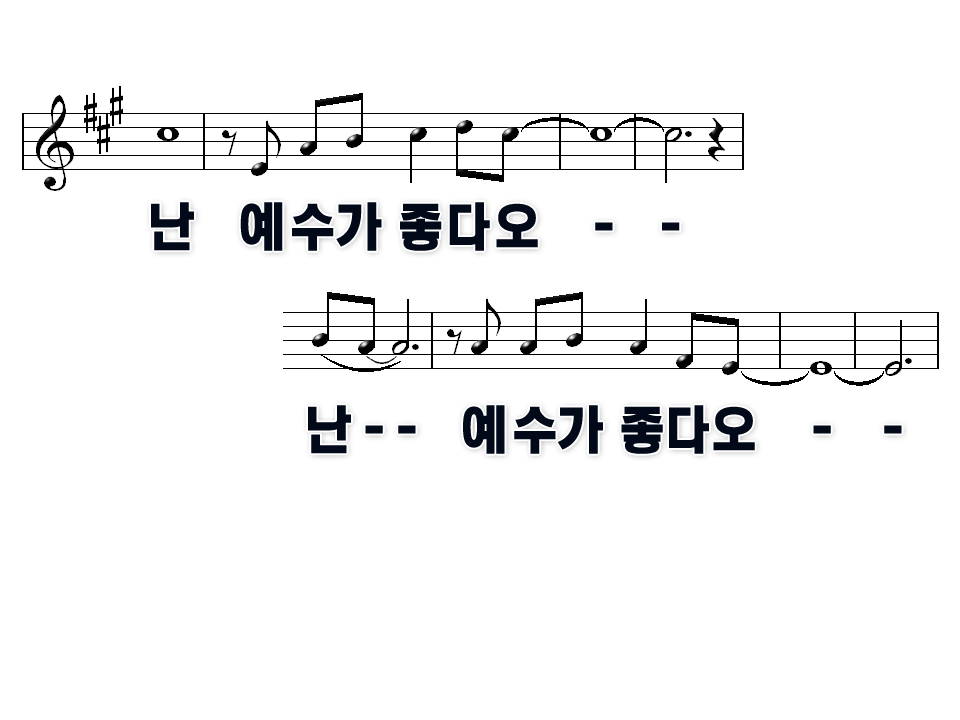 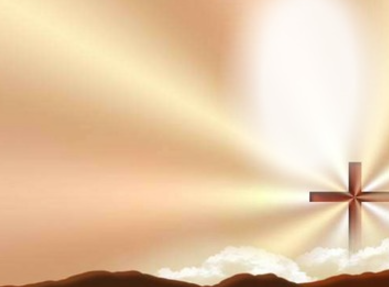 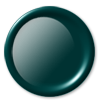 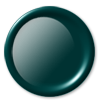 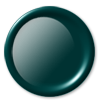 3
2
1
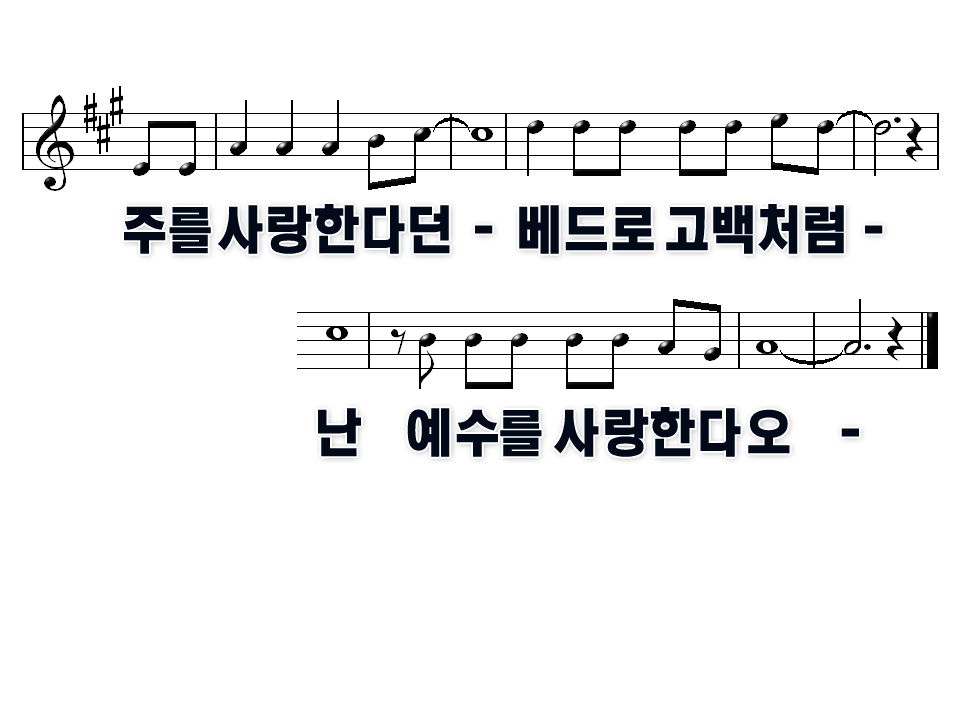 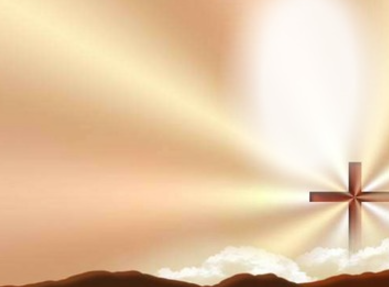 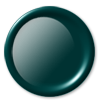 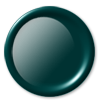 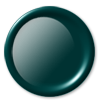 3
2
1
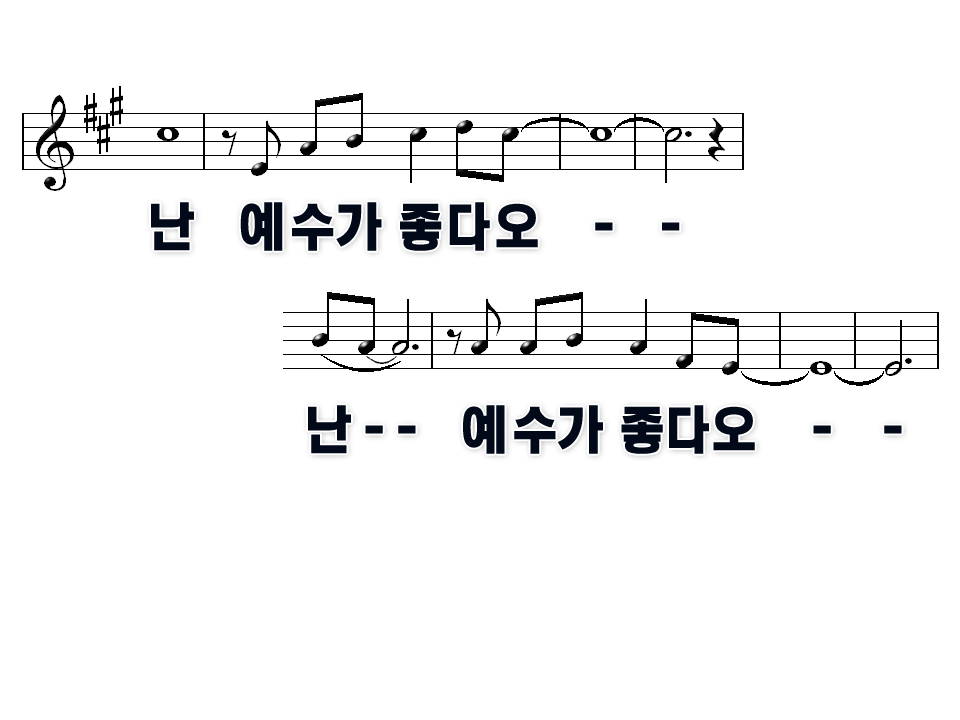 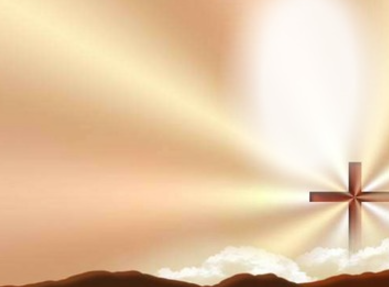 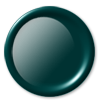 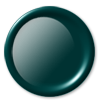 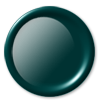 3
2
1
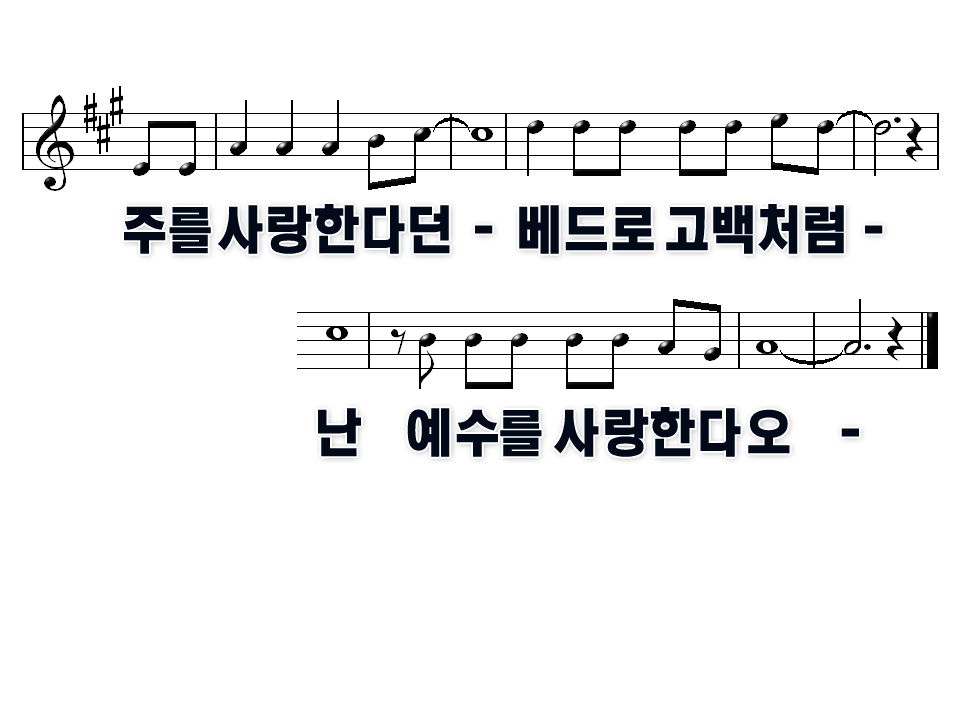 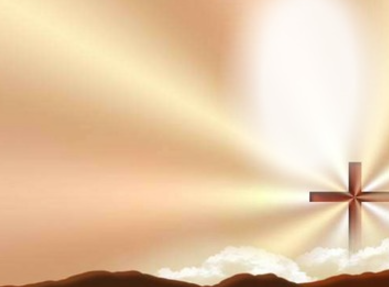 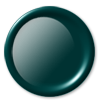 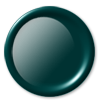 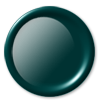 3
2
1
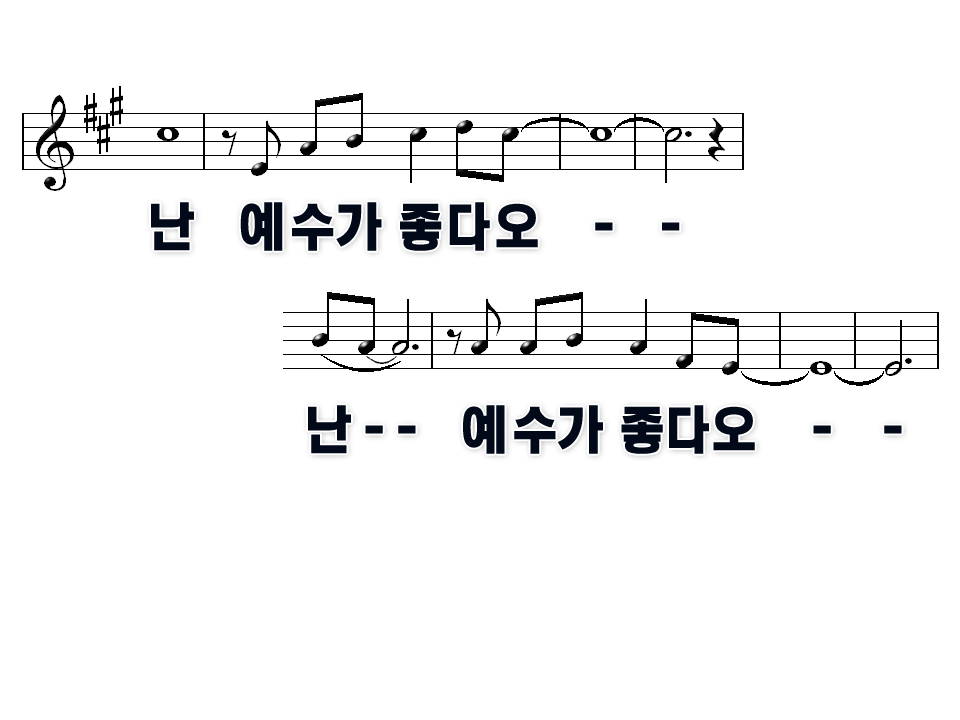 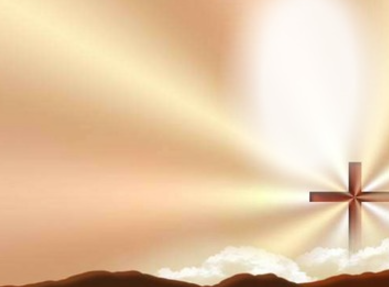 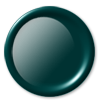 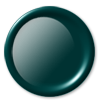 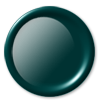 3
2
1
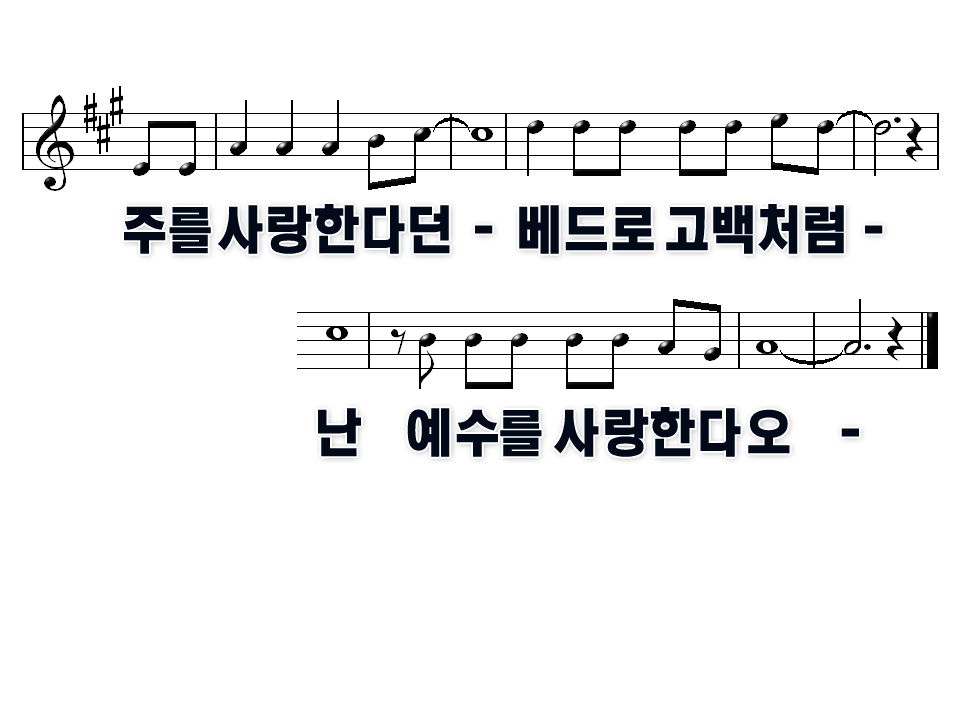 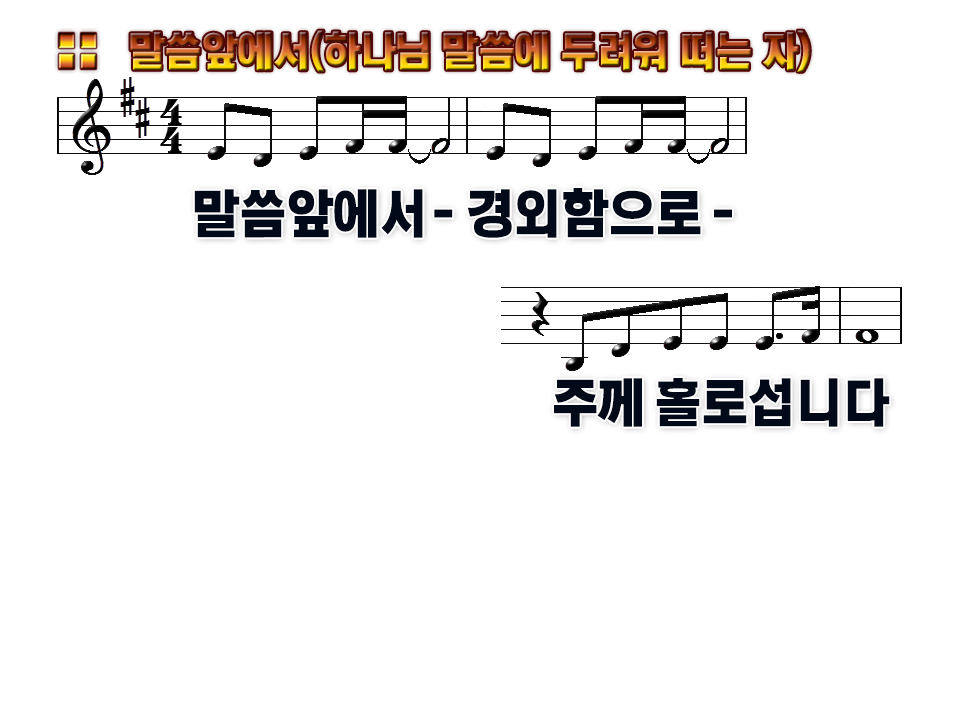 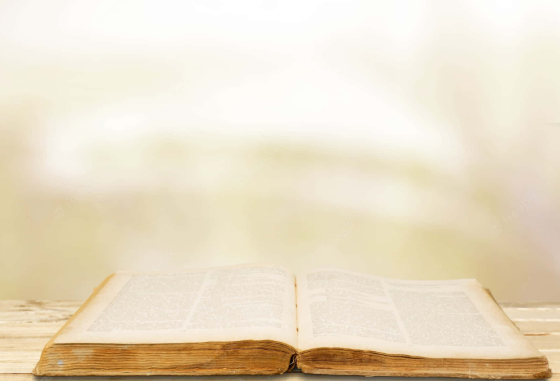 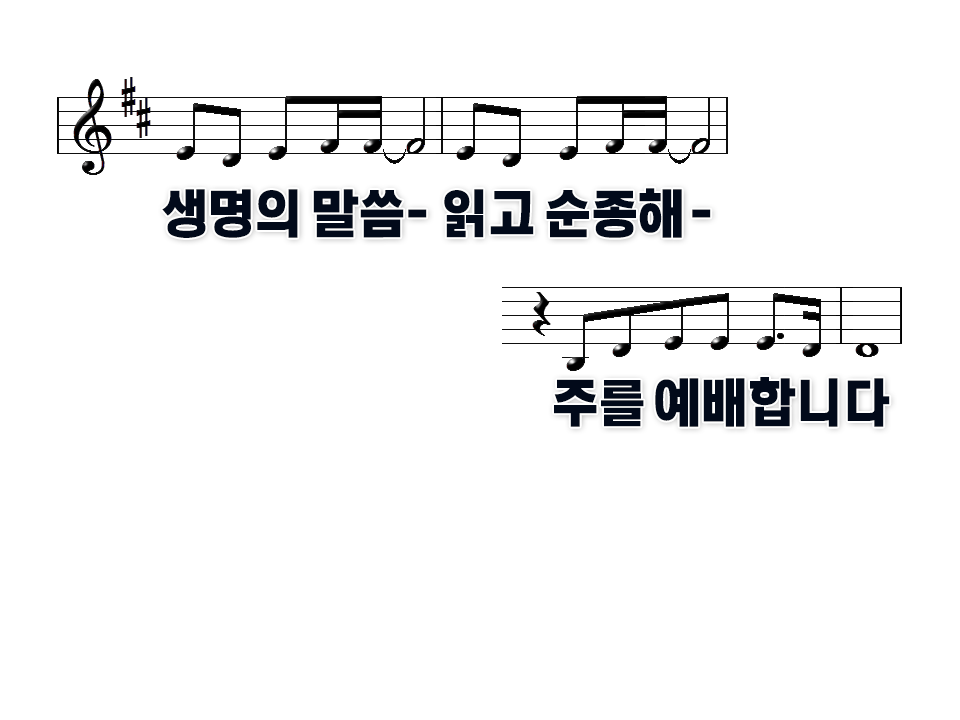 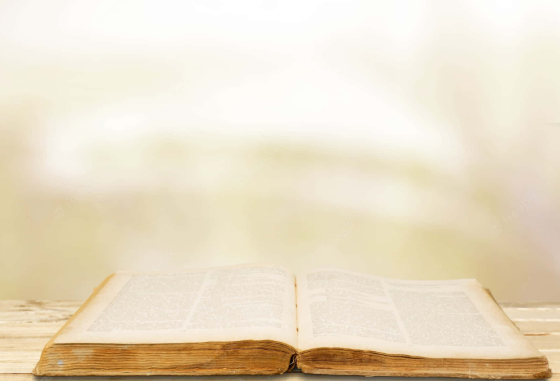 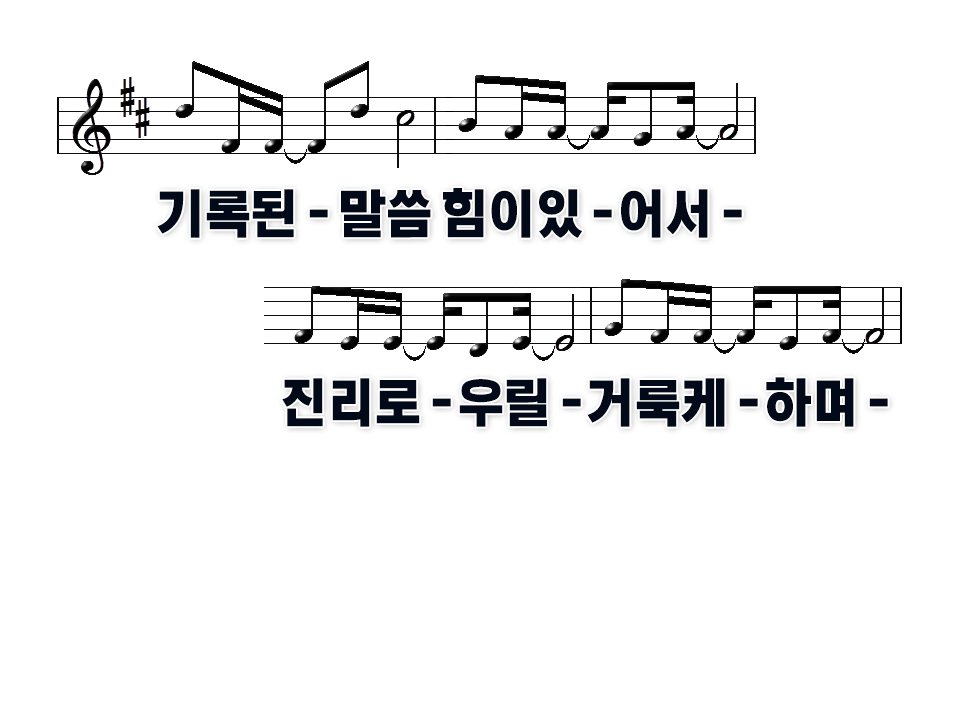 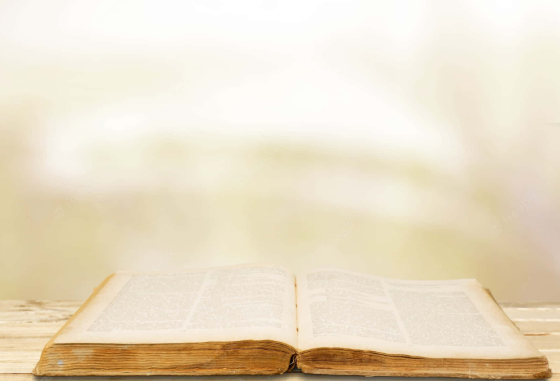 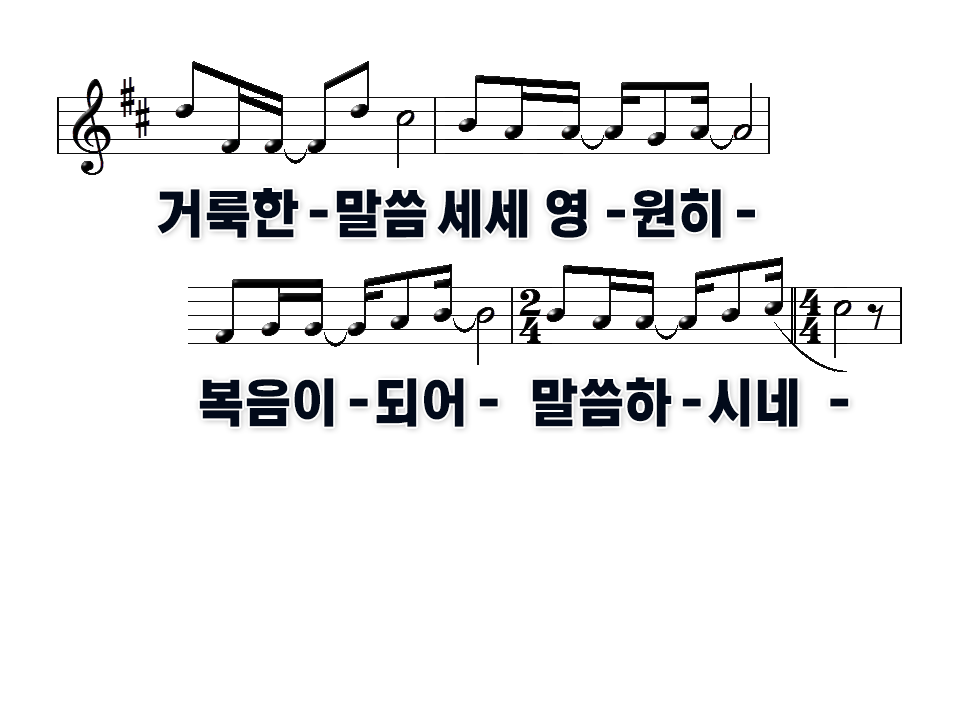 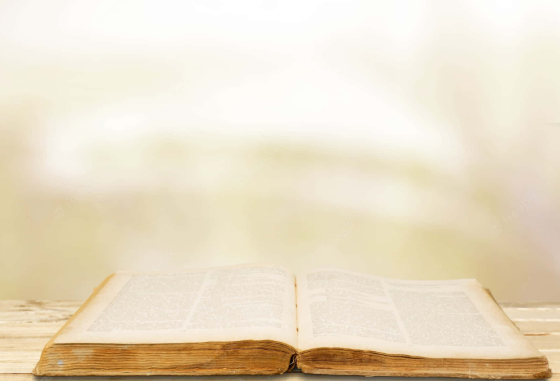 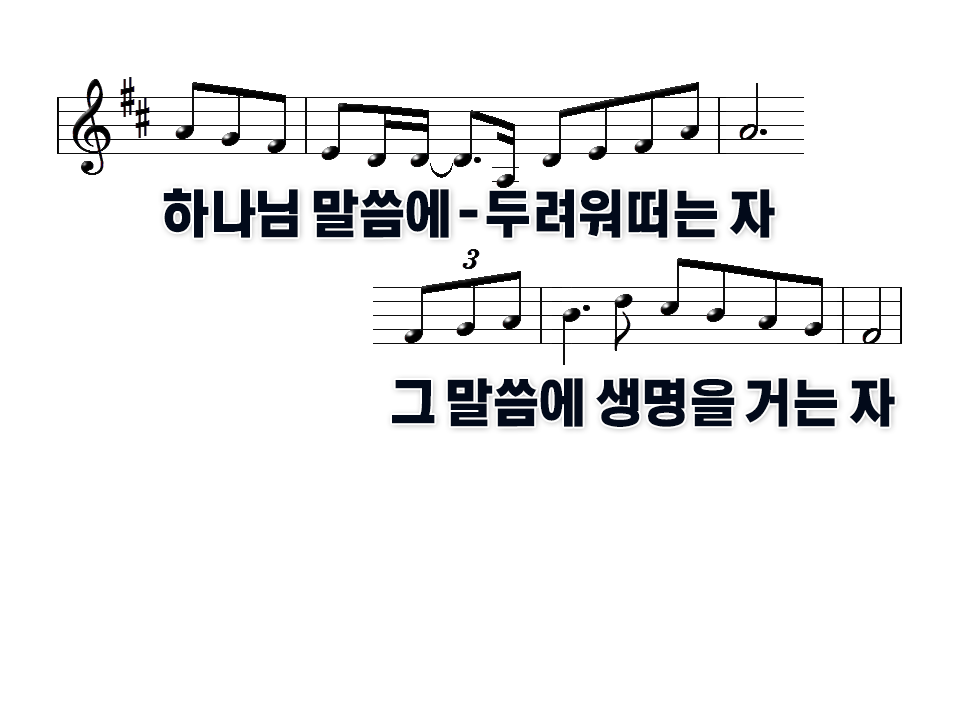 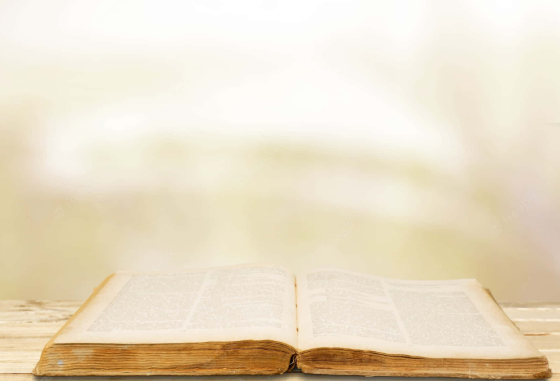 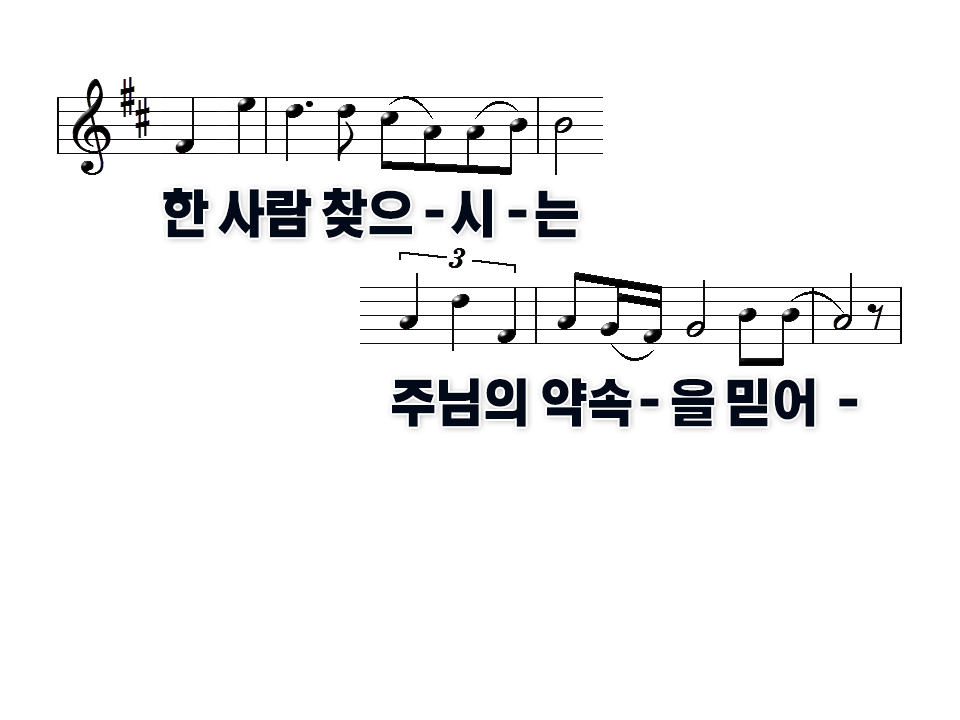 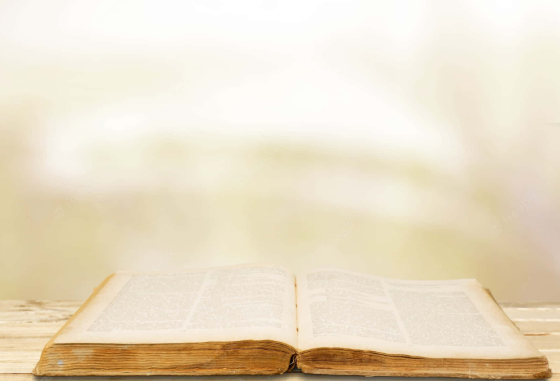 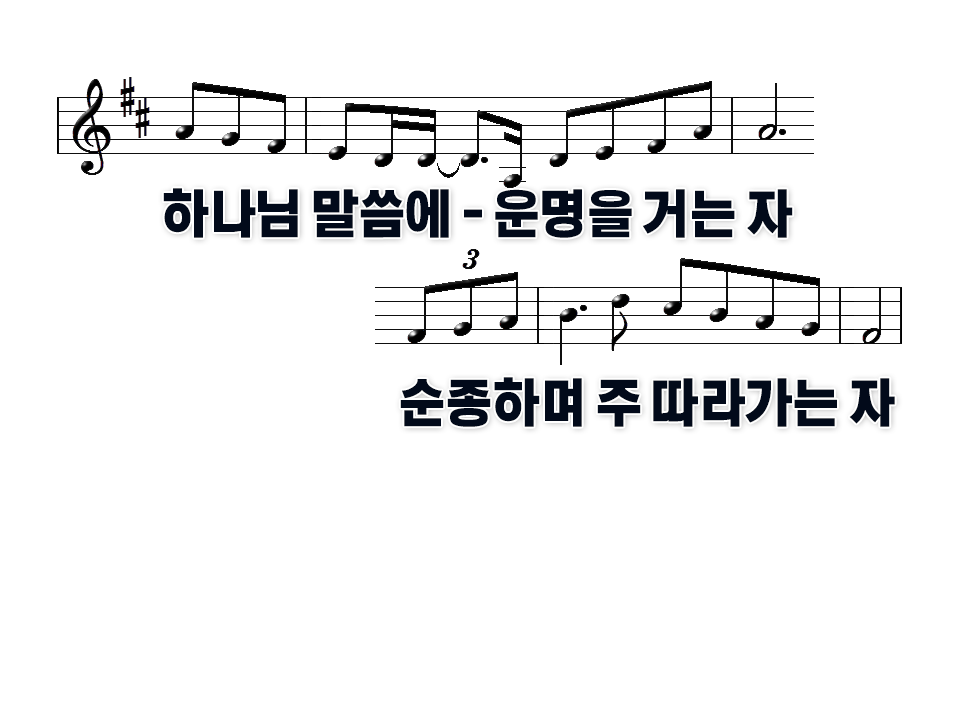 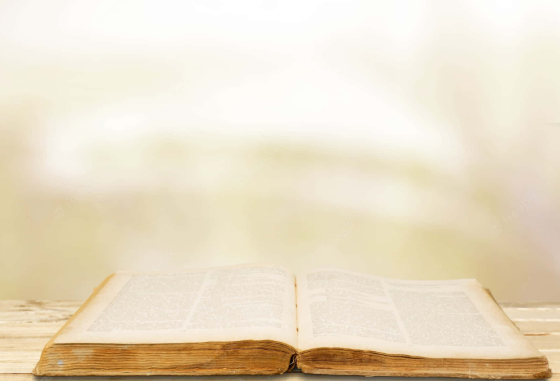 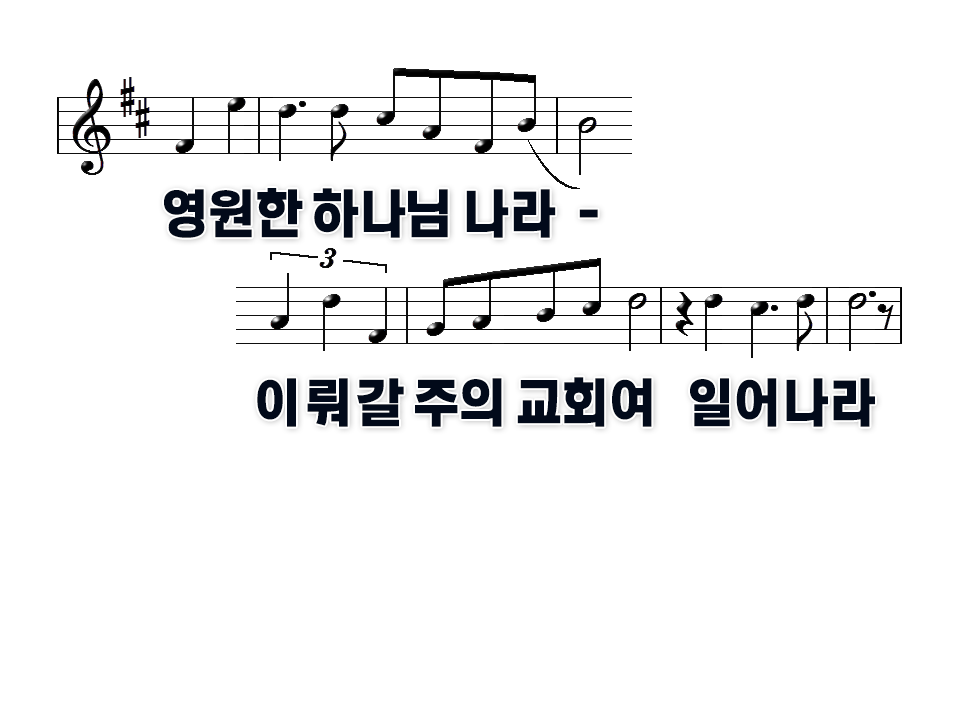 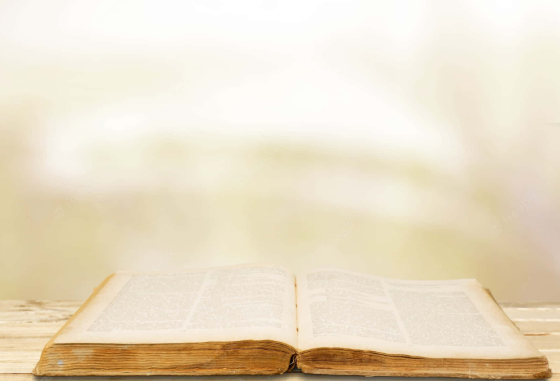 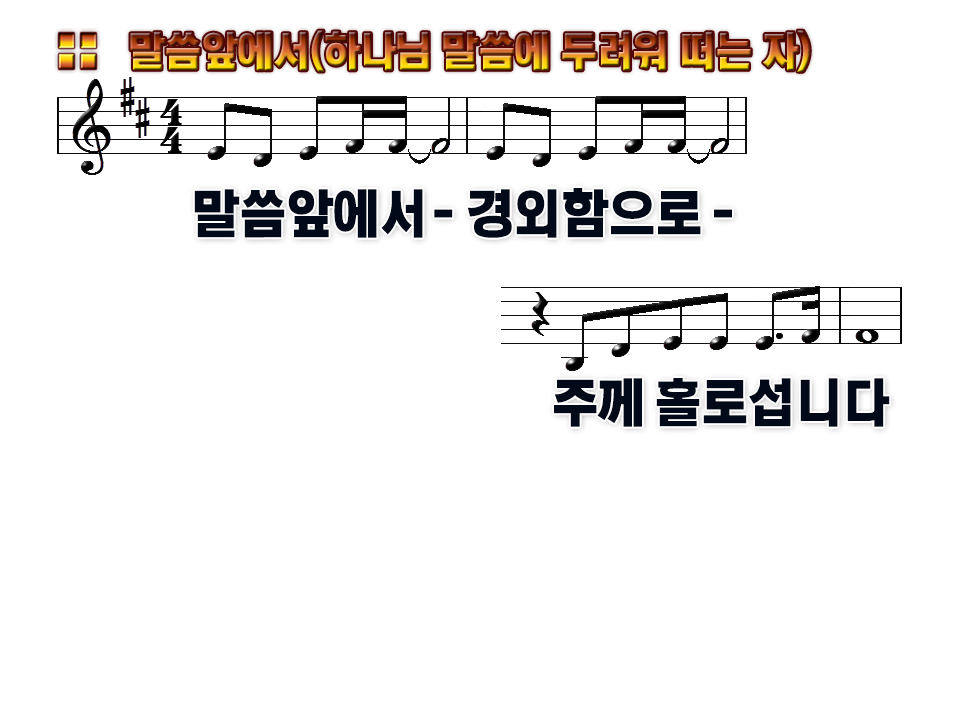 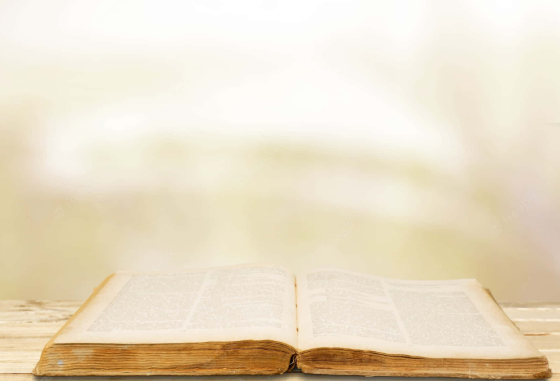 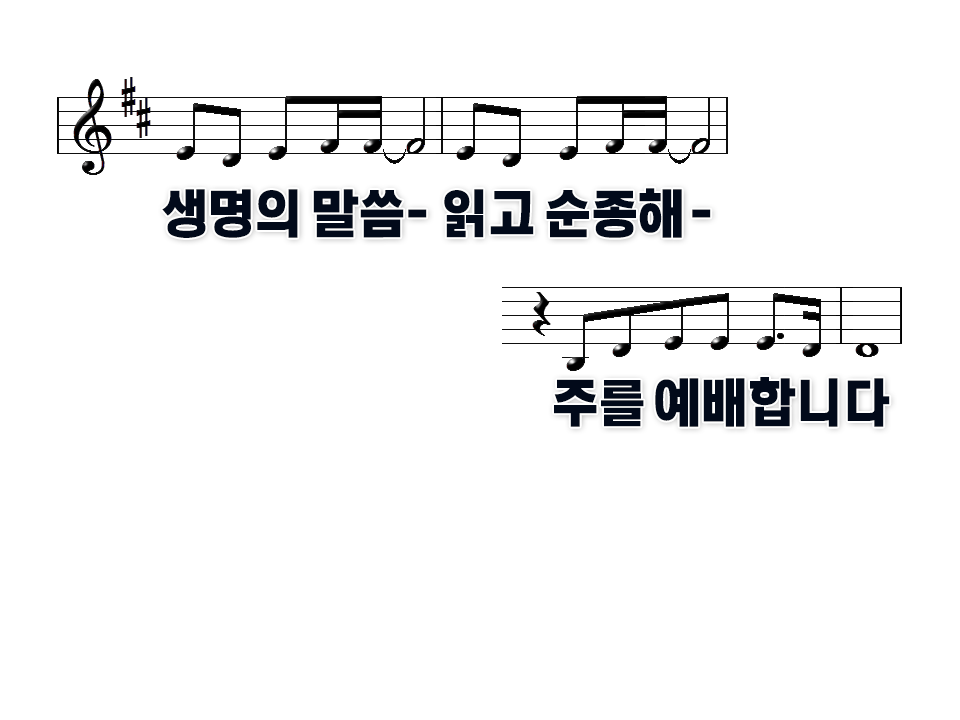 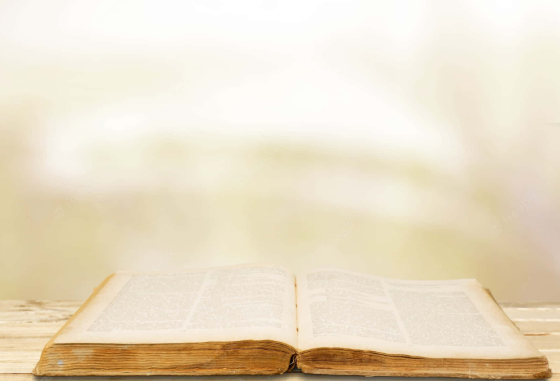 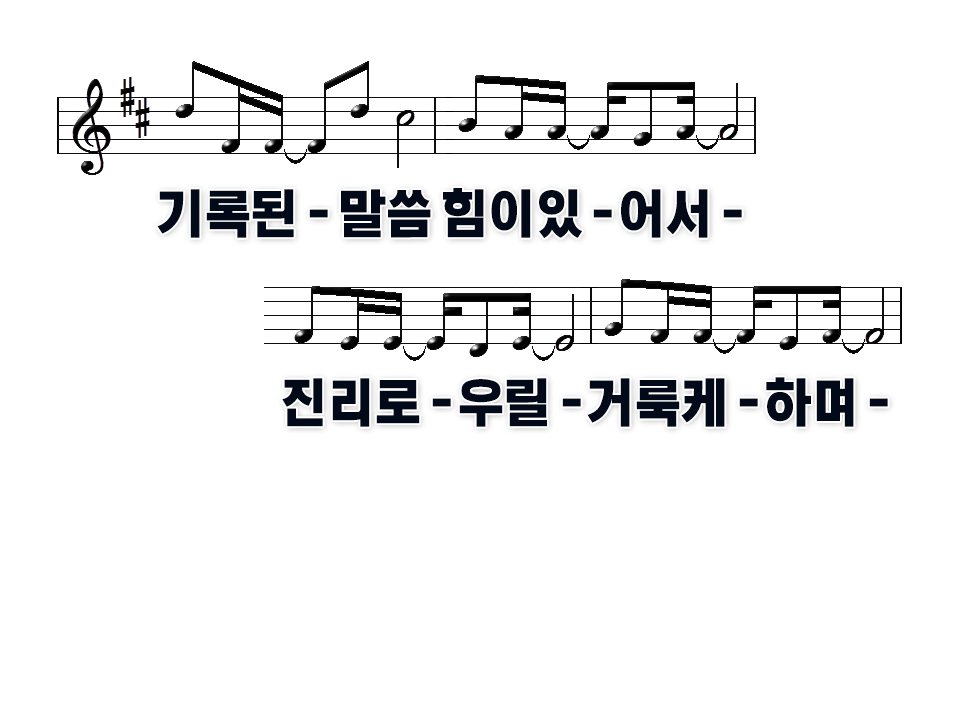 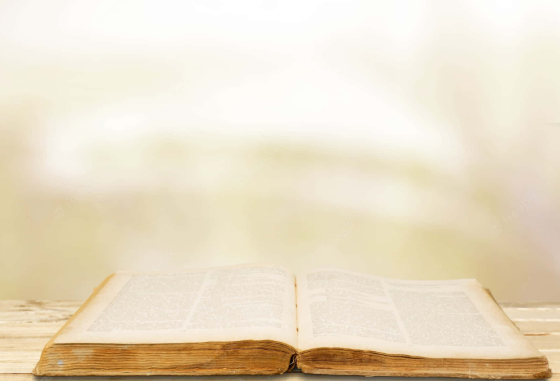 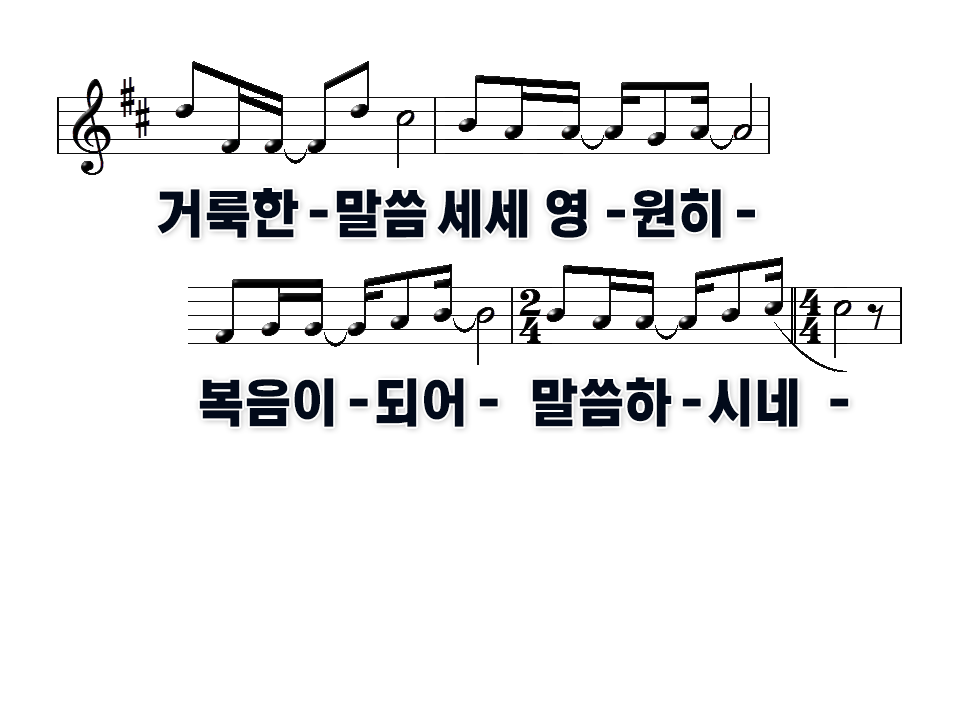 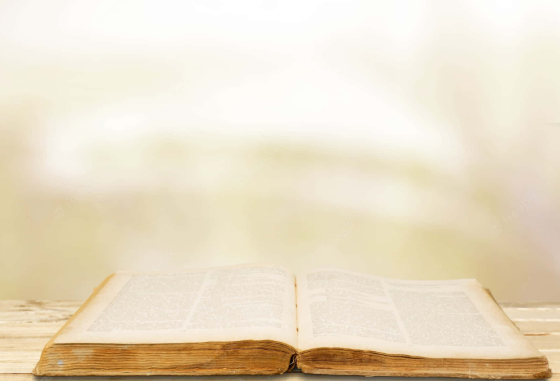 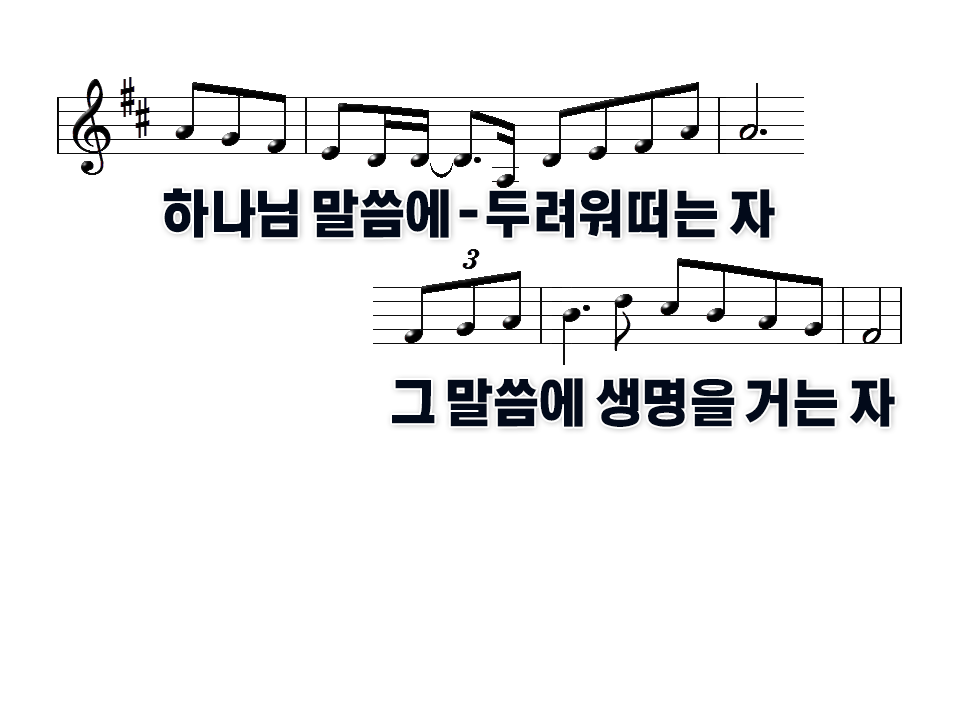 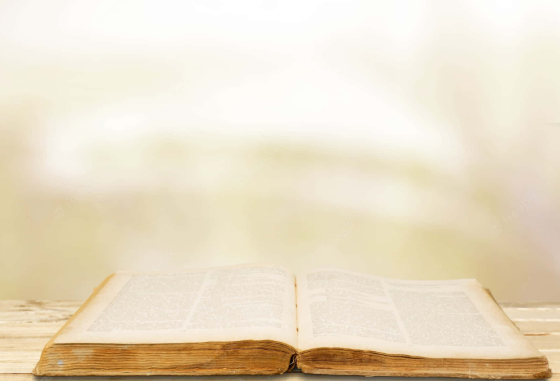 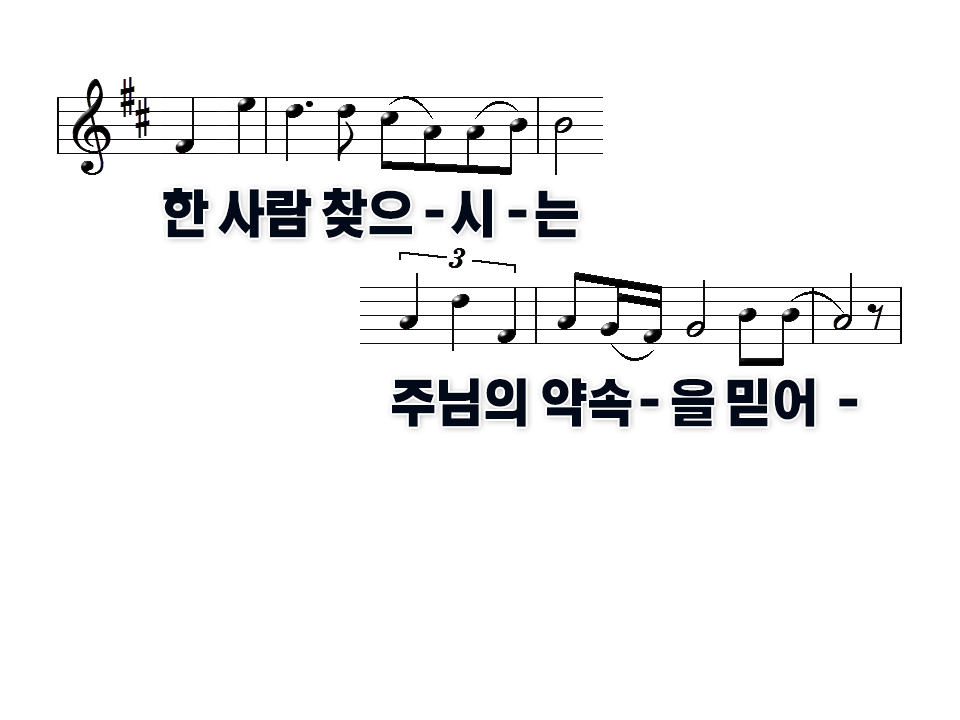 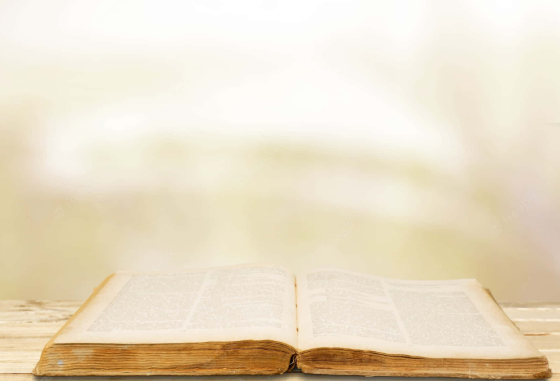 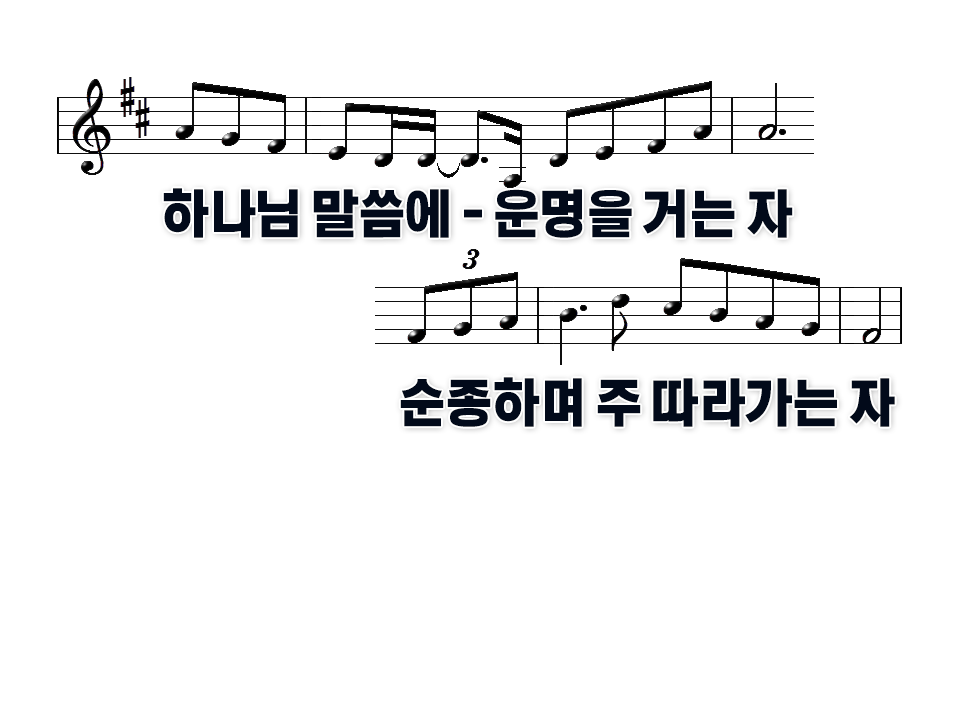 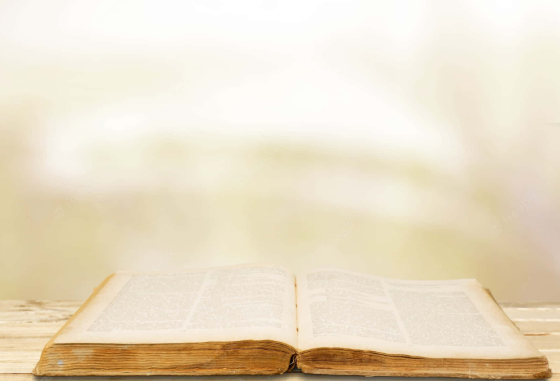 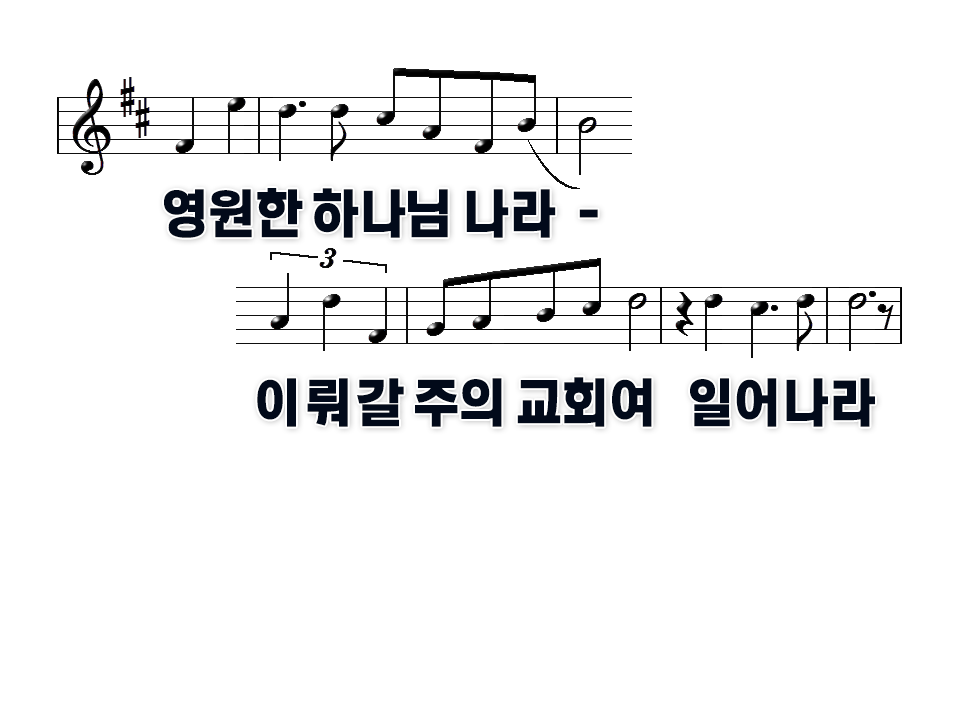 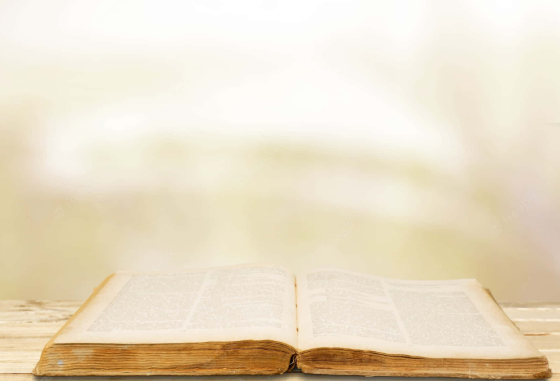 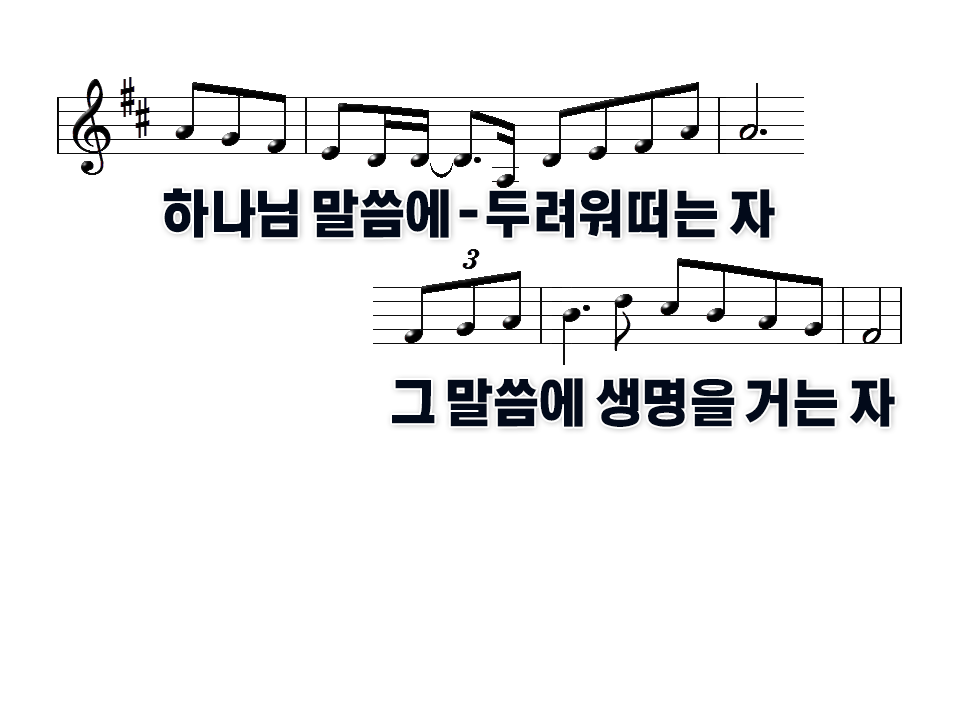 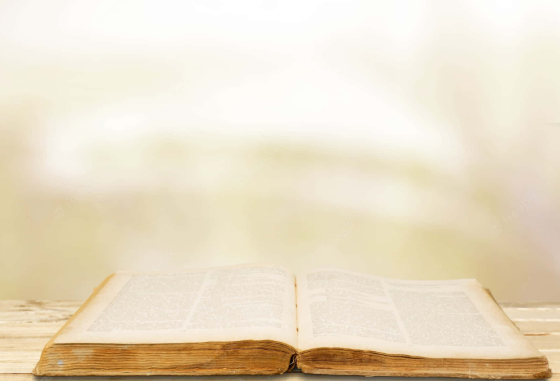 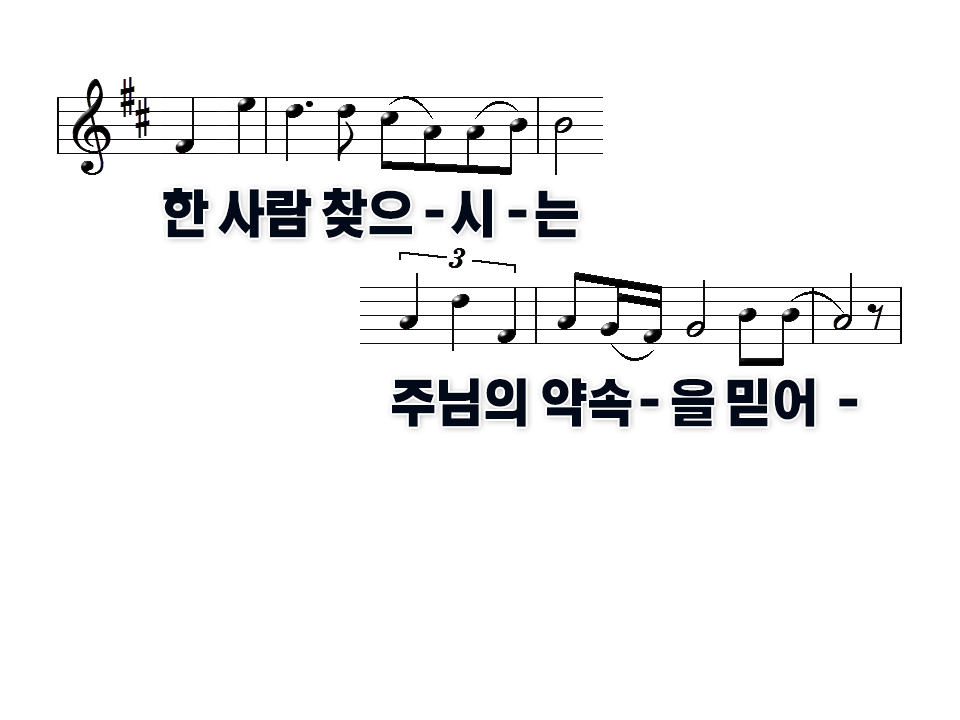 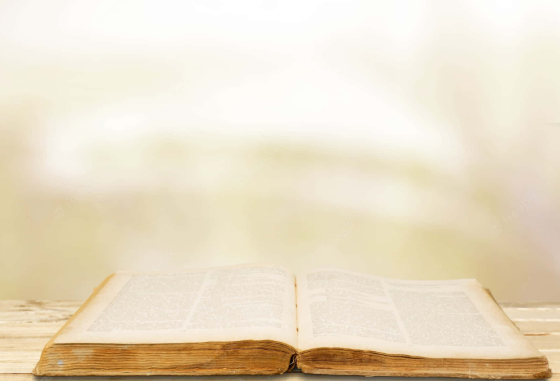 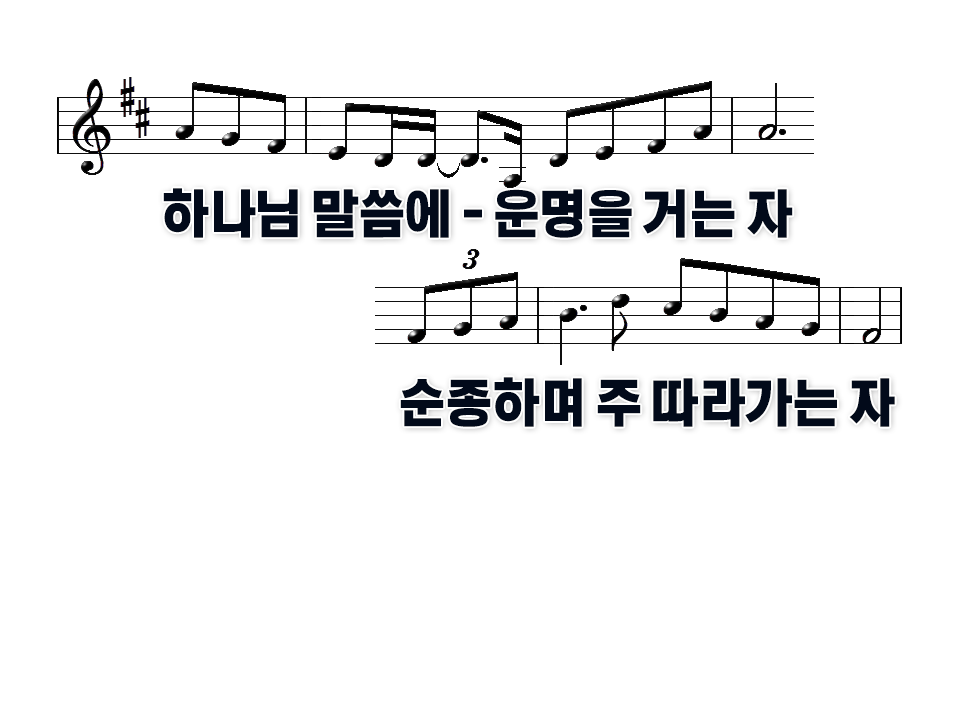 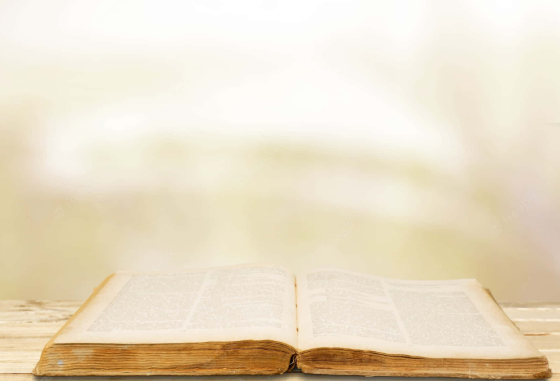 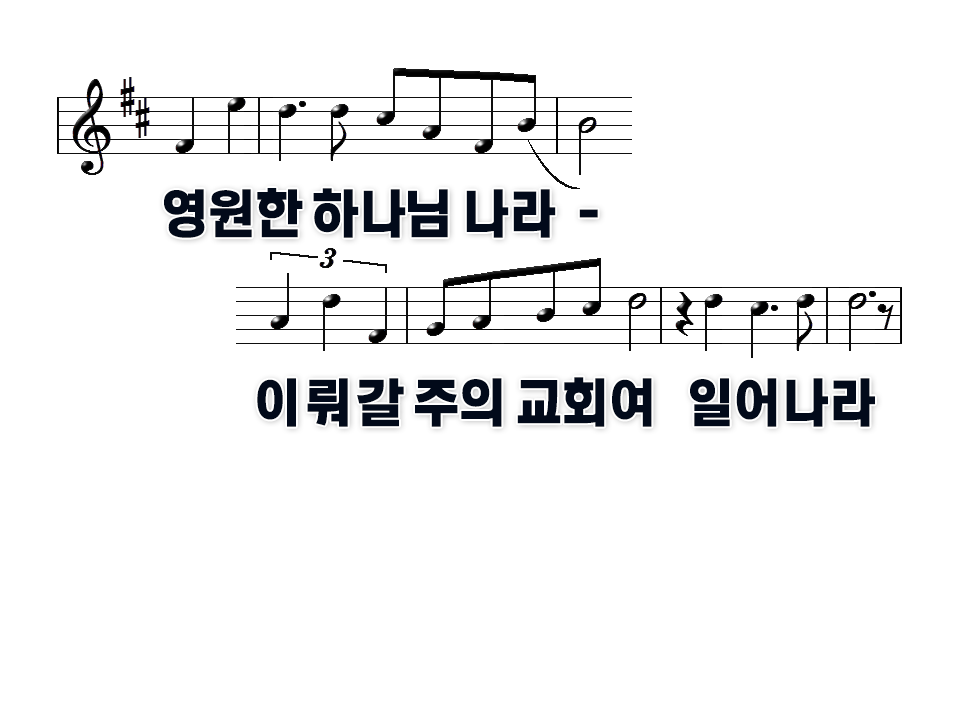 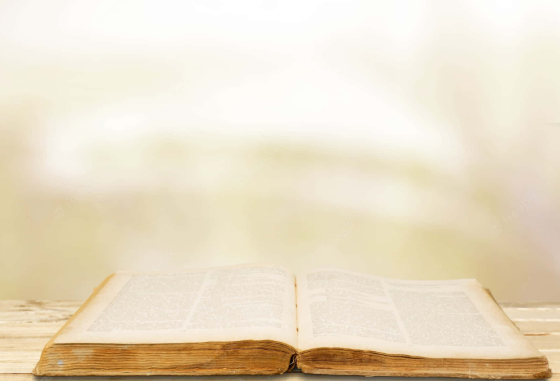 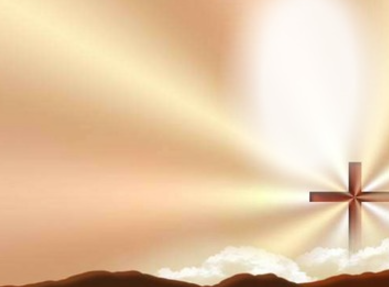 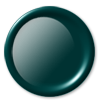 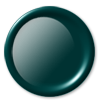 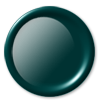 3
2
1
예수는 주 예수는 주
온 천하 만물 우러러
그 보좌 앞 영광을 돌리세
예수 예수
예수는 주~
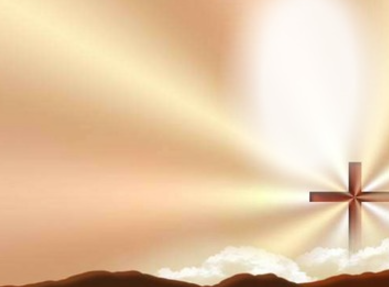 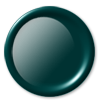 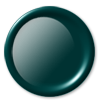 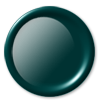 3
2
1
예수는 주 예수는 주
온 천하 만물 우러러
그 보좌 앞 영광을 돌리세
예수 예수
예수는 주~
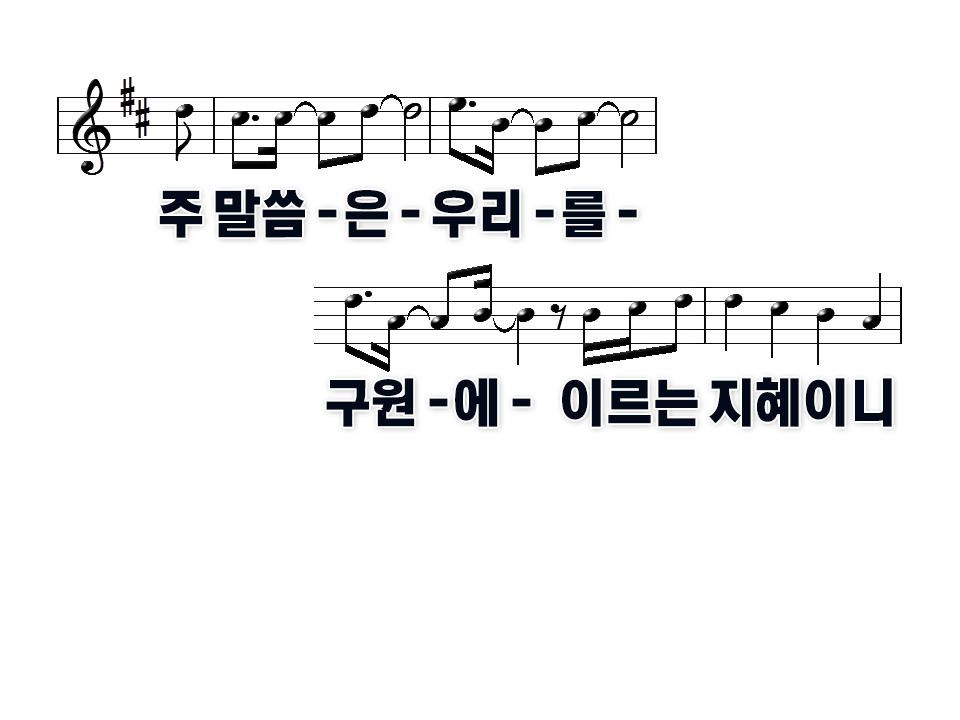 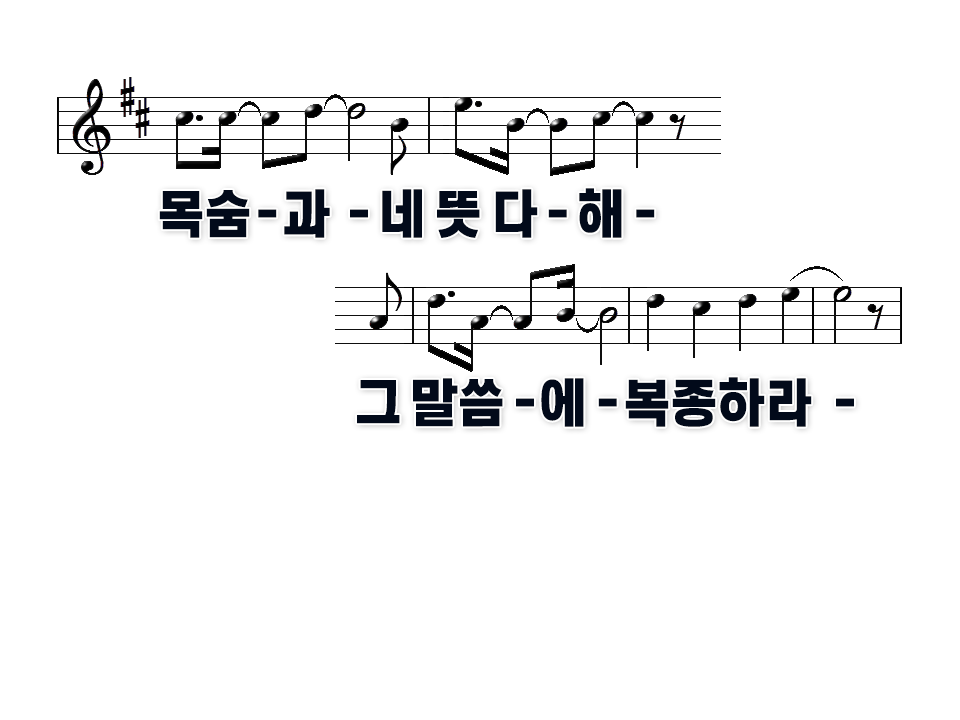 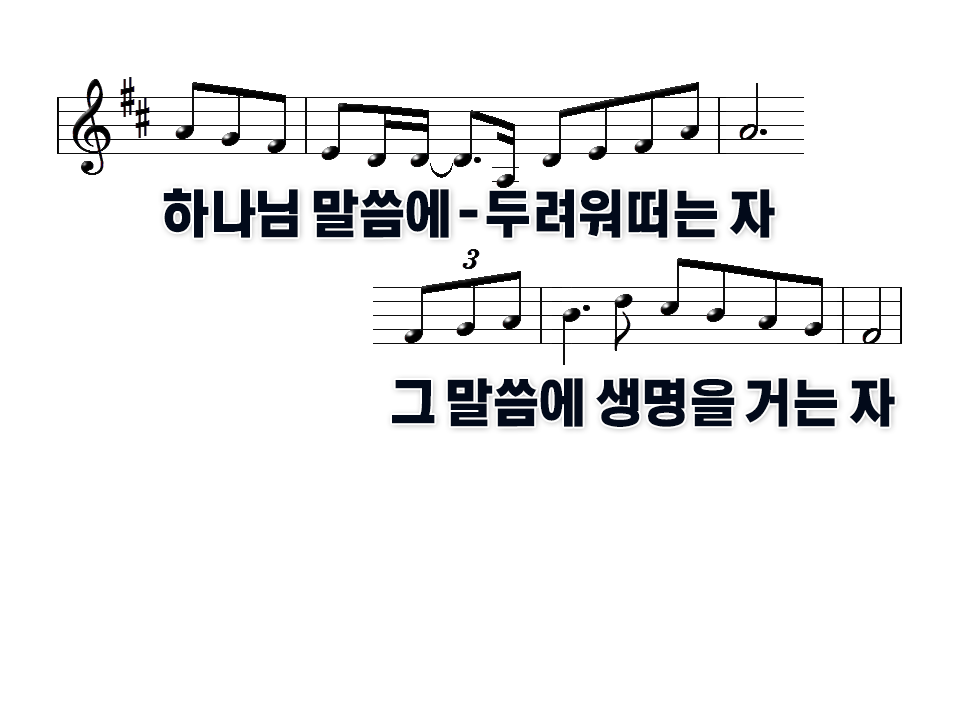 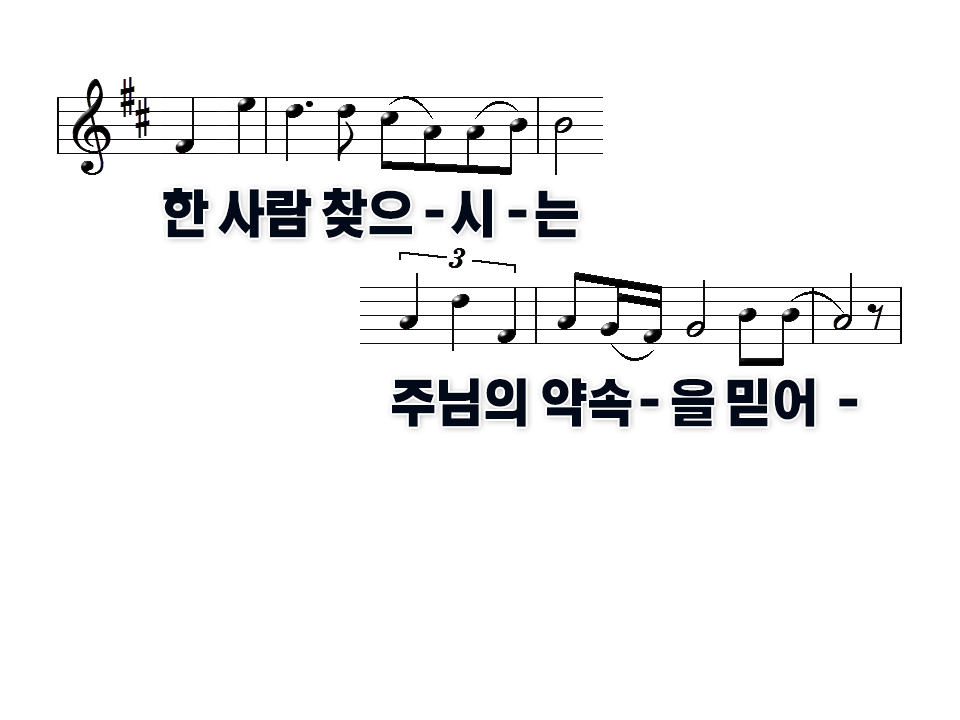 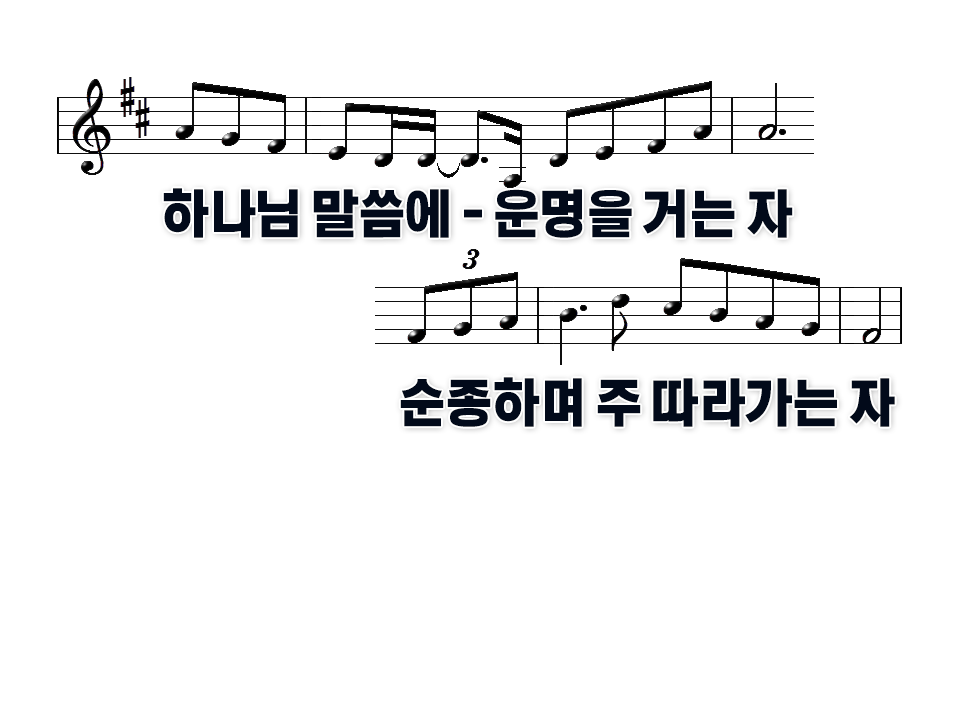 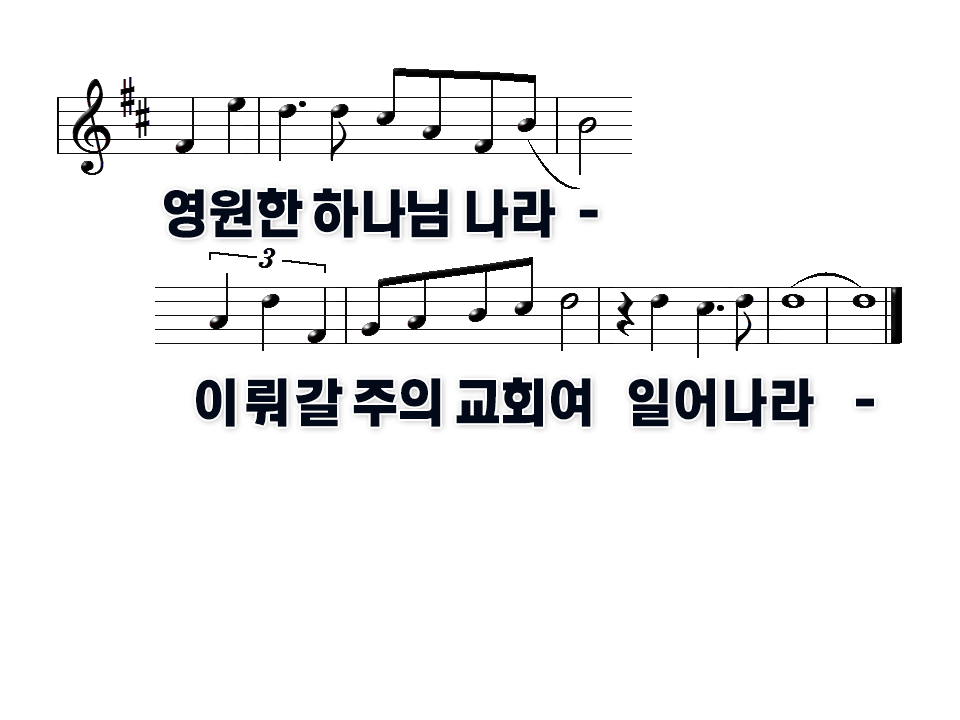 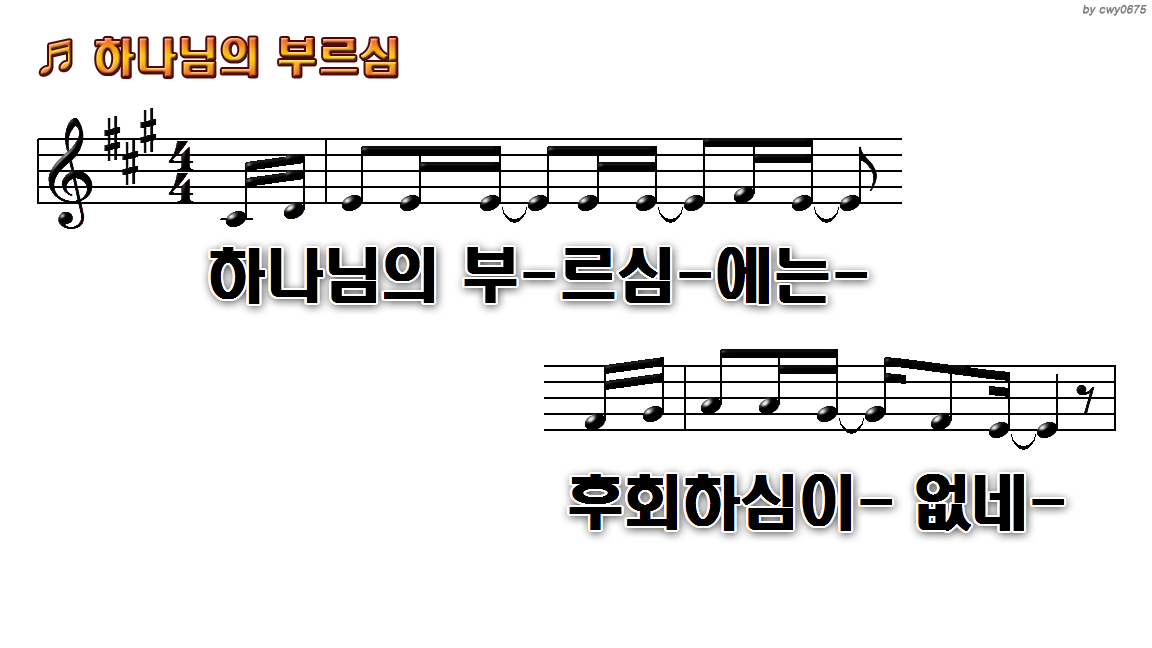 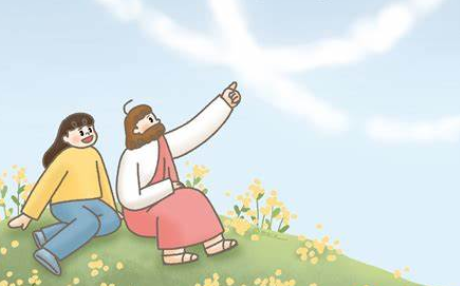 1.하나님의 부르심에는
8.작은 나를 부르신 뜻을
12.날 부르신 뜻 내 생각보다
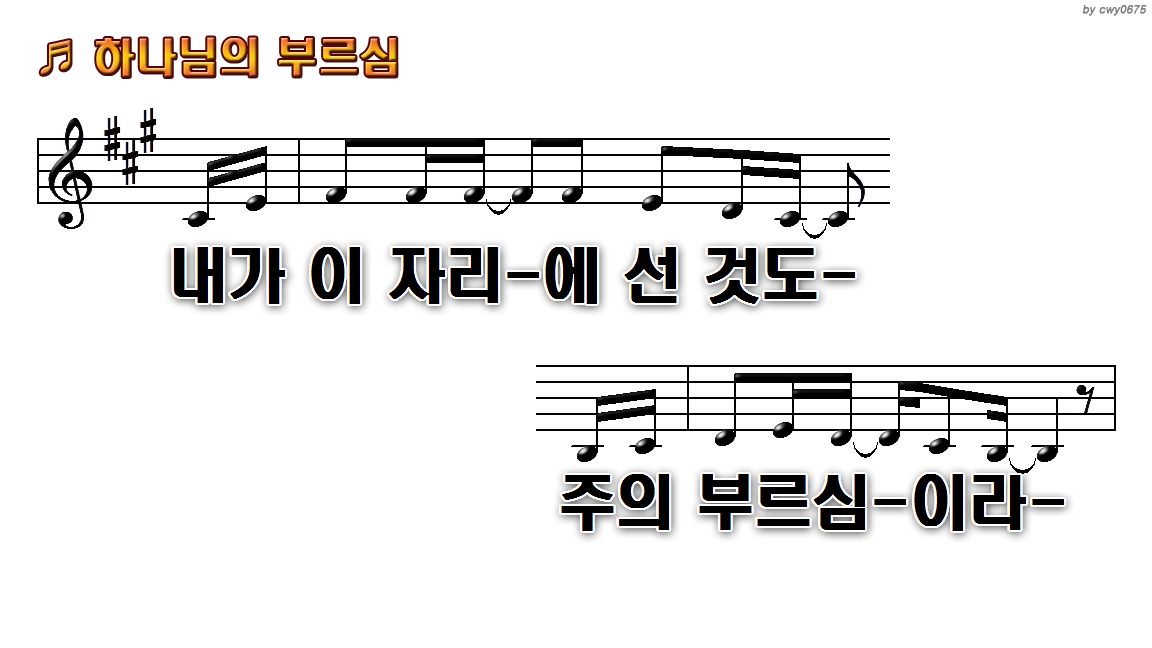 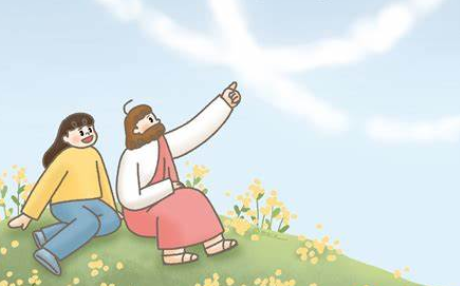 1.하나님의 부르심에는
8.작은 나를 부르신 뜻을
12.날 부르신 뜻 내 생각보다
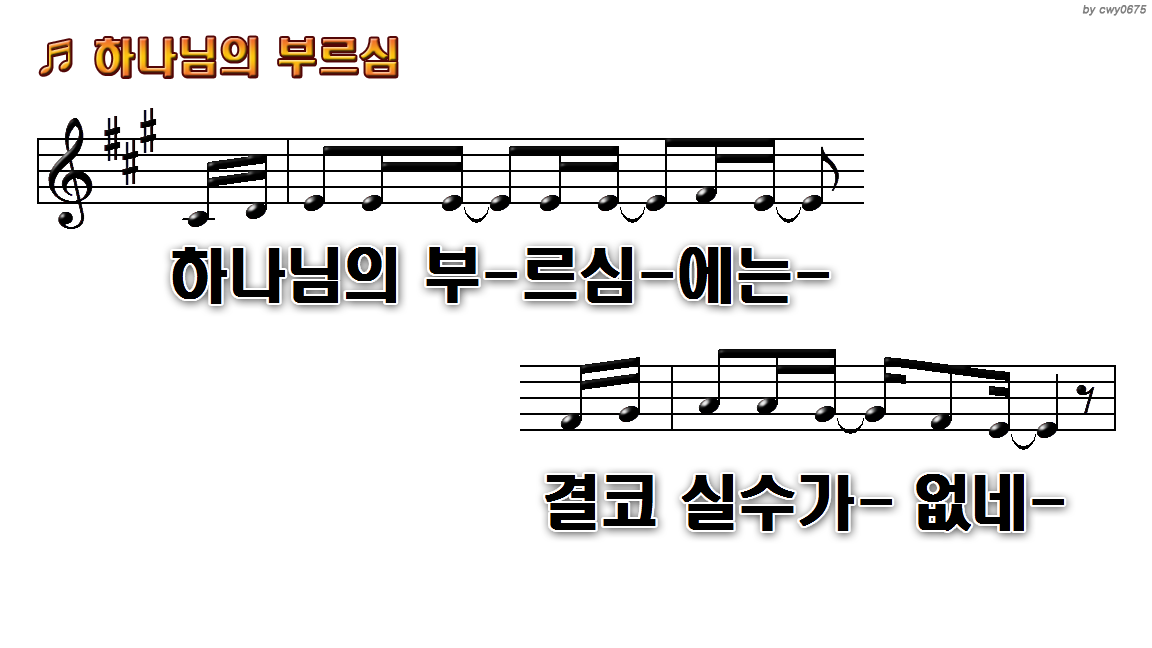 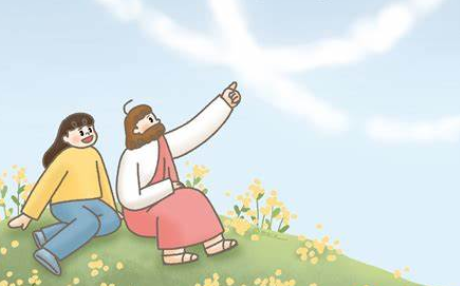 1.하나님의 부르심에는
8.작은 나를 부르신 뜻을
12.날 부르신 뜻 내 생각보다
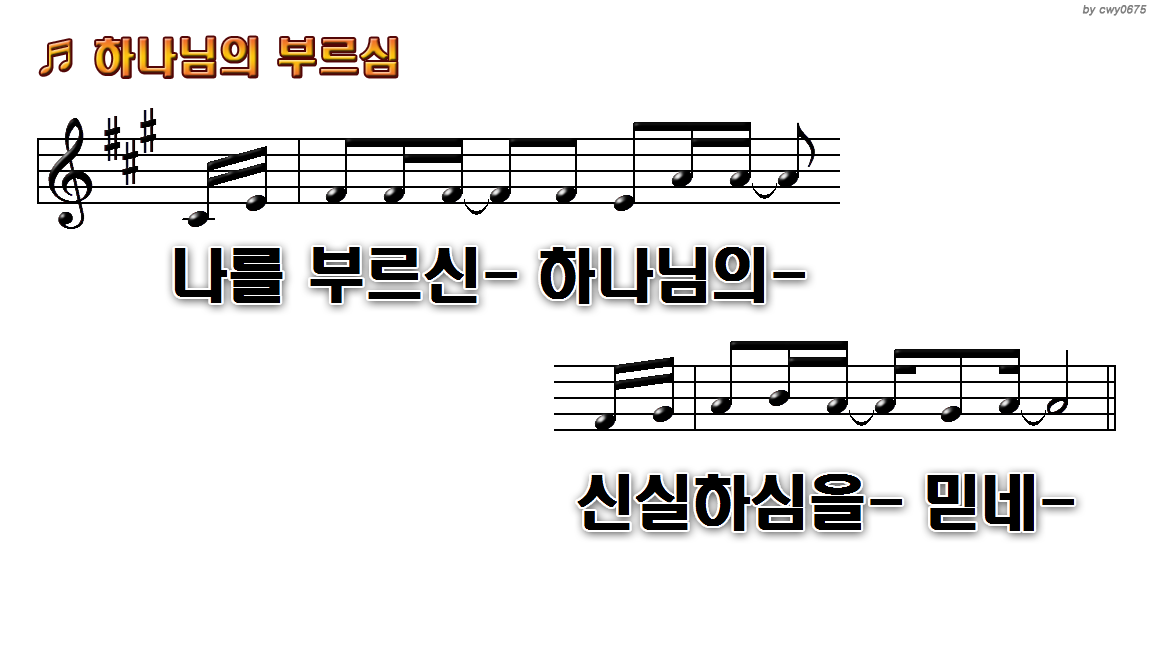 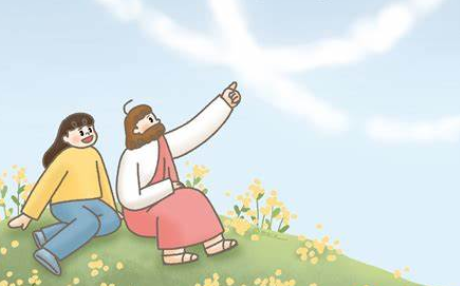 1.하나님의 부르심에는
8.작은 나를 부르신 뜻을
12.날 부르신 뜻 내 생각보다
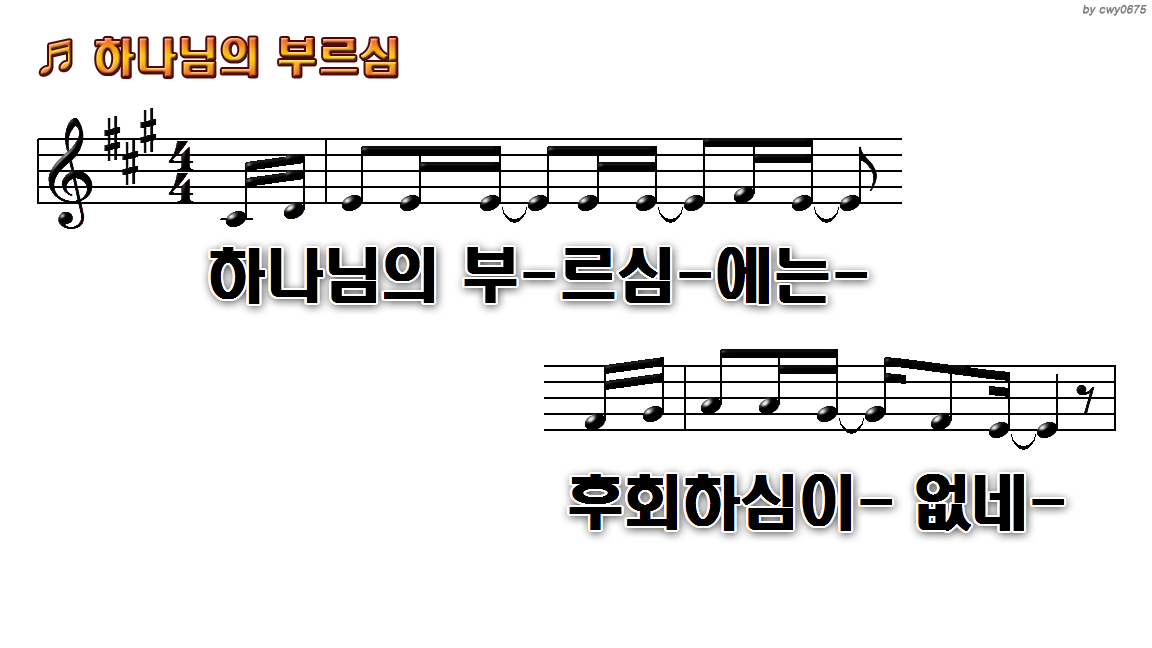 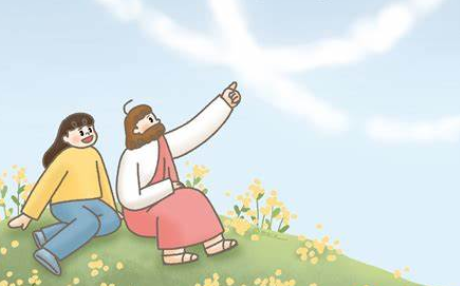 1.하나님의 부르심에는
8.작은 나를 부르신 뜻을
12.날 부르신 뜻 내 생각보다
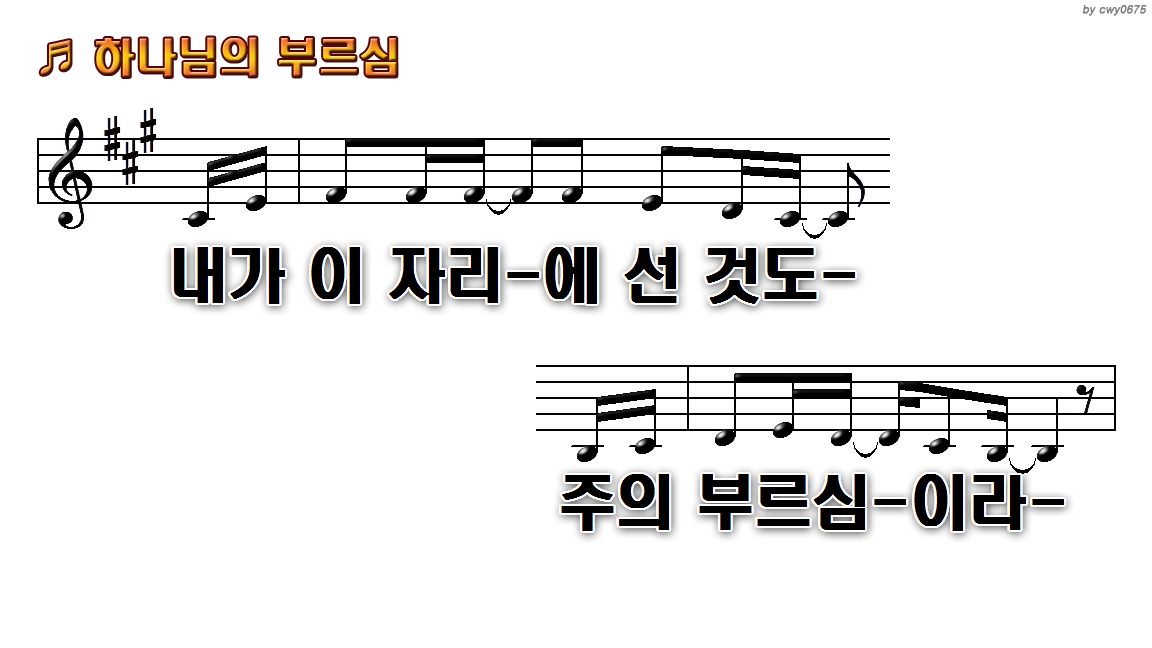 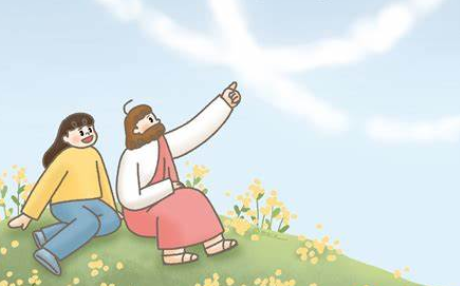 1.하나님의 부르심에는
8.작은 나를 부르신 뜻을
12.날 부르신 뜻 내 생각보다
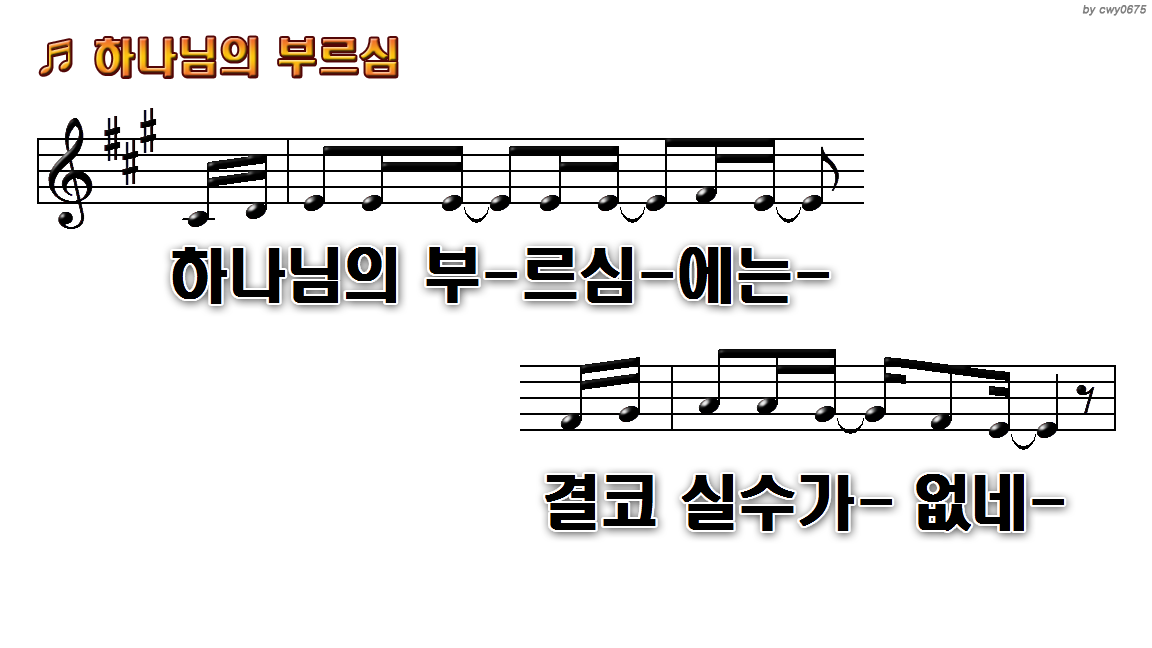 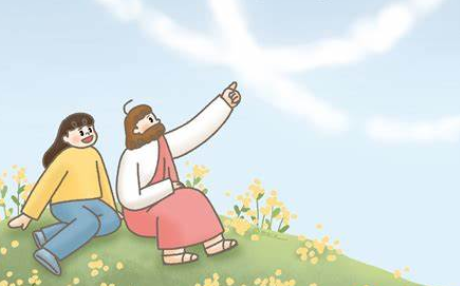 1.하나님의 부르심에는
8.작은 나를 부르신 뜻을
12.날 부르신 뜻 내 생각보다
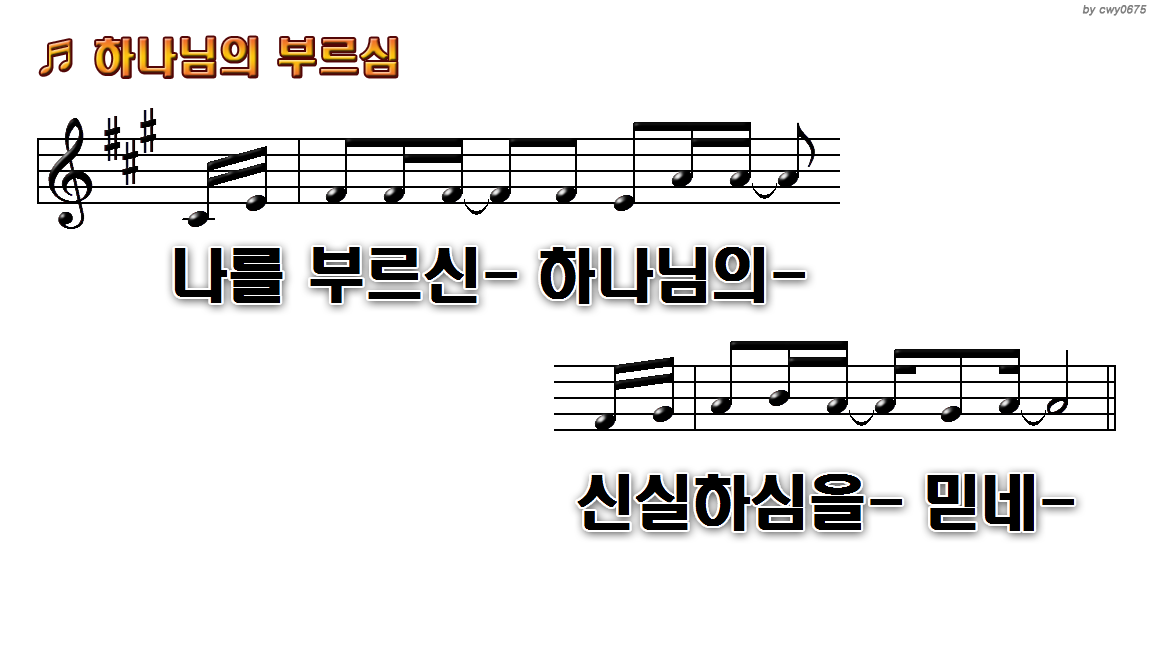 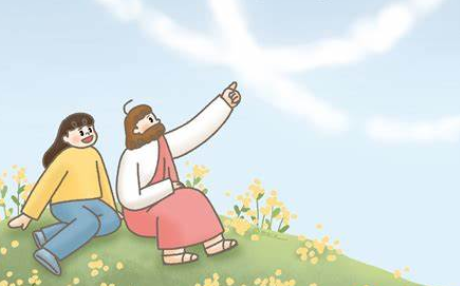 1.하나님의 부르심에는
8.작은 나를 부르신 뜻을
12.날 부르신 뜻 내 생각보다
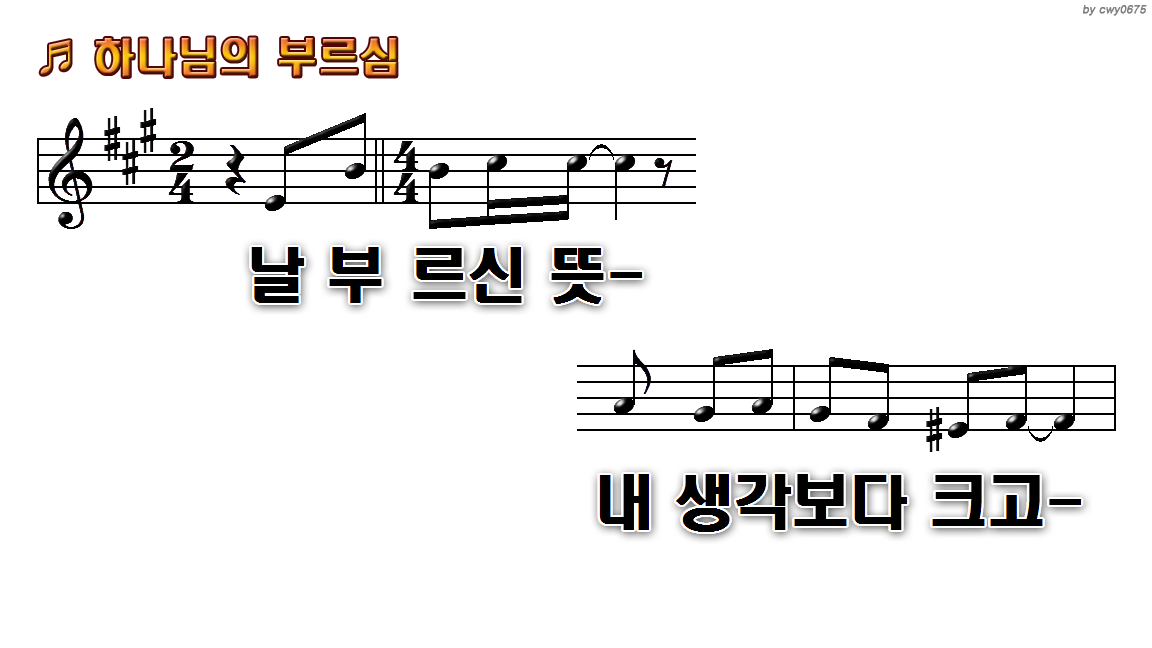 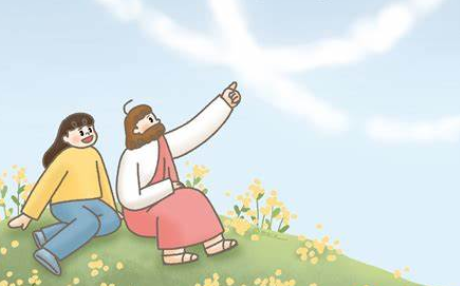 1.하나님의 부르심에는
8.작은 나를 부르신 뜻을
12.날 부르신 뜻 내 생각보다
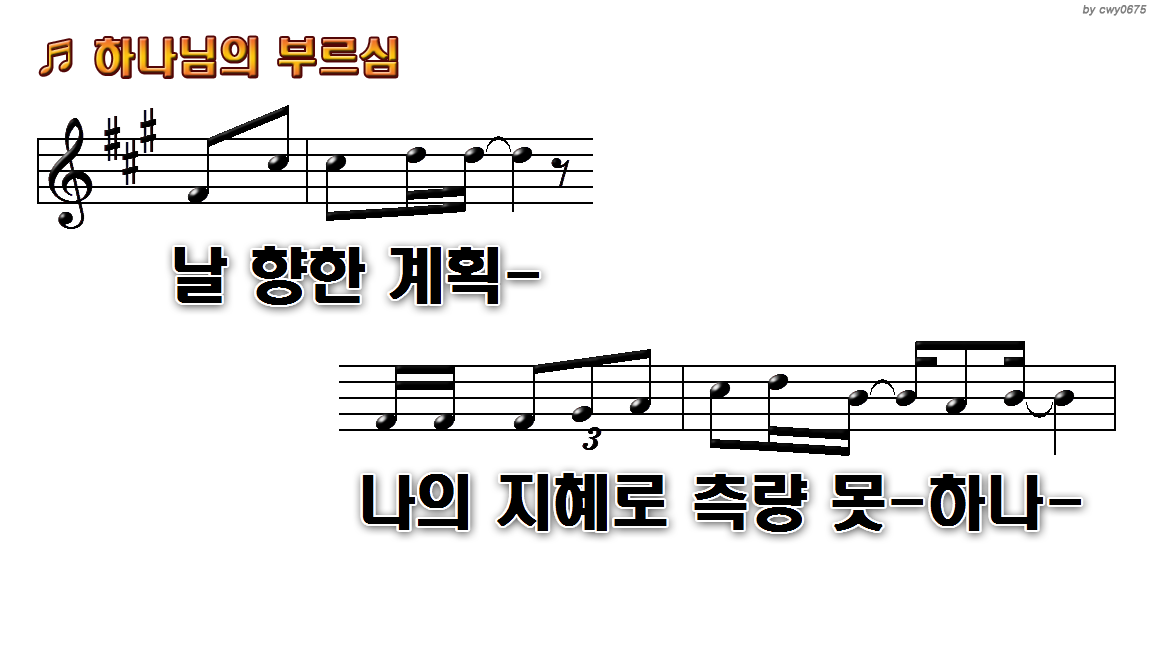 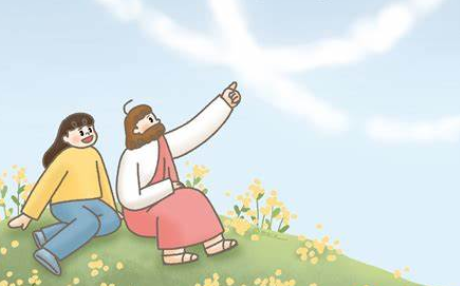 1.하나님의 부르심에는
8.작은 나를 부르신 뜻을
12.날 부르신 뜻 내 생각보다
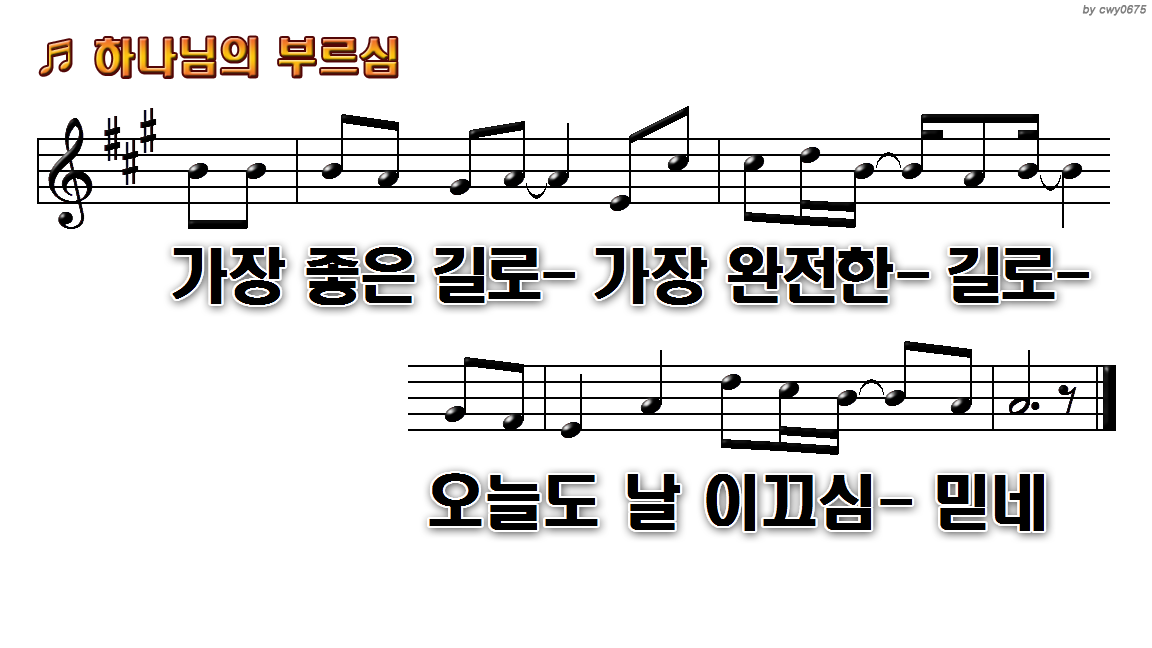 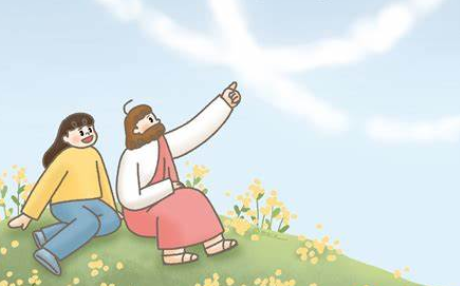 1.하나님의 부르심에는
8.작은 나를 부르신 뜻을
12.날 부르신 뜻 내 생각보다
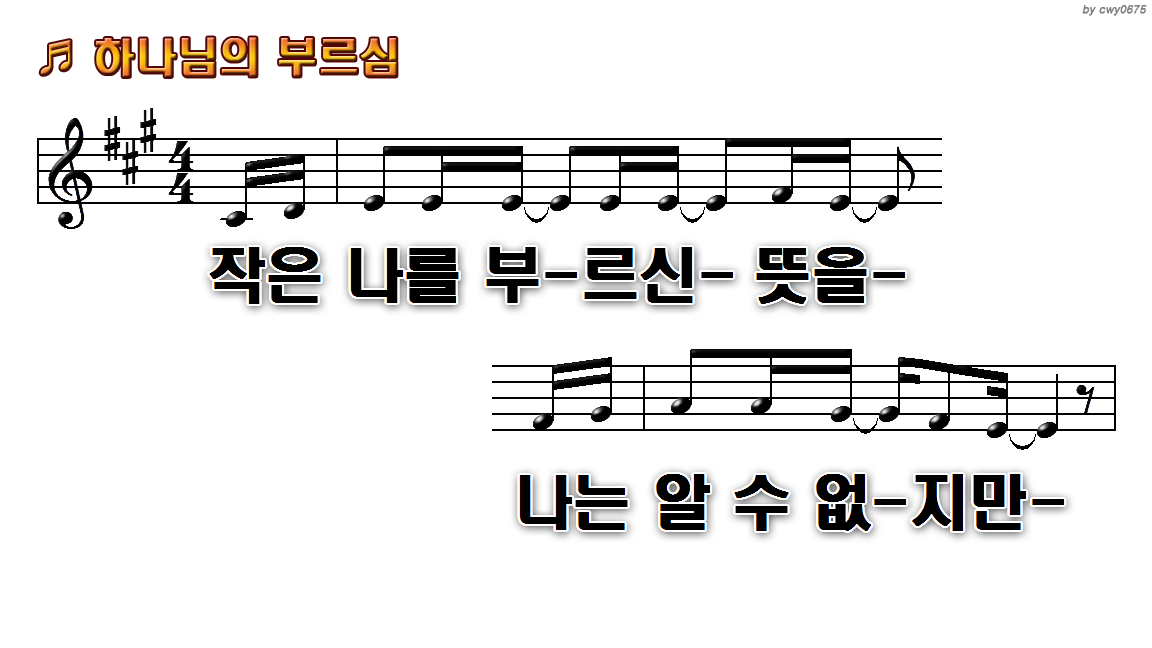 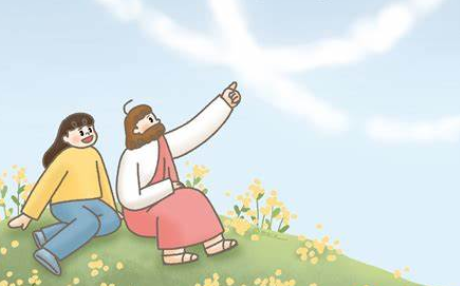 1.하나님의 부르심에는
8.작은 나를 부르신 뜻을
12.날 부르신 뜻 내 생각보다
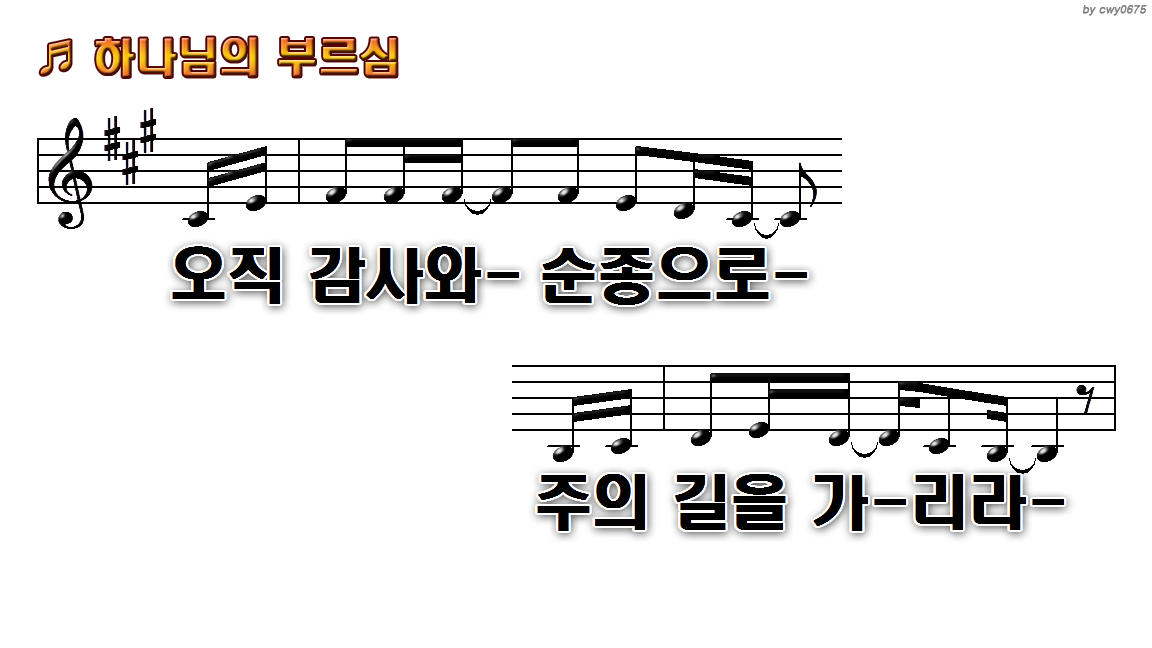 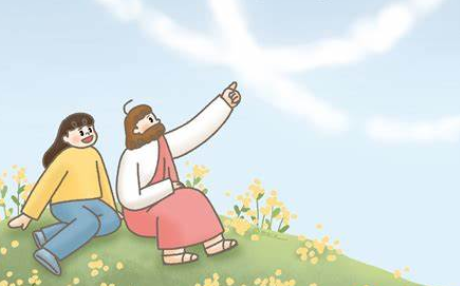 1.하나님의 부르심에는
8.작은 나를 부르신 뜻을
12.날 부르신 뜻 내 생각보다
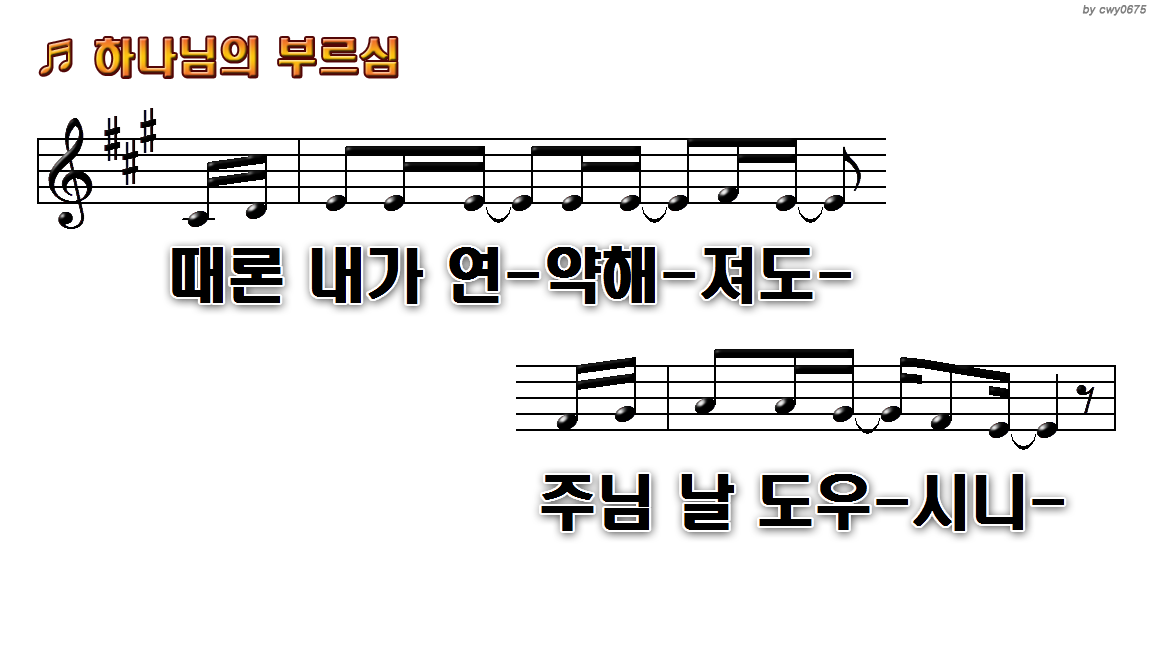 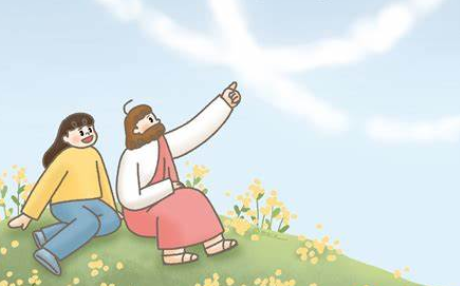 1.하나님의 부르심에는
8.작은 나를 부르신 뜻을
12.날 부르신 뜻 내 생각보다
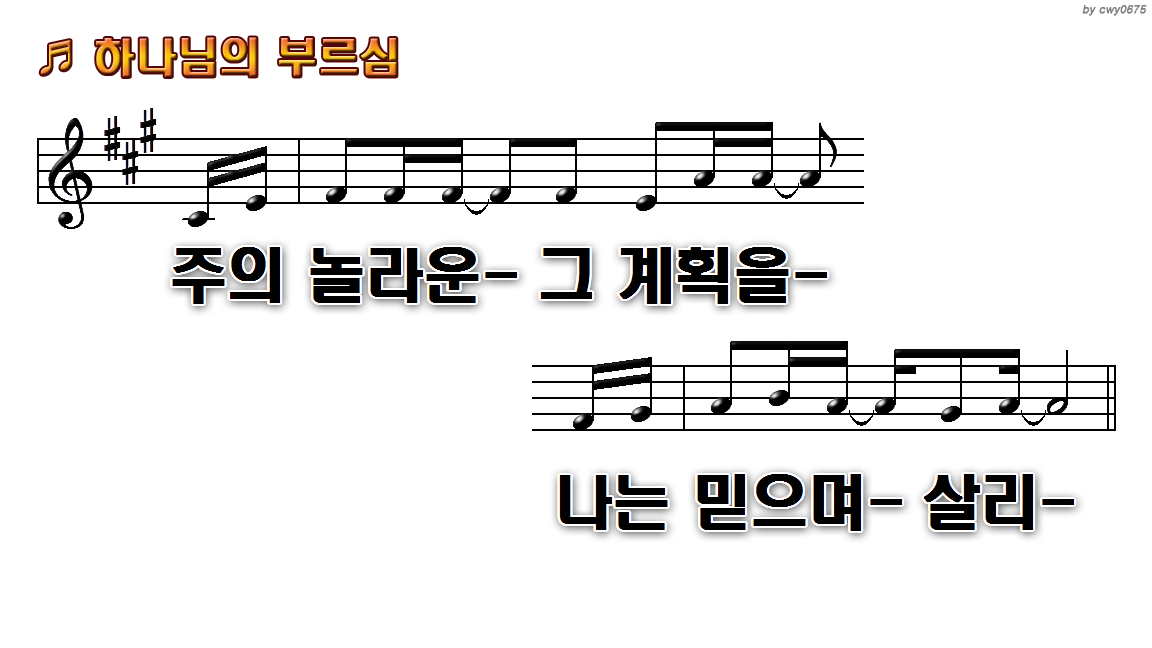 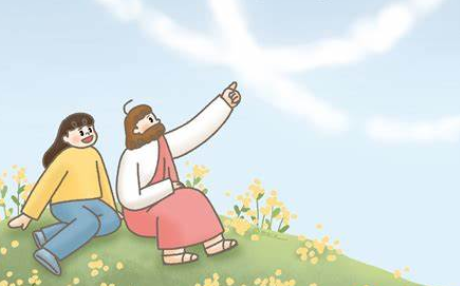 1.하나님의 부르심에는
8.작은 나를 부르신 뜻을
12.날 부르신 뜻 내 생각보다
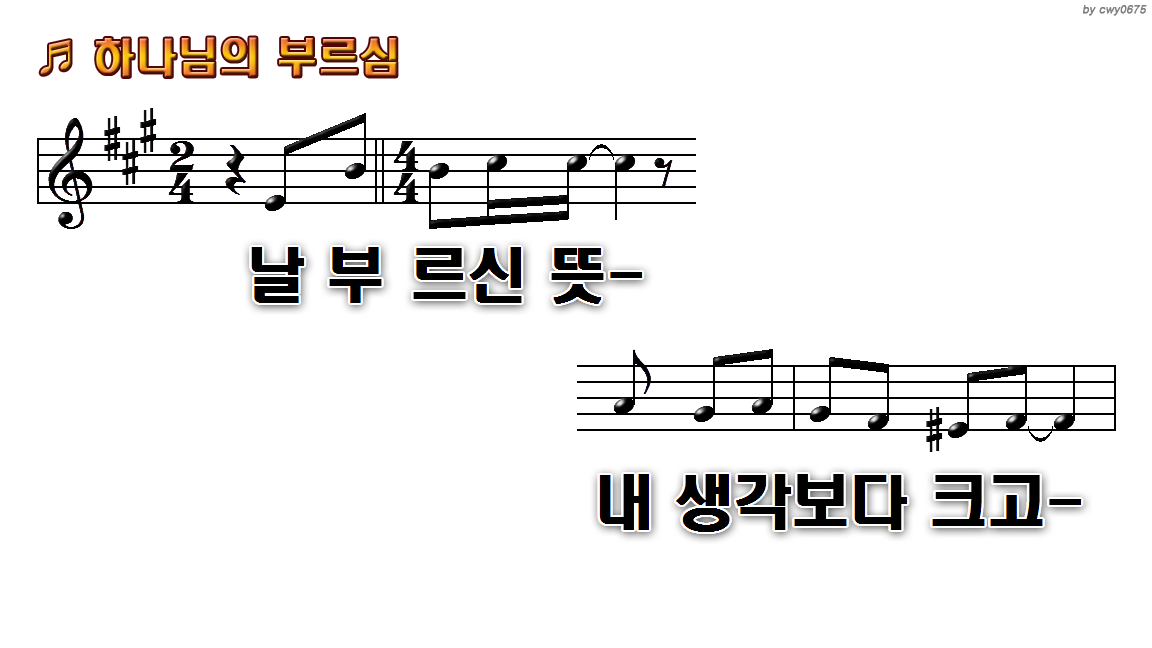 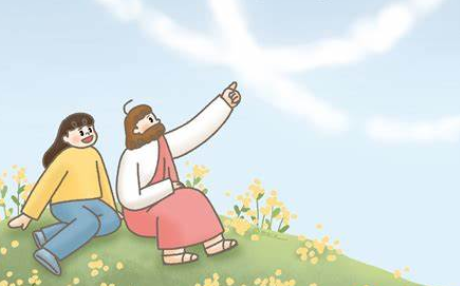 1.하나님의 부르심에는
8.작은 나를 부르신 뜻을
12.날 부르신 뜻 내 생각보다
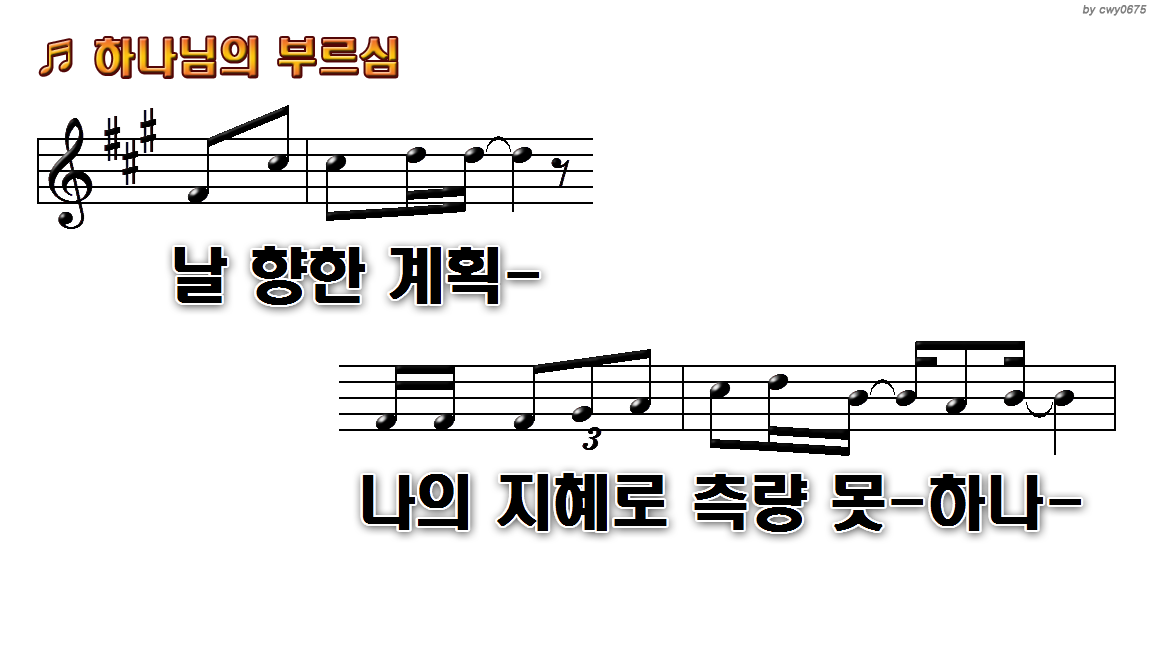 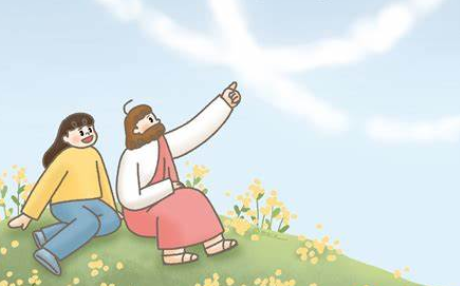 1.하나님의 부르심에는
8.작은 나를 부르신 뜻을
12.날 부르신 뜻 내 생각보다
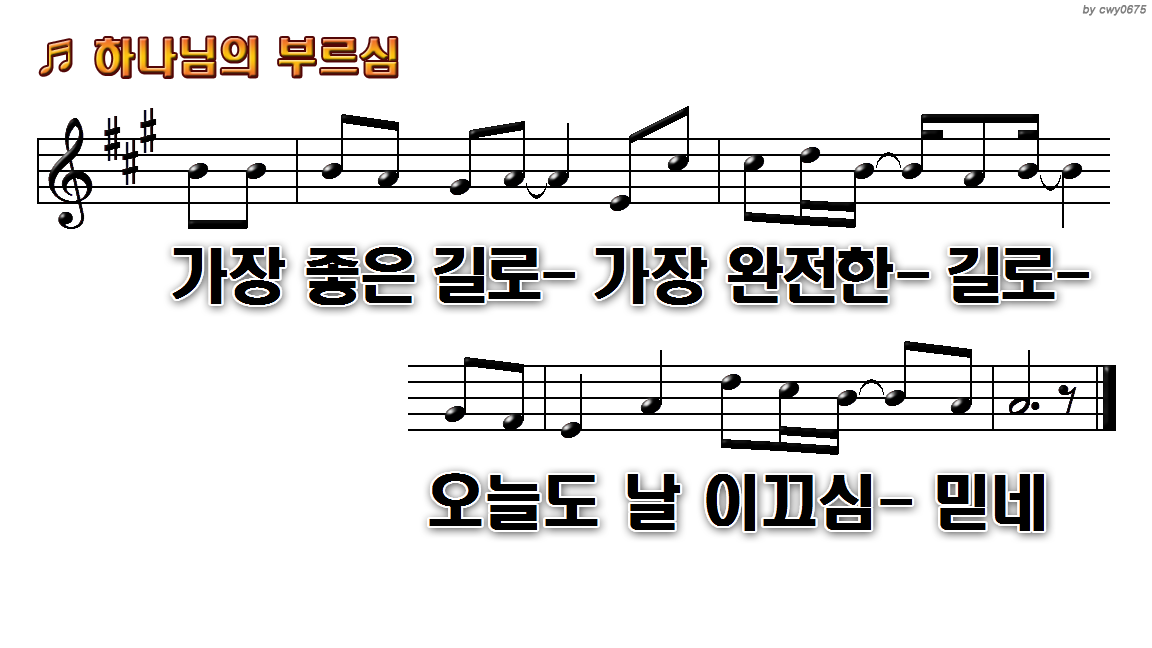 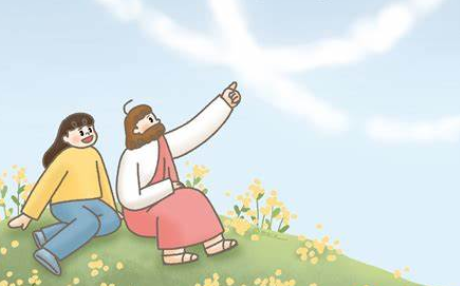 1.하나님의 부르심에는
8.작은 나를 부르신 뜻을
12.날 부르신 뜻 내 생각보다
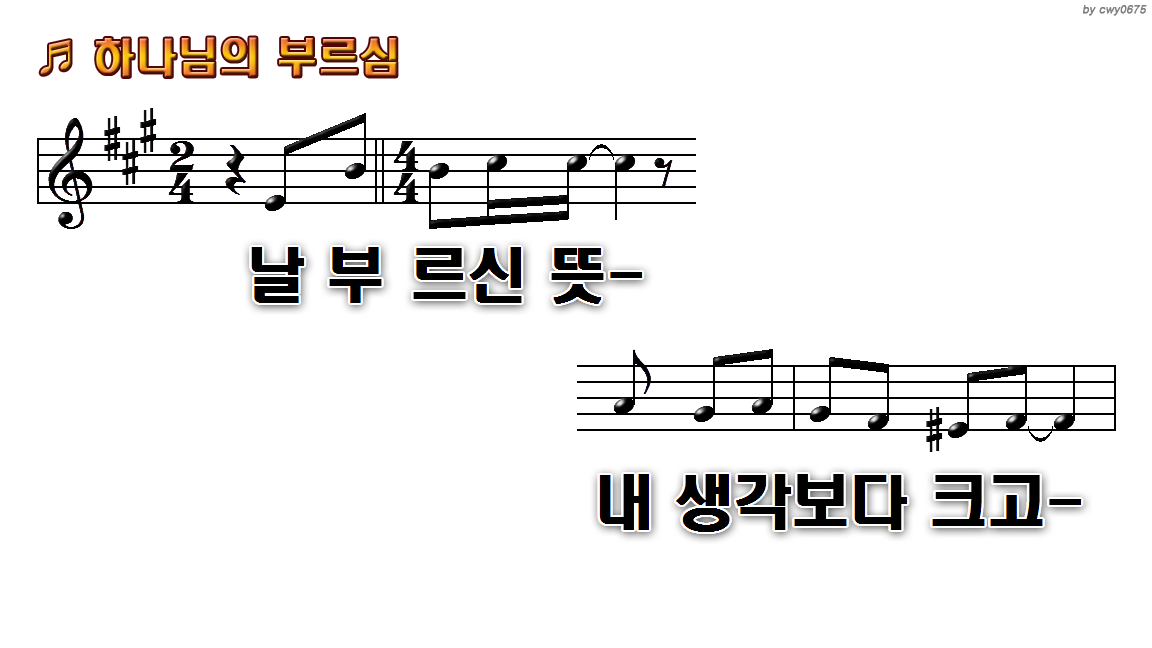 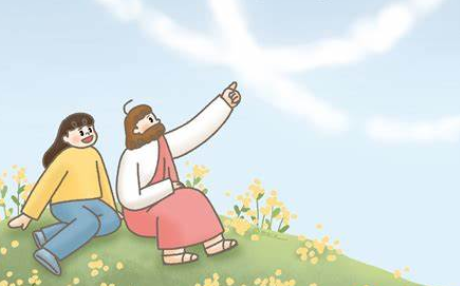 1.하나님의 부르심에는
8.작은 나를 부르신 뜻을
12.날 부르신 뜻 내 생각보다
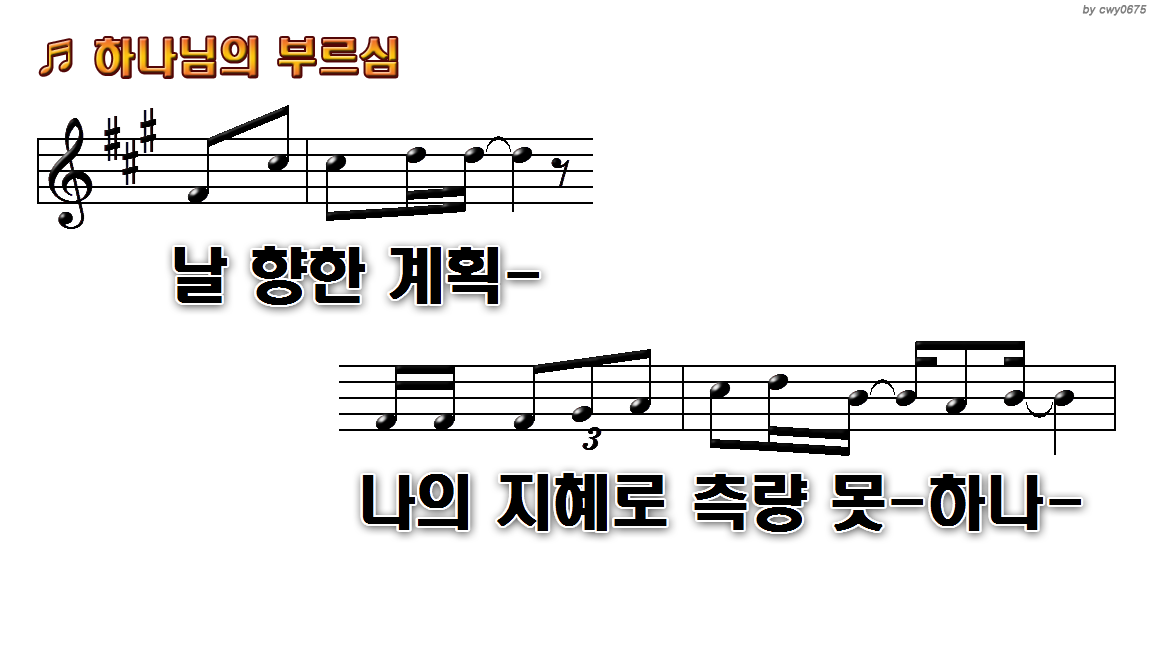 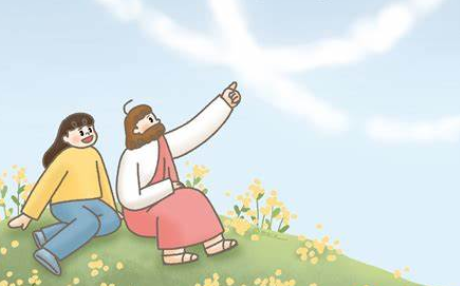 1.하나님의 부르심에는
8.작은 나를 부르신 뜻을
12.날 부르신 뜻 내 생각보다
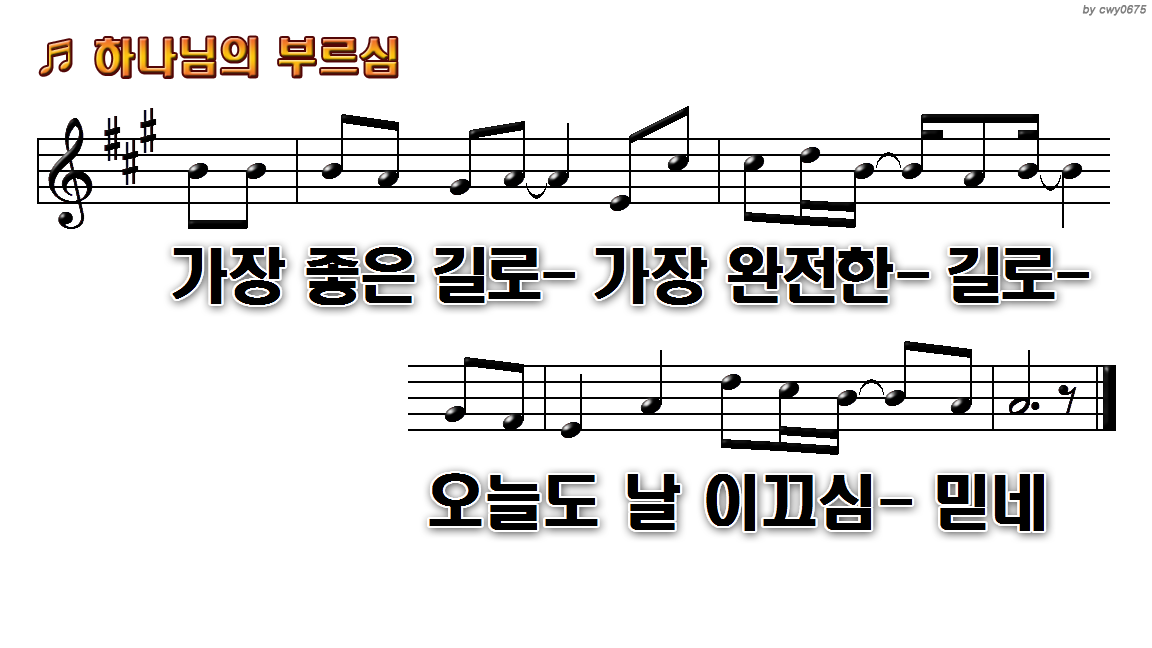 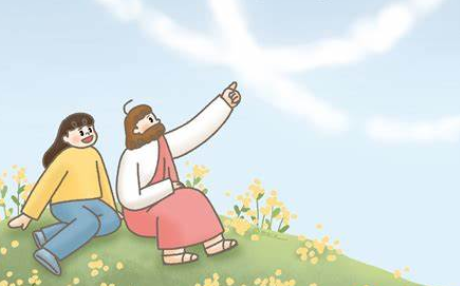 1.하나님의 부르심에는
8.작은 나를 부르신 뜻을
12.날 부르신 뜻 내 생각보다
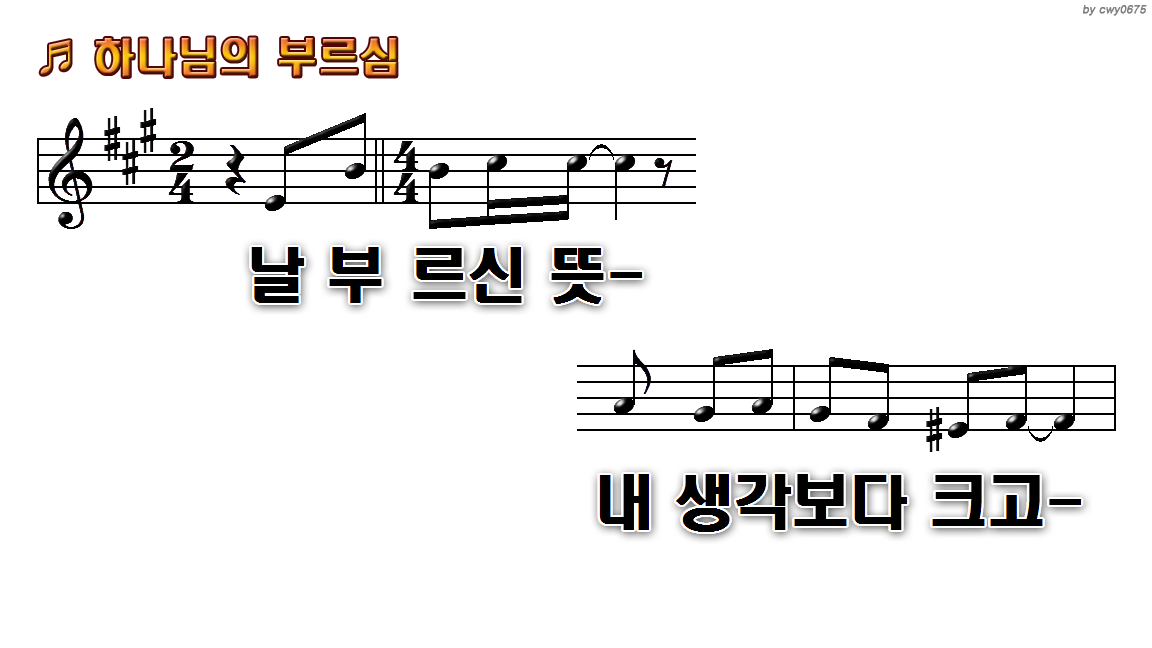 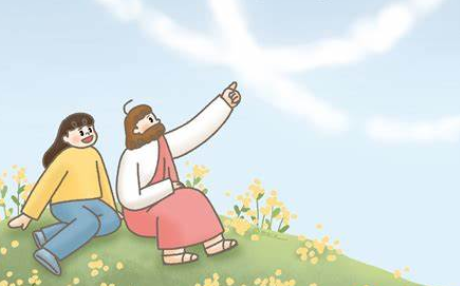 1.하나님의 부르심에는
8.작은 나를 부르신 뜻을
12.날 부르신 뜻 내 생각보다
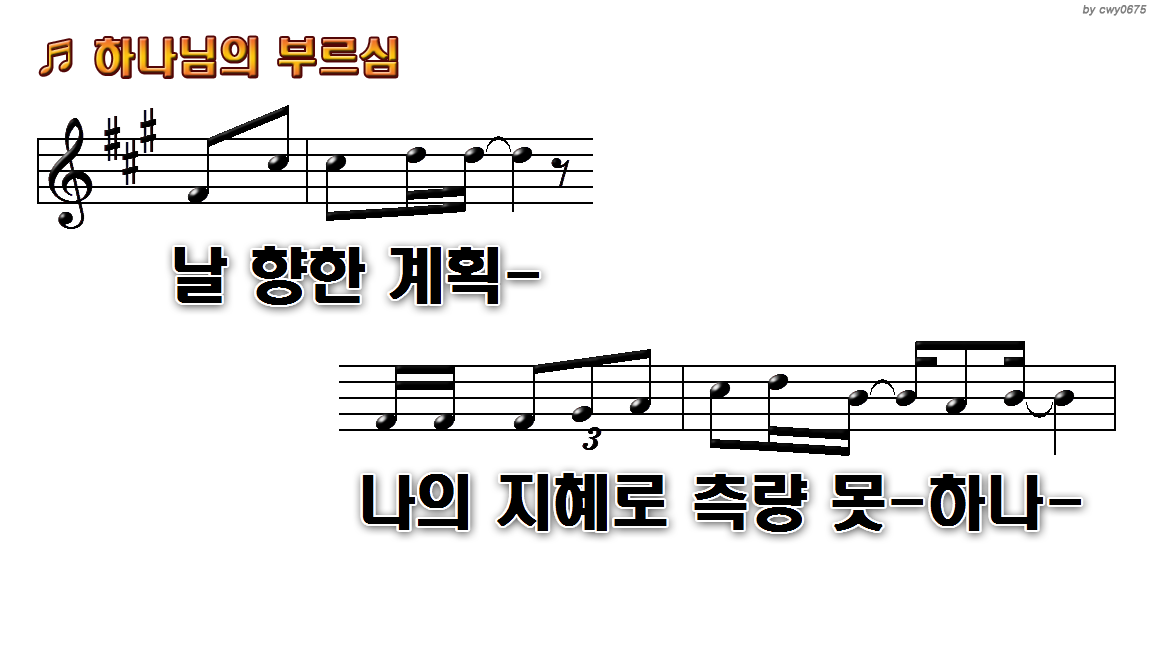 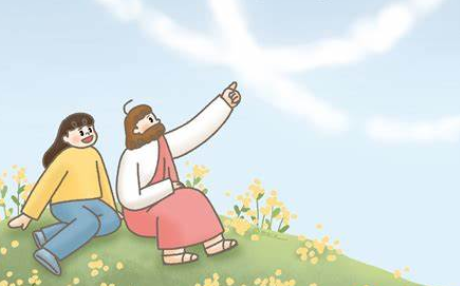 1.하나님의 부르심에는
8.작은 나를 부르신 뜻을
12.날 부르신 뜻 내 생각보다
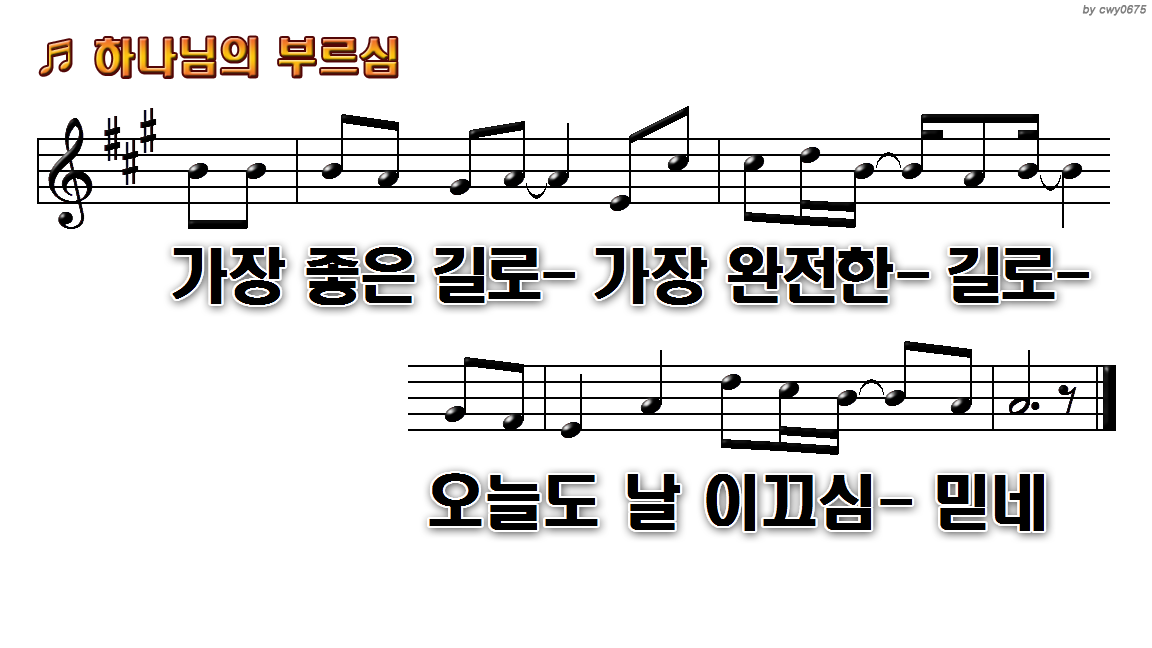 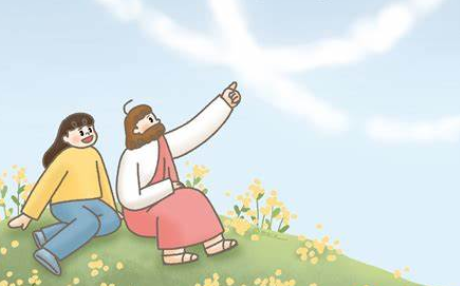 1.하나님의 부르심에는
8.작은 나를 부르신 뜻을
12.날 부르신 뜻 내 생각보다
넘쳐나네 넘쳐나네
주를 향한 내 속의 갈망이
주님께로 날 이끌어 주소서
주님을 더 원합니다
                                   (x3)
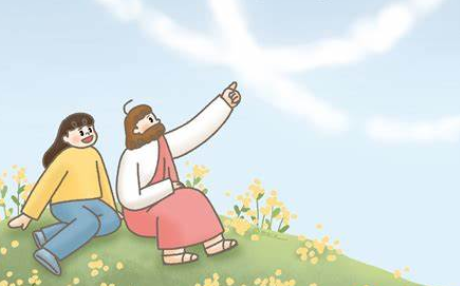 1.하나님의 부르심에는
8.작은 나를 부르신 뜻을
12.날 부르신 뜻 내 생각보다
주님을 더 원합니다
주님을 더 원합니다
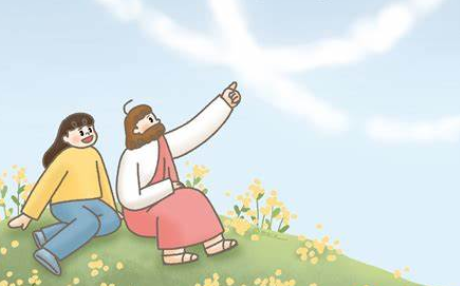 1.하나님의 부르심에는
8.작은 나를 부르신 뜻을
12.날 부르신 뜻 내 생각보다
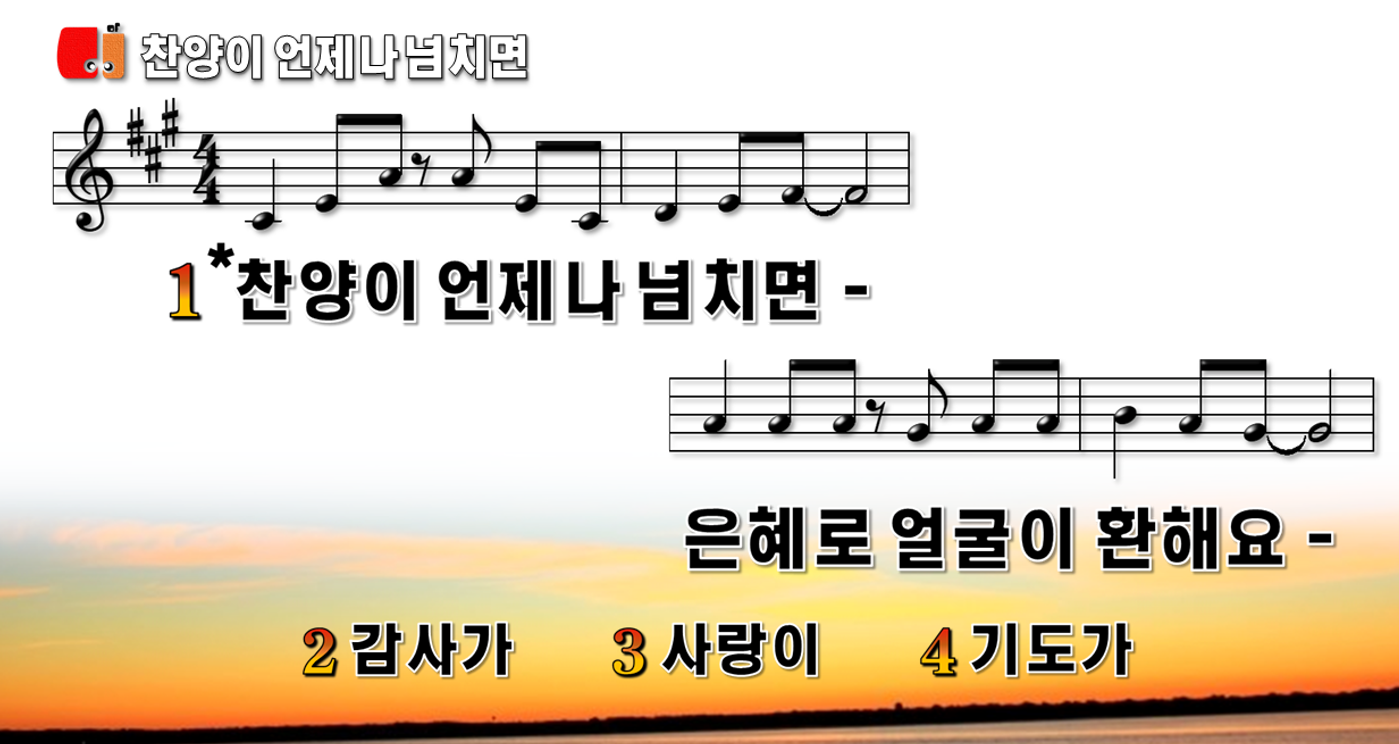 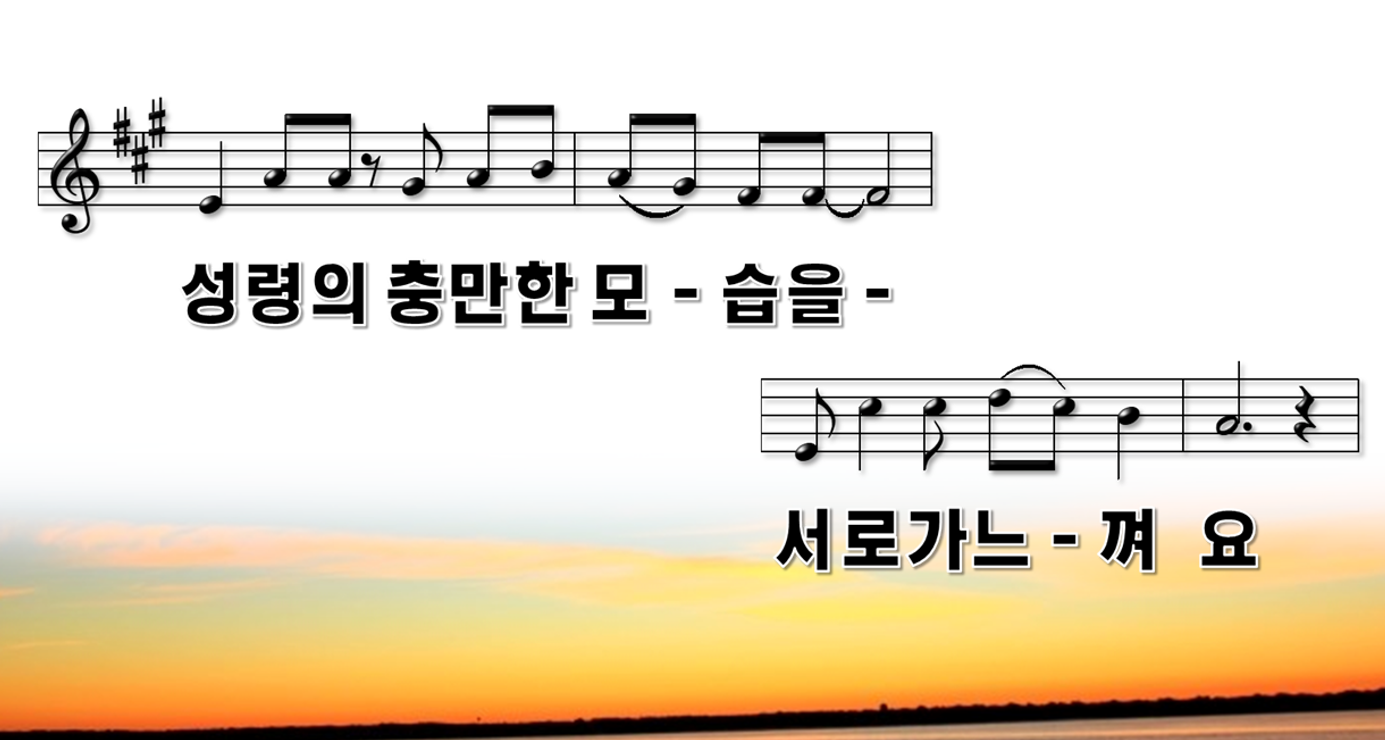 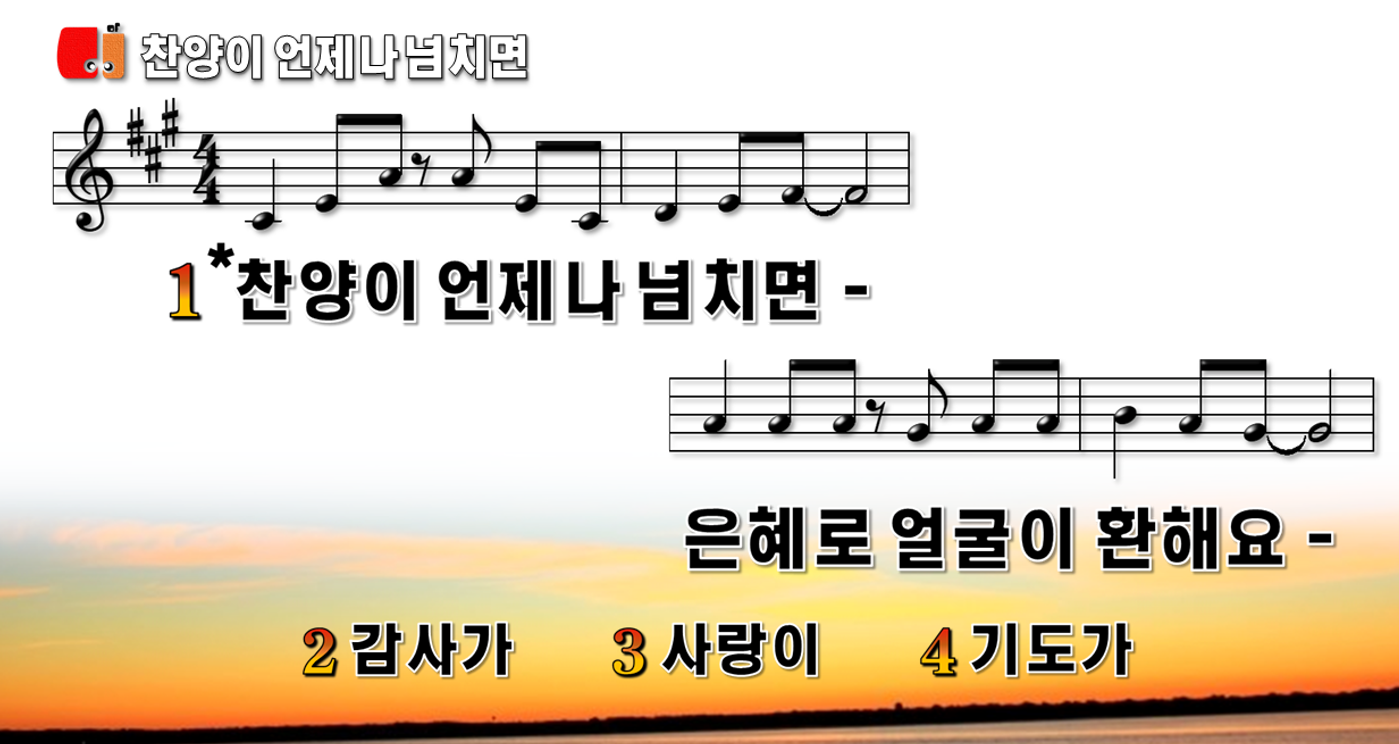 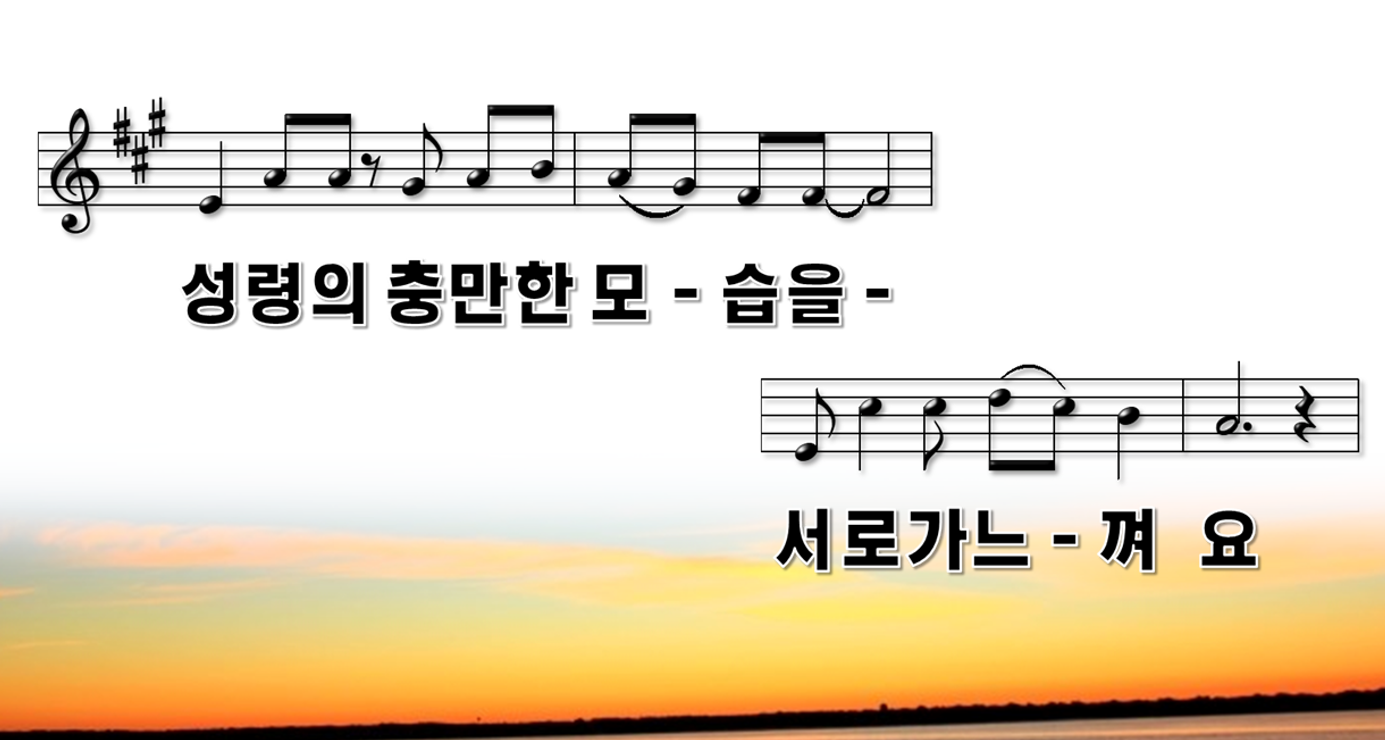 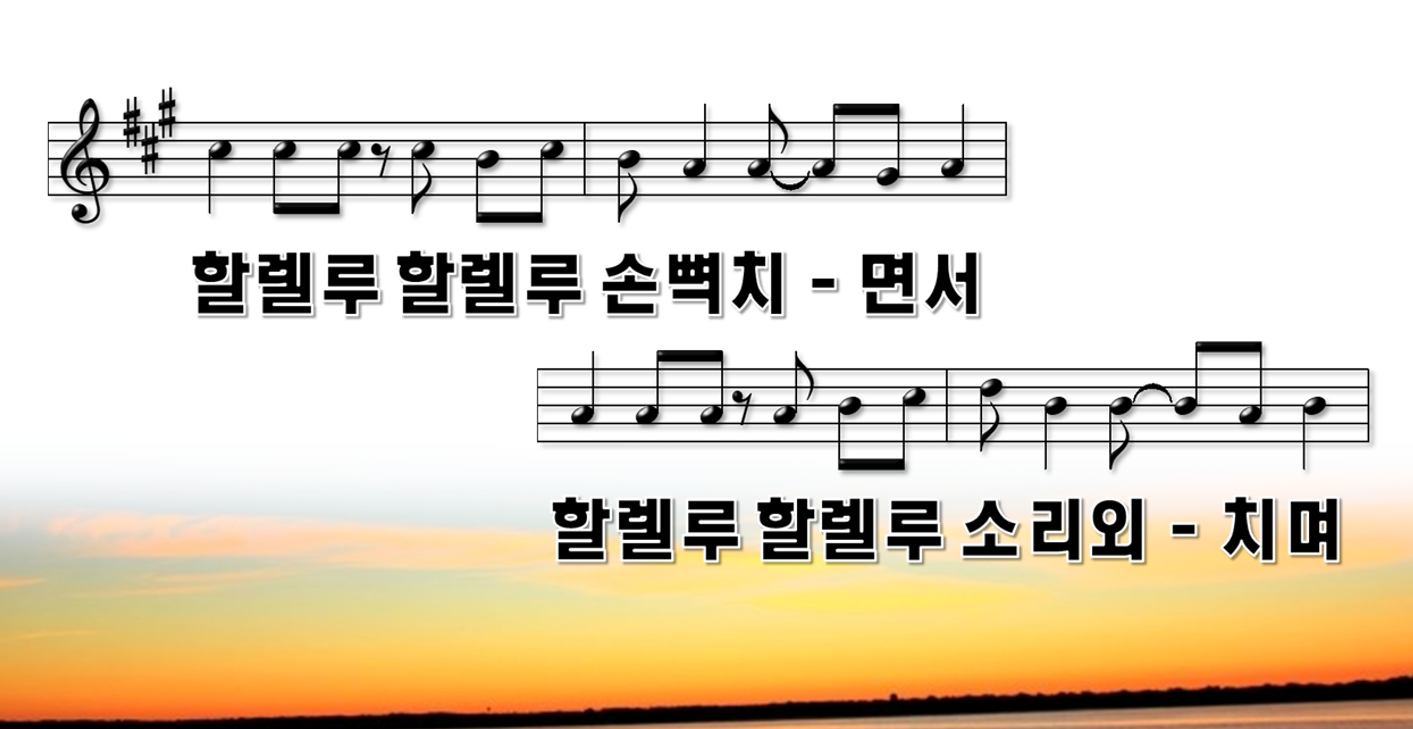 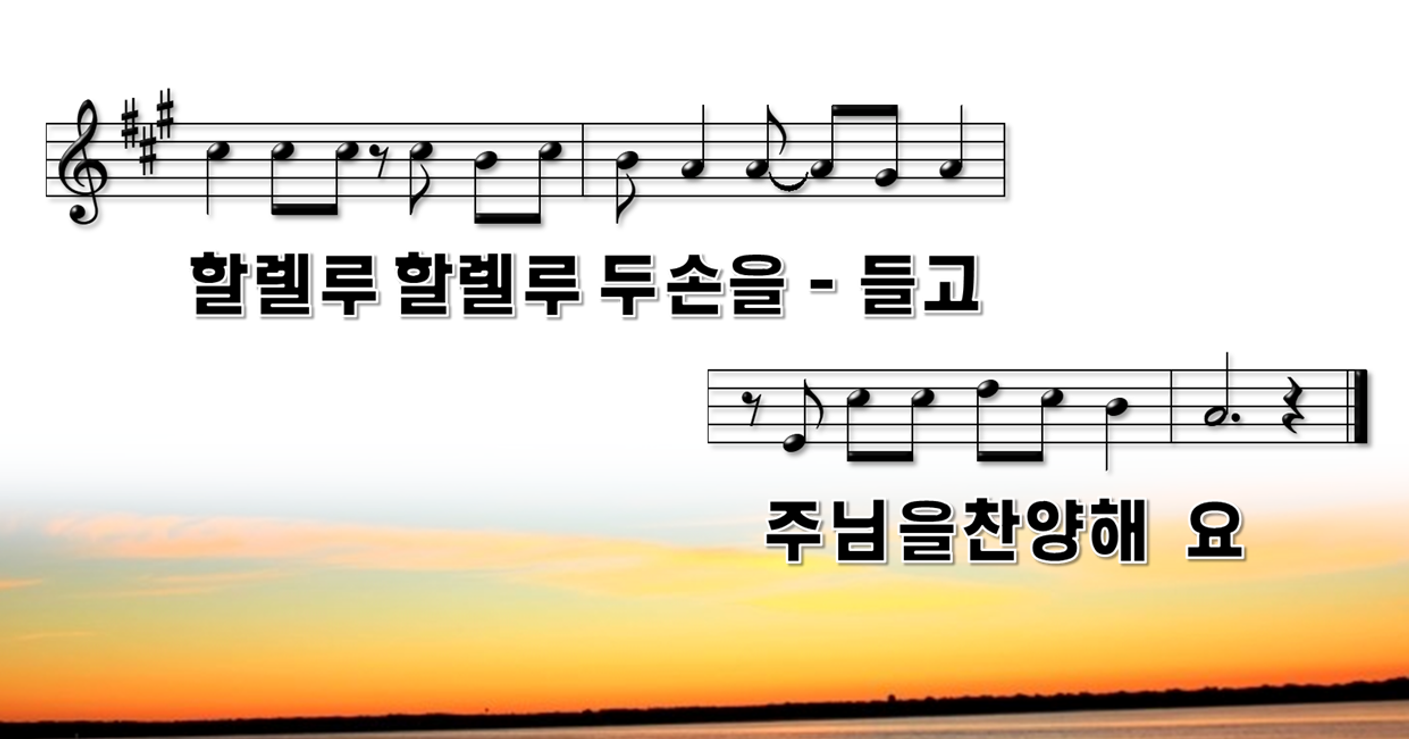 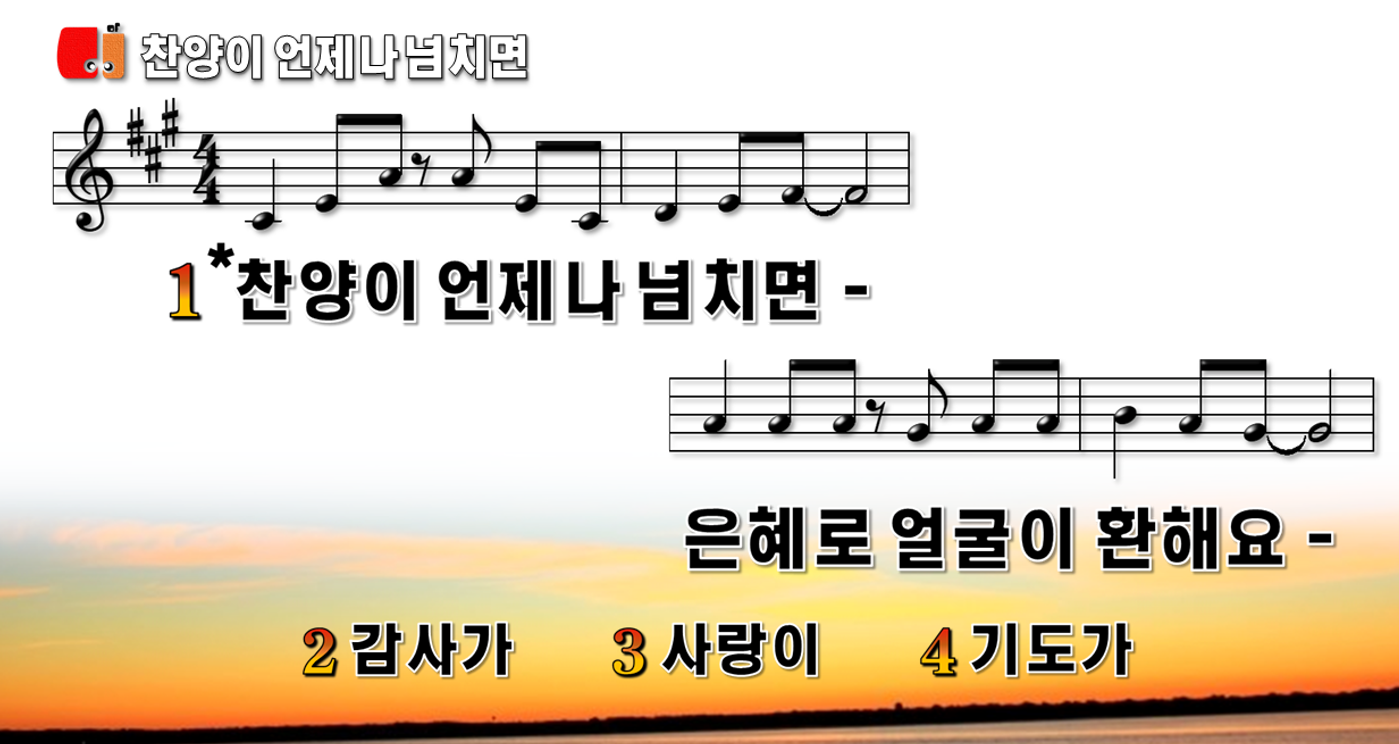 감사가
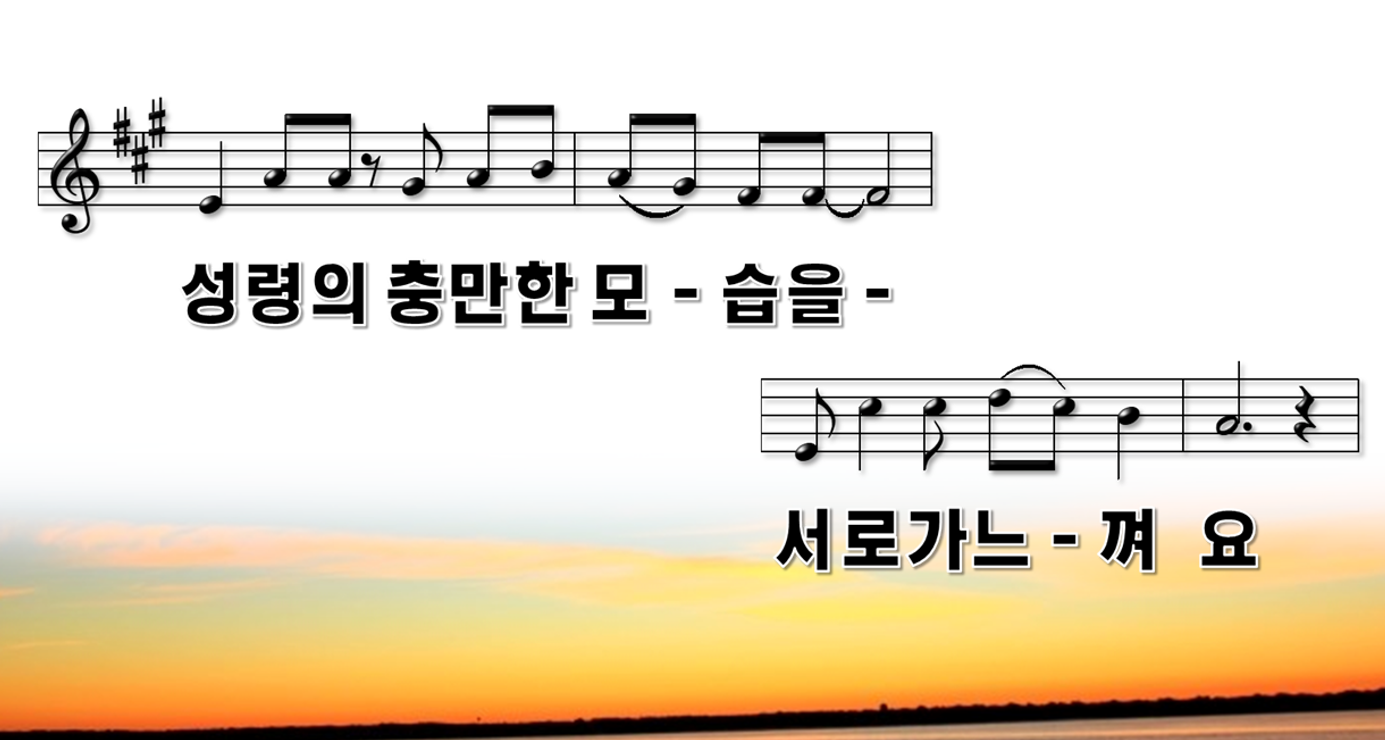 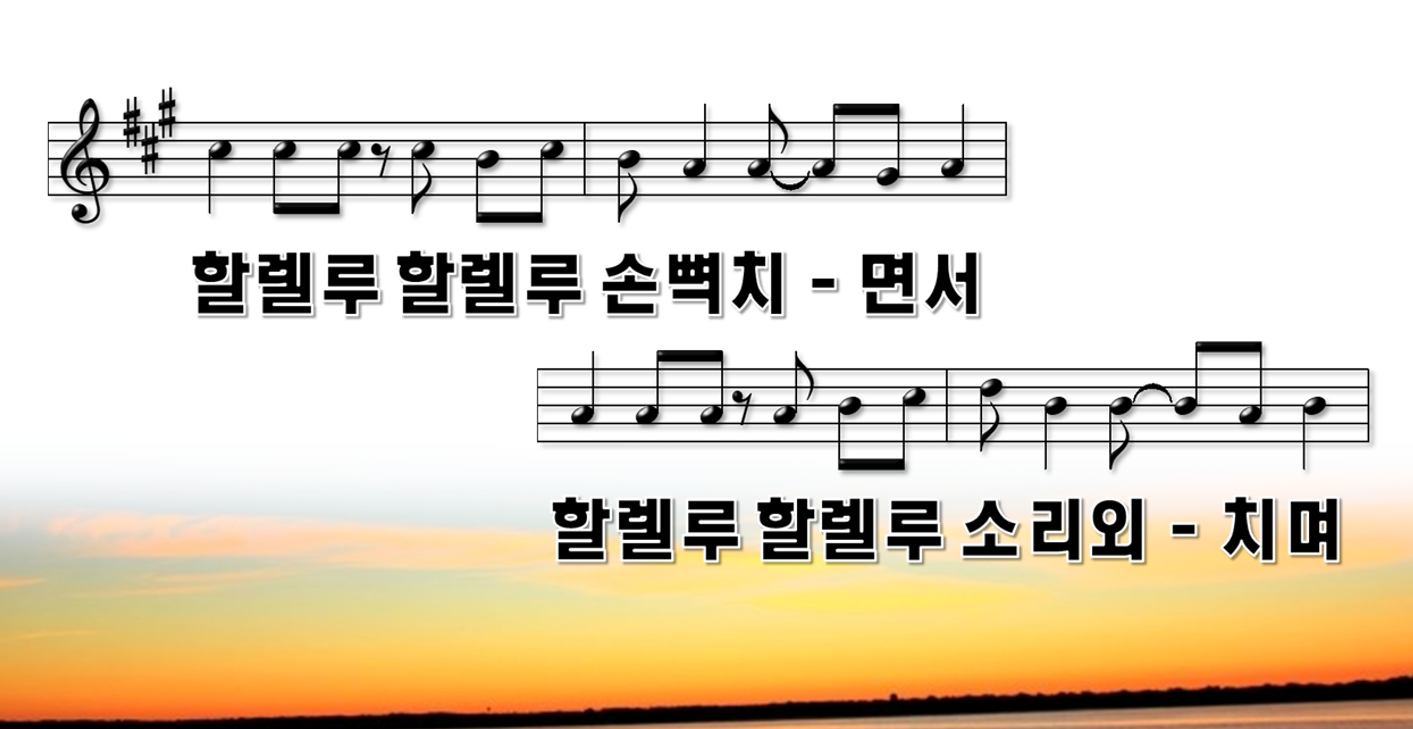 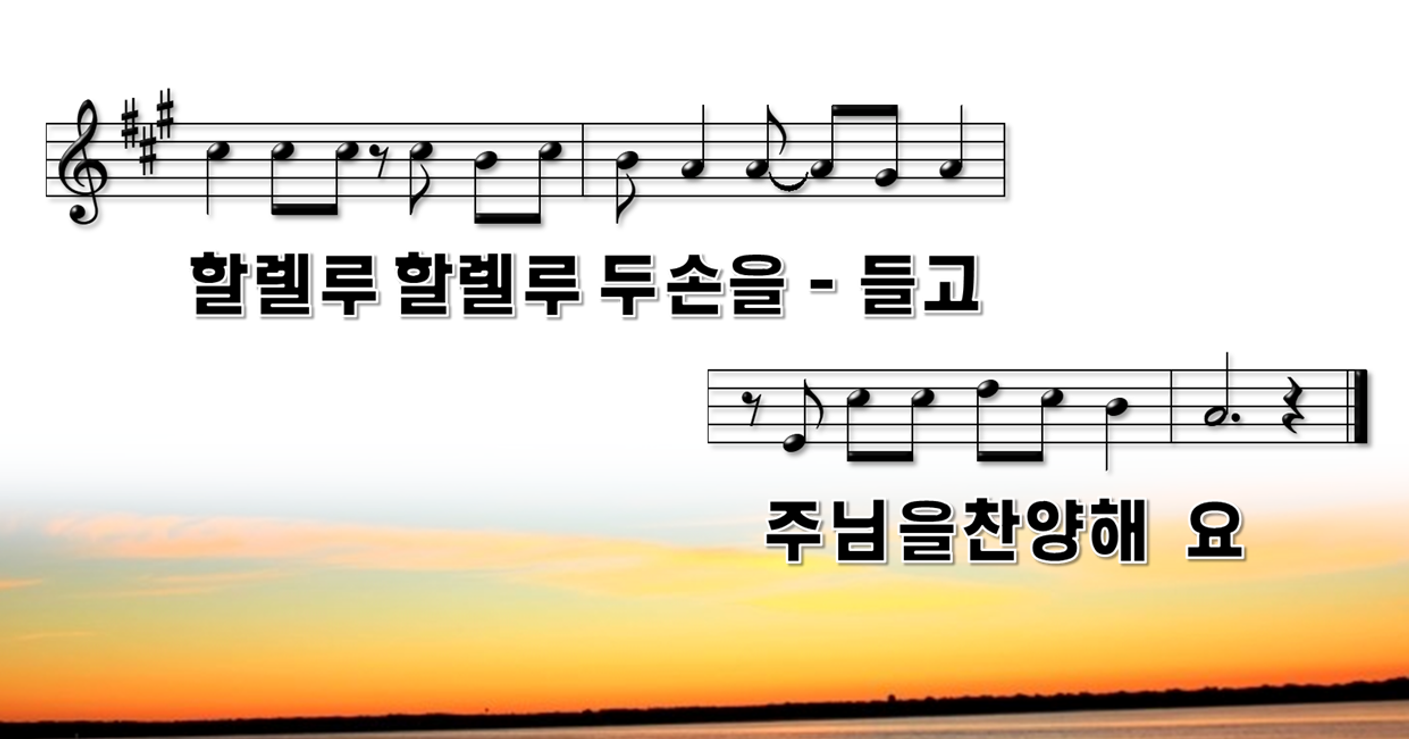 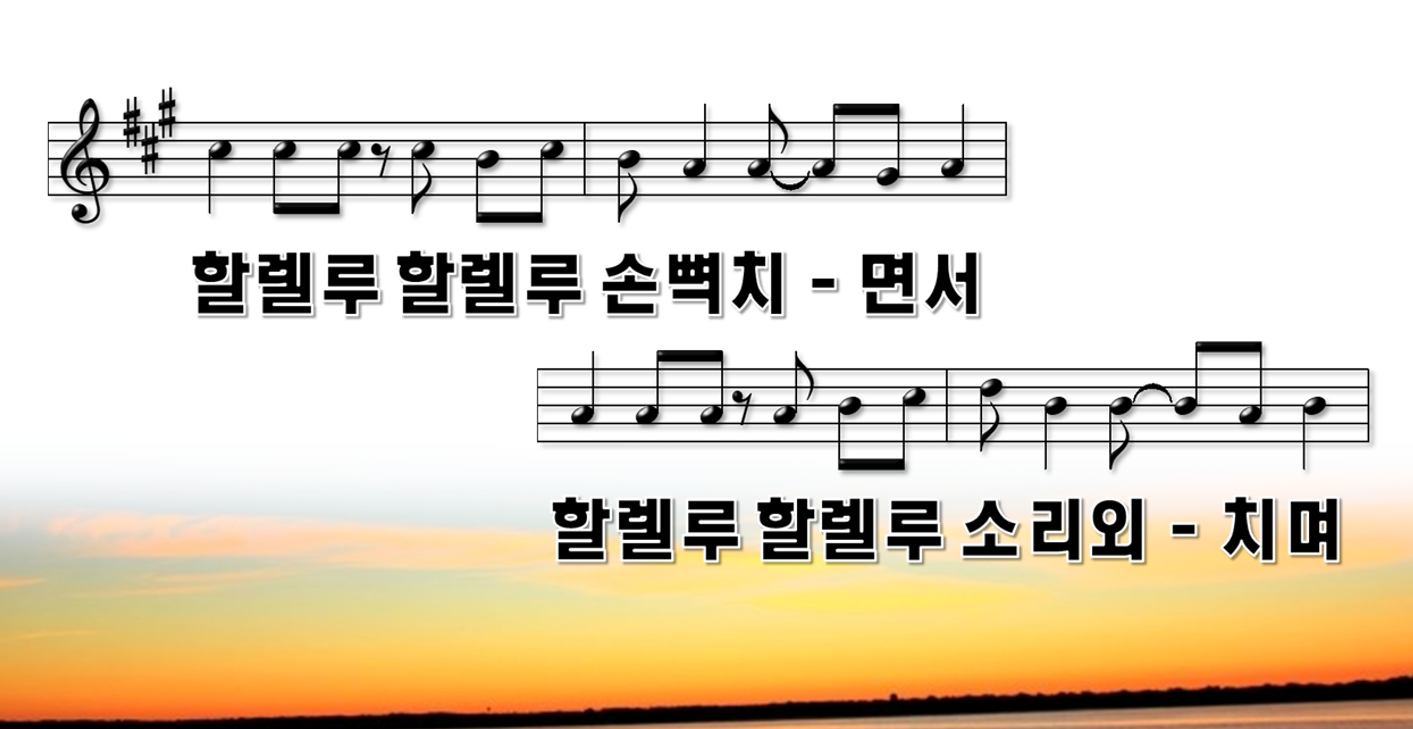 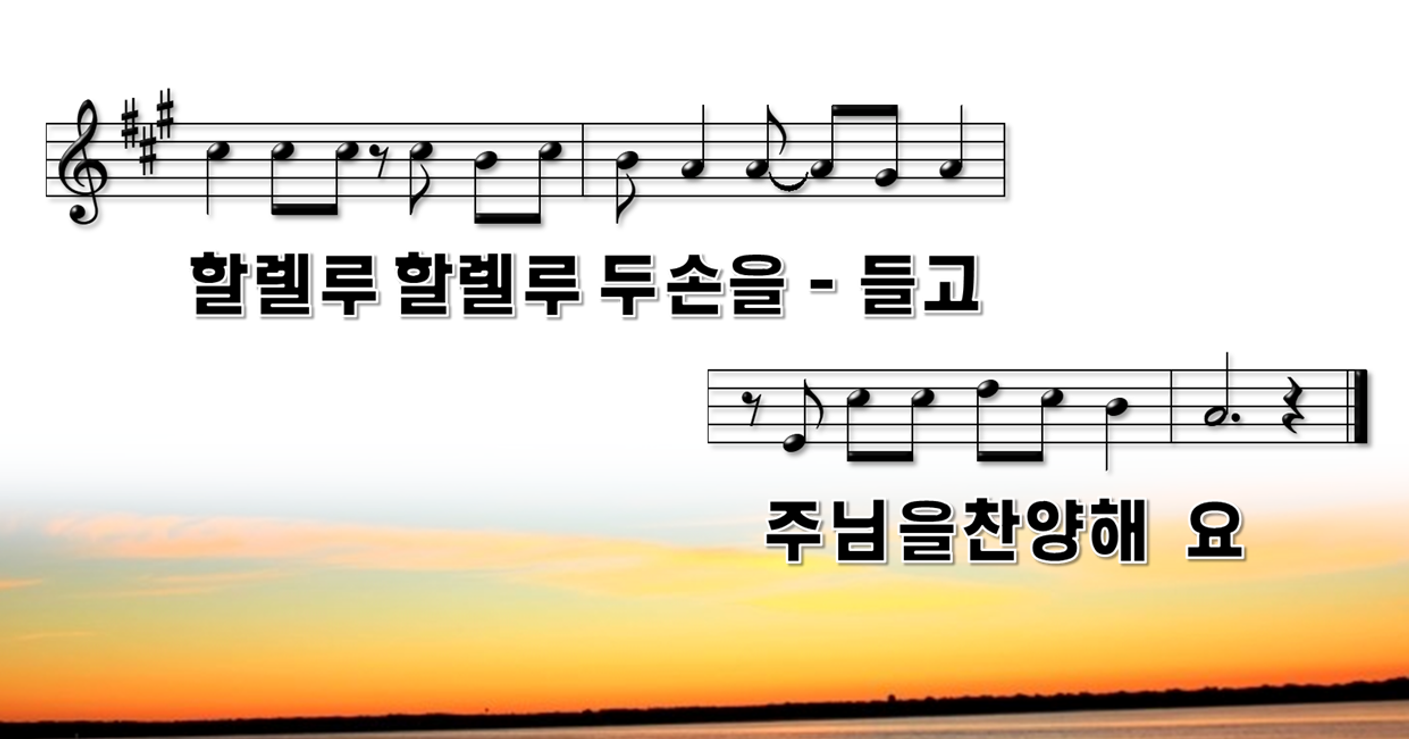 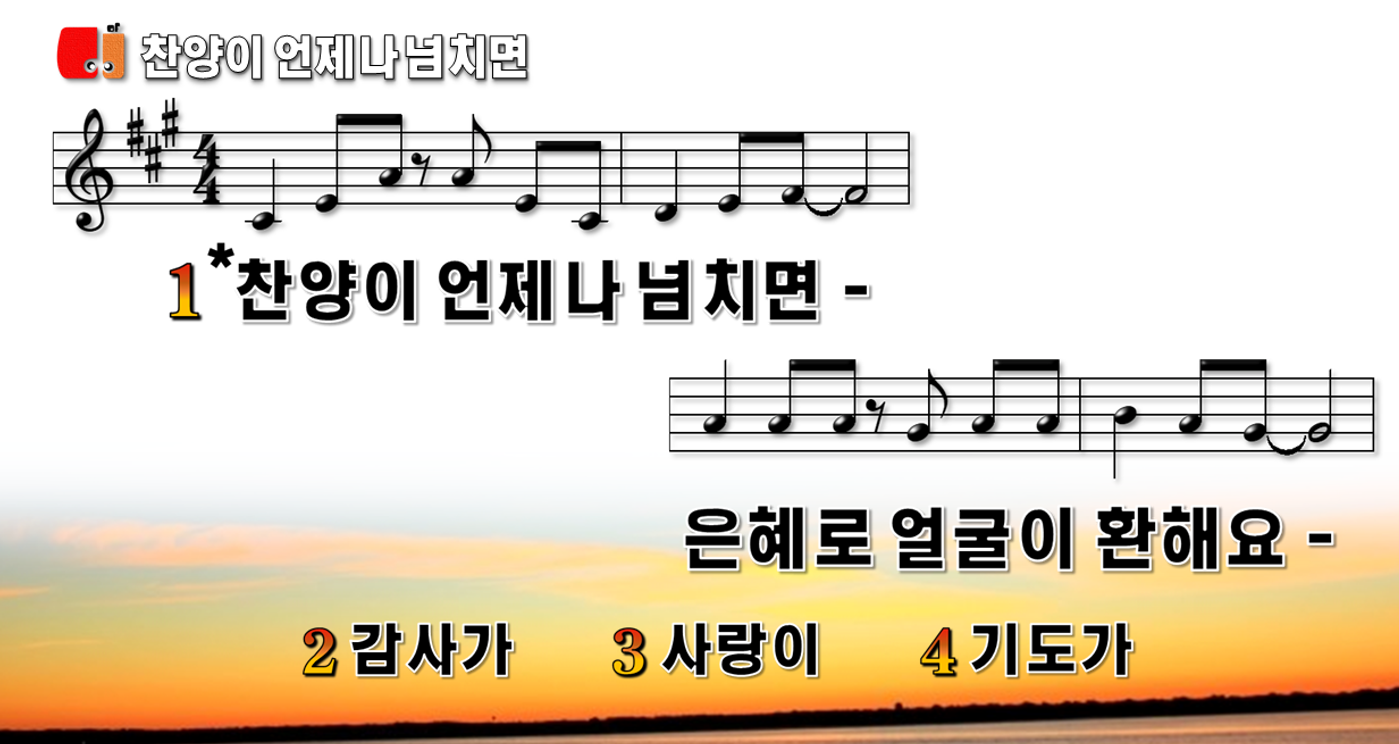 사랑이
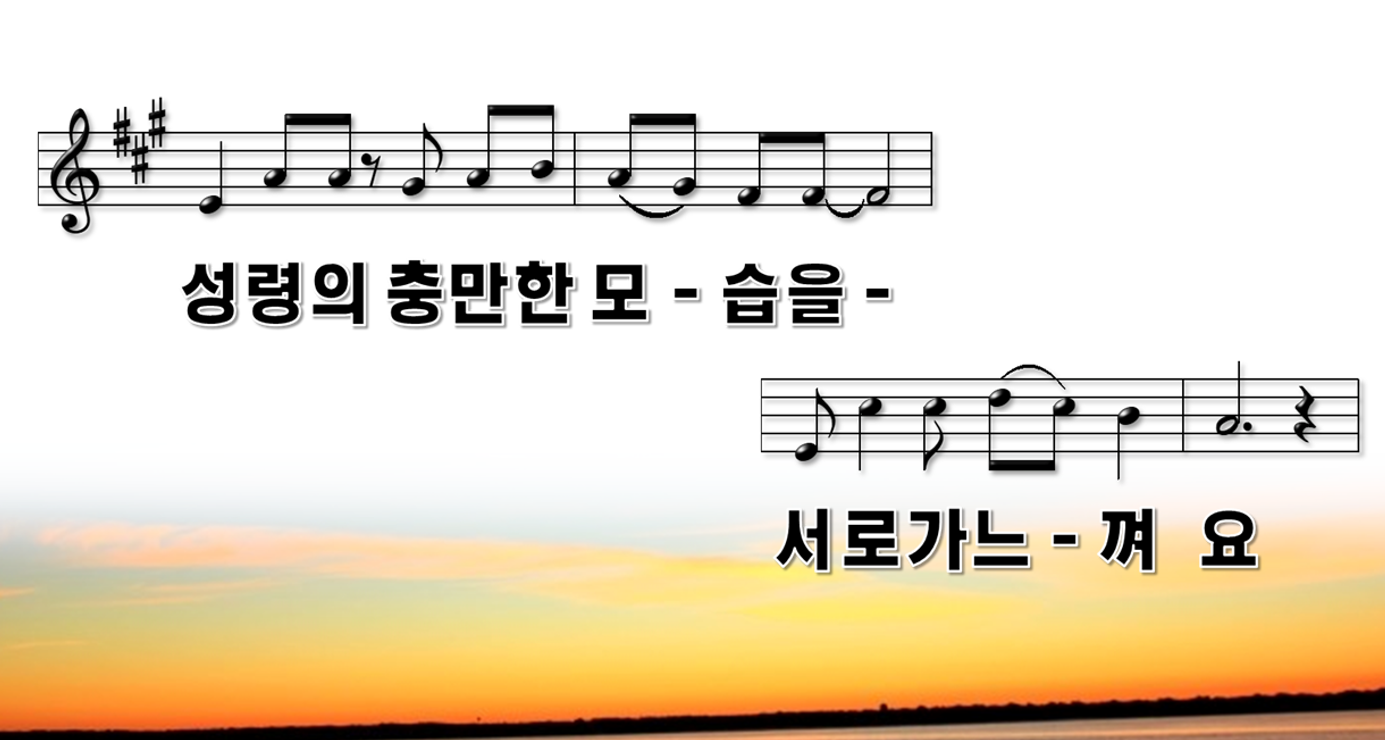 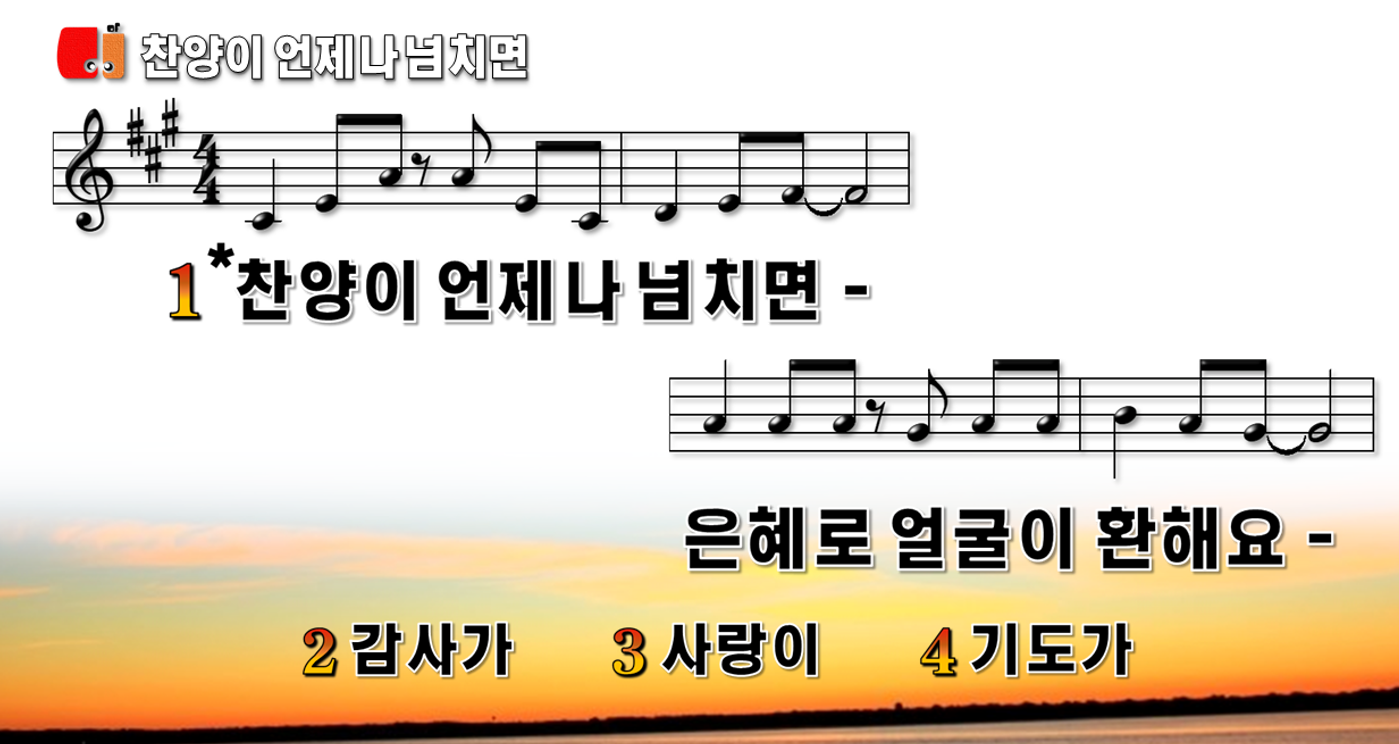 기도가
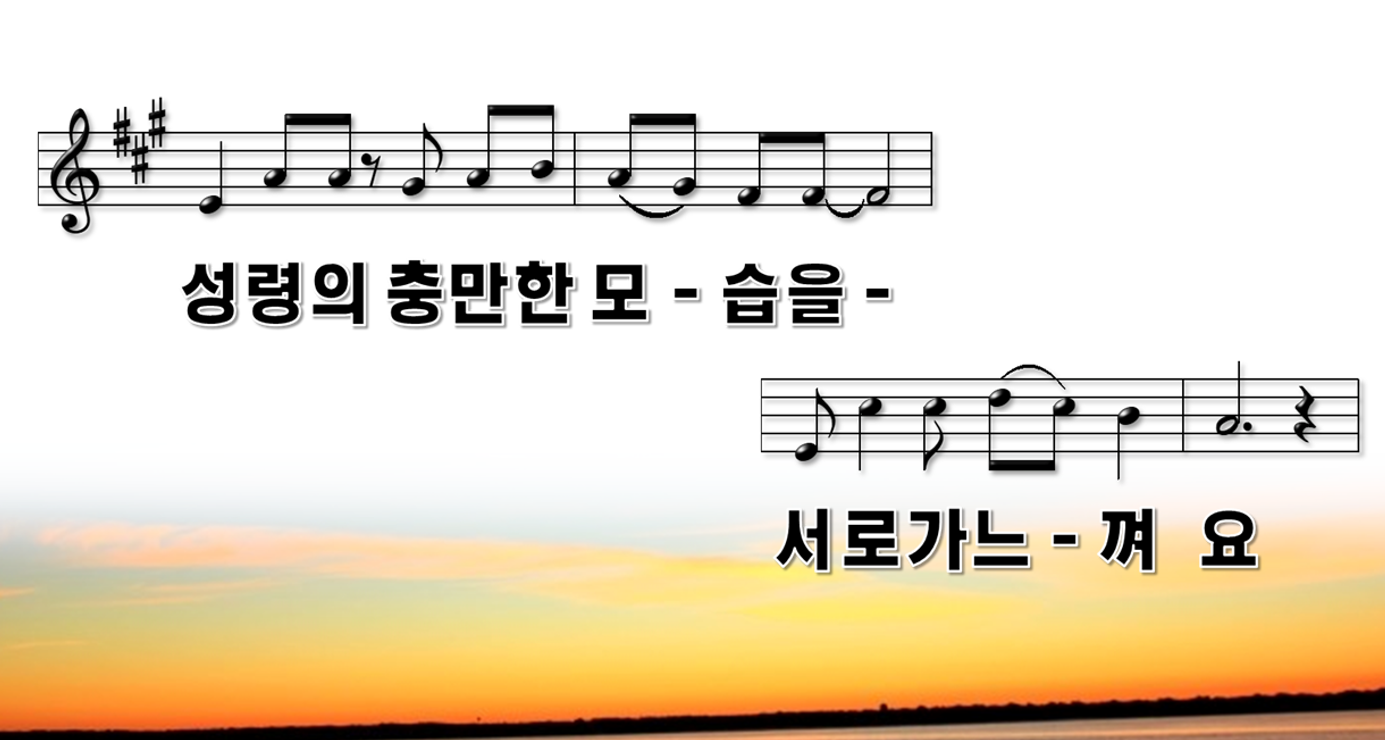 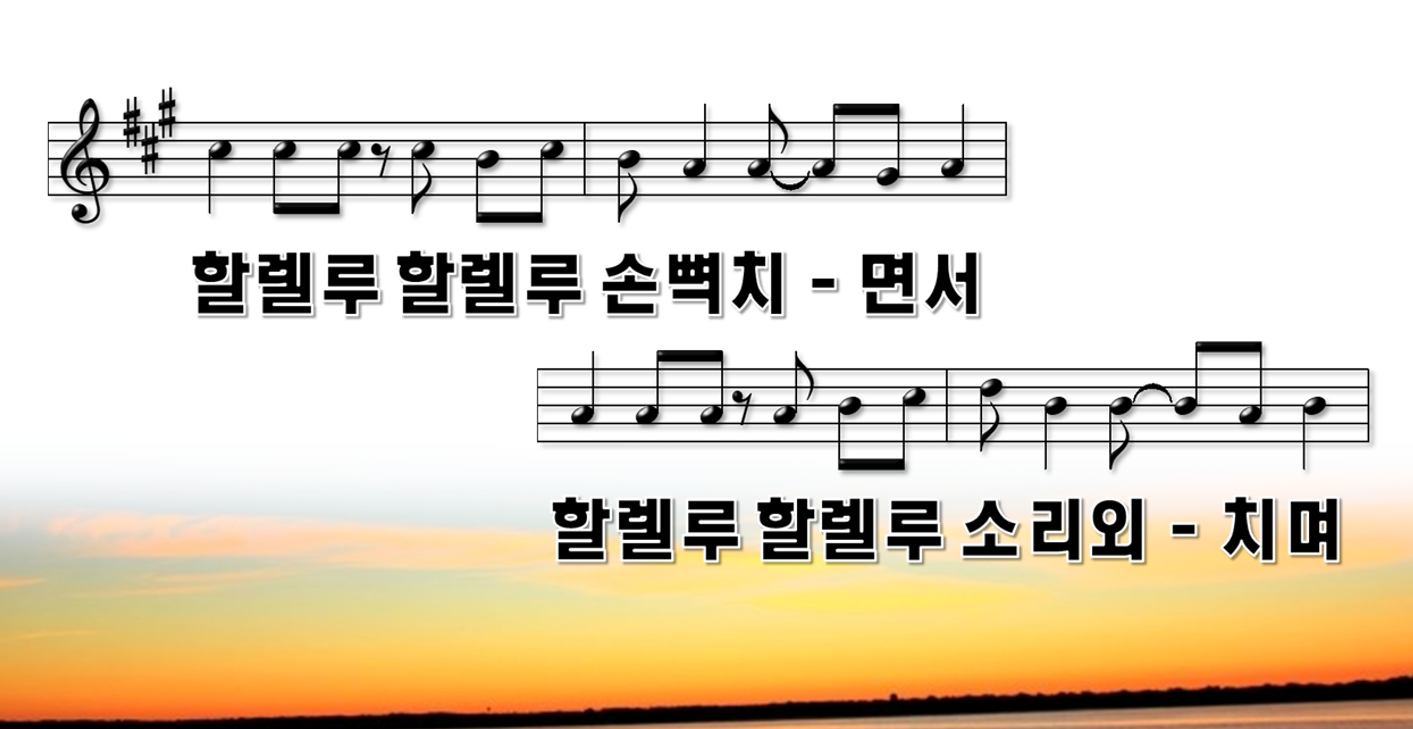 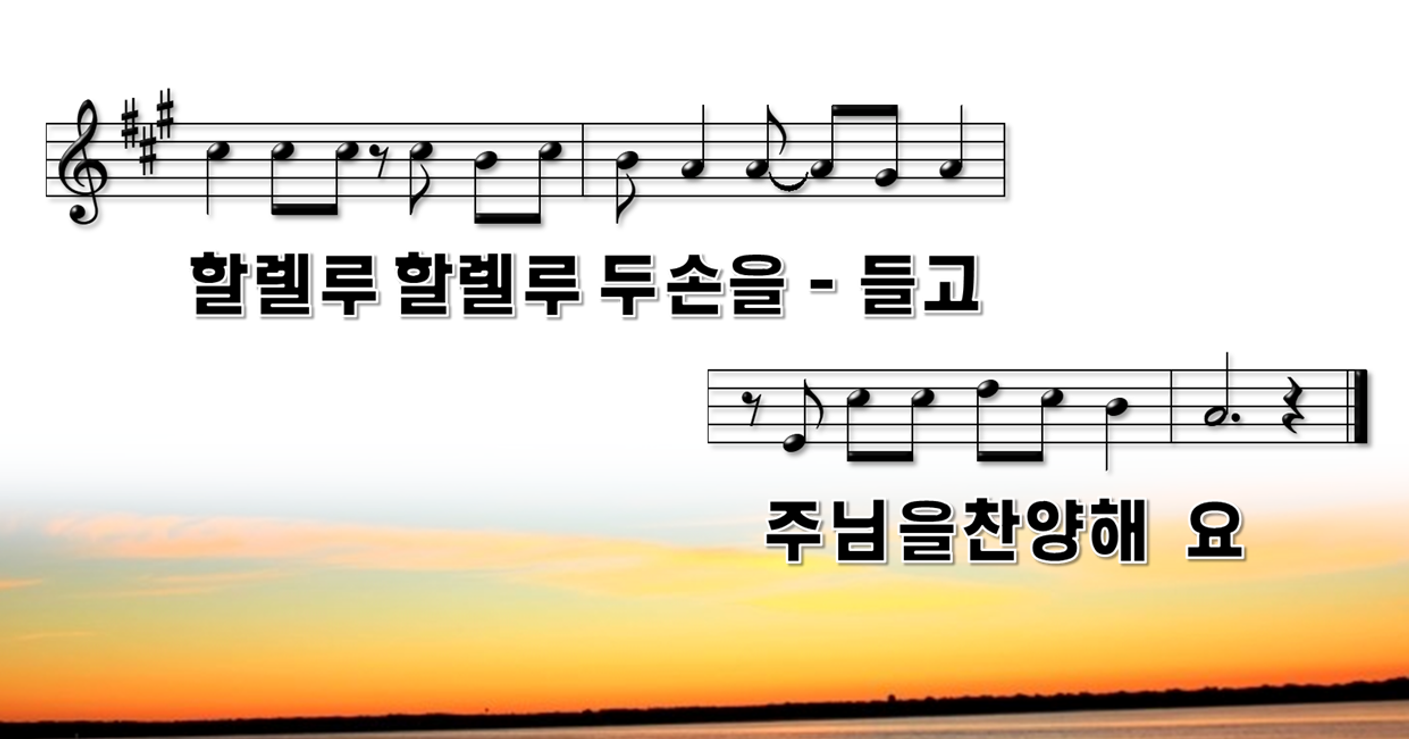 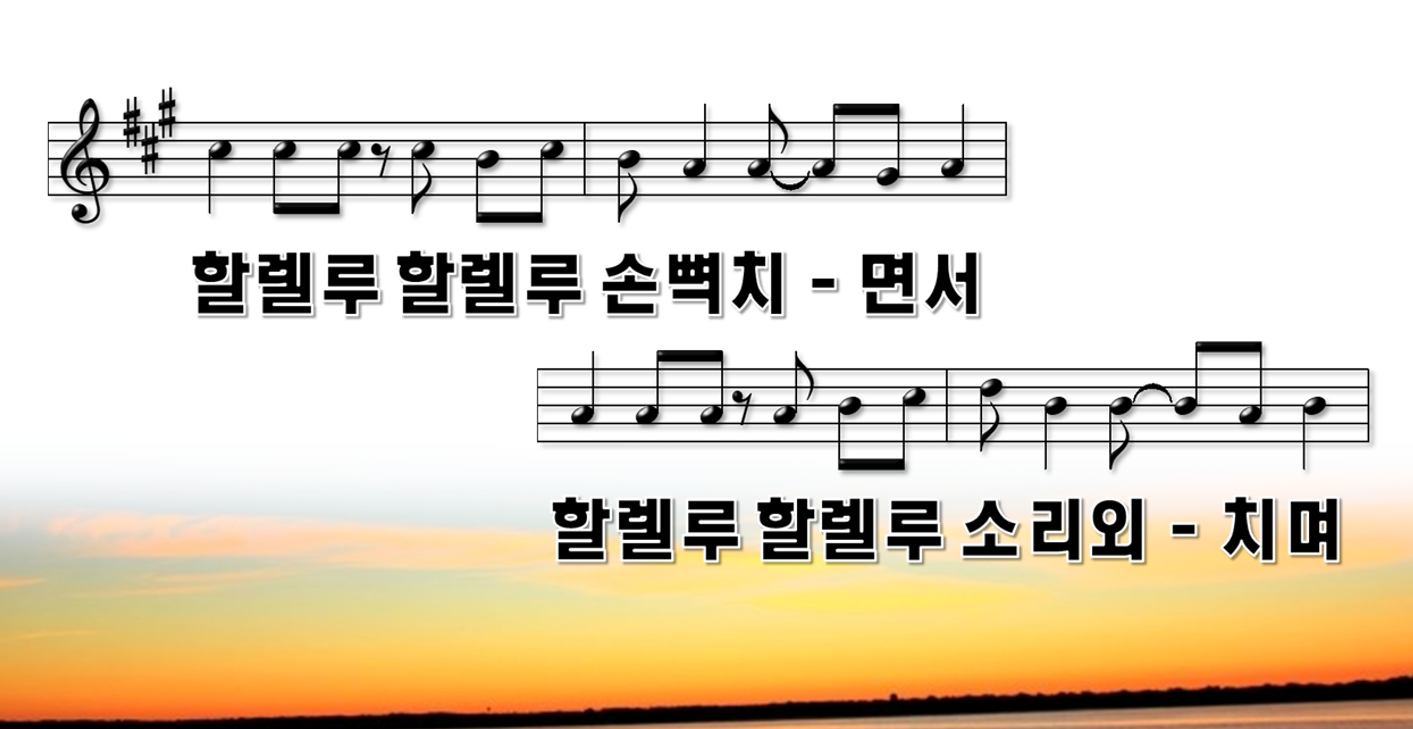 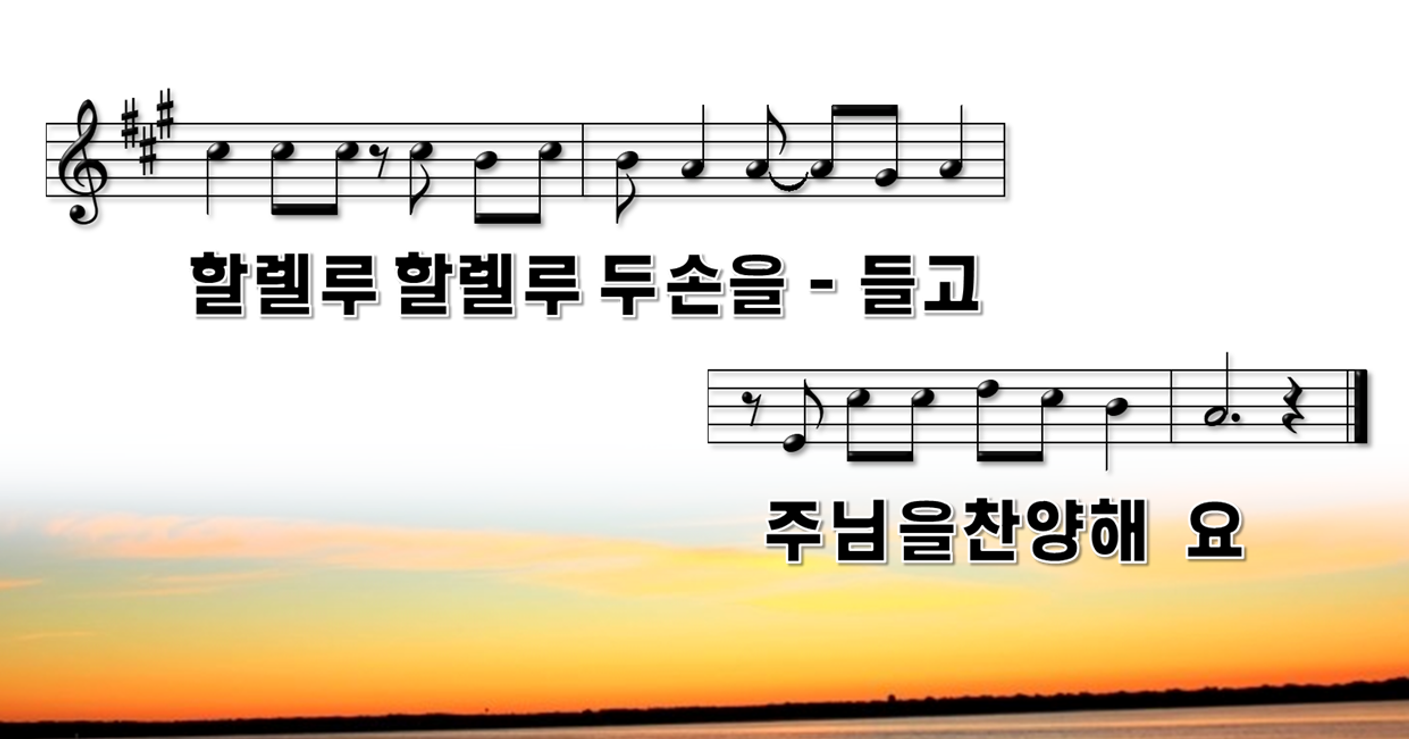 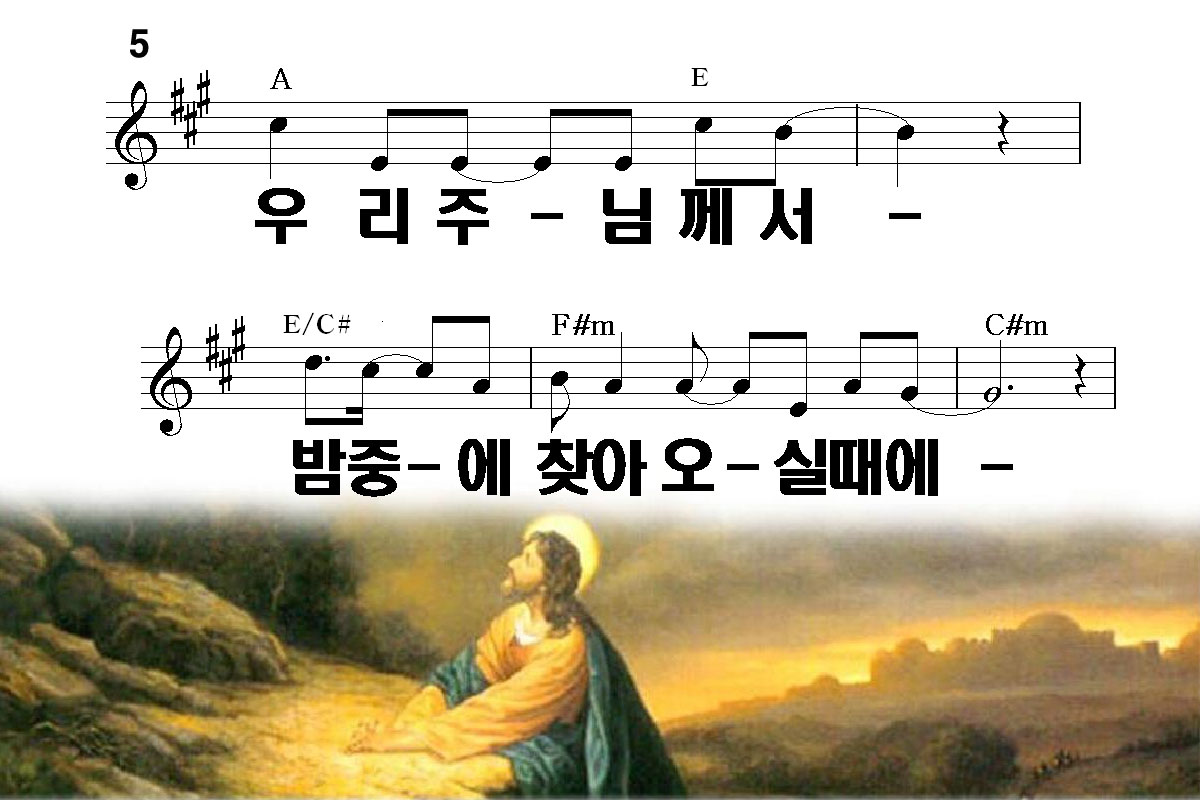 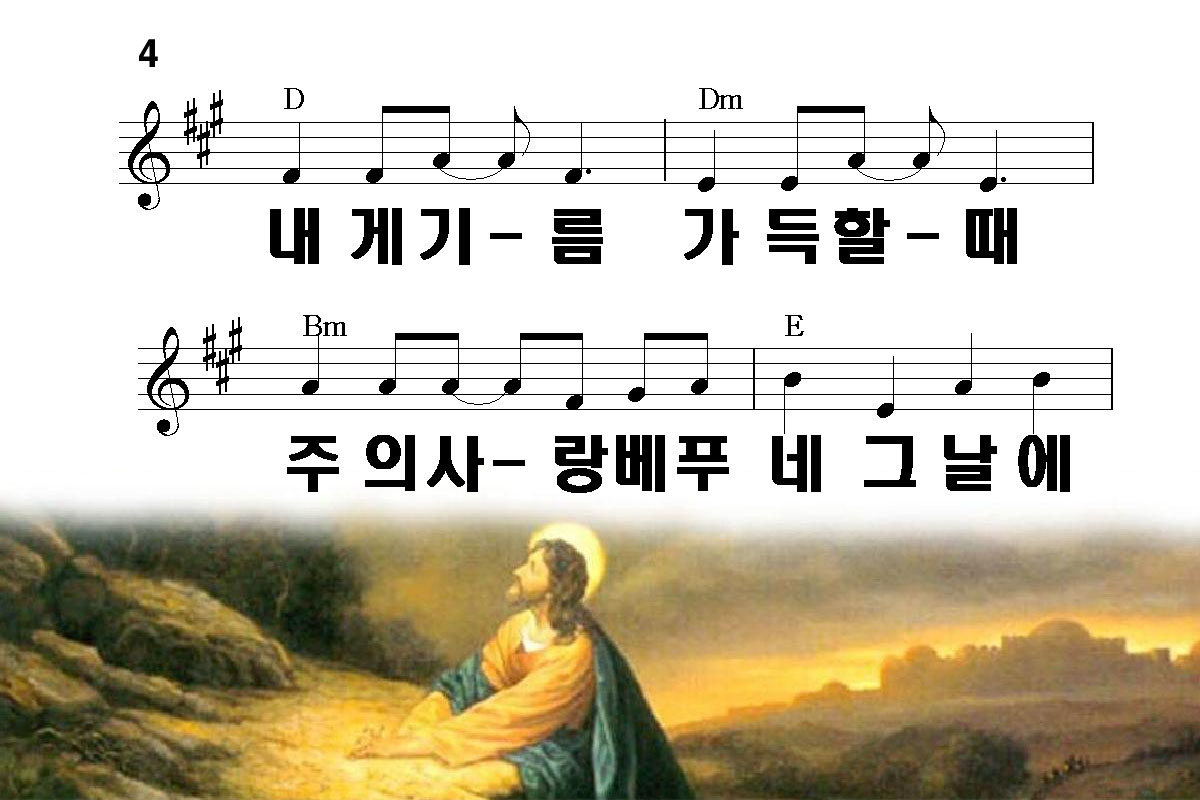 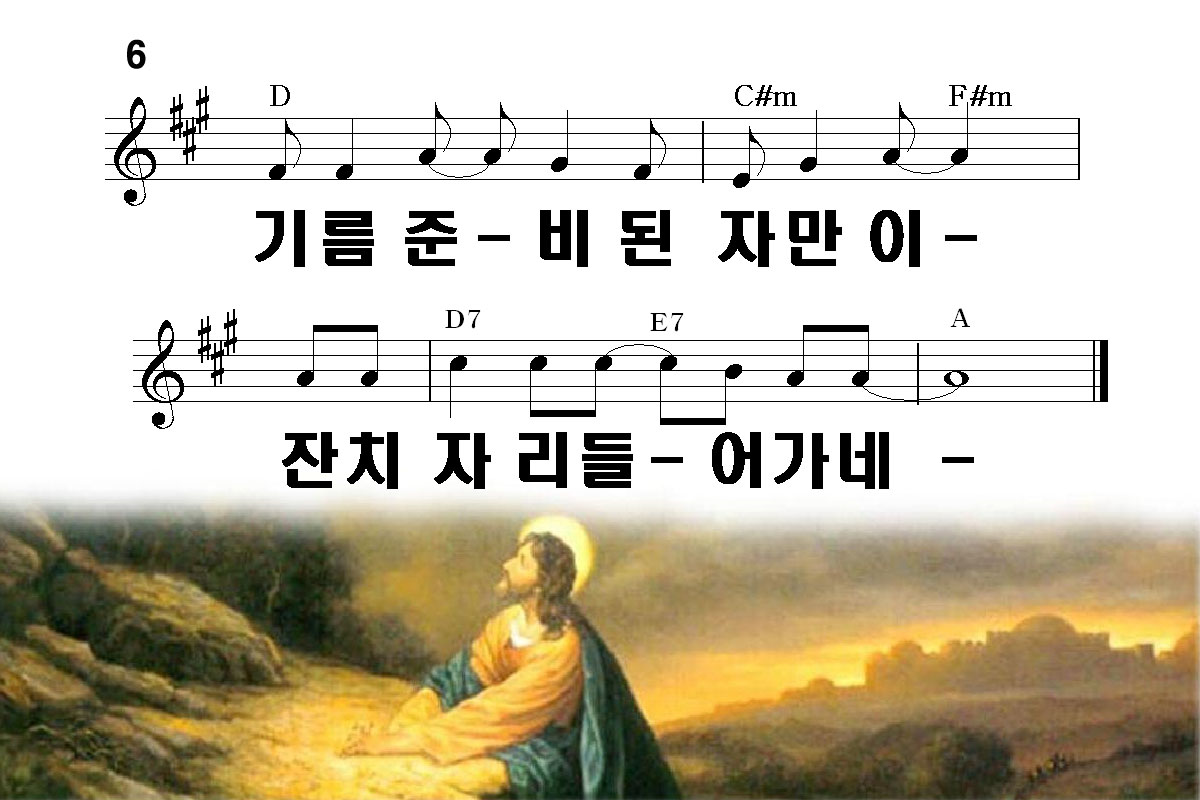 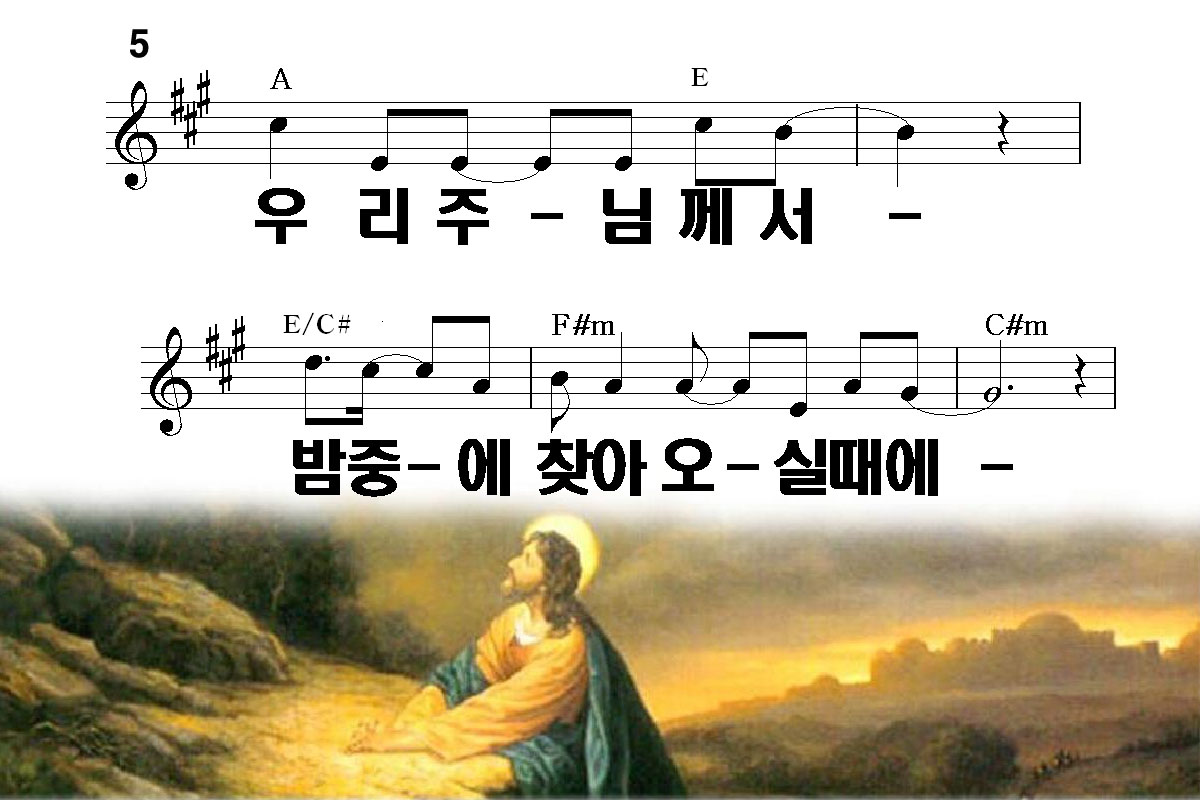 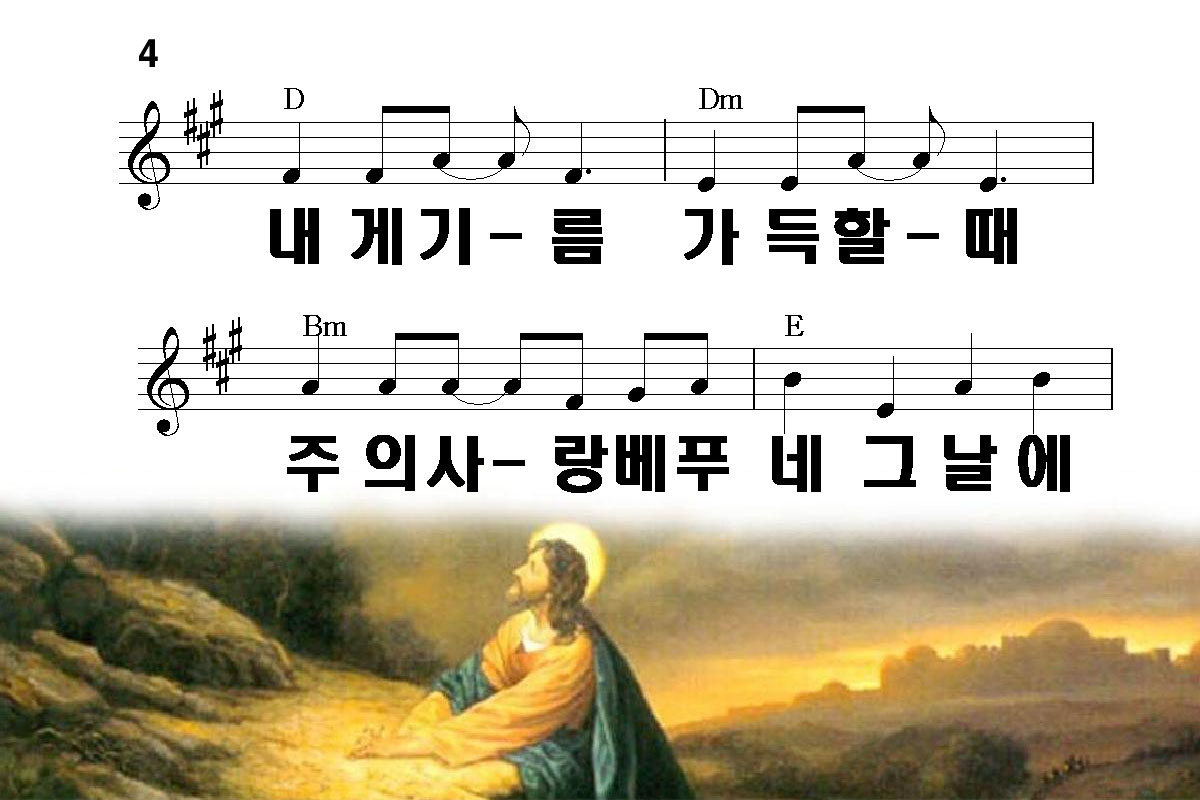 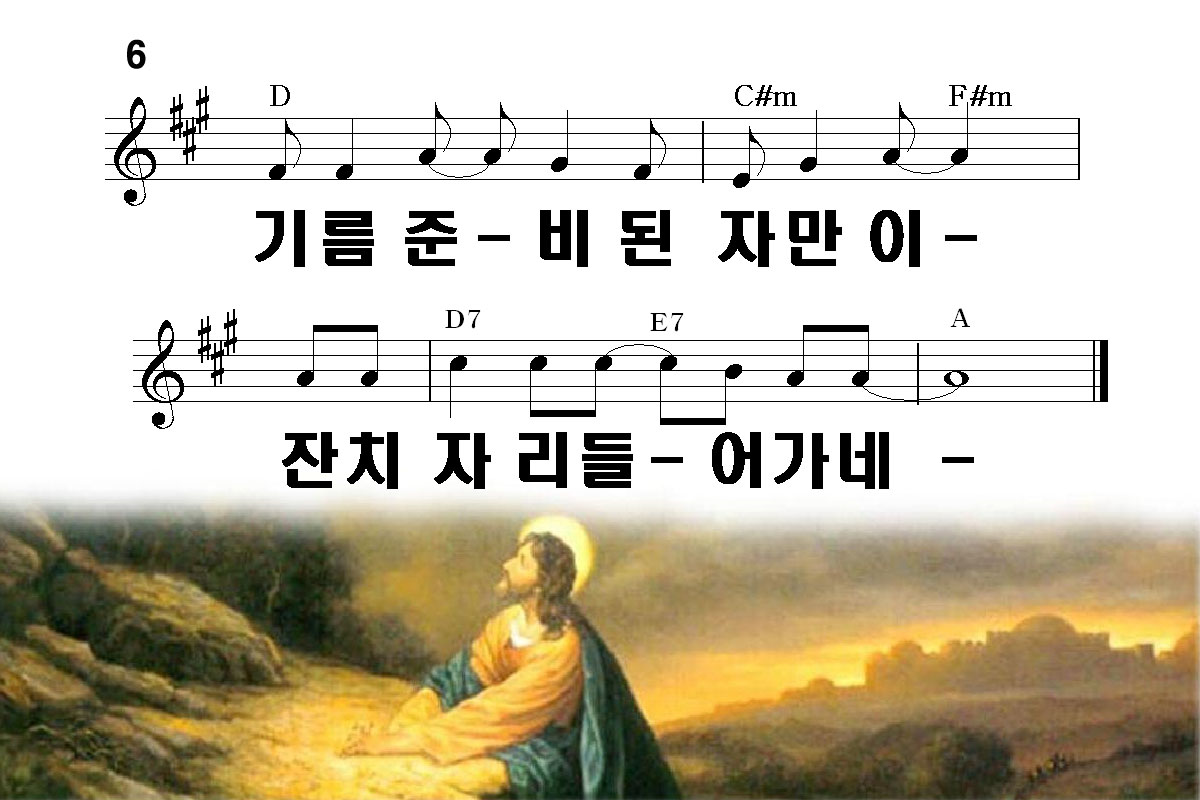 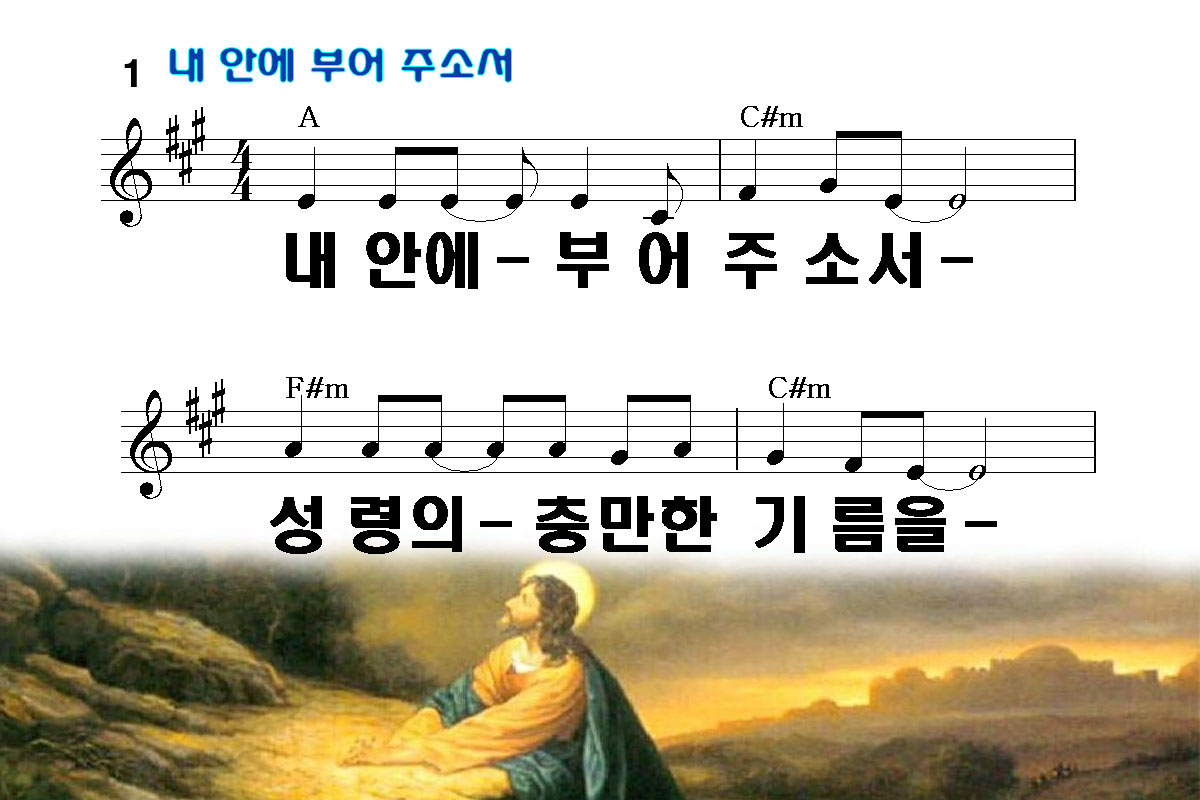 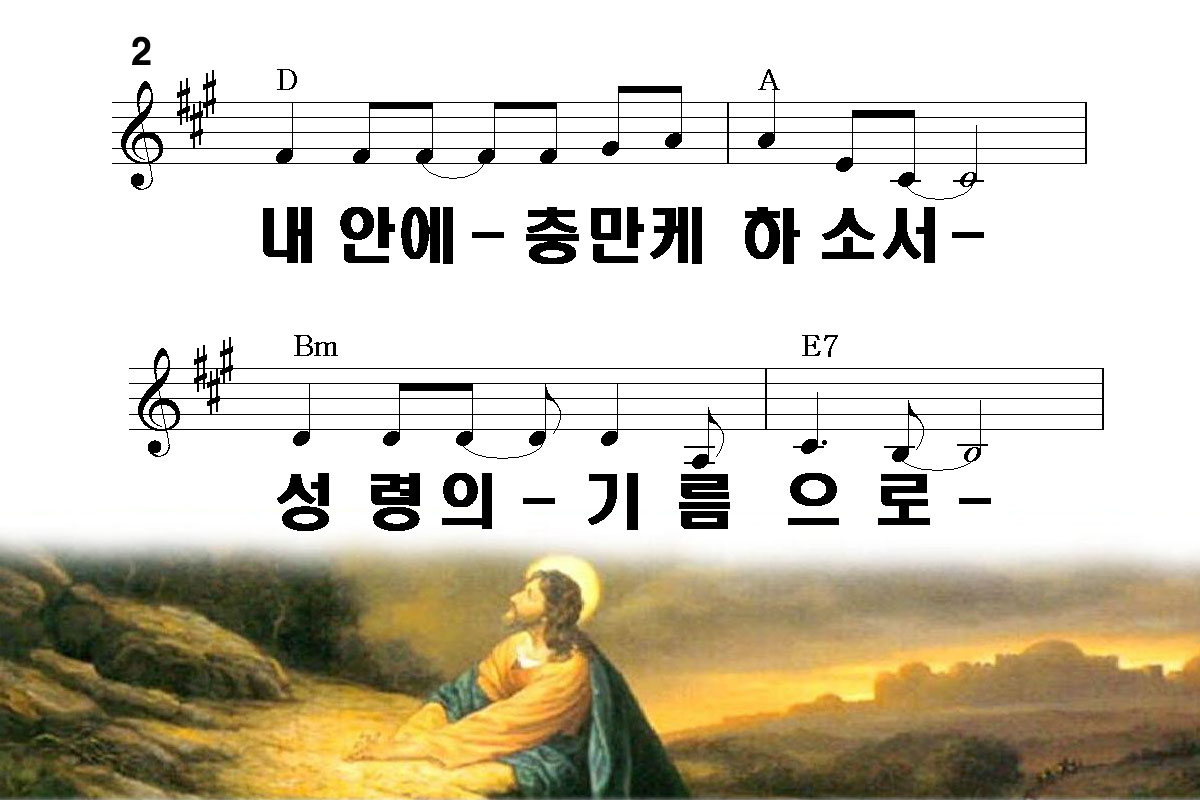 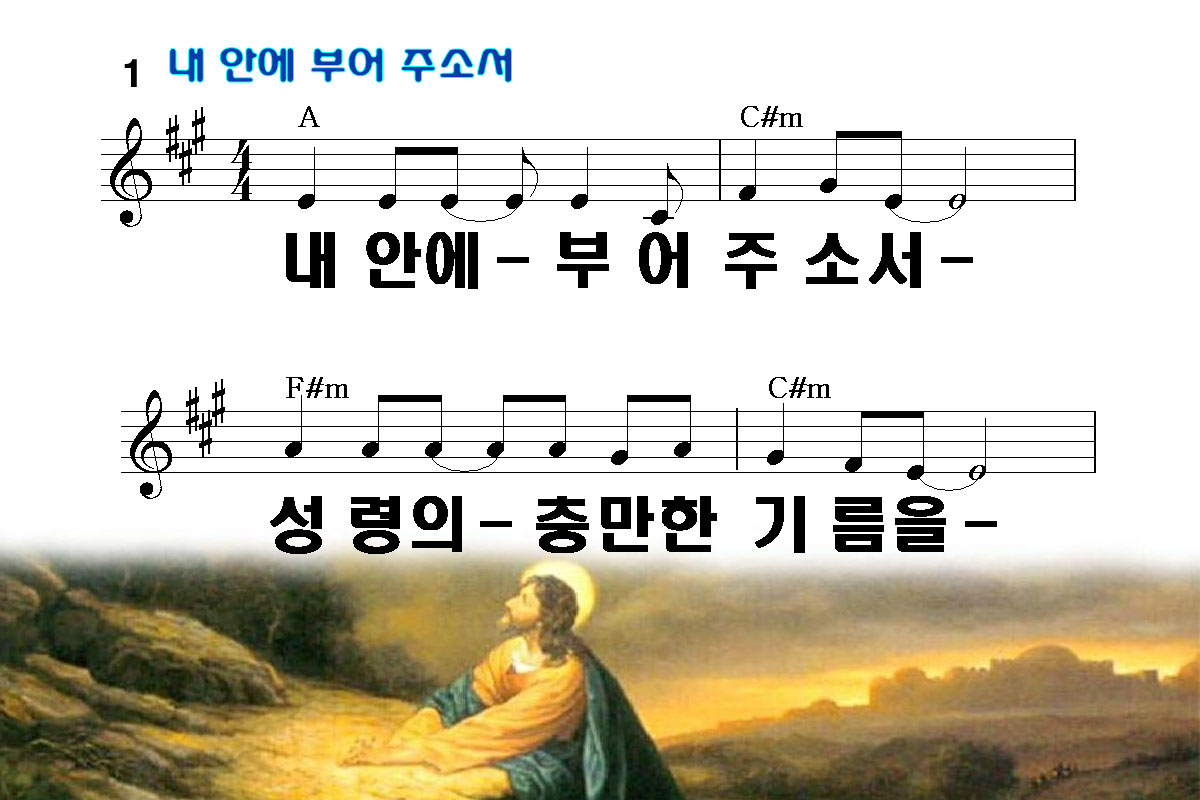 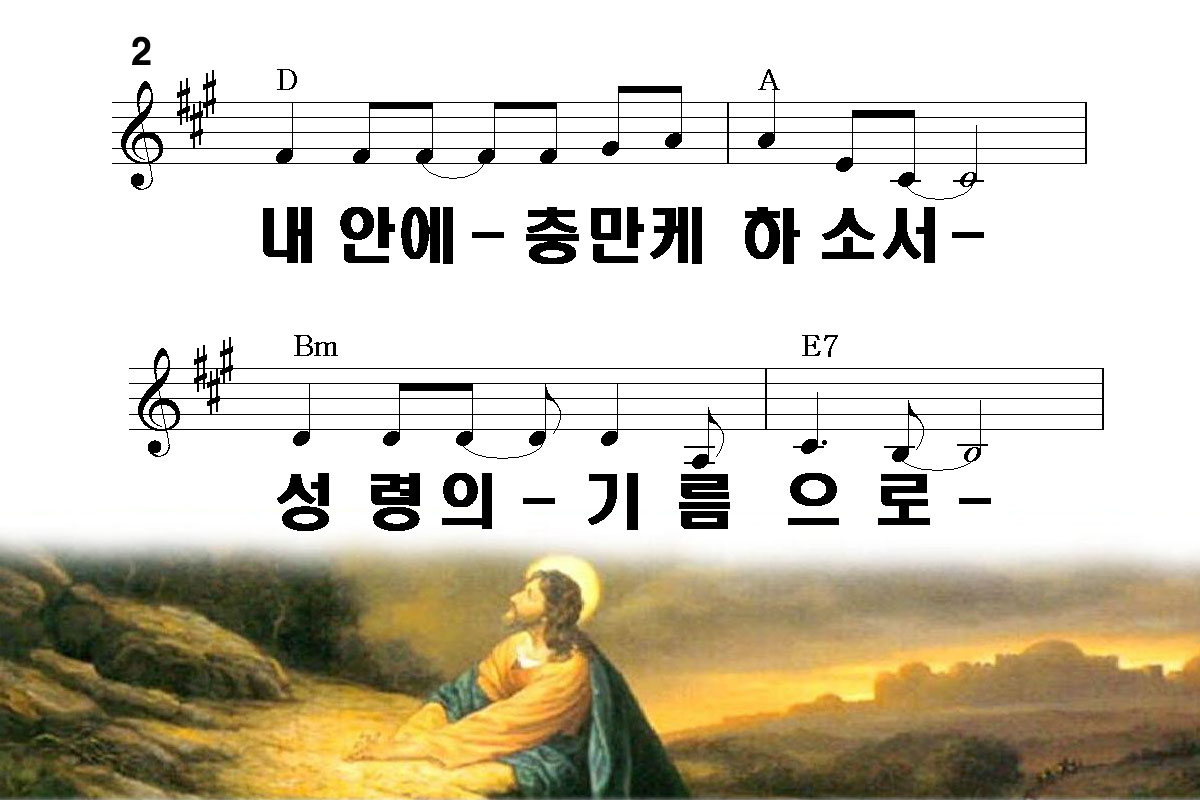 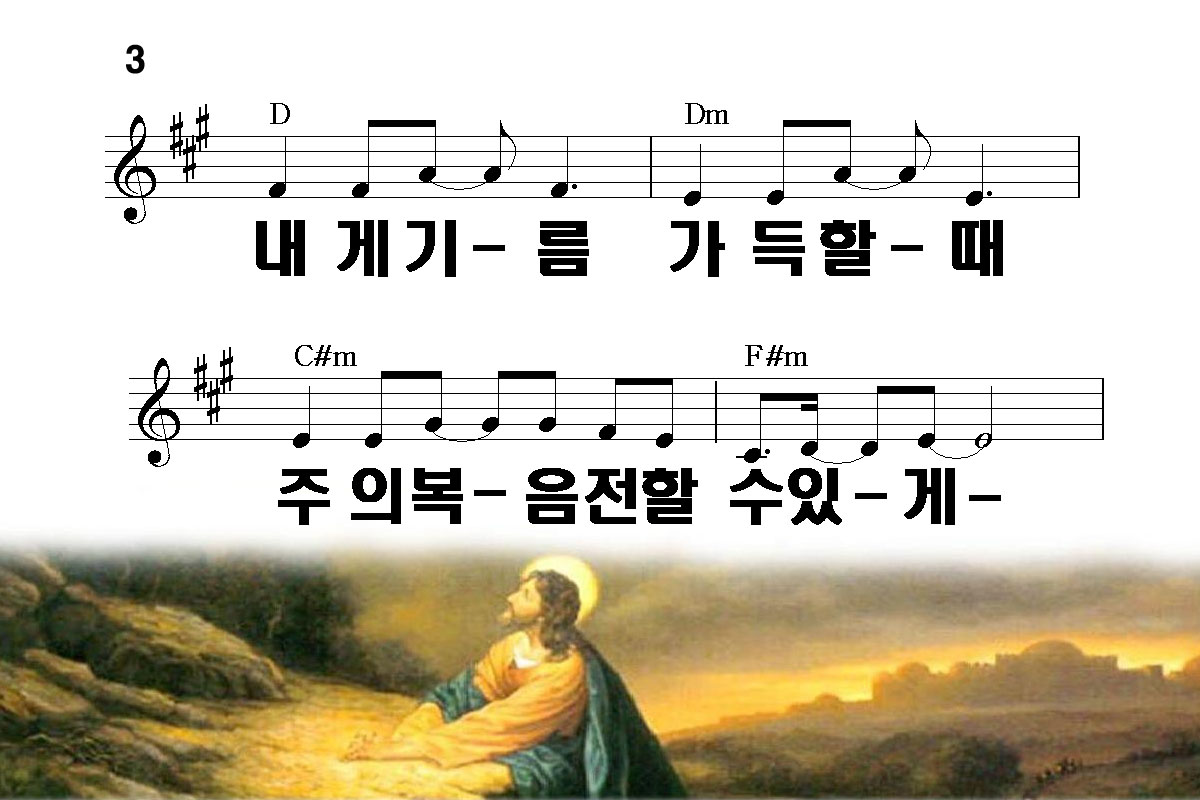 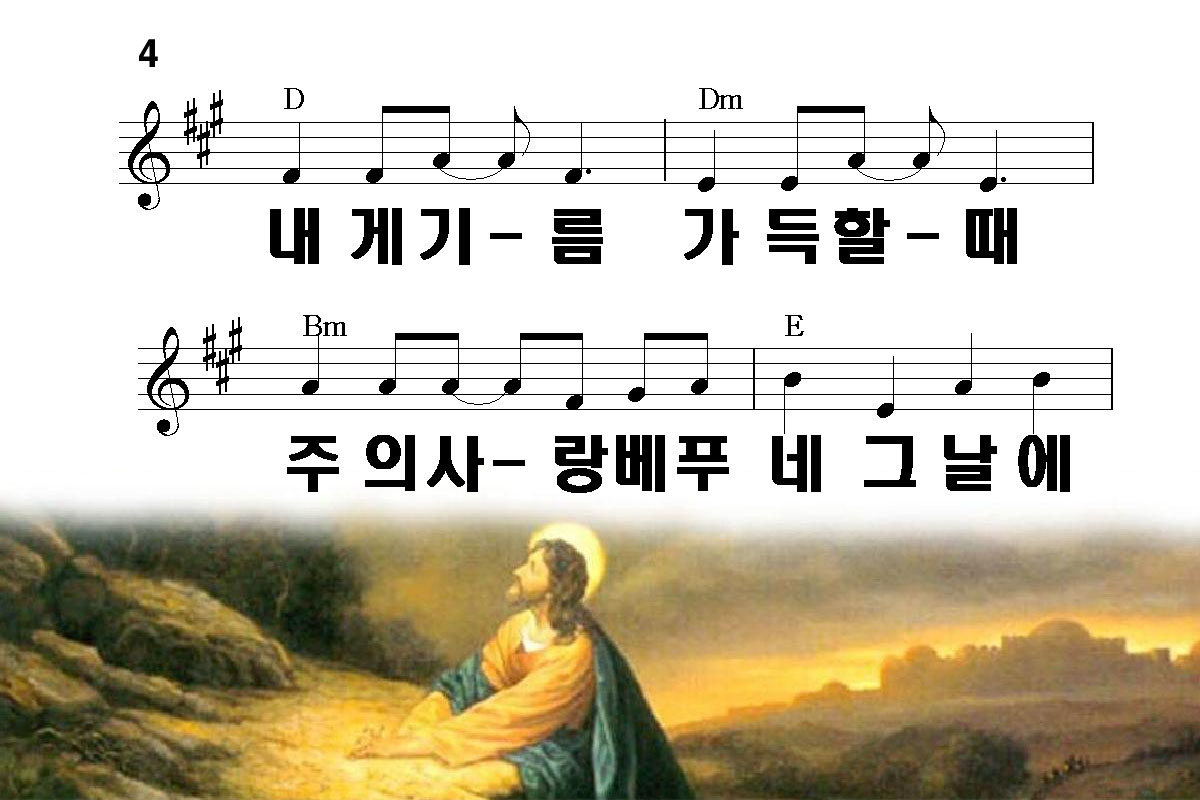 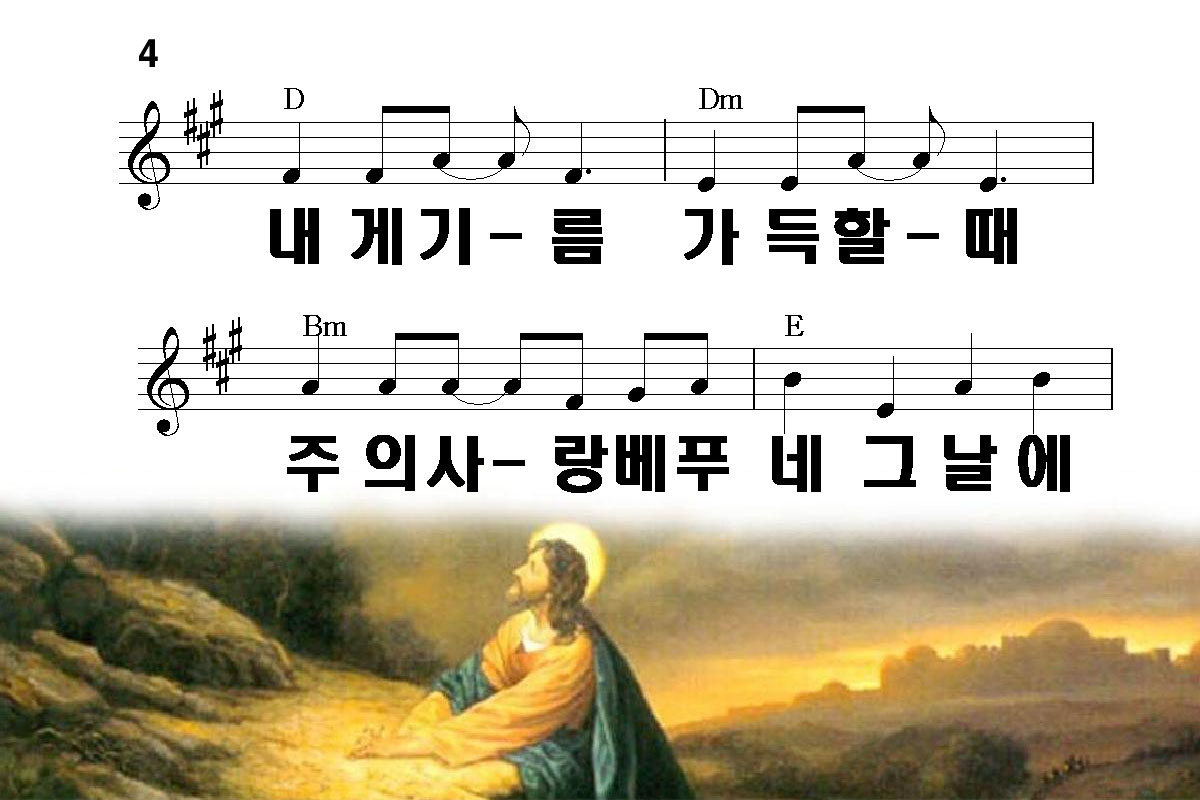 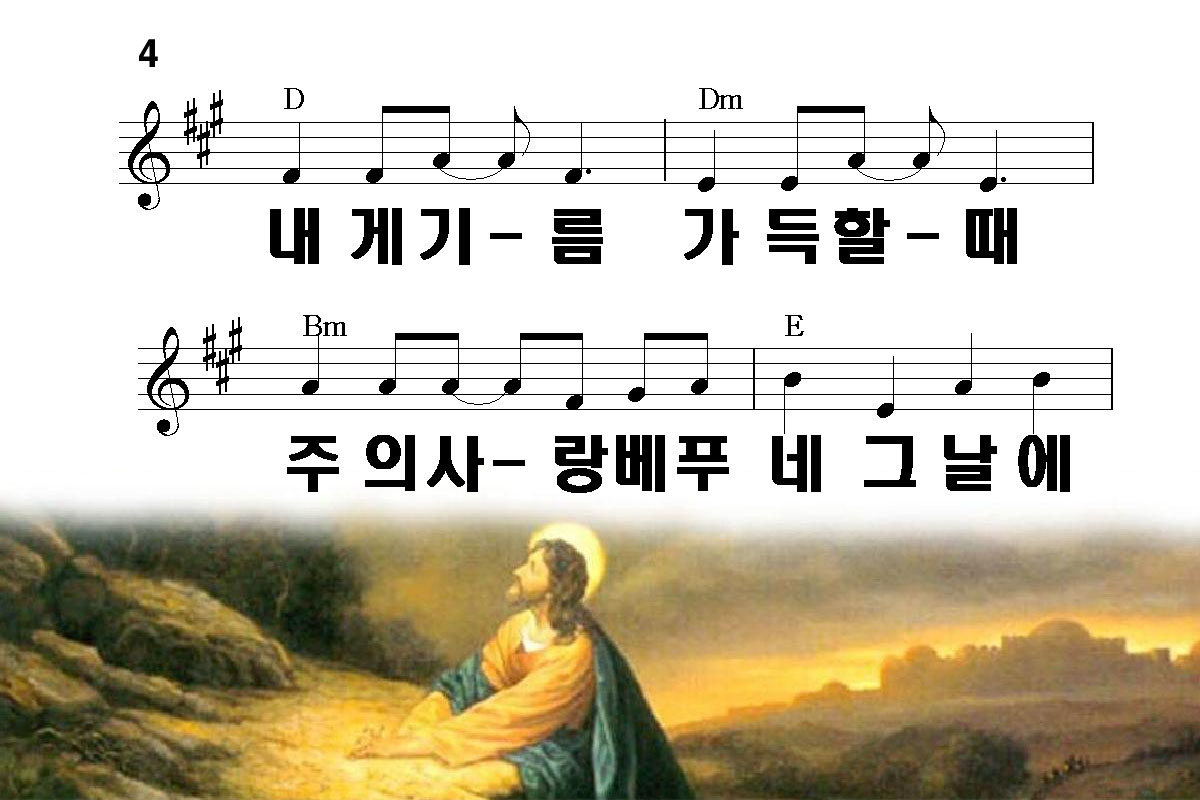 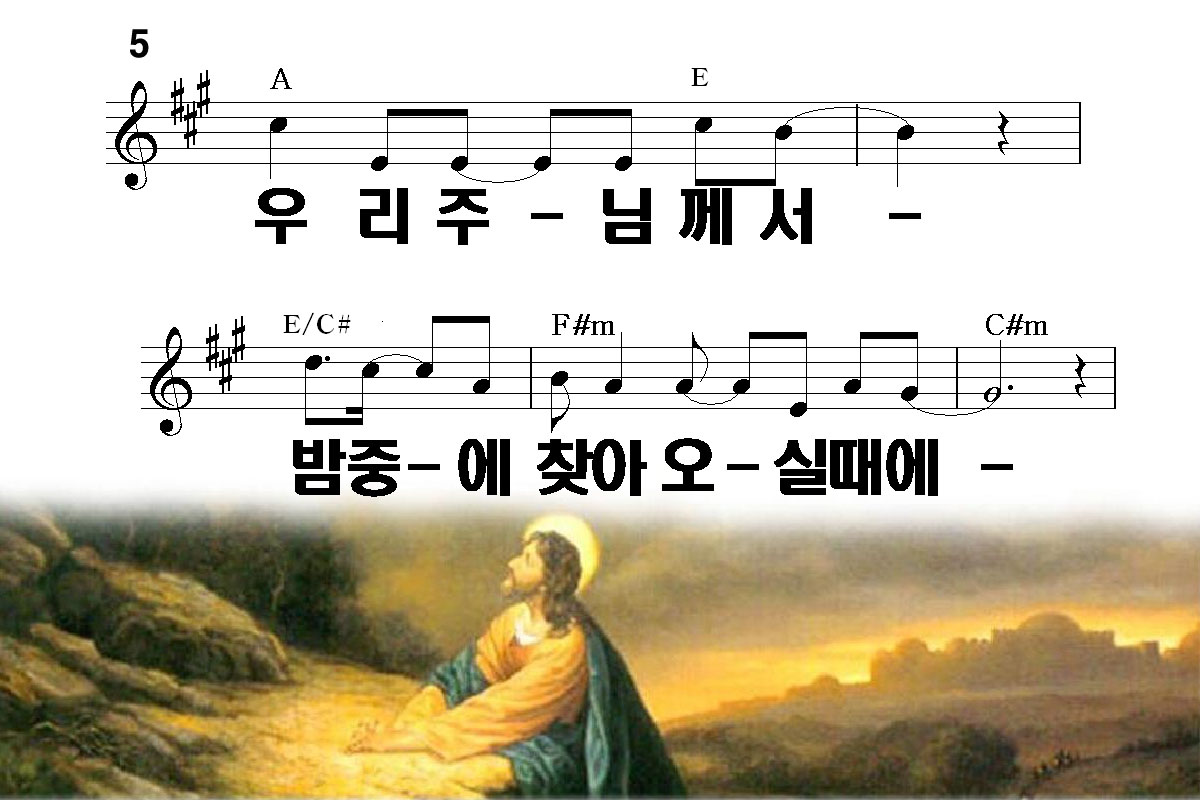 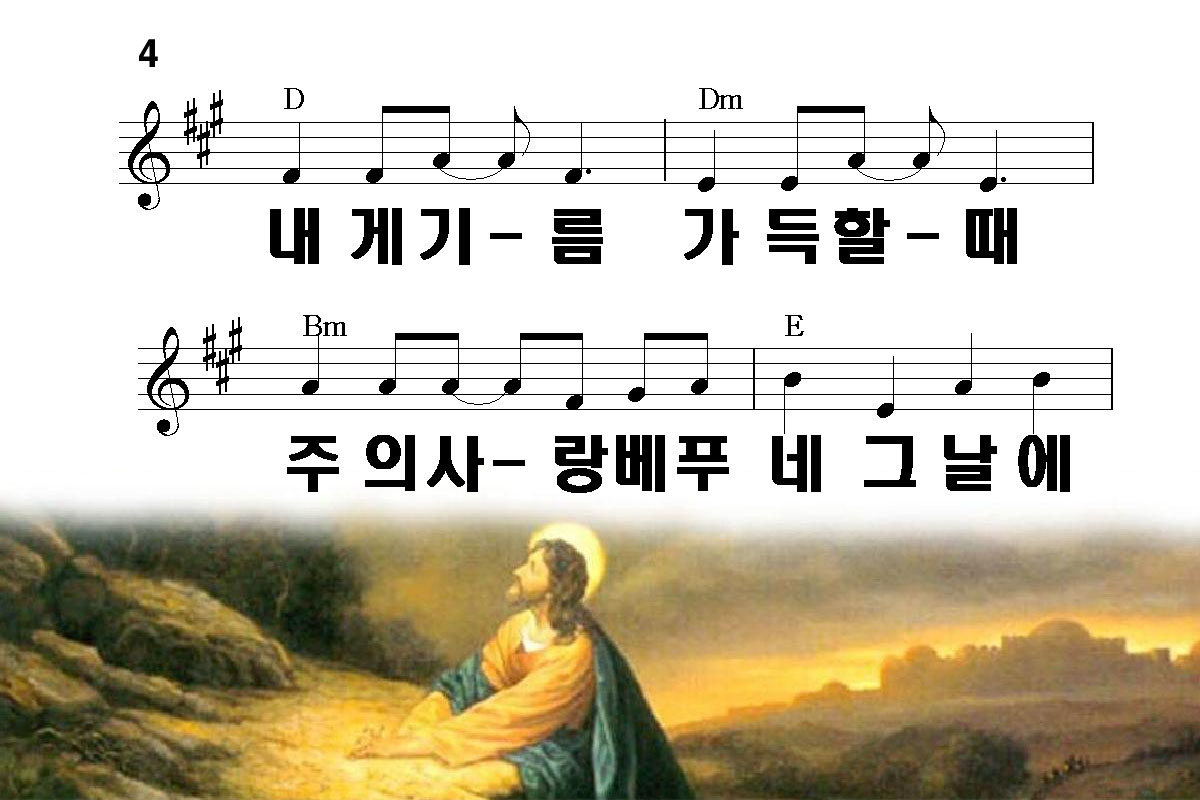 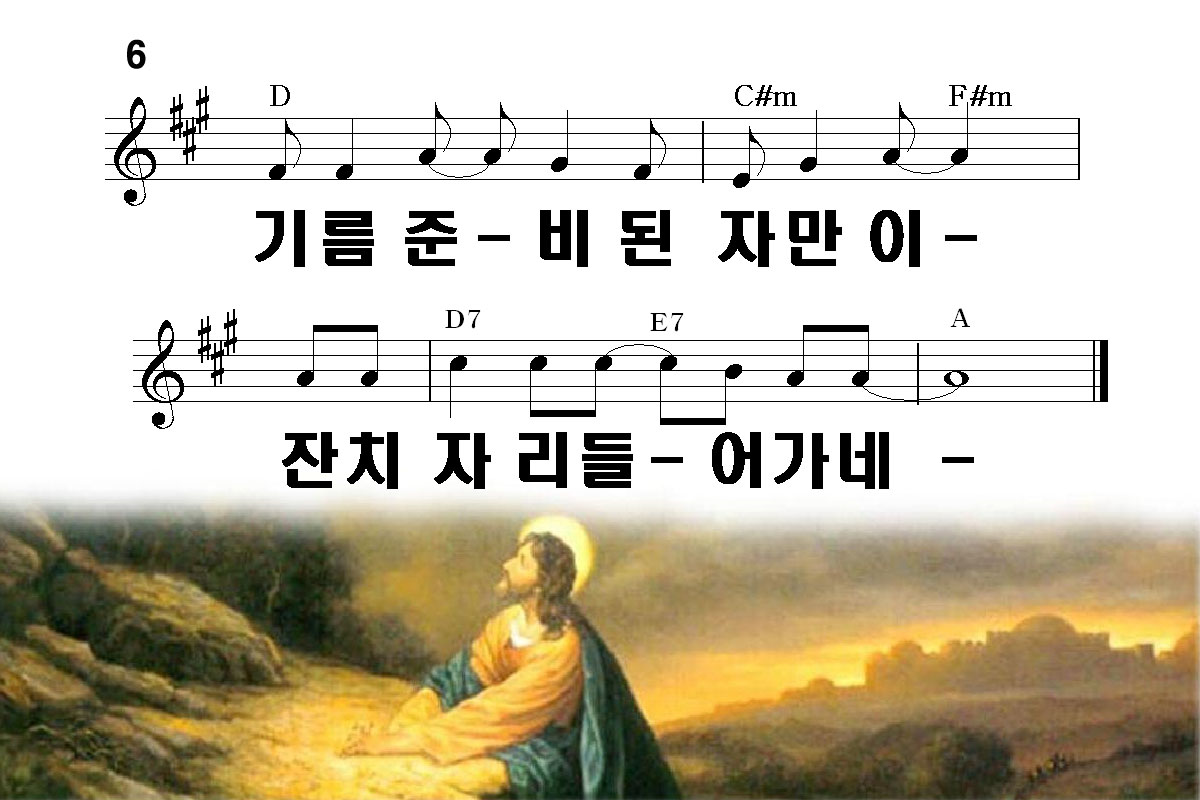 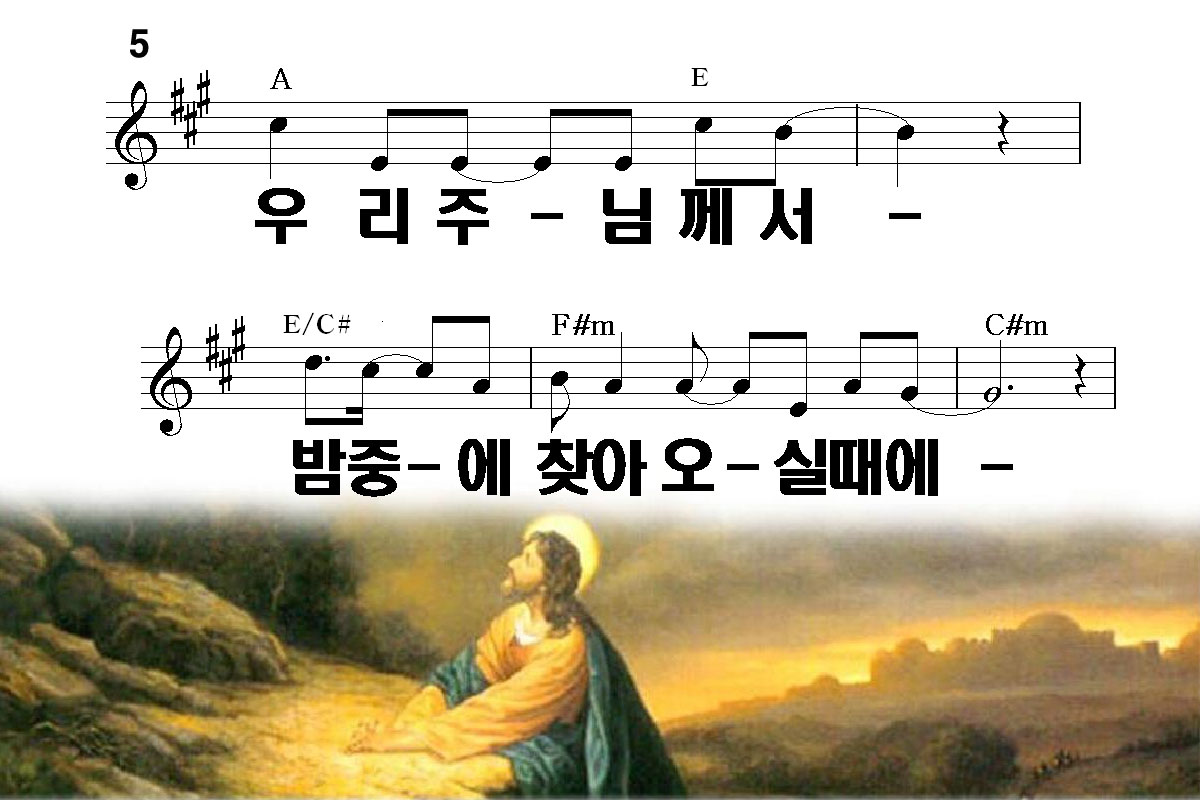 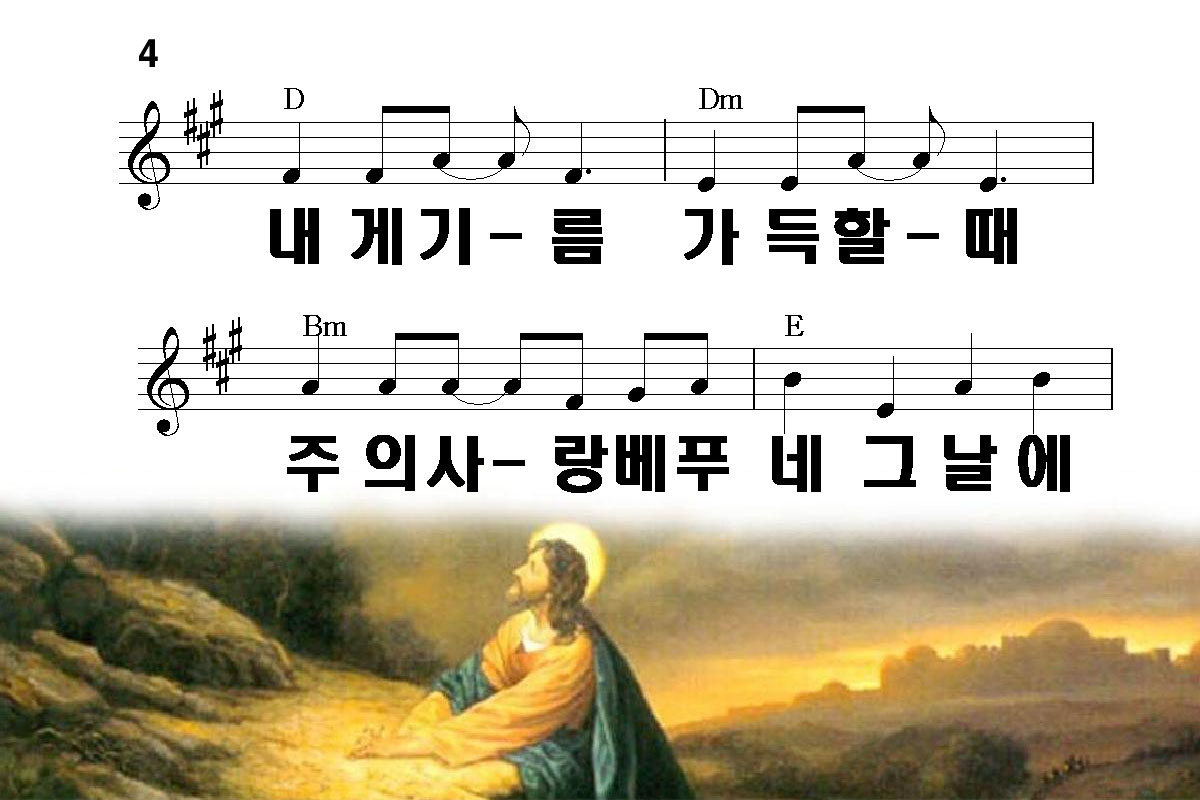 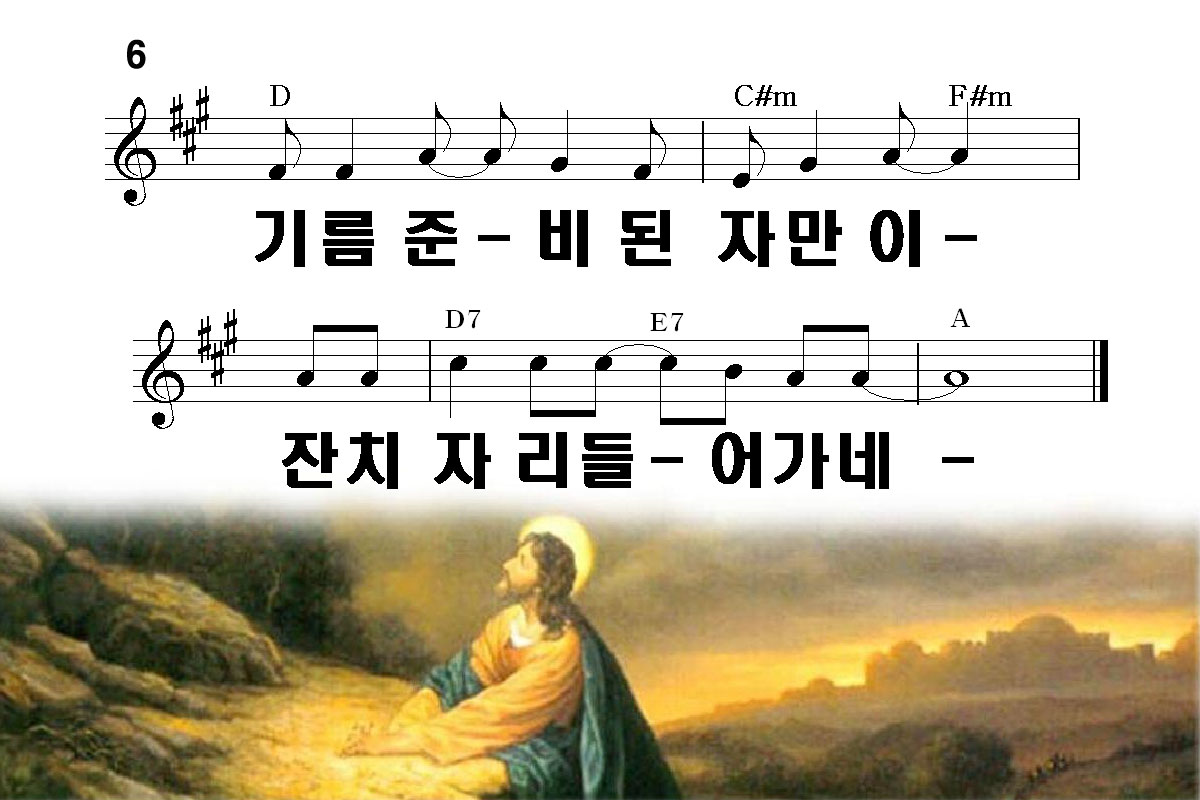 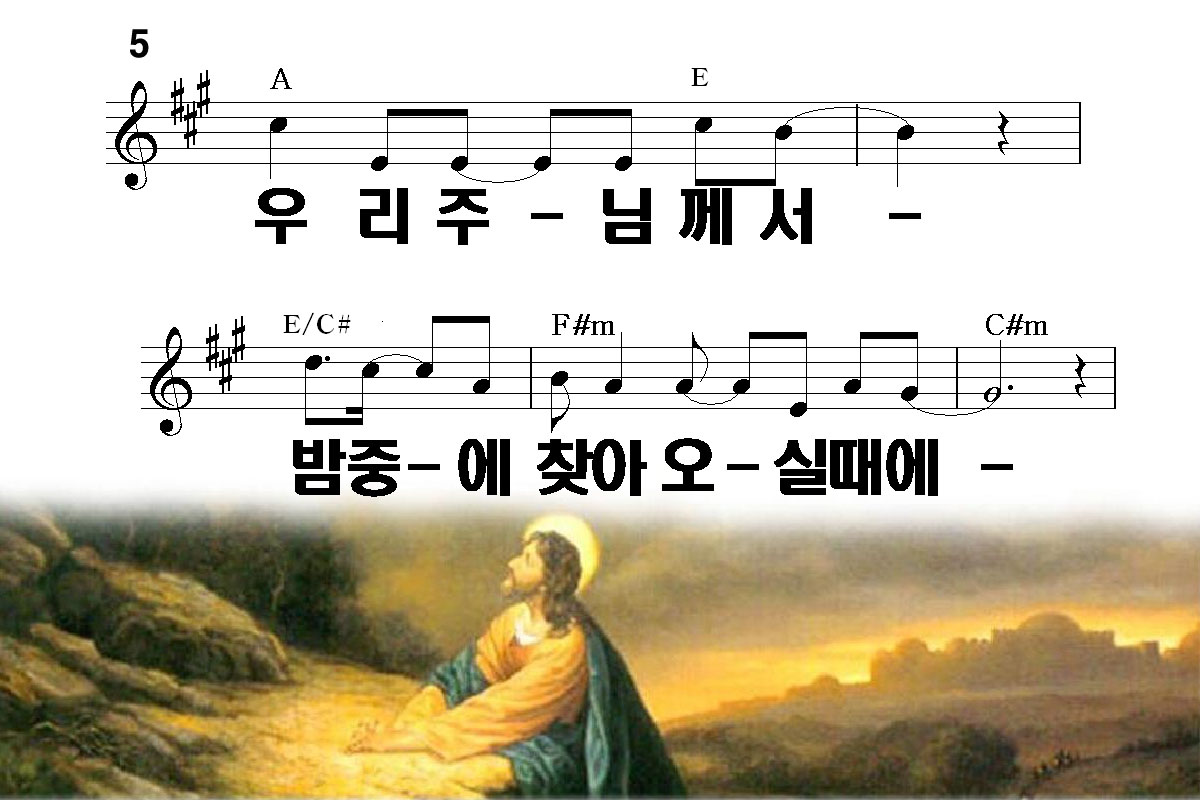 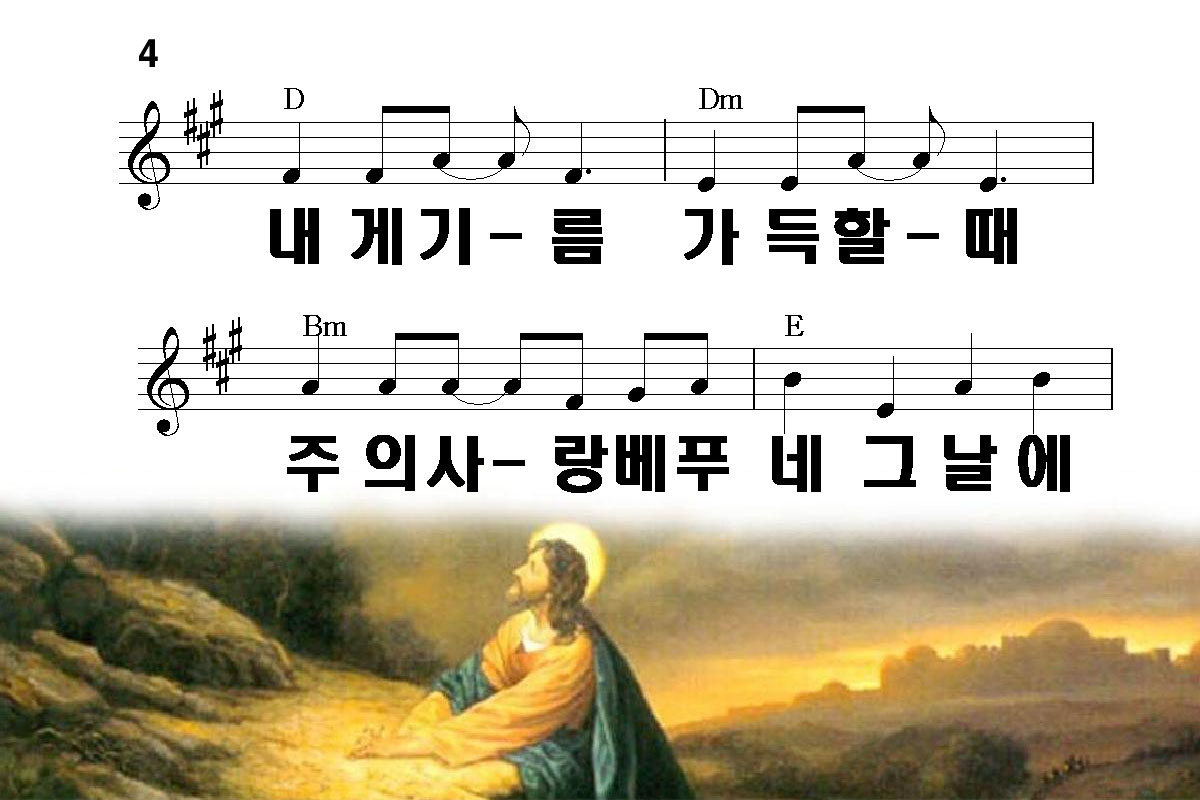 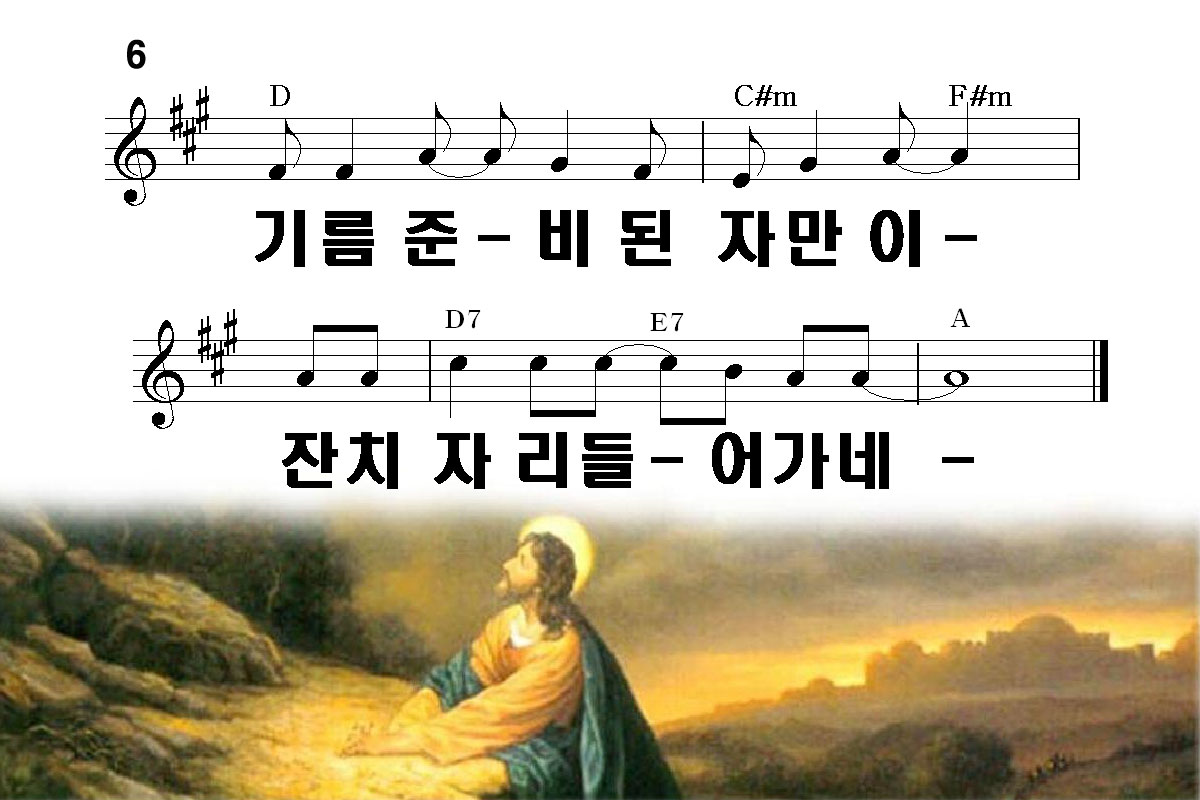 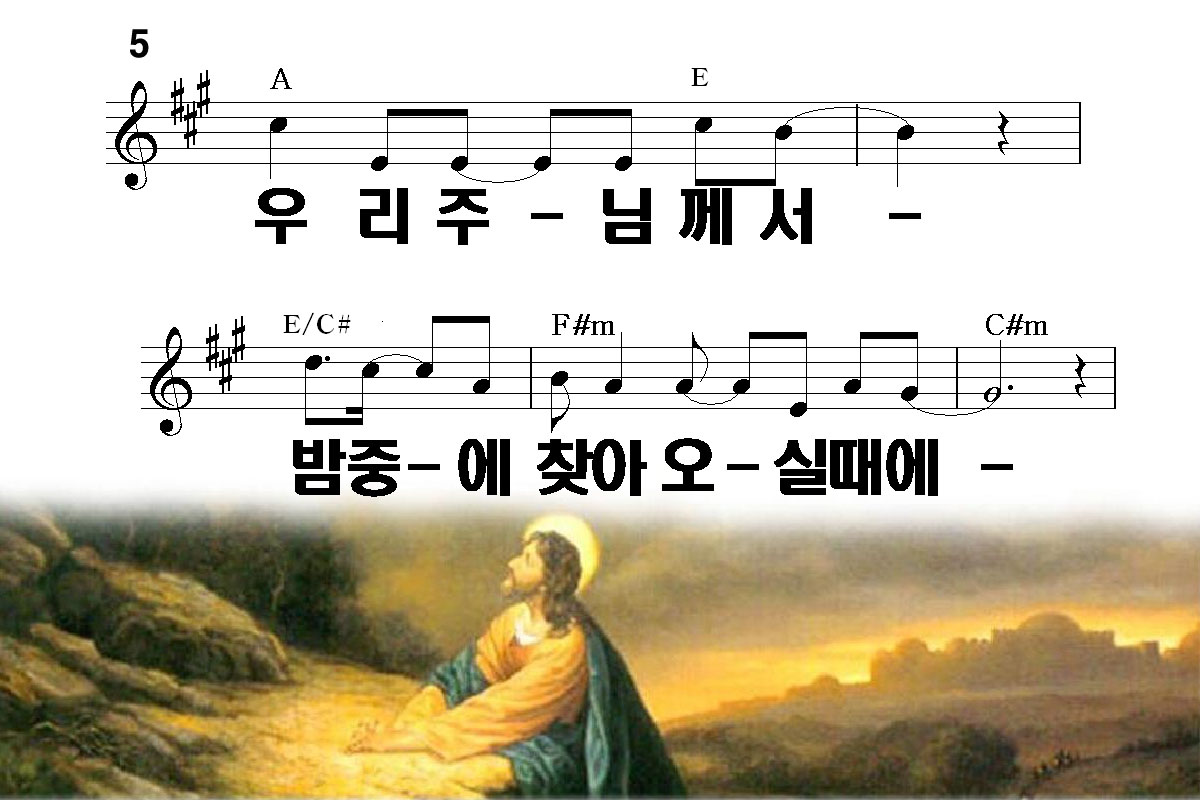 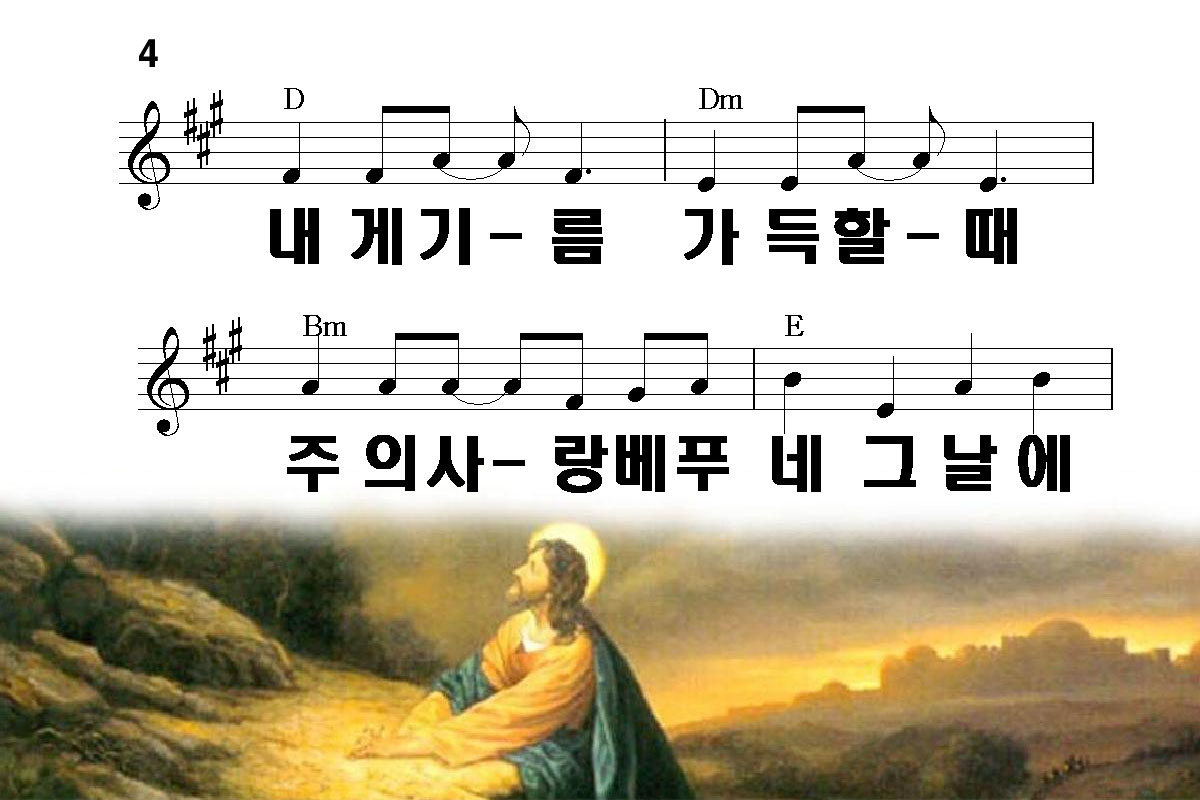 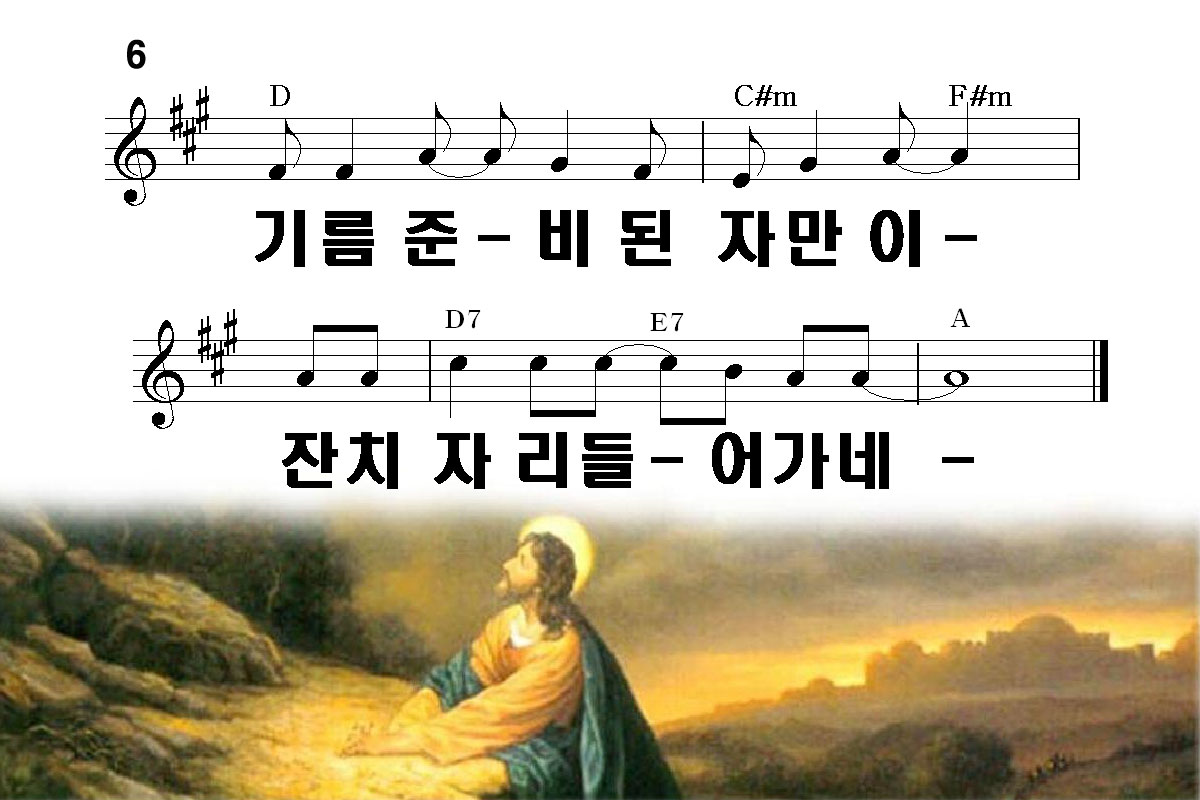 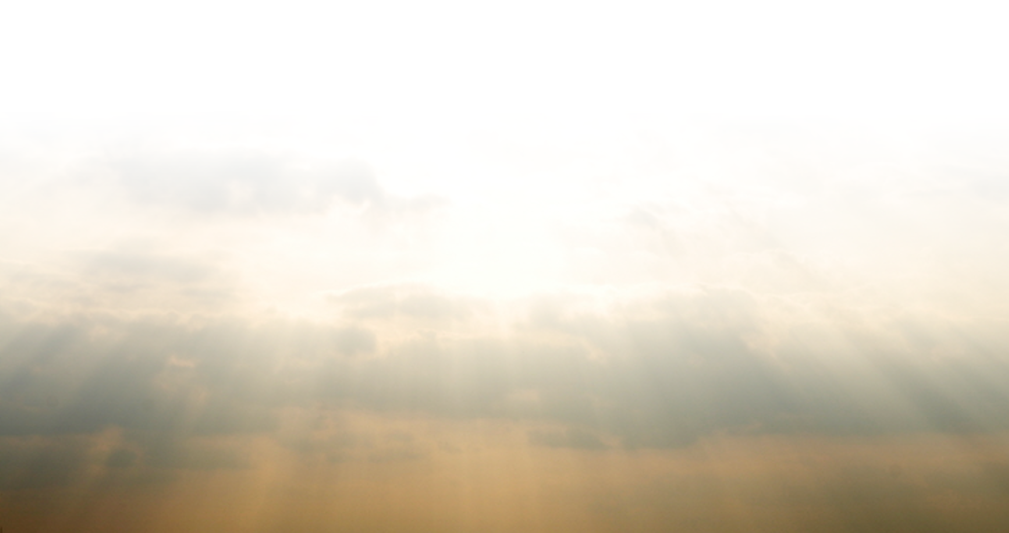 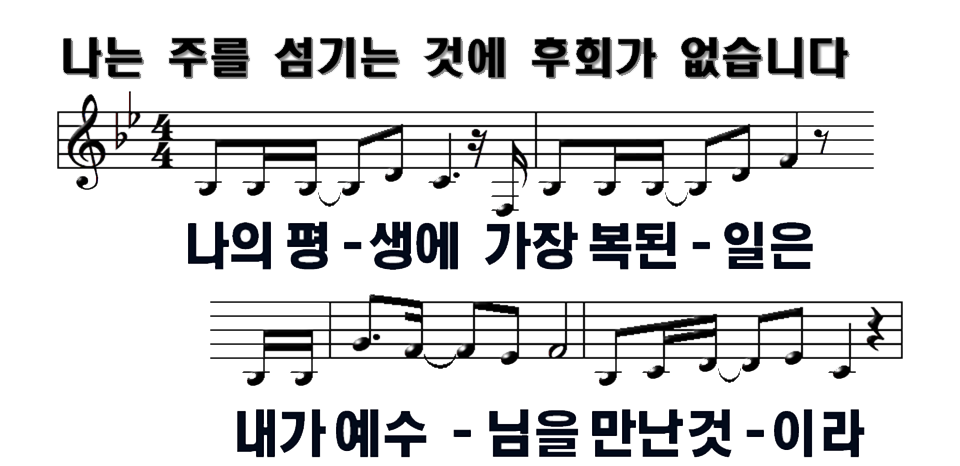 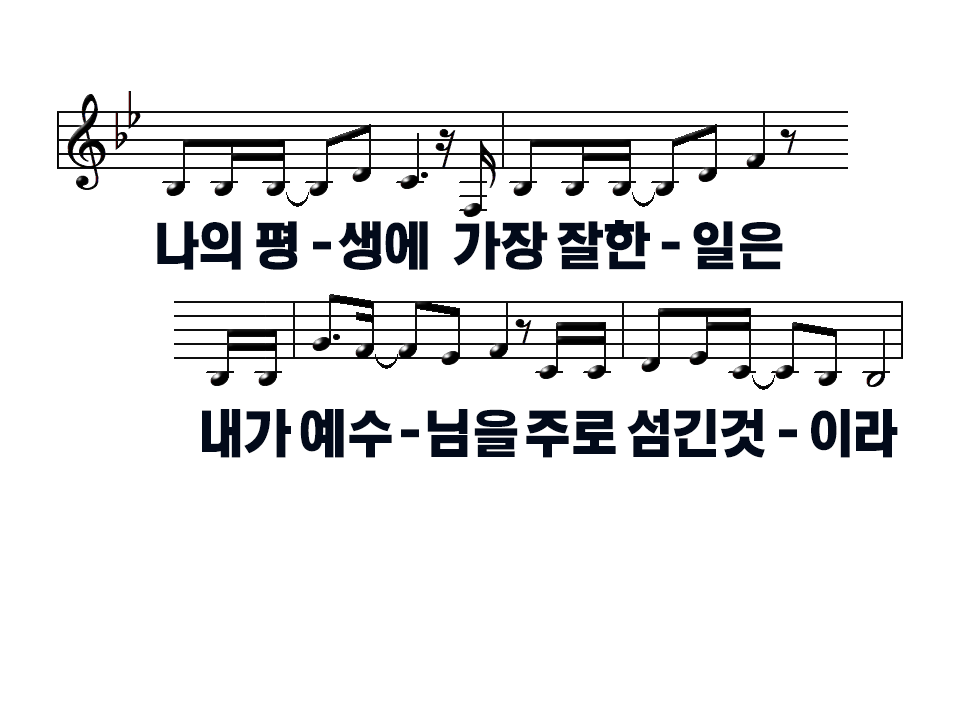 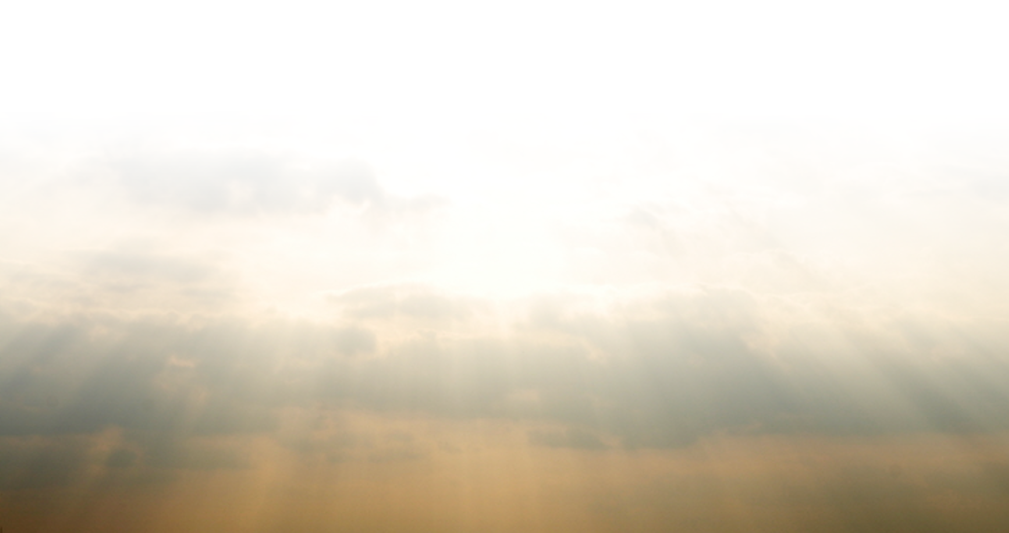 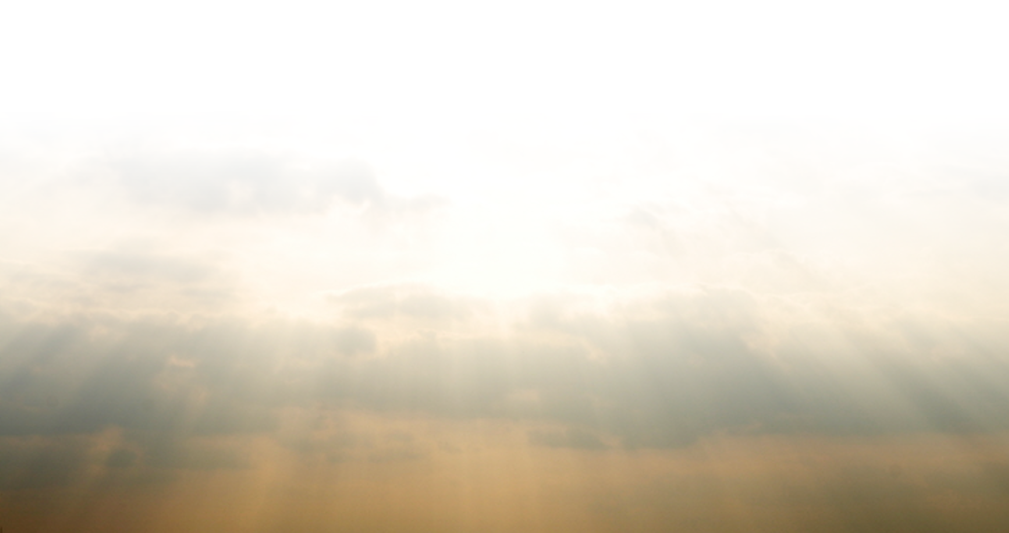 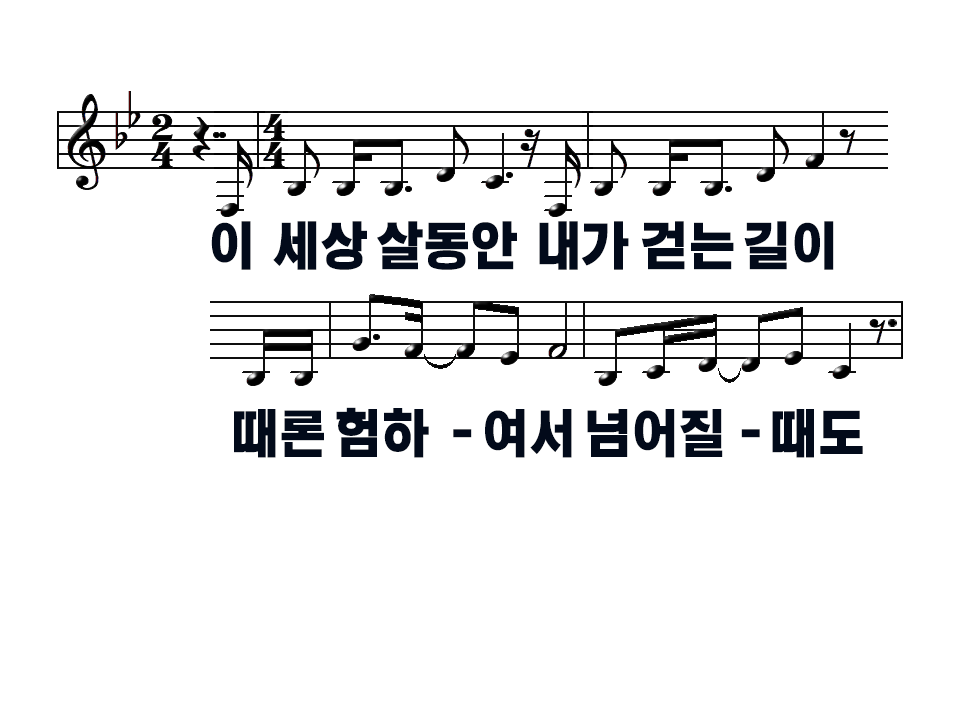 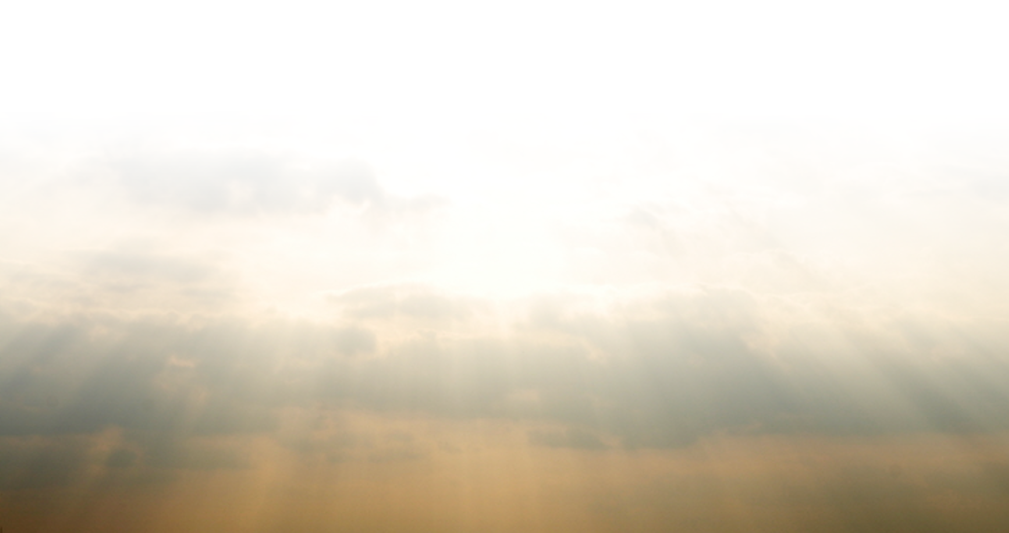 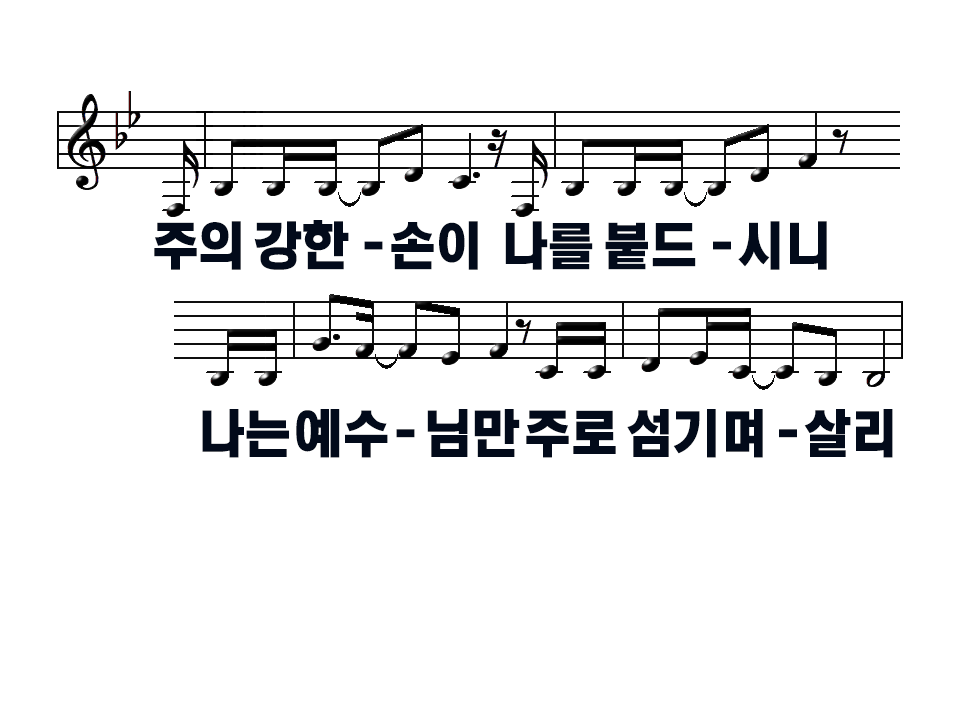 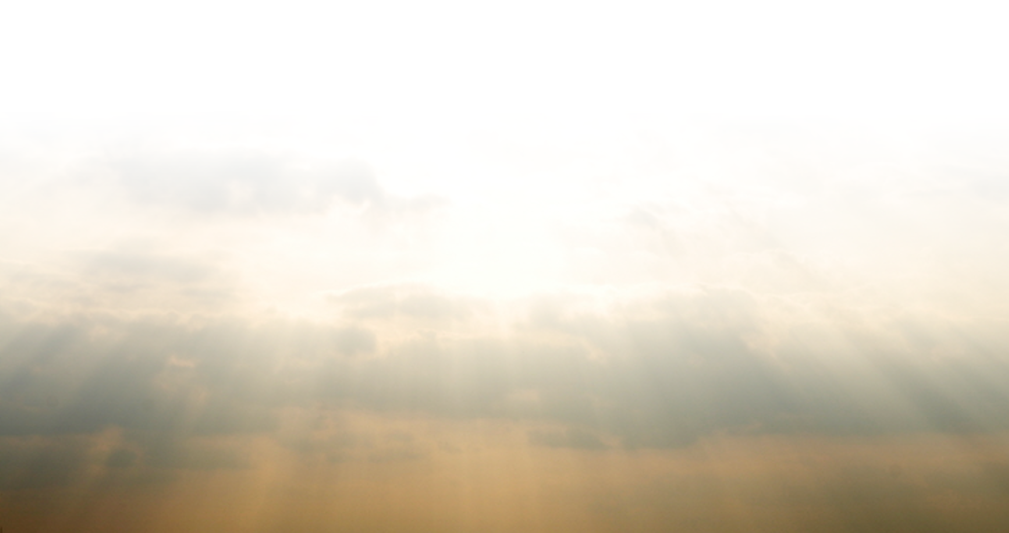 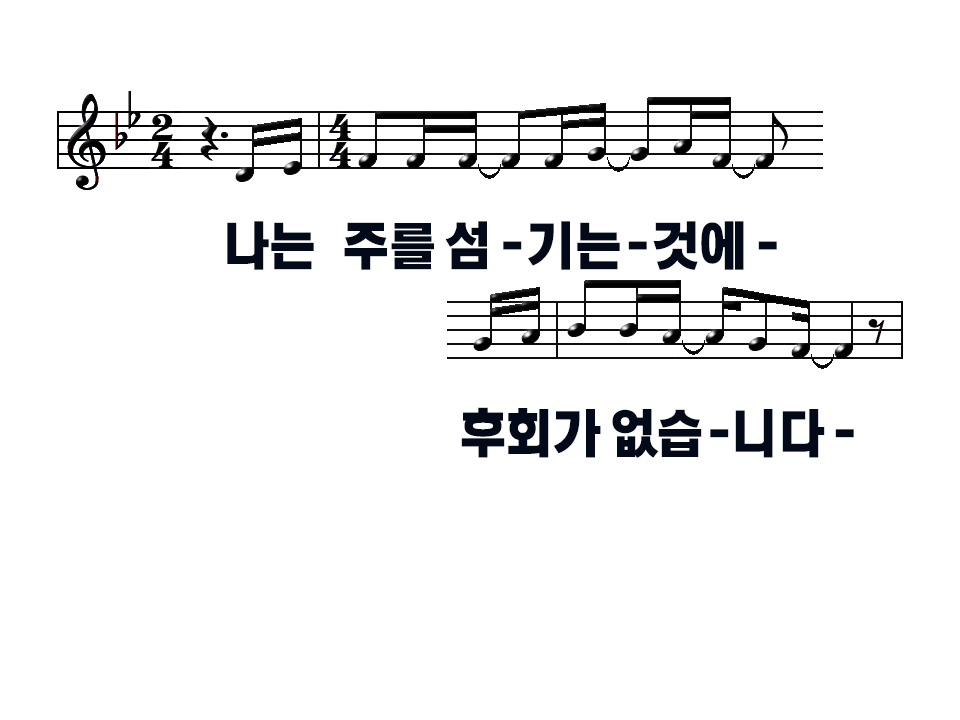 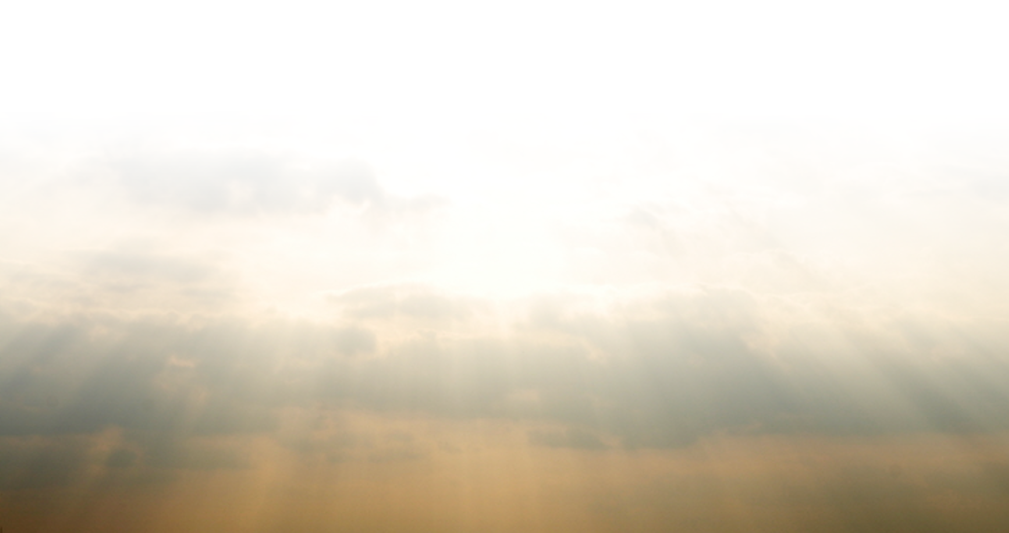 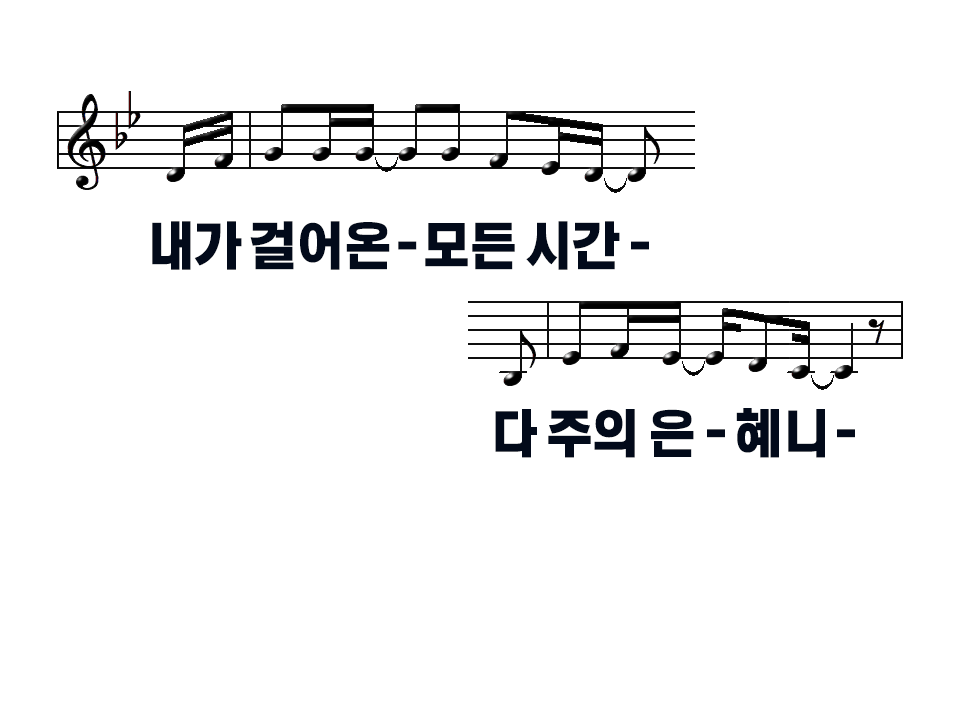 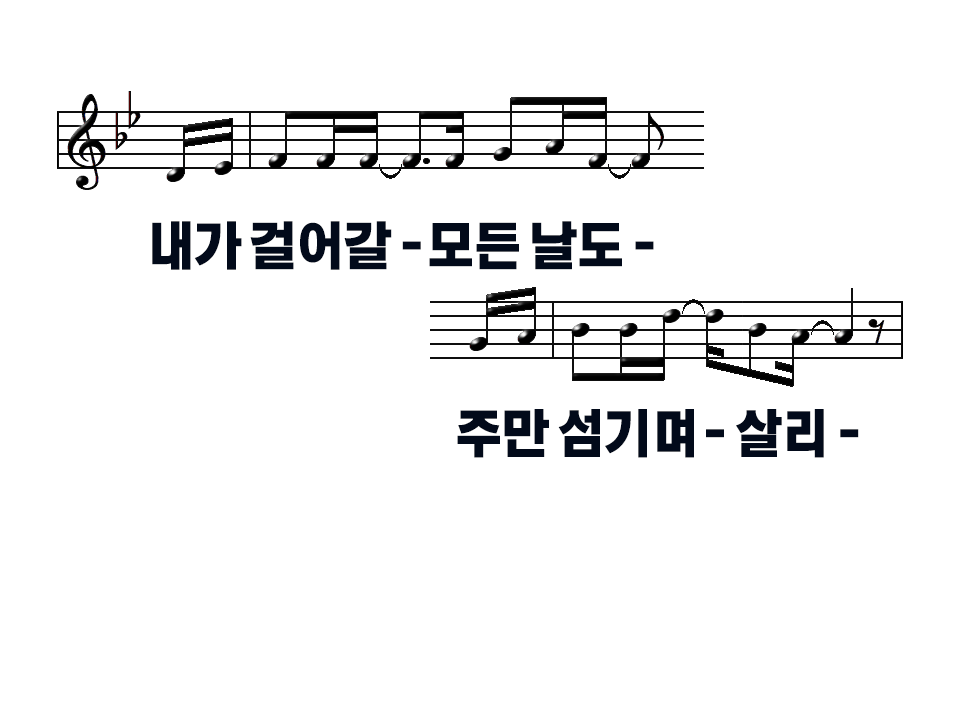 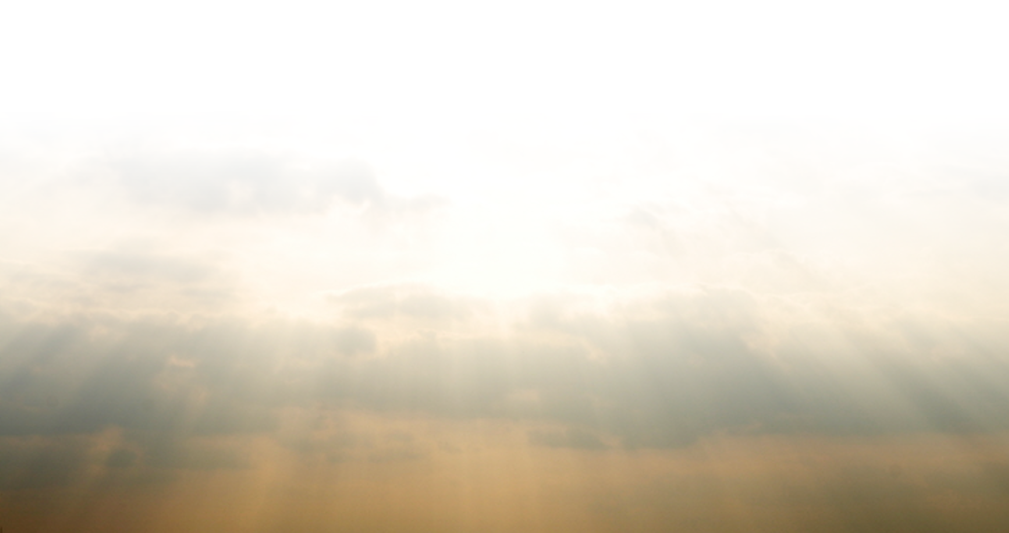 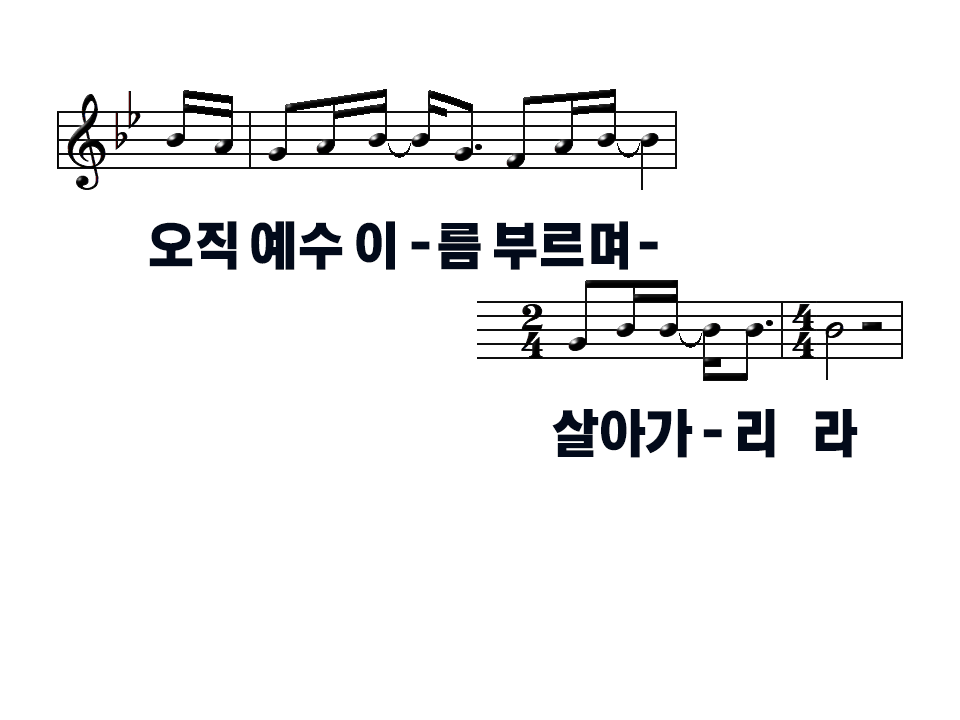 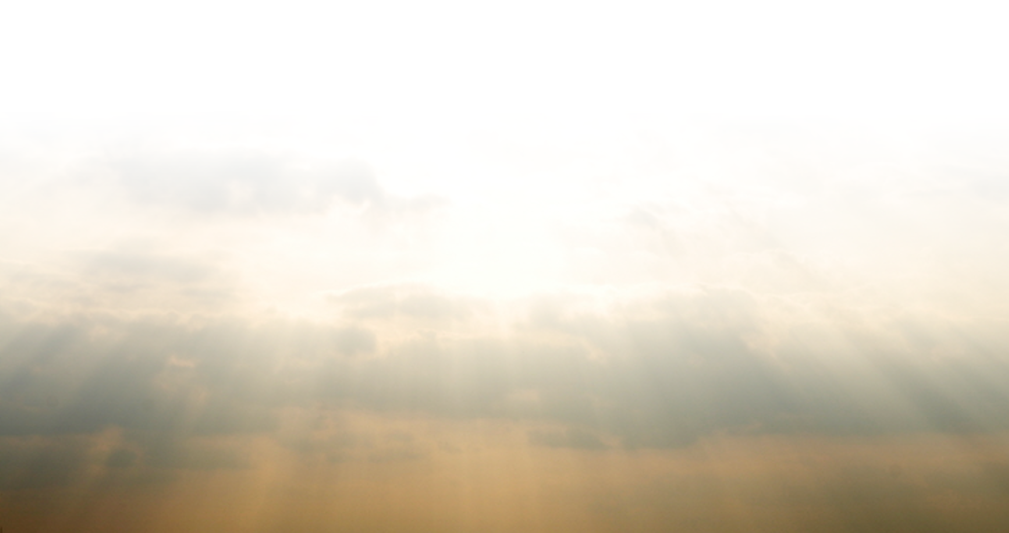 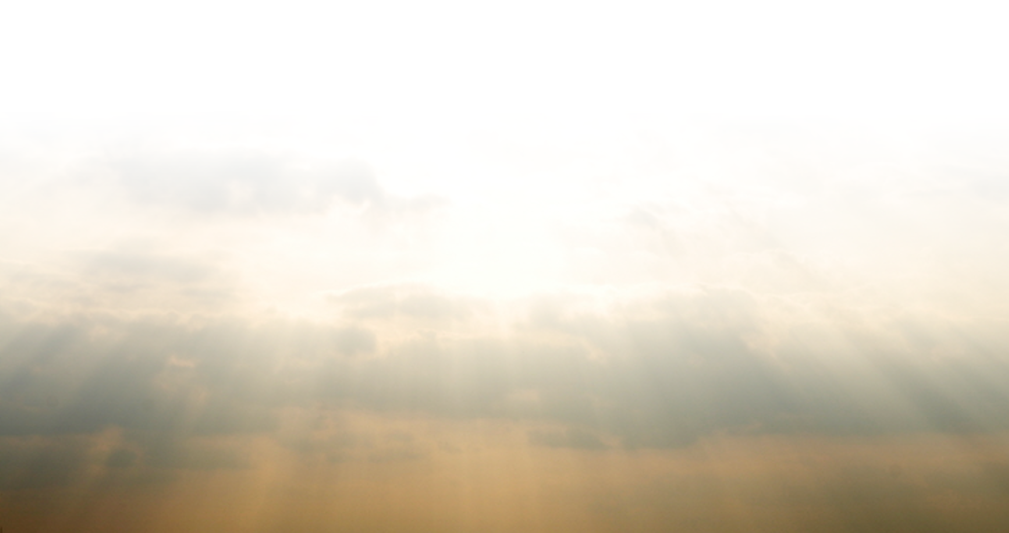 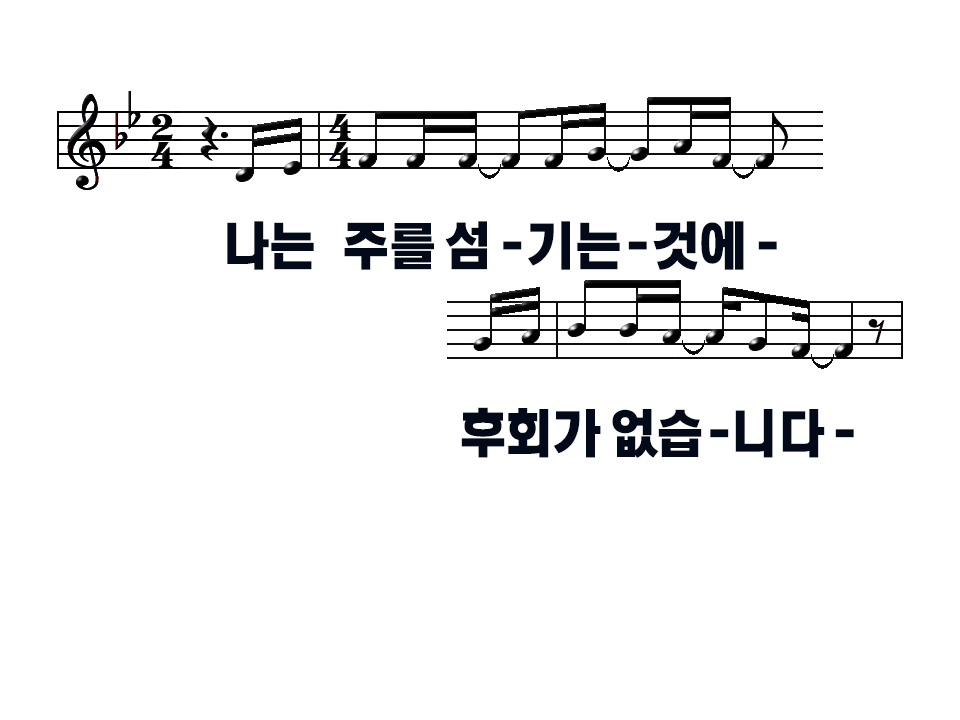 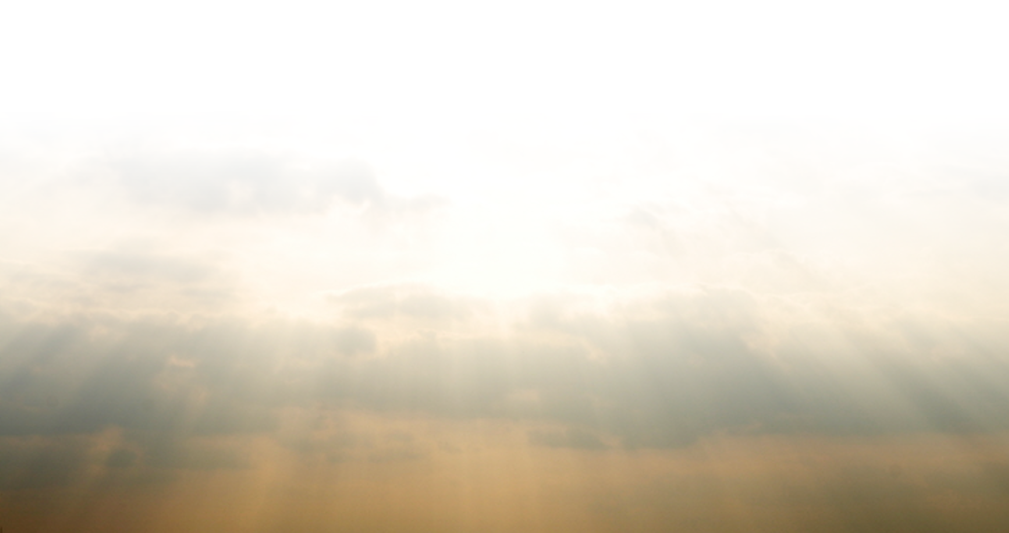 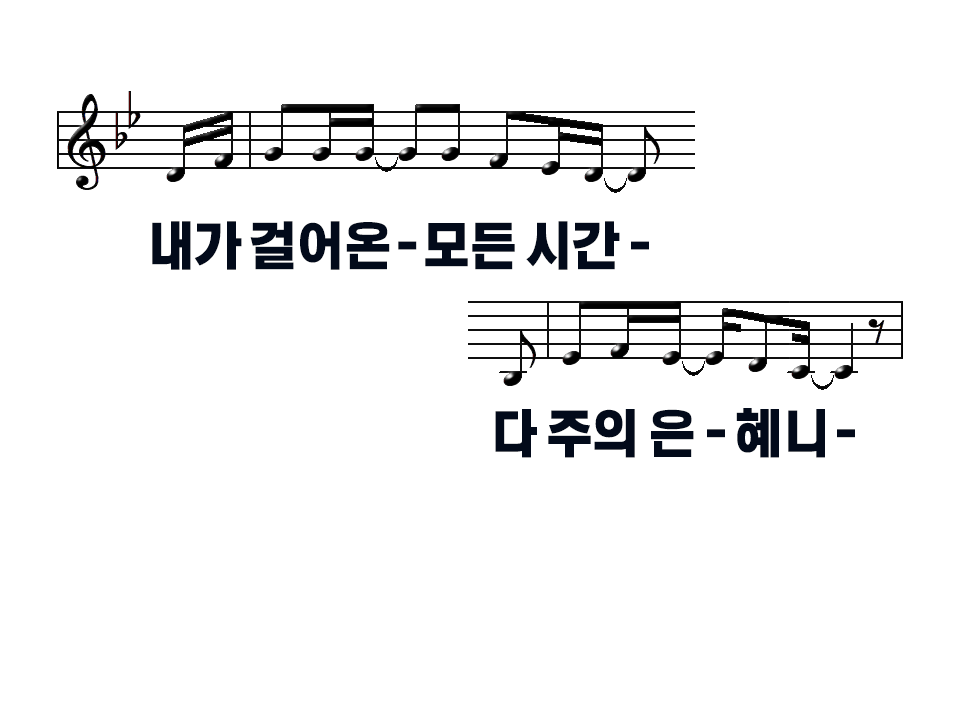 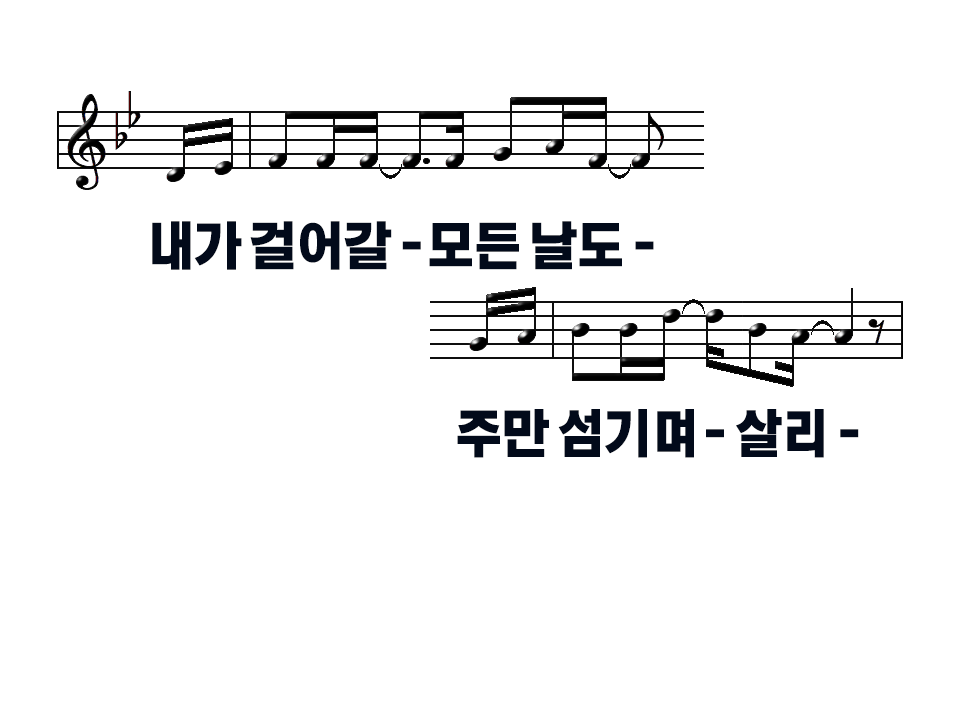 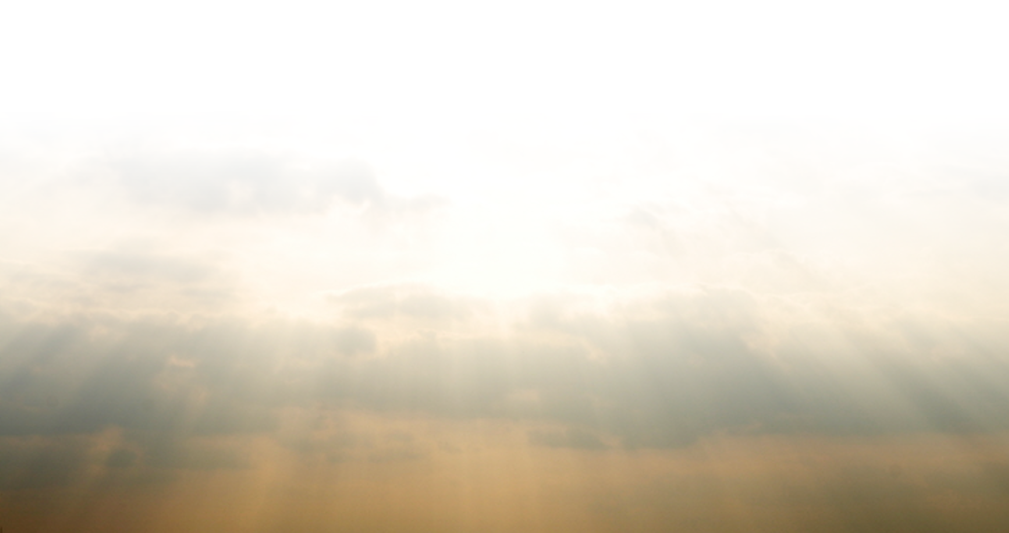 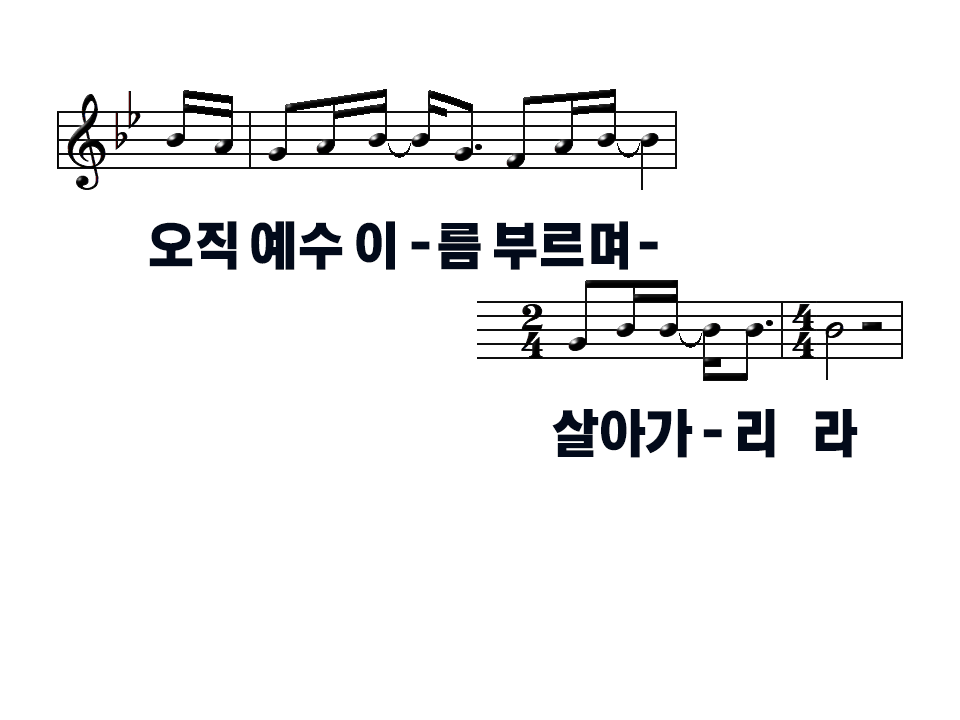 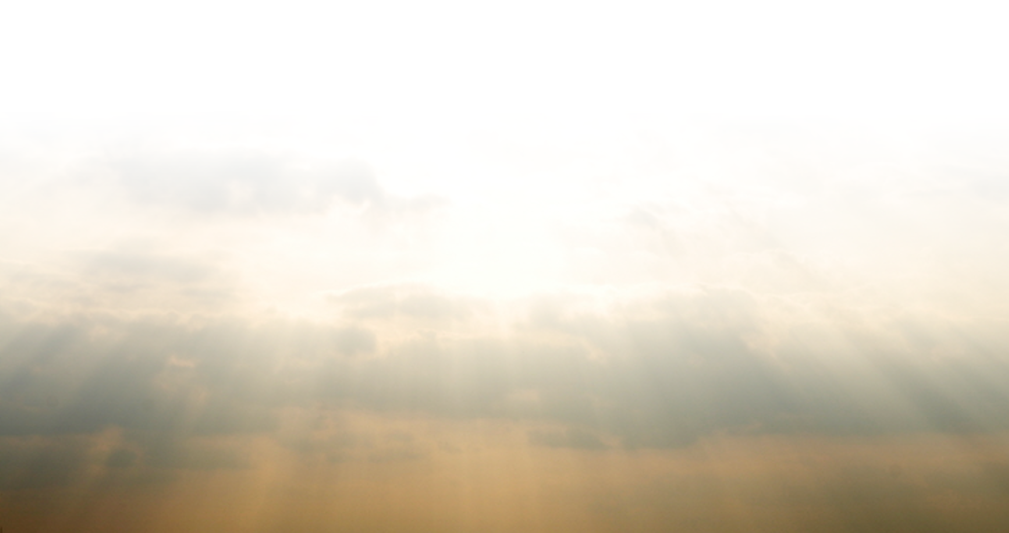 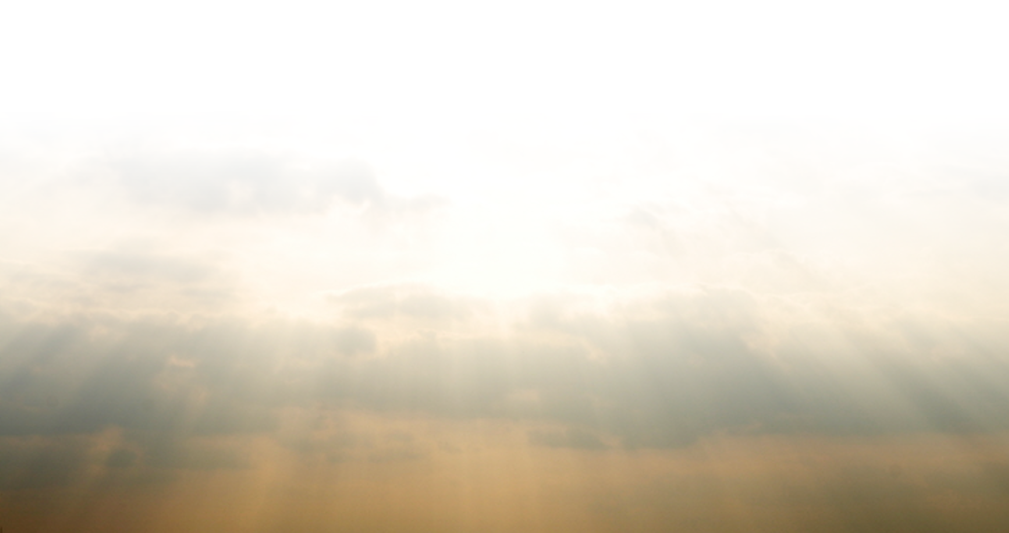 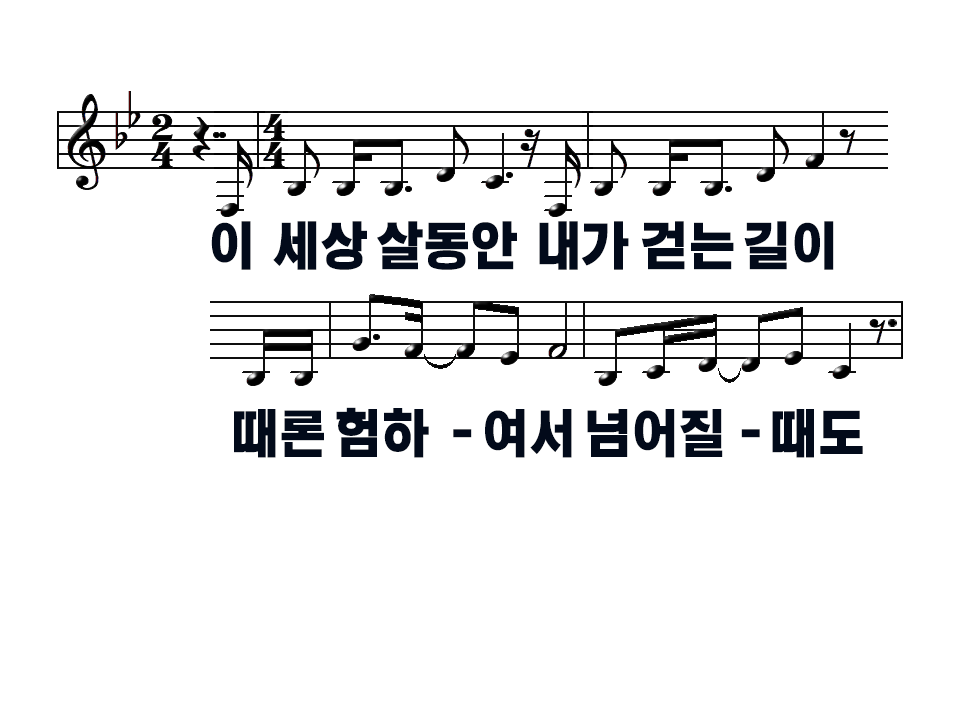 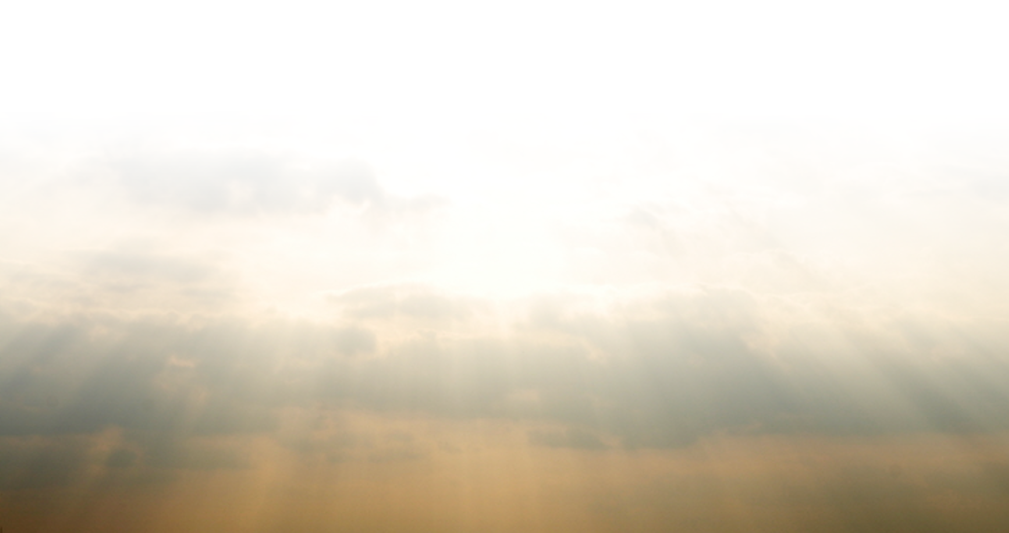 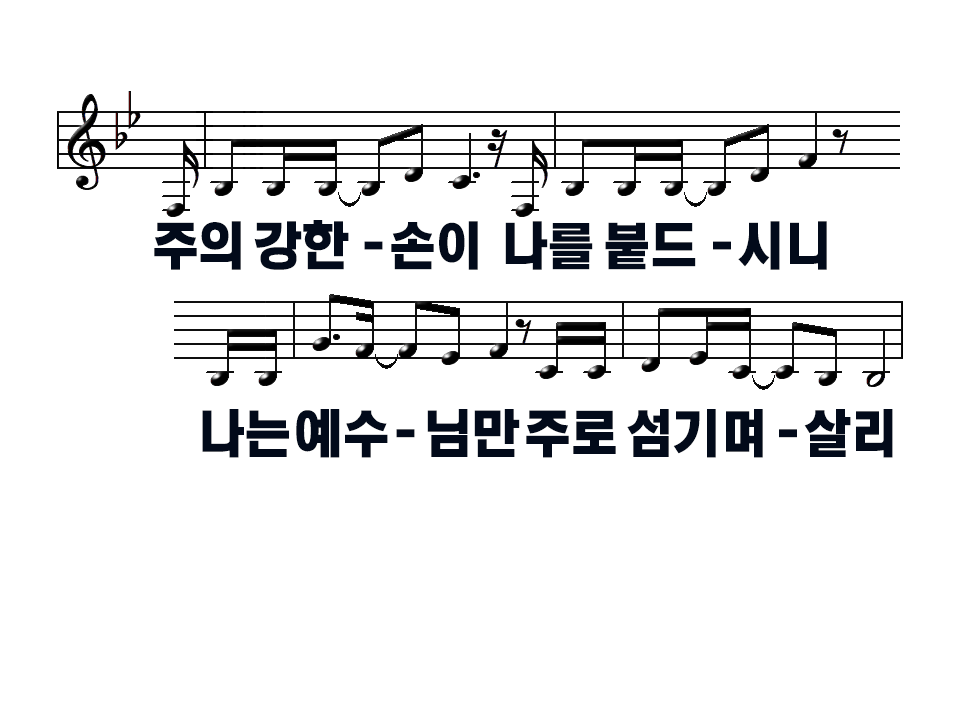 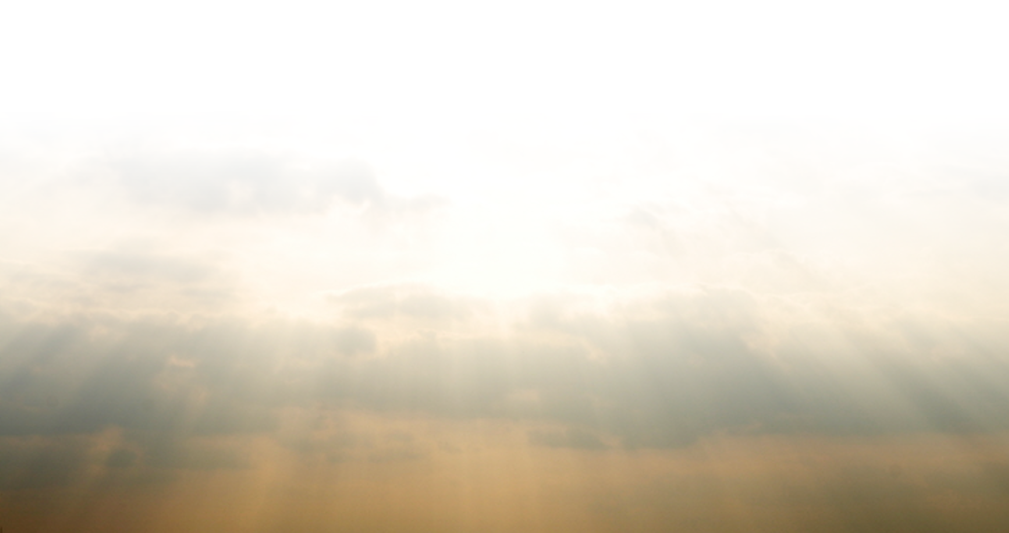 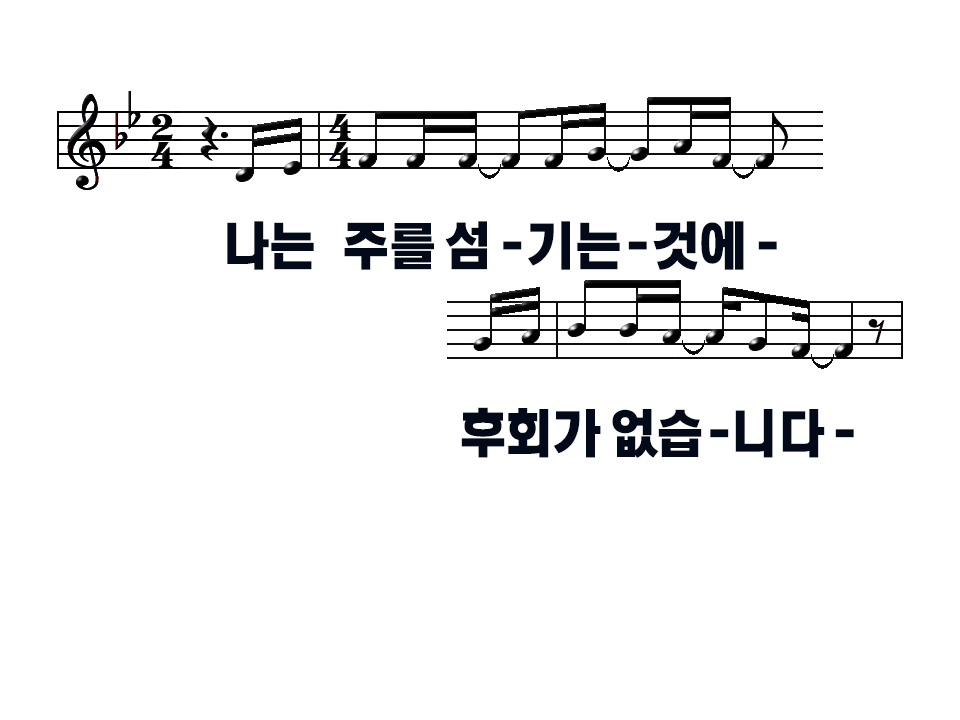 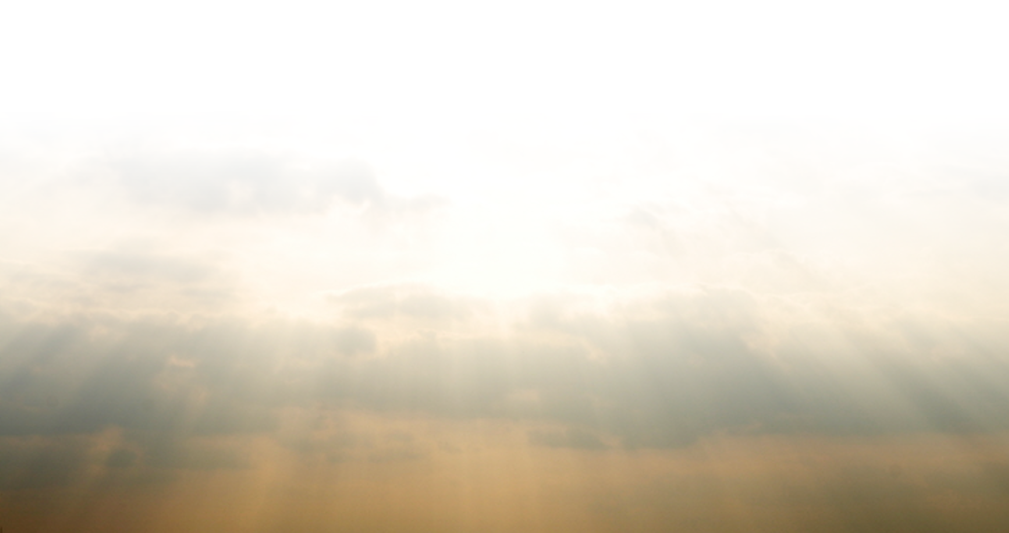 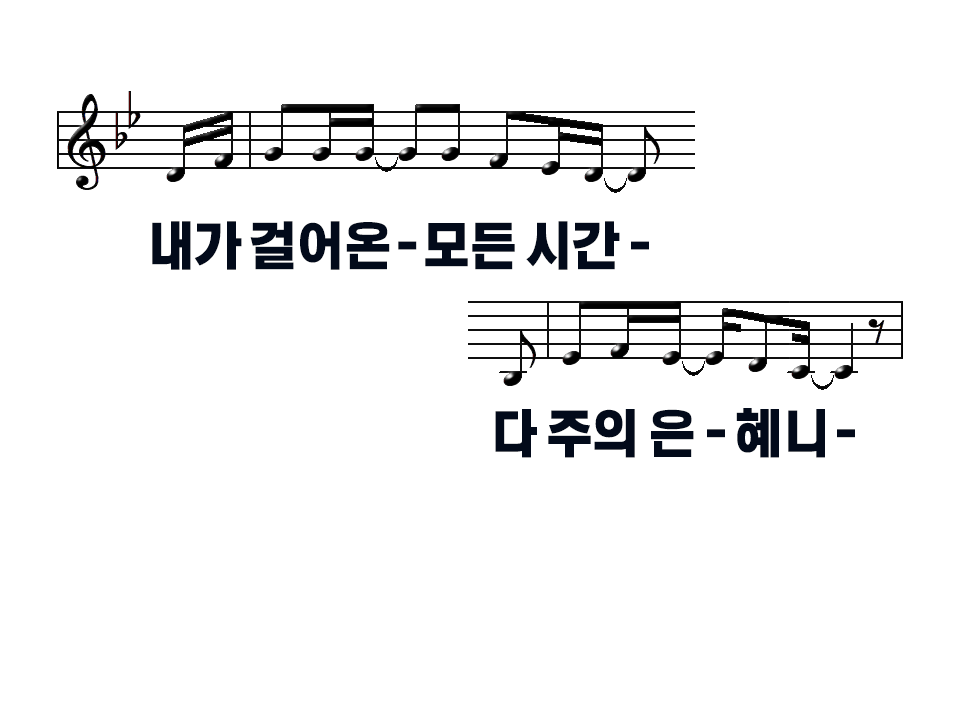 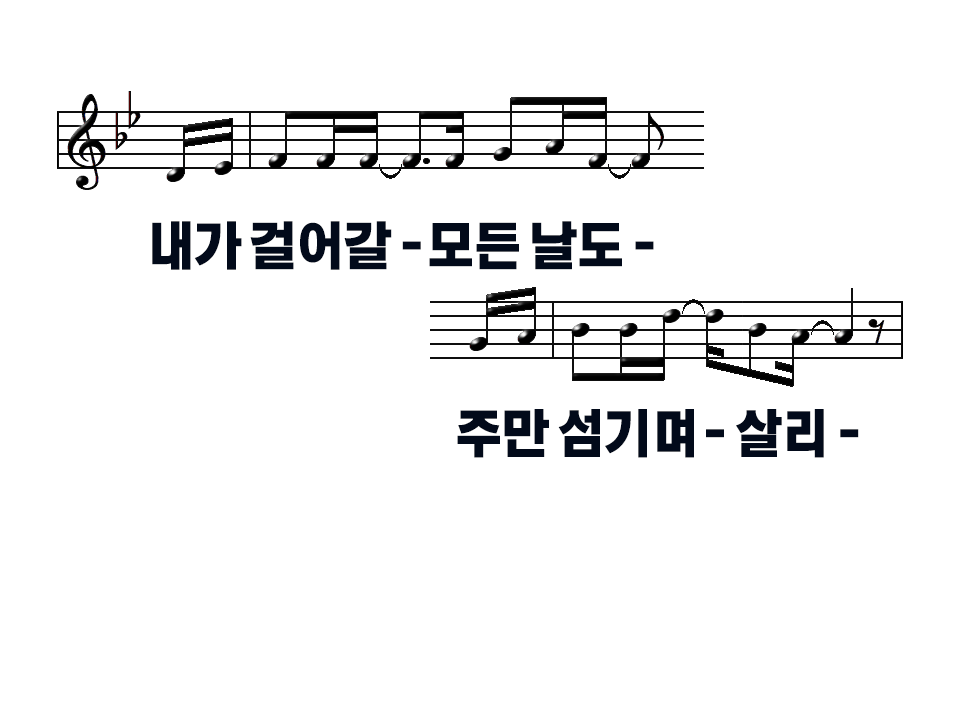 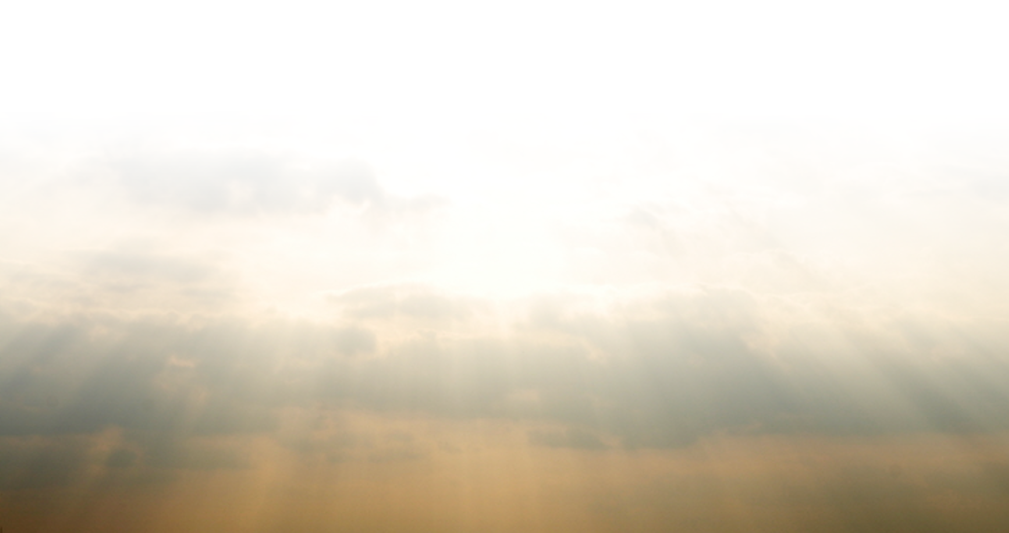 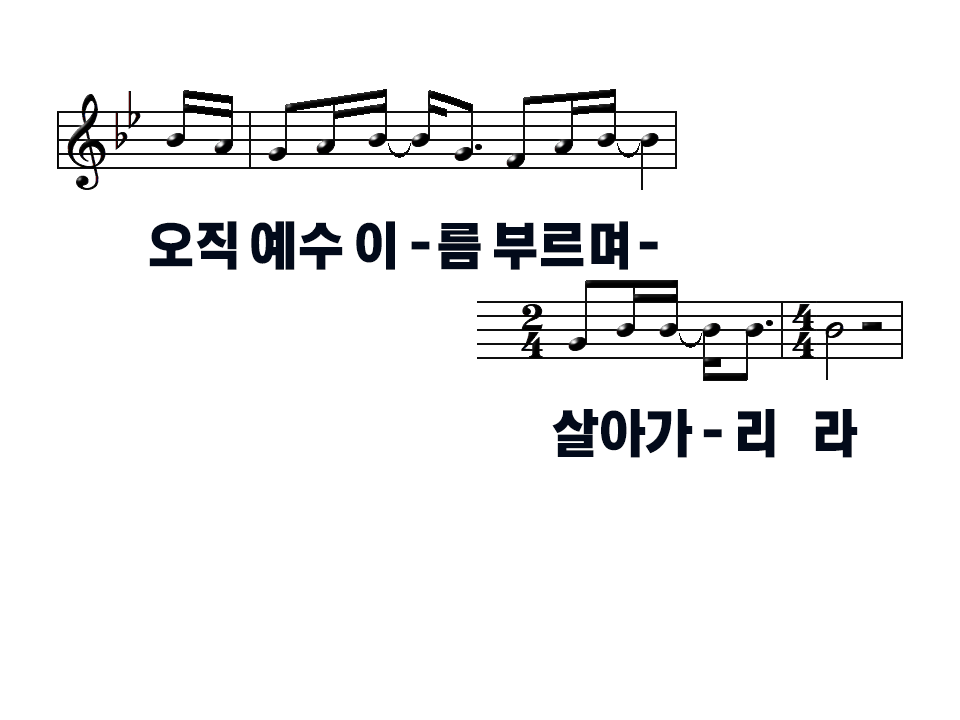 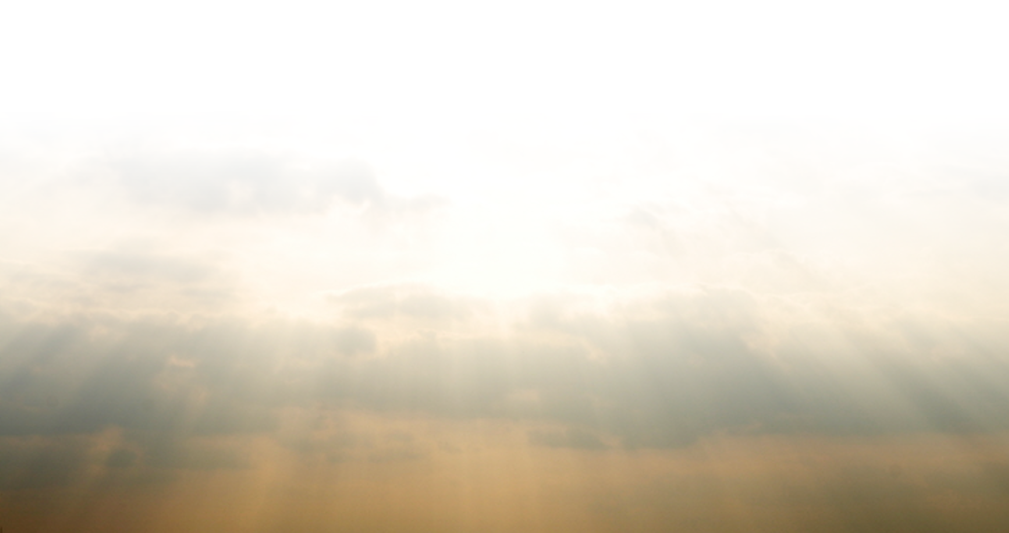 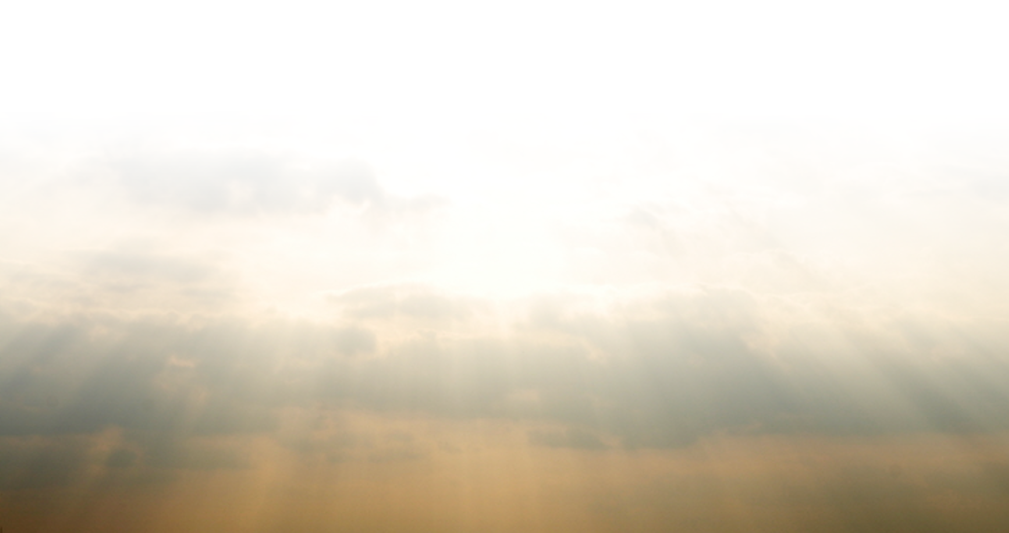 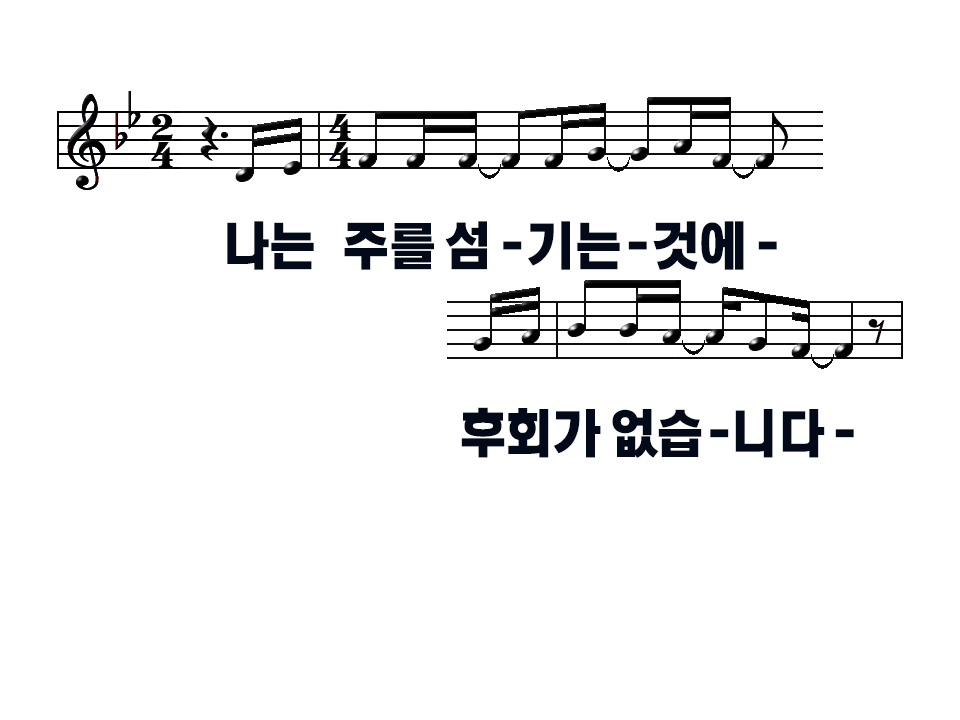 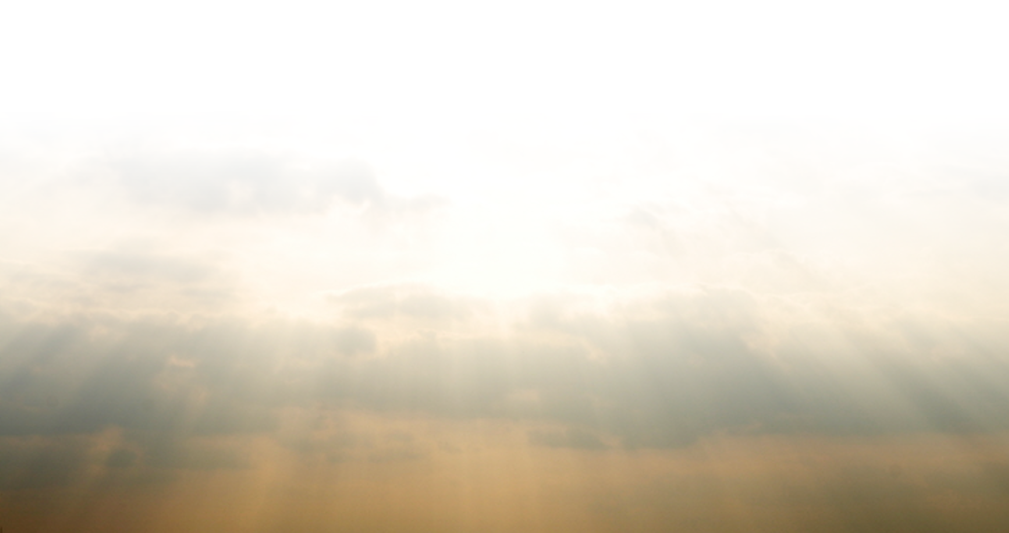 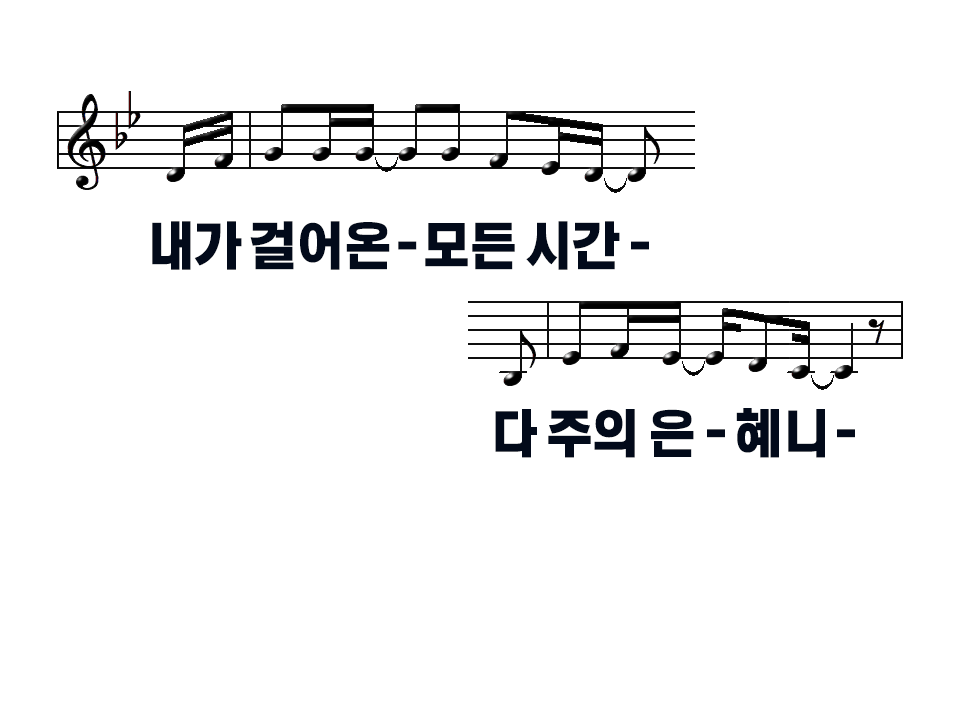 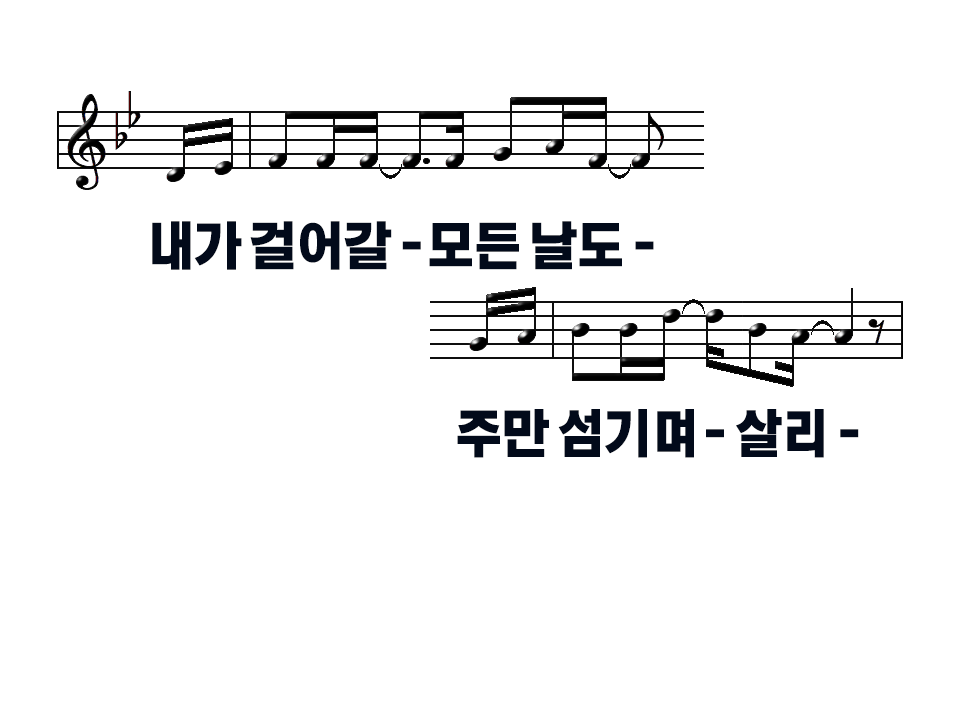 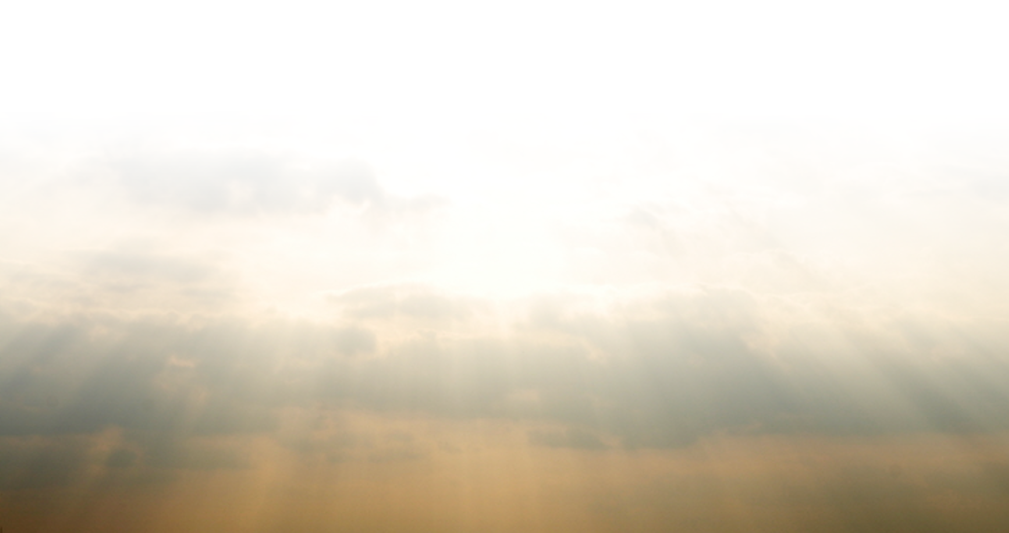 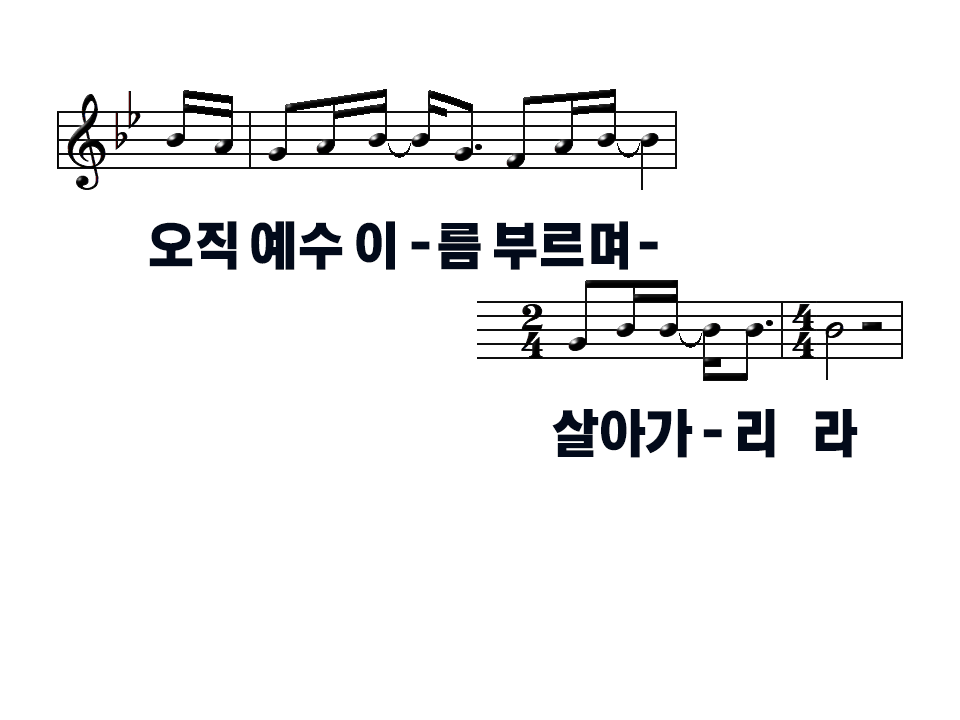 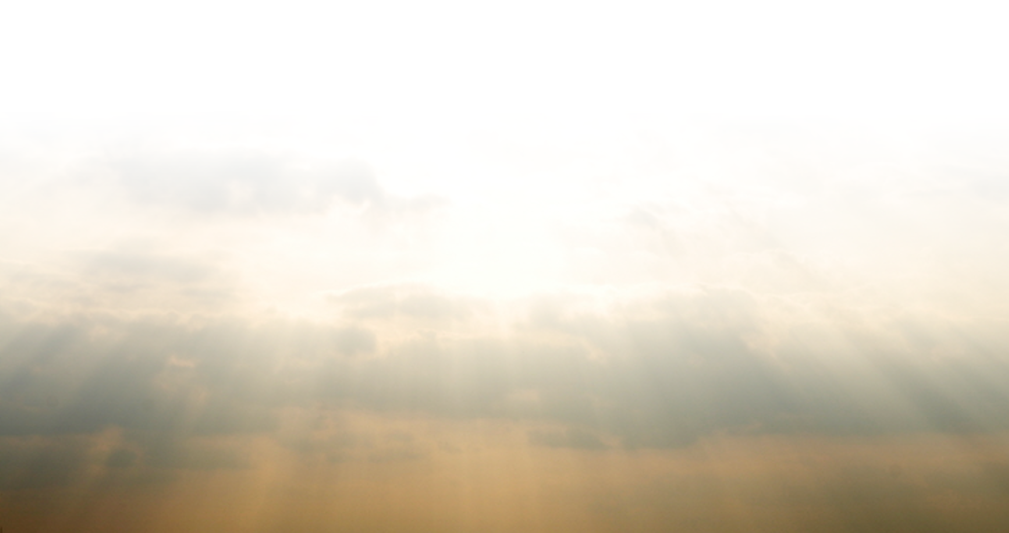 오직 감사만-을 드 리리 -
주 님께 –감 사
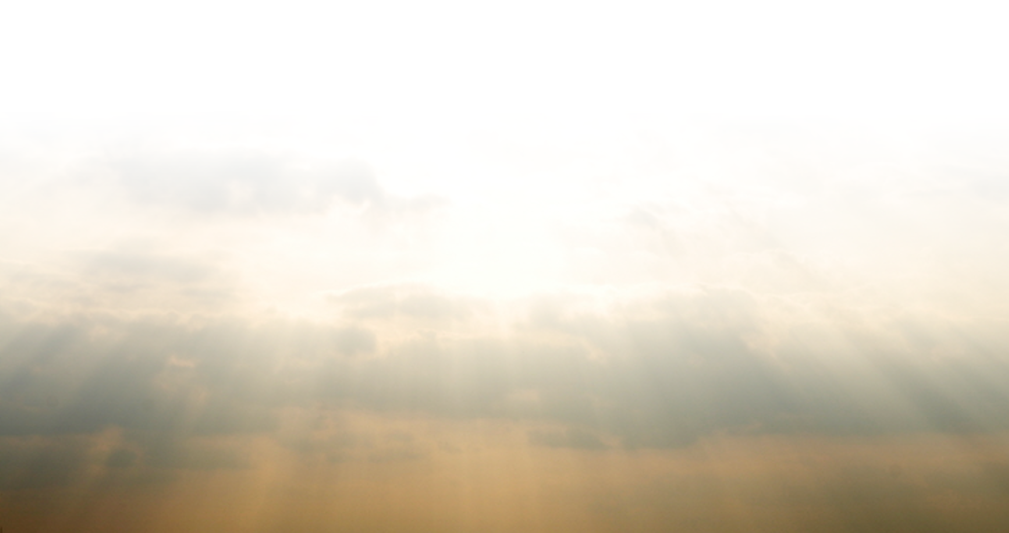 이것이 나의 간증이요
이것이 나의 찬송일세
나 사는 동안 끊임없이
구주를 찬송하리로다
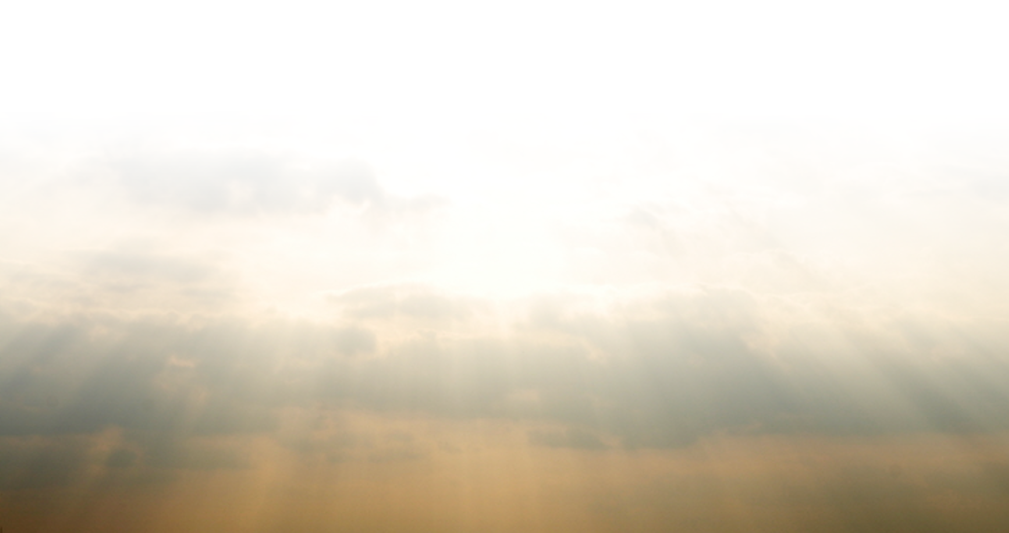 이것이 나의 간증이요
이것이 나의 찬송일세
나 사는 동안 끊임없이
  구주를 찬 송
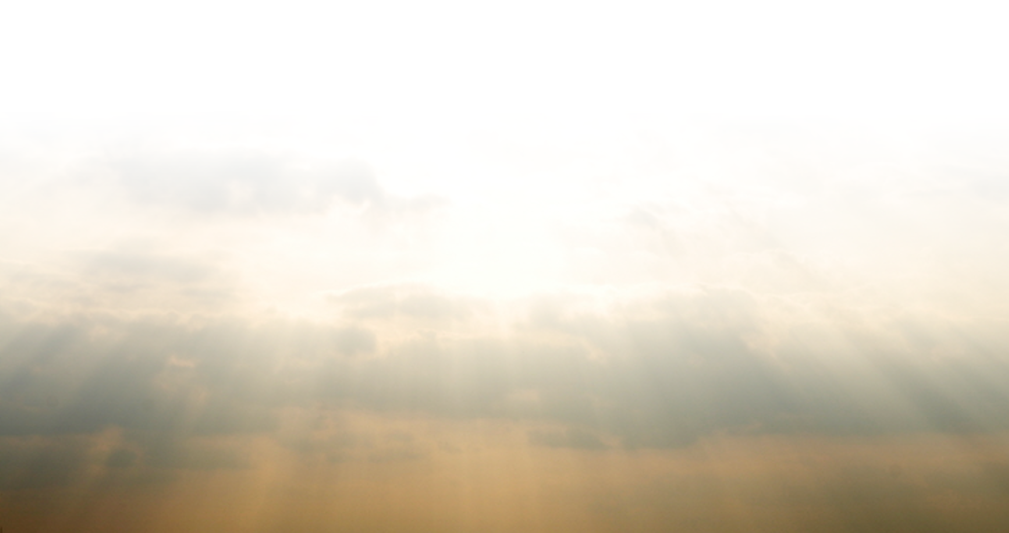 하리로다
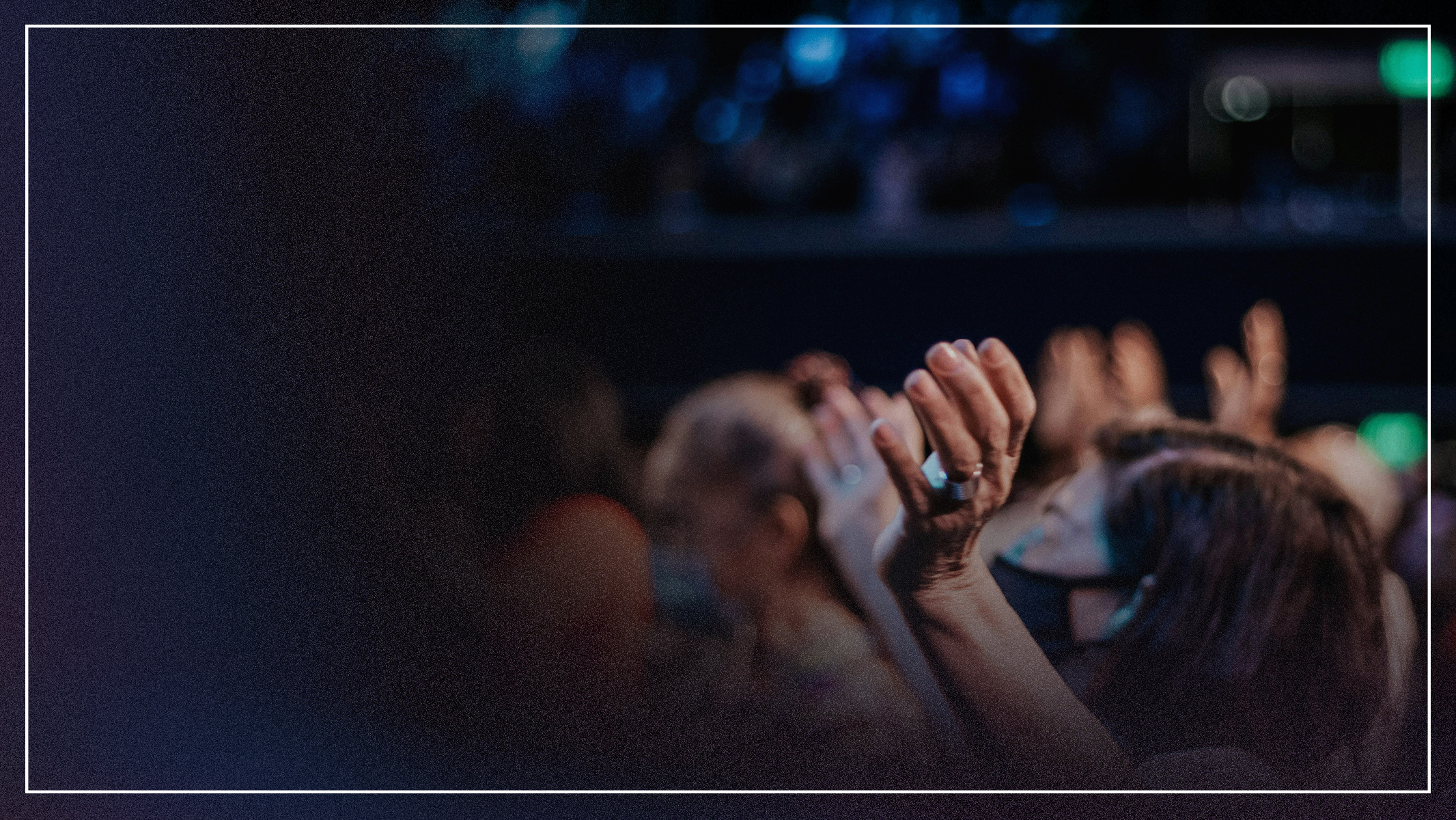 2024.11.17 새시대교회 주일예배

  

                         특송  여전도회  
                                     
                                                            -감사-
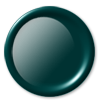 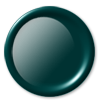 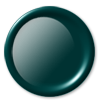 3
2
1
오늘 숨을 쉬는 것 감사 나를 구원하신 것 감사
내 뜻대로 안 돼도 주가 인도하신 것 모든 것 감사
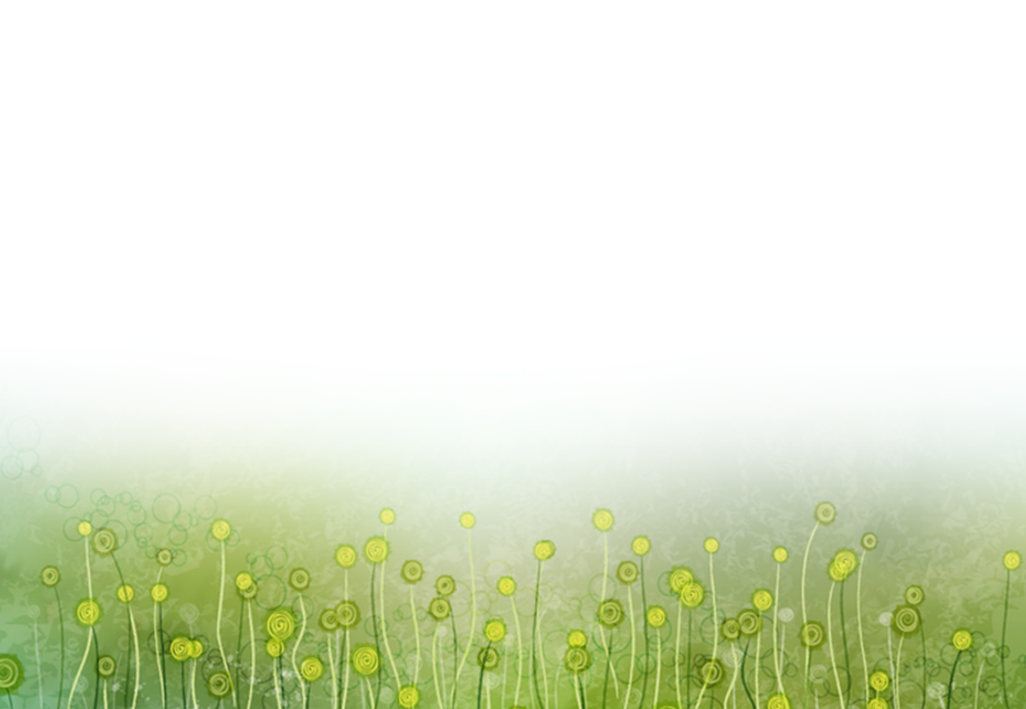 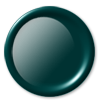 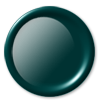 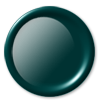 3
2
1
내게 주신 모든 것 감사 때론 가져가심도 감사 
내게 고난 주셔서 주 뜻 알게 하신 것 모든 것 감사
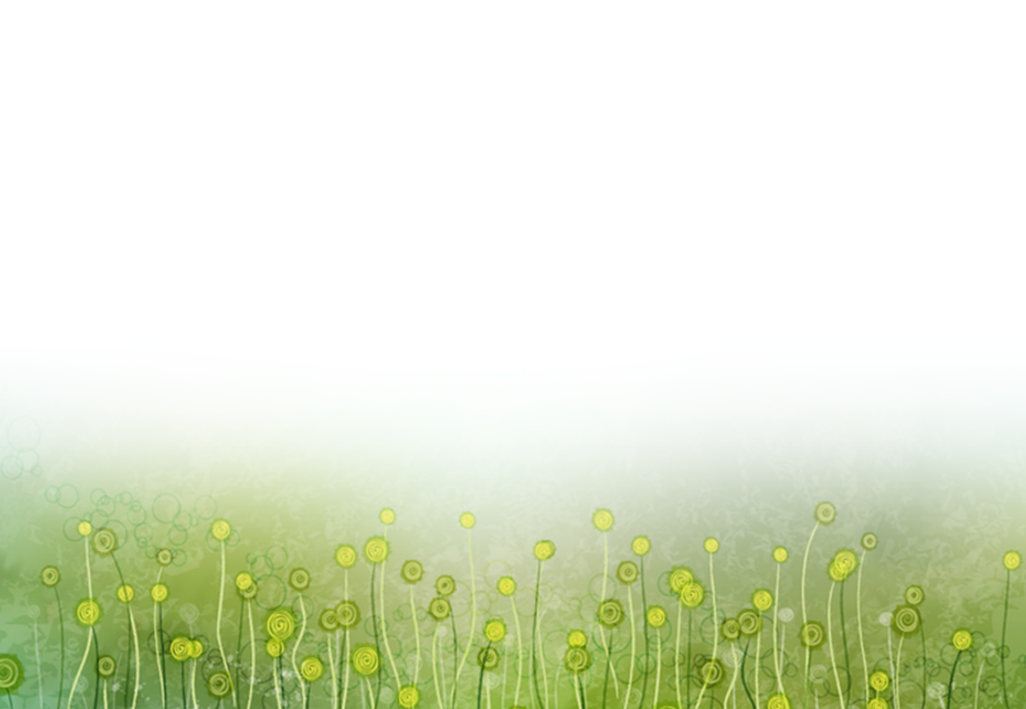 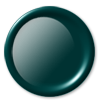 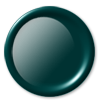 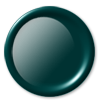 3
2
1
주님 감사해요 주님 감사해요
내가 여기까지 온 것도 은혜입니다
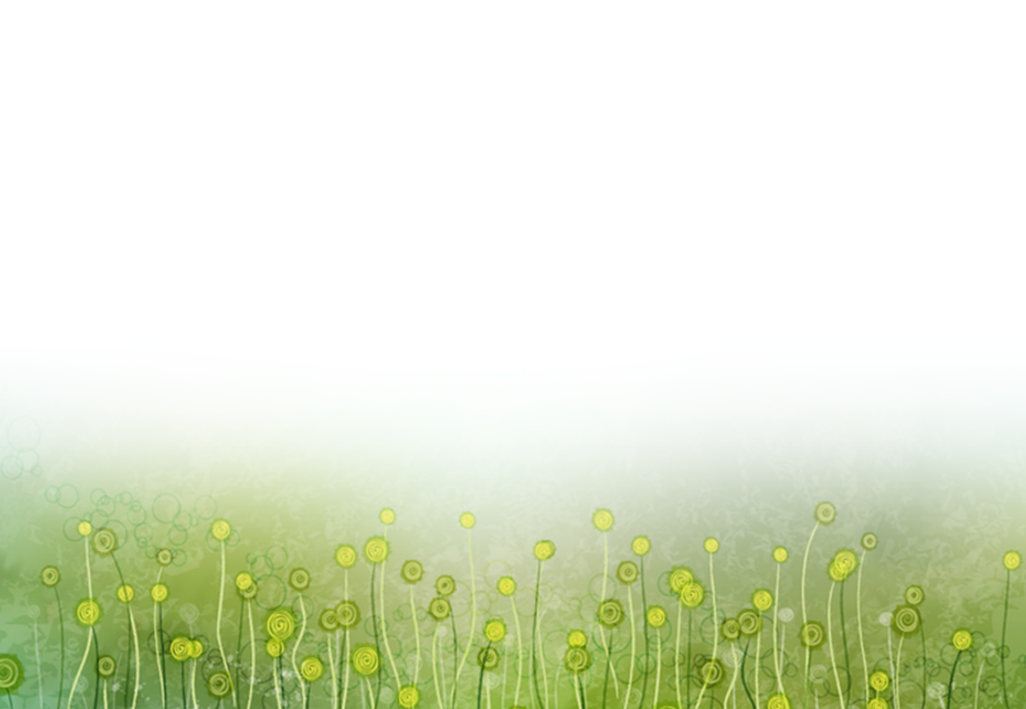 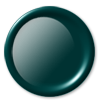 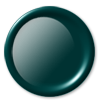 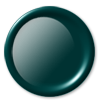 3
2
1
주님 감사해요 주님 감사해요 
나를 사랑하신 주 사랑
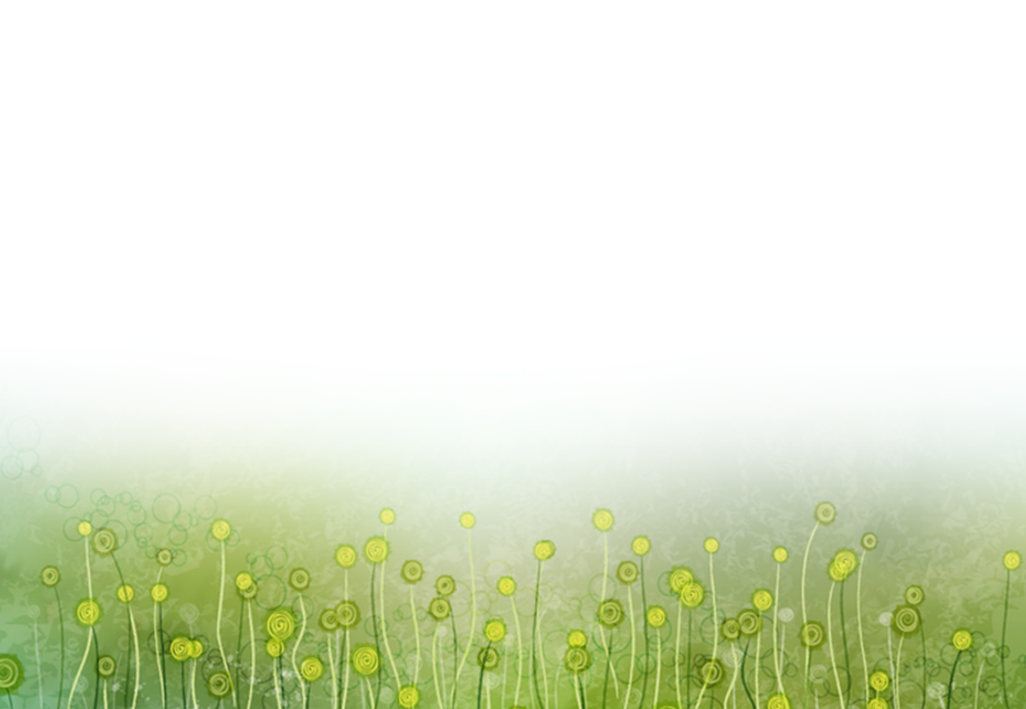 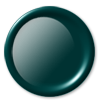 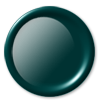 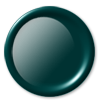 3
2
1
항상 주 안에 있음 감사 참된 소망 주심도 감사
나 같은 사람도 자녀 삼아 주신 것 모든 것 감사
​
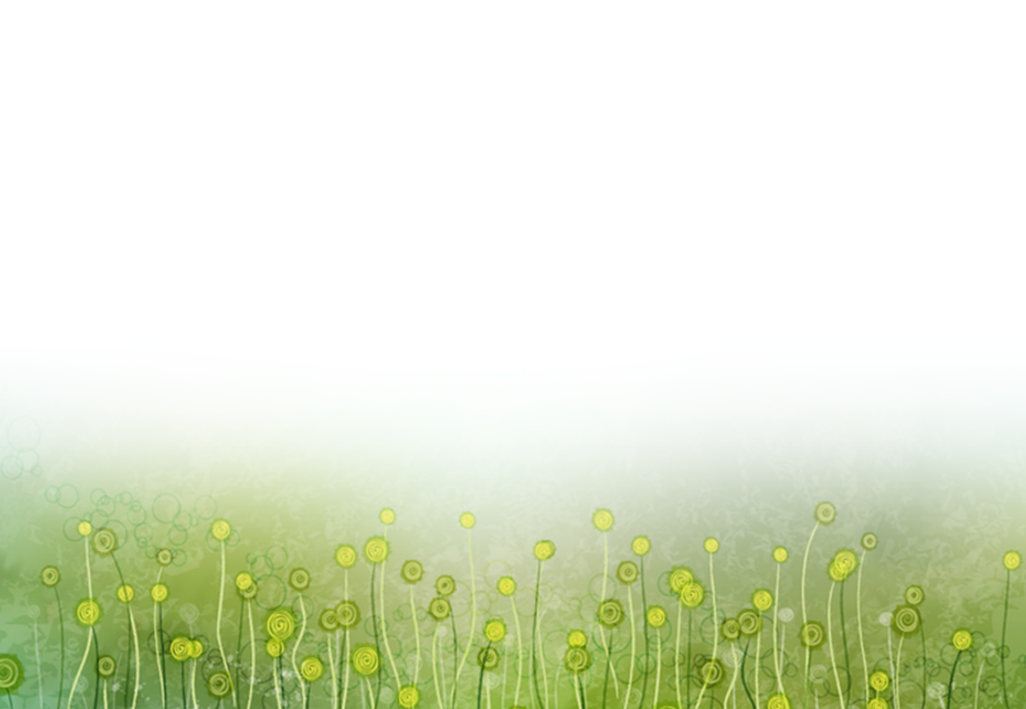 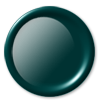 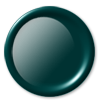 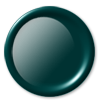 3
2
1
주님 감사해요 주님 감사해요
내가 여기까지 온 것도 은혜입니다
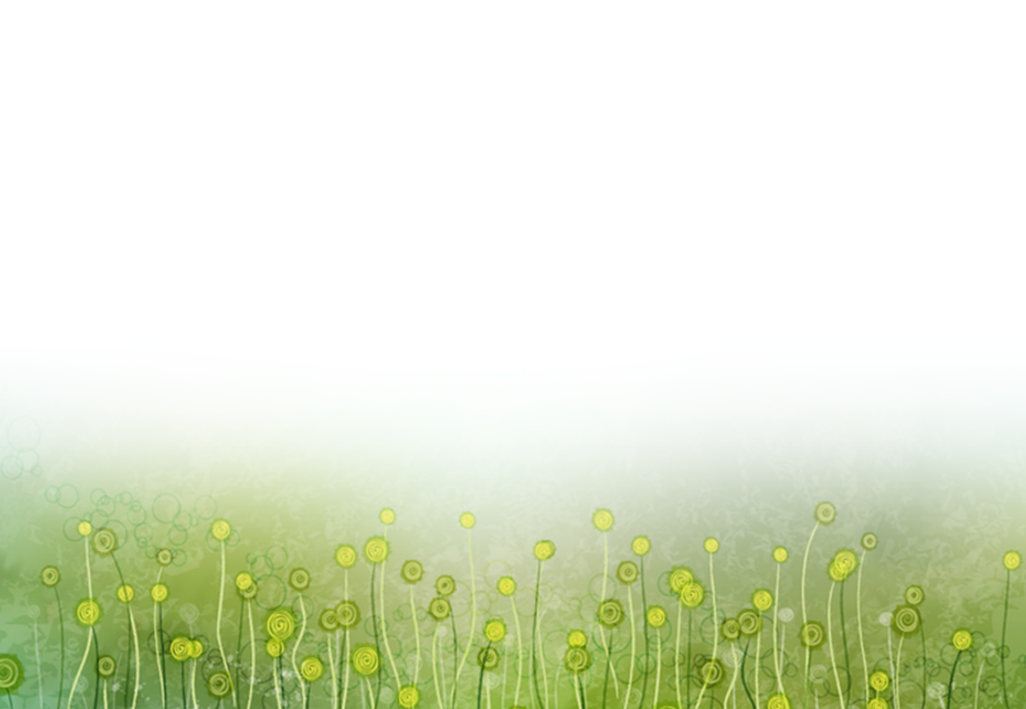 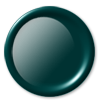 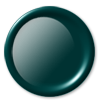 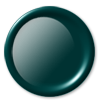 3
2
1
주님 감사해요 주님 감사해요 
나를 사랑하신 주 사랑
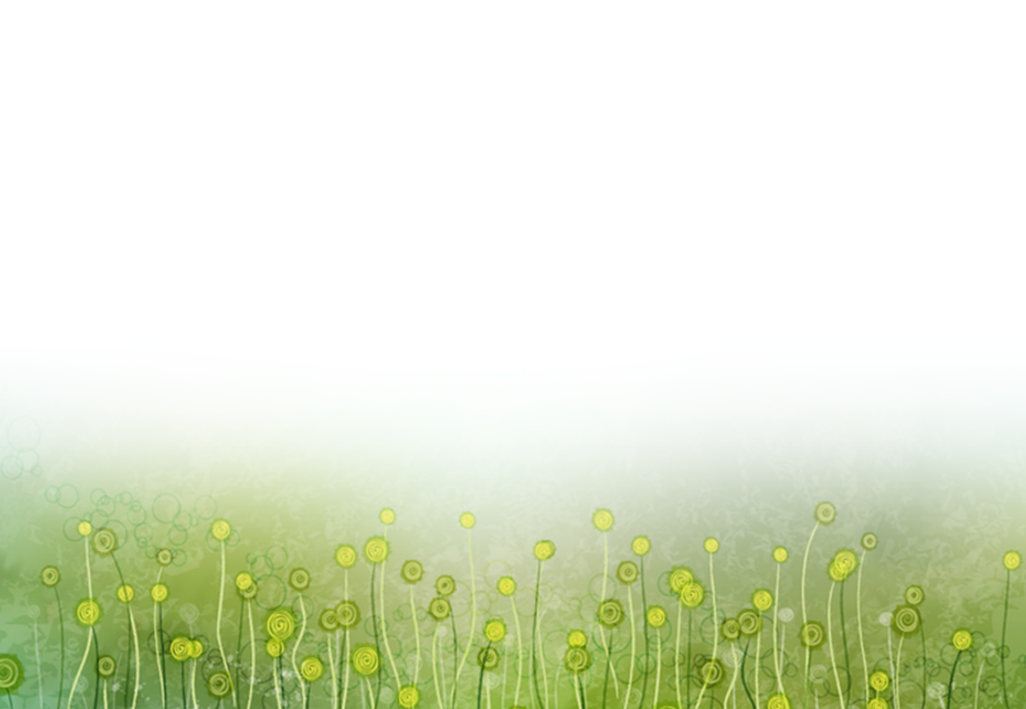 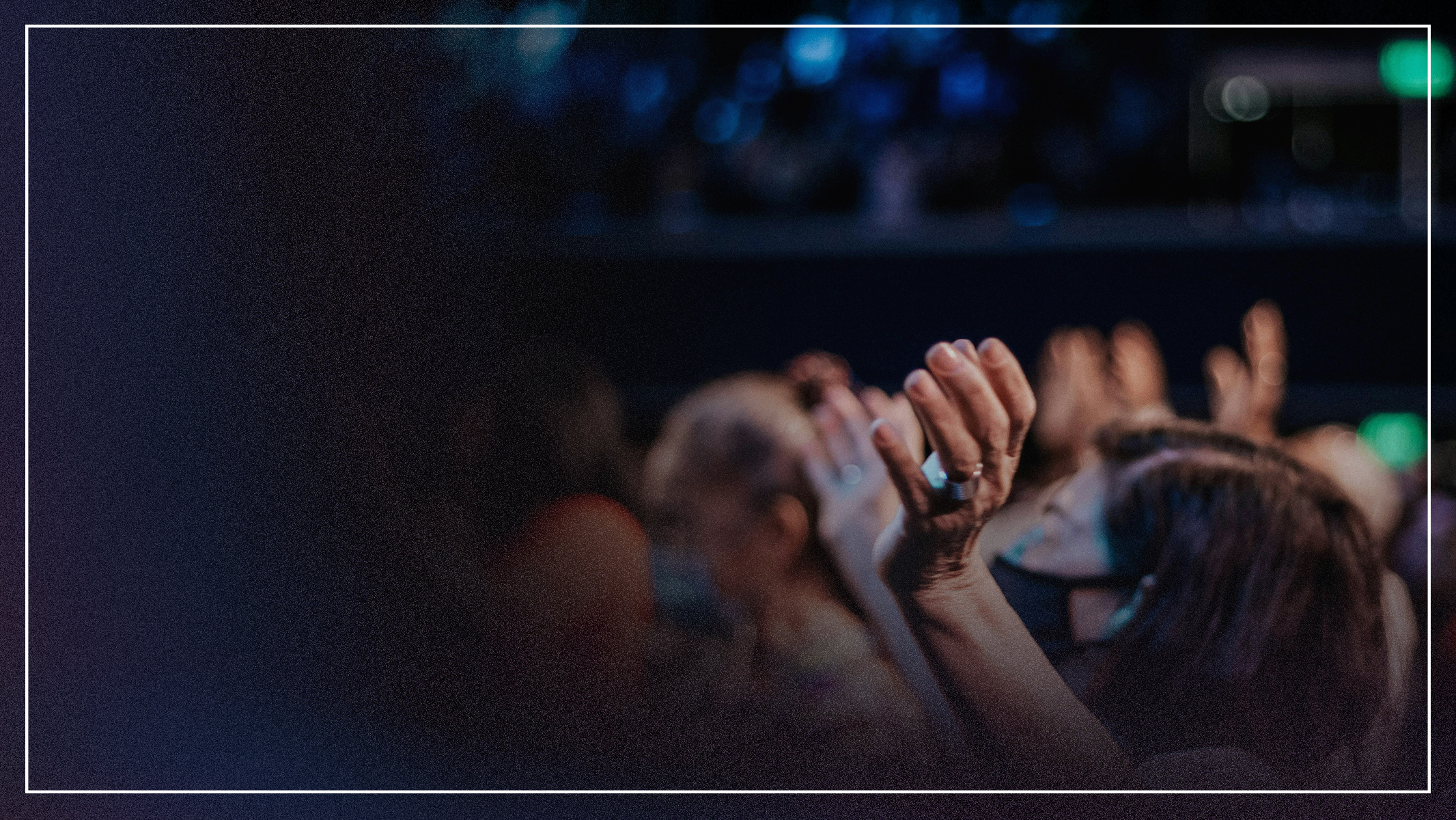 2024.11.17 새시대교회 주일예배

  

                         특송  남전도회  
                                        
                                                               -실로암-
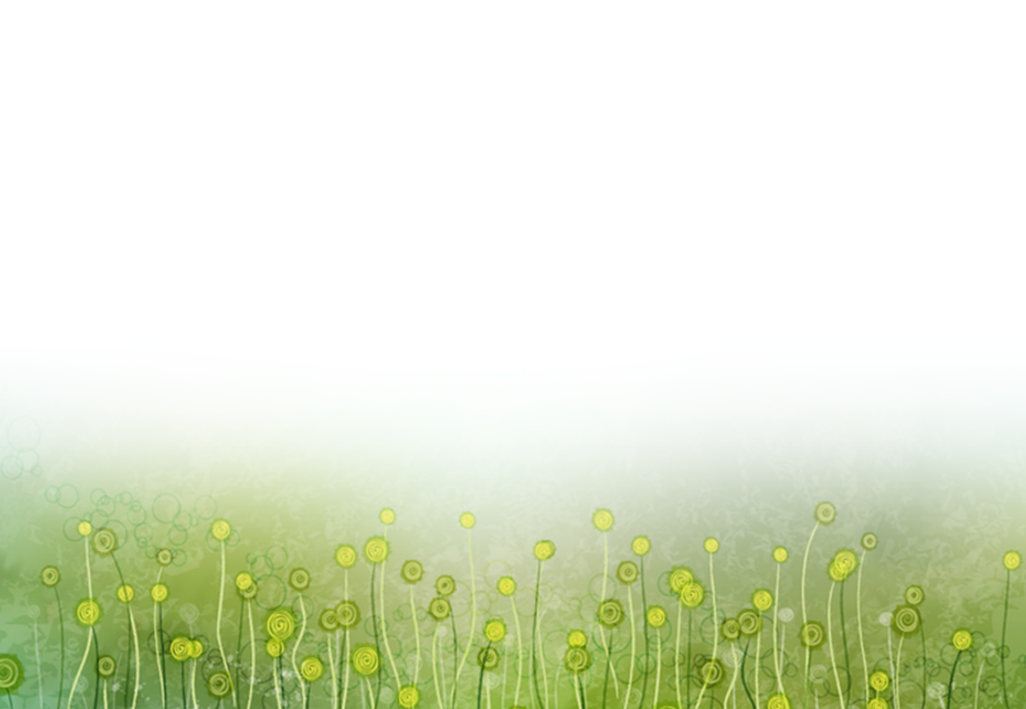 어두운 밤에 캄캄한 밤에 새벽을 찾아 떠난다
종이 울리고 닭이 울어도 내 눈에는 오직 밤이었소
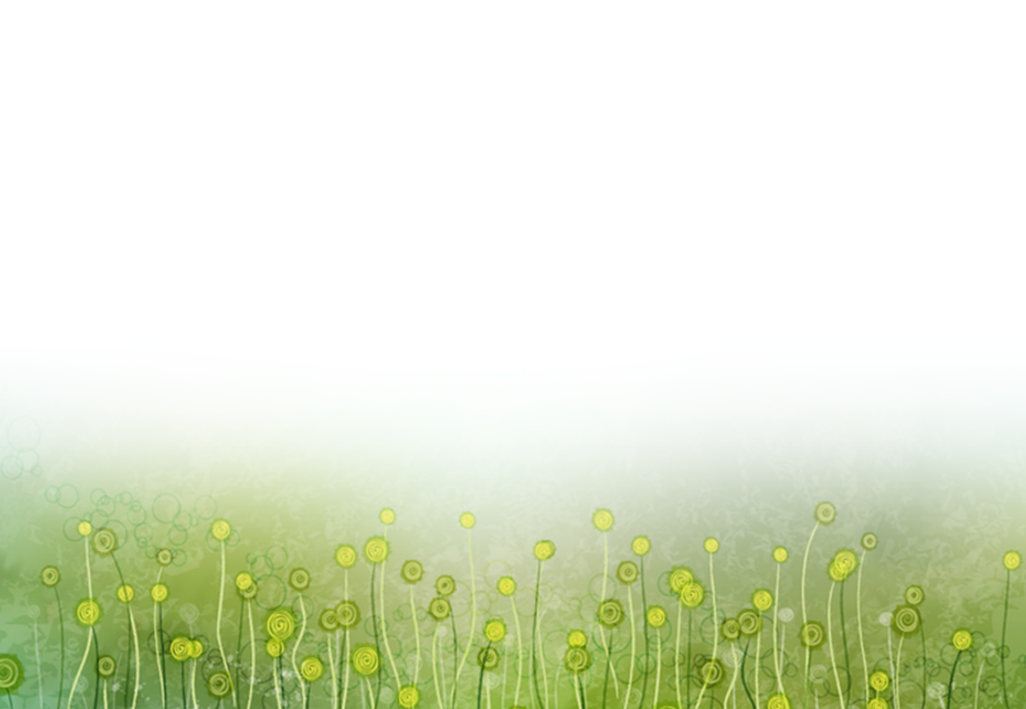 우리가 처음 만난 그때는 차가운 새벽이었소
주님 맘속에 사랑 있음을 나는 느낄 수가 있었소
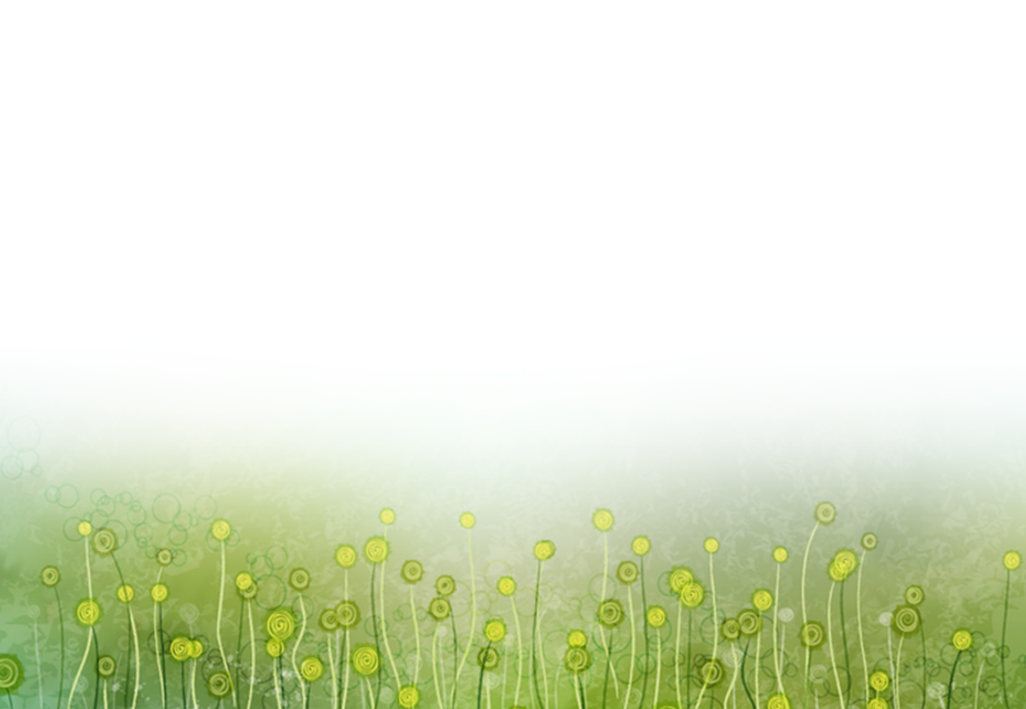 오 주여 당신께 감사하리라 실로암 내게 주심을
나에게 영원한 사랑 속에서 떠나지 않게 하소서
2
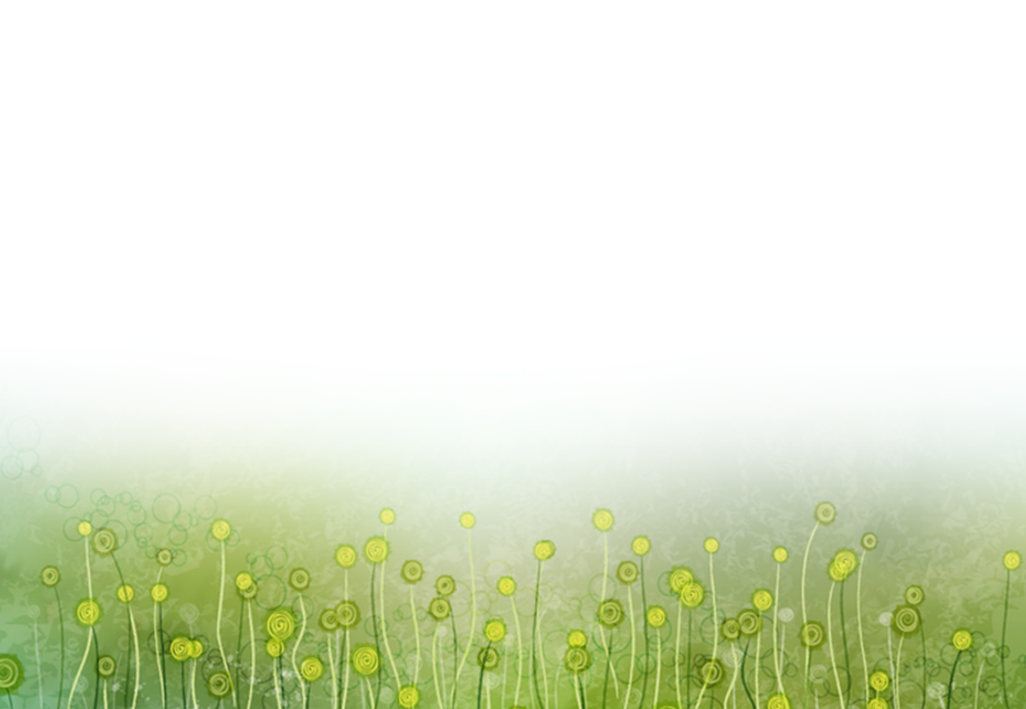 오 주여 당신께 감사하리라 실로암 내게 주심을
나에게 영원한 사랑 속에서 떠나지 않게 하소서
2
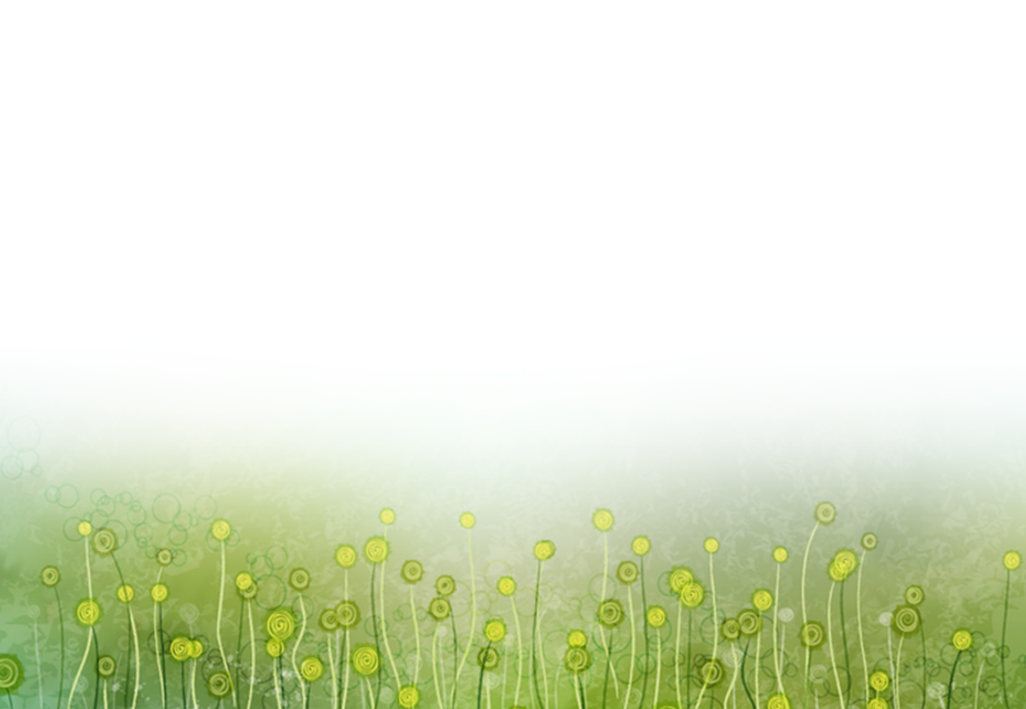 어두운 밤에 캄캄한 밤에 새벽을 찾아 떠난다
종이 울리고 닭이 울어도 내 눈에는 오직 밤이었소
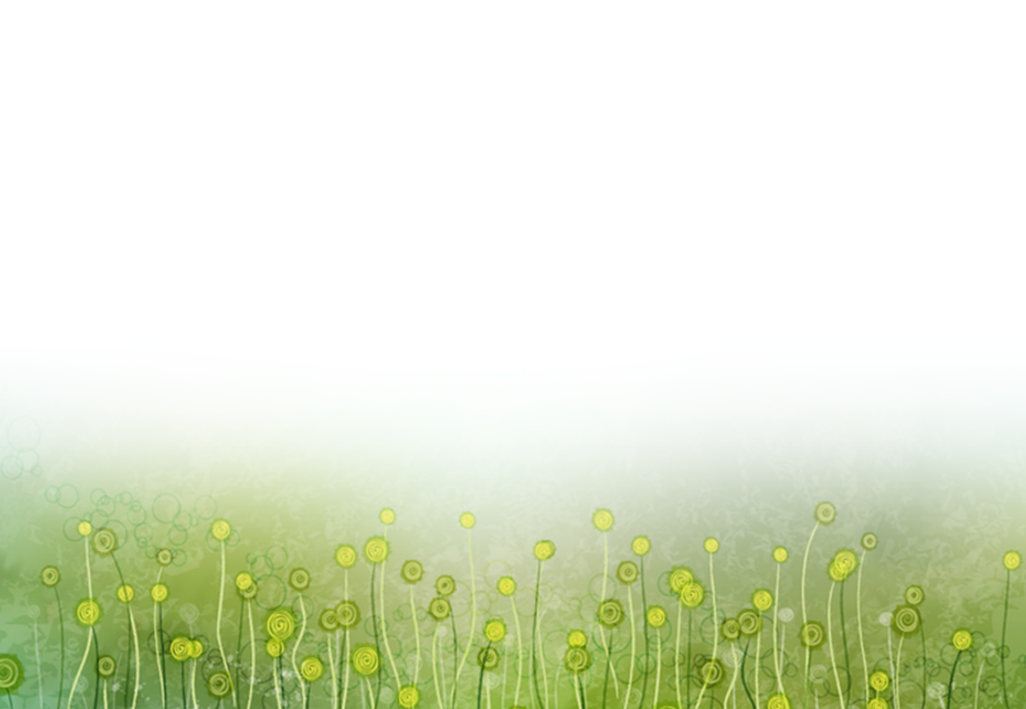 우리가 처음 만난 그때는 차가운 새벽이었소
주님 맘속에 사랑 있음을 나는 느낄 수가 있었소
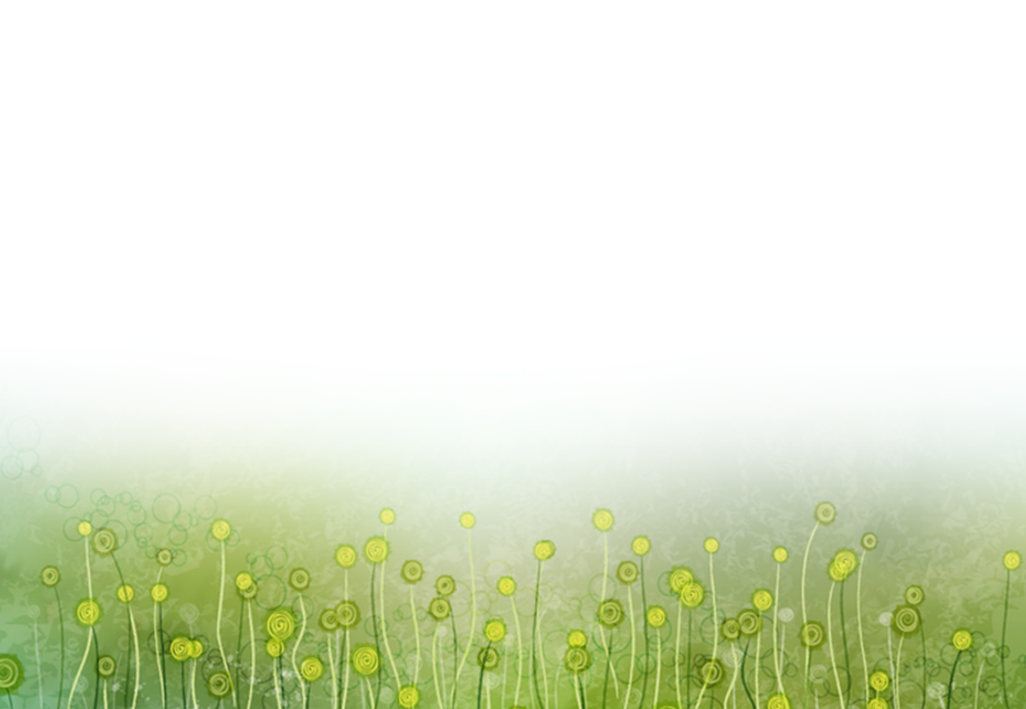 오 주여 당신께 감사하리라 실로암 내게 주심을
나에게 영원한 사랑 속에서 떠나지 않게 하소서
2
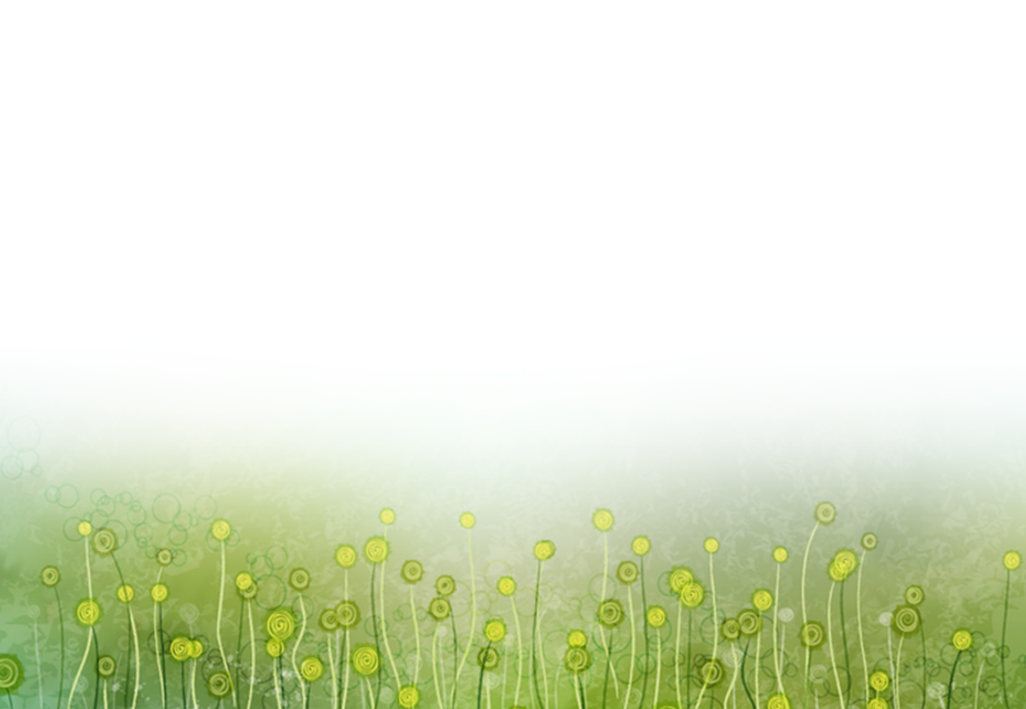 오 주여 당신께 감사하리라 실로암 내게 주심을
나에게 영원한 사랑 속에서 떠나지 않게 하소서
2
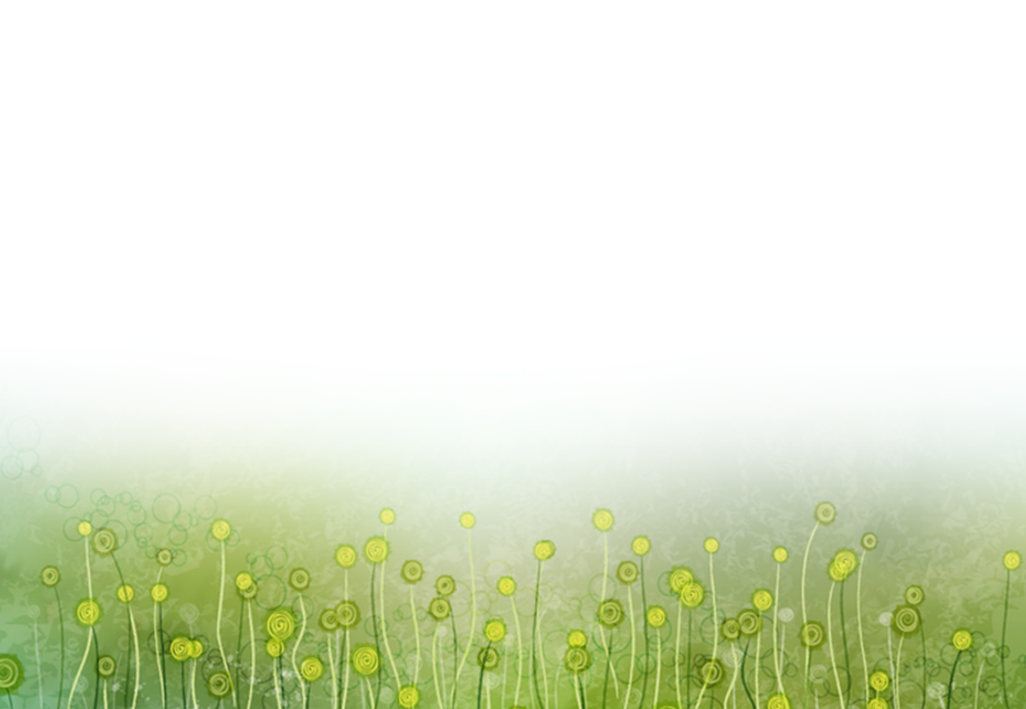 오 주여 당신께 감사하리라 실로암 내게 주심을
나에게 영원한 사랑 속에서 떠나지 않게 하소서
2
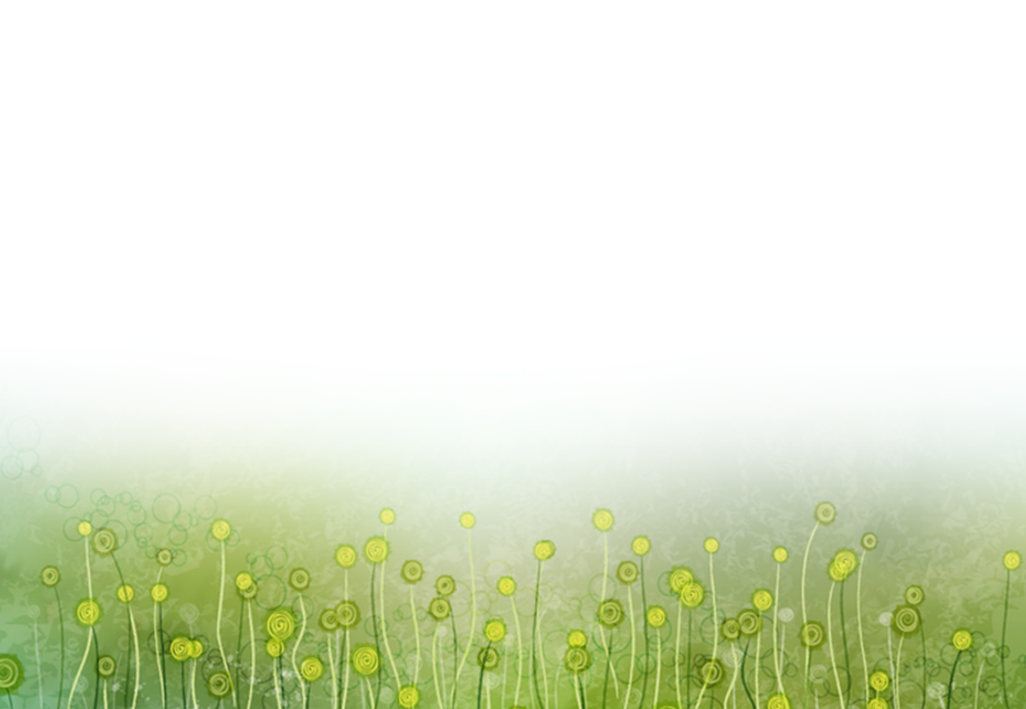 오 주여 당신께 감사하리라 실로암 내게 주심을
나에게 영원한 사랑 속에서 떠나지 않게 하소서
2
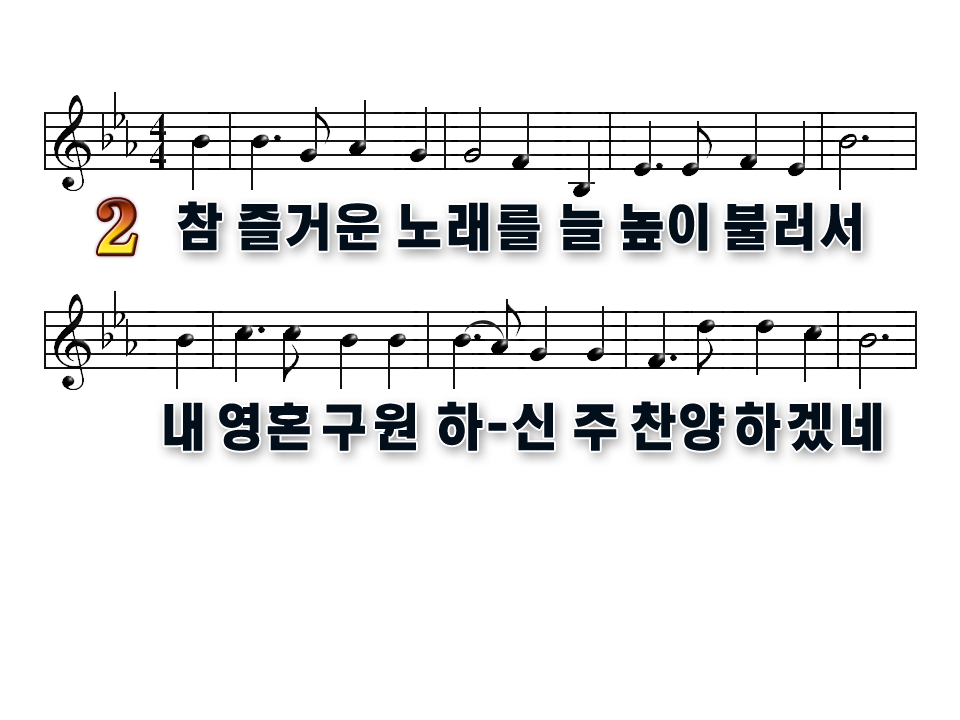 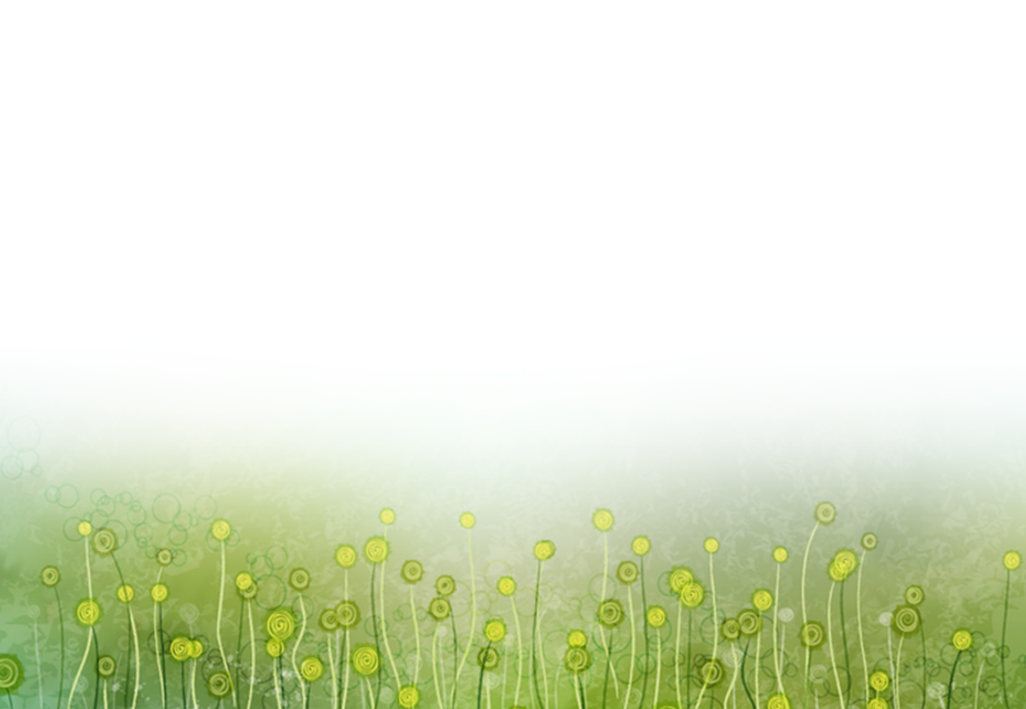 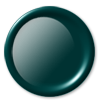 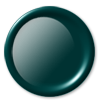 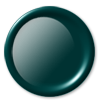 3
2
1
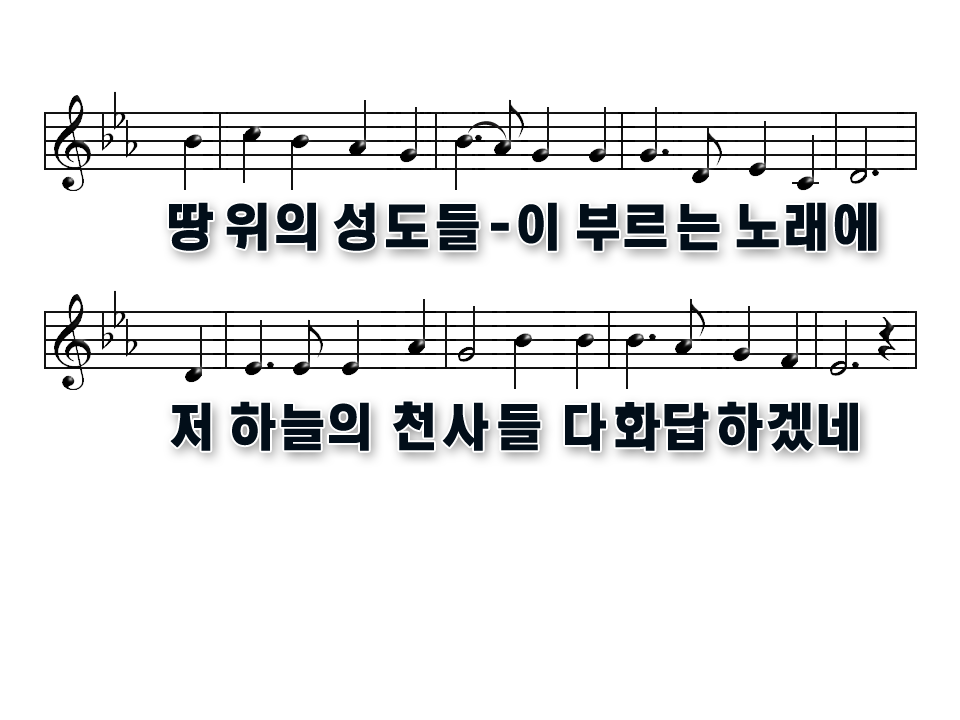 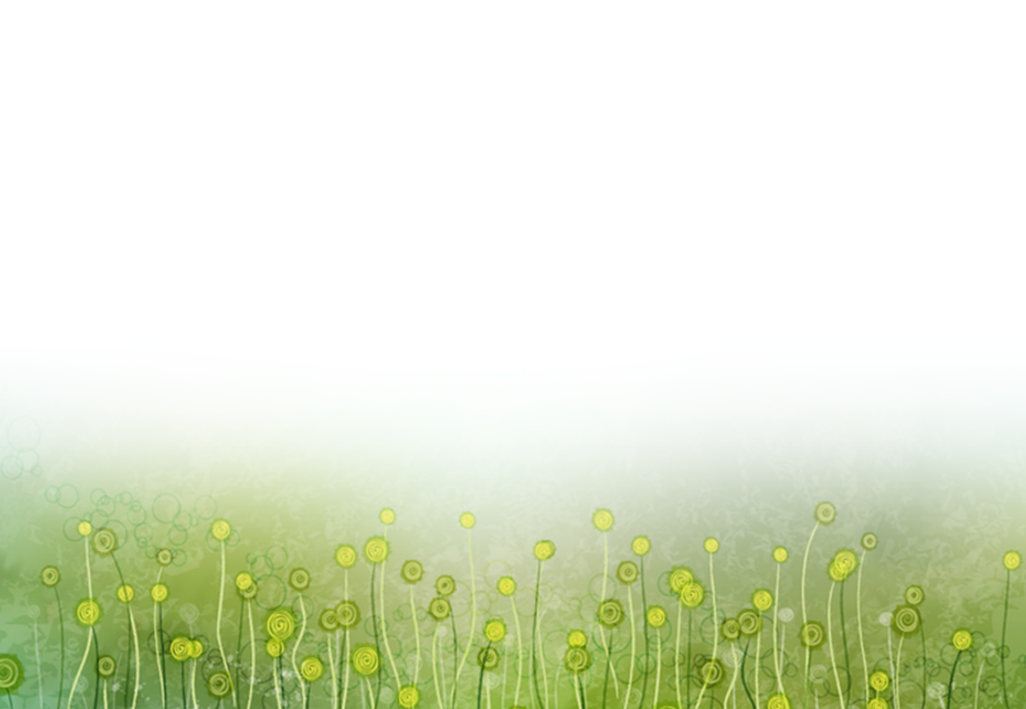 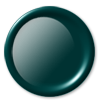 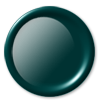 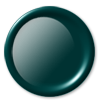 3
2
1
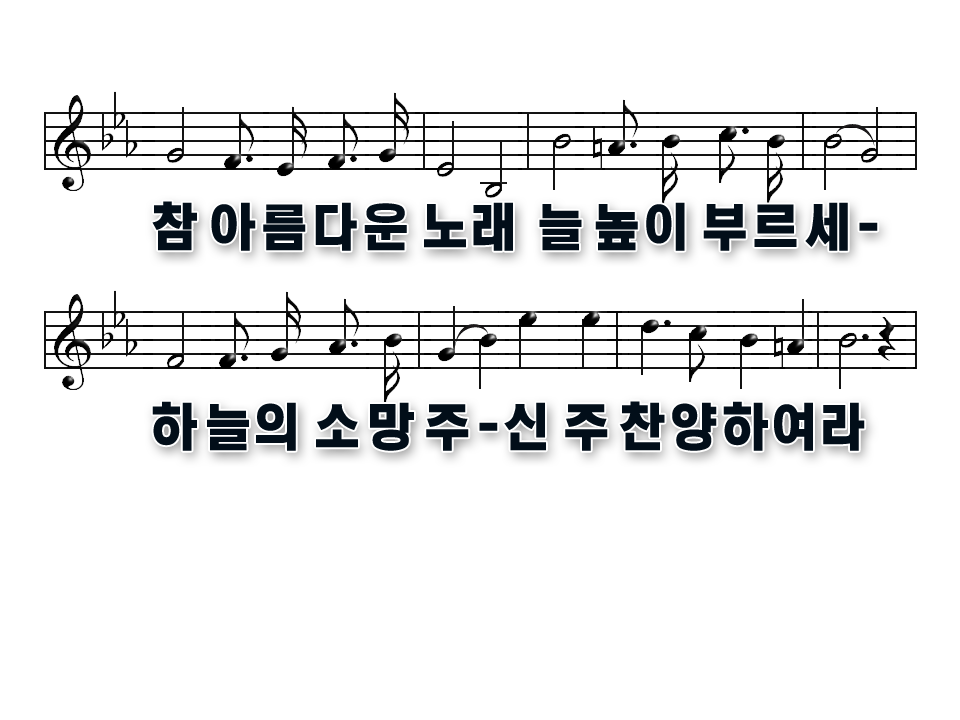 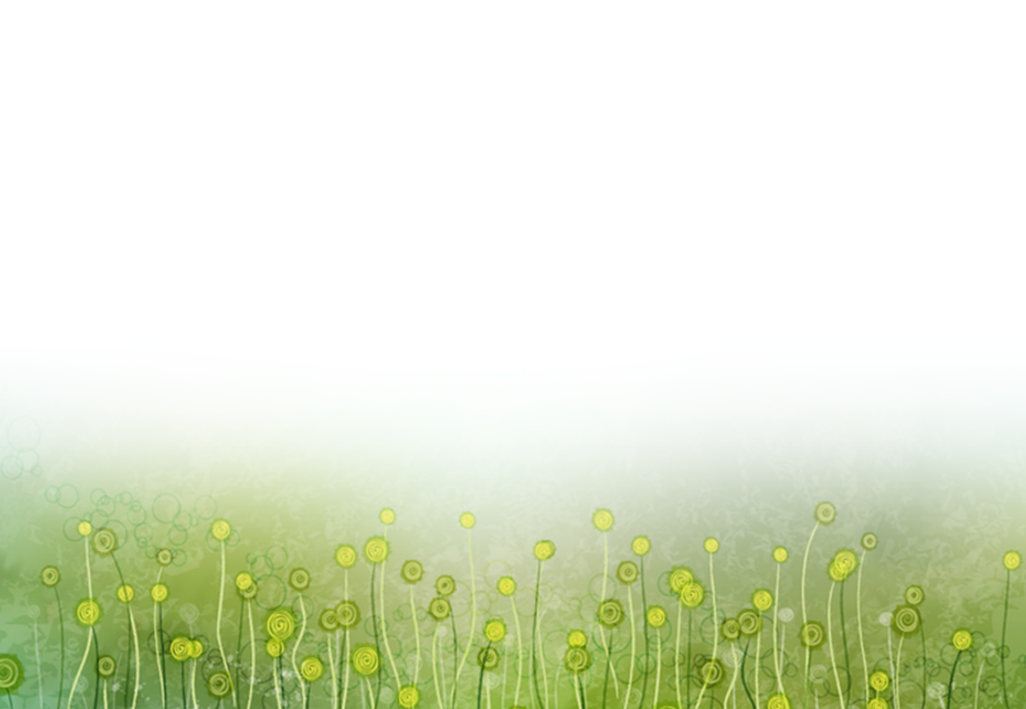 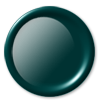 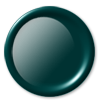 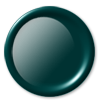 3
2
1
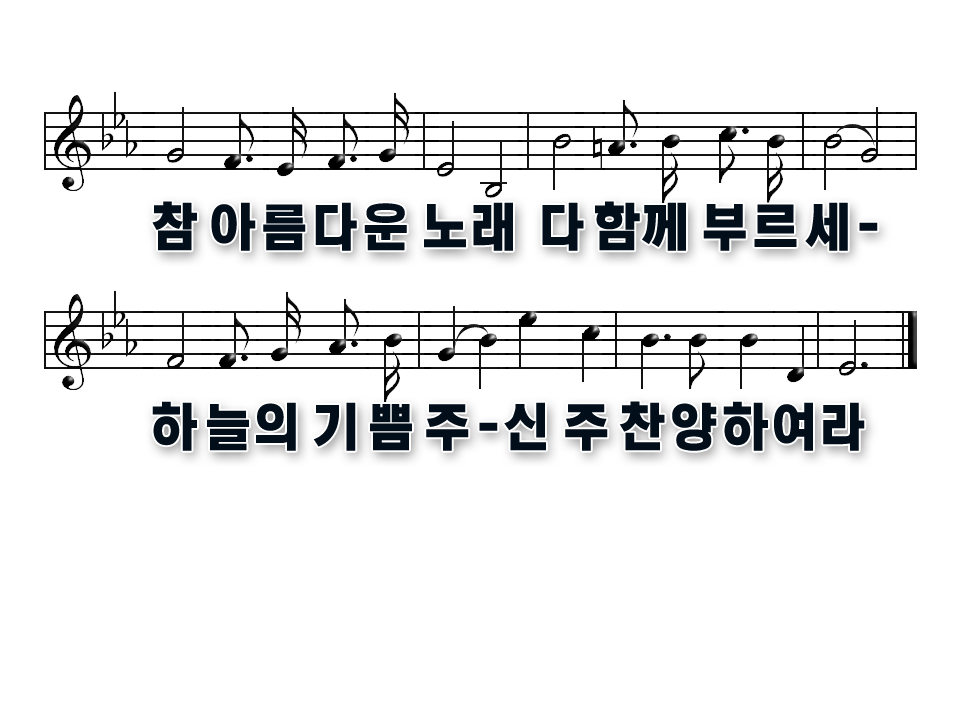 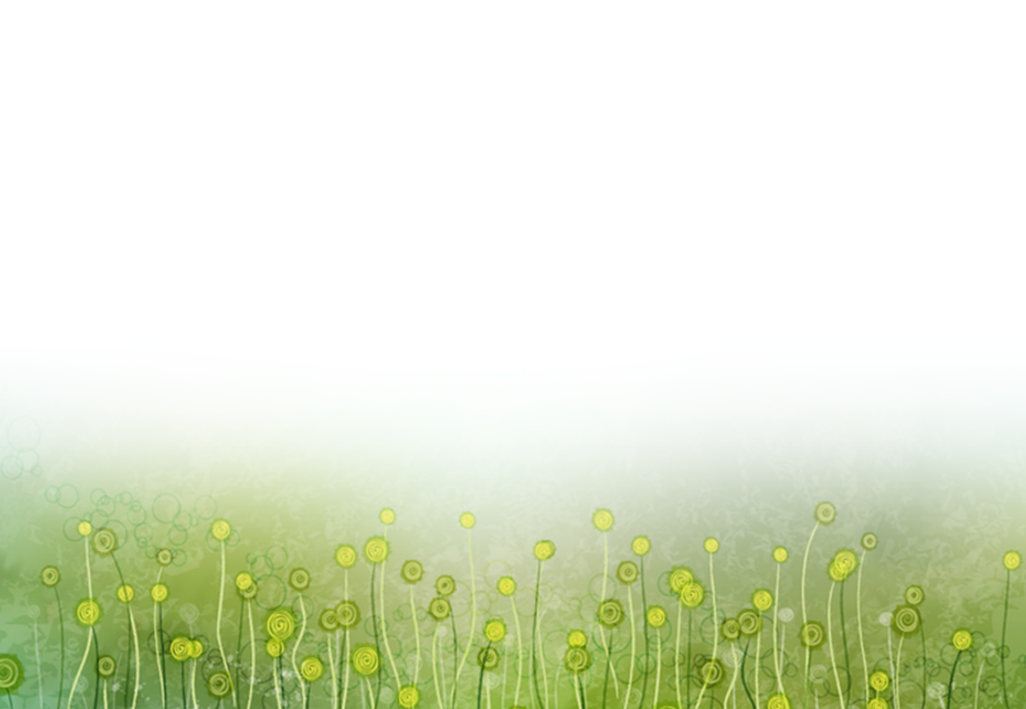 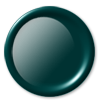 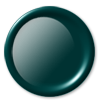 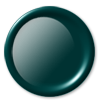 3
2
1
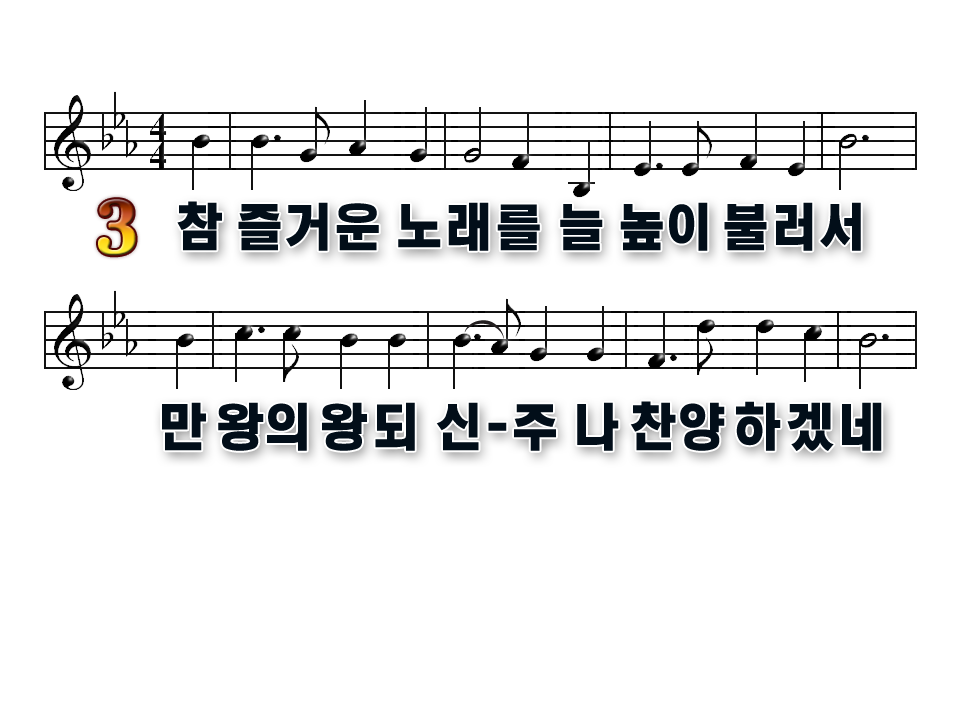 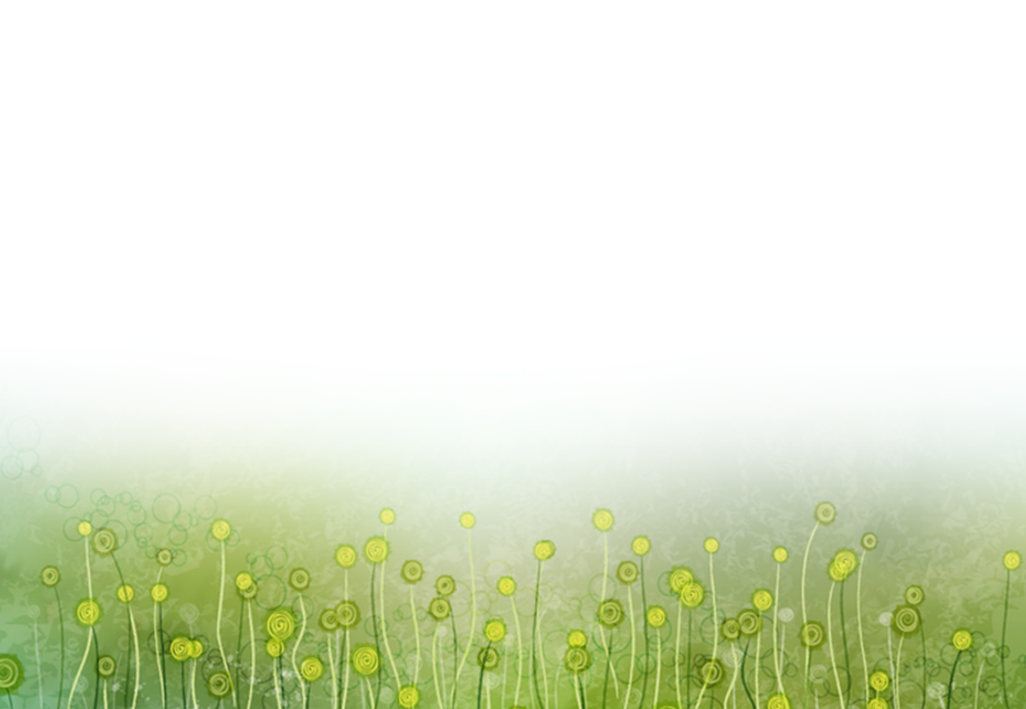 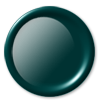 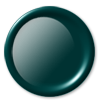 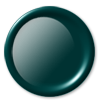 3
2
1
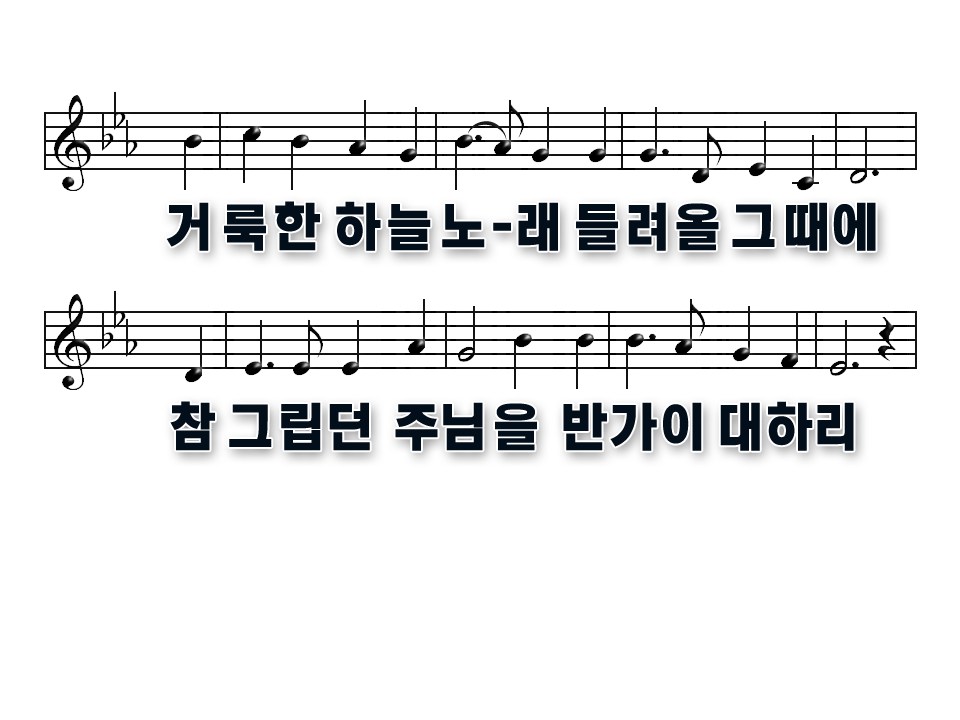 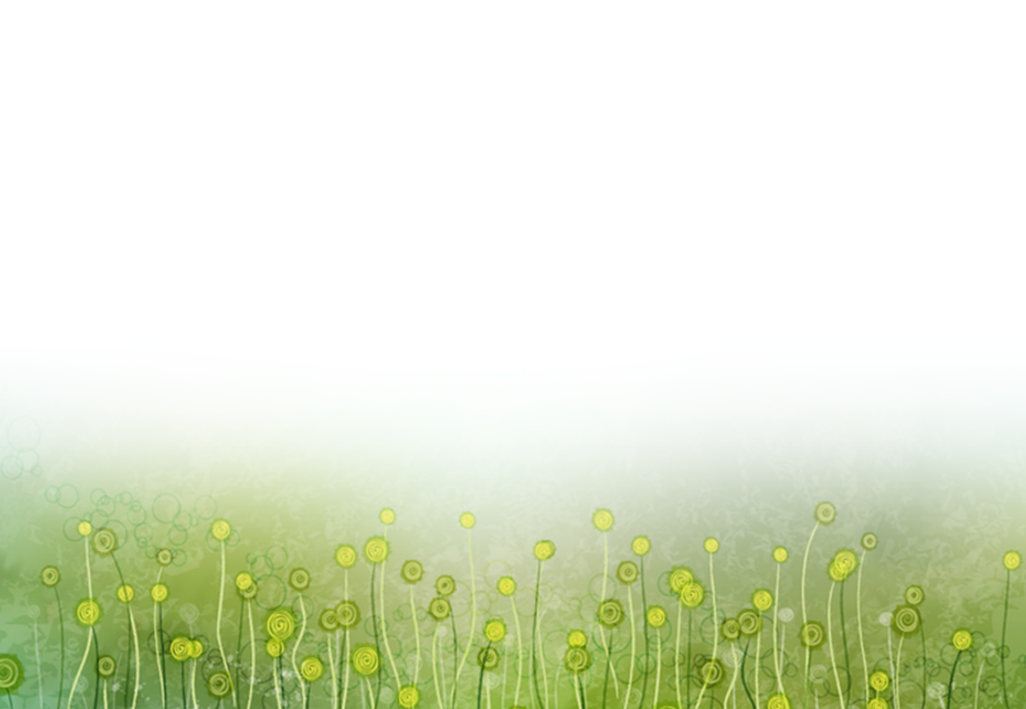 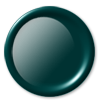 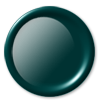 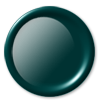 3
2
1
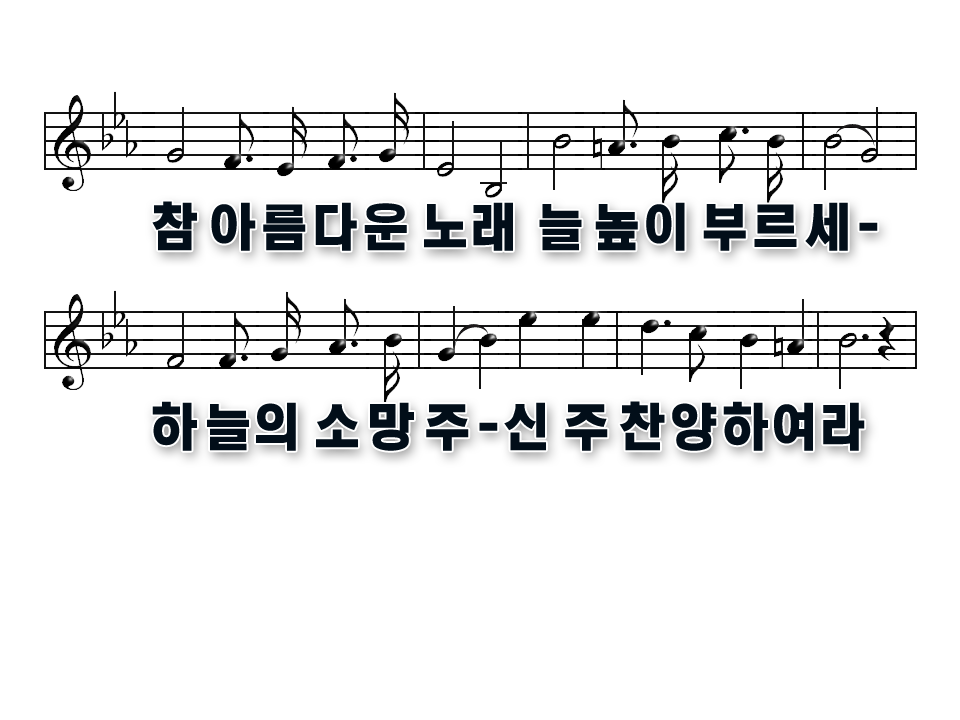 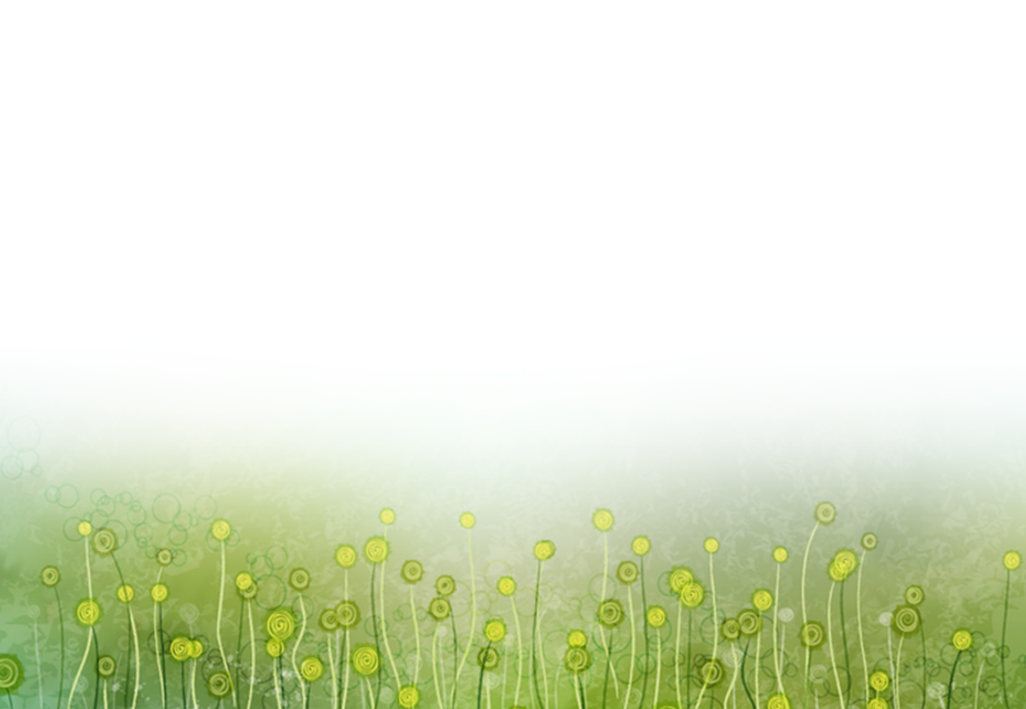 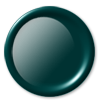 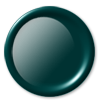 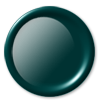 3
2
1
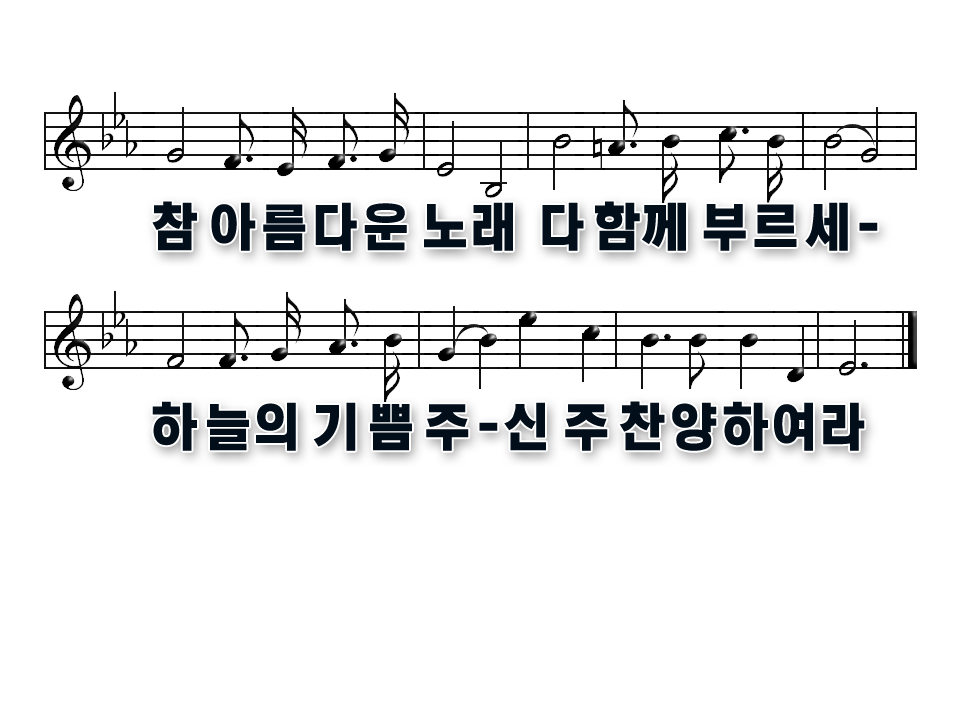 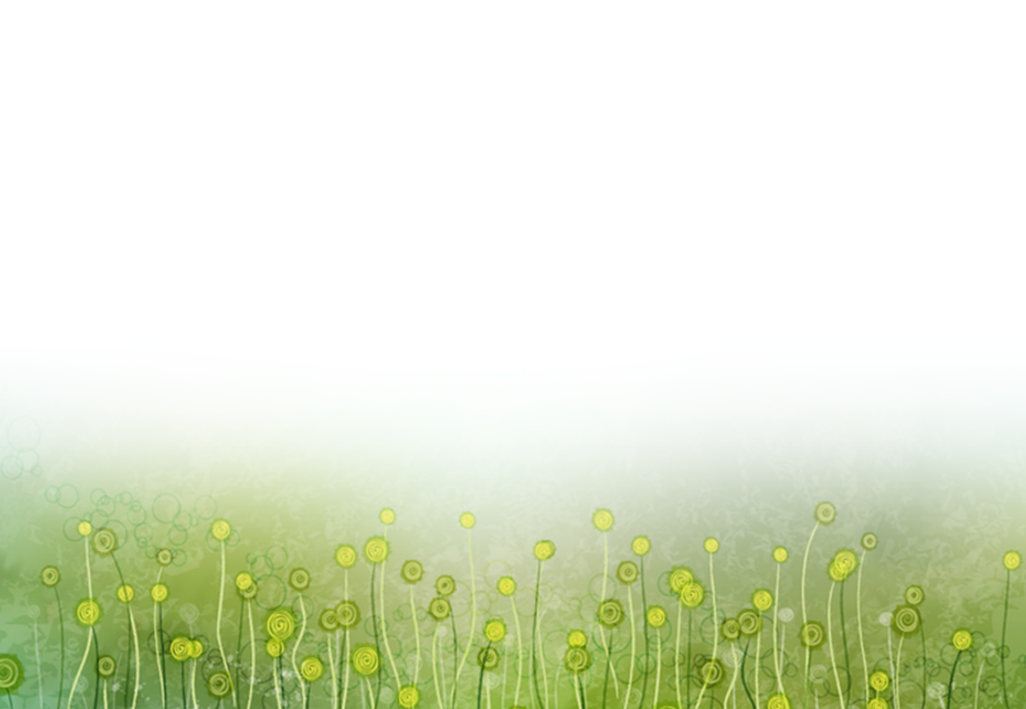 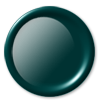 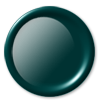 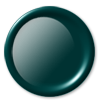 3
2
1
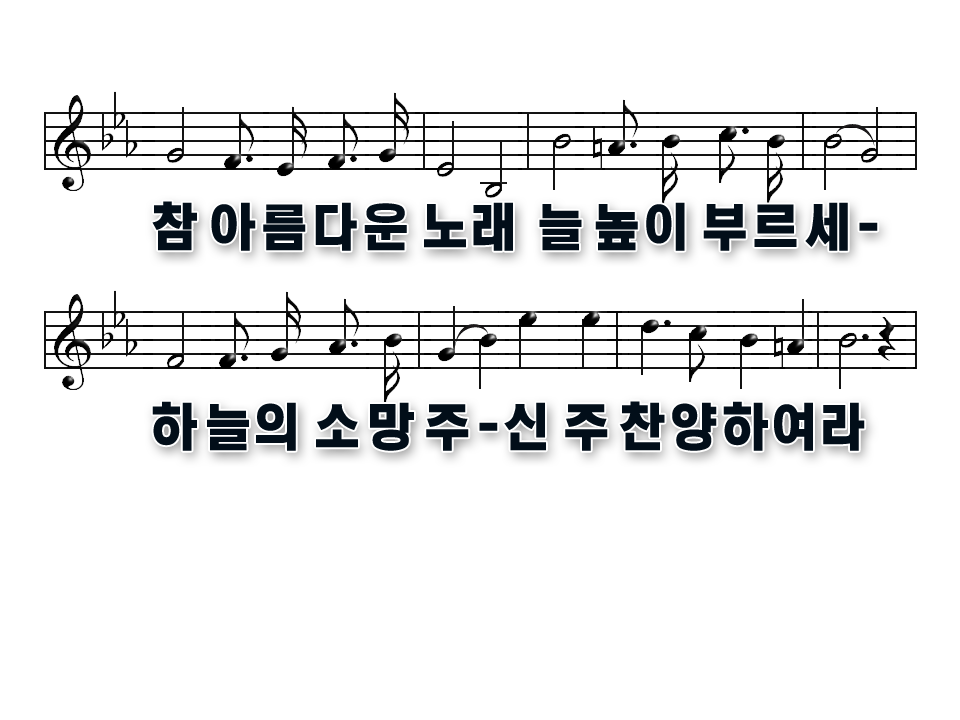 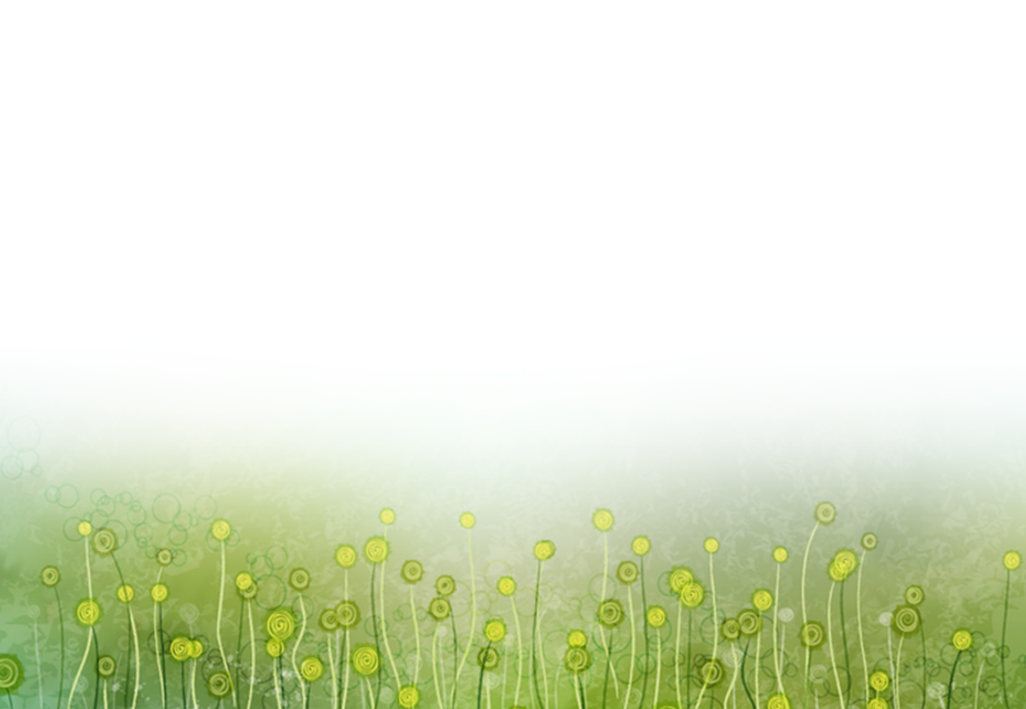 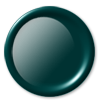 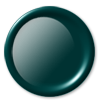 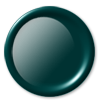 3
2
1
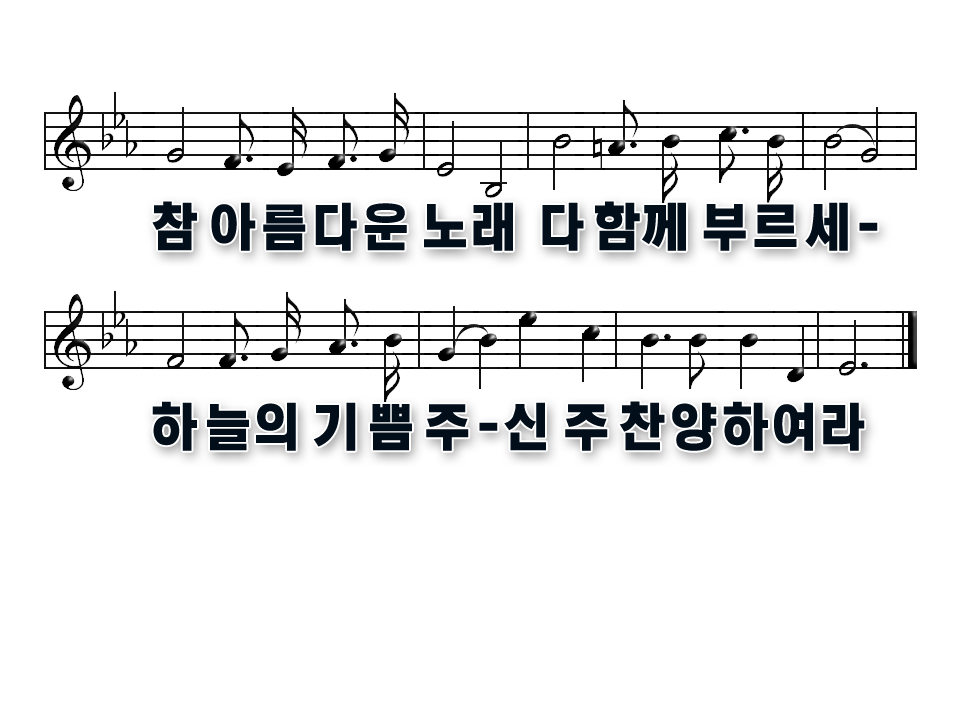 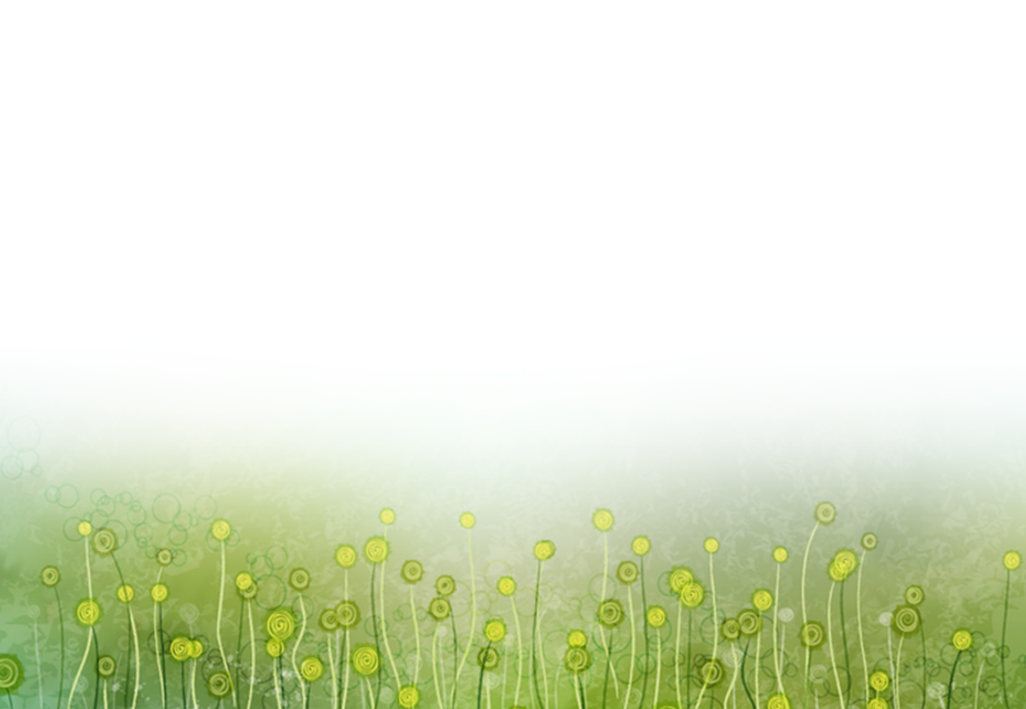 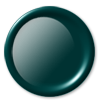 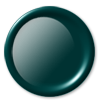 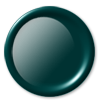 3
2
1
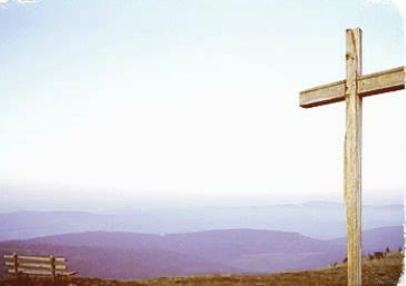 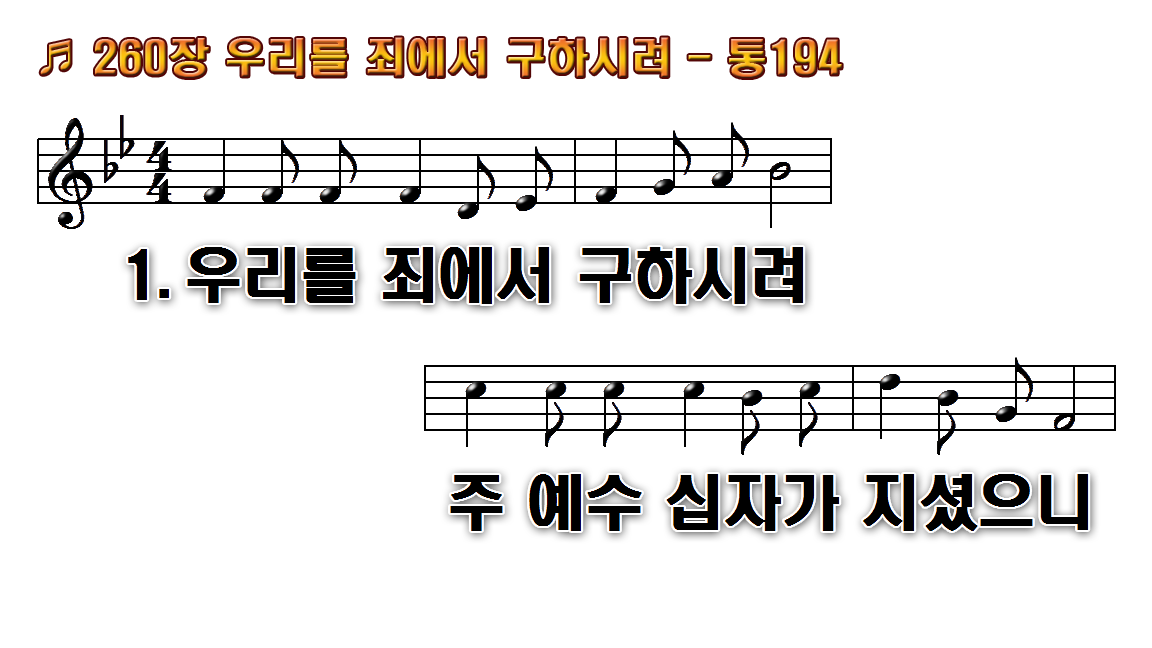 1.우리를 죄에서
2.우리를 주께서
3.나 지금 죄에서 사함
4.우리가 이 세상 떠날
후.찬송하세 찬송하세
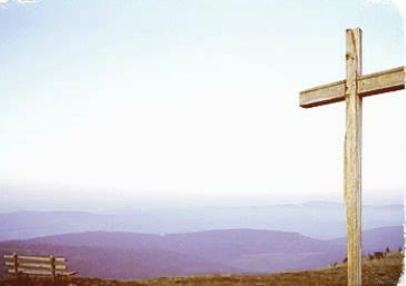 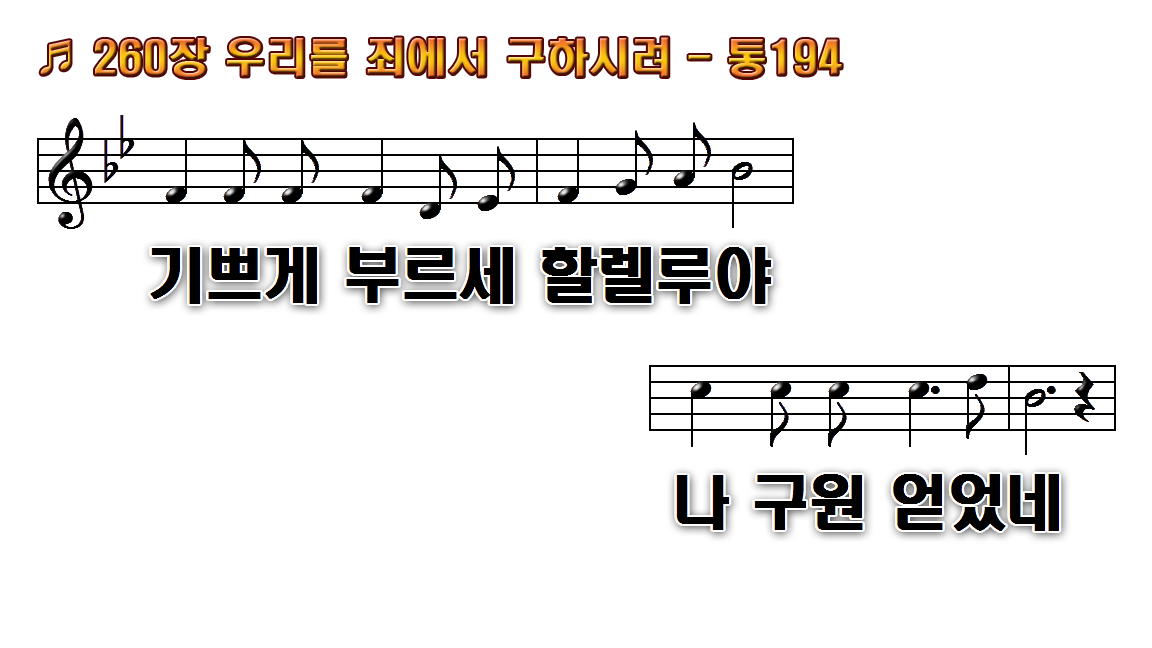 1.우리를 죄에서
2.우리를 주께서
3.나 지금 죄에서 사함
4.우리가 이 세상 떠날
후.찬송하세 찬송하세
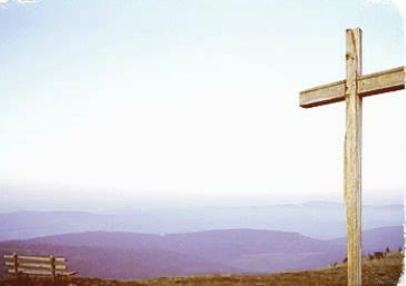 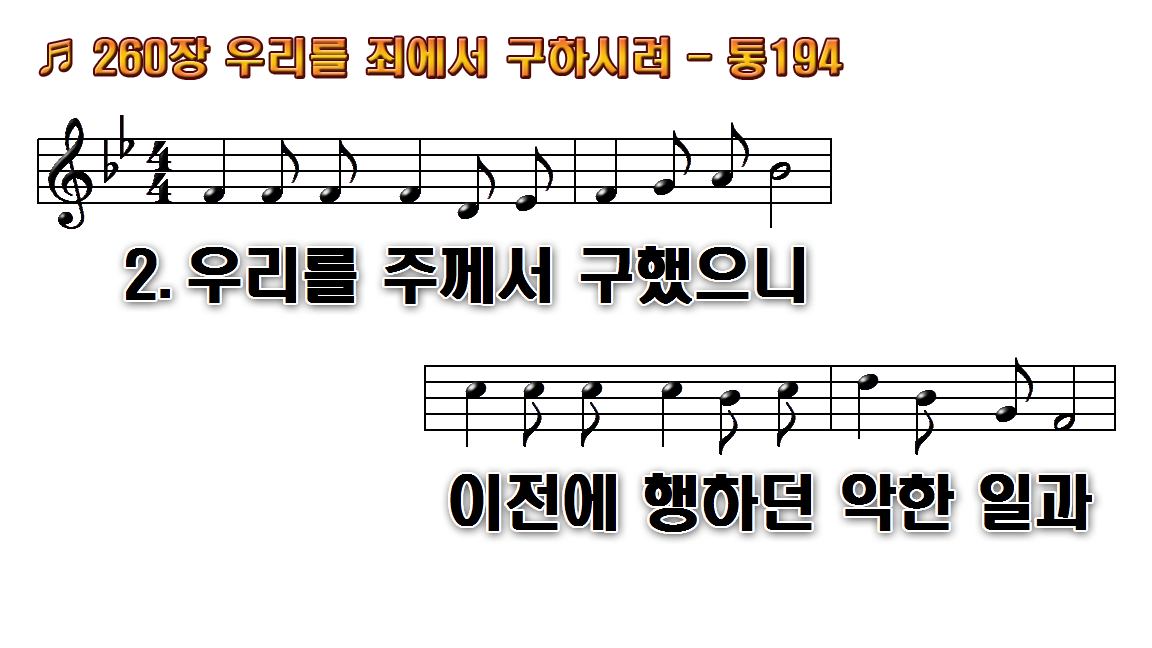 1.우리를 죄에서
2.우리를 주께서
3.나 지금 죄에서 사함
4.우리가 이 세상 떠날
후.찬송하세 찬송하세
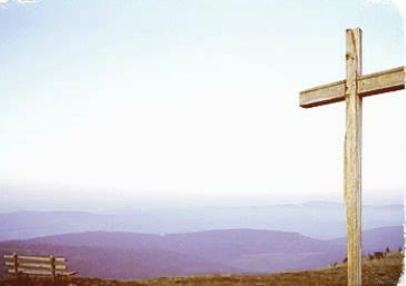 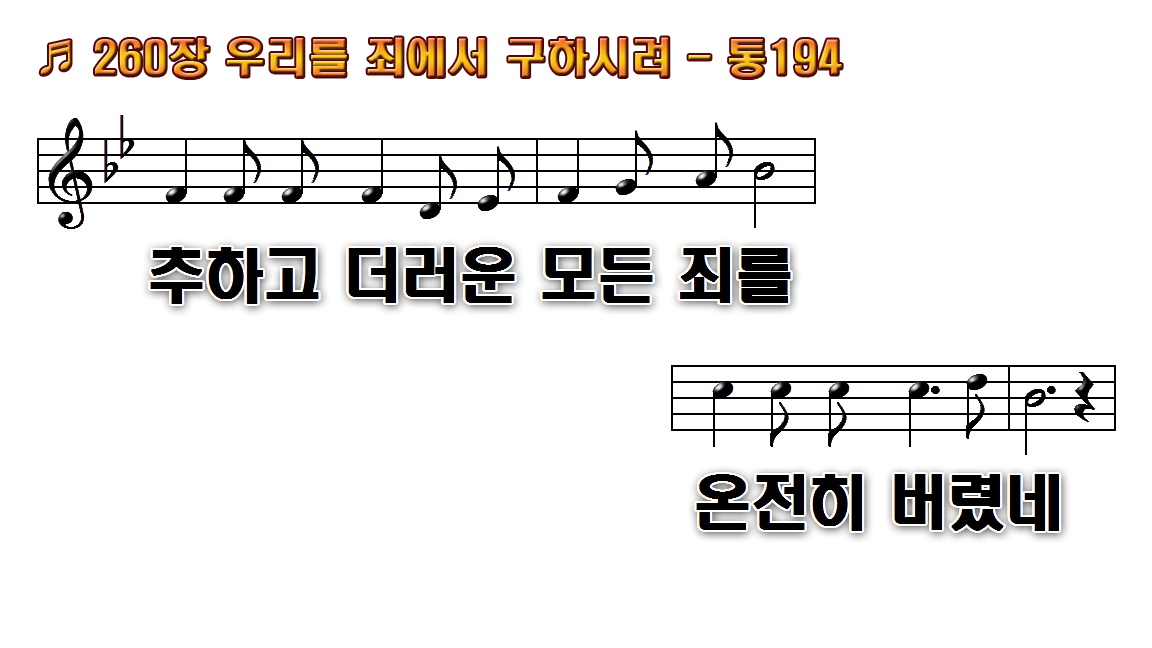 1.우리를 죄에서
2.우리를 주께서
3.나 지금 죄에서 사함
4.우리가 이 세상 떠날
후.찬송하세 찬송하세
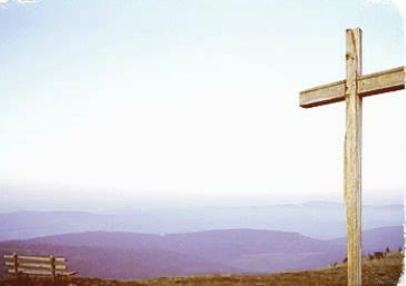 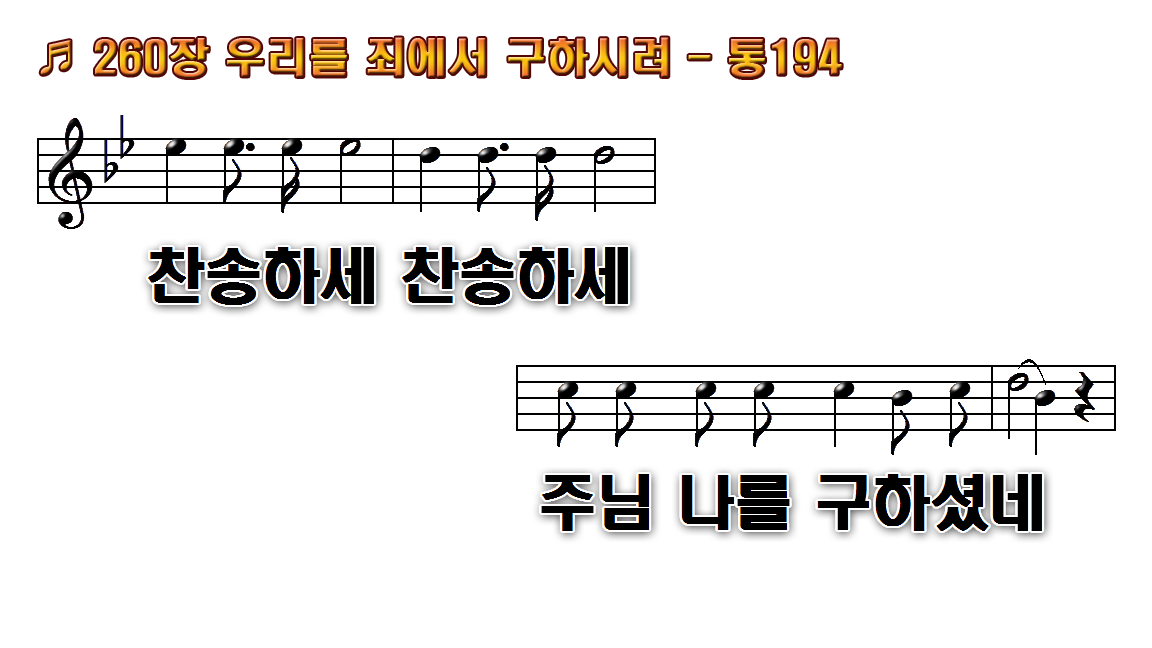 1.우리를 죄에서
2.우리를 주께서
3.나 지금 죄에서 사함
4.우리가 이 세상 떠날
후.찬송하세 찬송하세
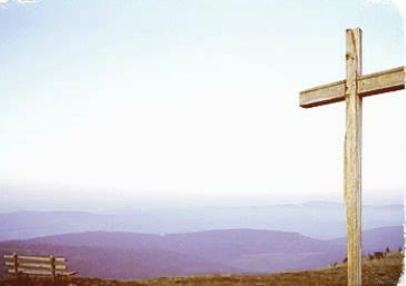 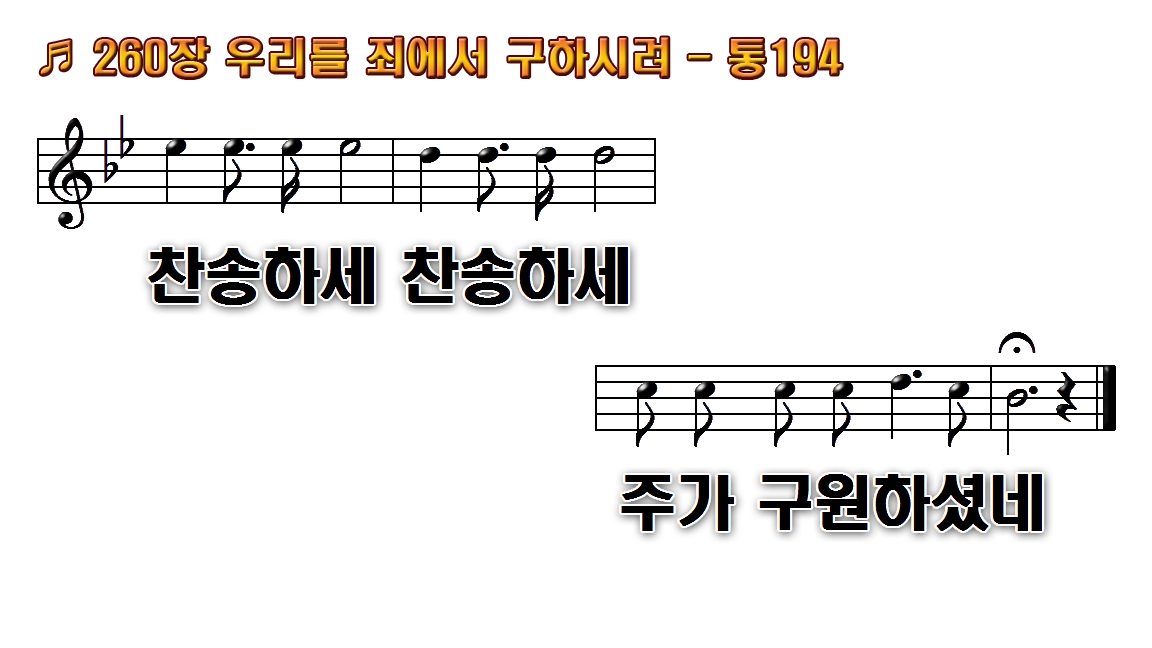 1.우리를 죄에서
2.우리를 주께서
3.나 지금 죄에서 사함
4.우리가 이 세상 떠날
후.찬송하세 찬송하세
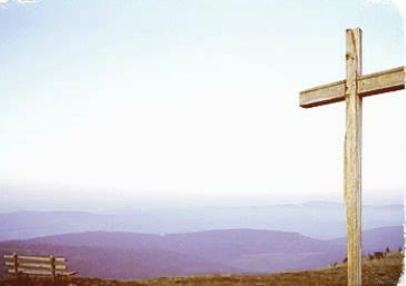 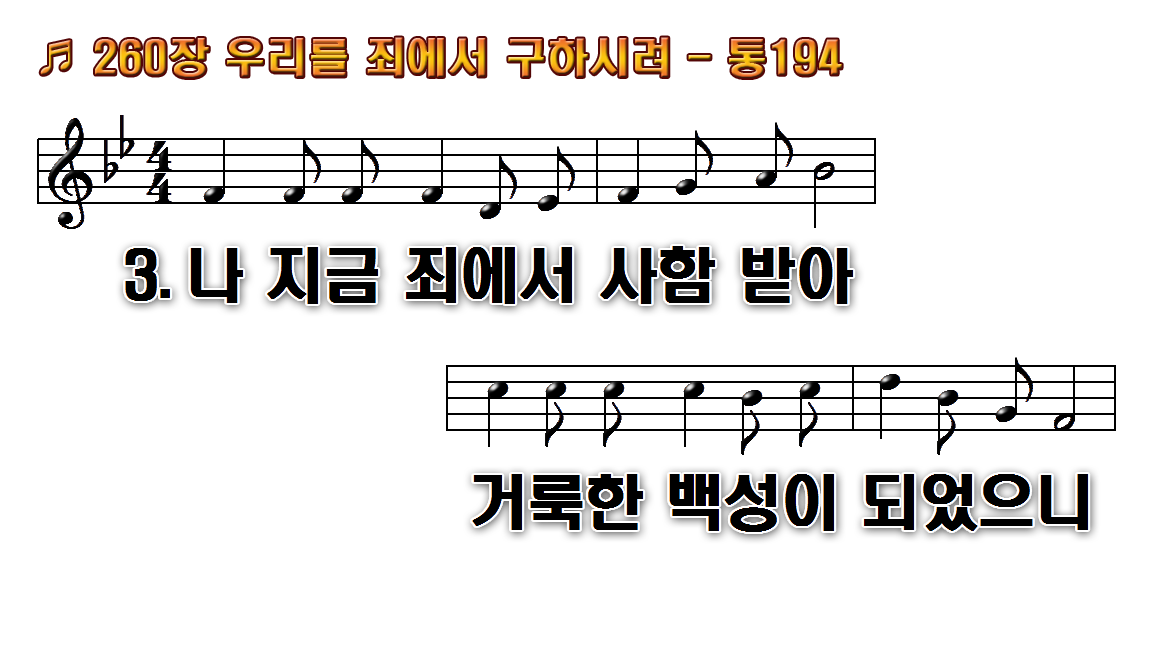 1.우리를 죄에서
2.우리를 주께서
3.나 지금 죄에서 사함
4.우리가 이 세상 떠날
후.찬송하세 찬송하세
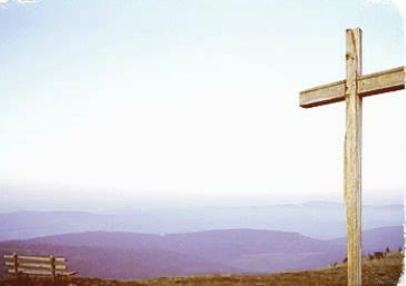 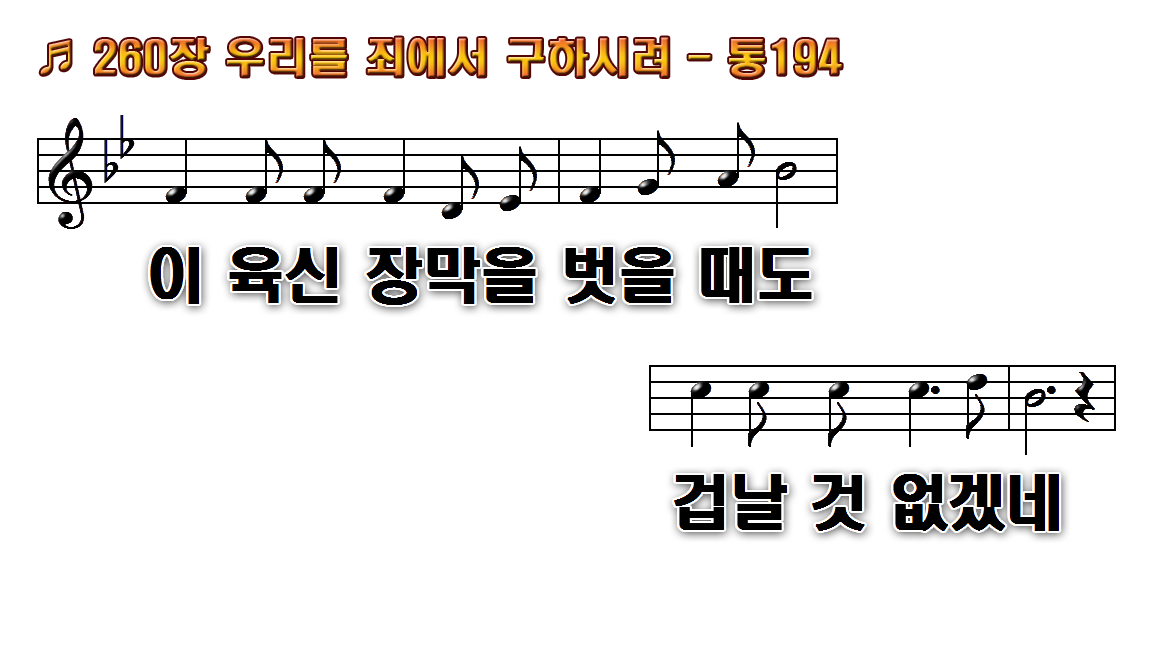 1.우리를 죄에서
2.우리를 주께서
3.나 지금 죄에서 사함
4.우리가 이 세상 떠날
후.찬송하세 찬송하세
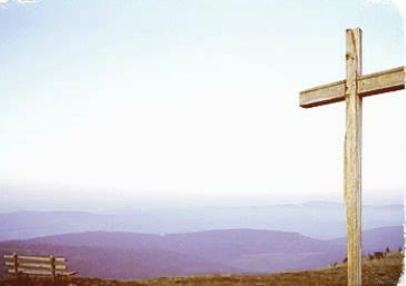 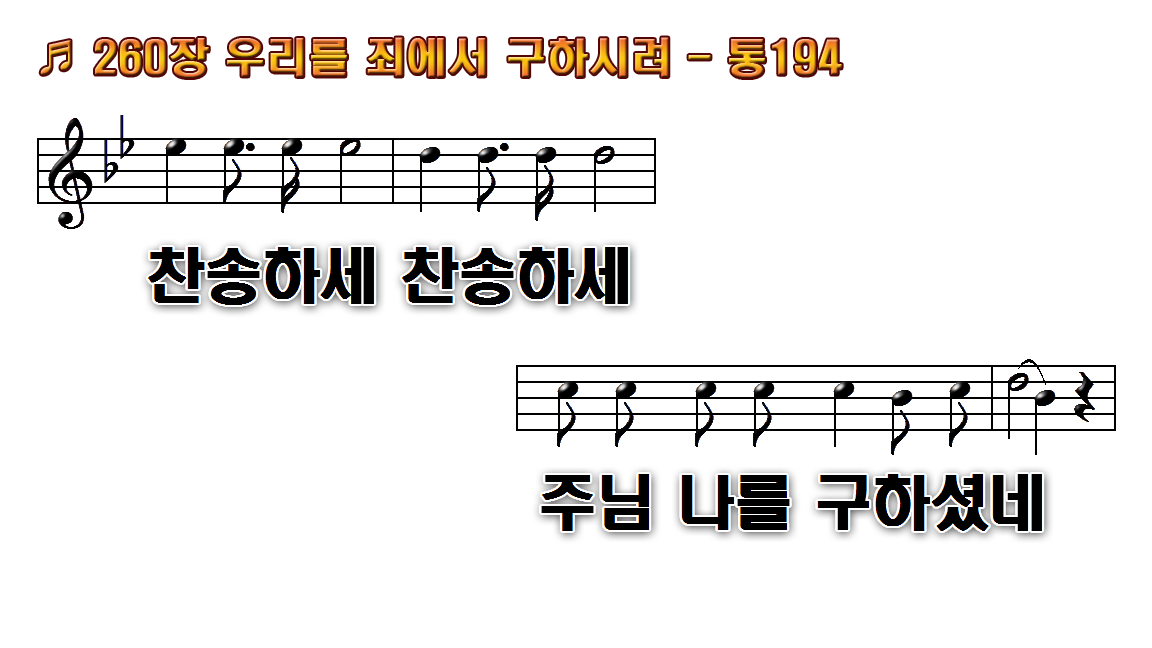 1.우리를 죄에서
2.우리를 주께서
3.나 지금 죄에서 사함
4.우리가 이 세상 떠날
후.찬송하세 찬송하세
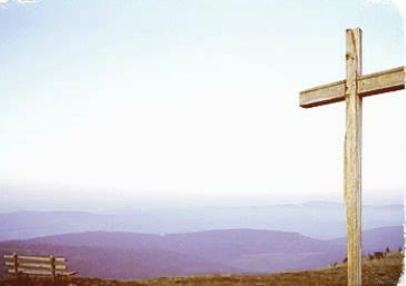 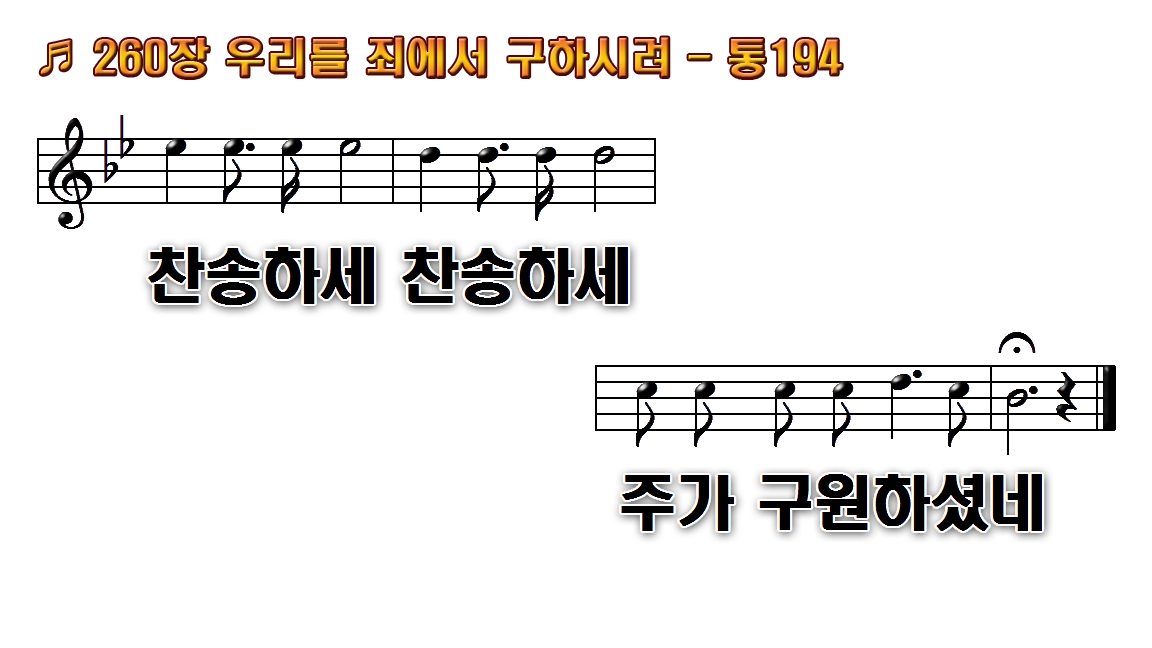 1.우리를 죄에서
2.우리를 주께서
3.나 지금 죄에서 사함
4.우리가 이 세상 떠날
후.찬송하세 찬송하세
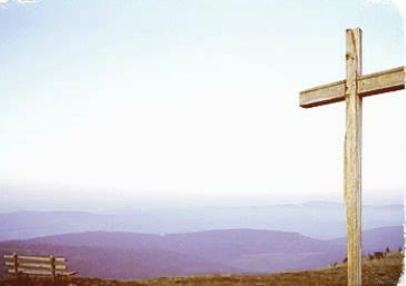 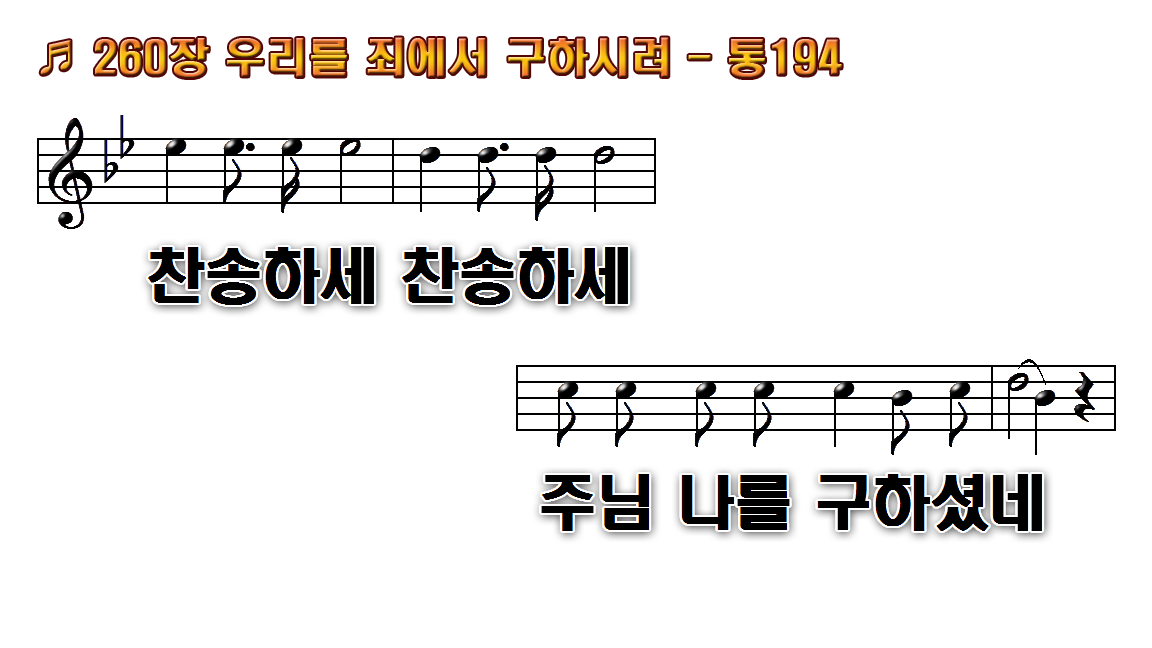 1.우리를 죄에서
2.우리를 주께서
3.나 지금 죄에서 사함
4.우리가 이 세상 떠날
후.찬송하세 찬송하세
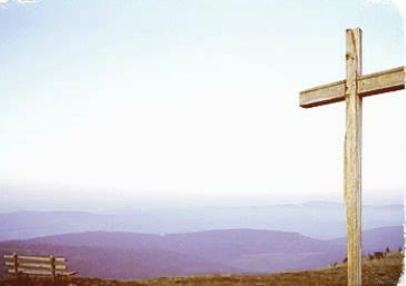 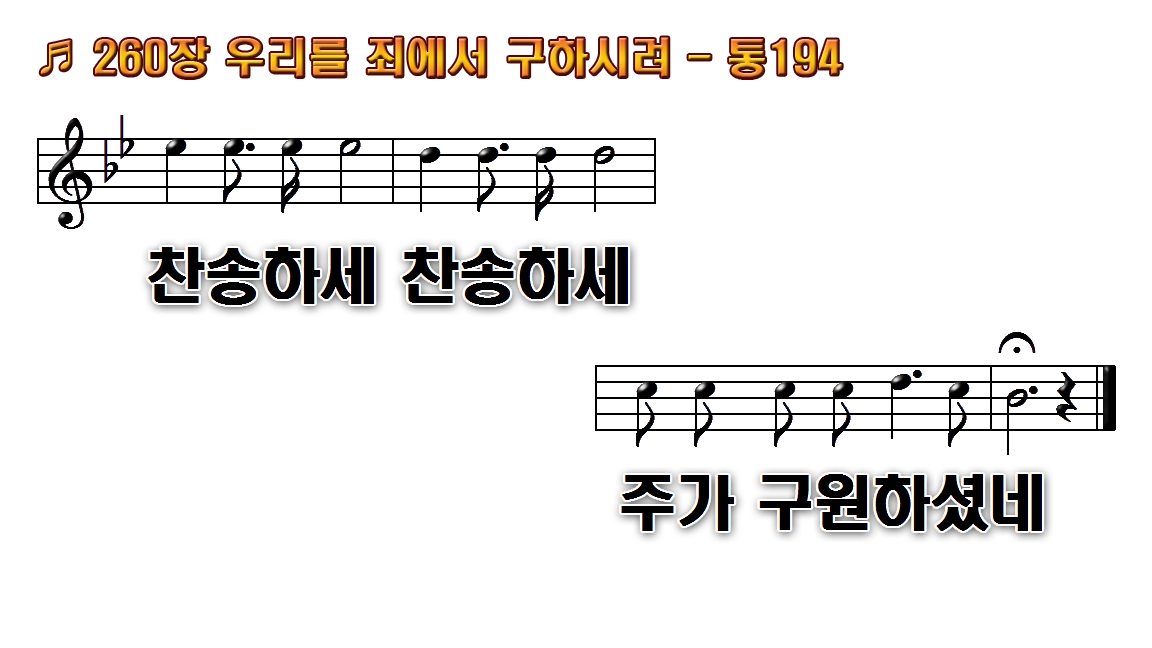 1.우리를 죄에서
2.우리를 주께서
3.나 지금 죄에서 사함
4.우리가 이 세상 떠날
후.찬송하세 찬송하세
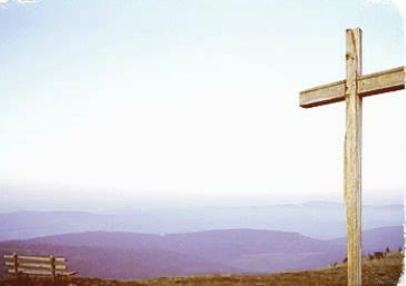 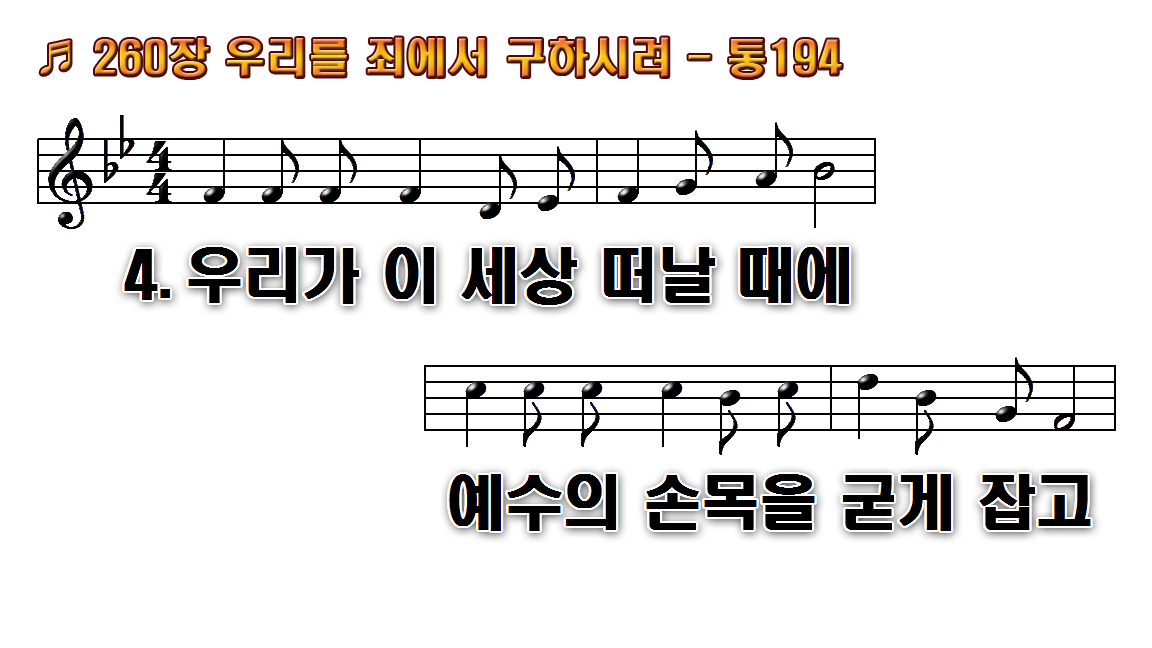 1.우리를 죄에서
2.우리를 주께서
3.나 지금 죄에서 사함
4.우리가 이 세상 떠날
후.찬송하세 찬송하세
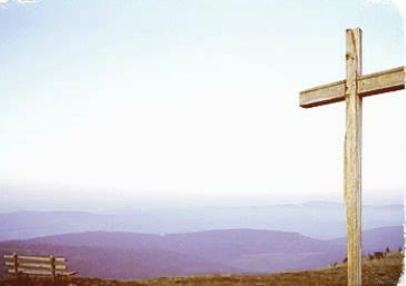 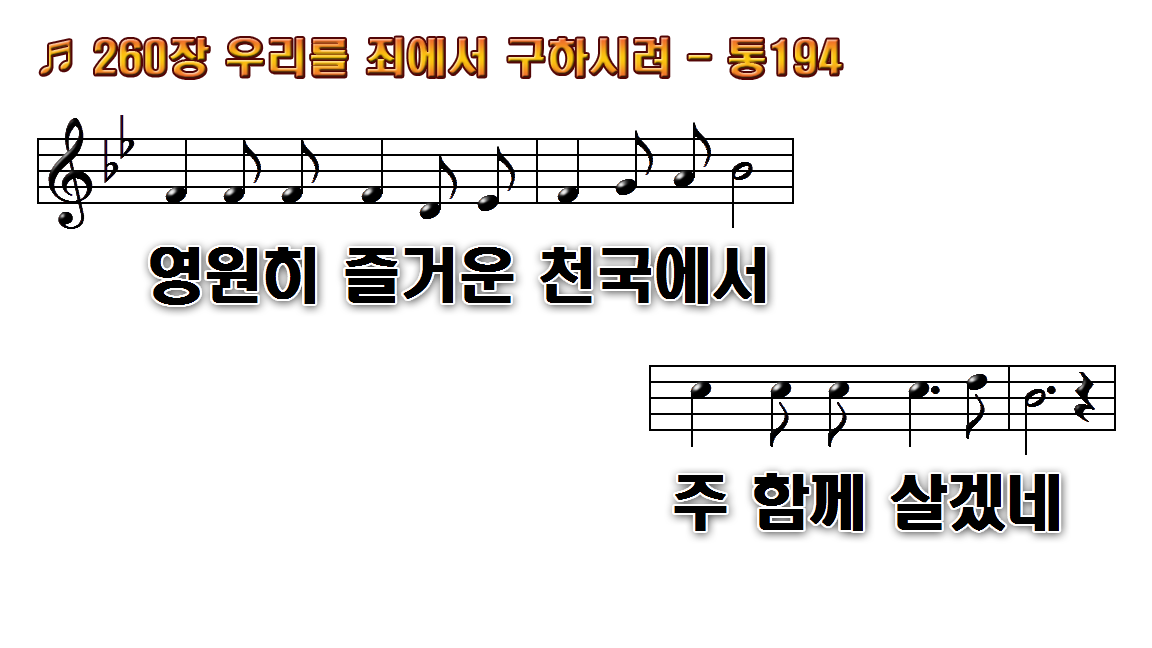 1.우리를 죄에서
2.우리를 주께서
3.나 지금 죄에서 사함
4.우리가 이 세상 떠날
후.찬송하세 찬송하세
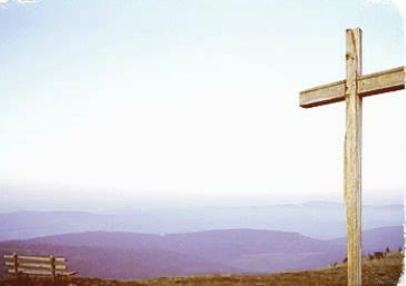 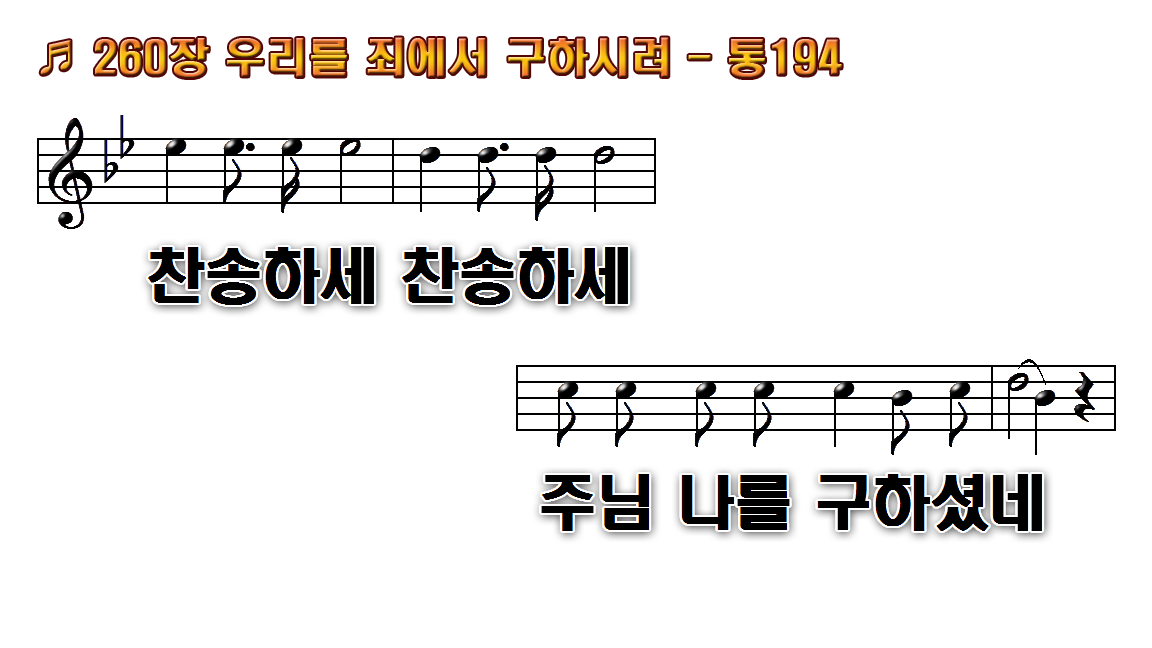 1.우리를 죄에서
2.우리를 주께서
3.나 지금 죄에서 사함
4.우리가 이 세상 떠날
후.찬송하세 찬송하세
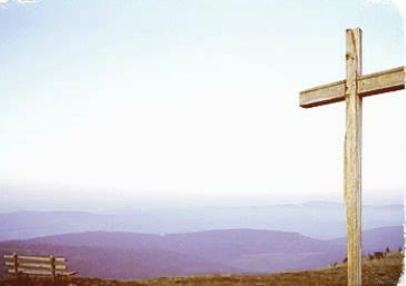 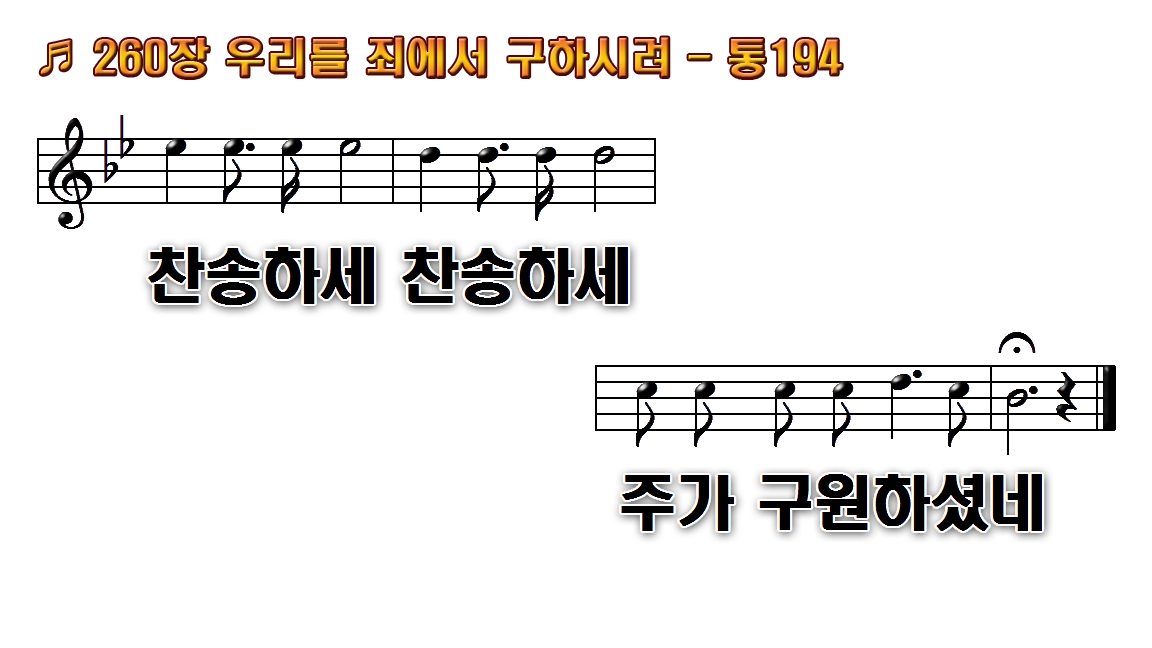 x3
1.우리를 죄에서
2.우리를 주께서
3.나 지금 죄에서 사함
4.우리가 이 세상 떠날
후.찬송하세 찬송하세
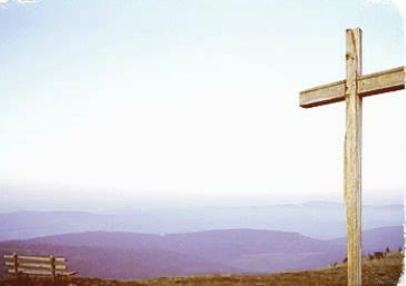 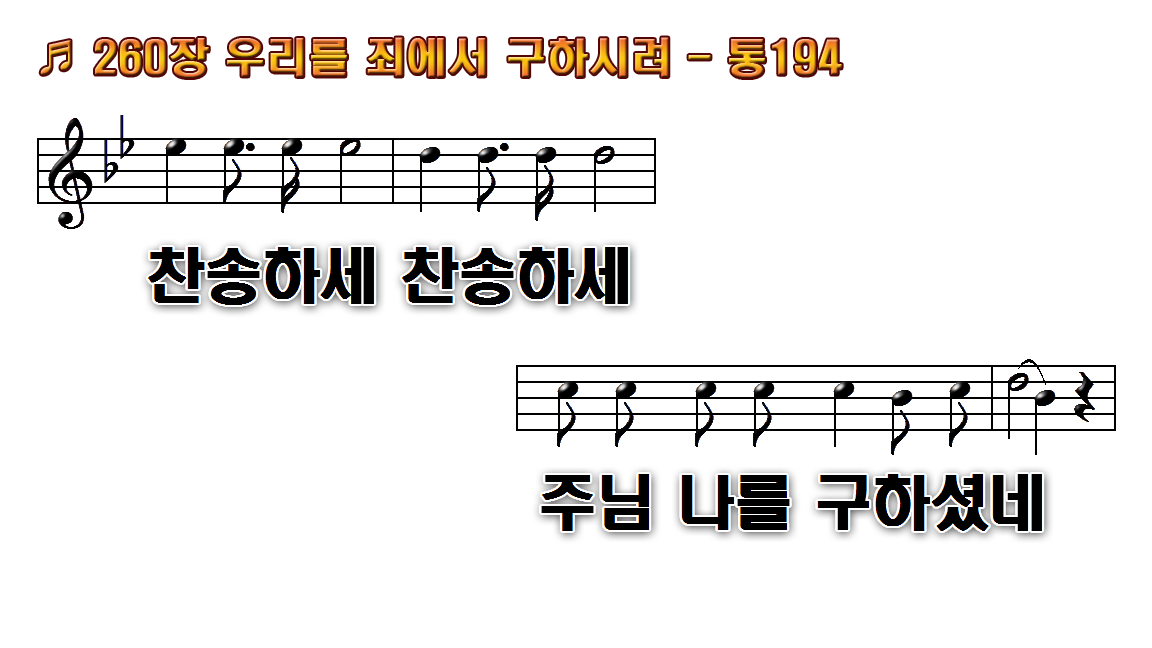 1.우리를 죄에서
2.우리를 주께서
3.나 지금 죄에서 사함
4.우리가 이 세상 떠날
후.찬송하세 찬송하세
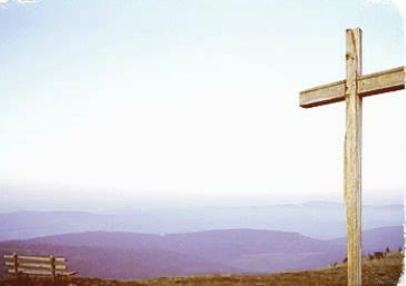 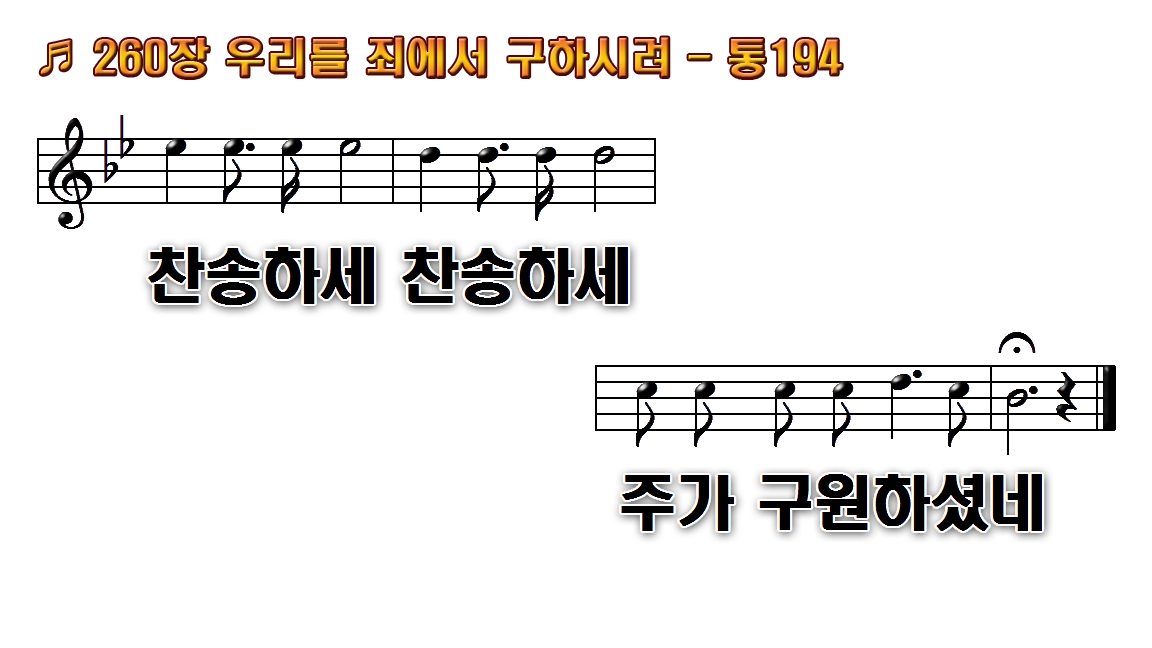 x3
1.우리를 죄에서
2.우리를 주께서
3.나 지금 죄에서 사함
4.우리가 이 세상 떠날
후.찬송하세 찬송하세
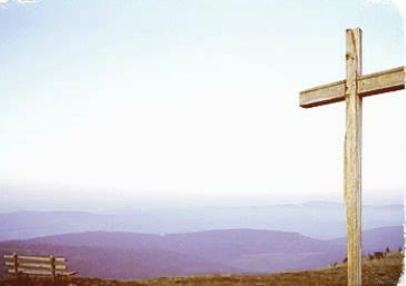 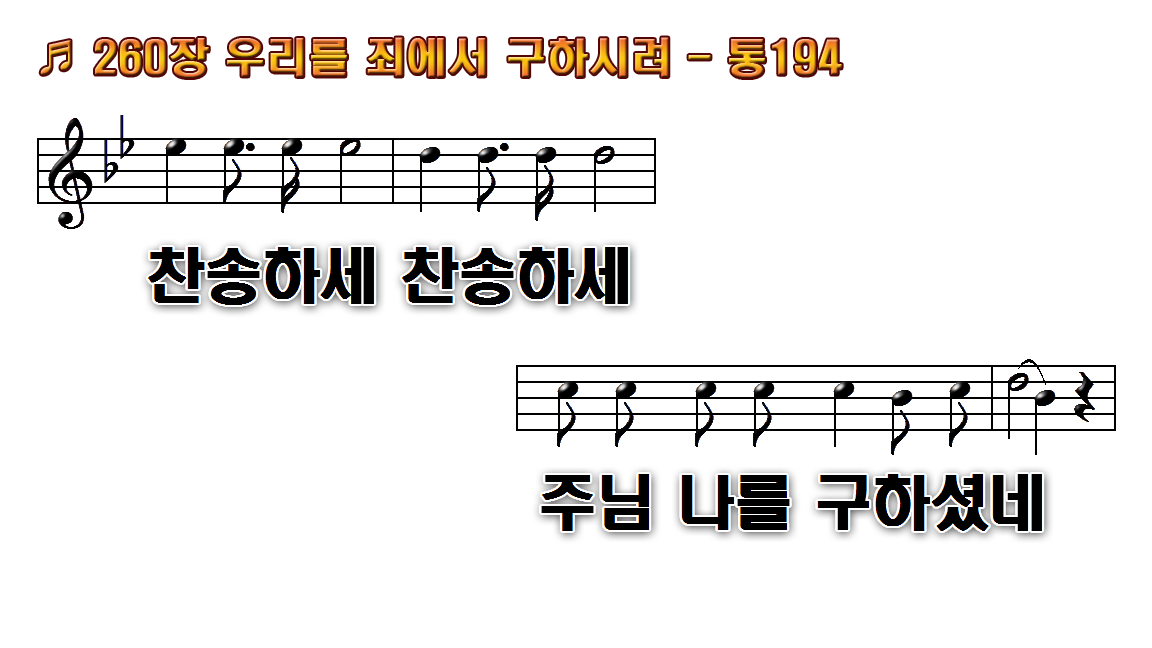 1.우리를 죄에서
2.우리를 주께서
3.나 지금 죄에서 사함
4.우리가 이 세상 떠날
후.찬송하세 찬송하세
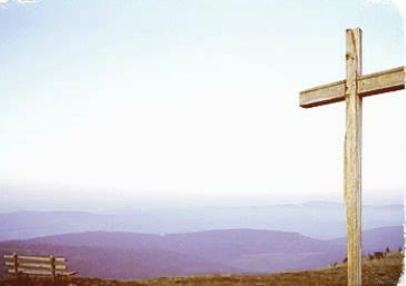 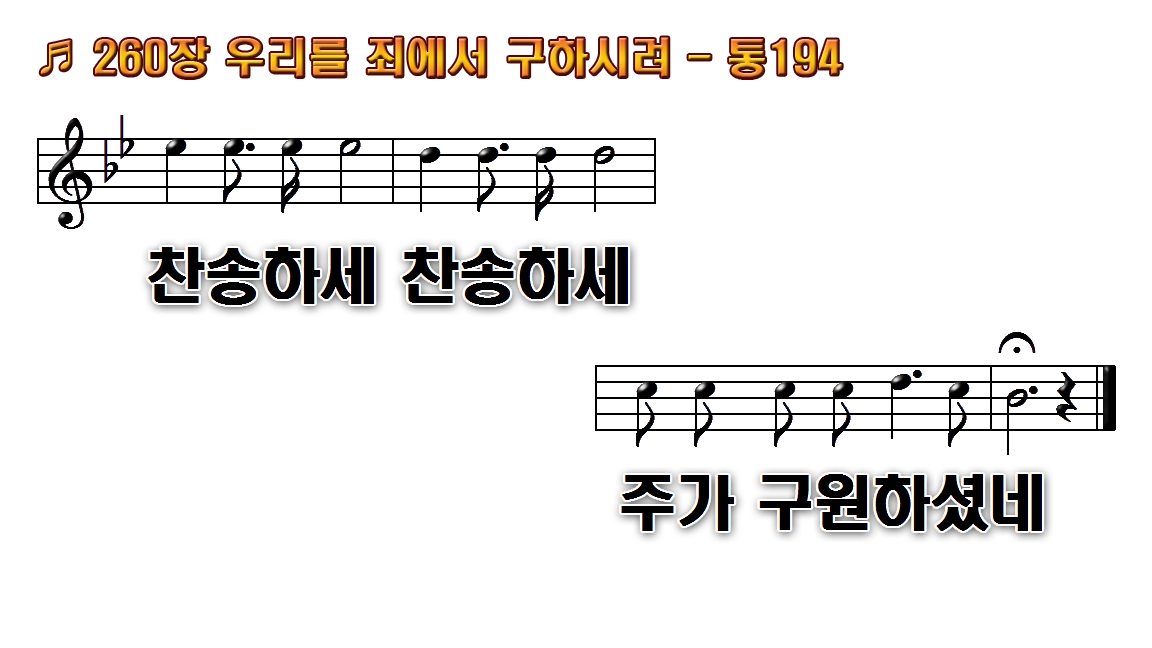 x3
1.우리를 죄에서
2.우리를 주께서
3.나 지금 죄에서 사함
4.우리가 이 세상 떠날
후.찬송하세 찬송하세
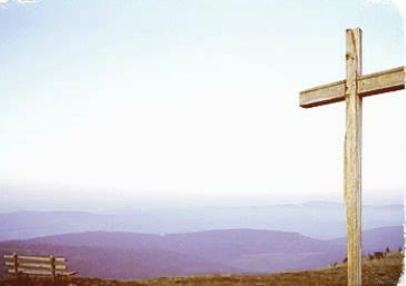 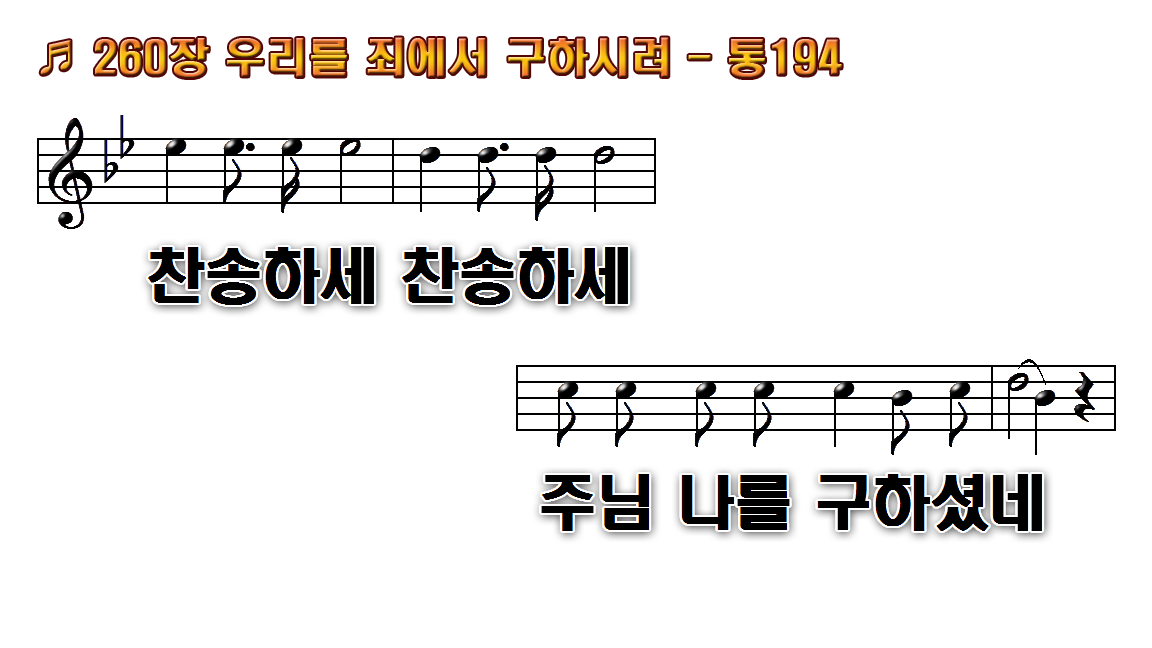 1.우리를 죄에서
2.우리를 주께서
3.나 지금 죄에서 사함
4.우리가 이 세상 떠날
후.찬송하세 찬송하세
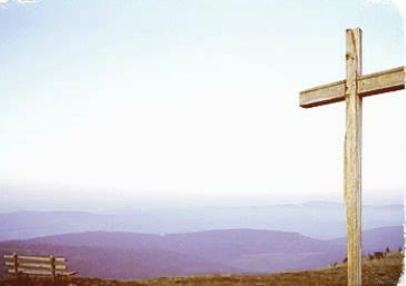 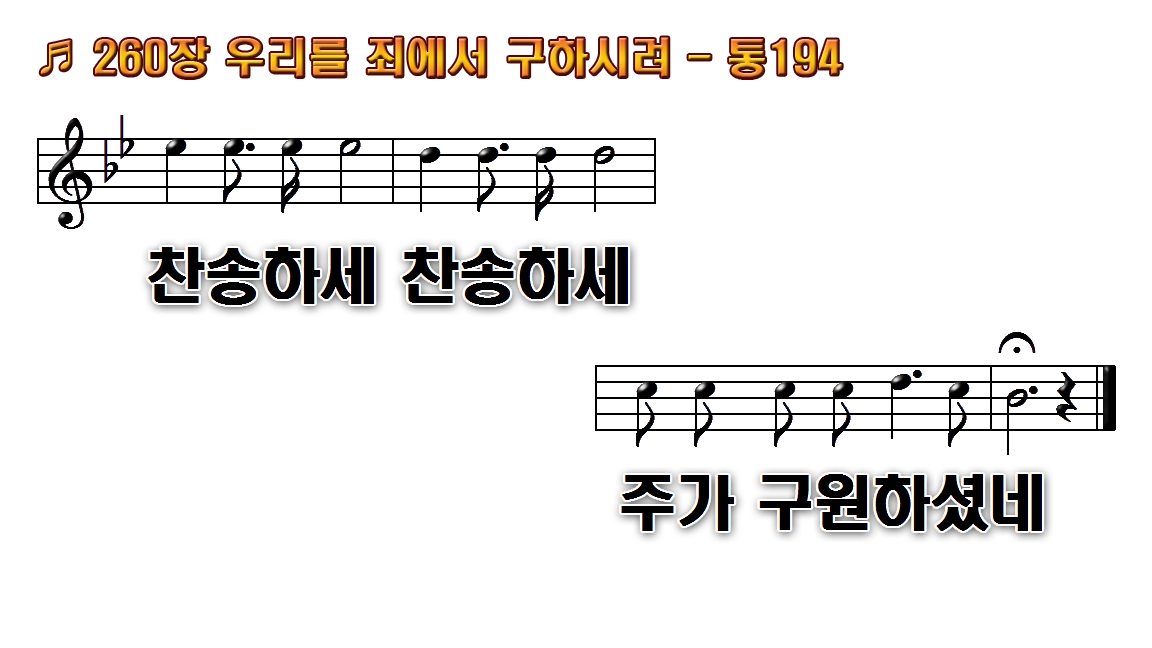 x3
1.우리를 죄에서
2.우리를 주께서
3.나 지금 죄에서 사함
4.우리가 이 세상 떠날
후.찬송하세 찬송하세
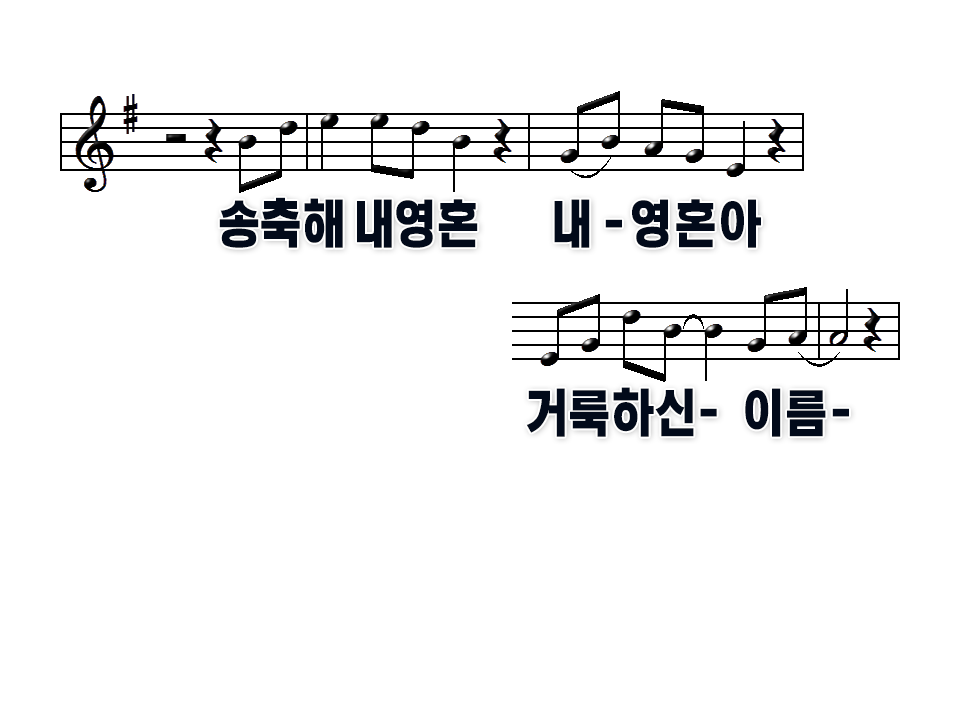 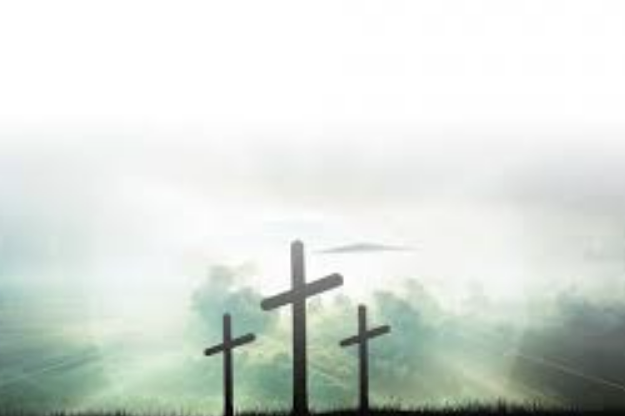 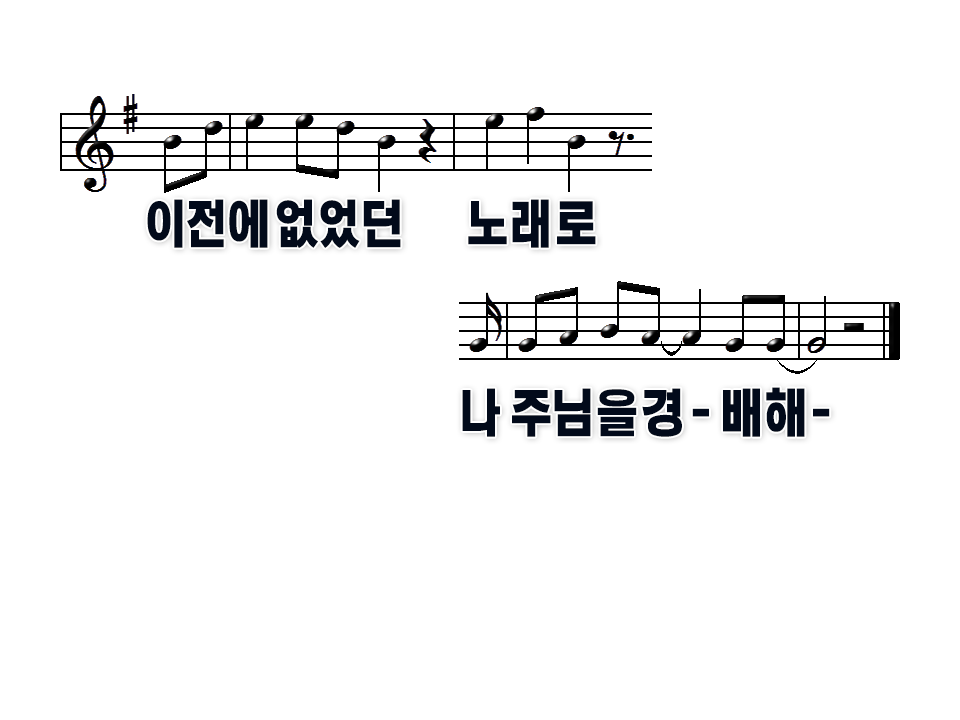 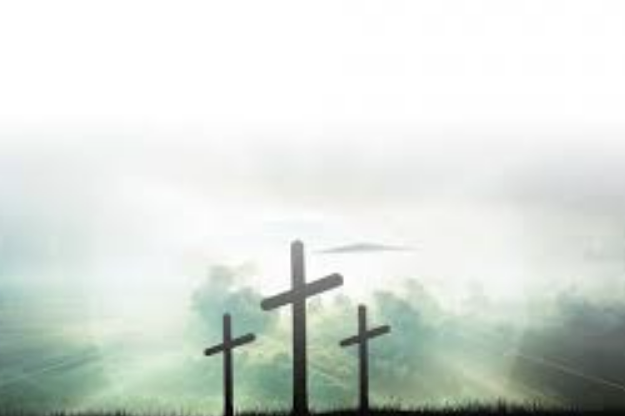 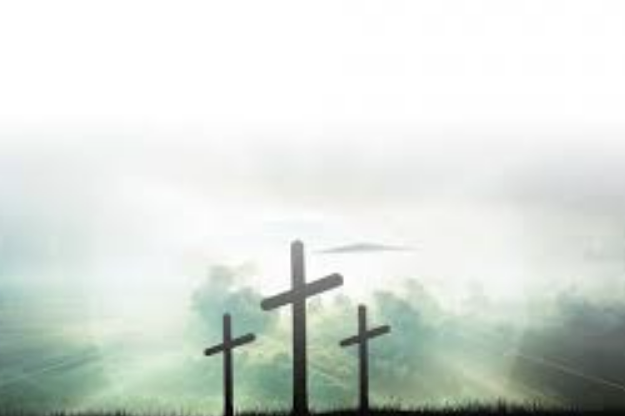 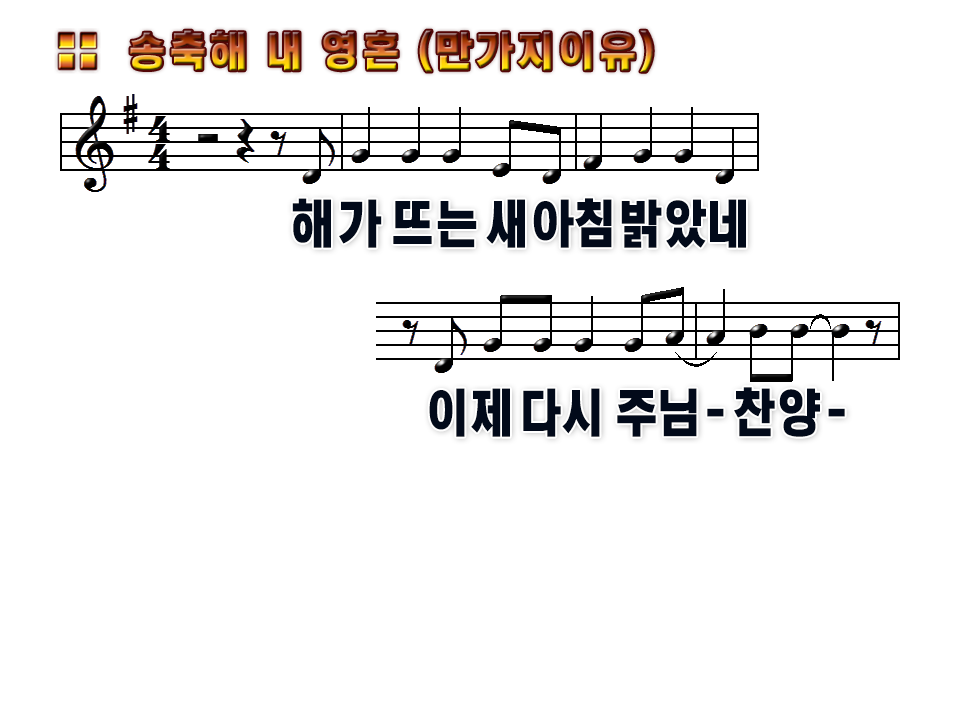 １．
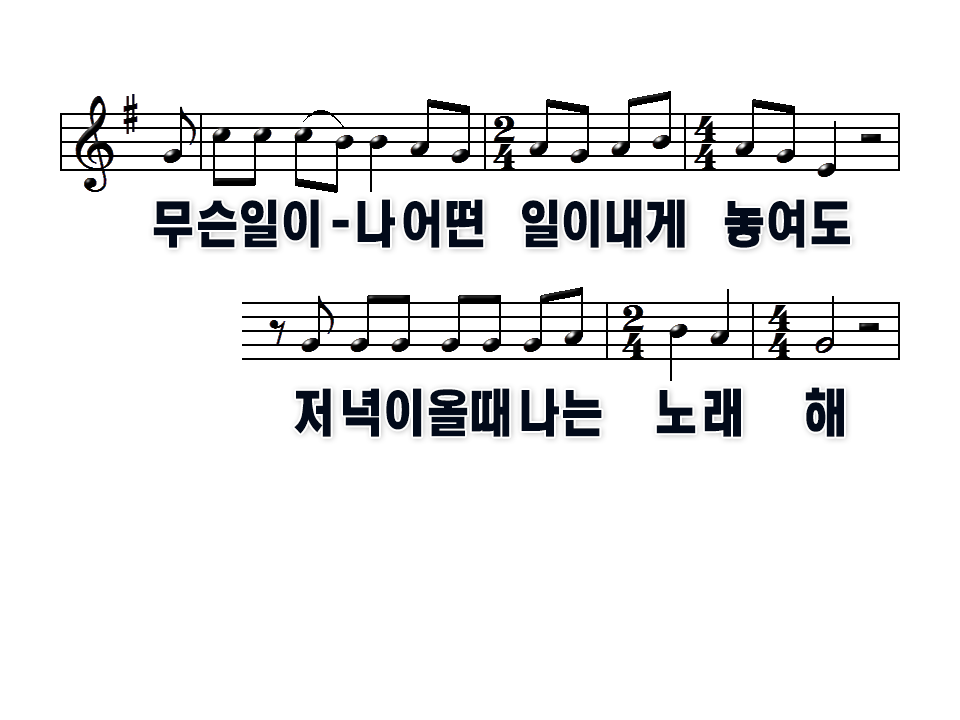 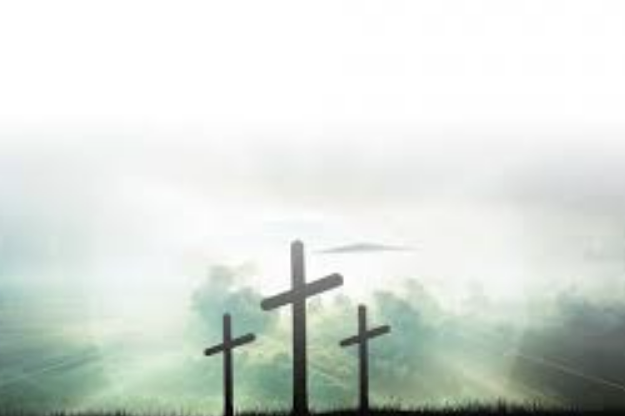 나-
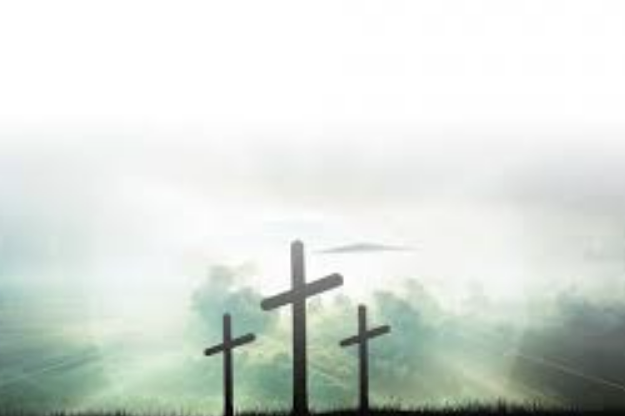 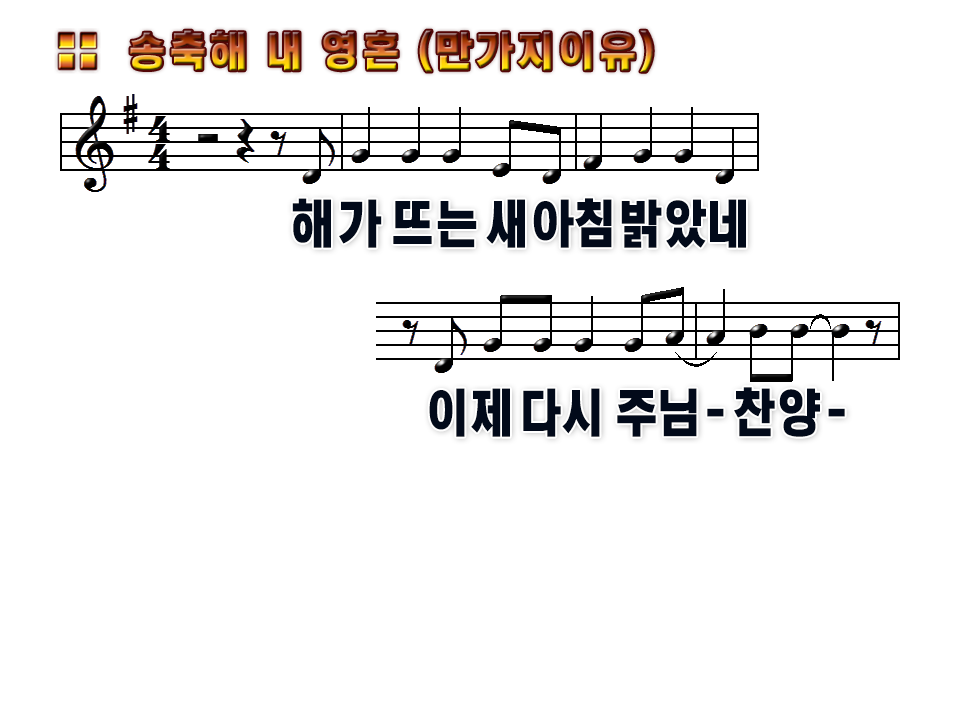 １．
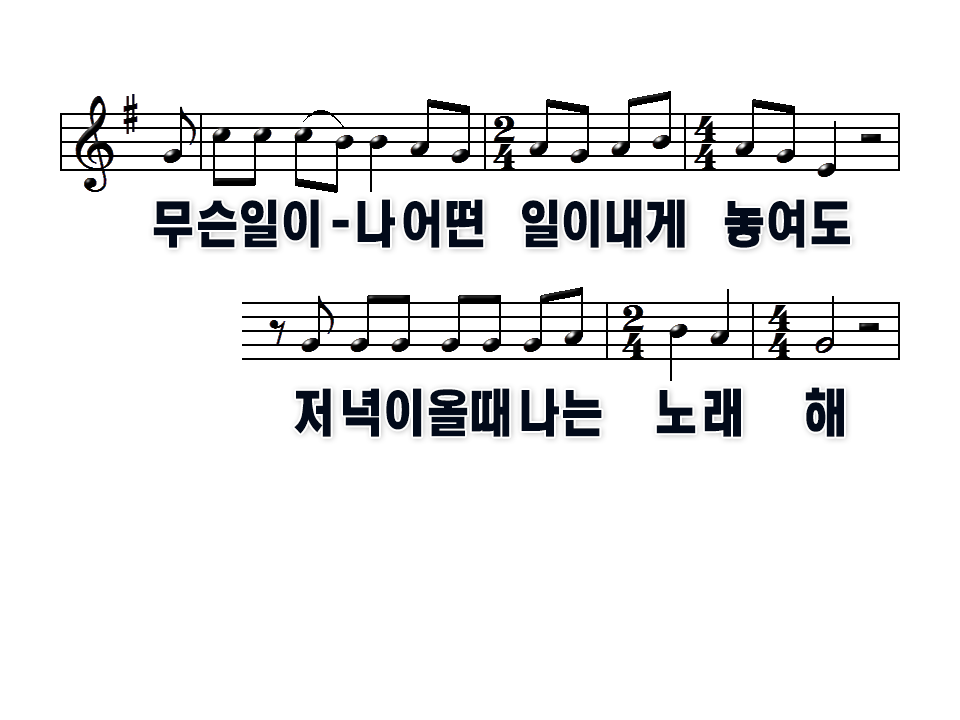 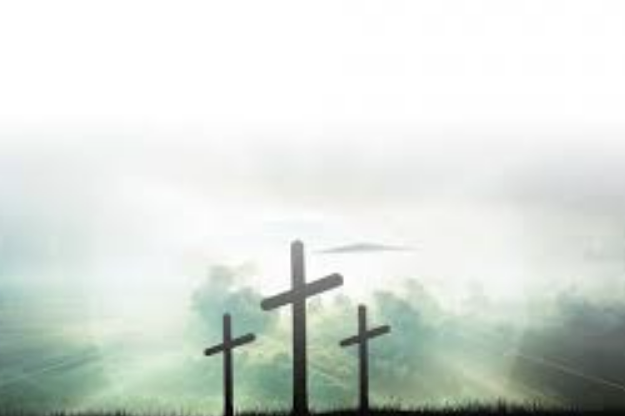 나-
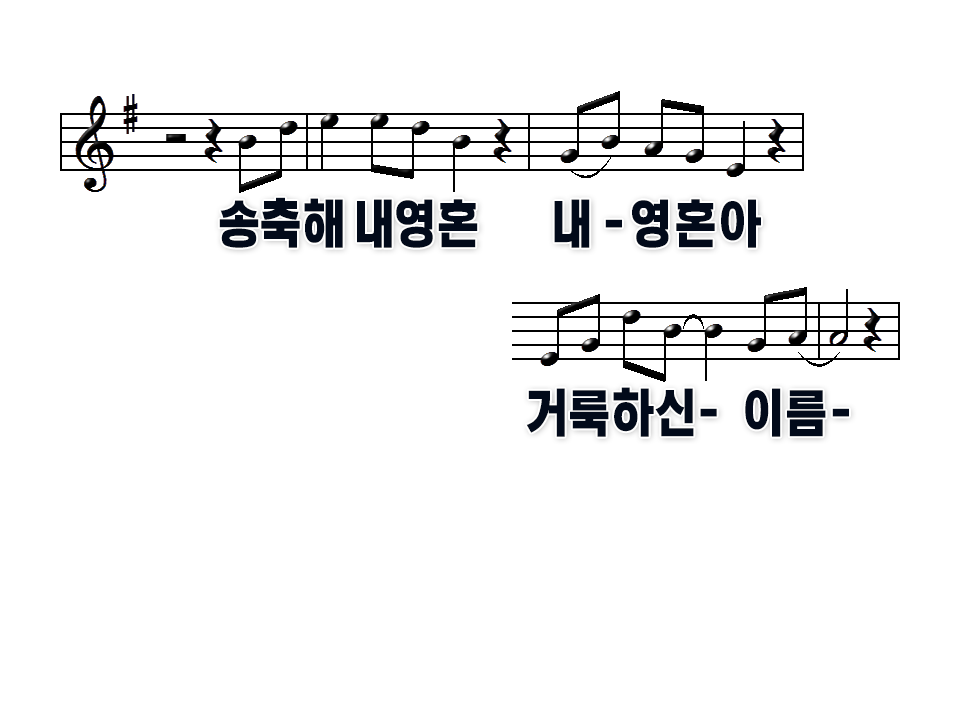 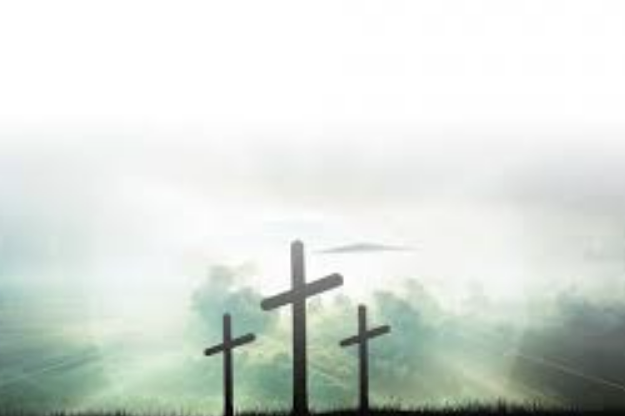 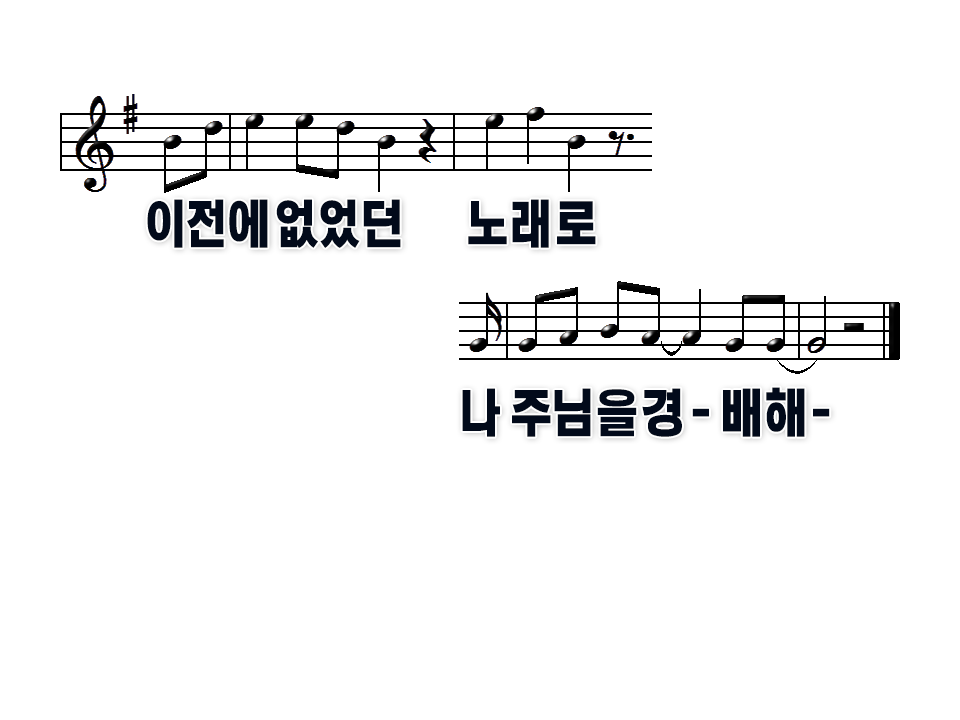 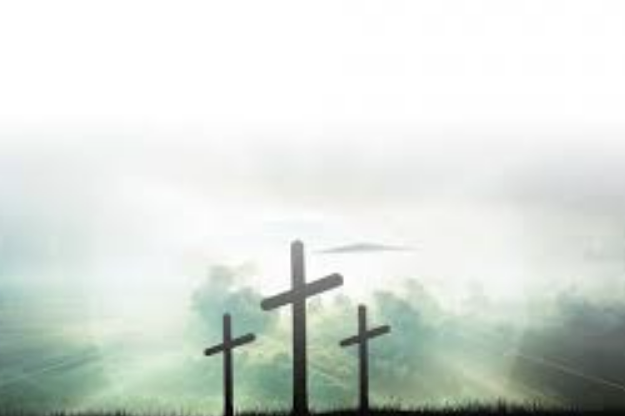 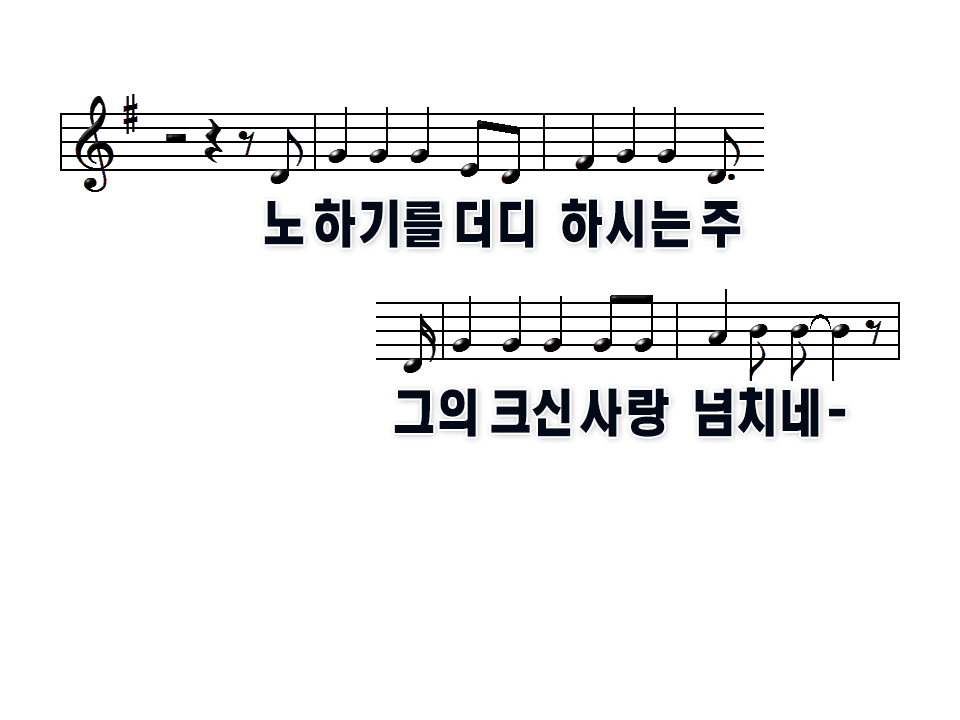 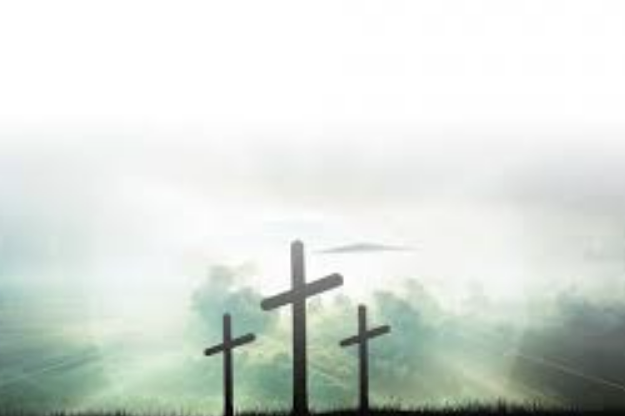 ２．
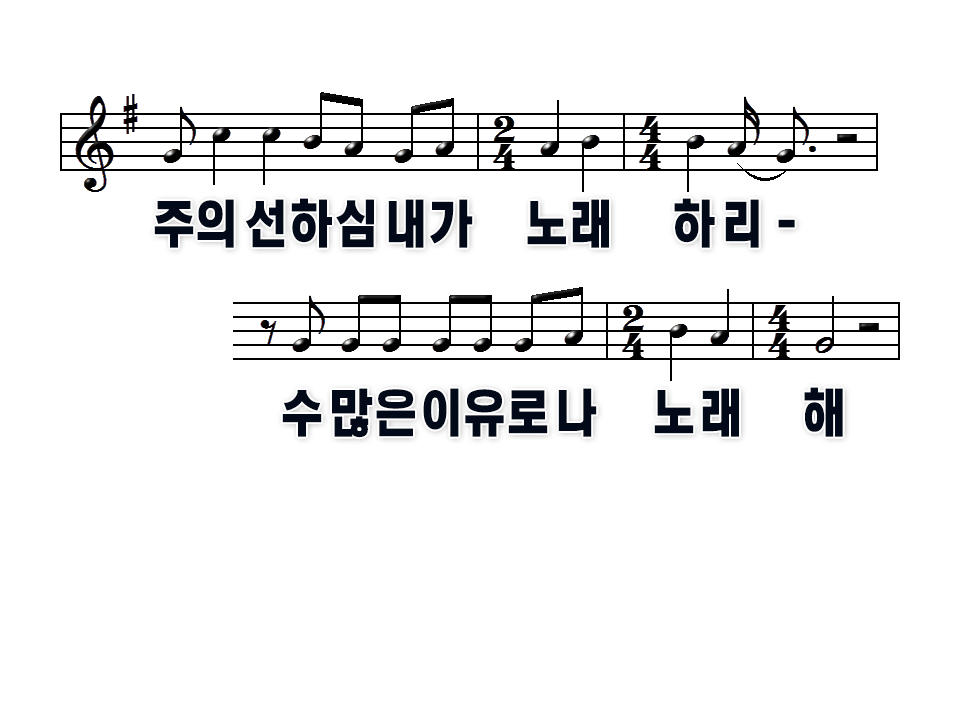 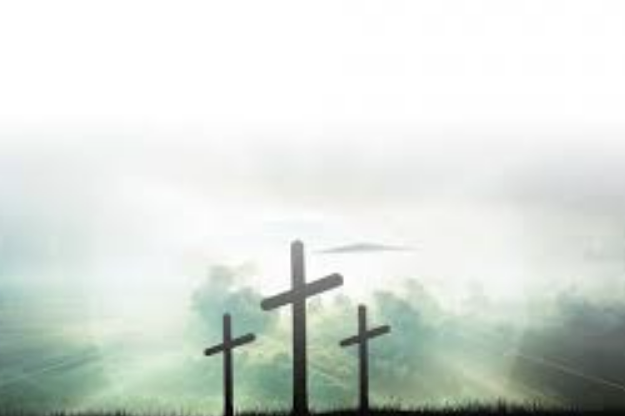 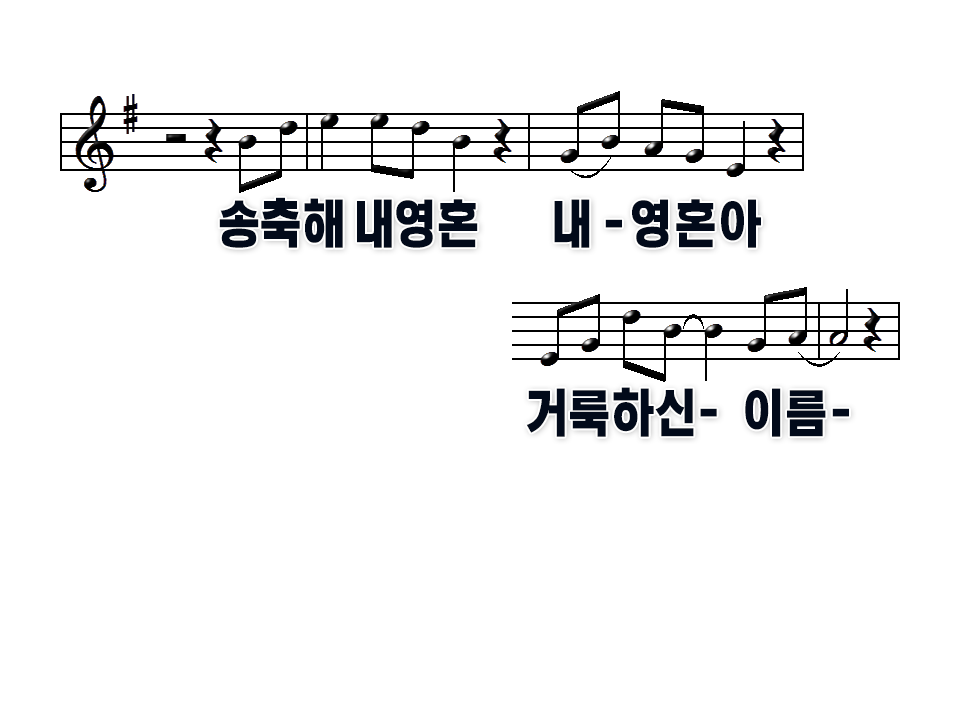 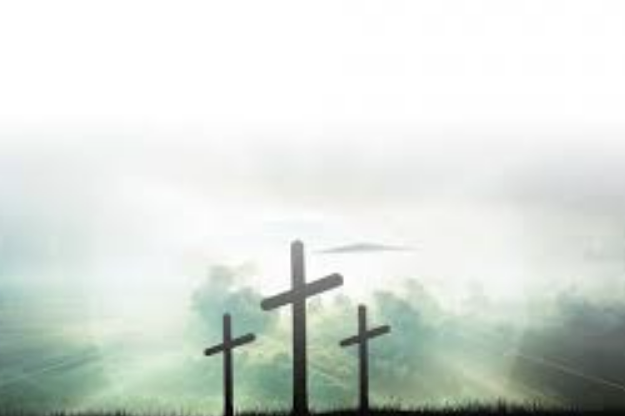 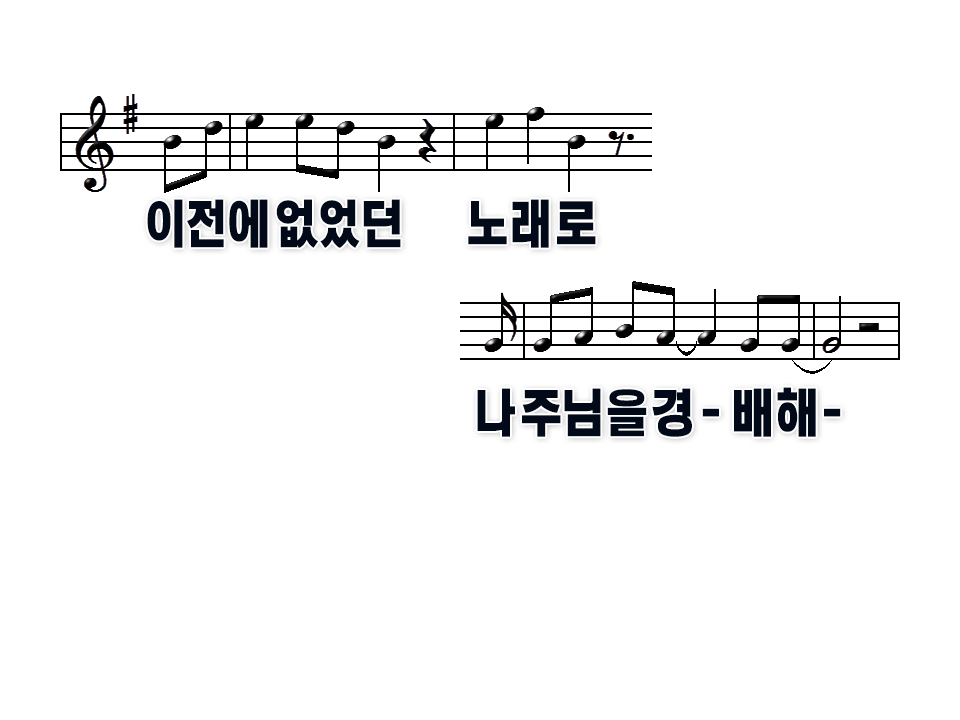 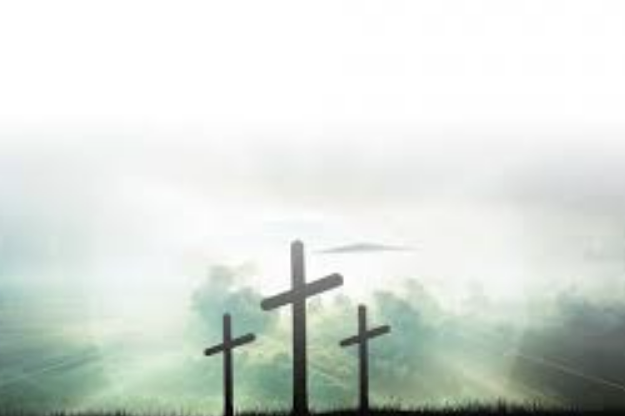 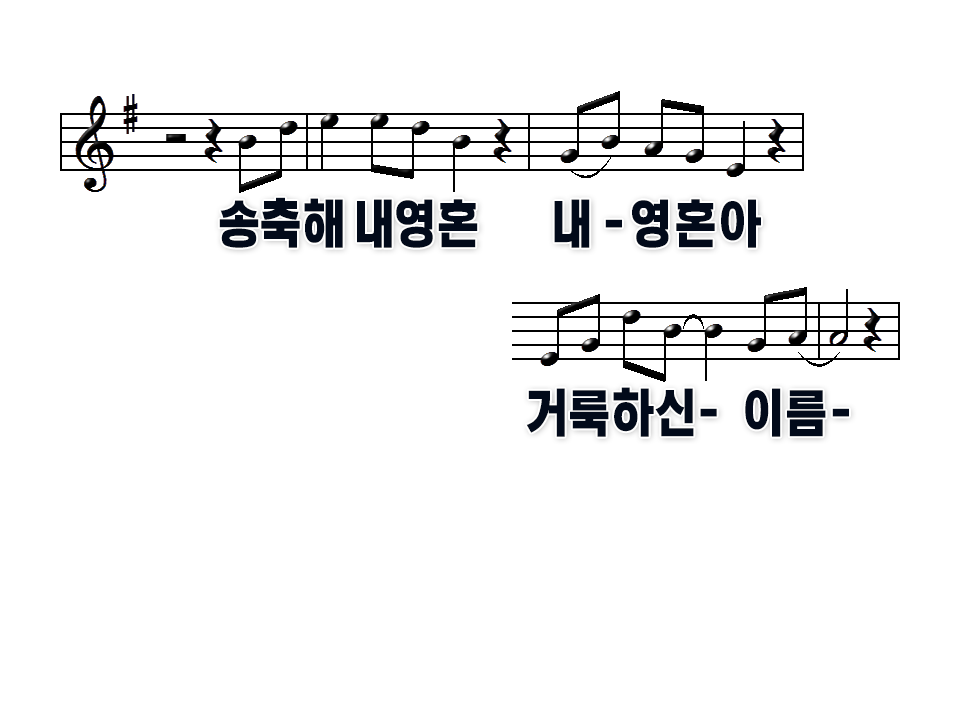 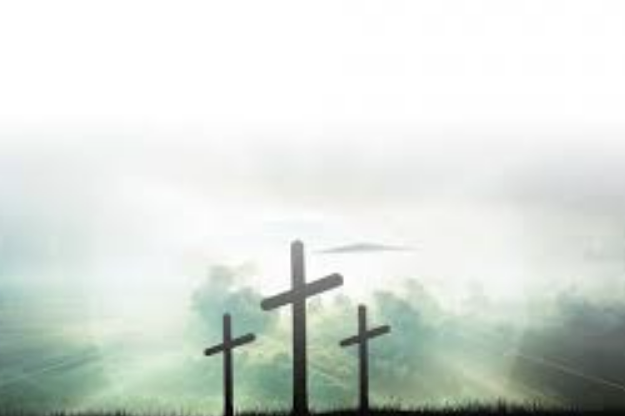 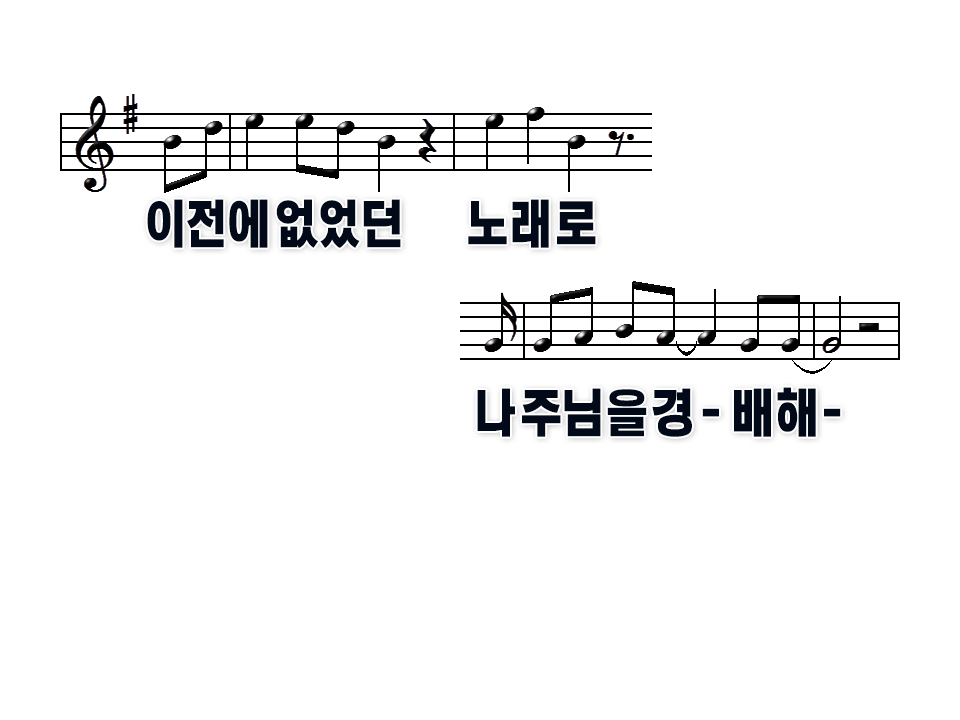 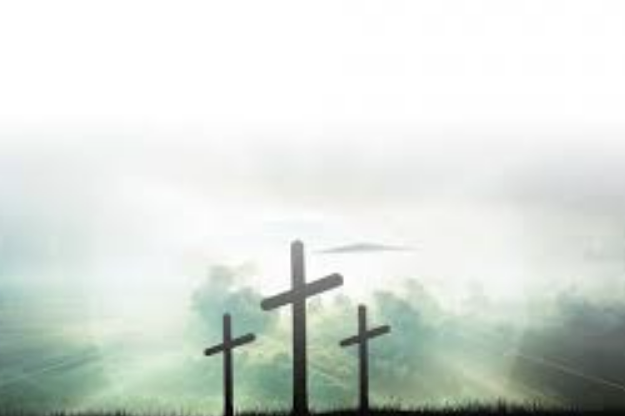 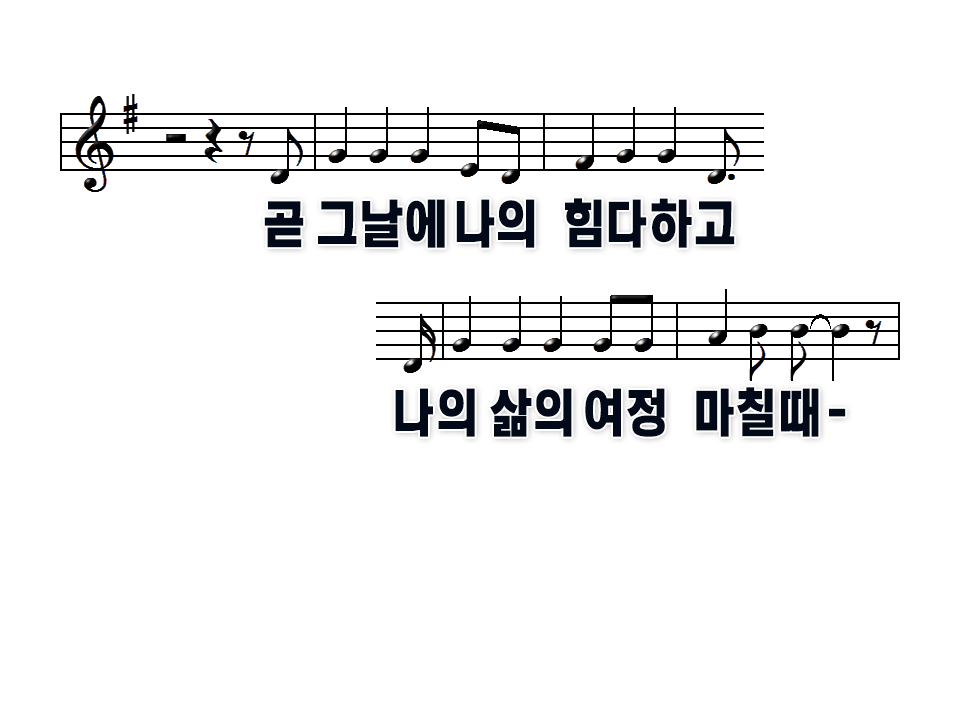 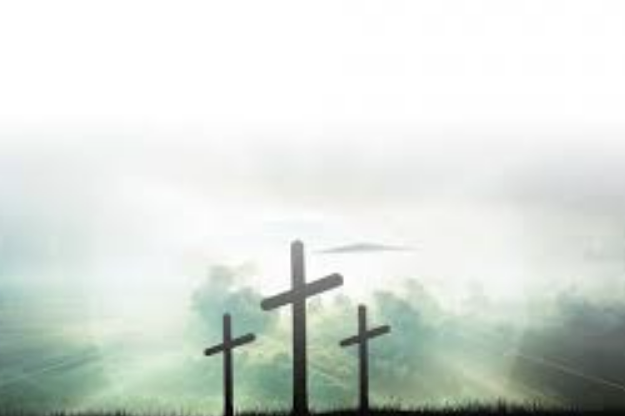 ３．
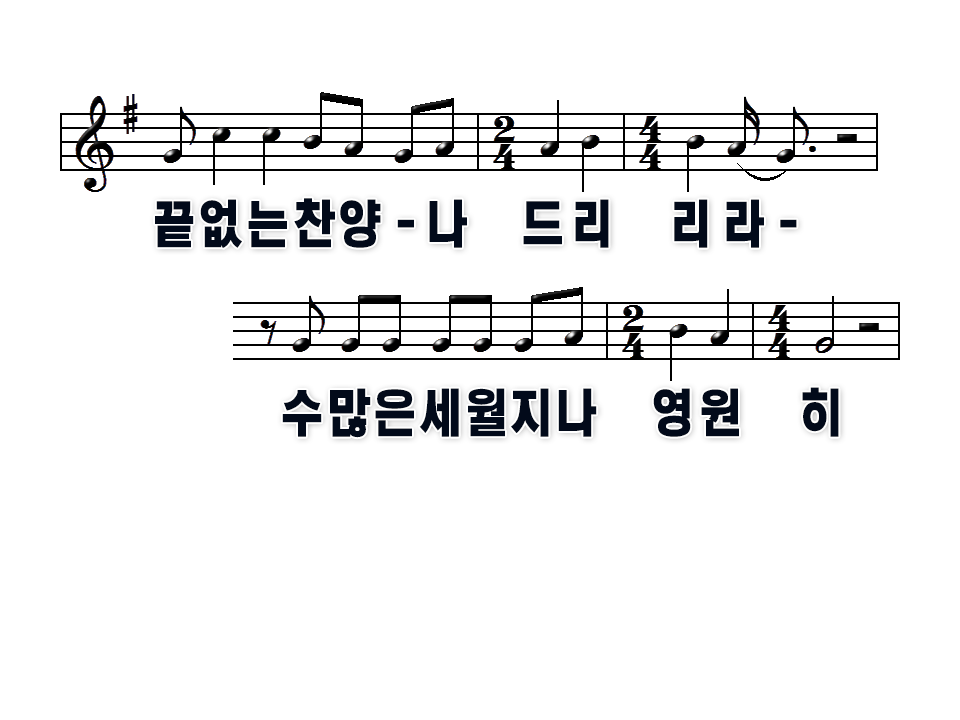 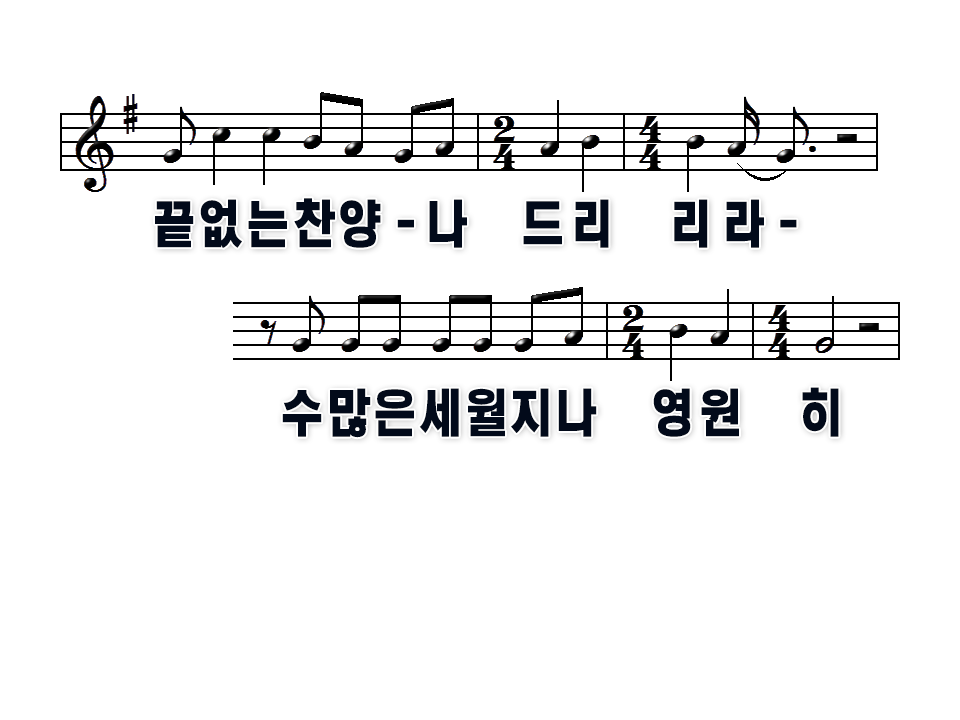 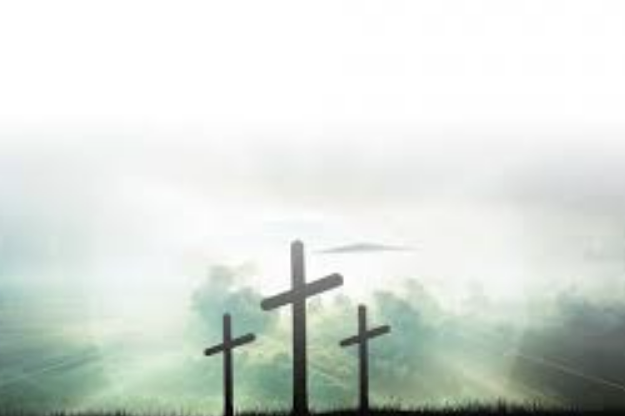 끝 없 는–찬양  드 리   리 라 -
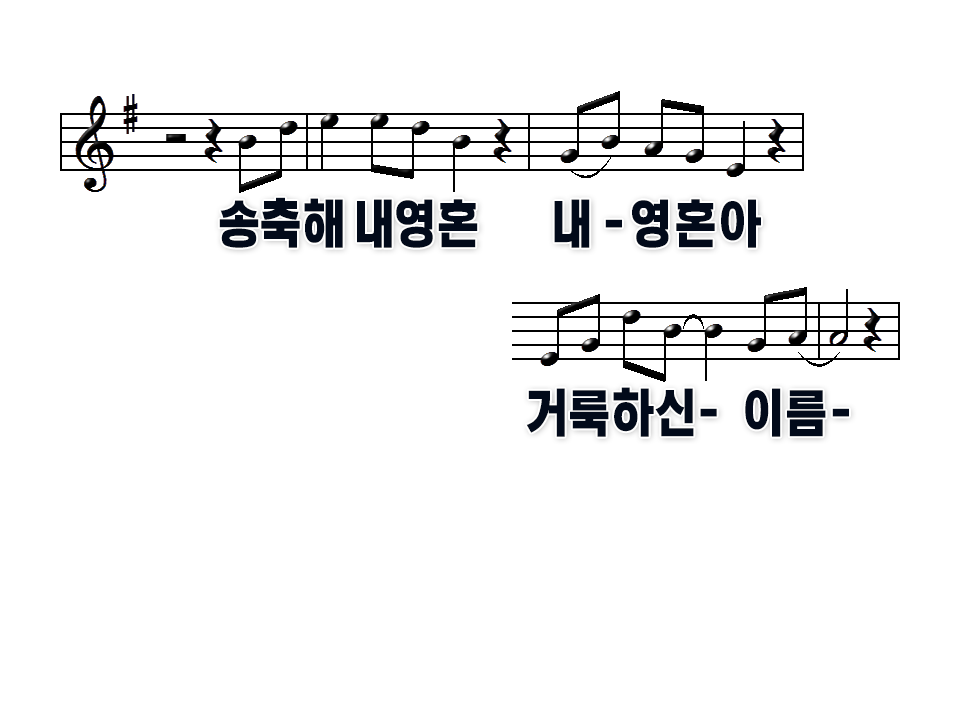 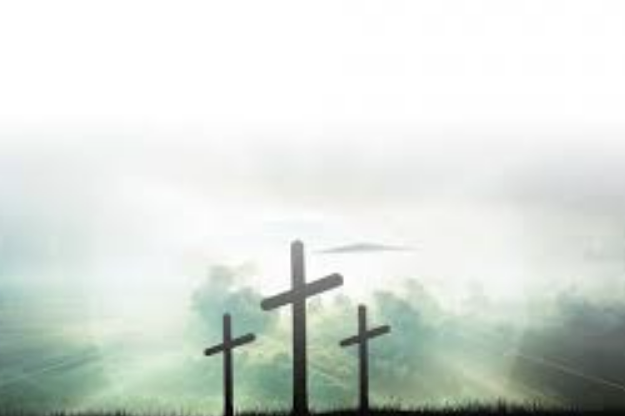 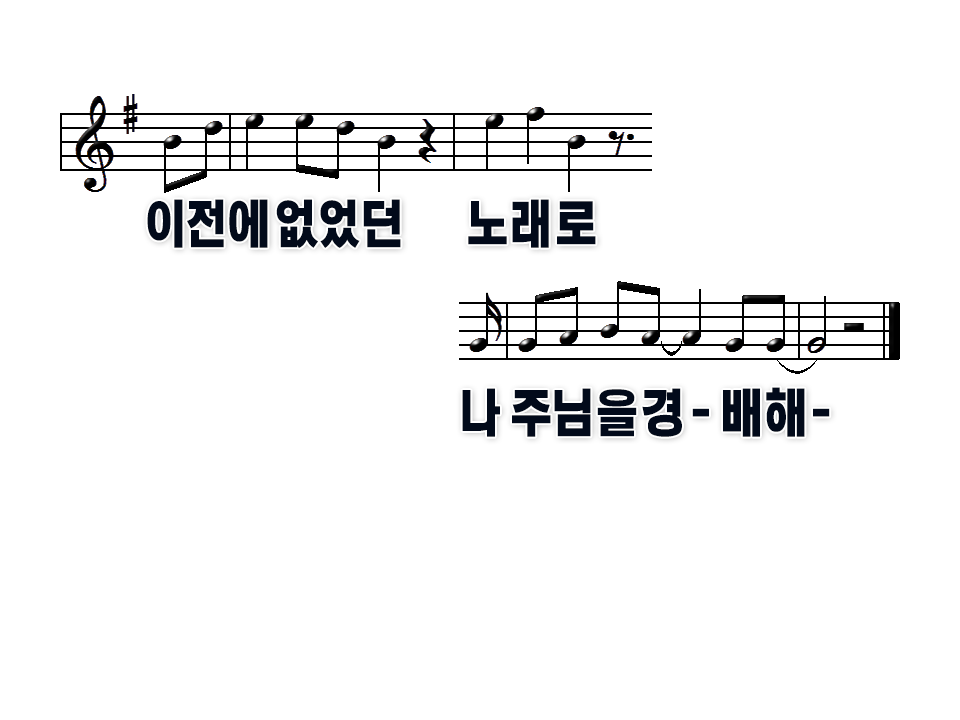 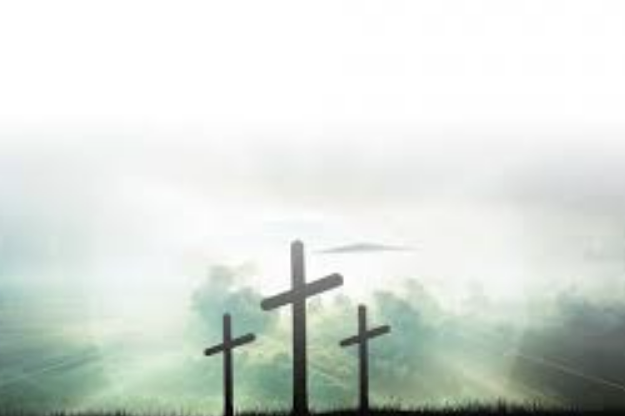 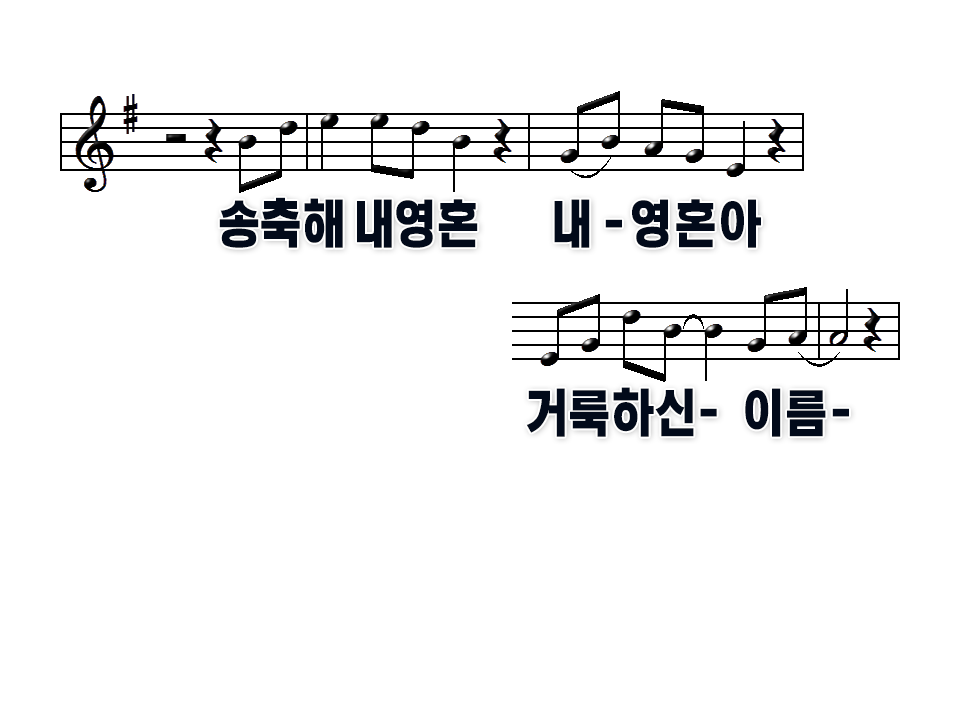 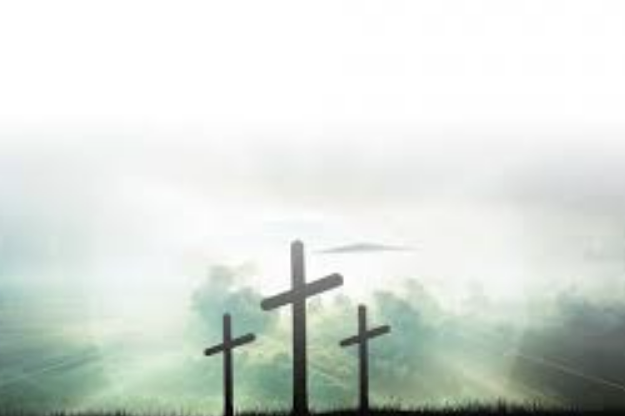 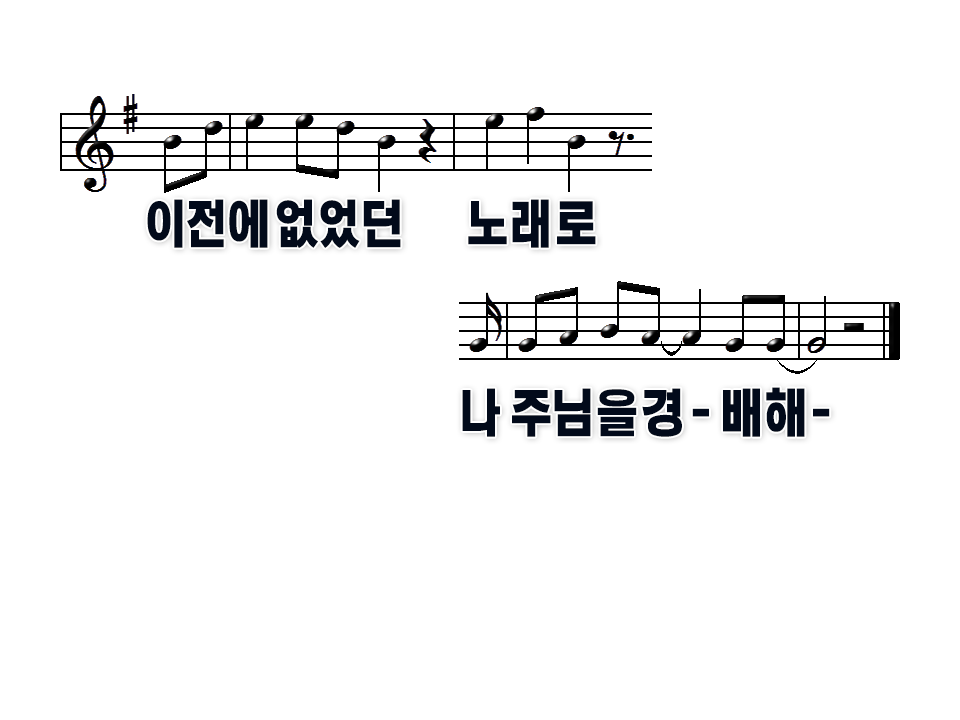 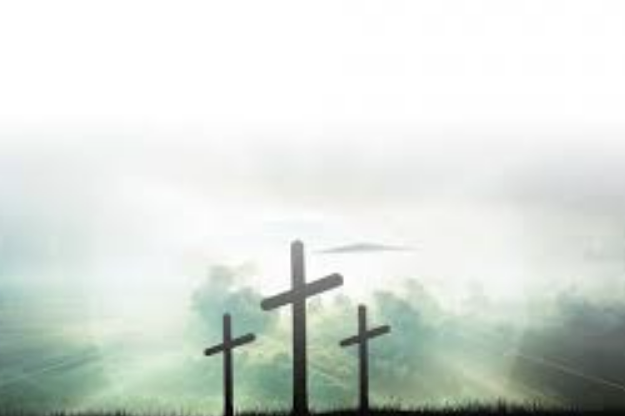 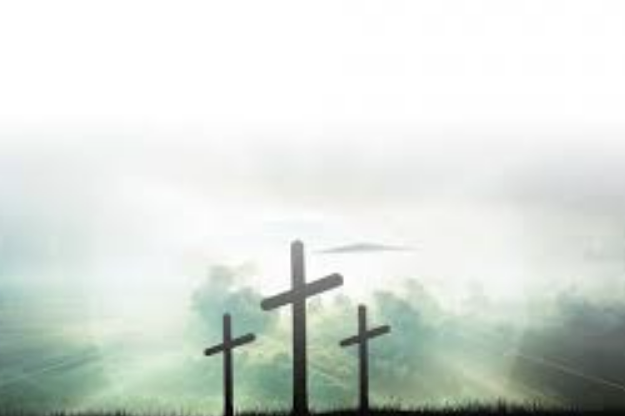 예배합니다 찬양합니다
주님만 날 다스리소사
예배합니다 찬양합니다
주님 홀로 높임 받으소서
새시대교회 특주
       
    -은혜-
   카리스 오케스트라
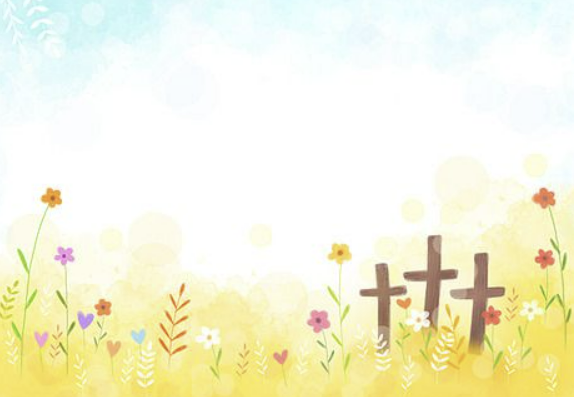 내가 누려왔던 모든 것들이 내가 지나왔던 모든 시간이 내가 걸어왔던 모든 순간이 당연한 것 아니라 은혜였소
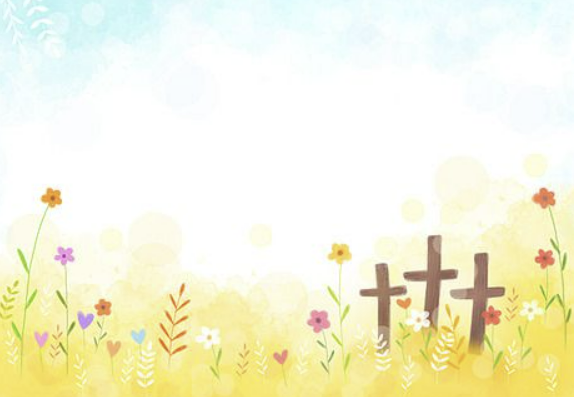 아침 해가 뜨고 저녁의 노을 봄의 꽃 향기와 가을의 열매 변하는 계절의 모든 순간이 당연한 것 아니라 은혜였소
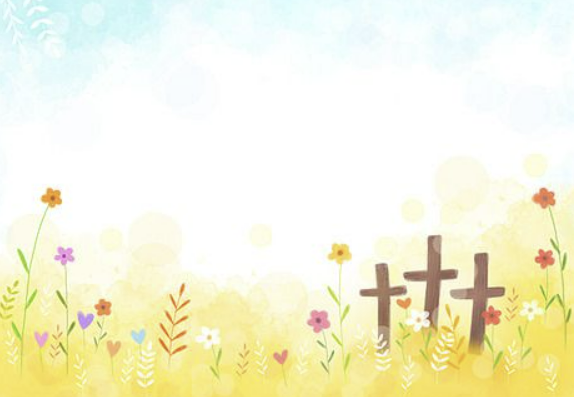 모든 것이 은혜 은혜 은혜 한 없는 은혜 내 삶에 당연한 건 하나도 없었던 것을 모든 것이 은혜~ 은혜였소
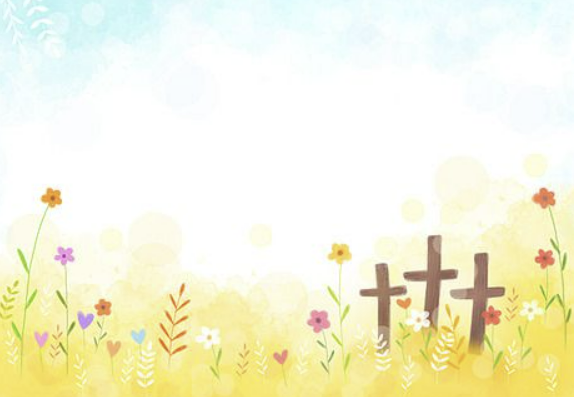 내가 이 땅에 태어나 사는 것 어린 아이 시절과 지금까지 숨을 쉬며 살며 꿈을 꾸는 삶 당연한 것 아니라 은혜였소
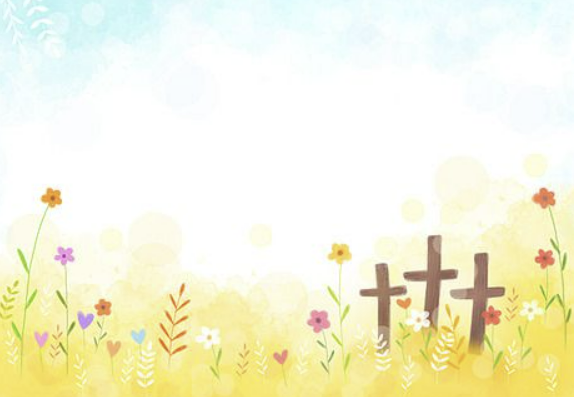 (함께 찬양해요^^)
내가 하나님의 자녀로 살며 오늘 찬양하고 예배하는 삶 복음을 전할 수 있는 축복이 당연한 것 아니라 은혜였소
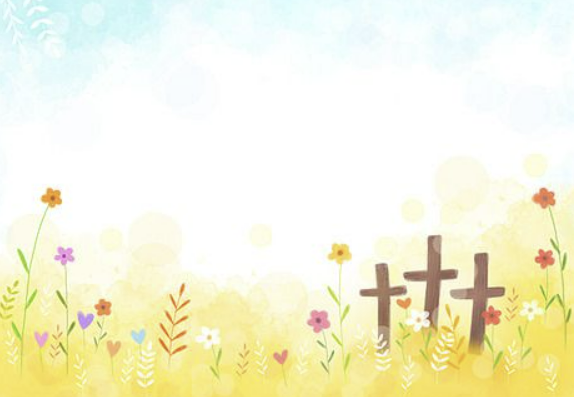 모든 것이 은혜 은혜 은혜 한 없는 은혜 내 삶에 당연한 건 하나도 없었던 것을 모든 것이 은혜~ 은혜였소
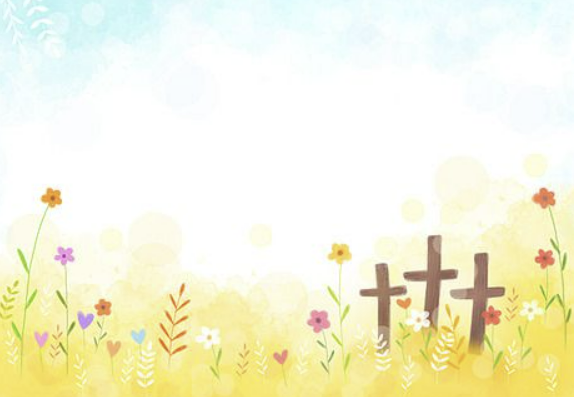 모든 것이 은혜 은혜 은혜 한 없는 은혜 내 삶에 당연한 건 하나도 없었던 것을 모든 것이 은혜~ 은혜였소
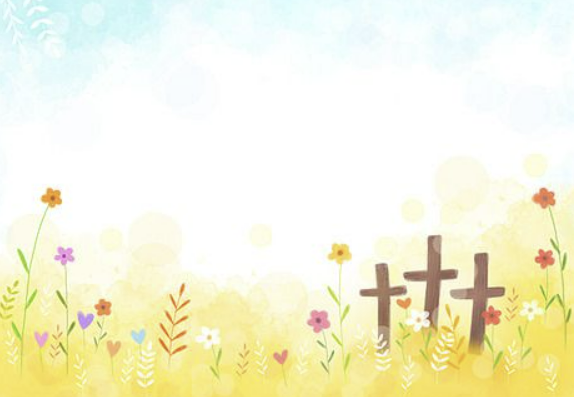 모든 것이 은혜~ 은혜였소
모든 것이 은혜~ ~
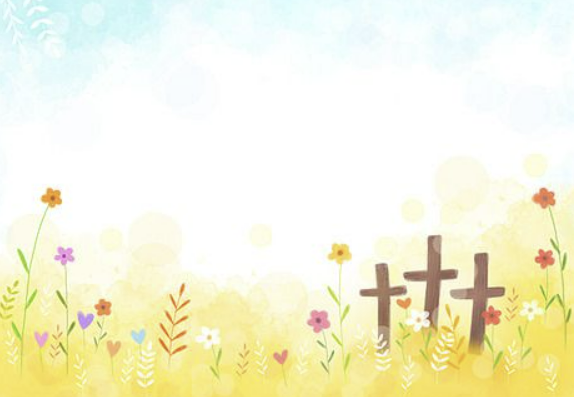 은   혜     였   소
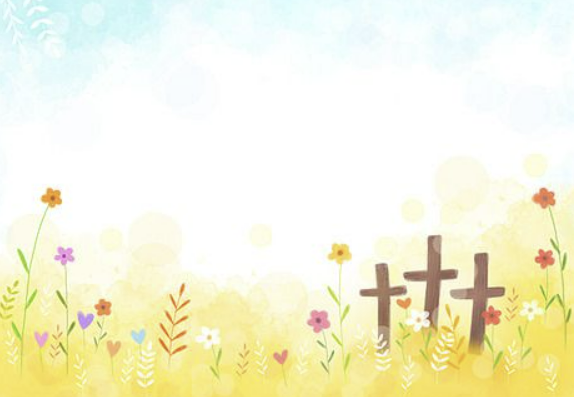 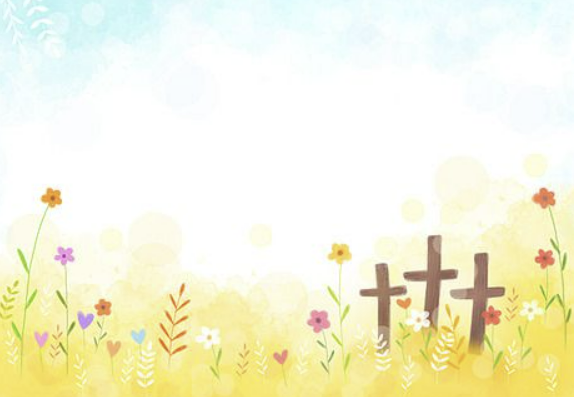 1.주를 향한 나의 사랑을
5.부드러운 주의 속삭임
9.온 맘으로 주를 바라며
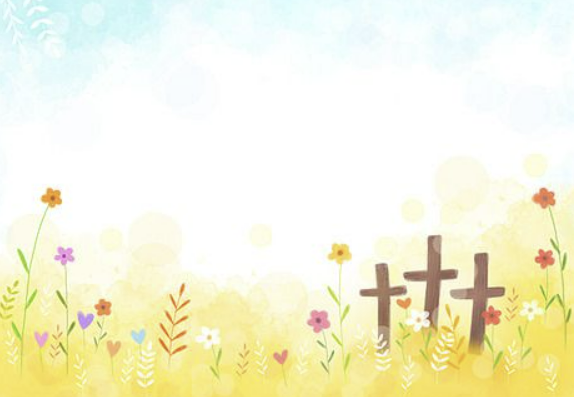 1.주를 향한 나의 사랑을
5.부드러운 주의 속삭임
9.온 맘으로 주를 바라며
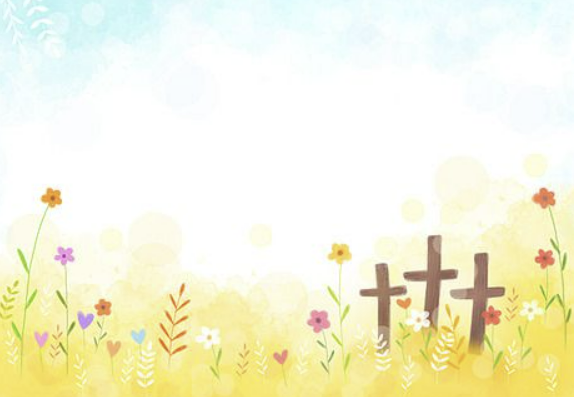 1.주를 향한 나의 사랑을
5.부드러운 주의 속삭임
9.온 맘으로 주를 바라며
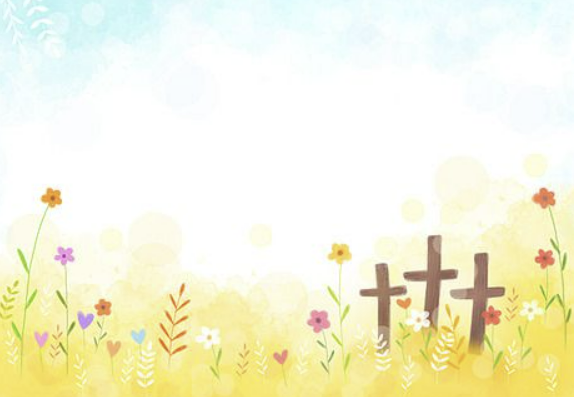 1.주를 향한 나의 사랑을
5.부드러운 주의 속삭임
9.온 맘으로 주를 바라며
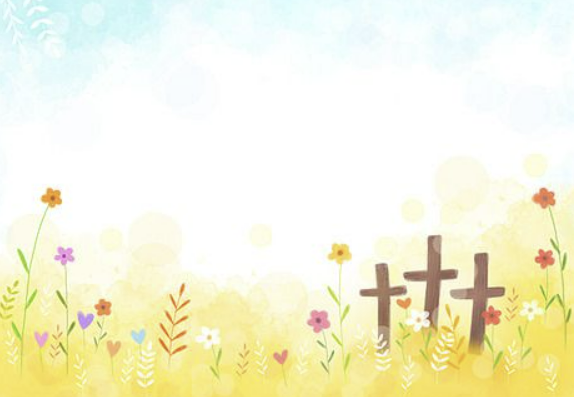 1.주를 향한 나의 사랑을
5.부드러운 주의 속삭임
9.온 맘으로 주를 바라며
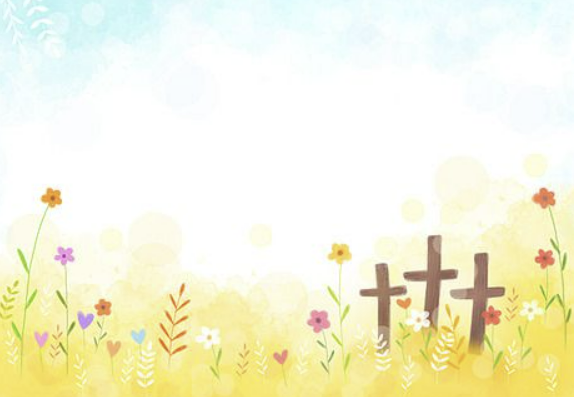 모든 것이 은혜 은혜 은혜 한 없는 은혜 내 삶에 당연한 건 하나도 
없었던 것을 모든 것이 은혜~ ~~은혜였소
1.주를 향한 나의 사랑을
5.부드러운 주의 속삭임
9.온 맘으로 주를 바라며
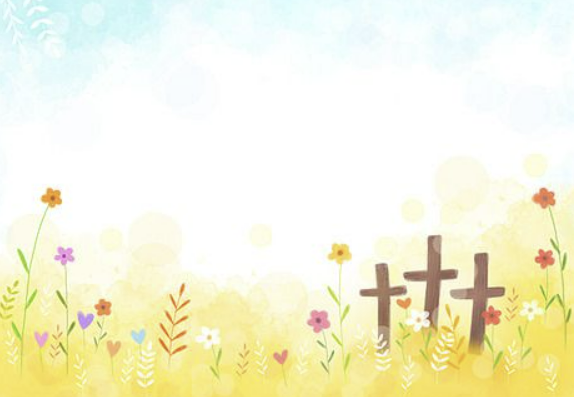 모든 것이 은혜~ 은혜였소
모든 것이 은혜~ ~
1.주를 향한 나의 사랑을
5.부드러운 주의 속삭임
9.온 맘으로 주를 바라며
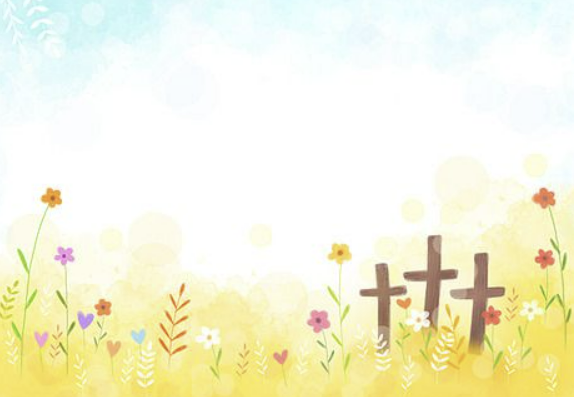 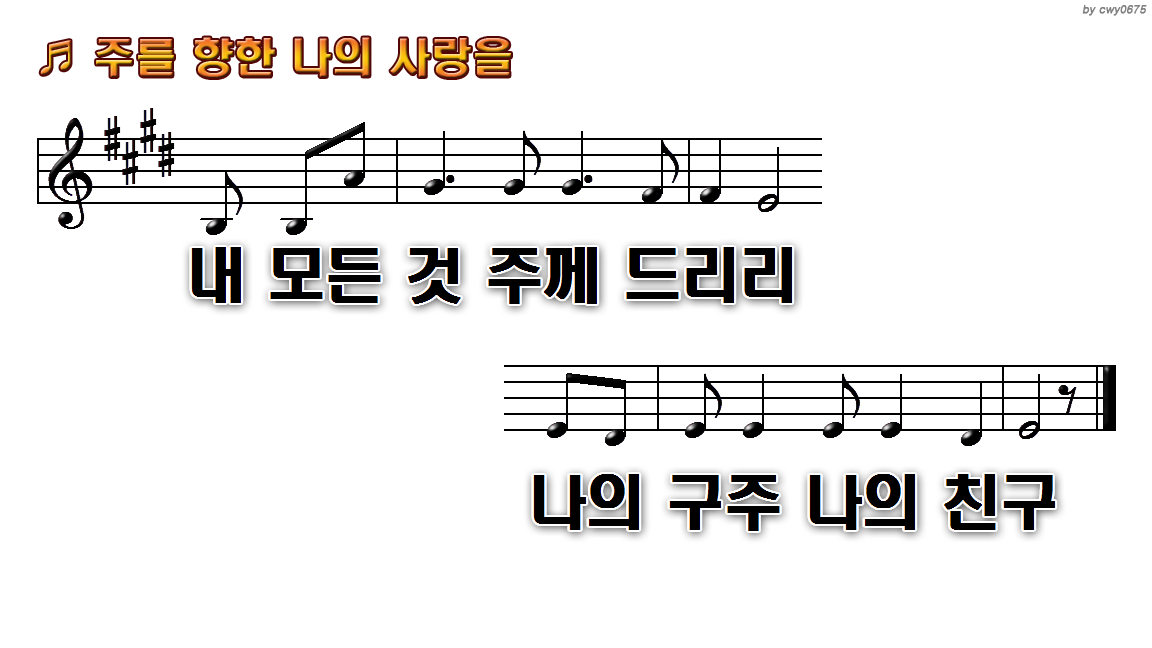 1.주를 향한 나의 사랑을
5.부드러운 주의 속삭임
9.온 맘으로 주를 바라며
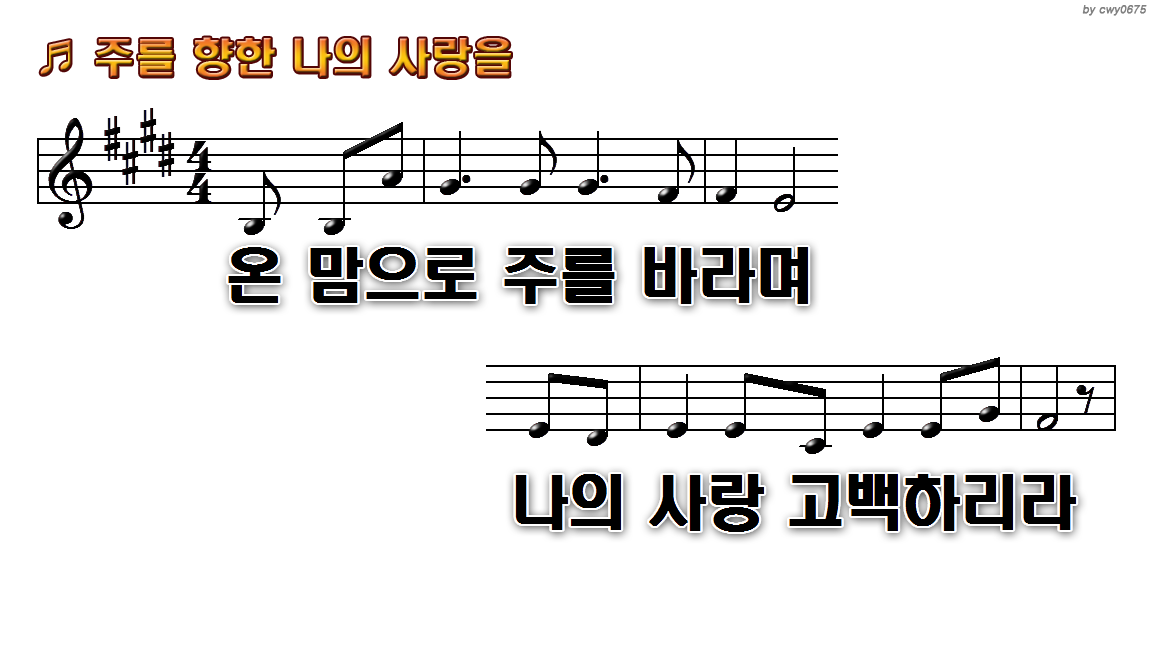 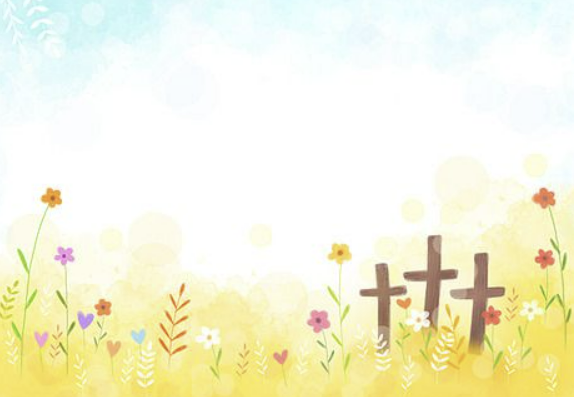 ３．
1.주를 향한 나의 사랑을
5.부드러운 주의 속삭임
9.온 맘으로 주를 바라며
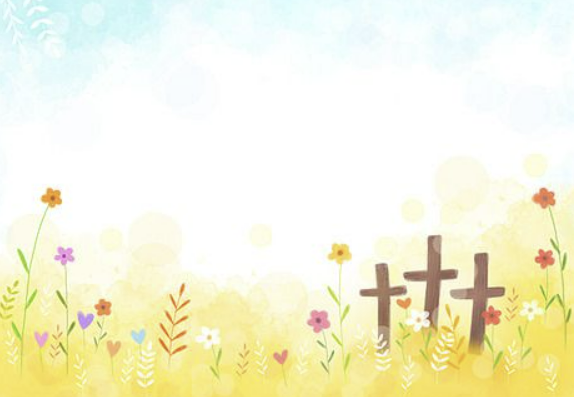 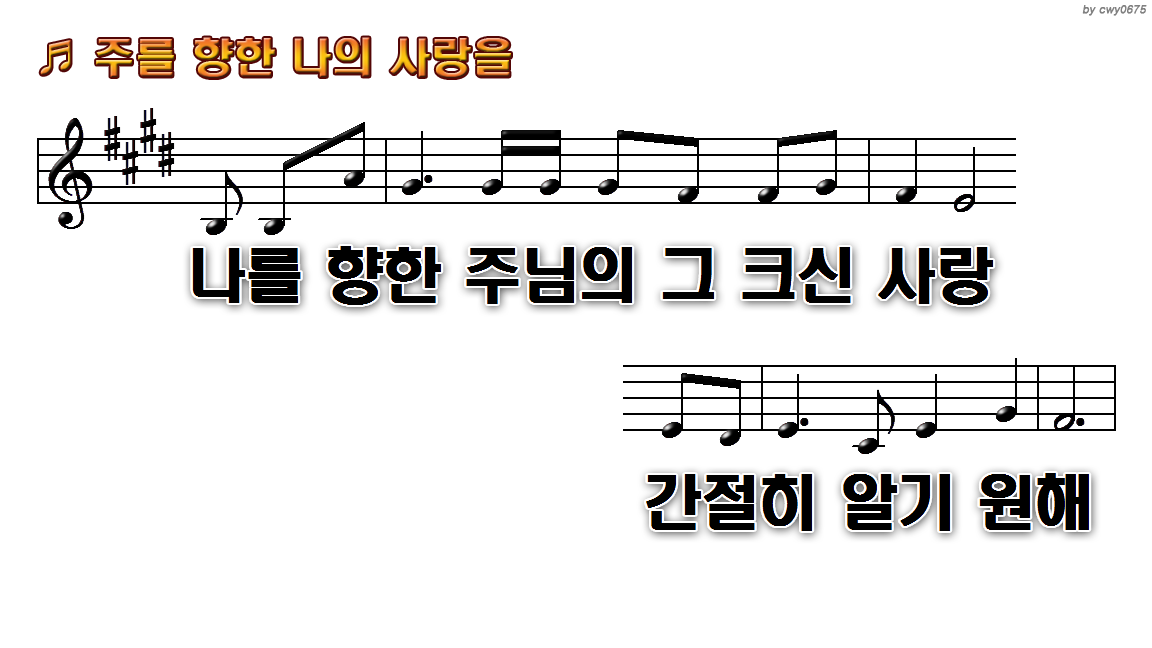 1.주를 향한 나의 사랑을
5.부드러운 주의 속삭임
9.온 맘으로 주를 바라며
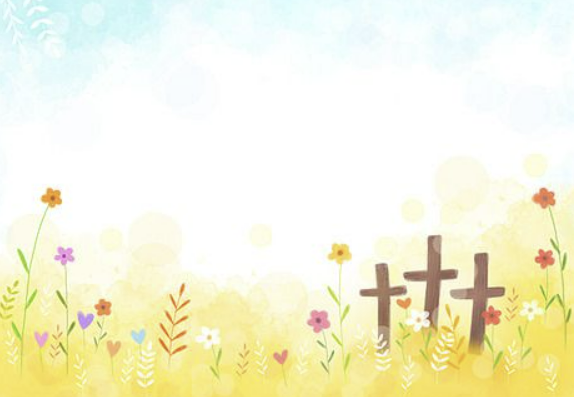 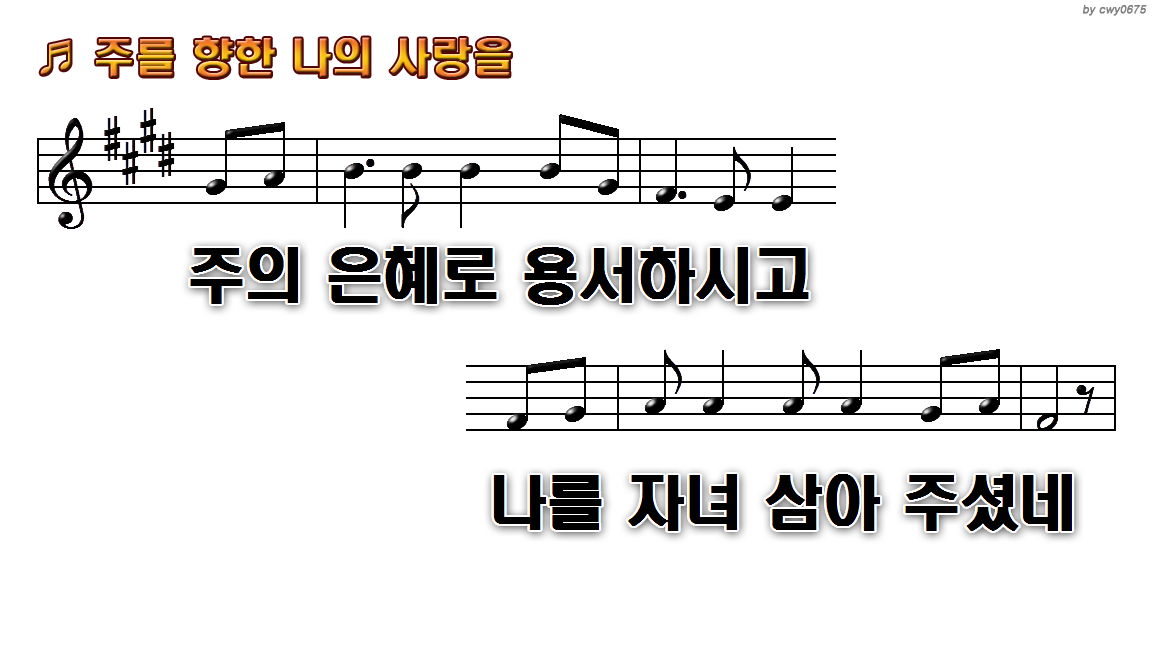 1.주를 향한 나의 사랑을
5.부드러운 주의 속삭임
9.온 맘으로 주를 바라며
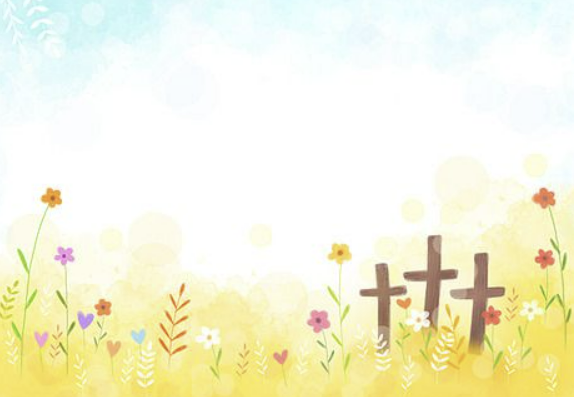 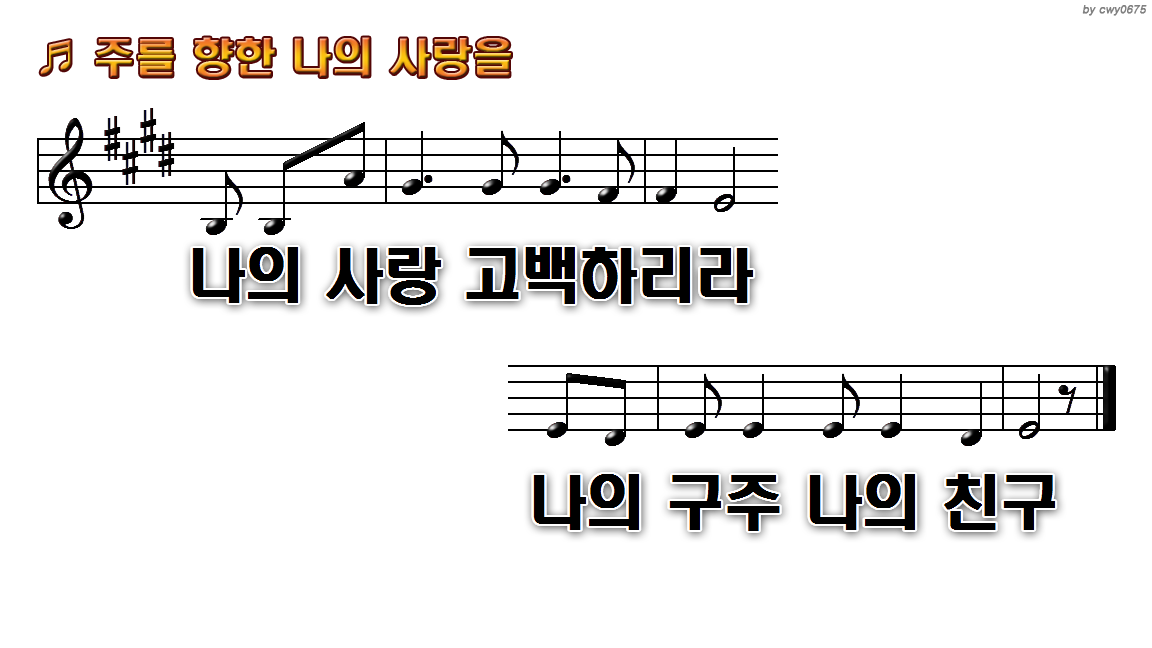 1.주를 향한 나의 사랑을
5.부드러운 주의 속삭임
9.온 맘으로 주를 바라며
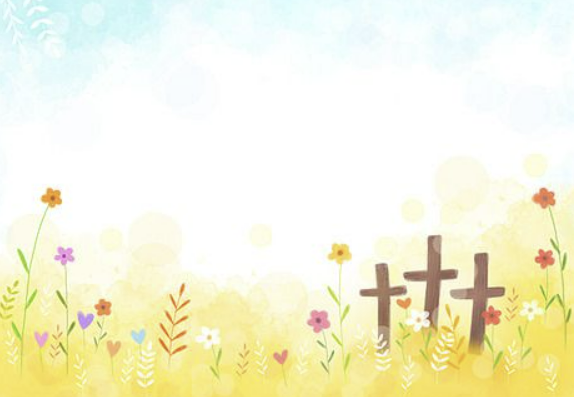 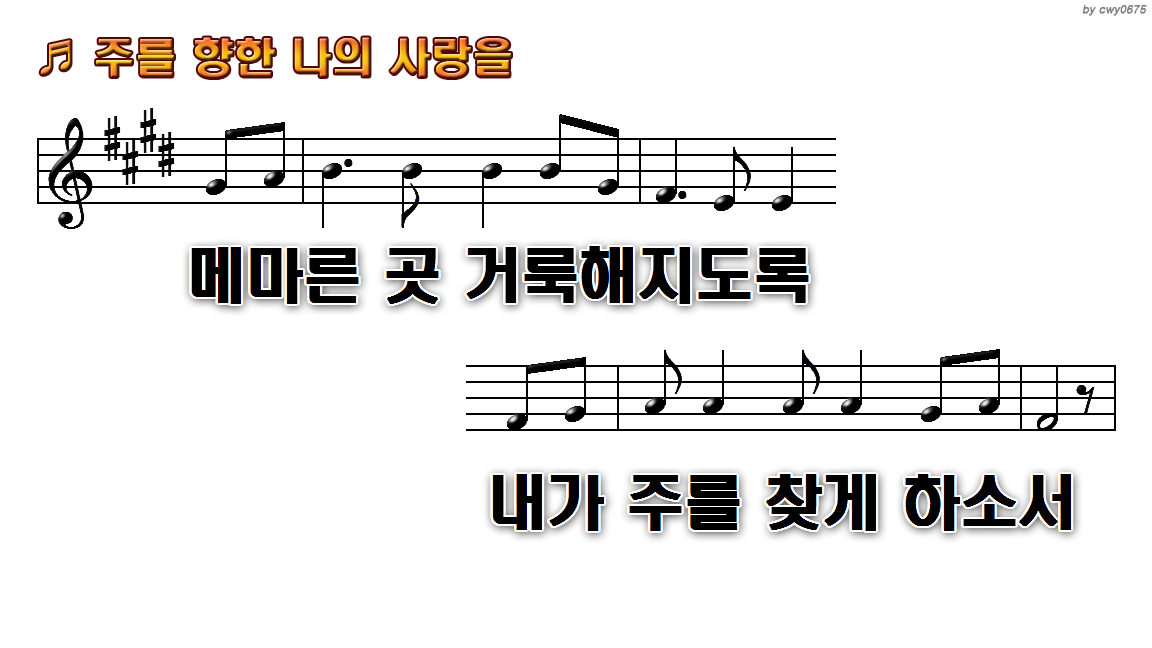 1.주를 향한 나의 사랑을
5.부드러운 주의 속삭임
9.온 맘으로 주를 바라며
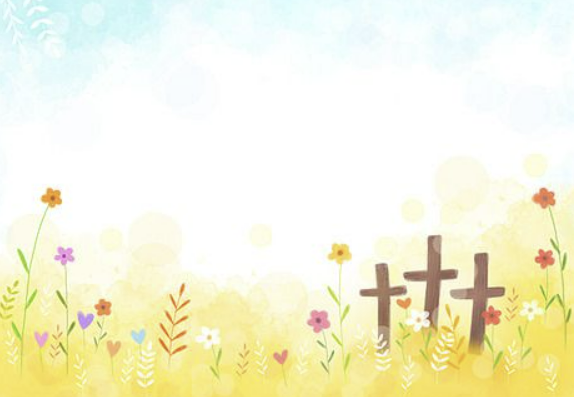 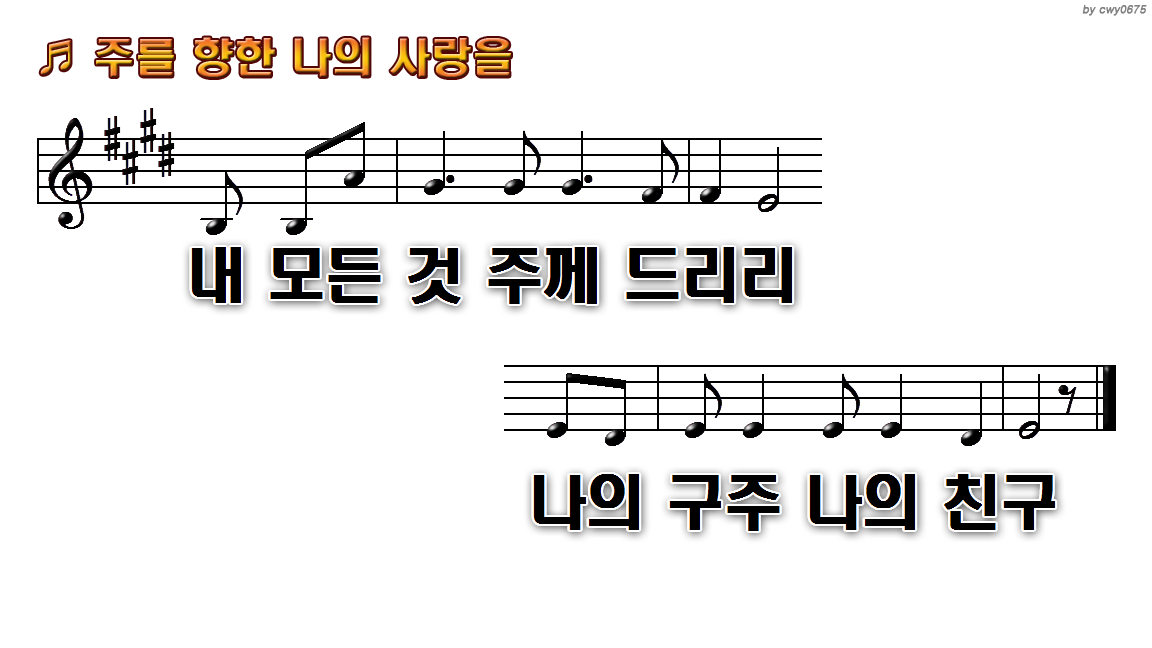 1.주를 향한 나의 사랑을
5.부드러운 주의 속삭임
9.온 맘으로 주를 바라며
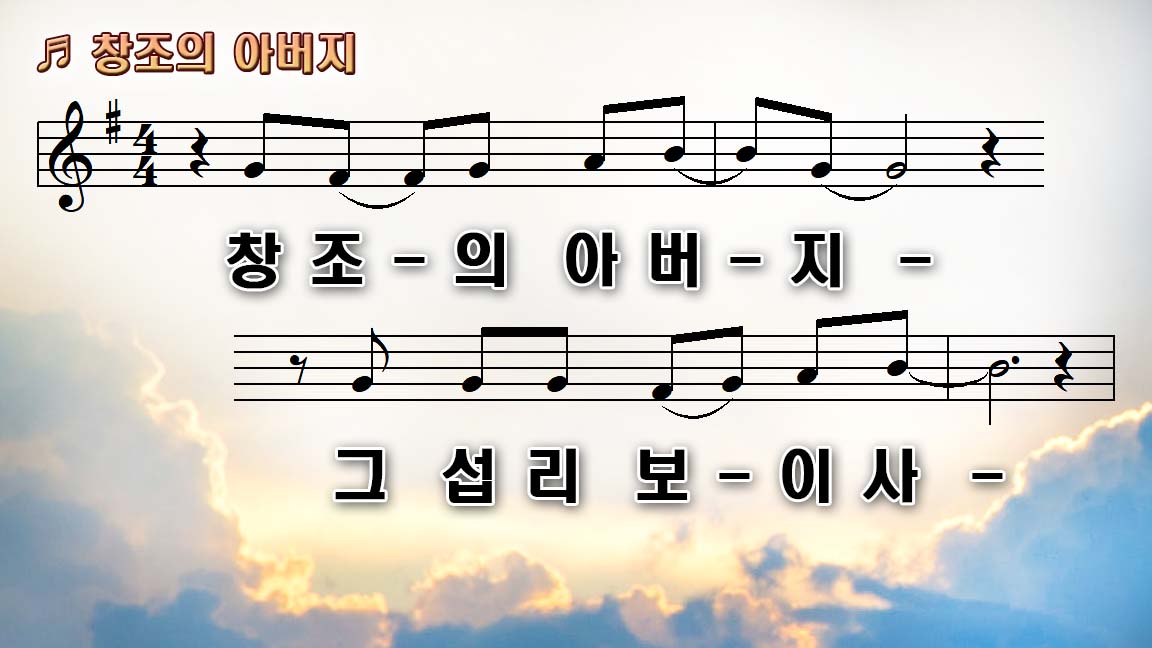 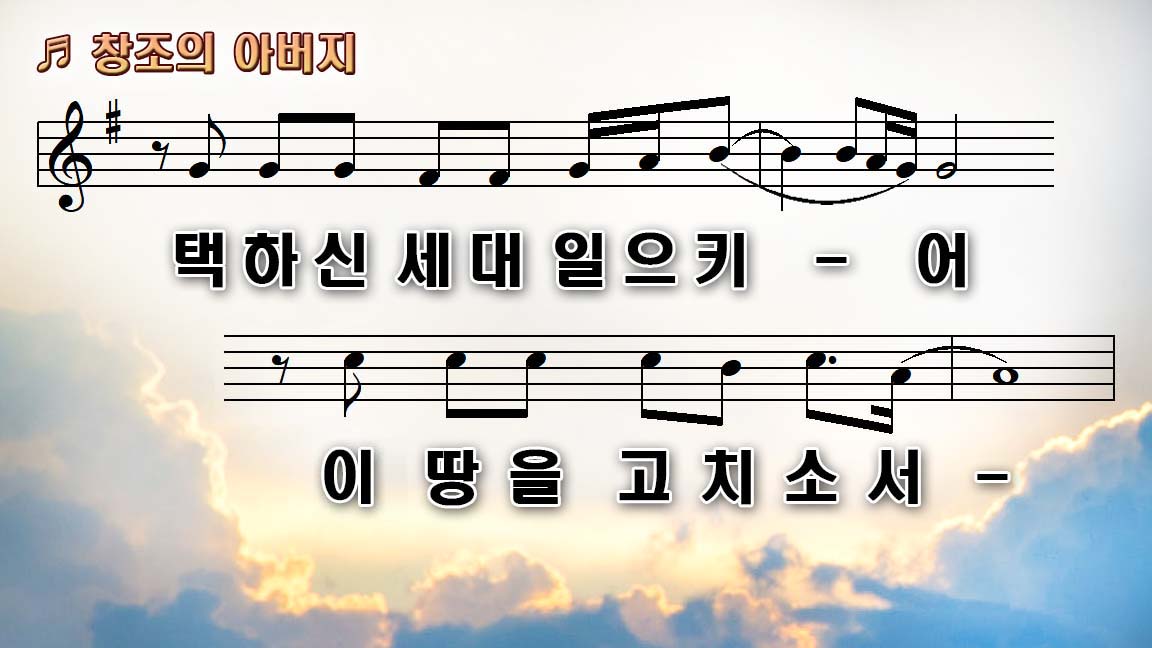 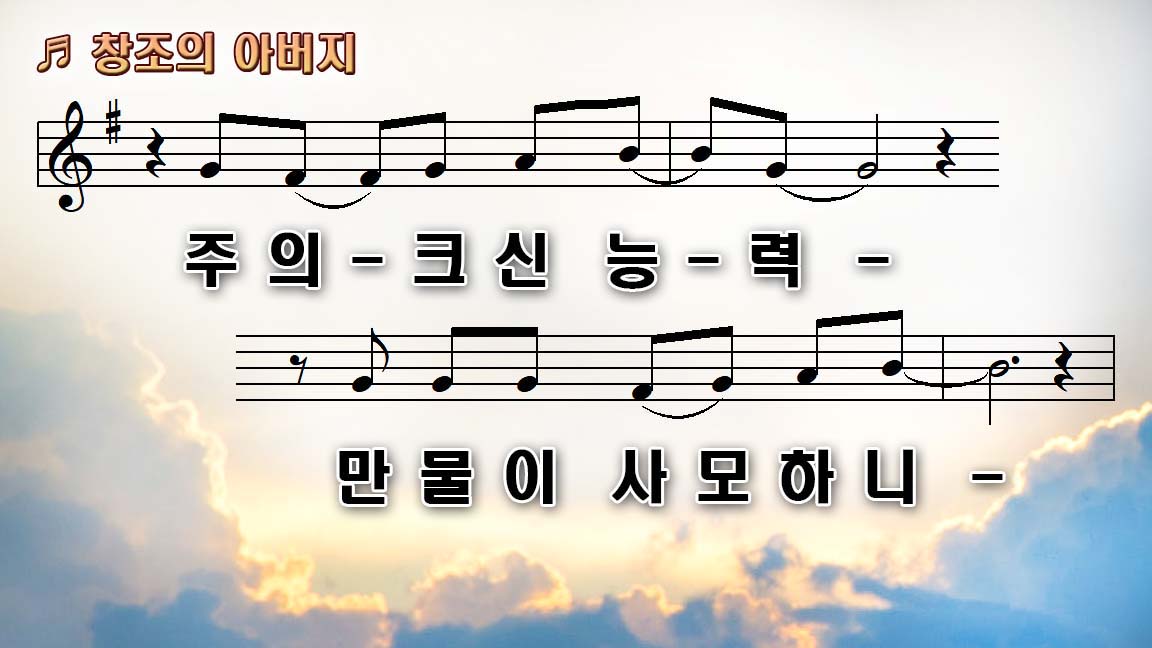 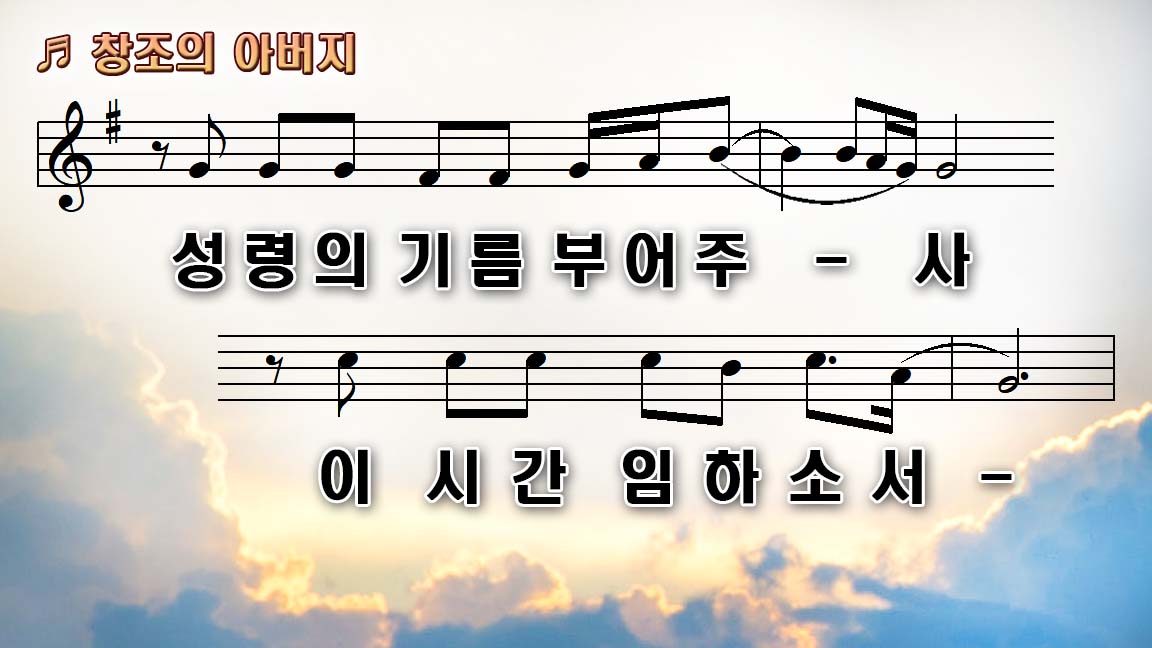 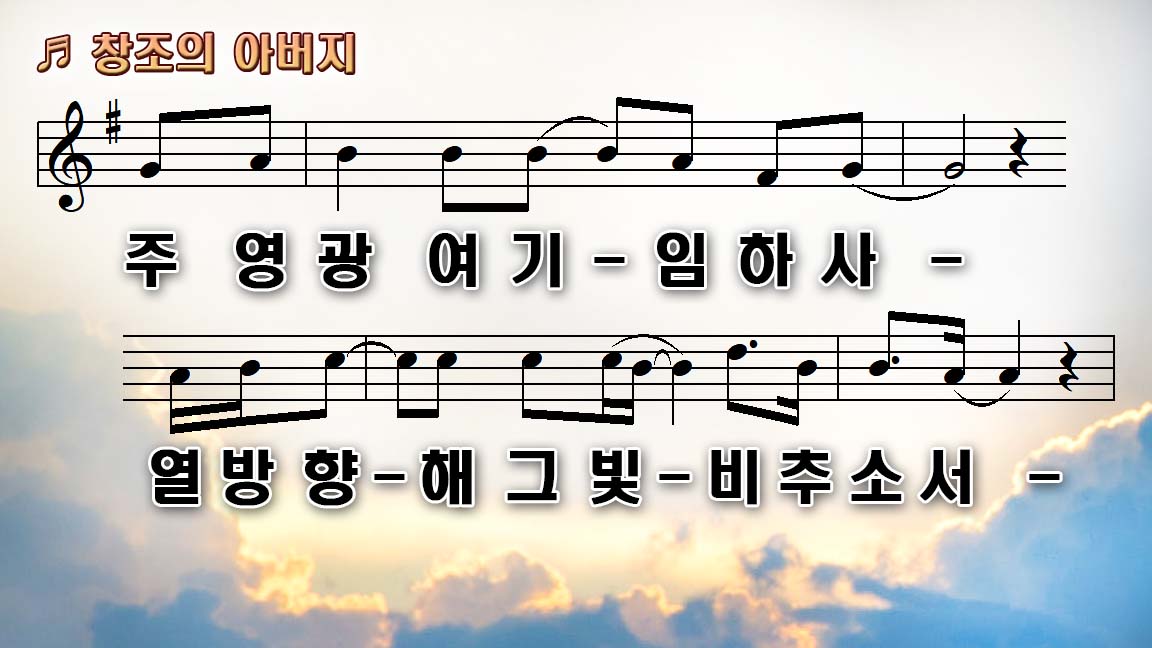 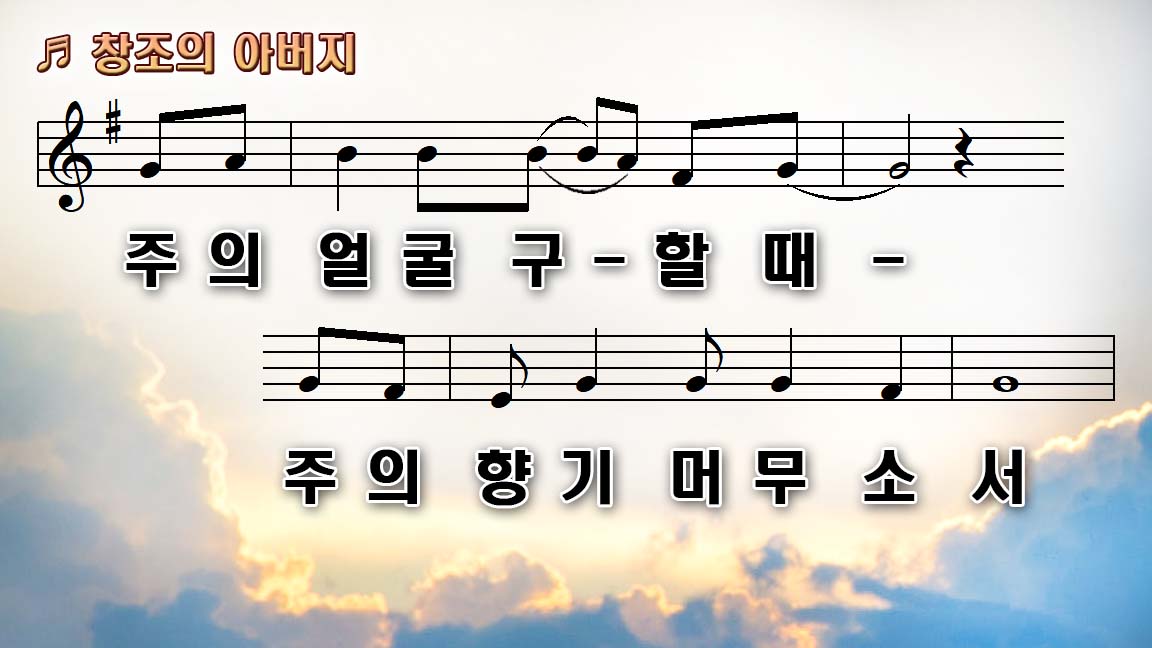 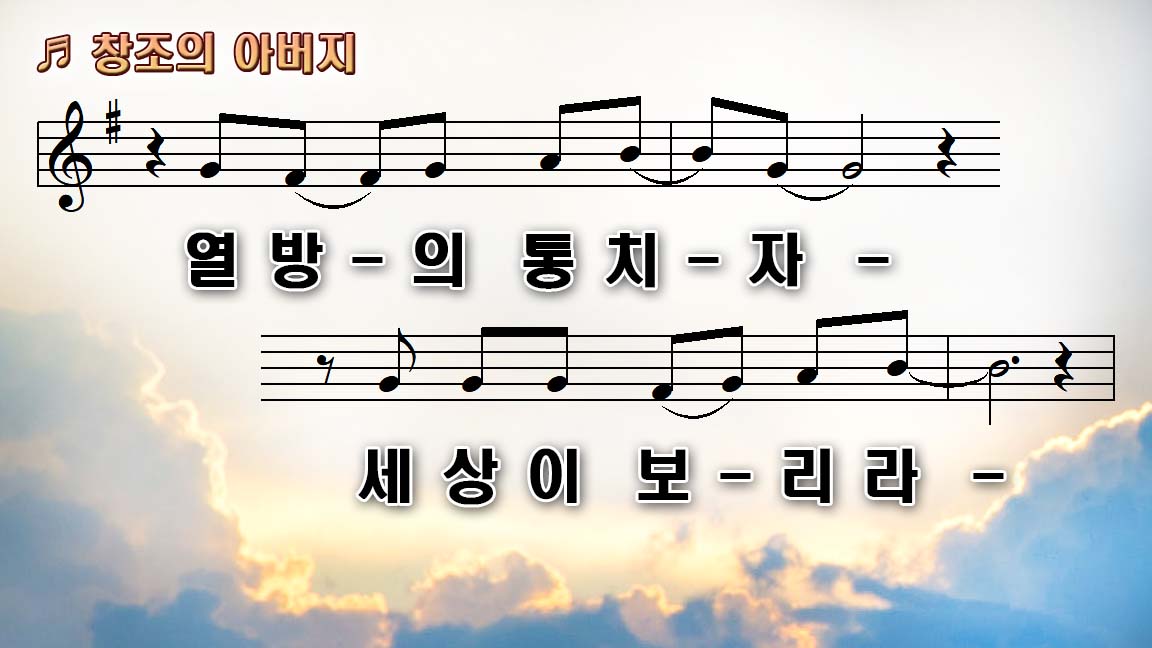 2.
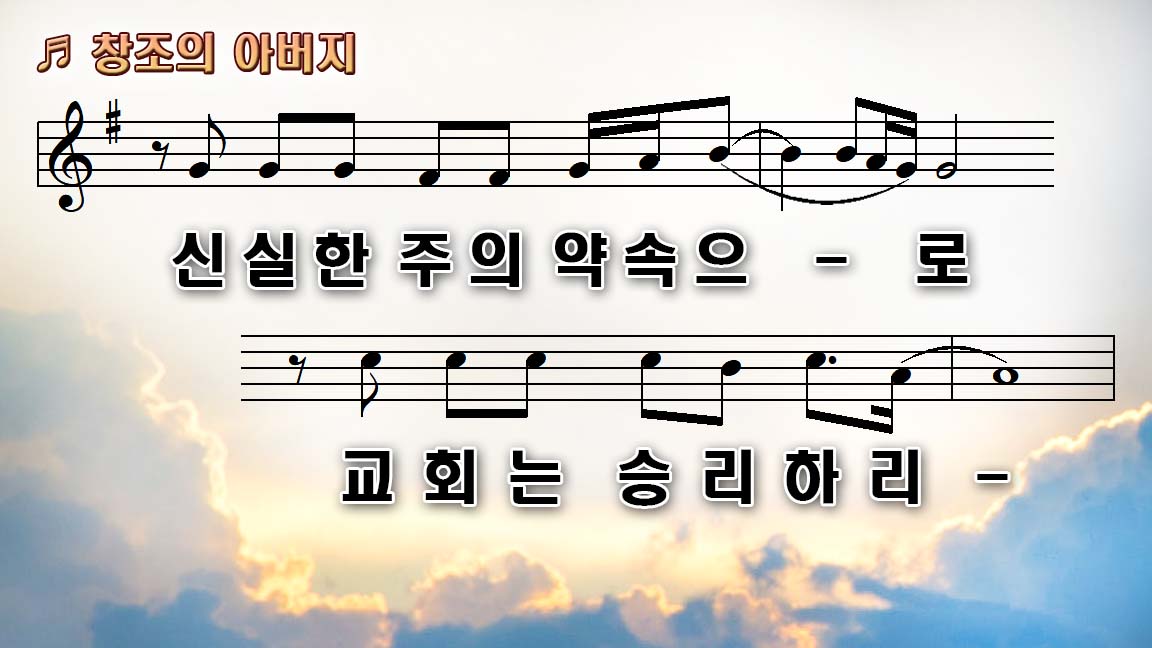 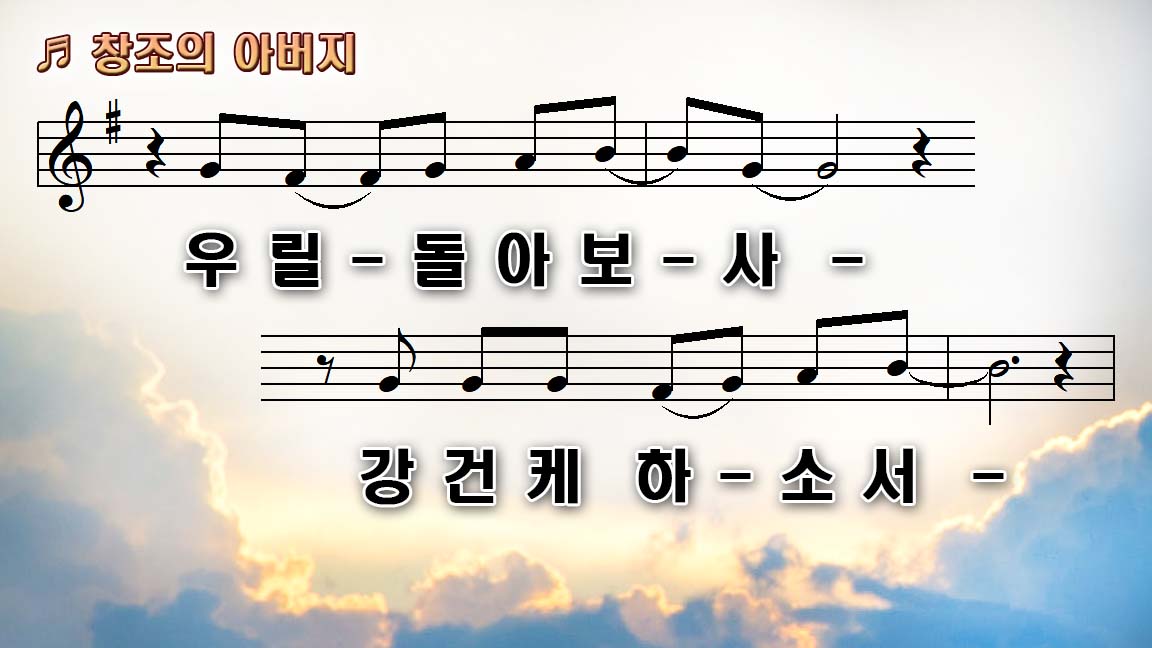 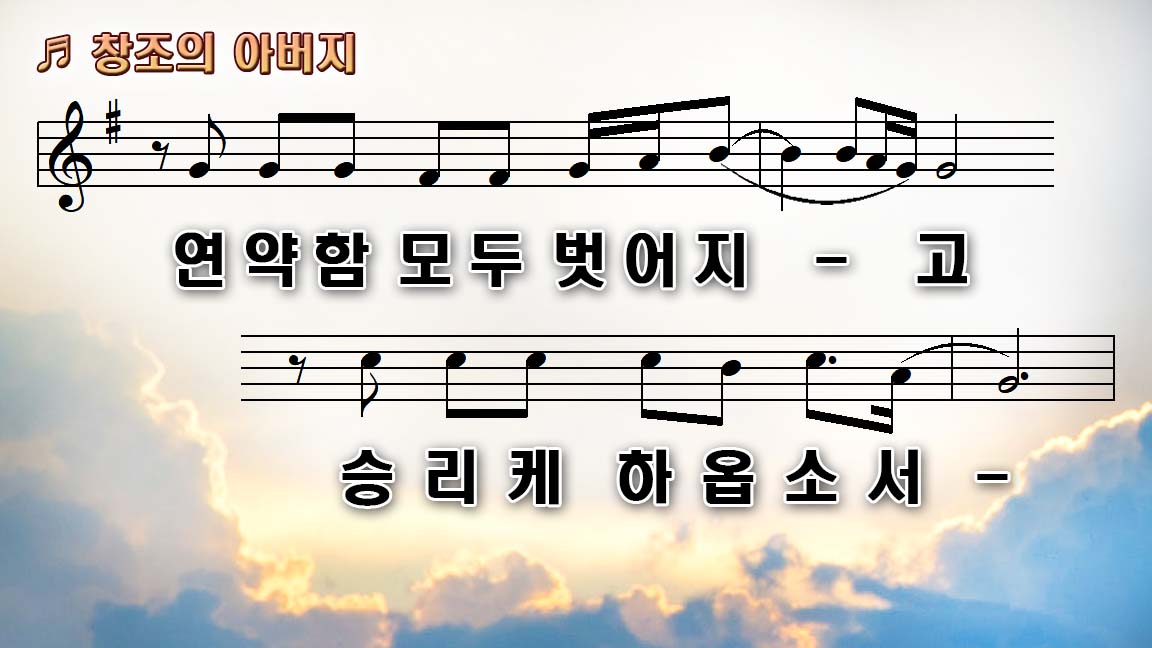 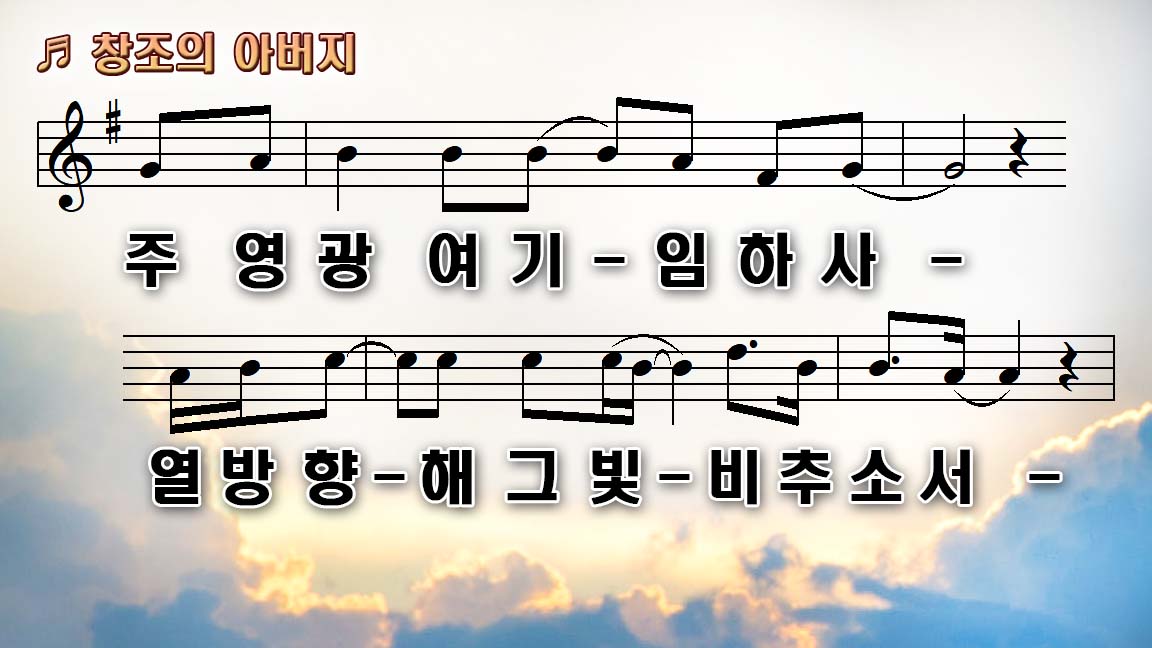 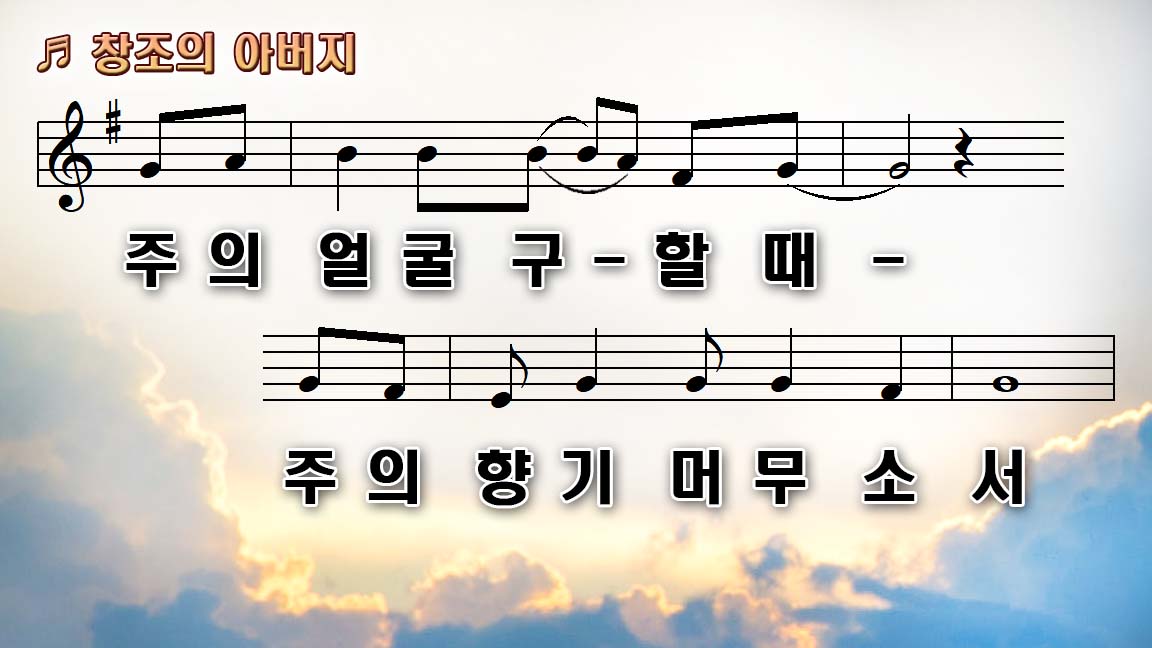